الفصل الأول
 رياضيات 5
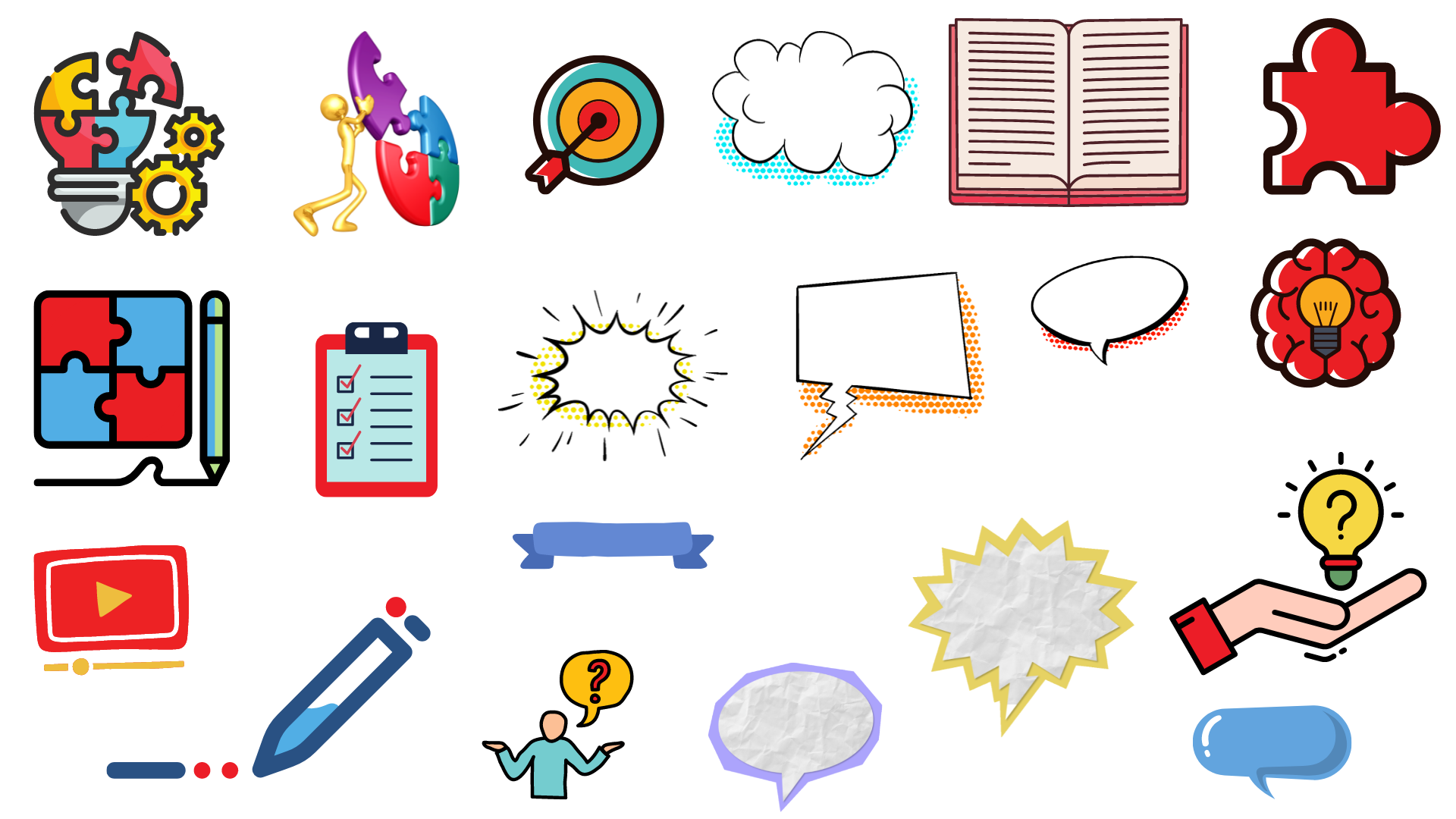 العام الدراسي 1443هـ
إعداد: أ/عبدالعزيز الشريف
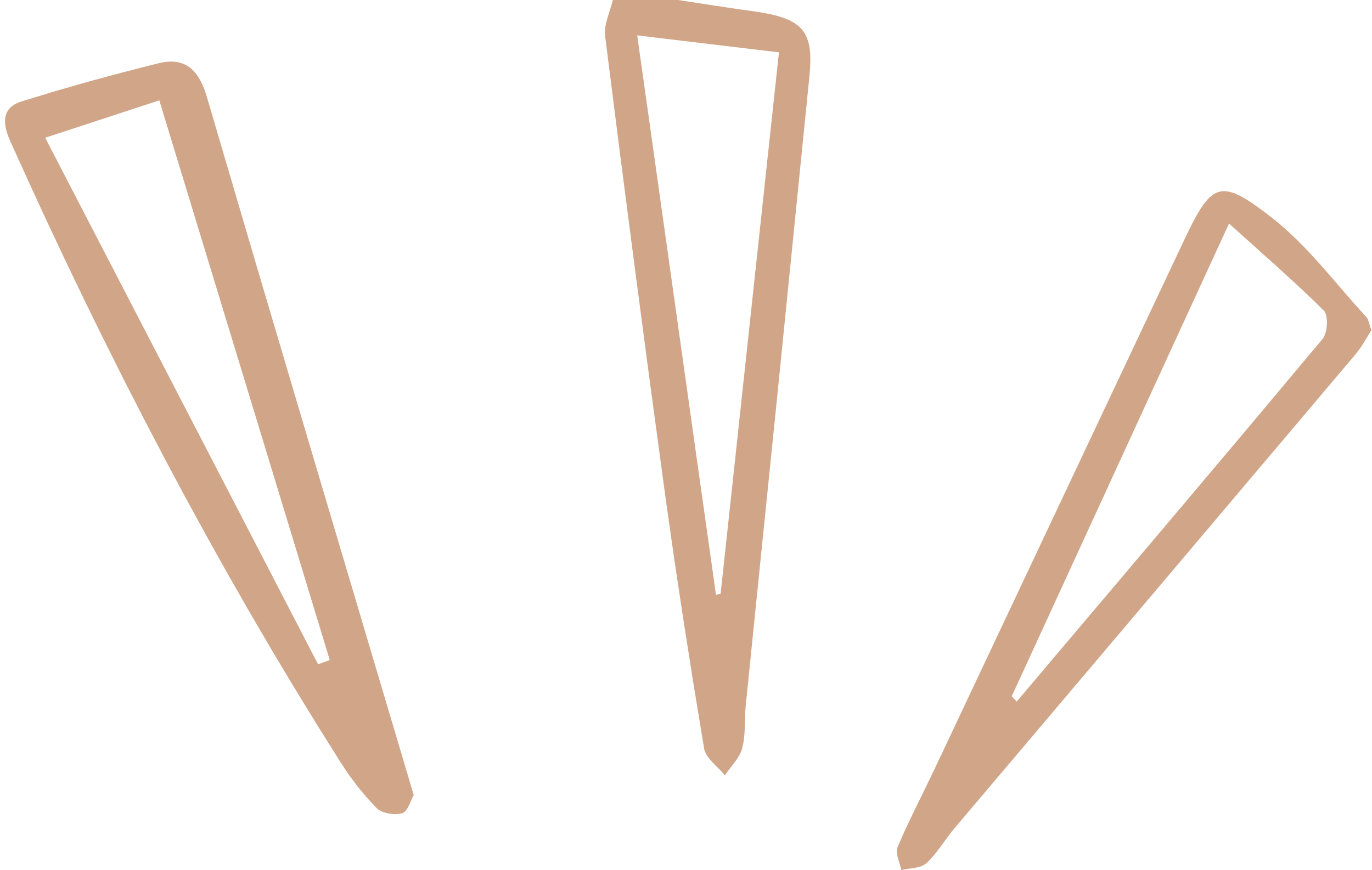 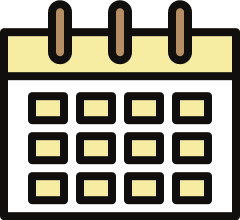 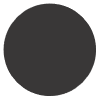 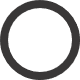 اليوم:
التاريخ:
المادة:
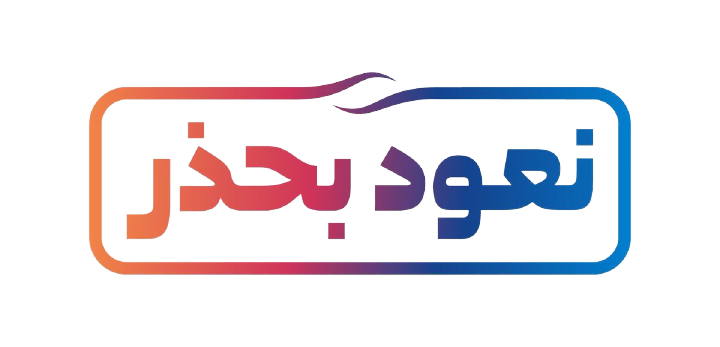 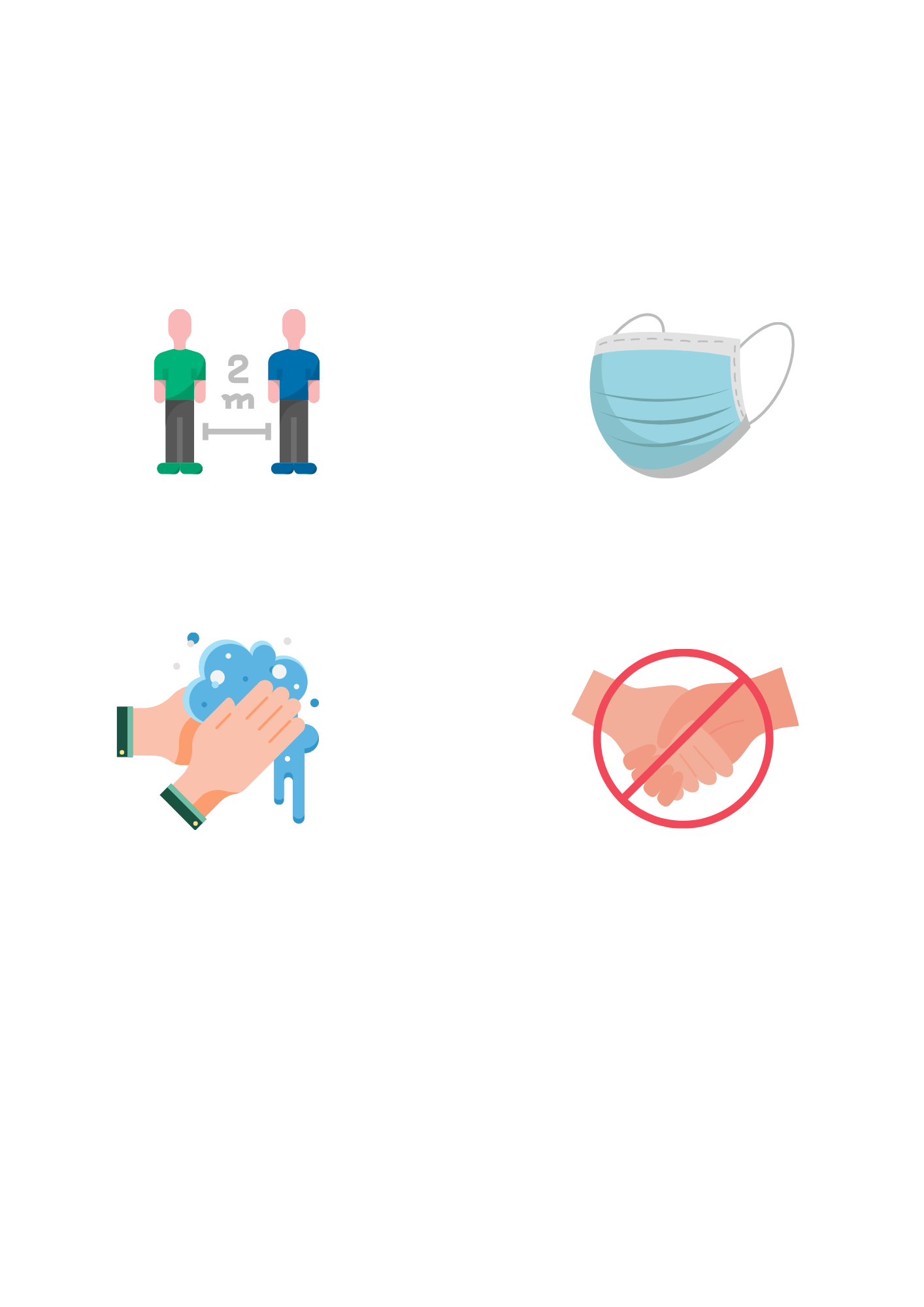 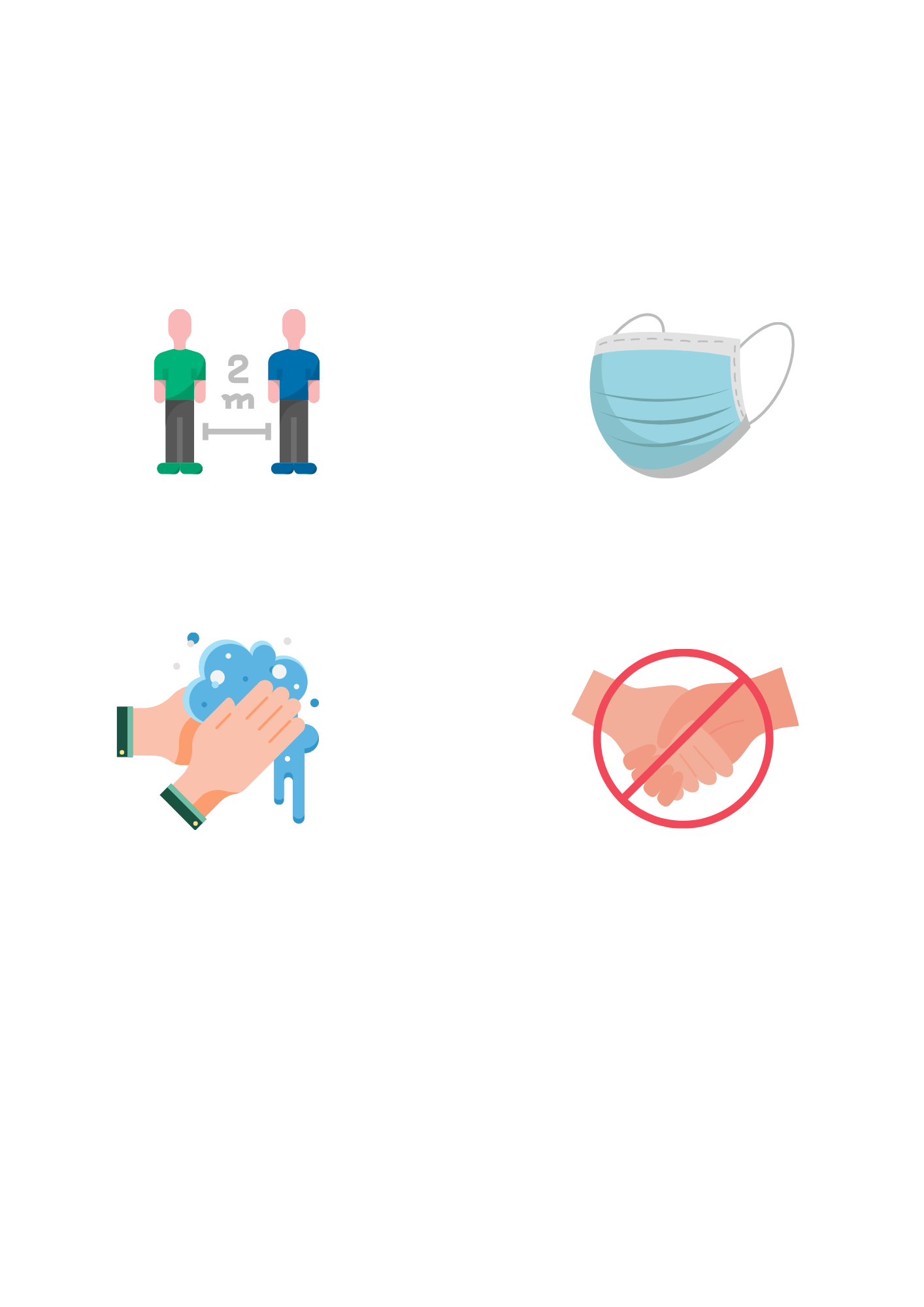 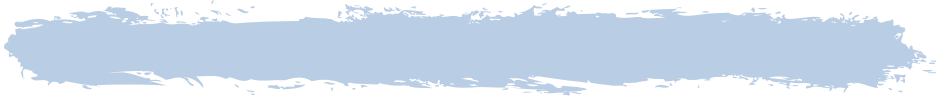 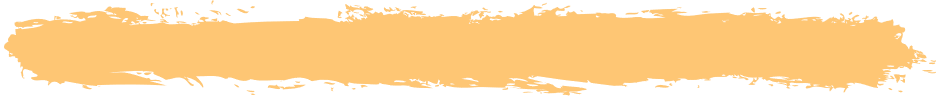 غسل اليدين
الالتزام بارتداء الكمامة
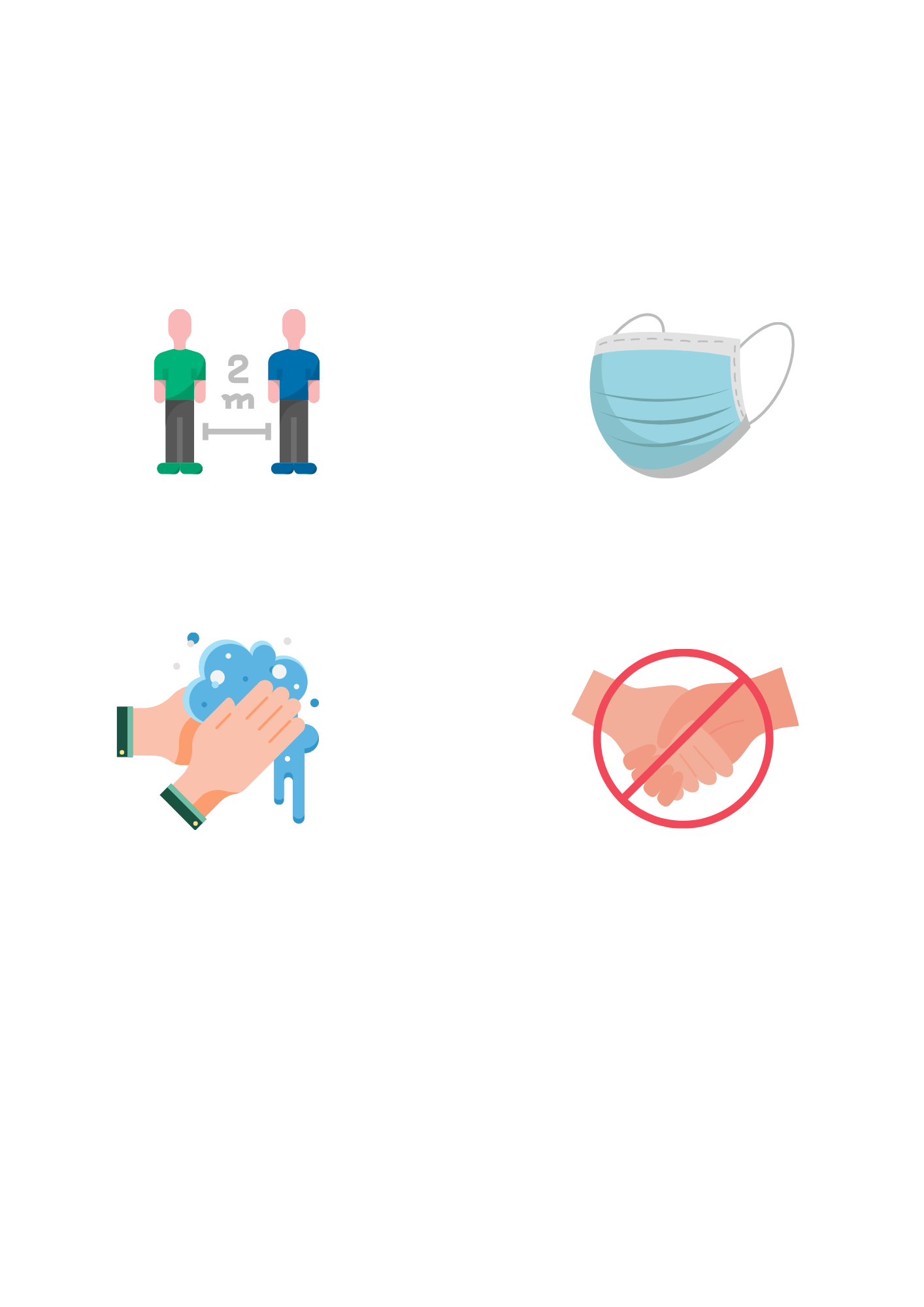 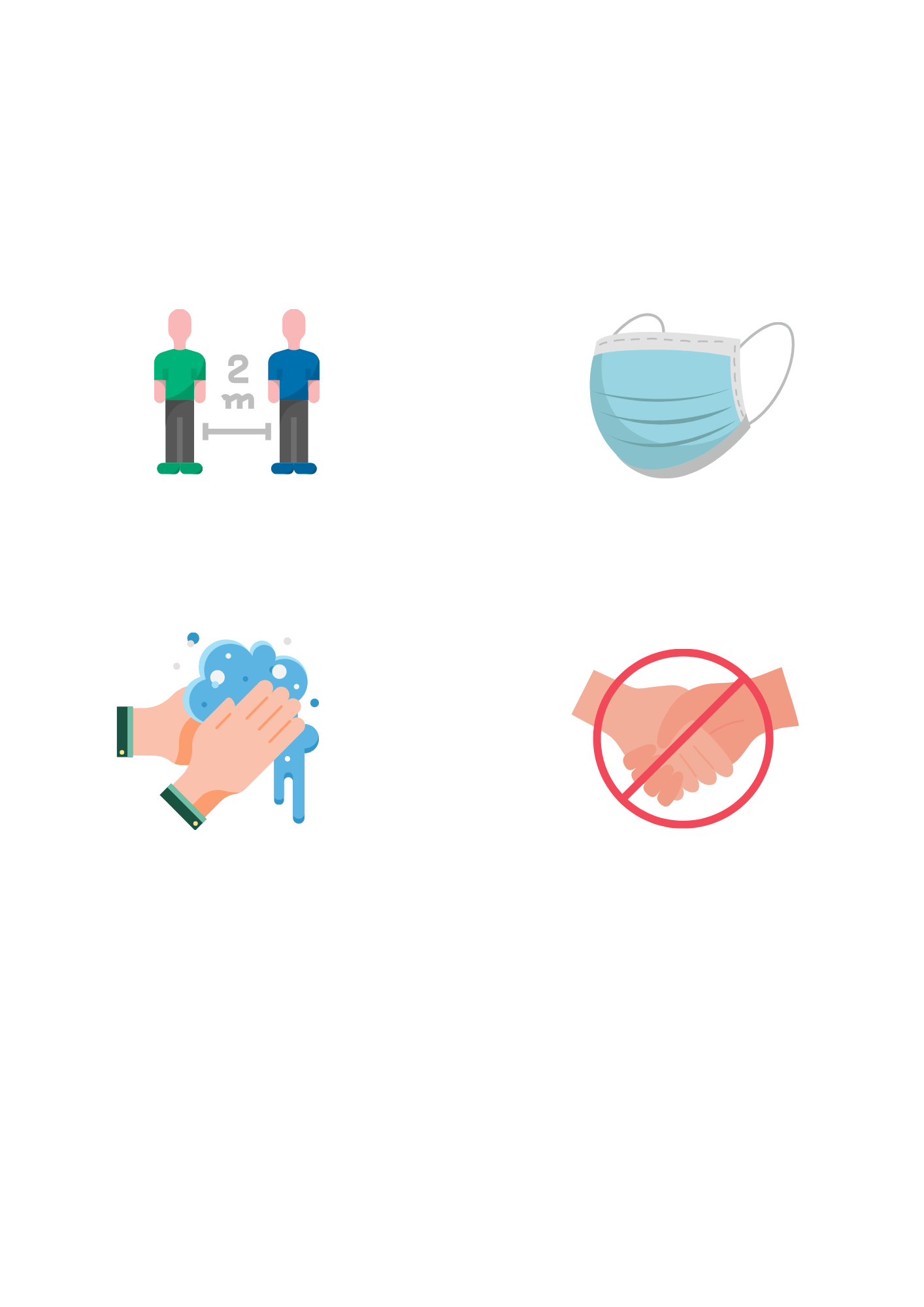 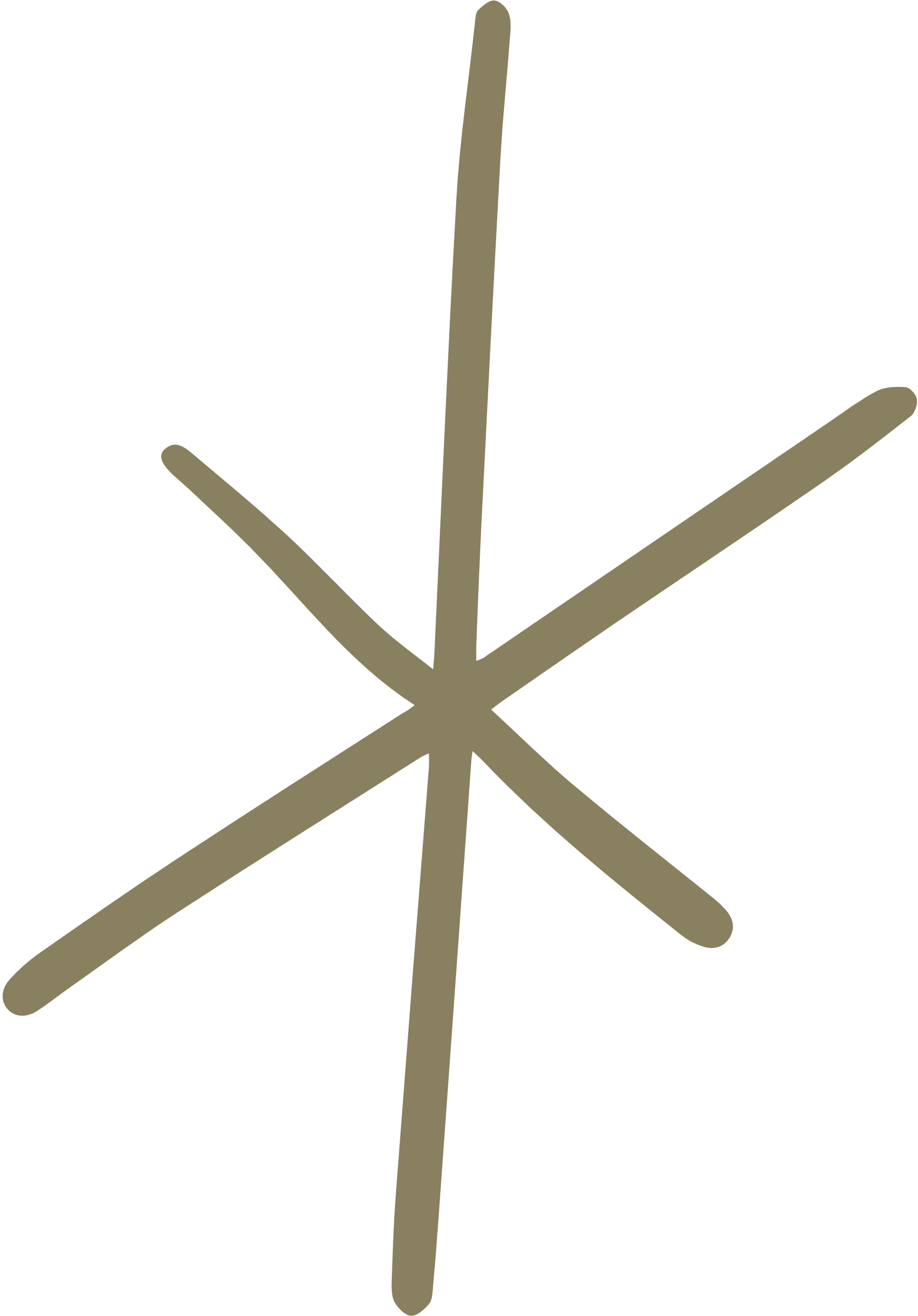 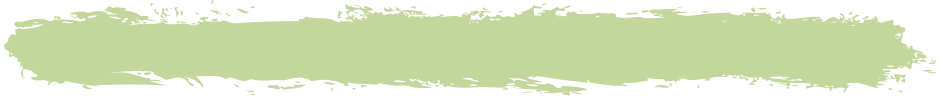 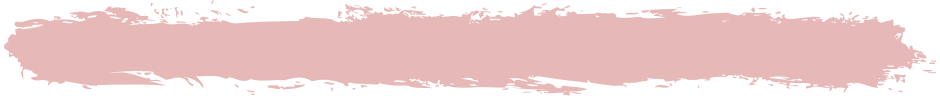 عدم المصافحة
التباعد الاجتماعي
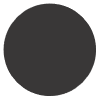 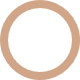 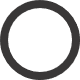 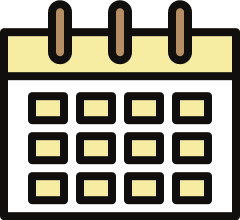 7-1 العلاقات و الدوال العكسية
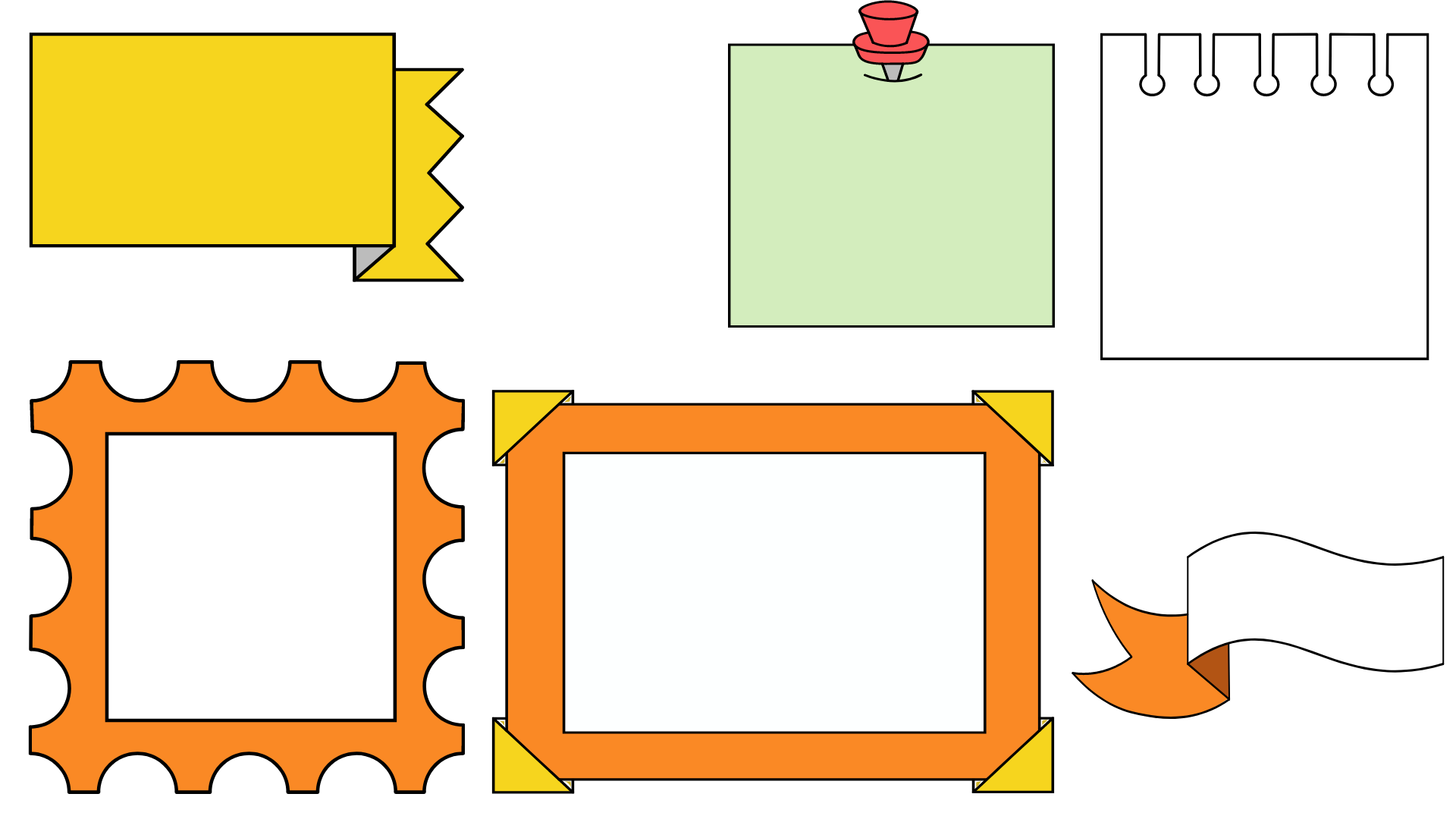 رابط الدرس الرقمي
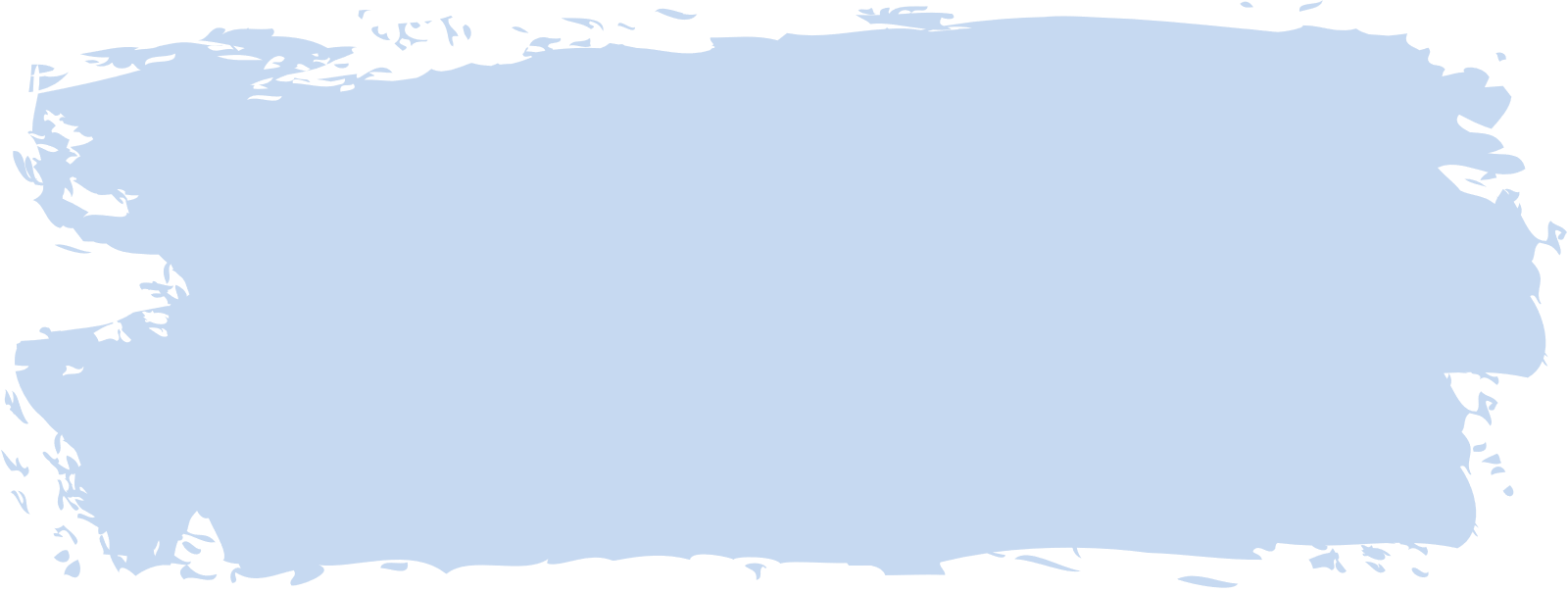 فيما سبق
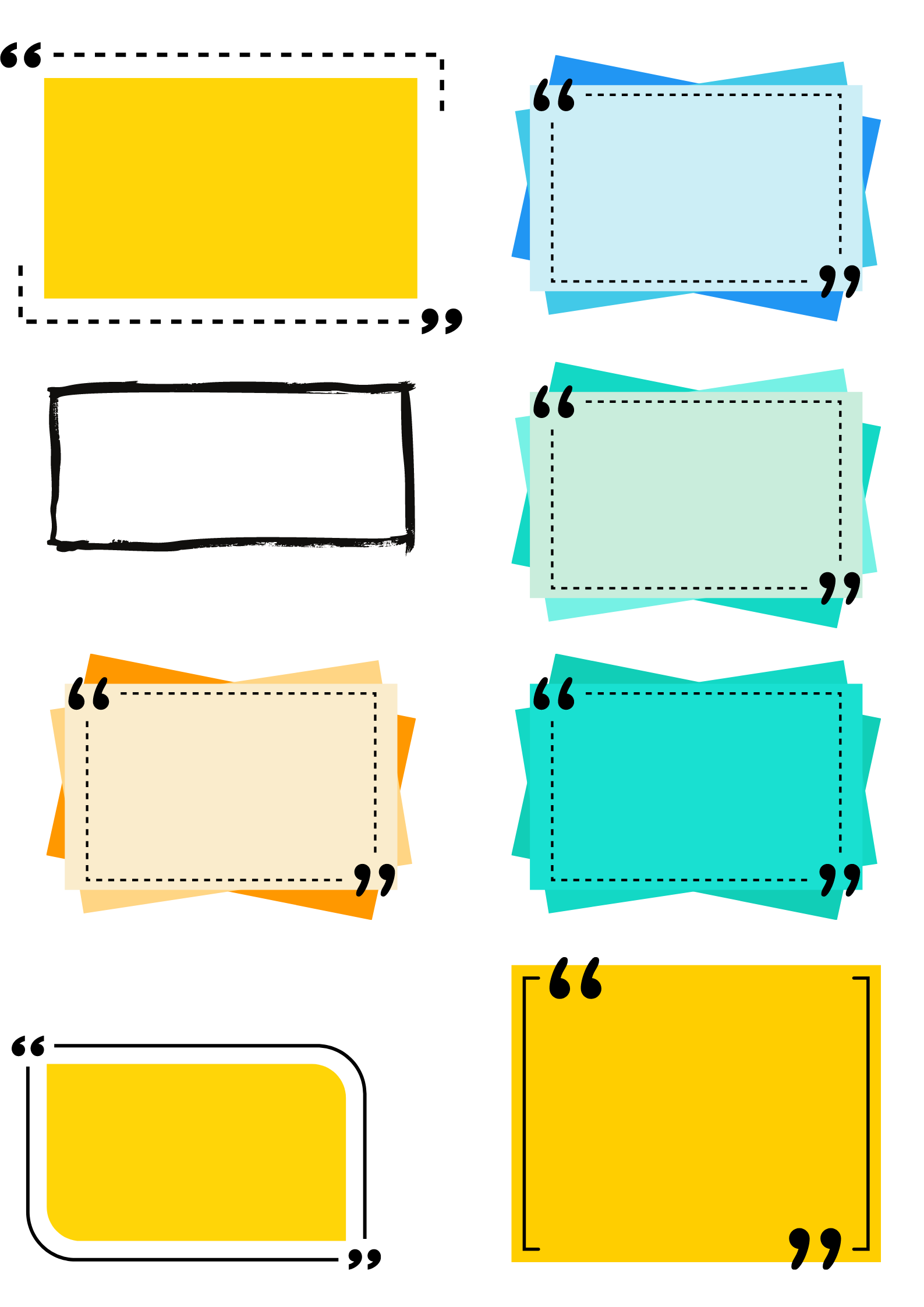 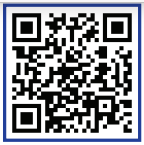 درست إيجاد تركيب دالتين
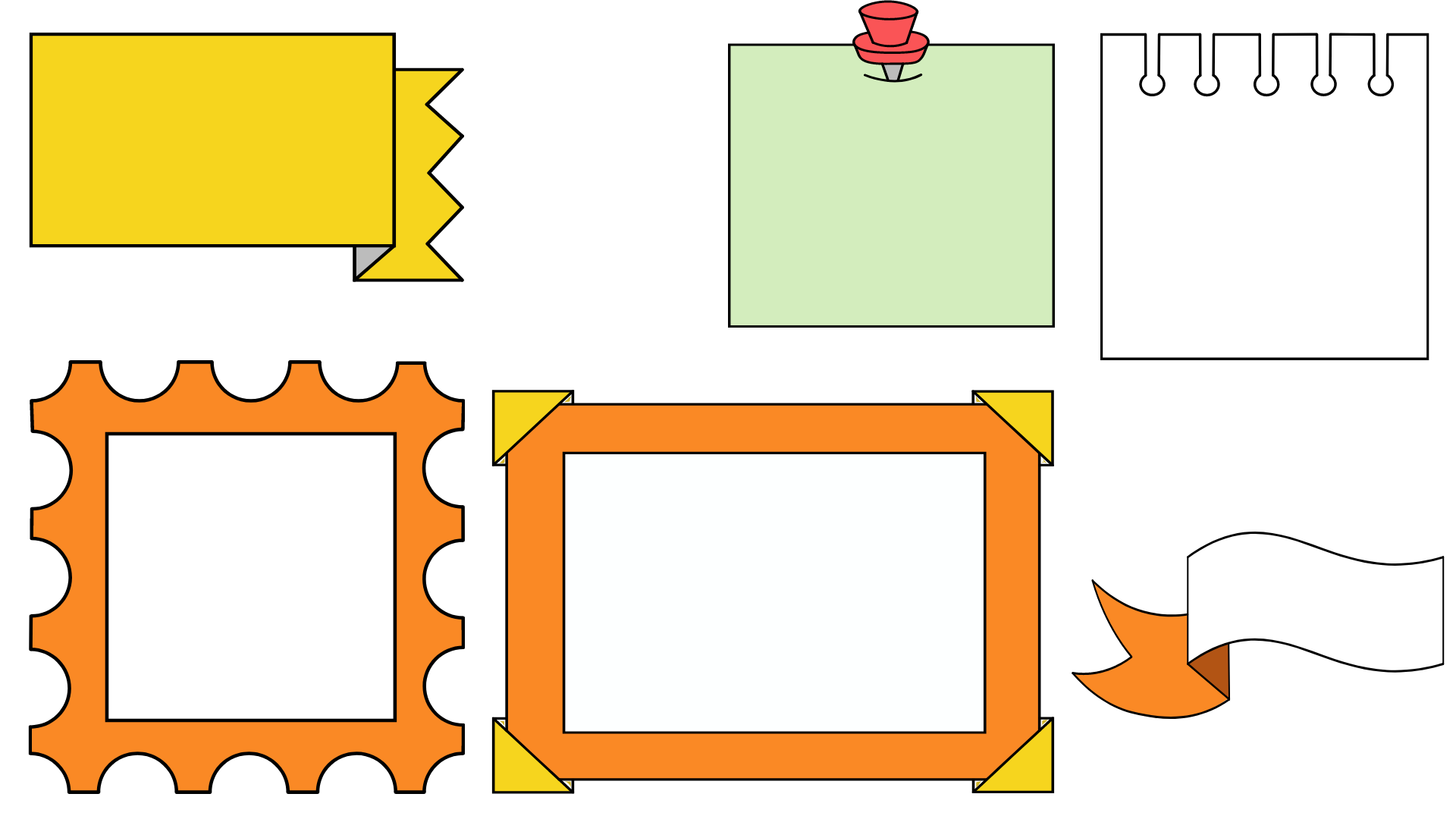 و الآن
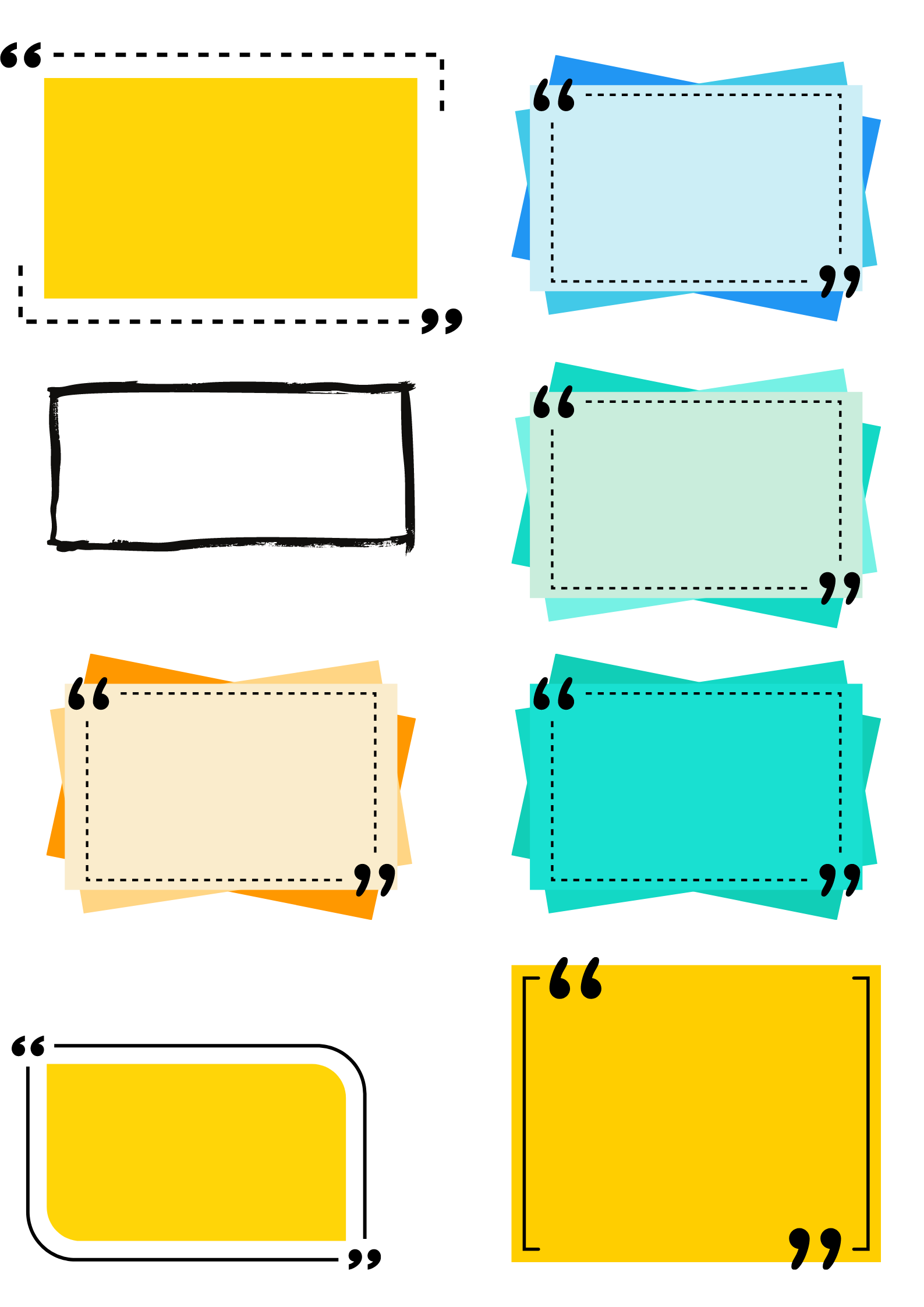 أستعمل اختبار الخط الأفقي على منحنى الدالة لتحديد إن كان لهذه الدالة دالة عكسية أم لا.
أجدُ الدالة العكسية جبرياً وبيانياً.
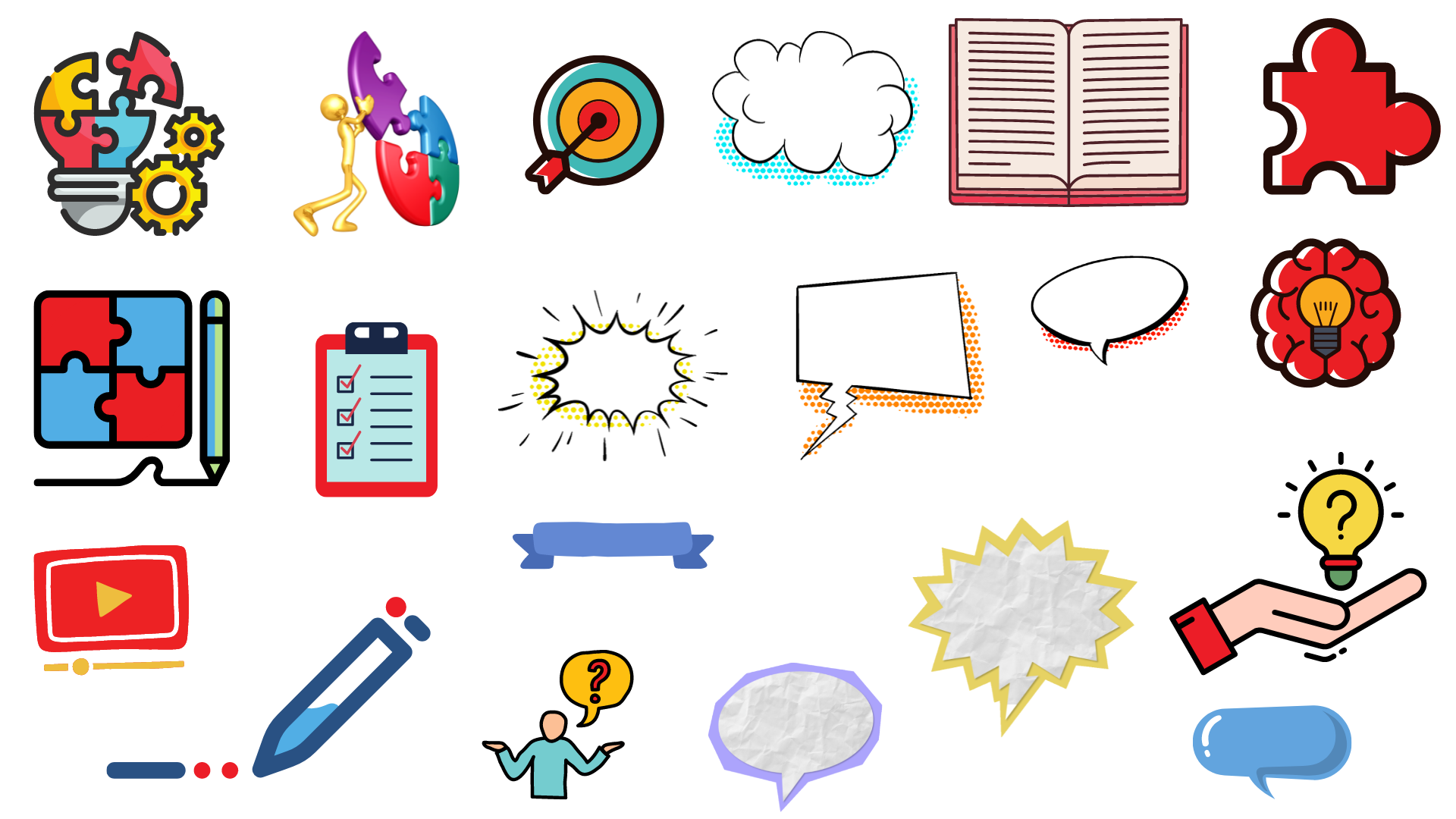 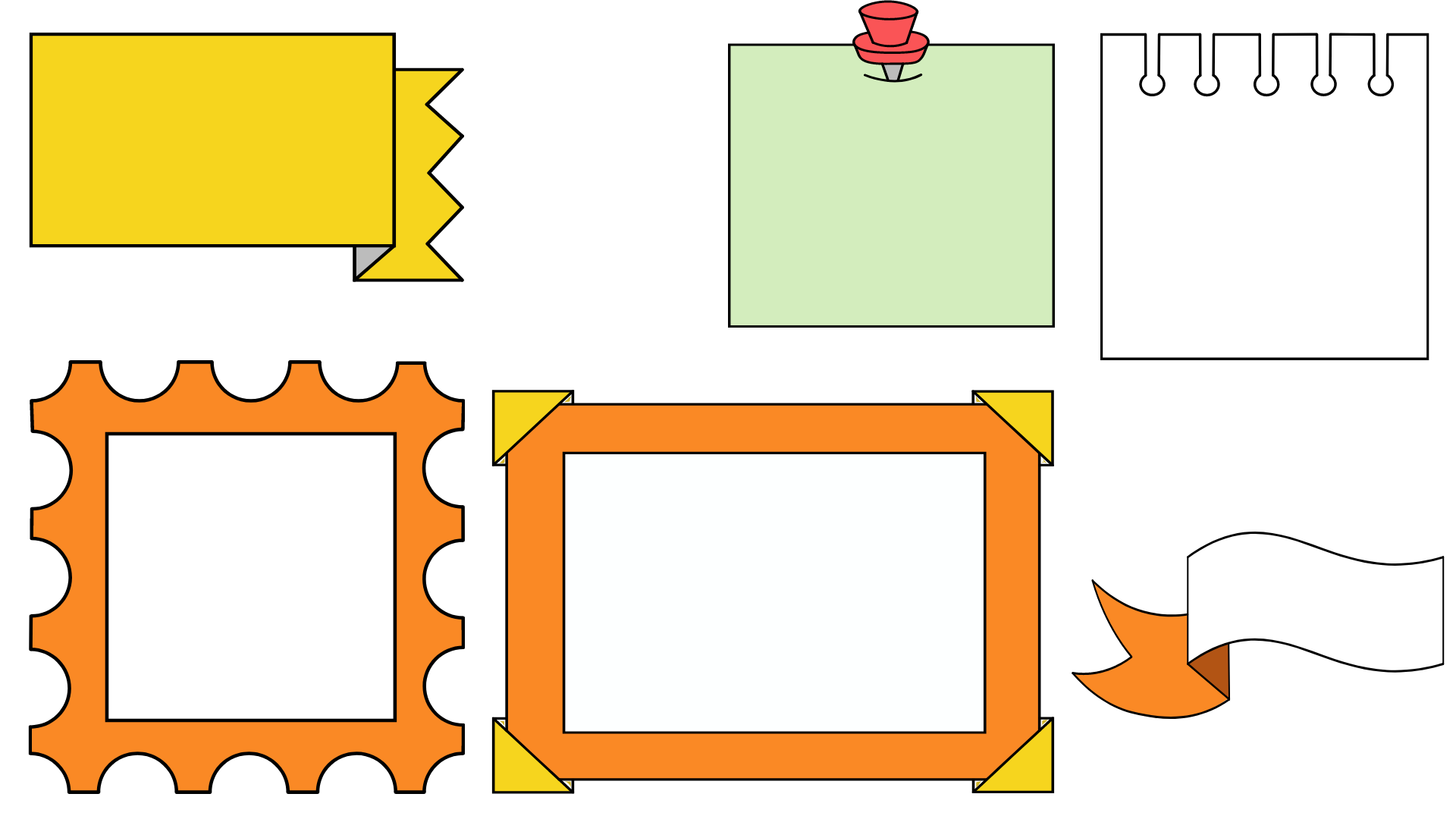 المفردات
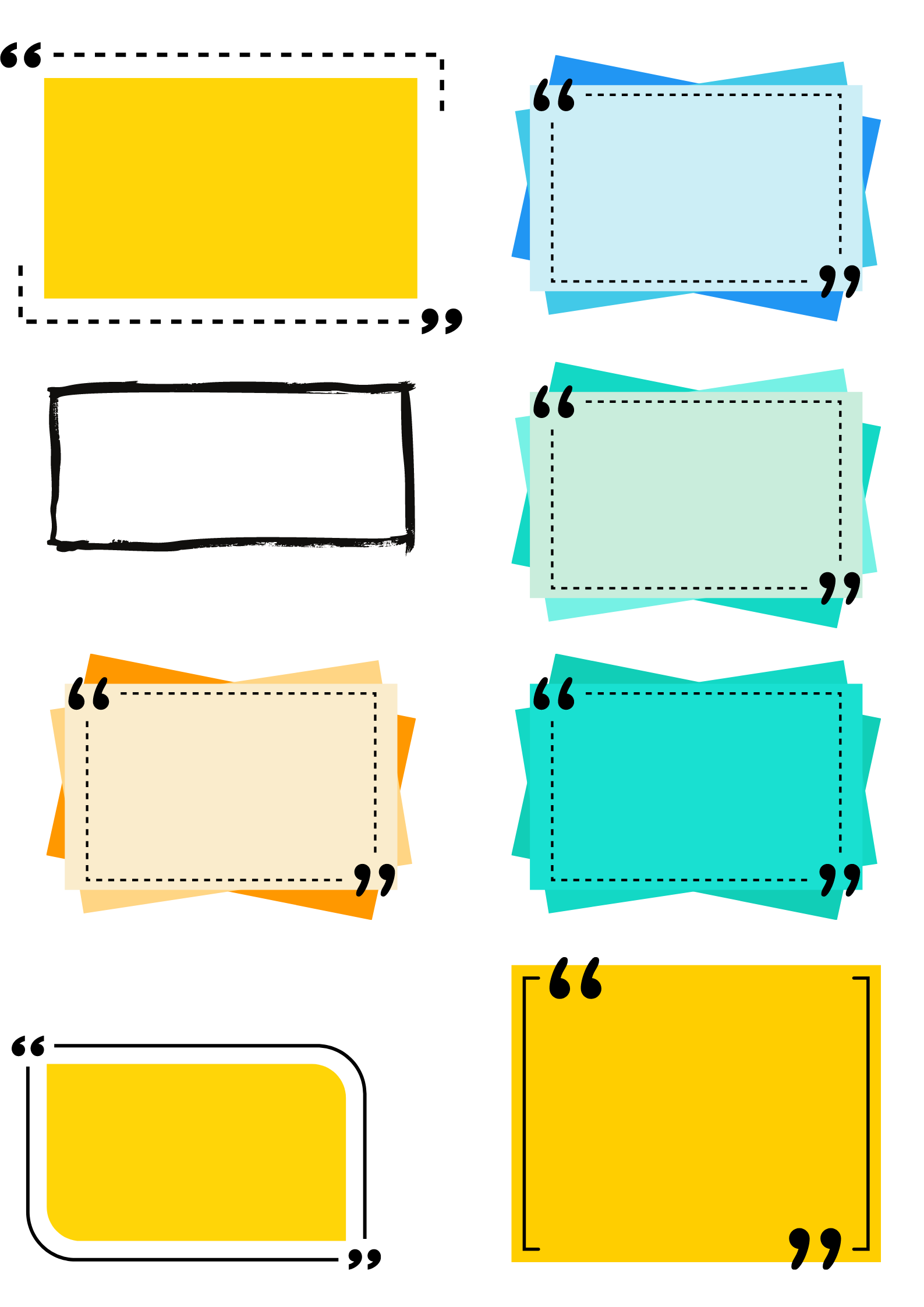 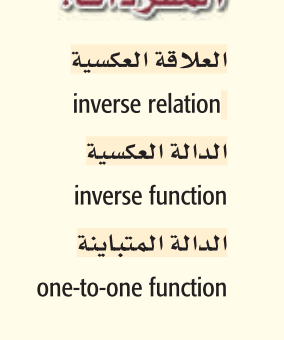 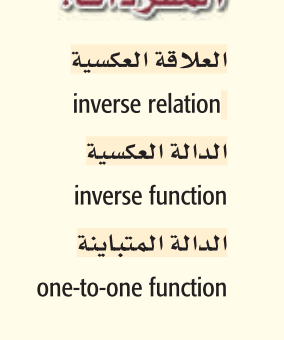 -
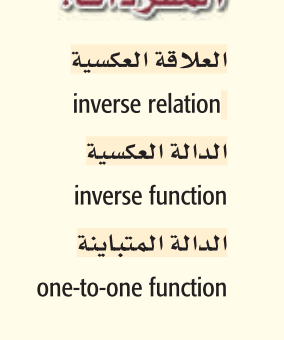 -
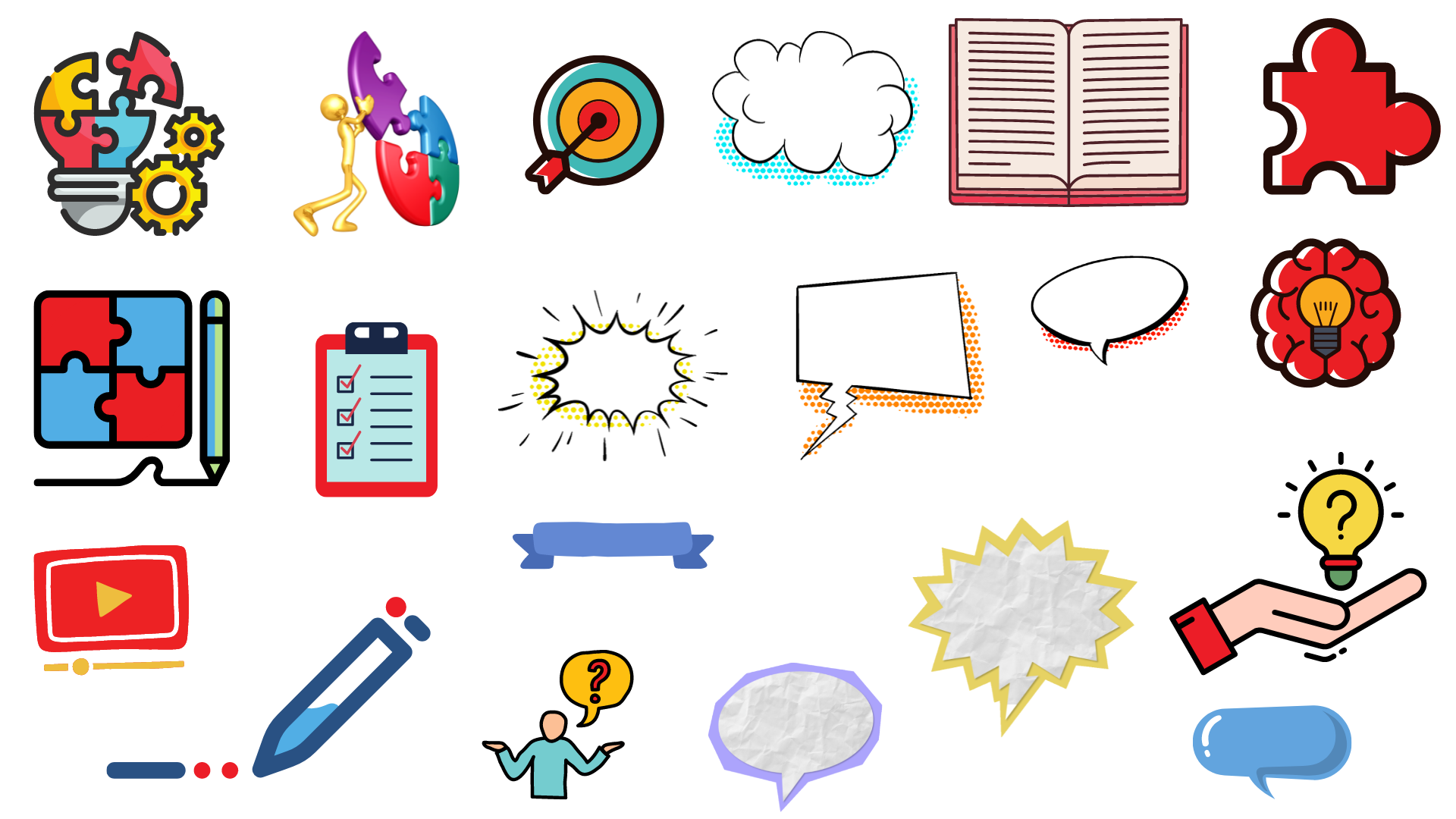 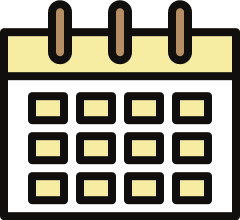 لماذا؟
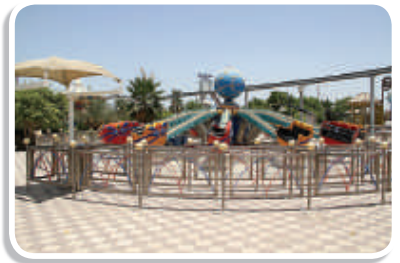 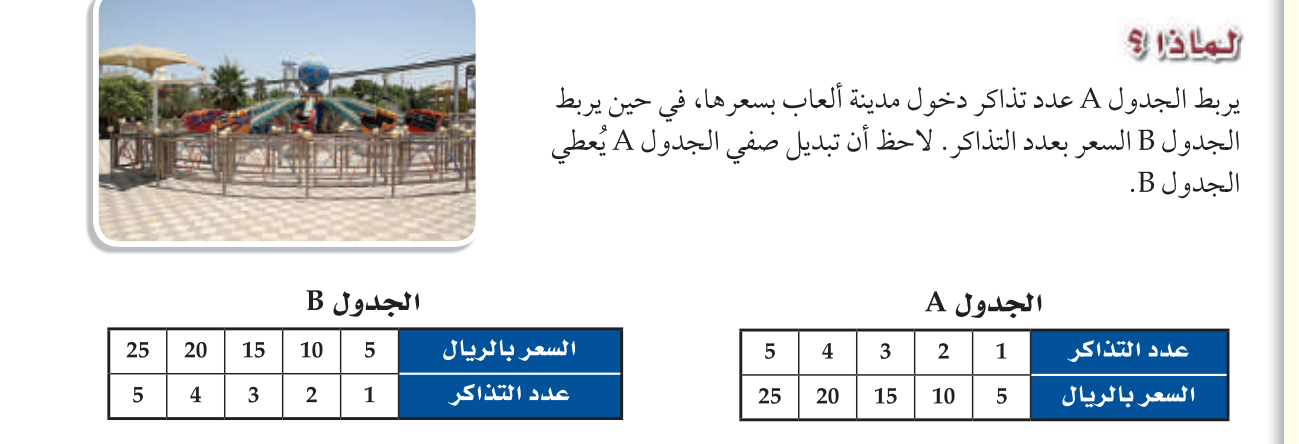 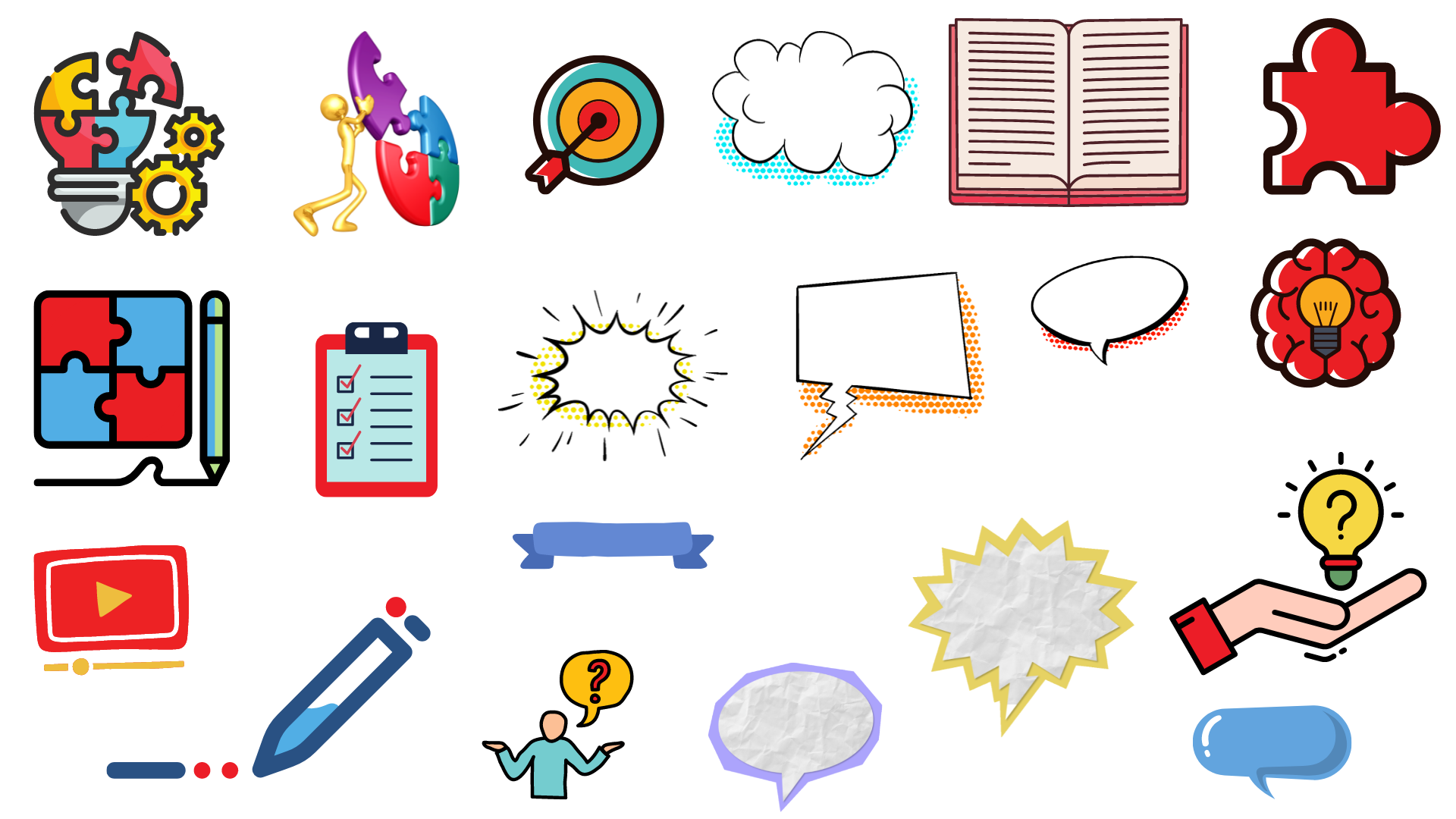 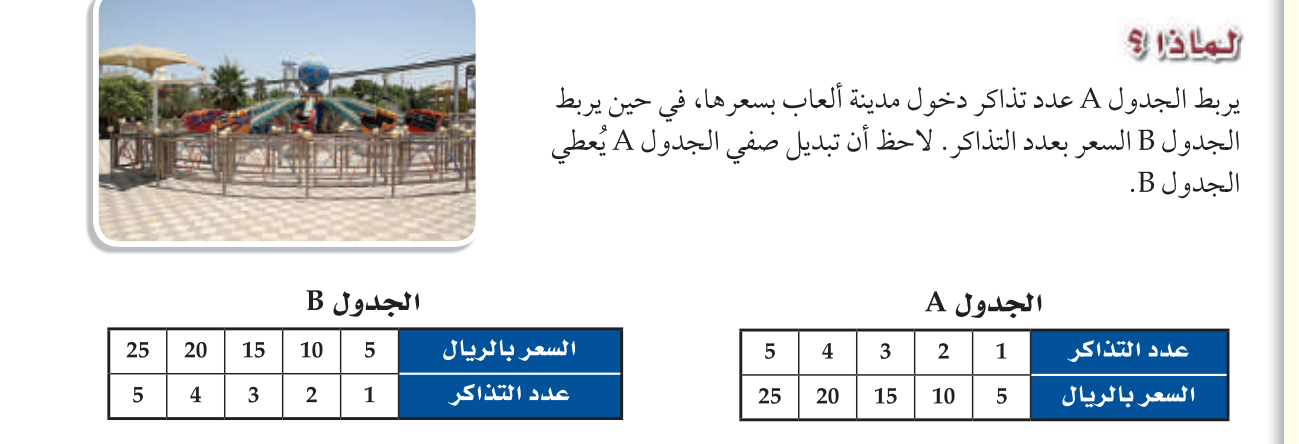 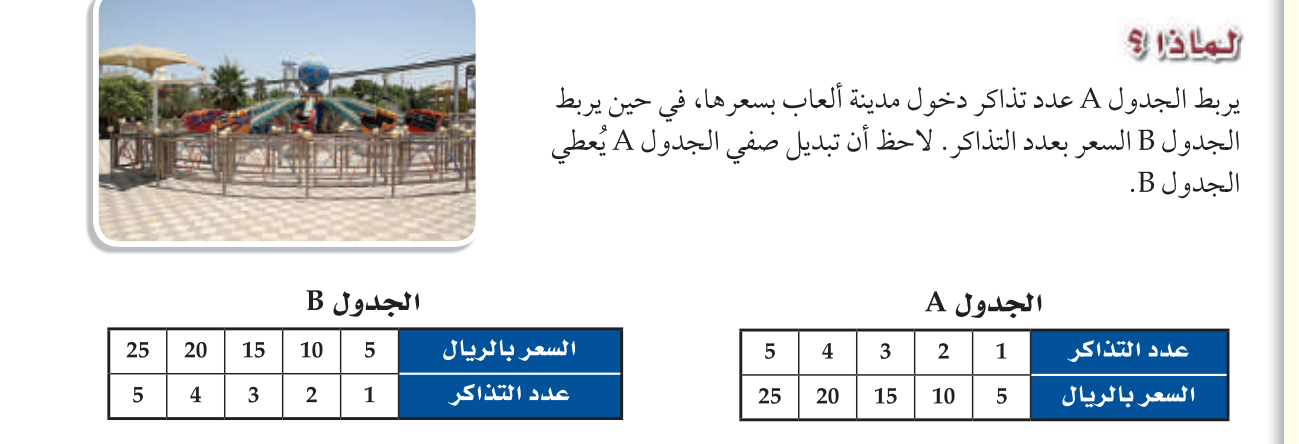 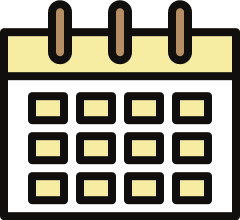 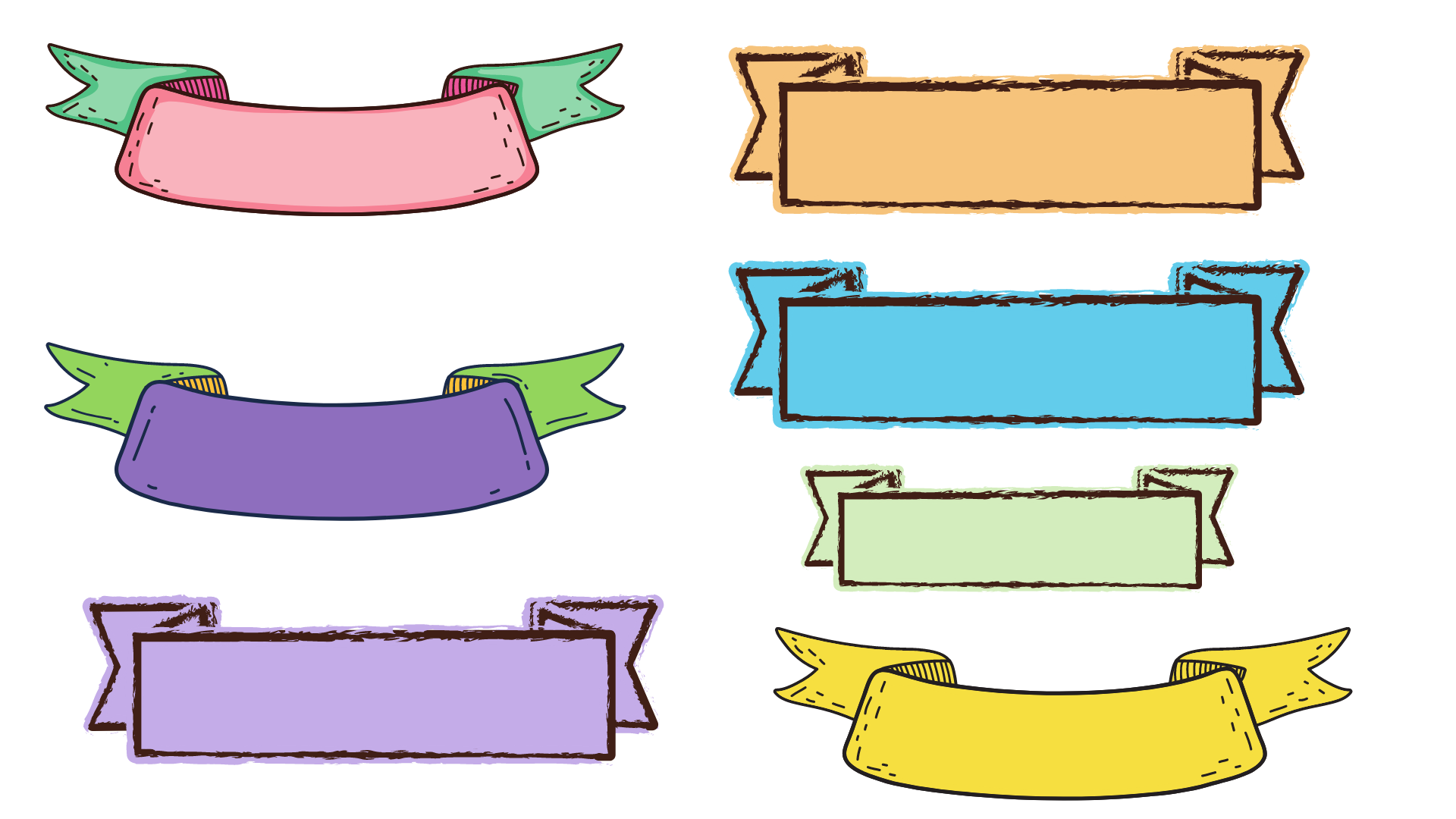 الدالة العكسية
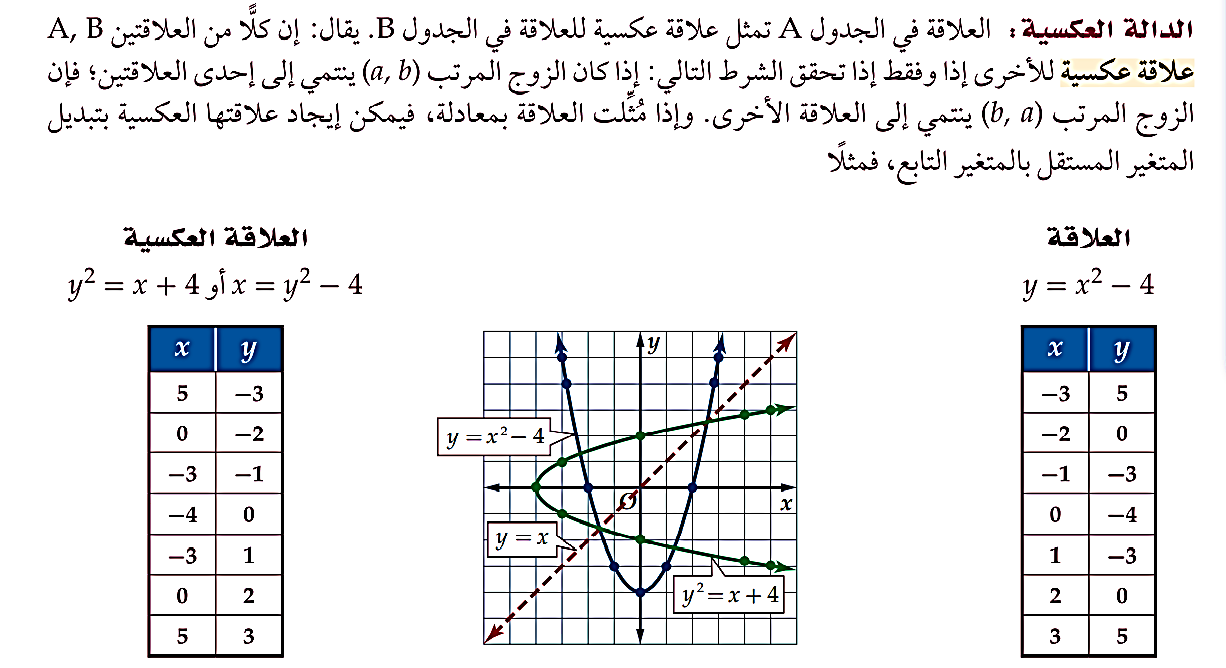 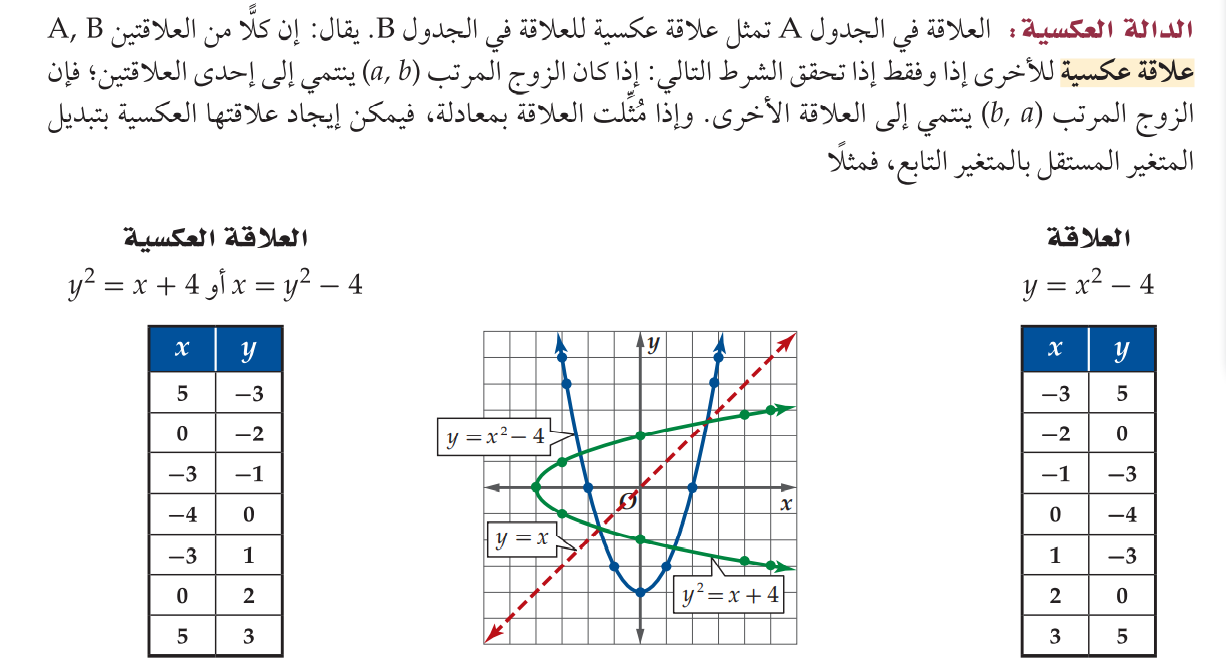 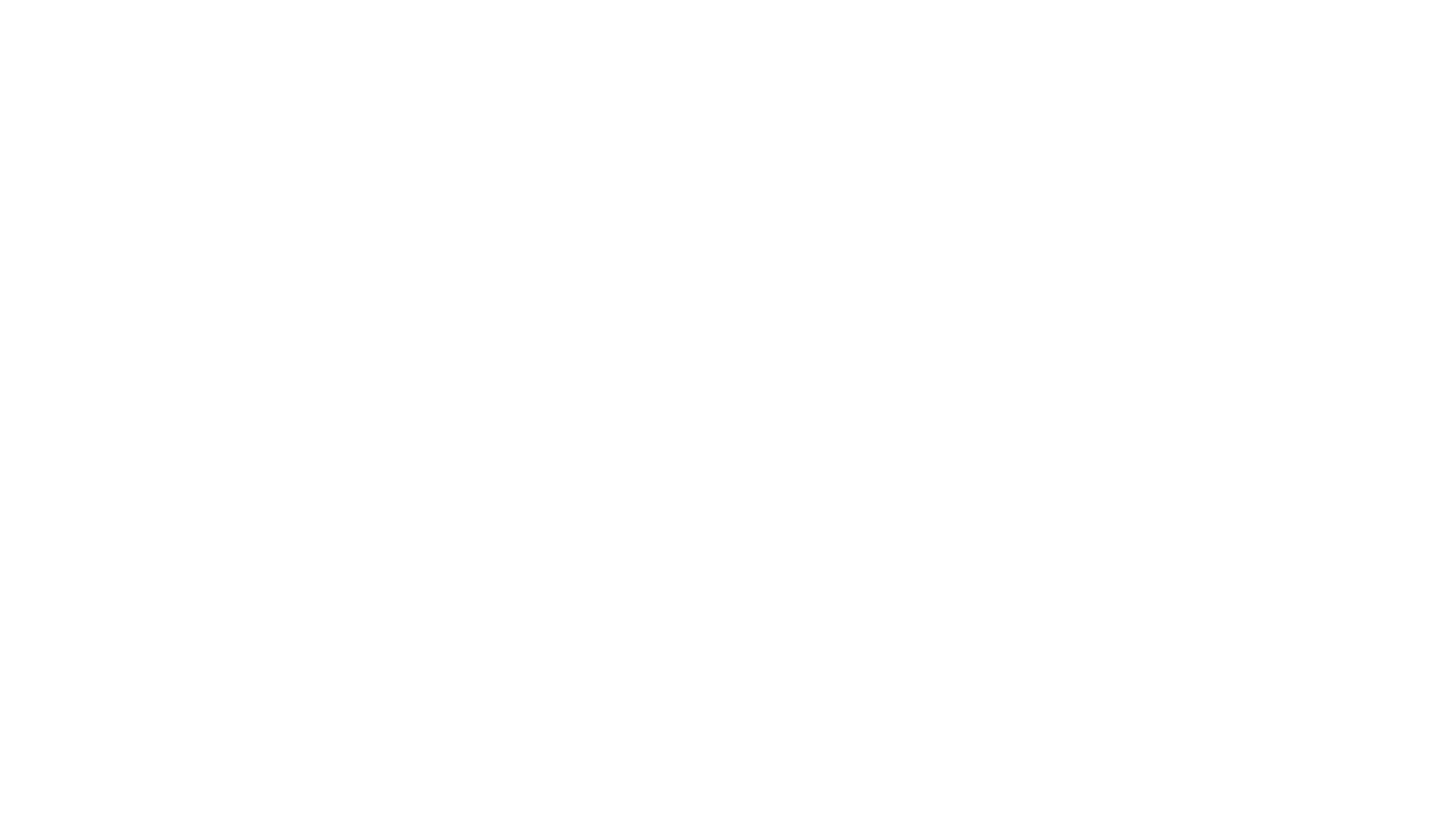 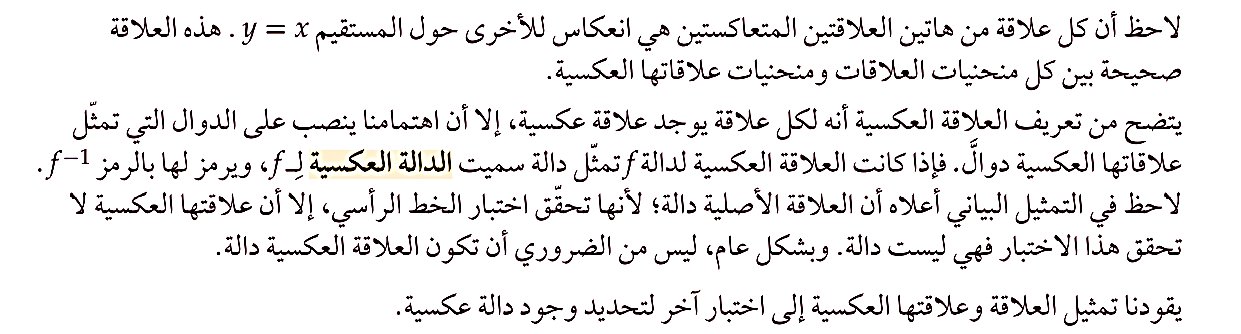 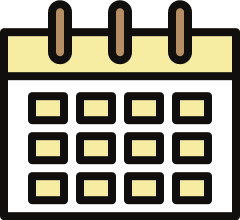 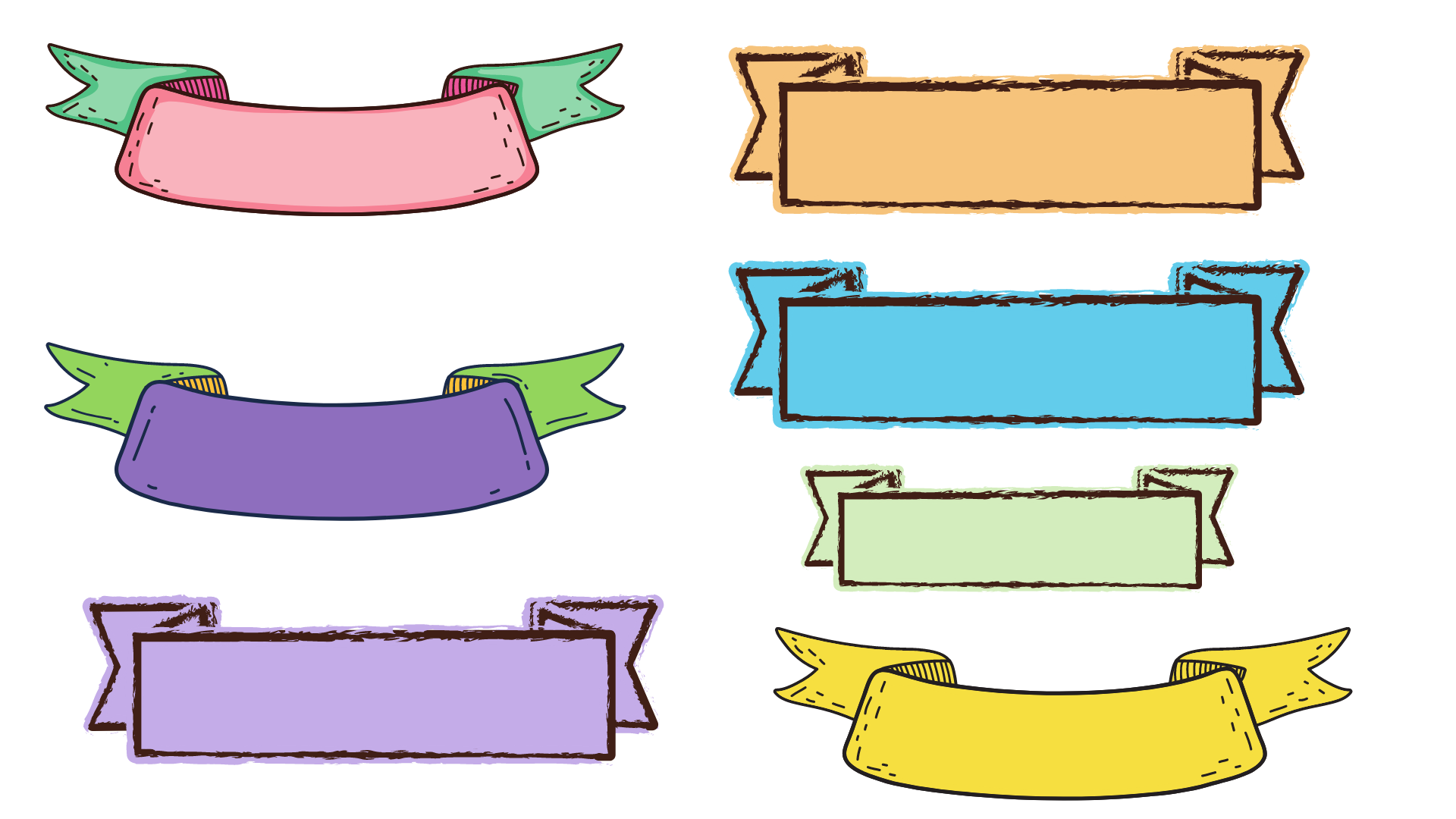 اختبار الخط الأفقي
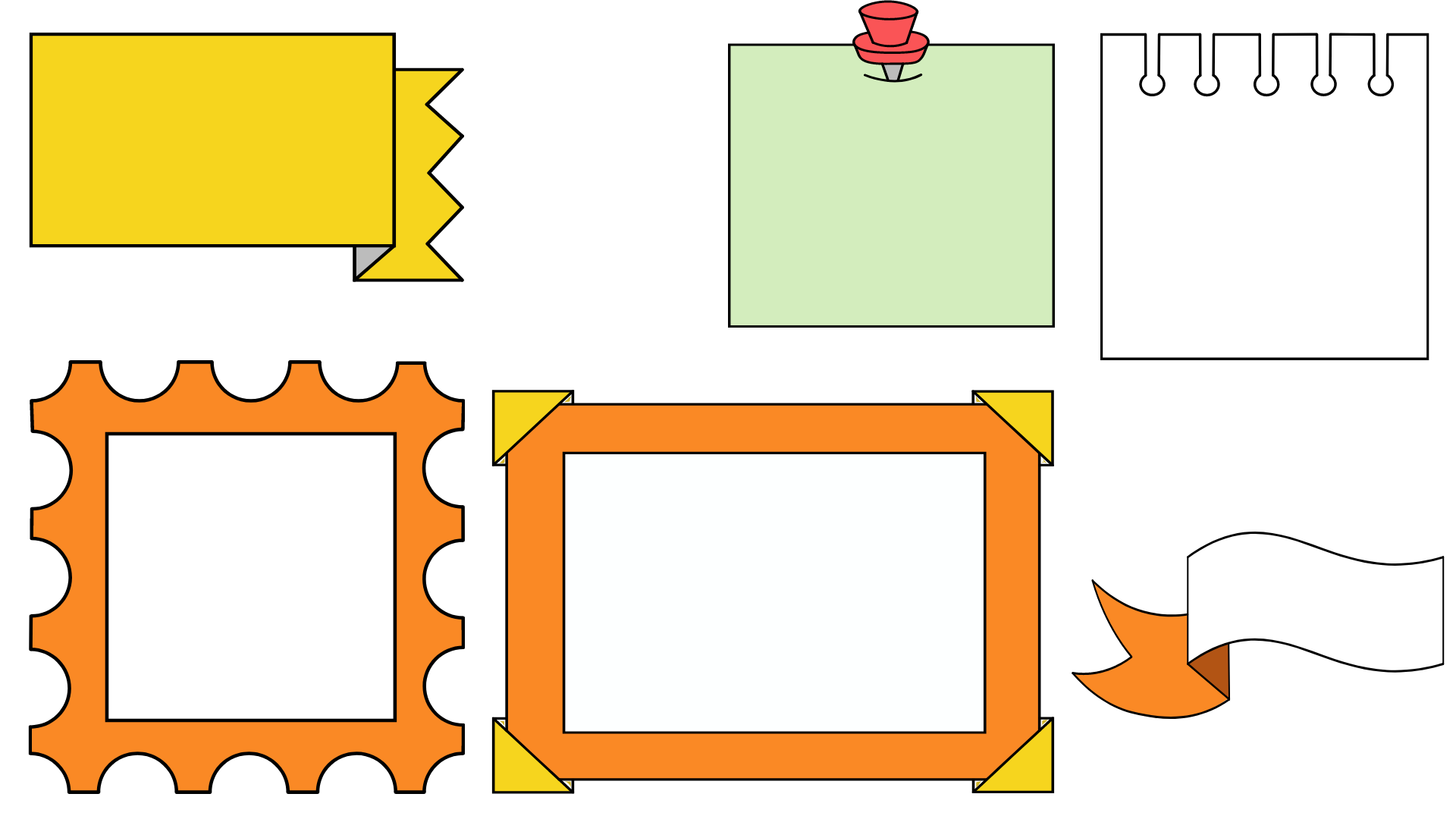 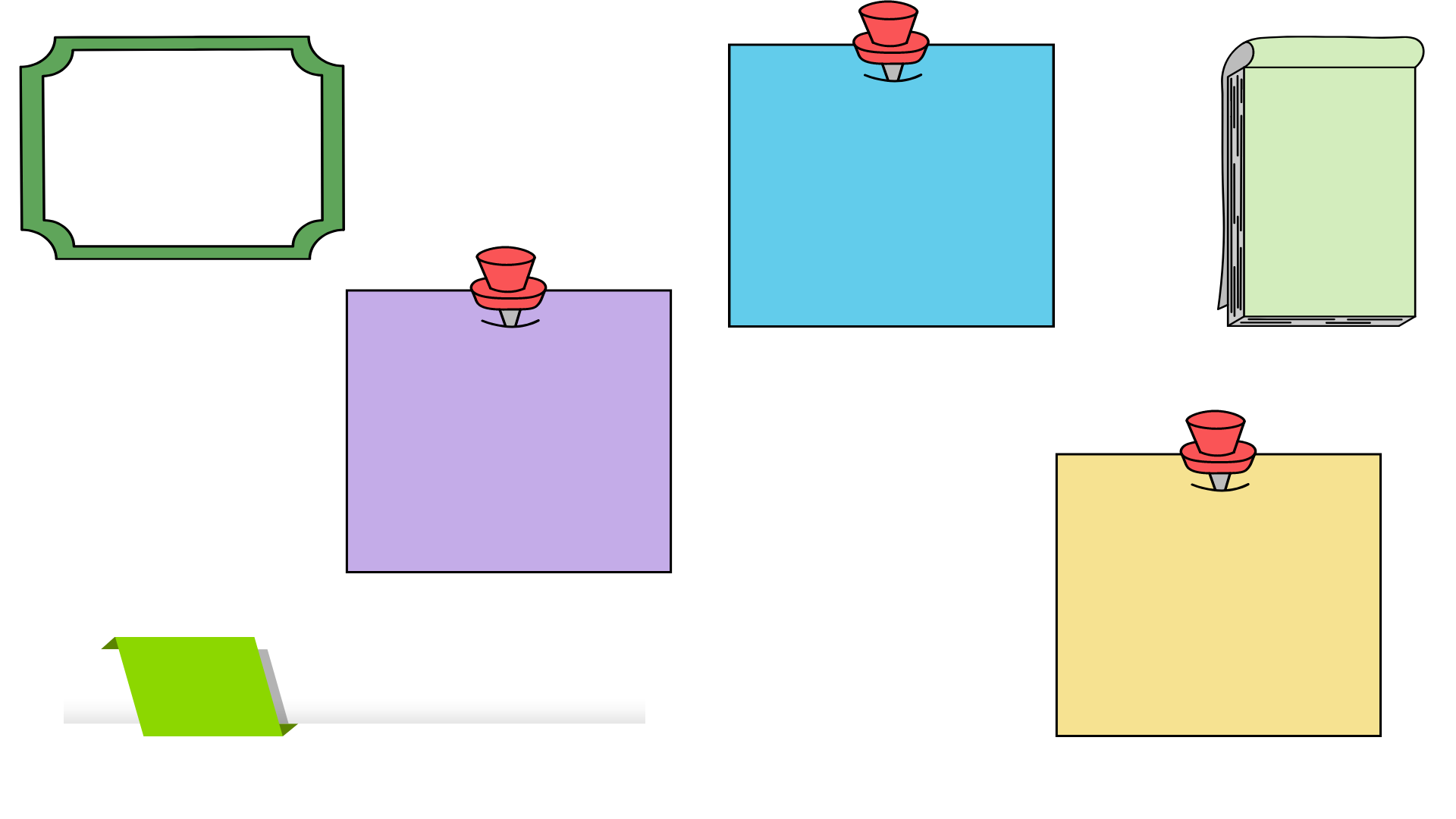 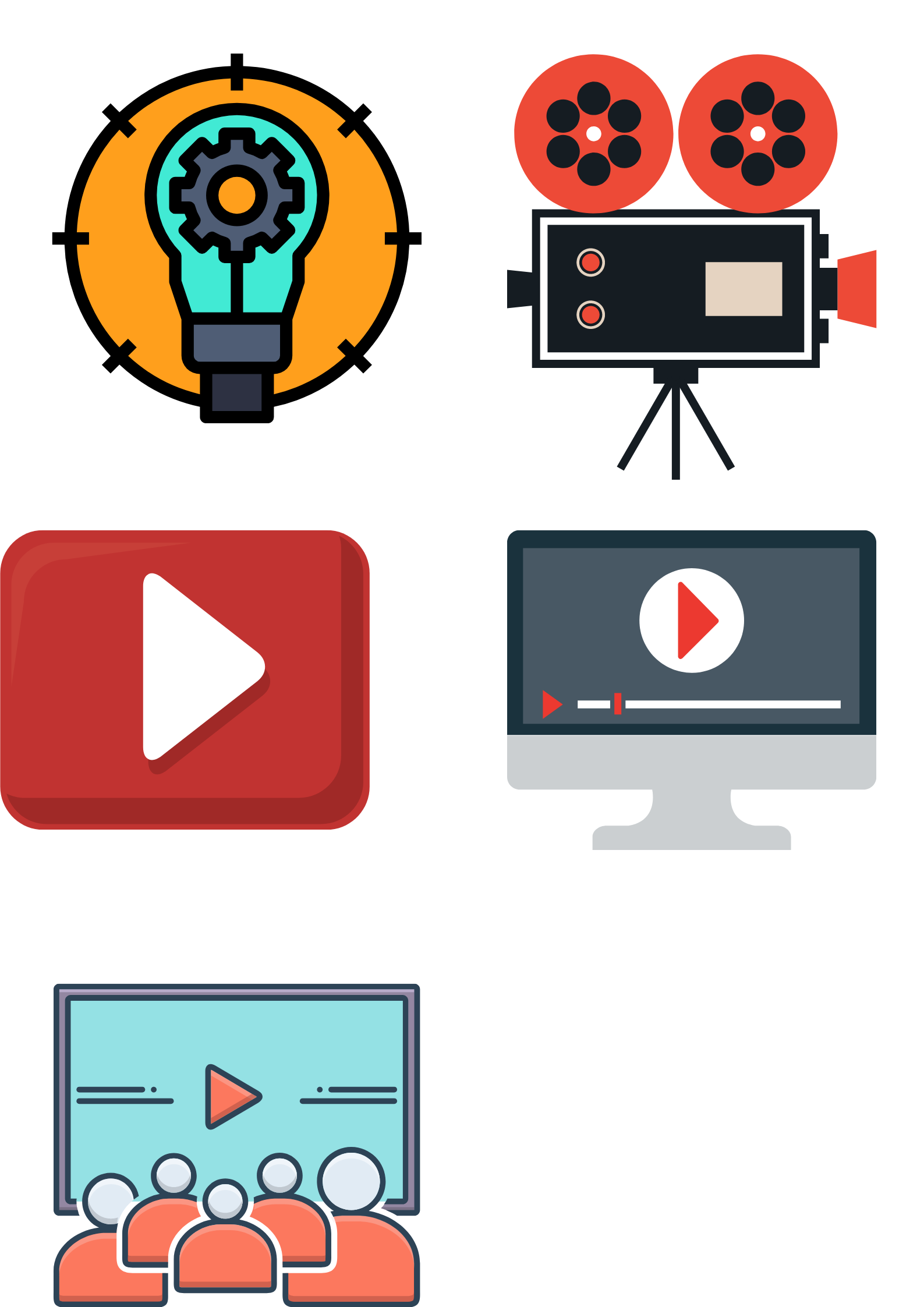 مفهوم أساسي
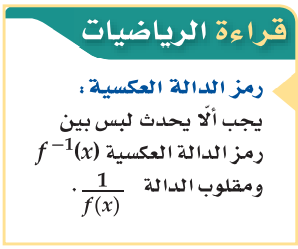 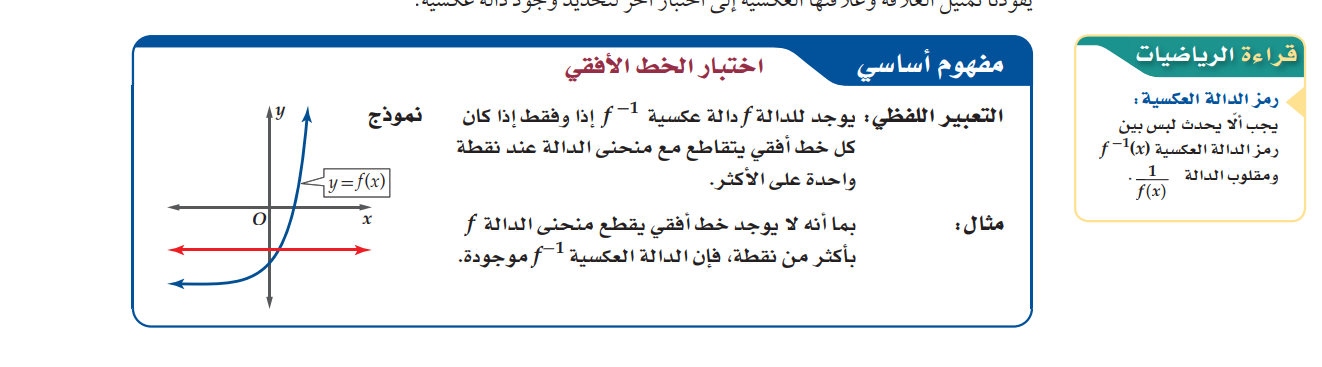 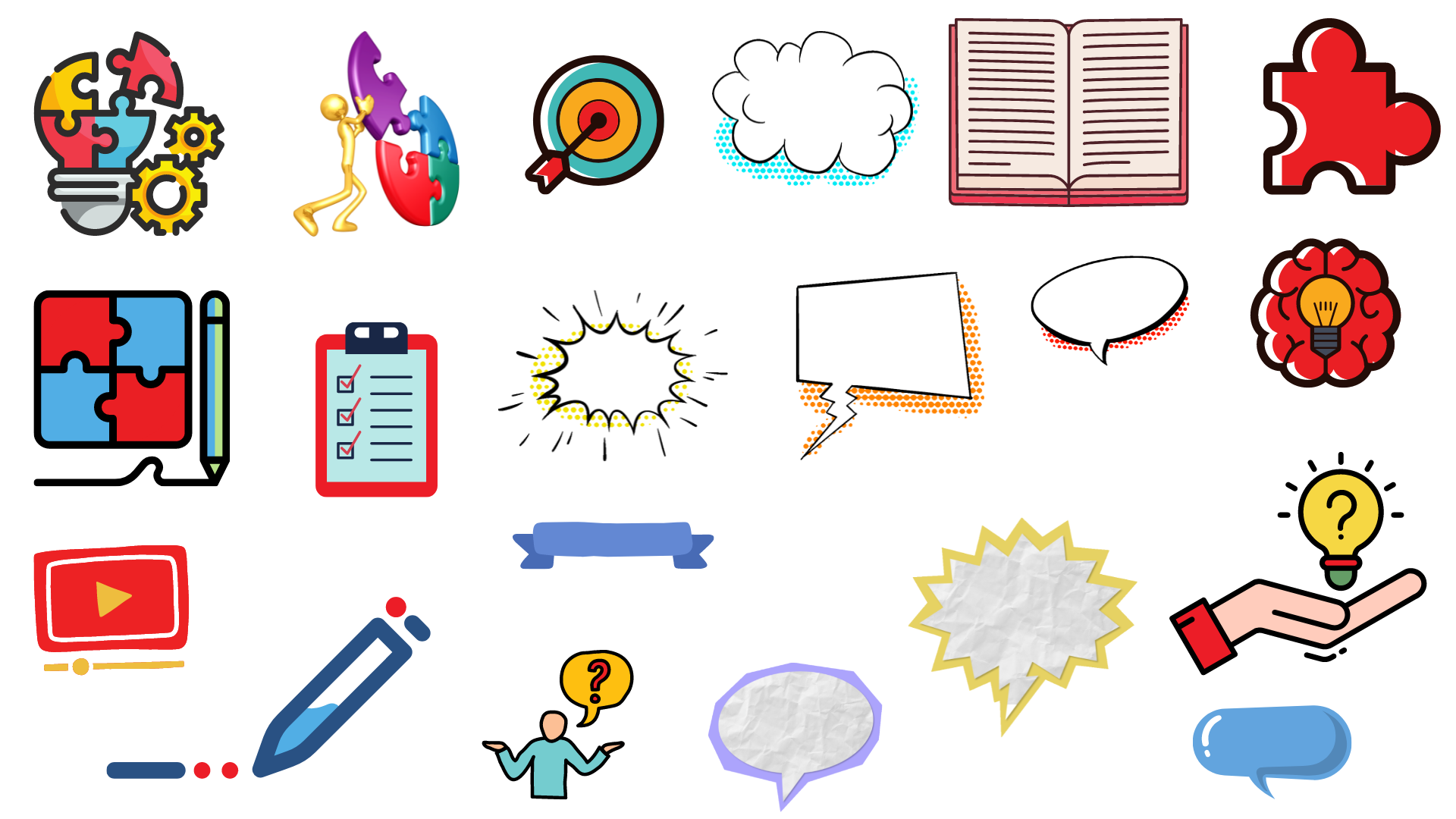 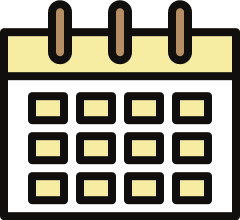 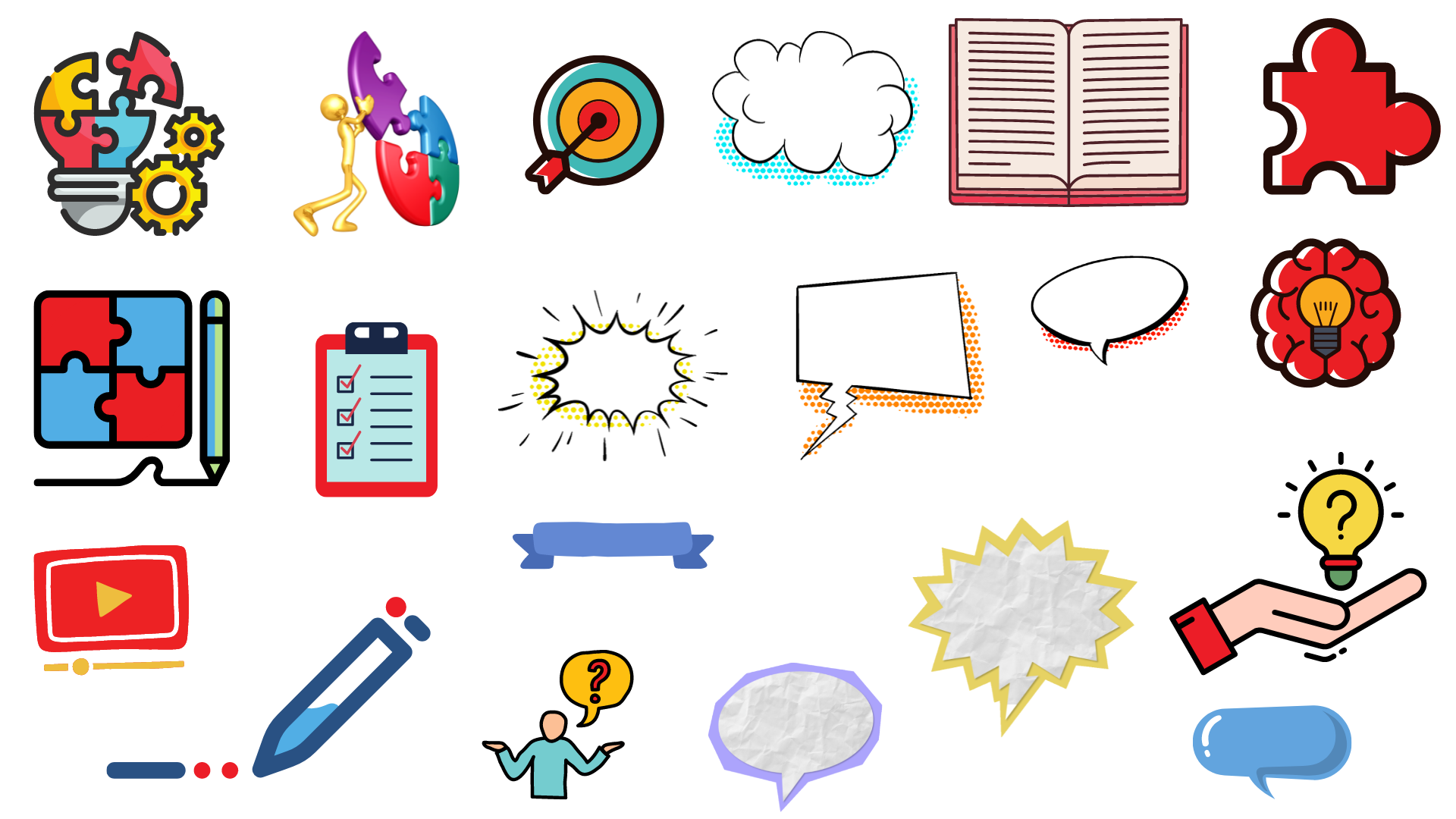 مثال 1
تطبيق اختبار الخط الأفقي
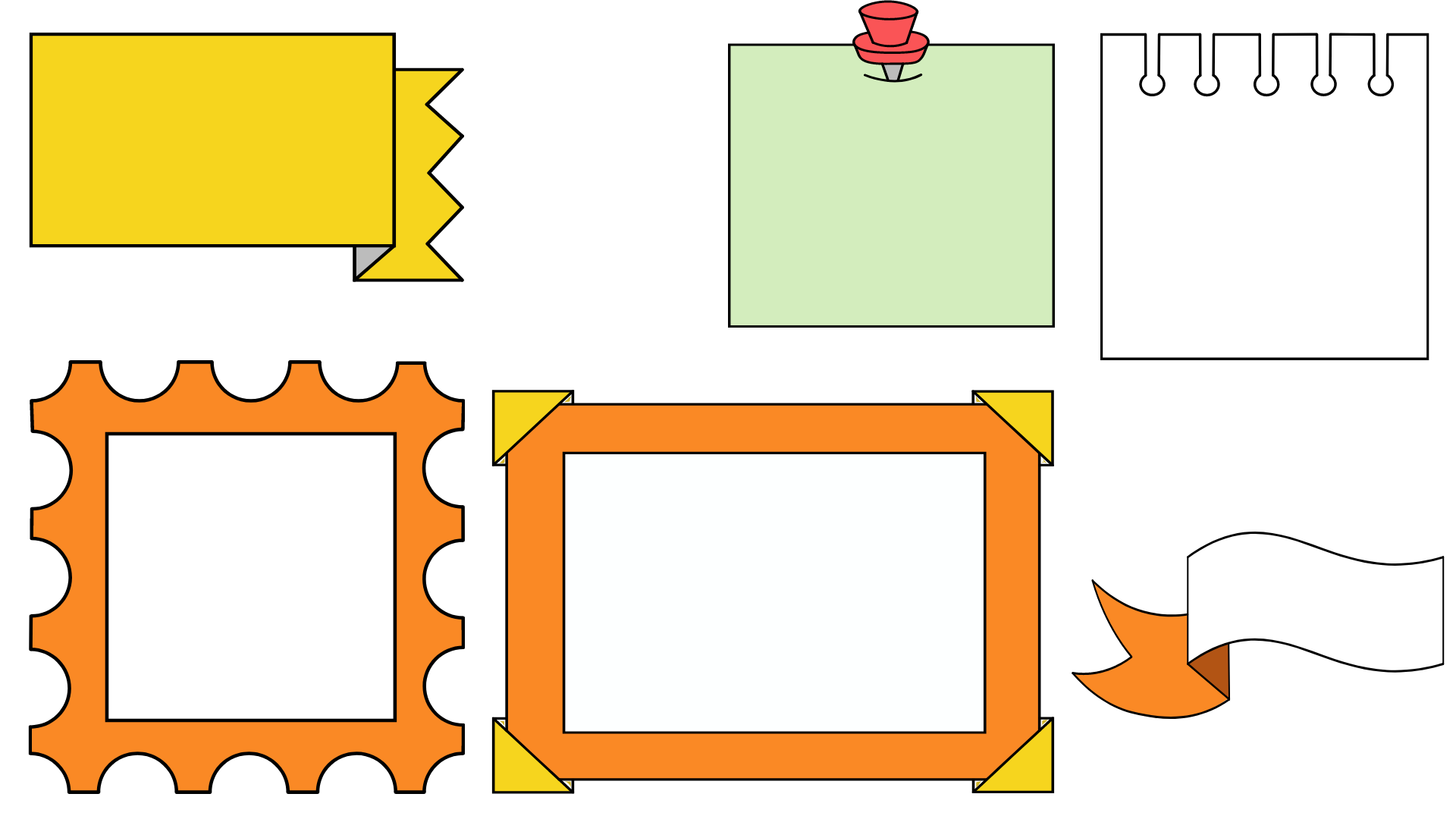 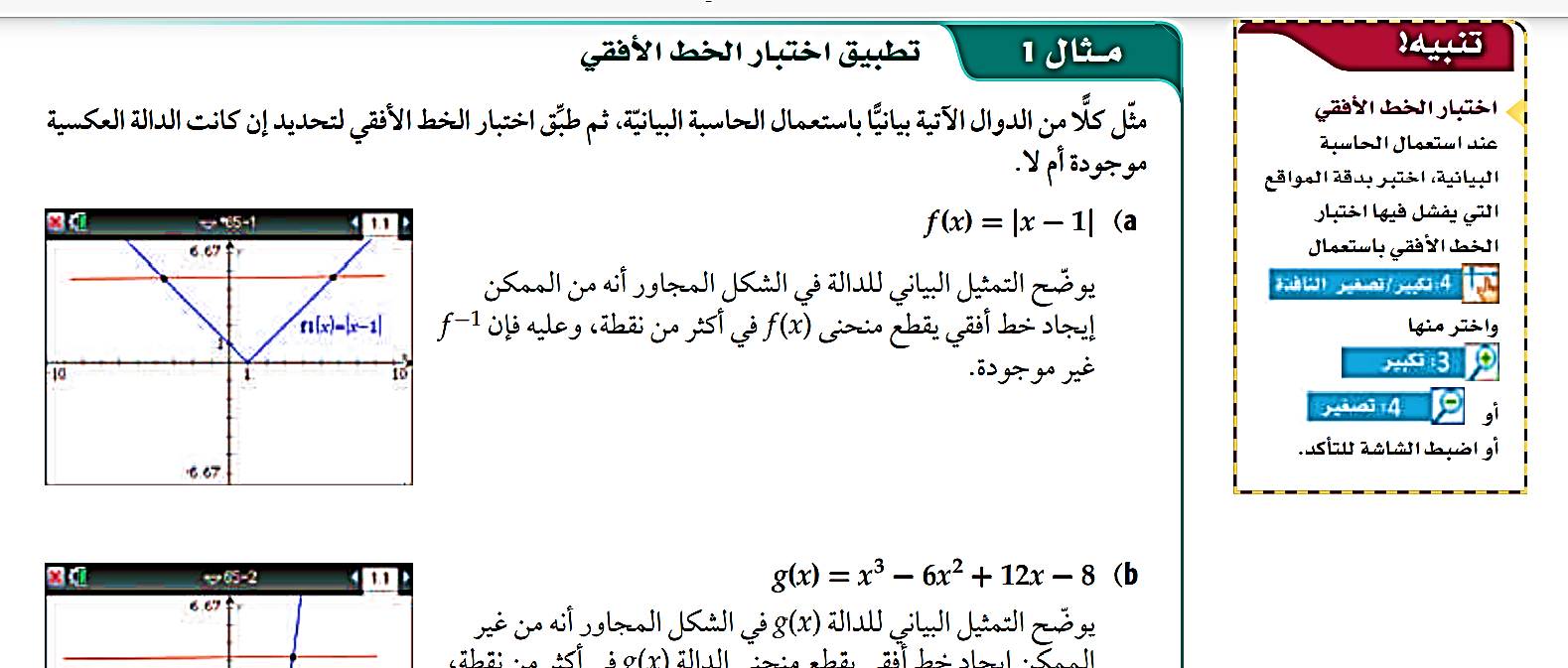 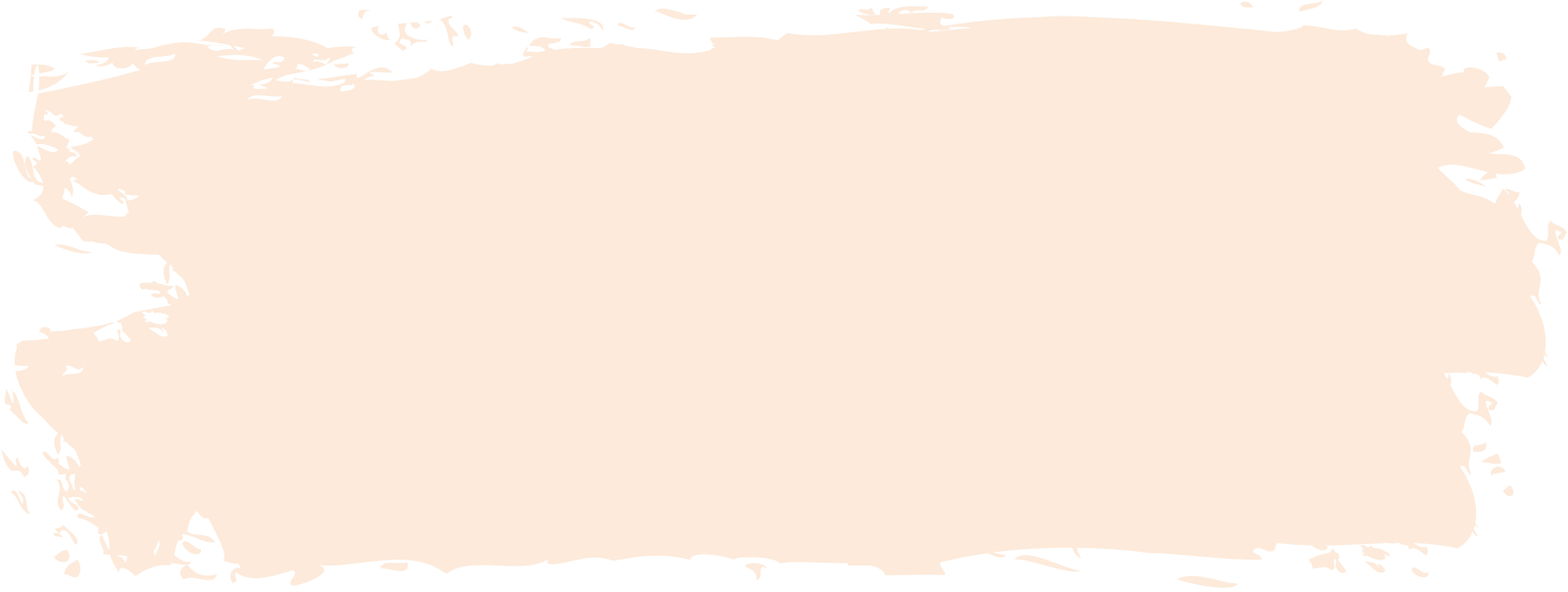 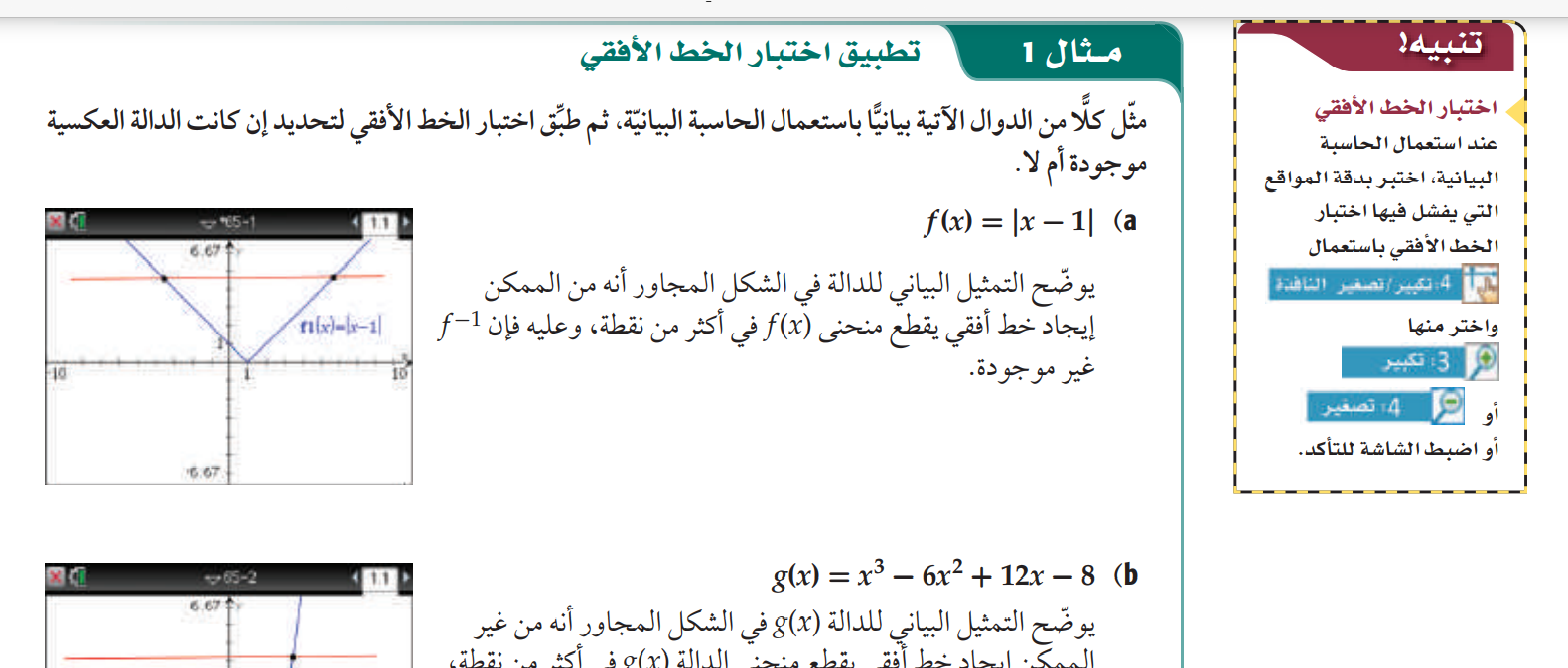 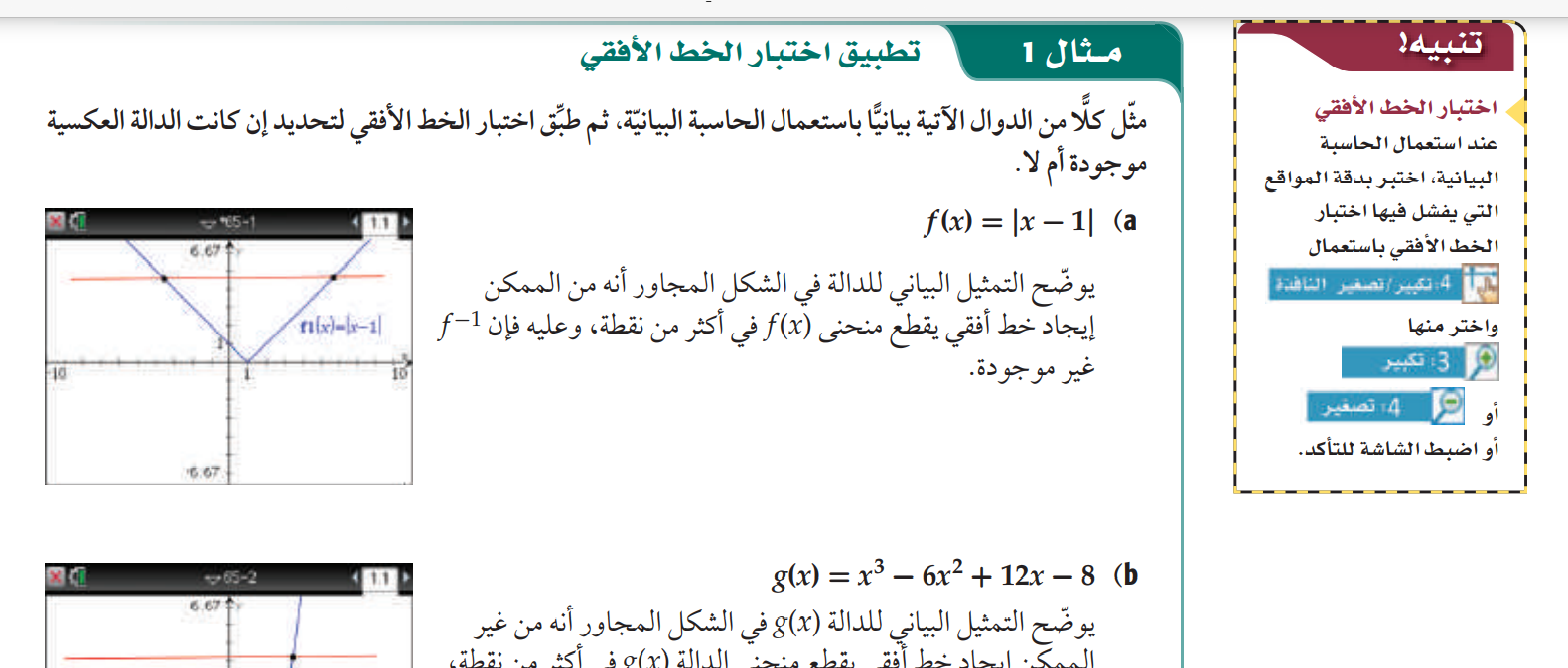 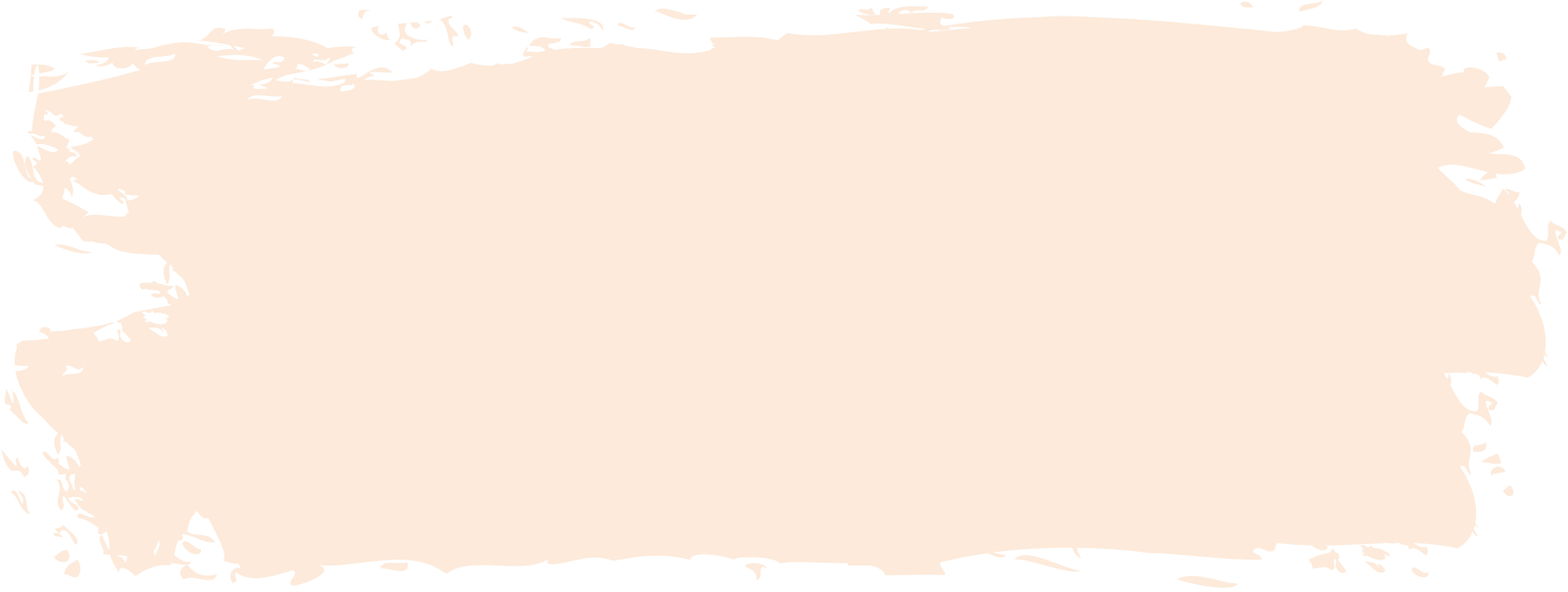 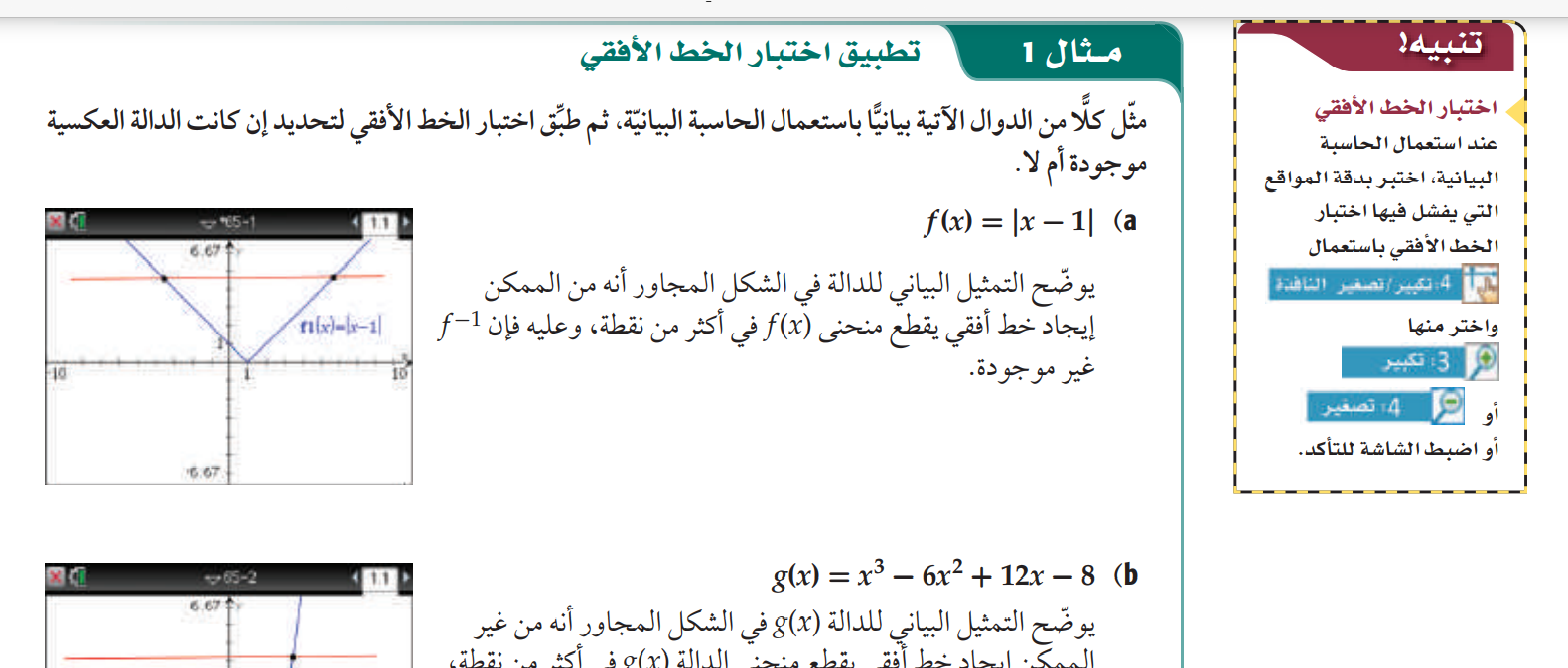 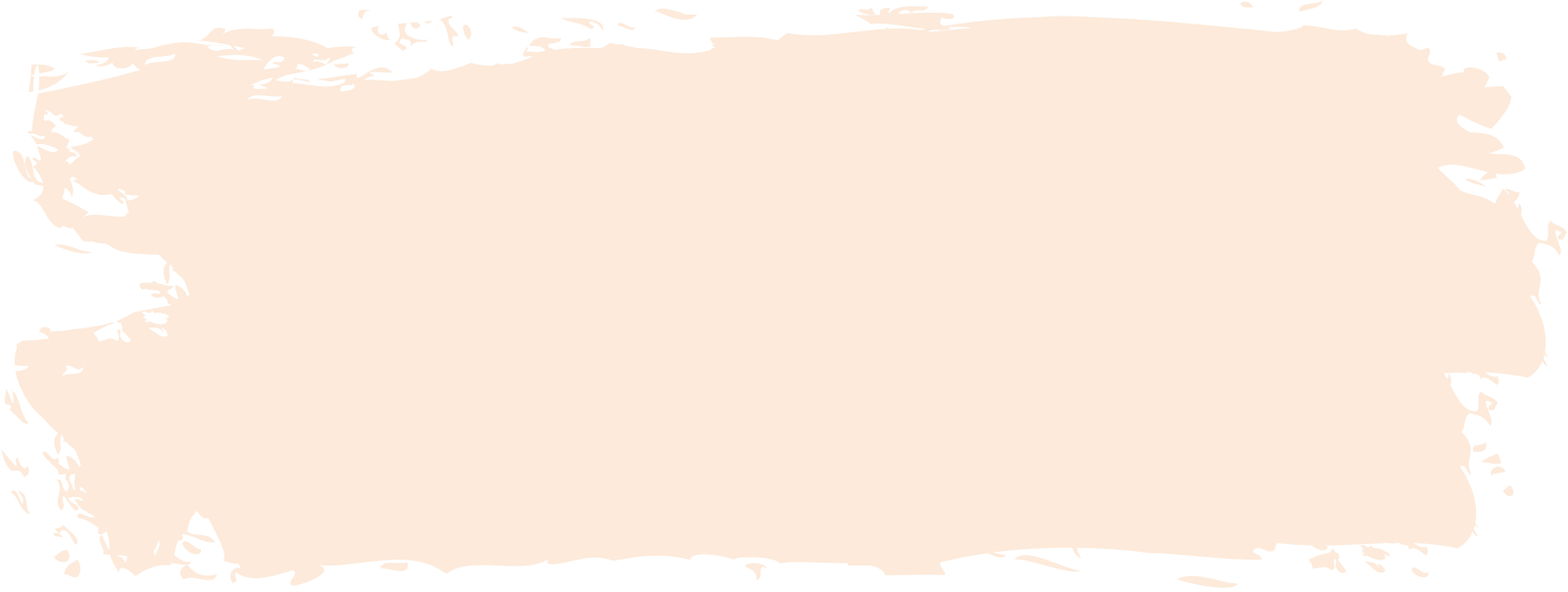 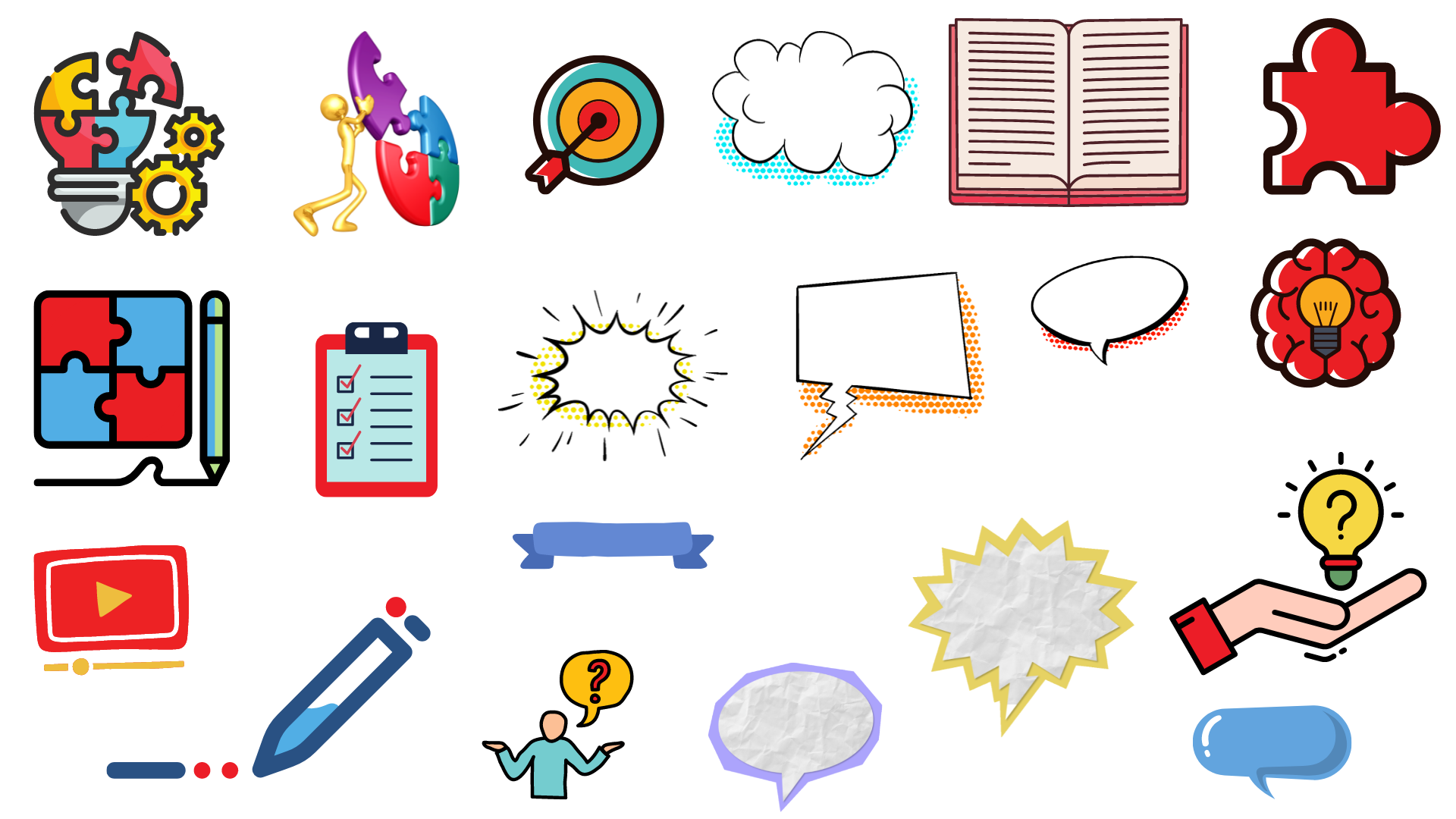 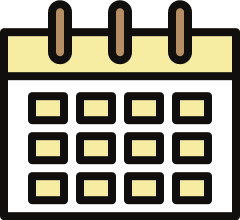 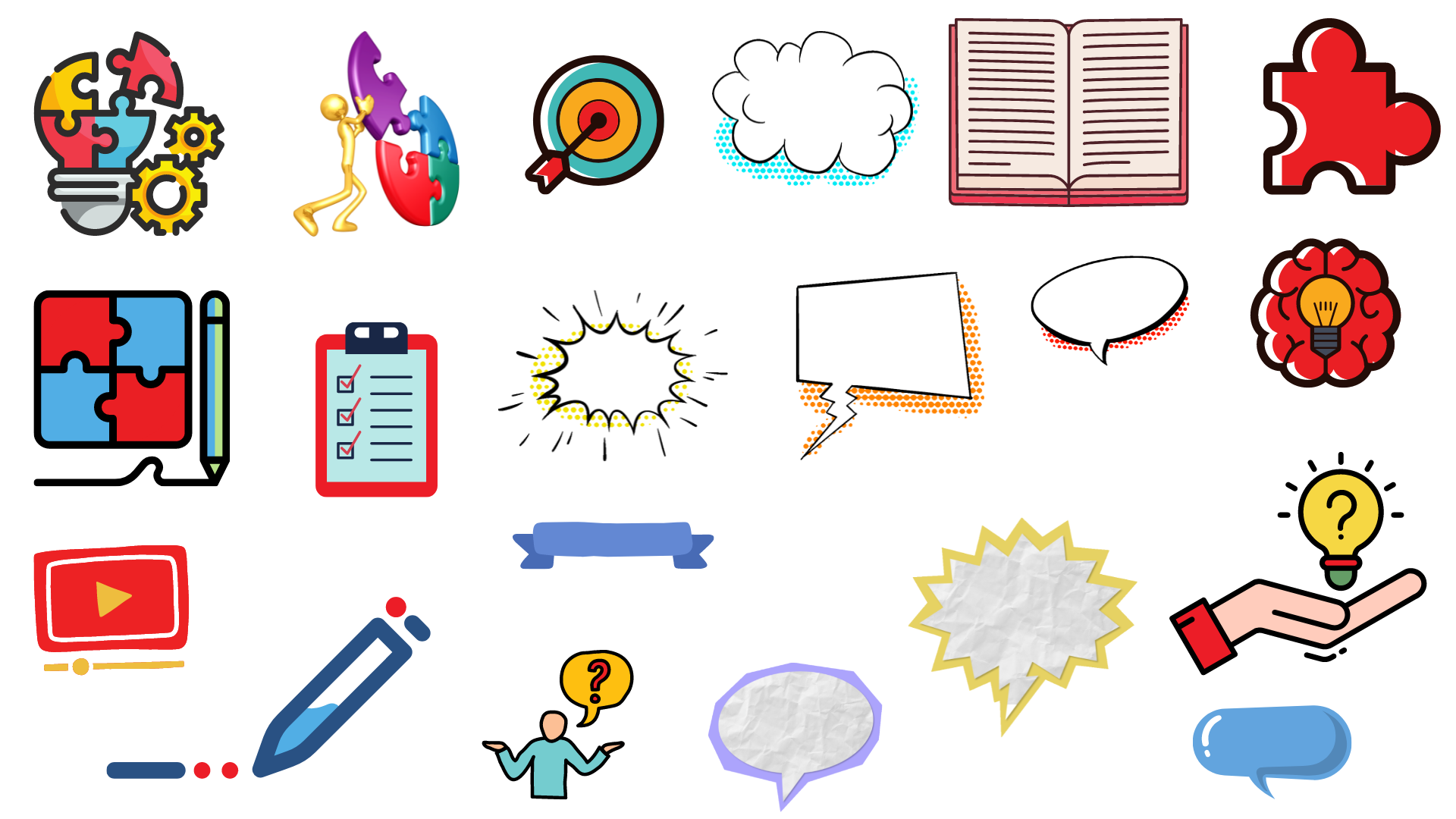 الحل
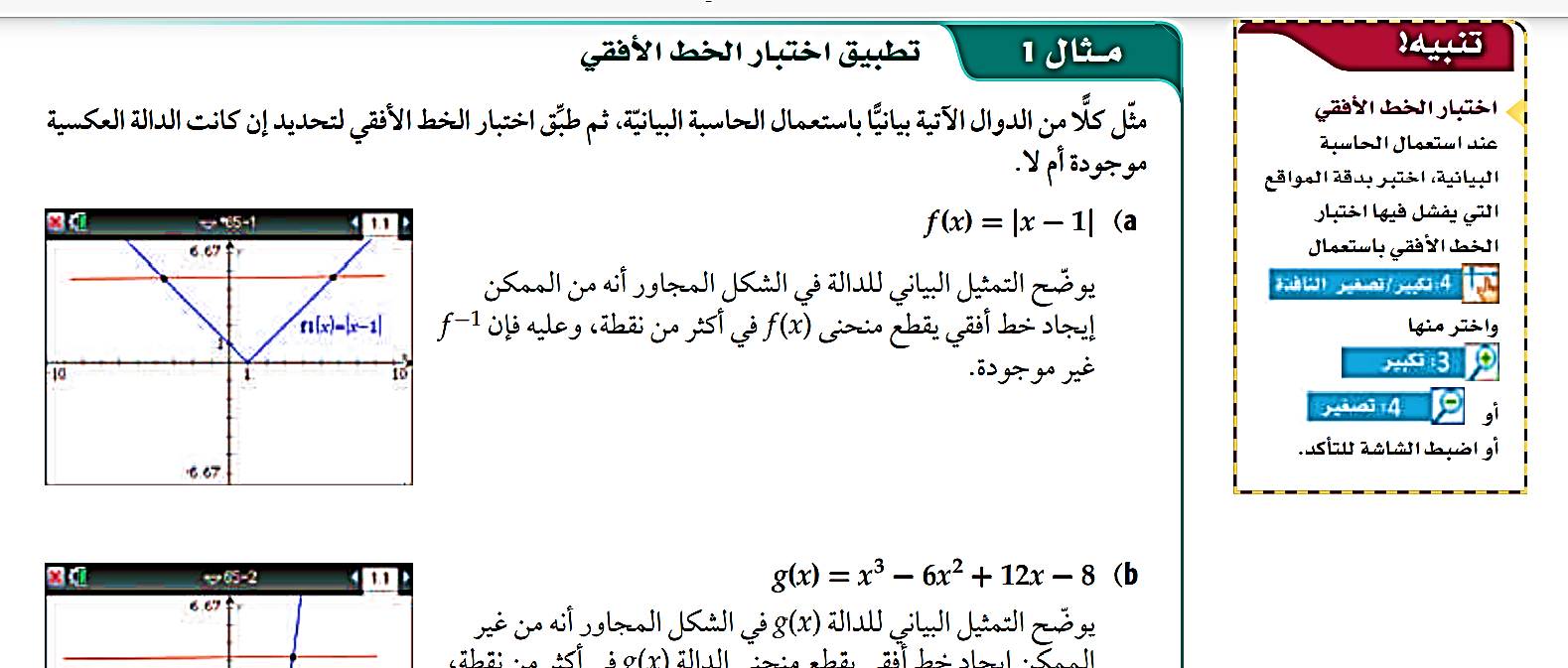 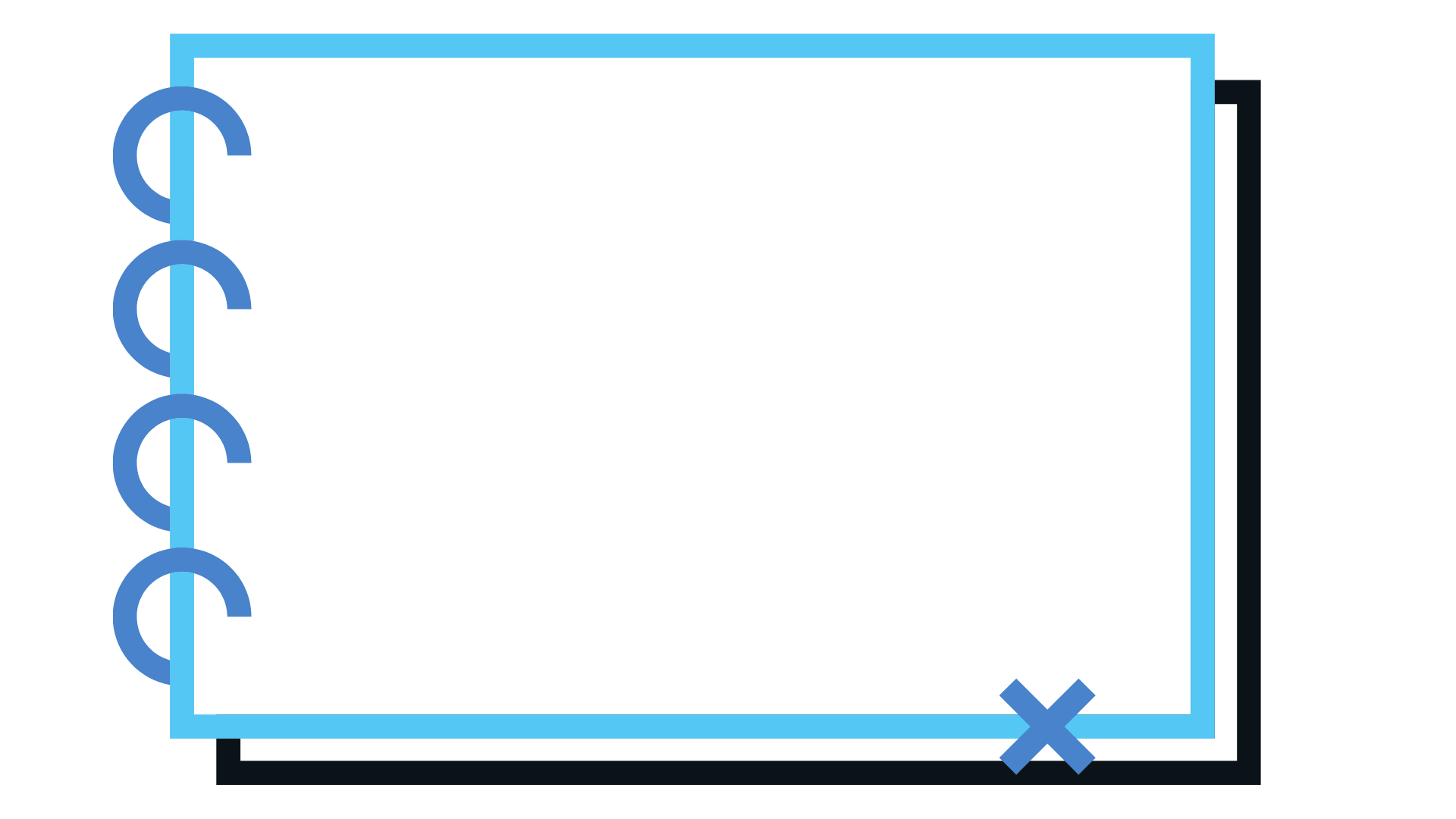 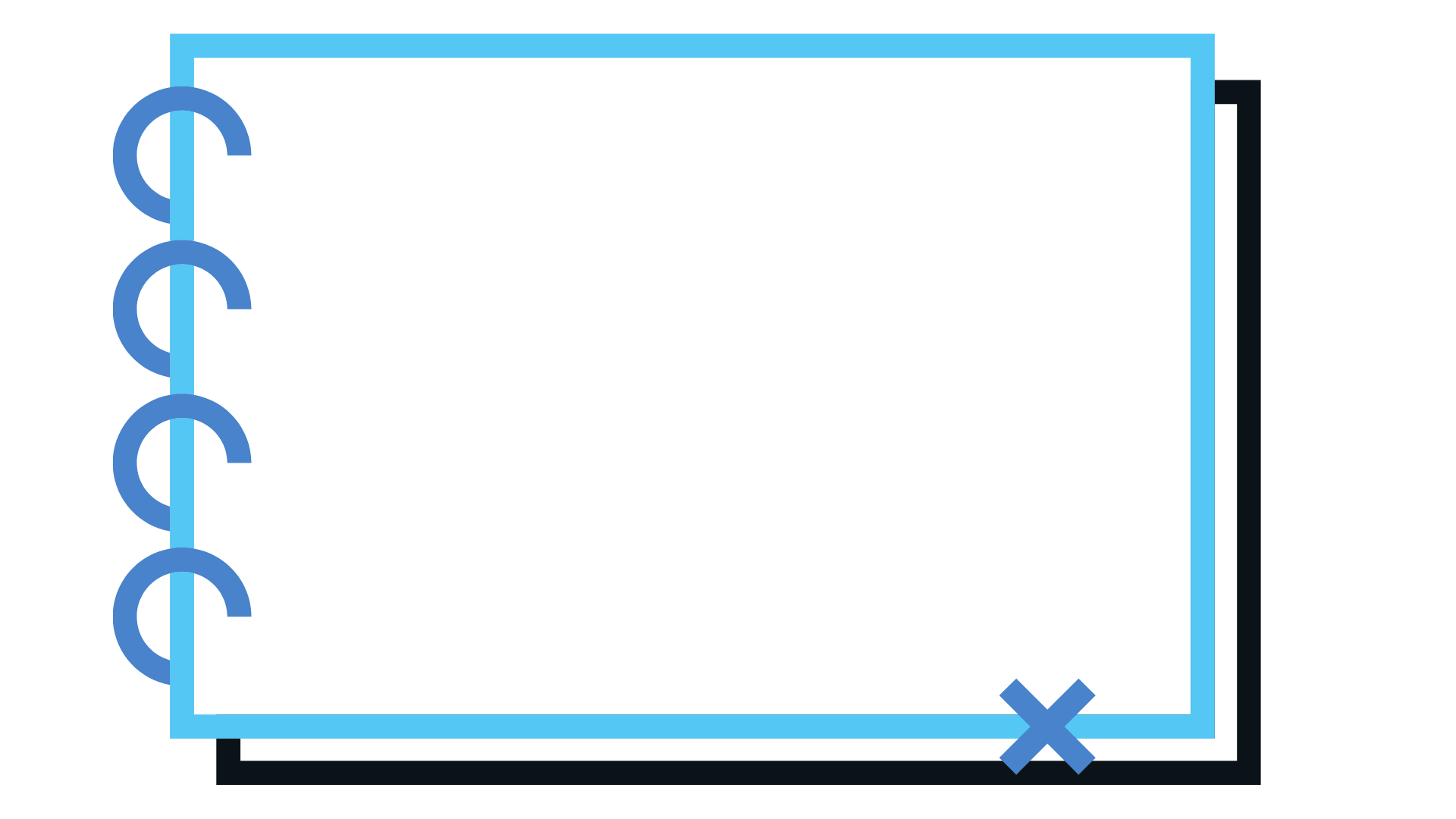 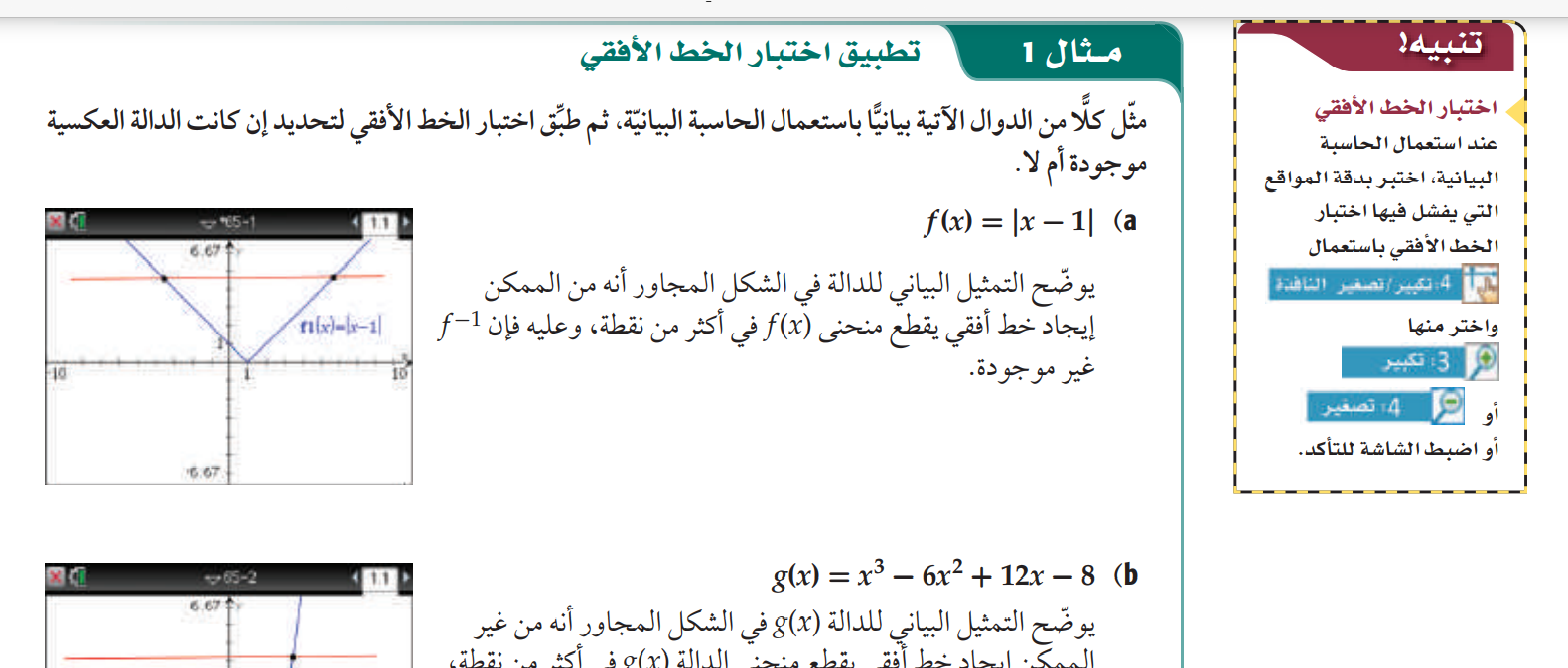 a
b
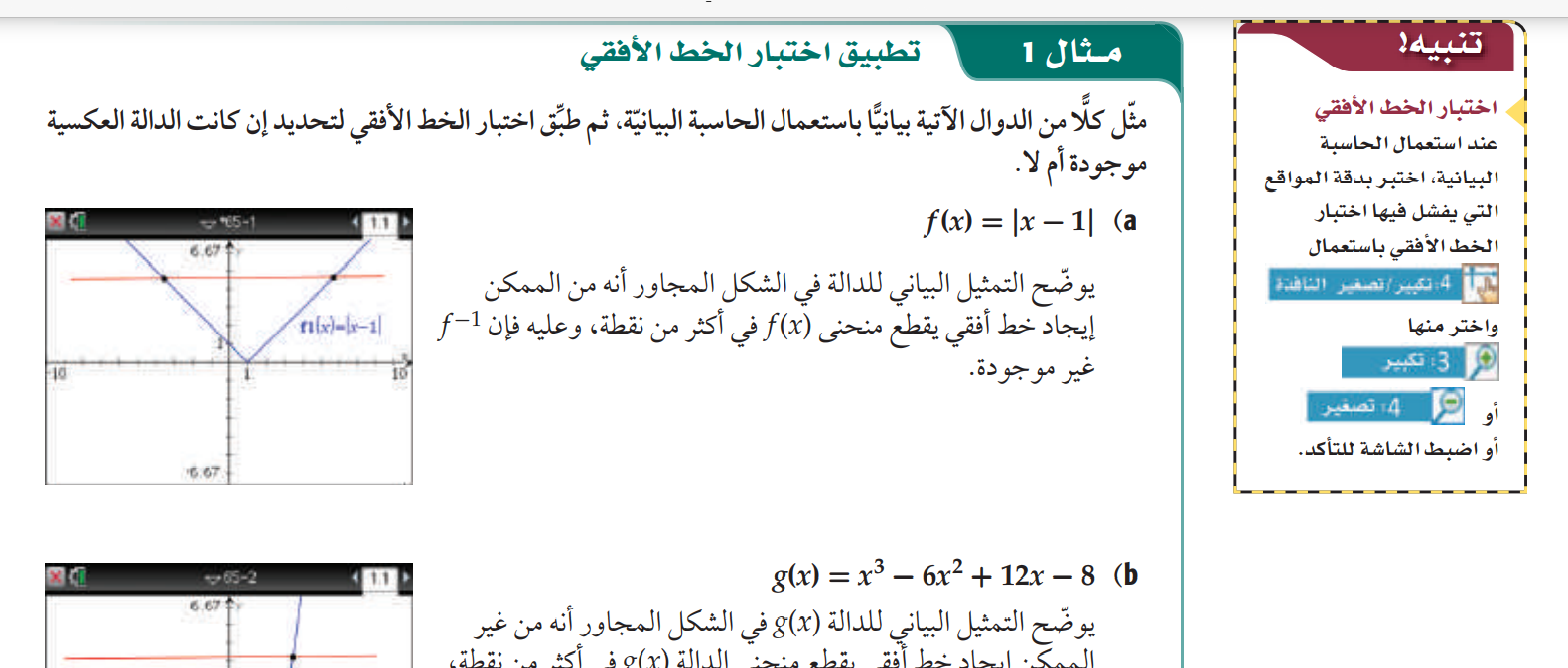 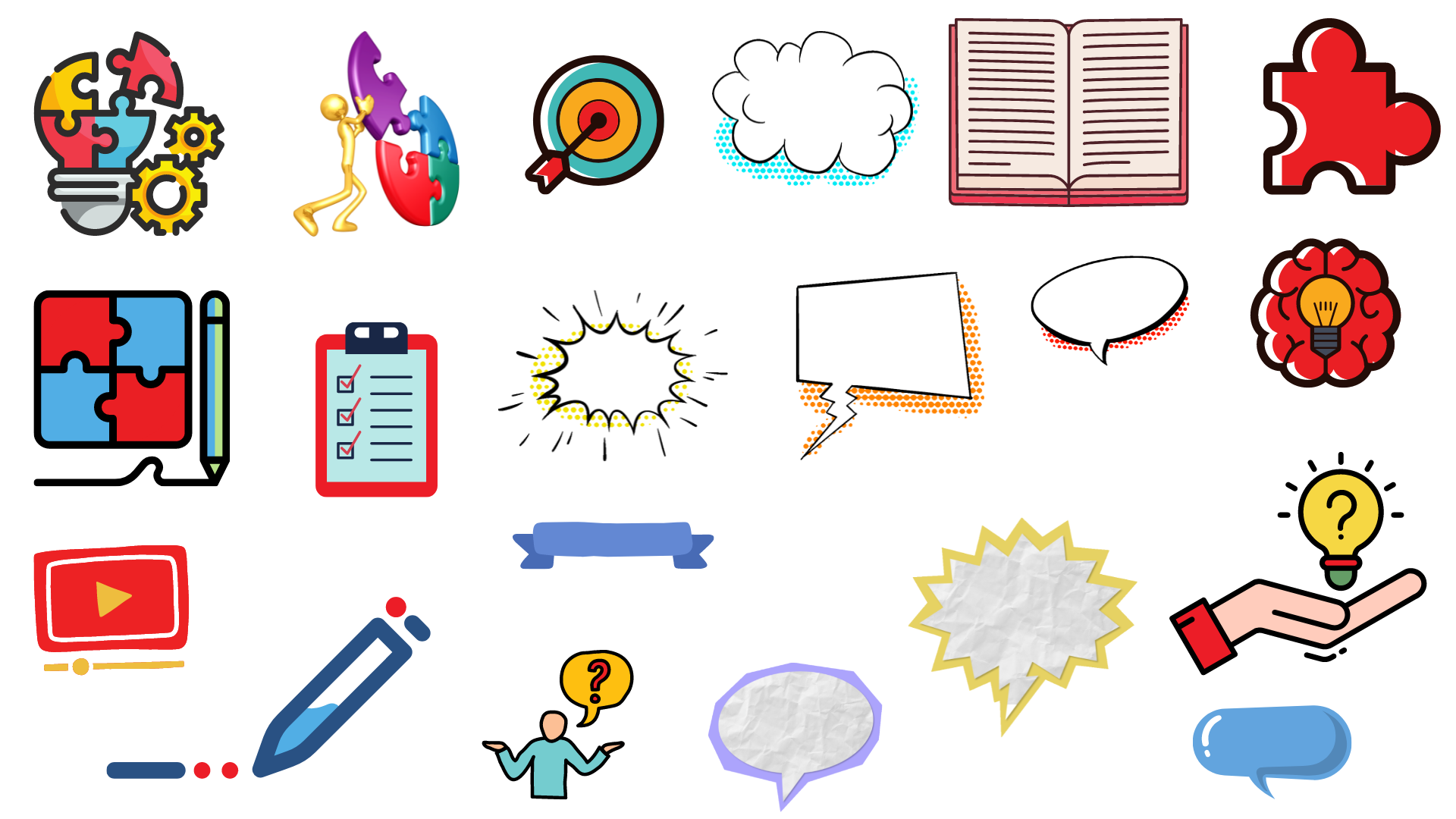 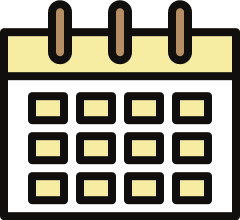 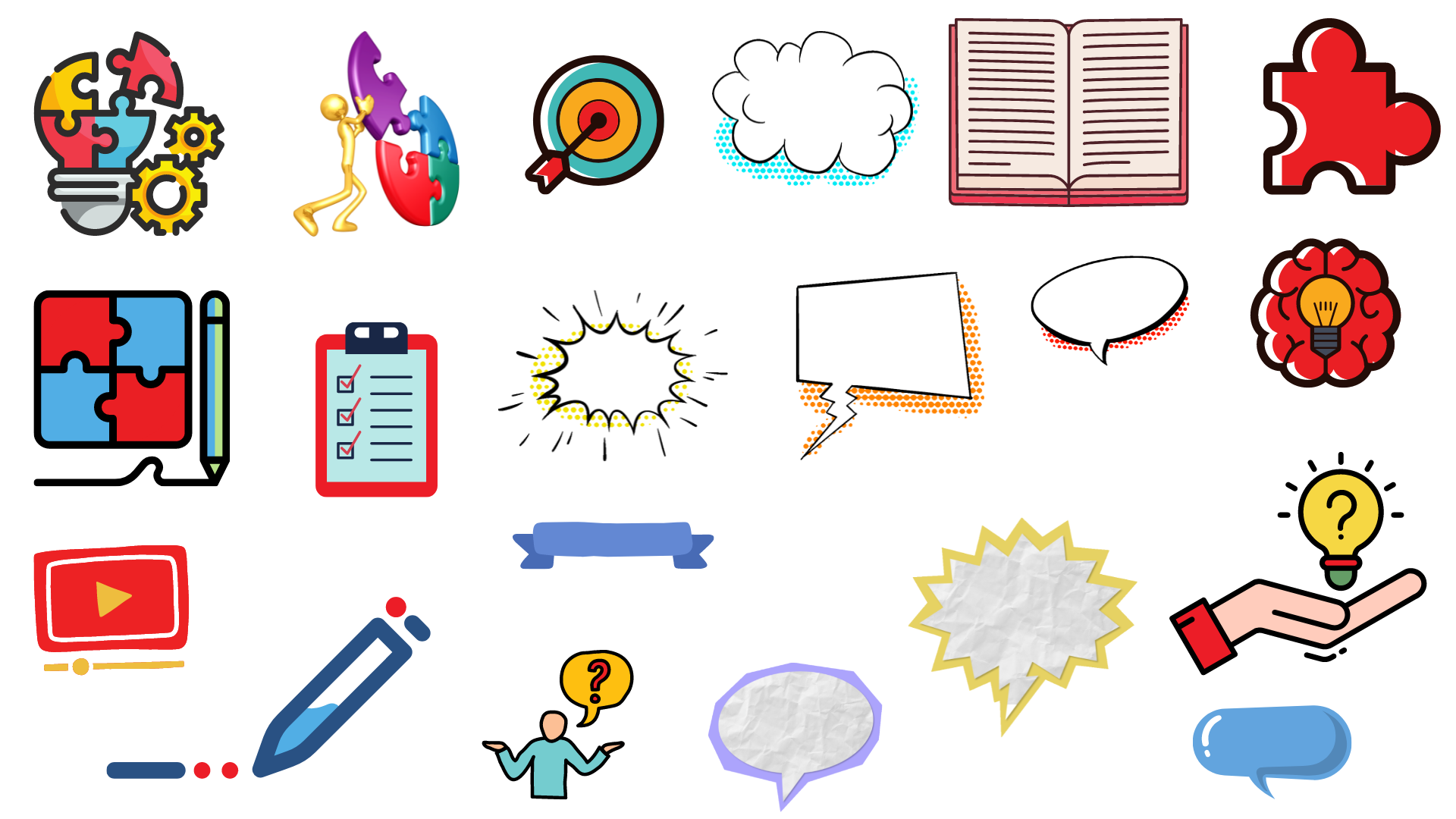 تحقق من فهمك
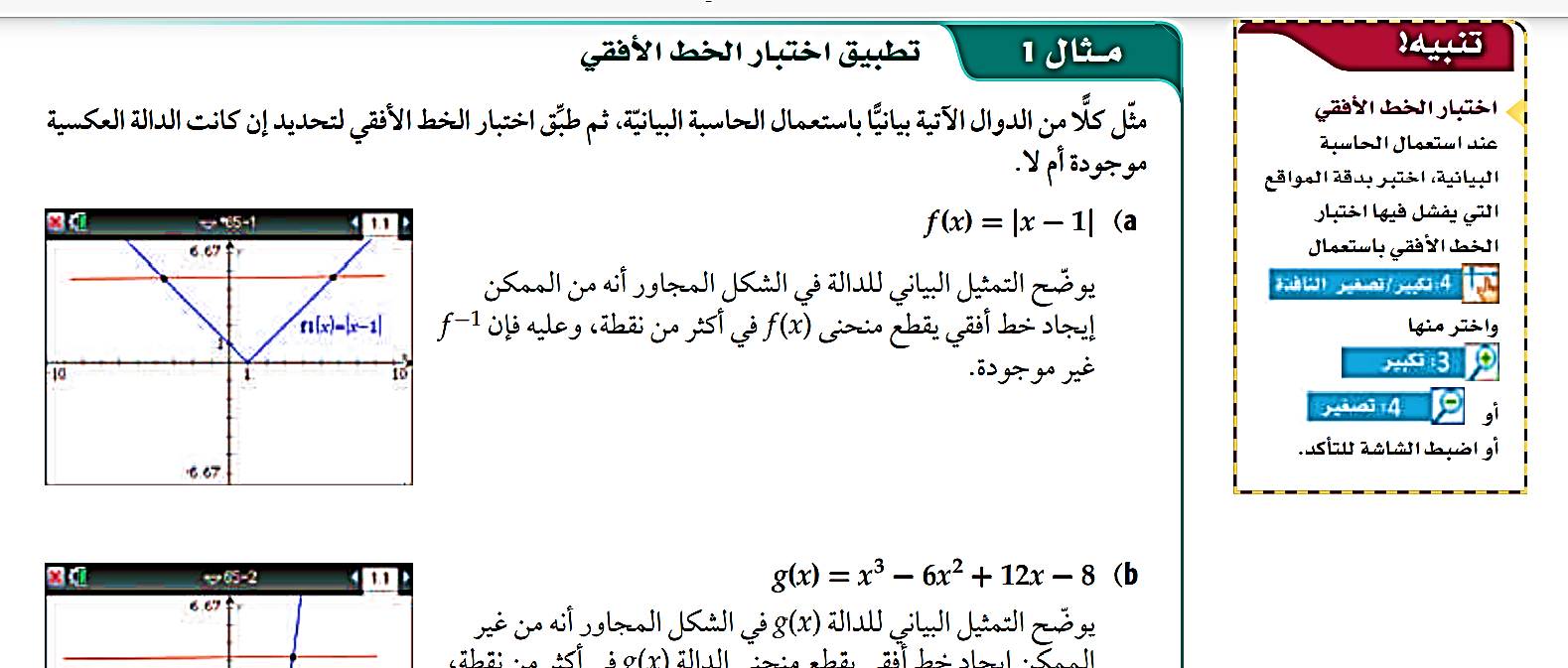 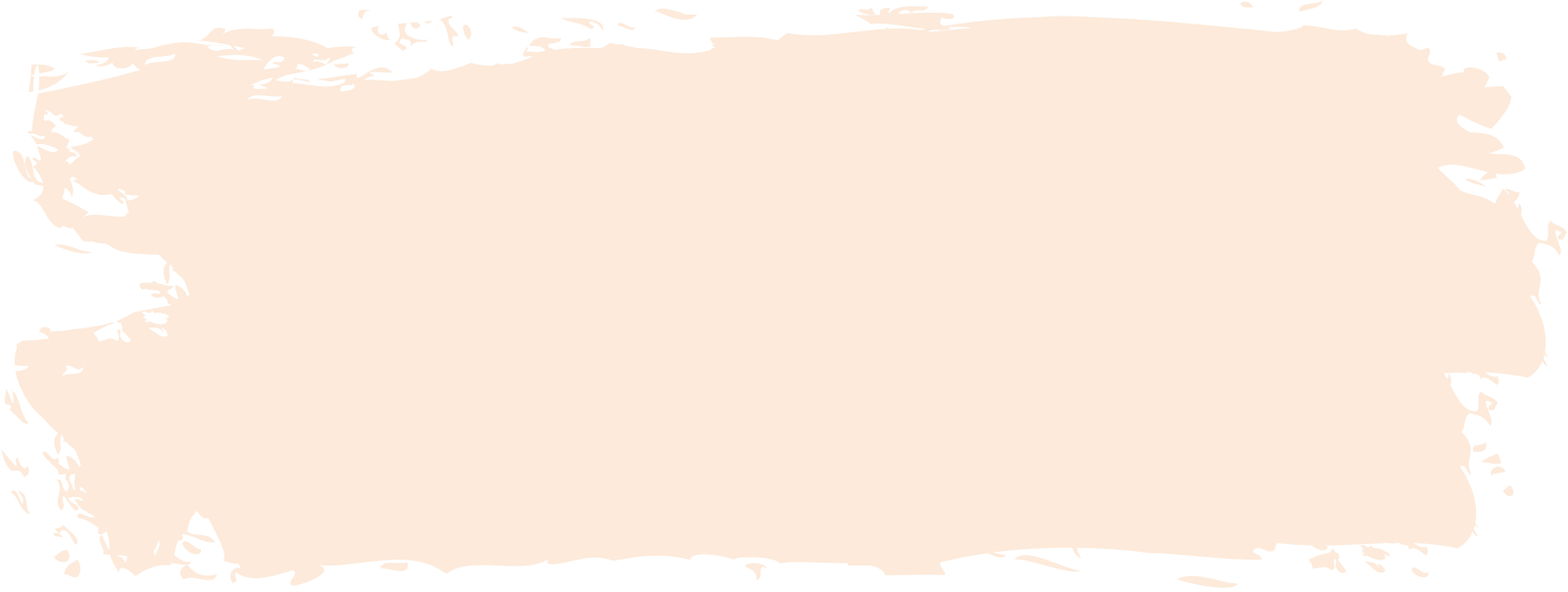 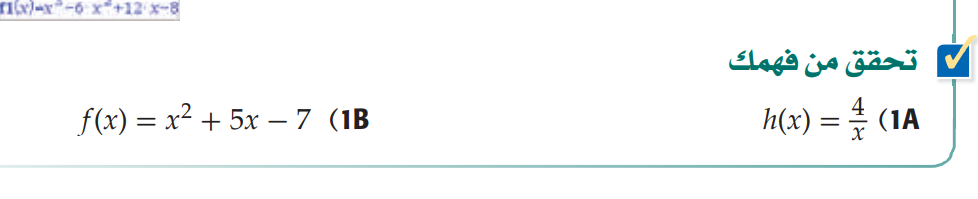 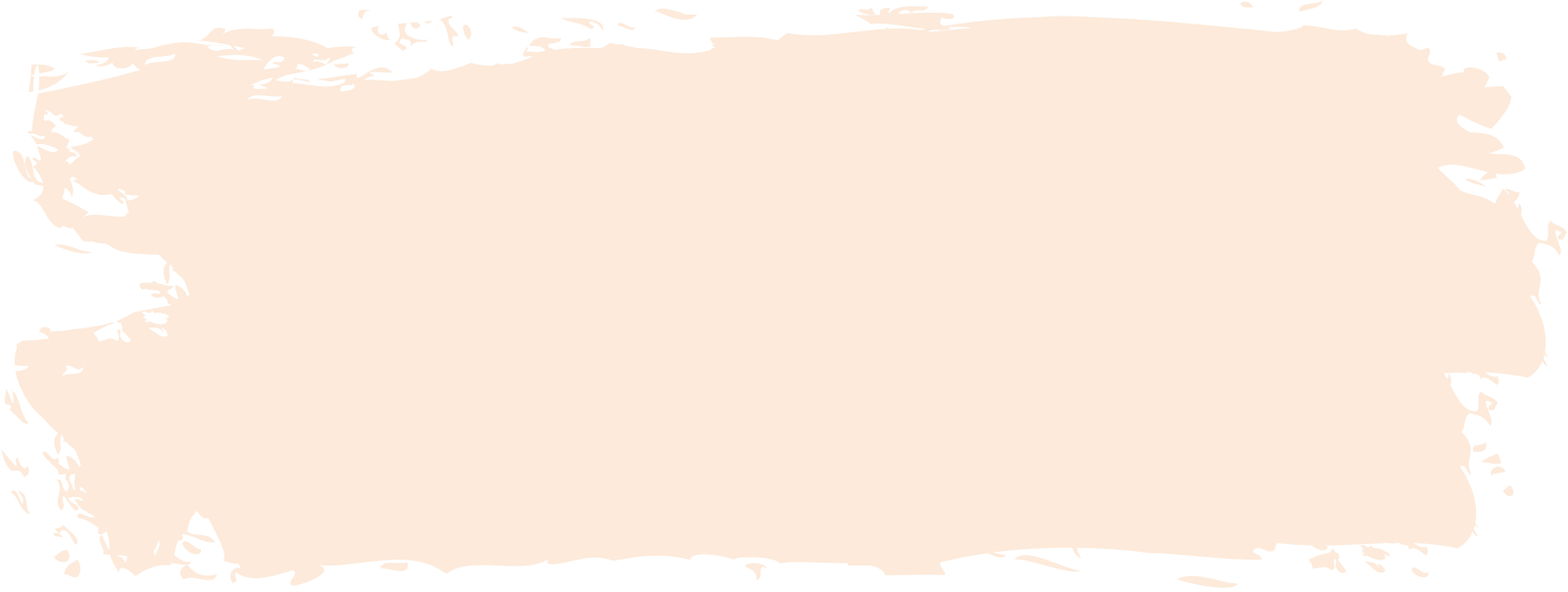 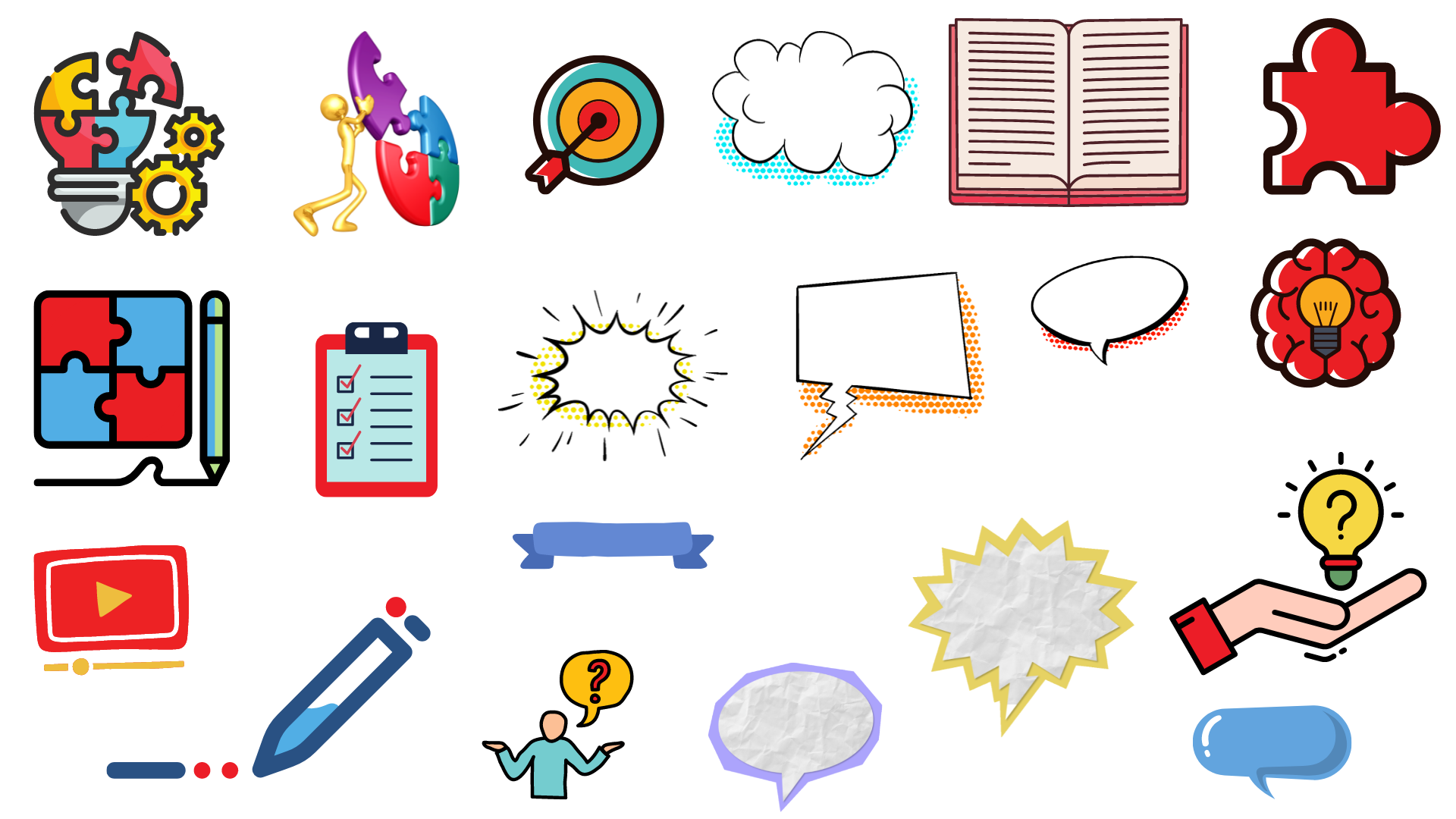 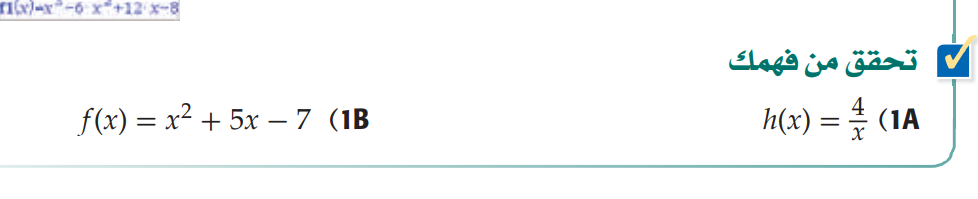 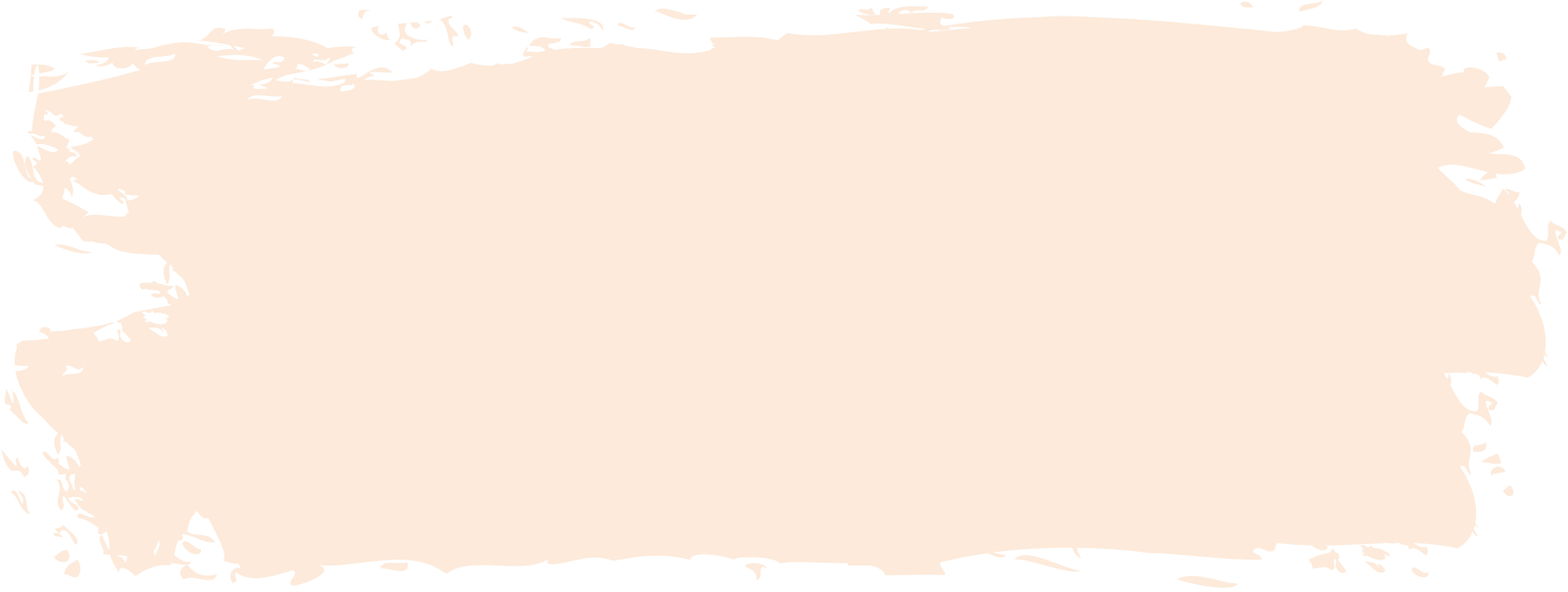 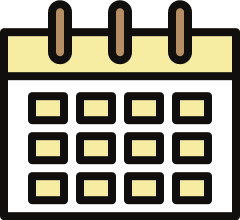 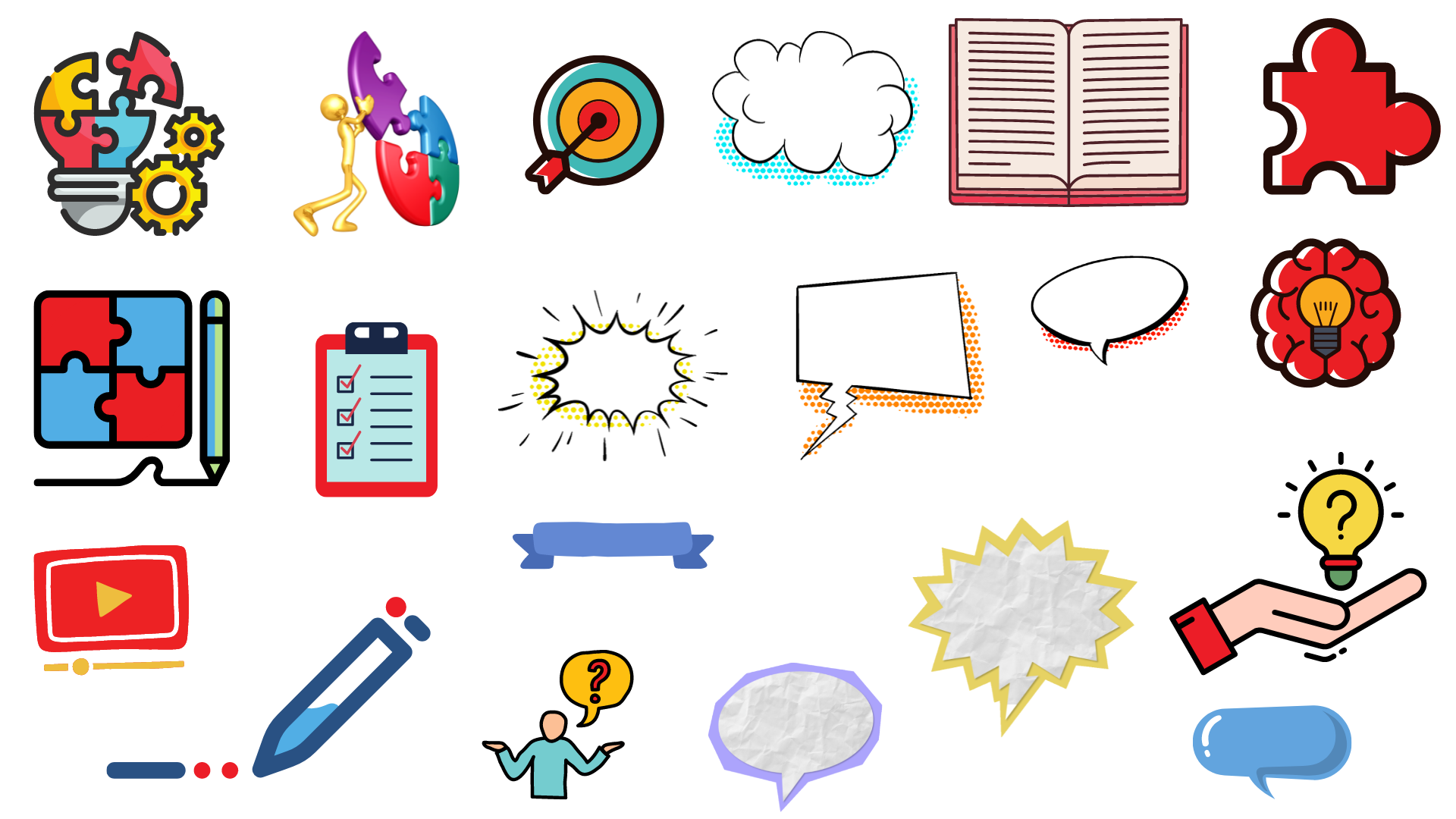 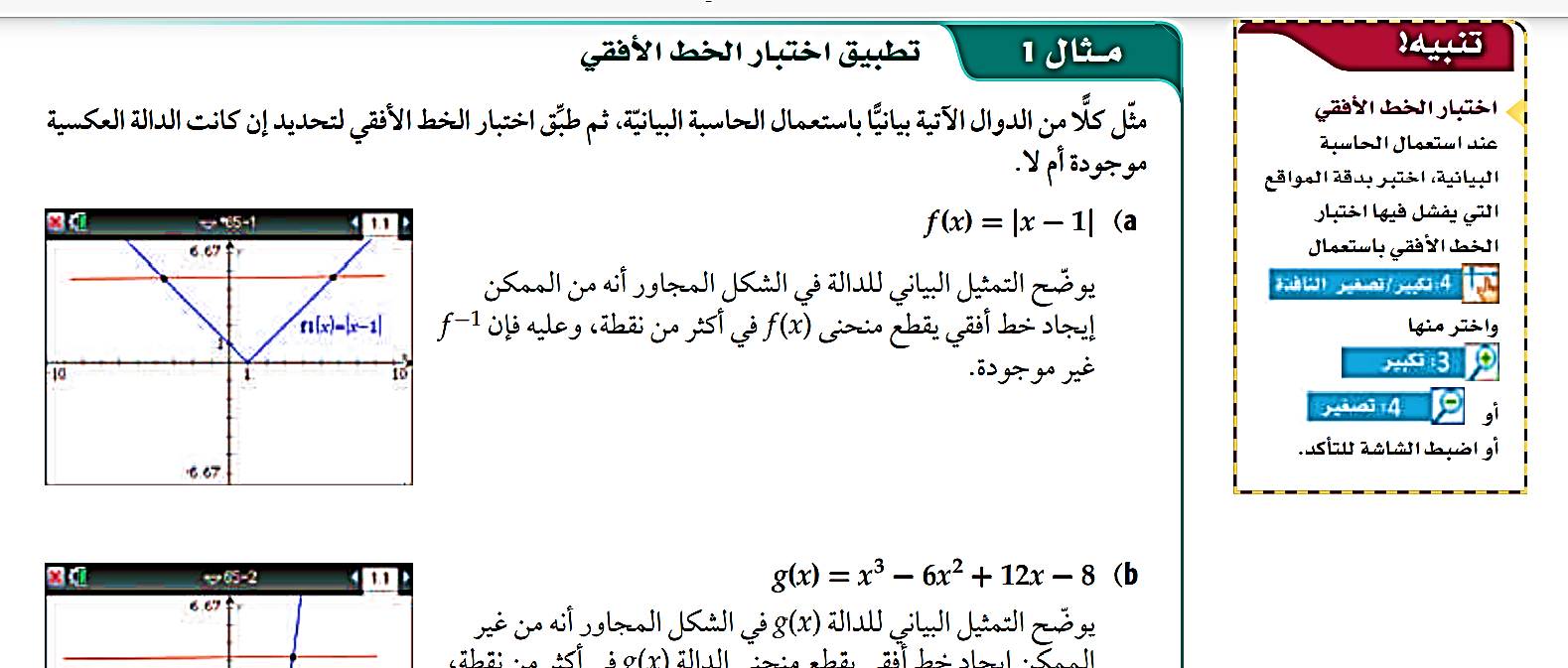 الحل
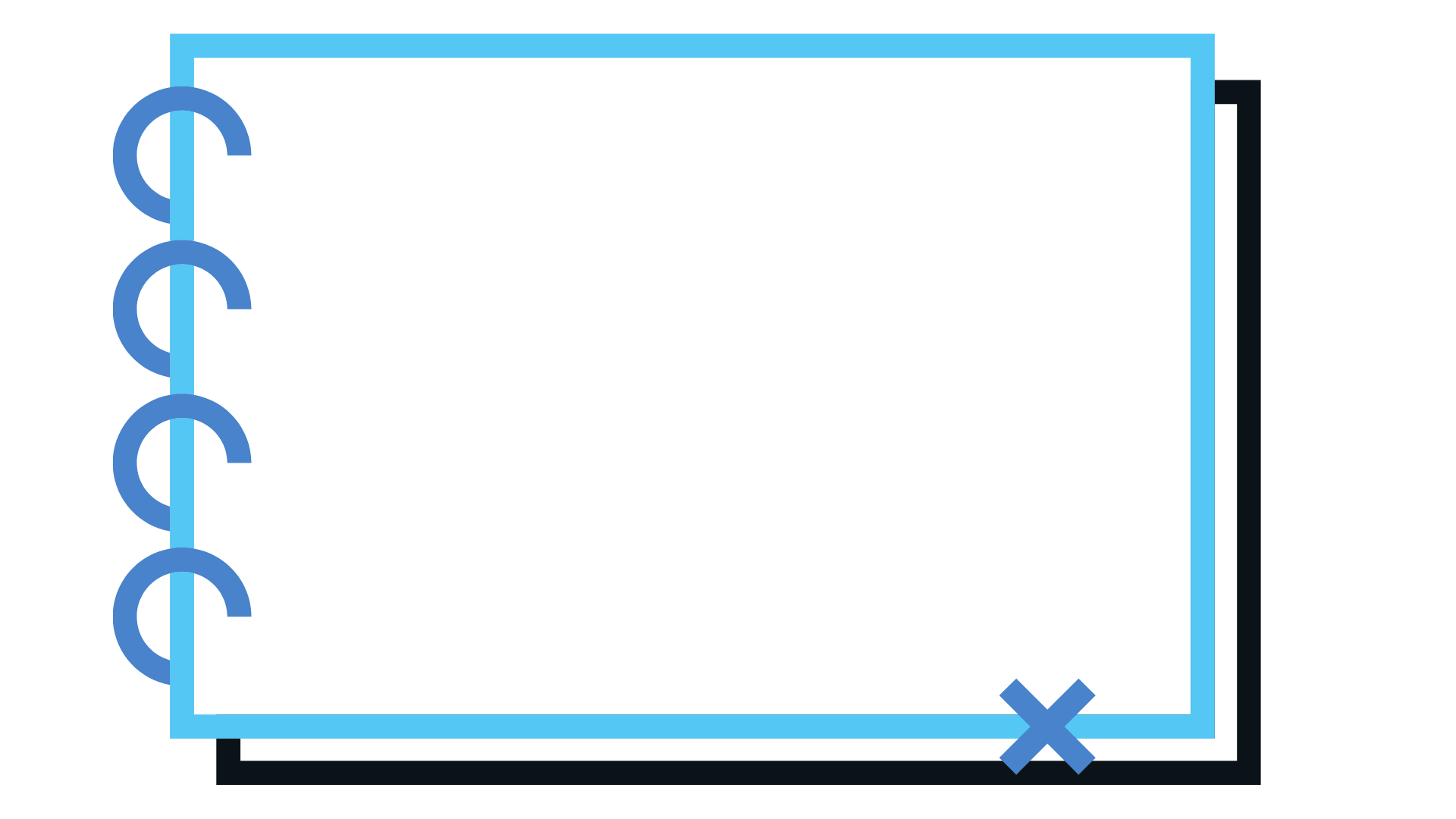 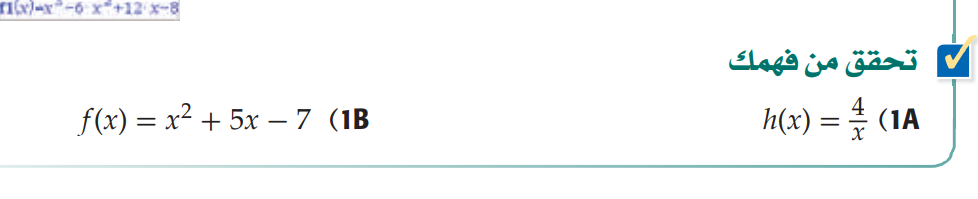 1A
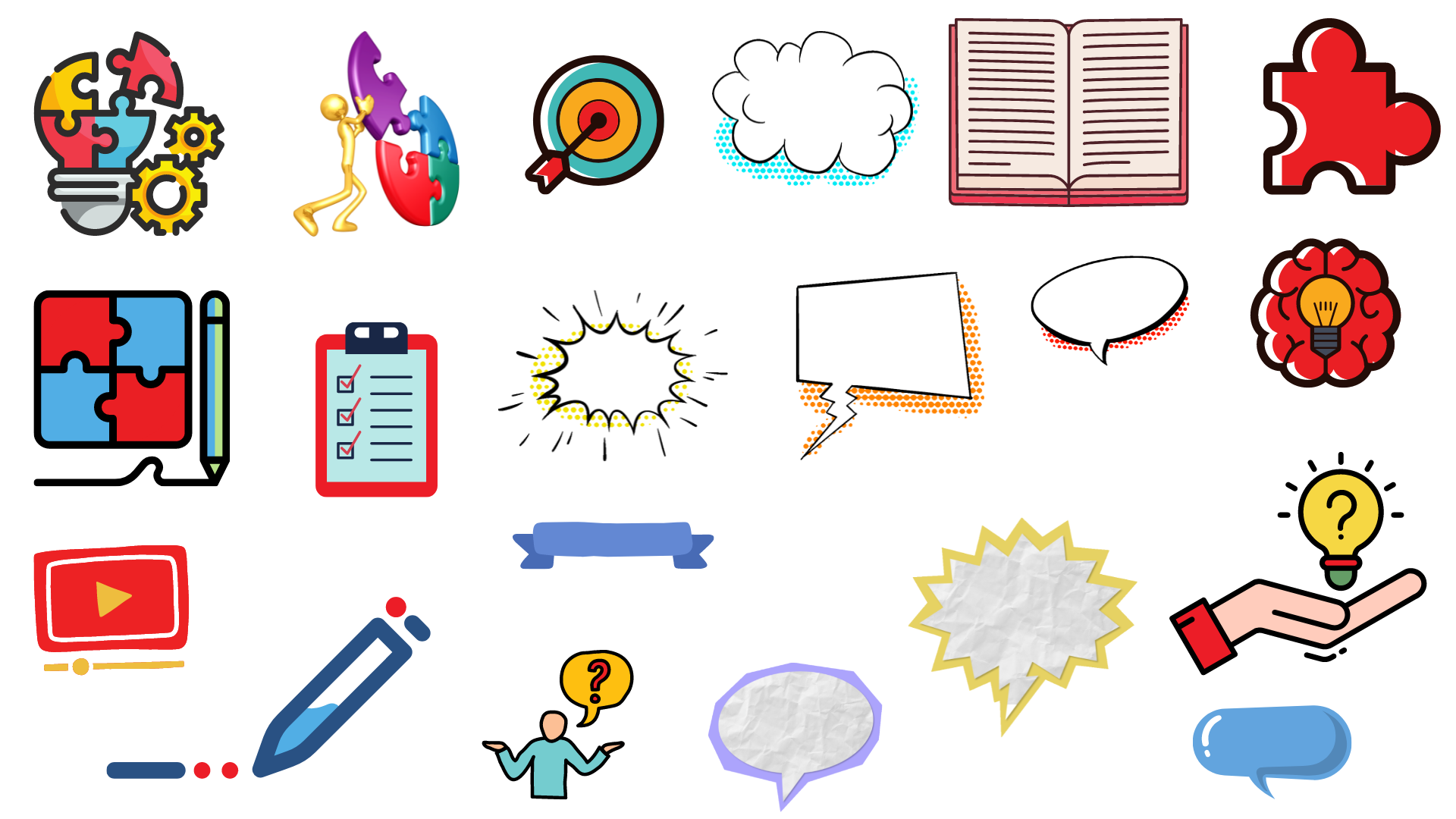 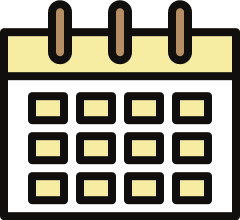 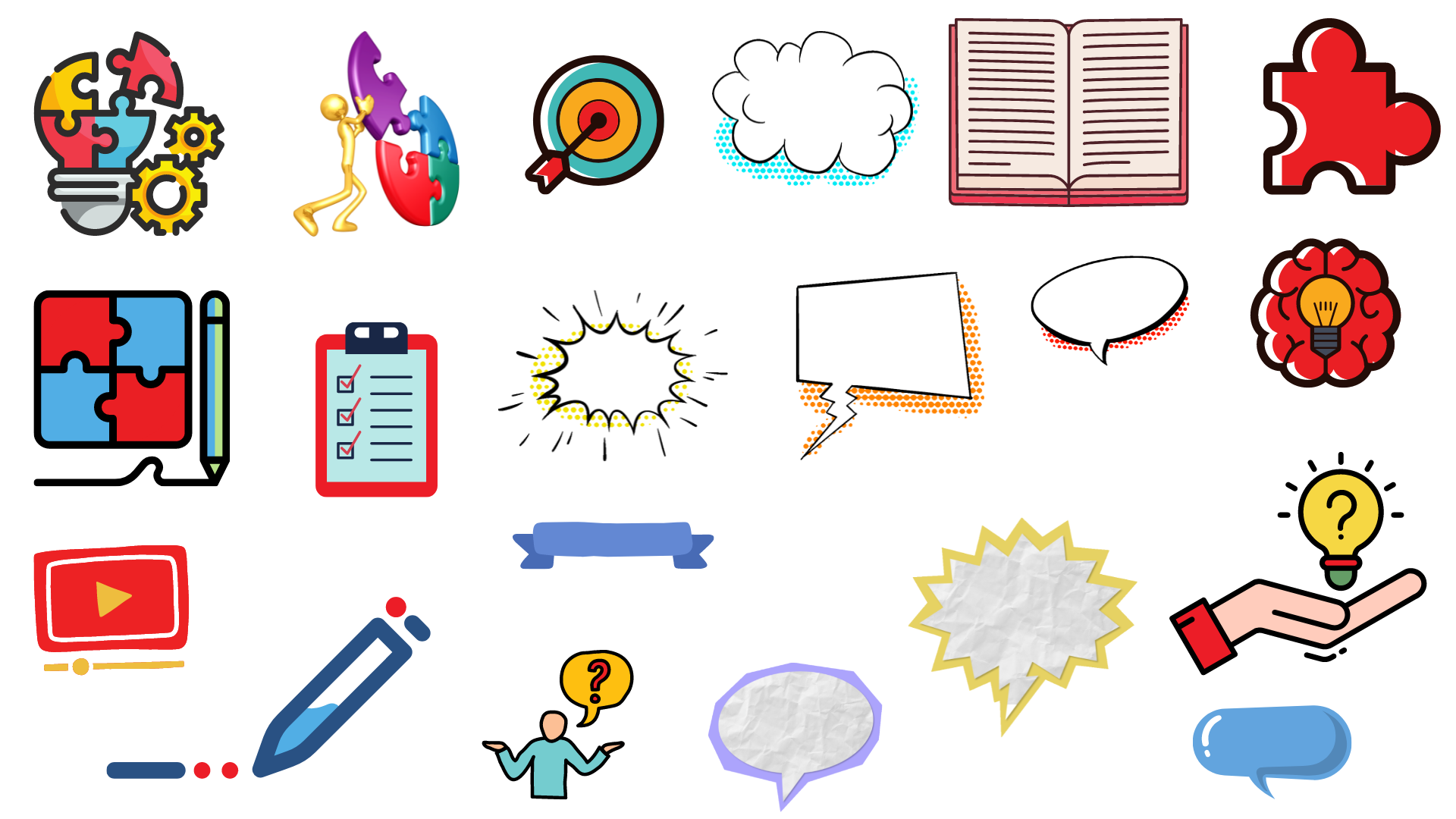 الحل
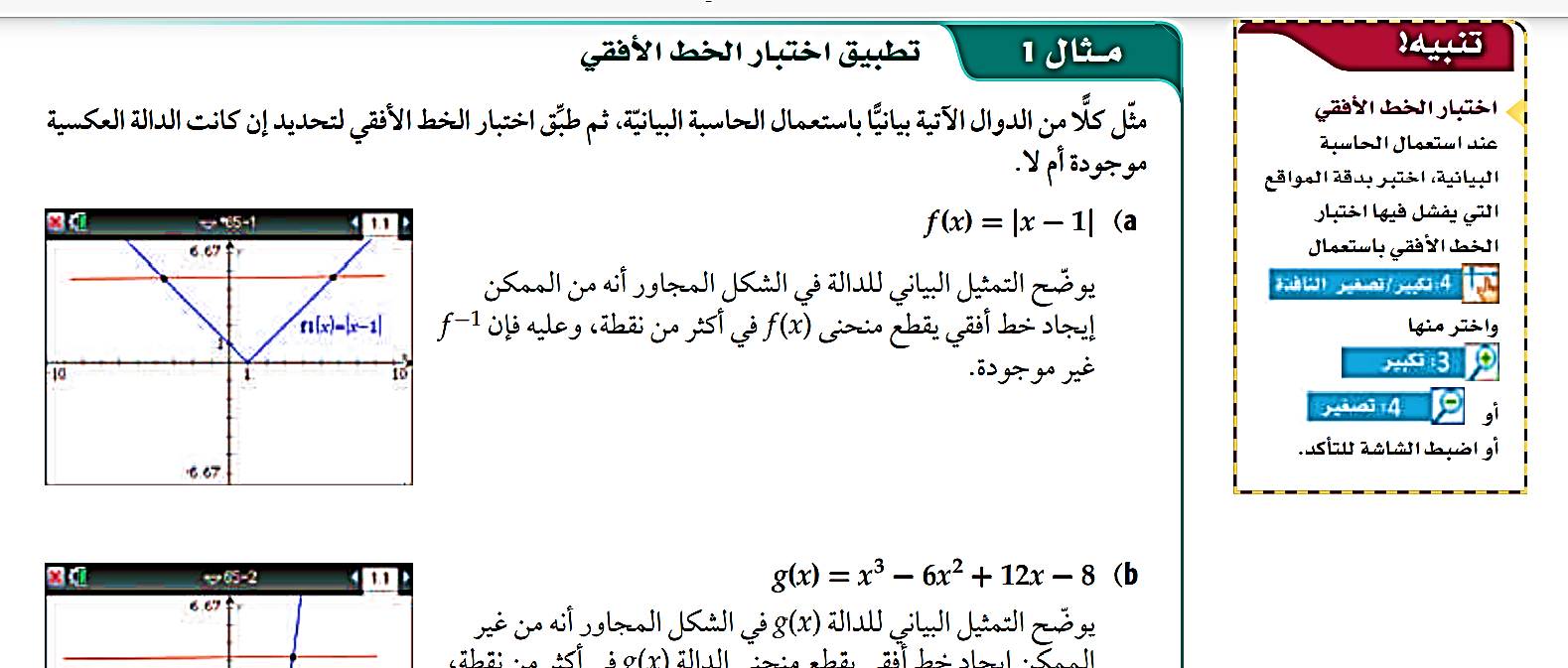 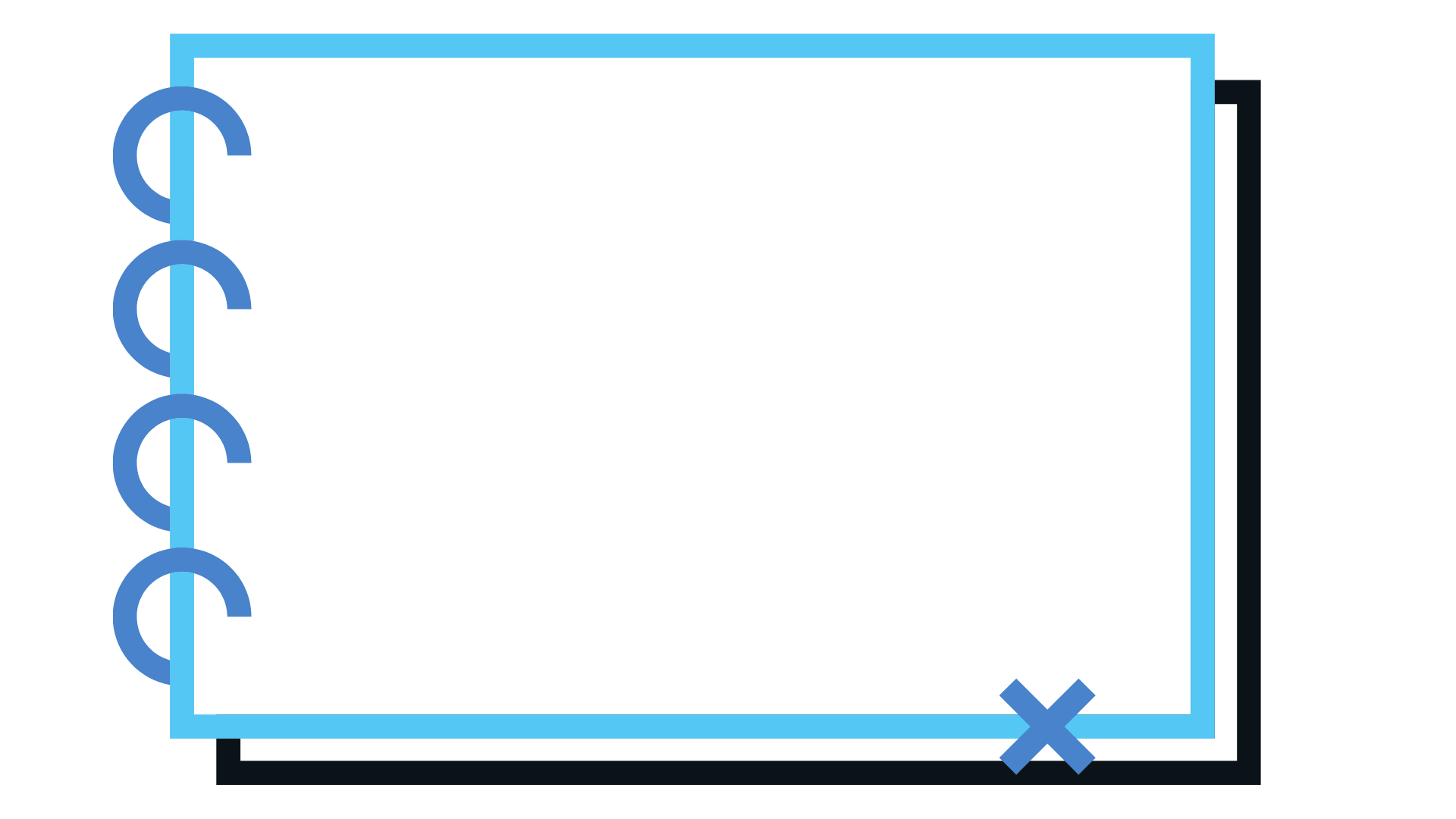 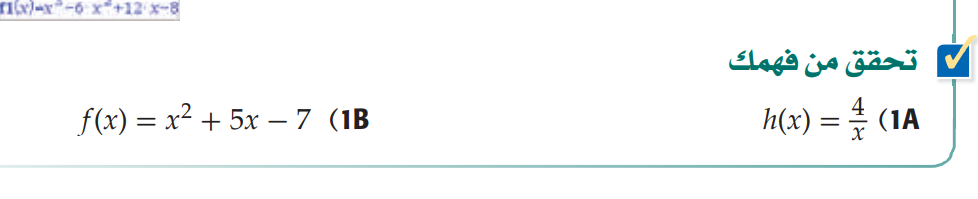 1B
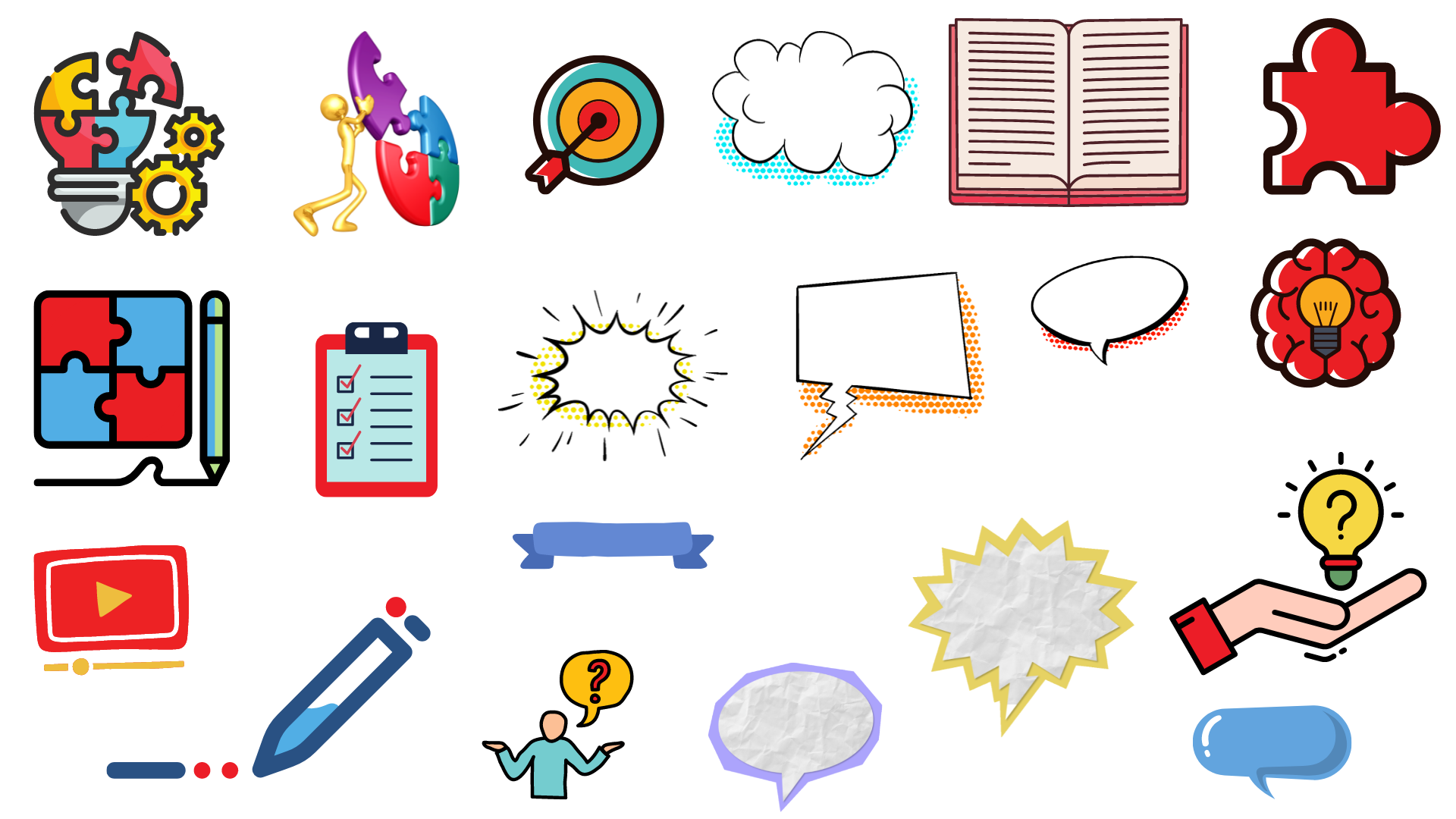 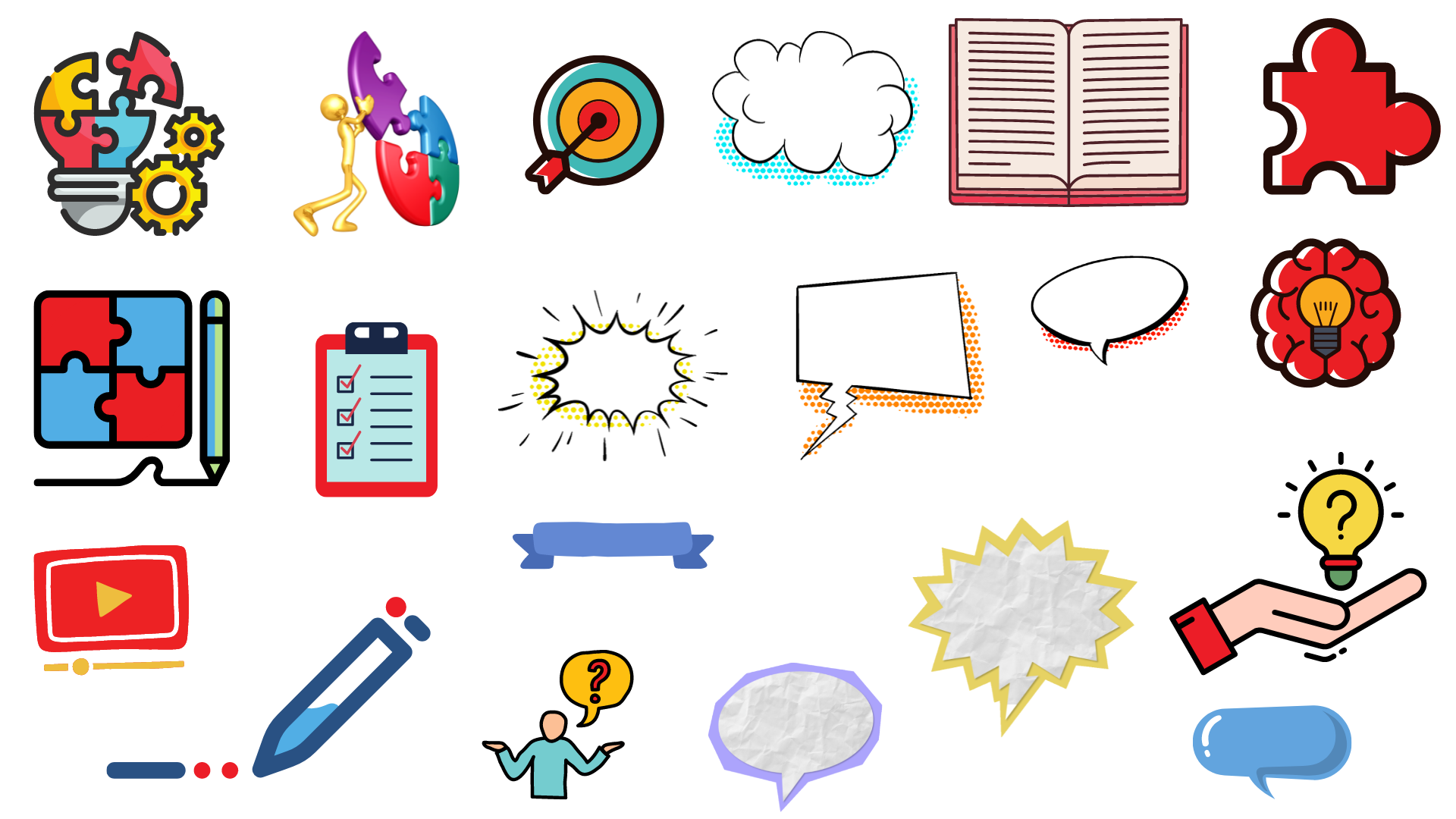 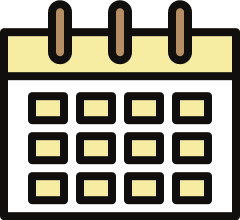 تدرب
 وحل المسائل
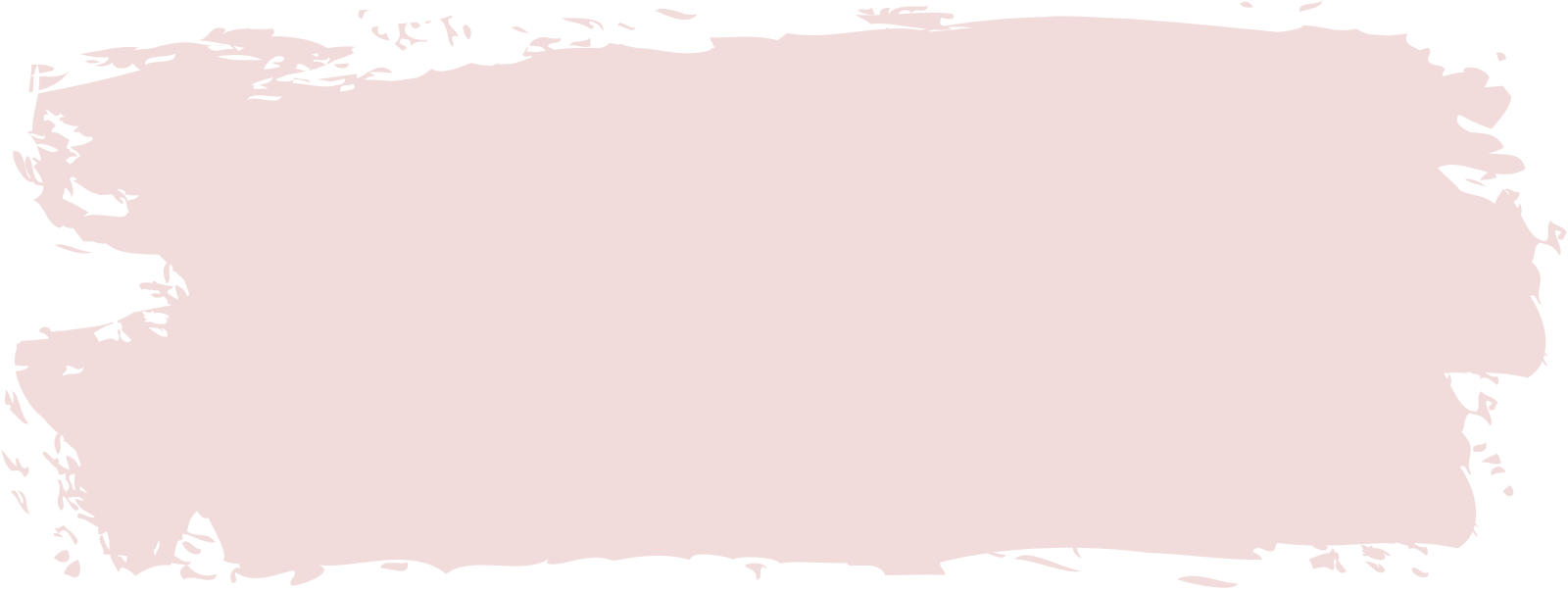 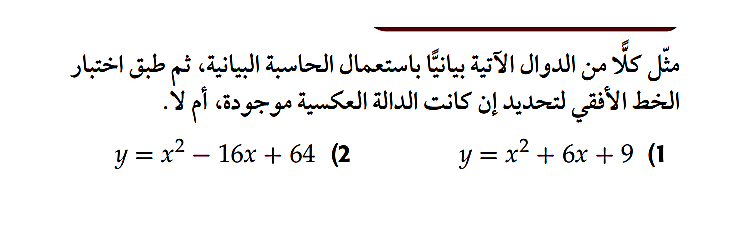 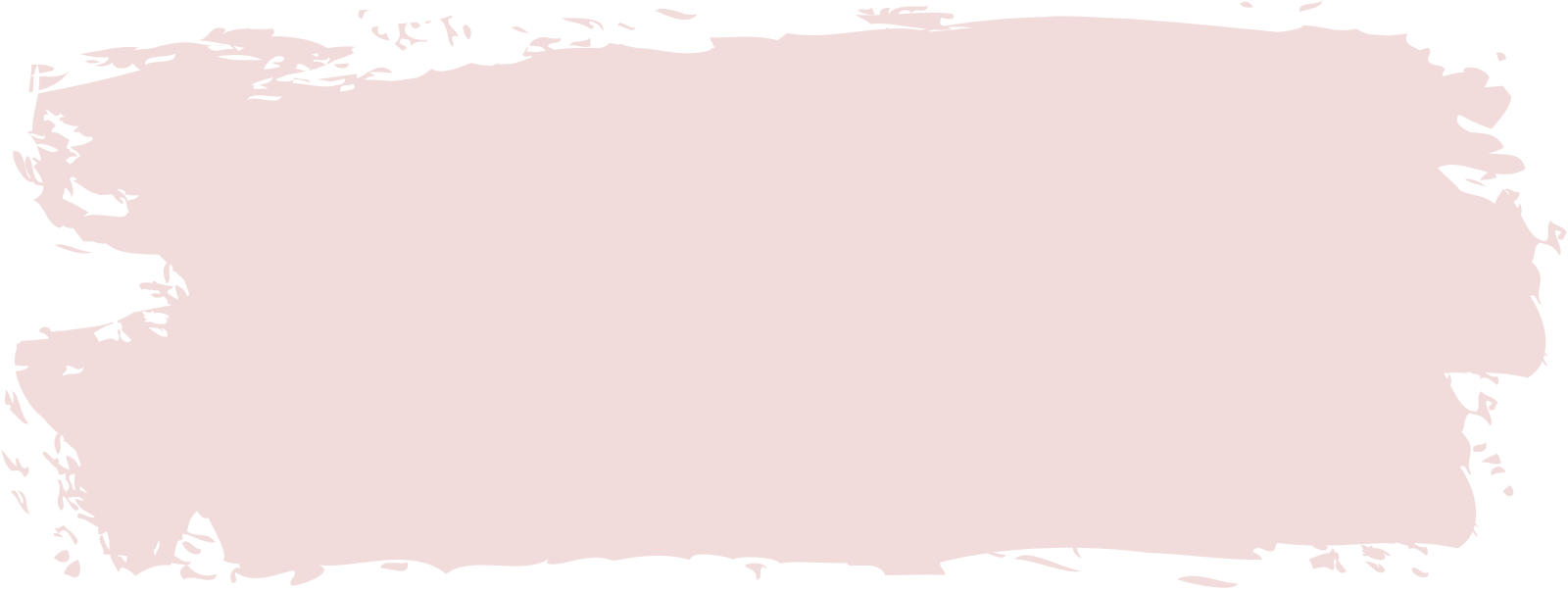 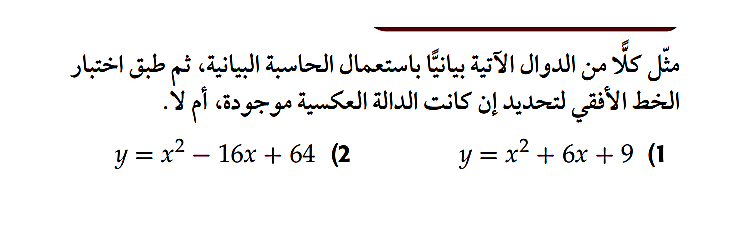 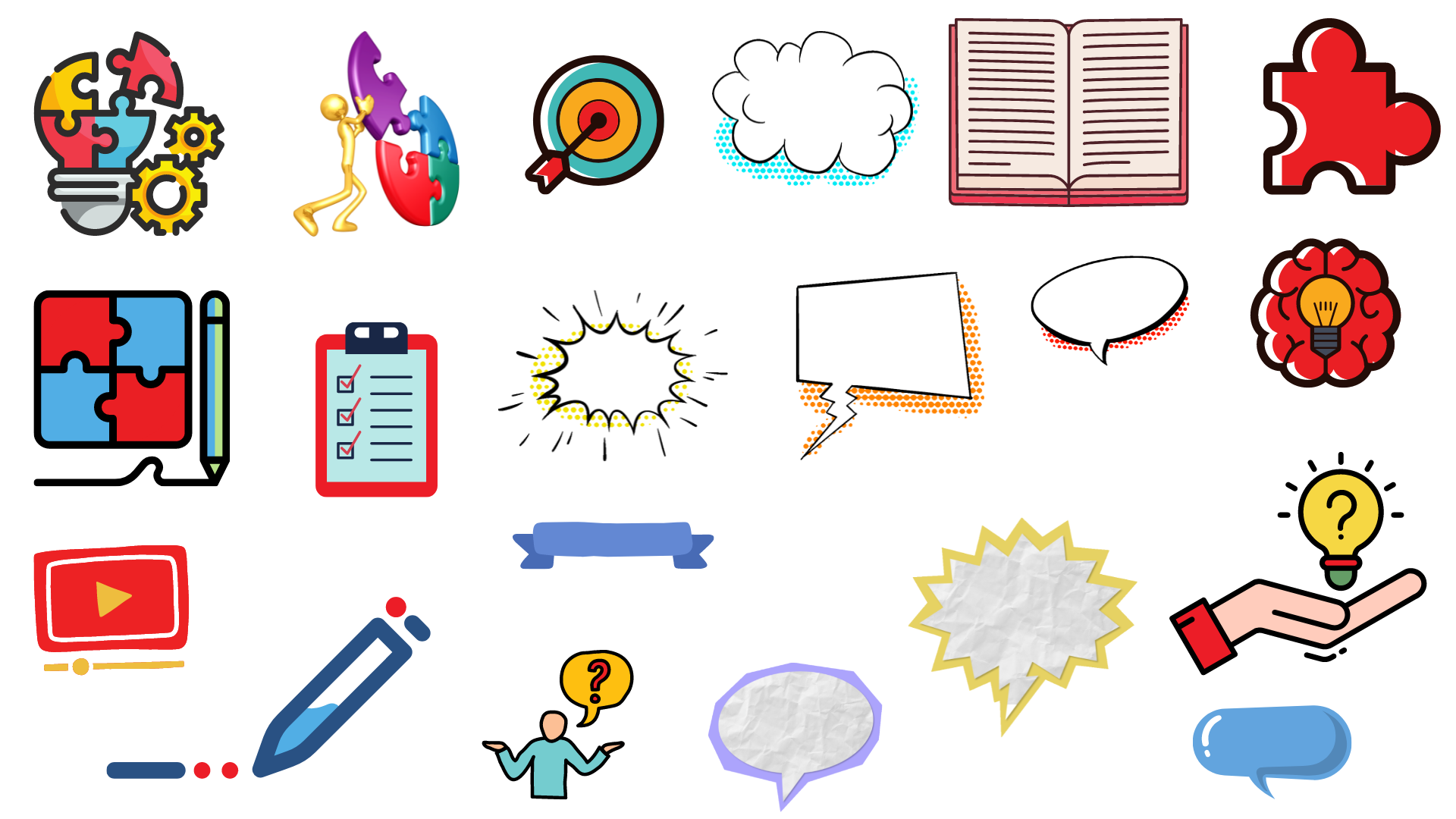 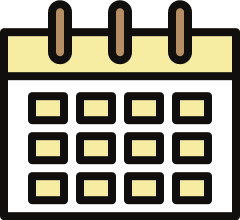 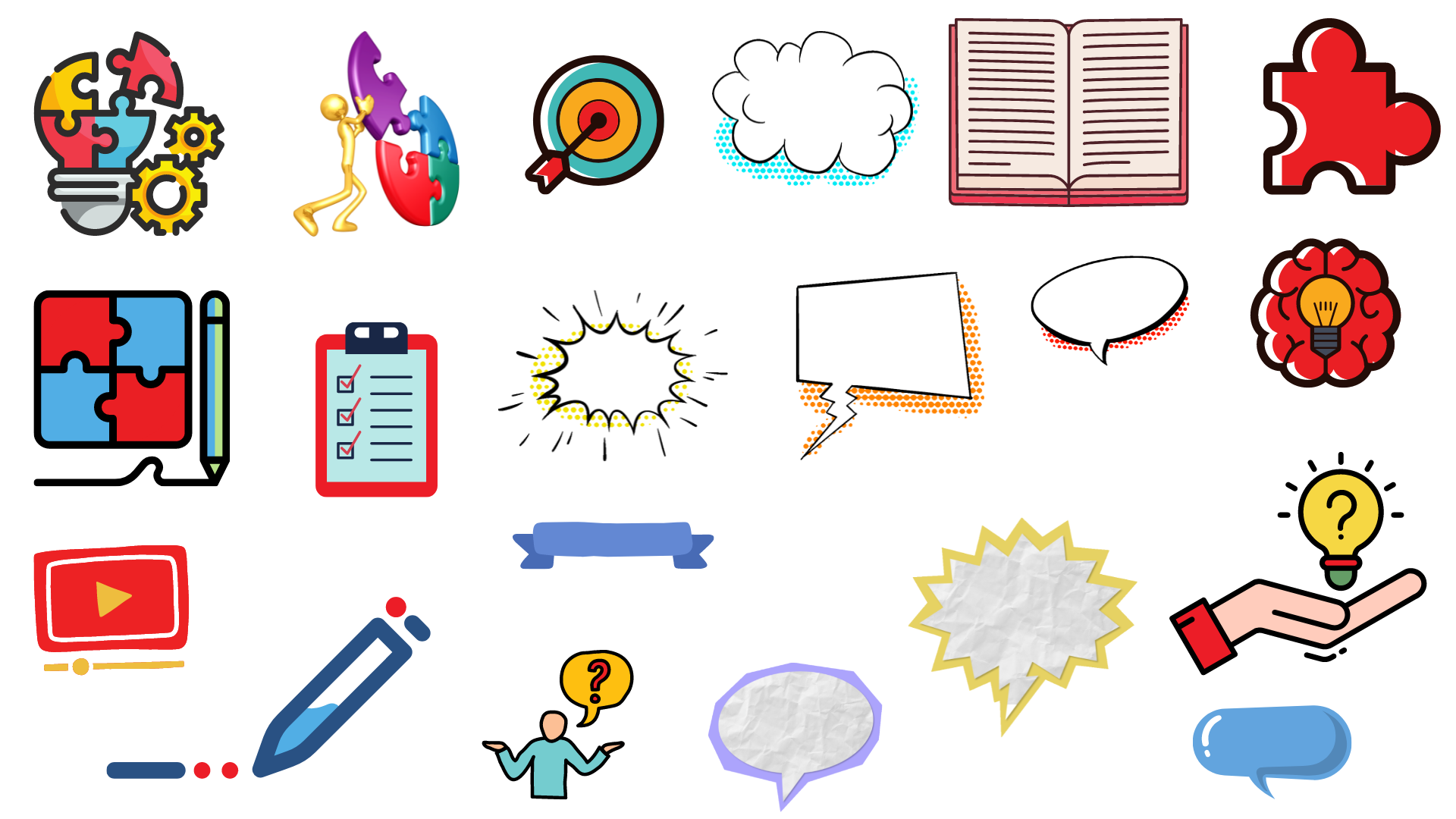 الحل
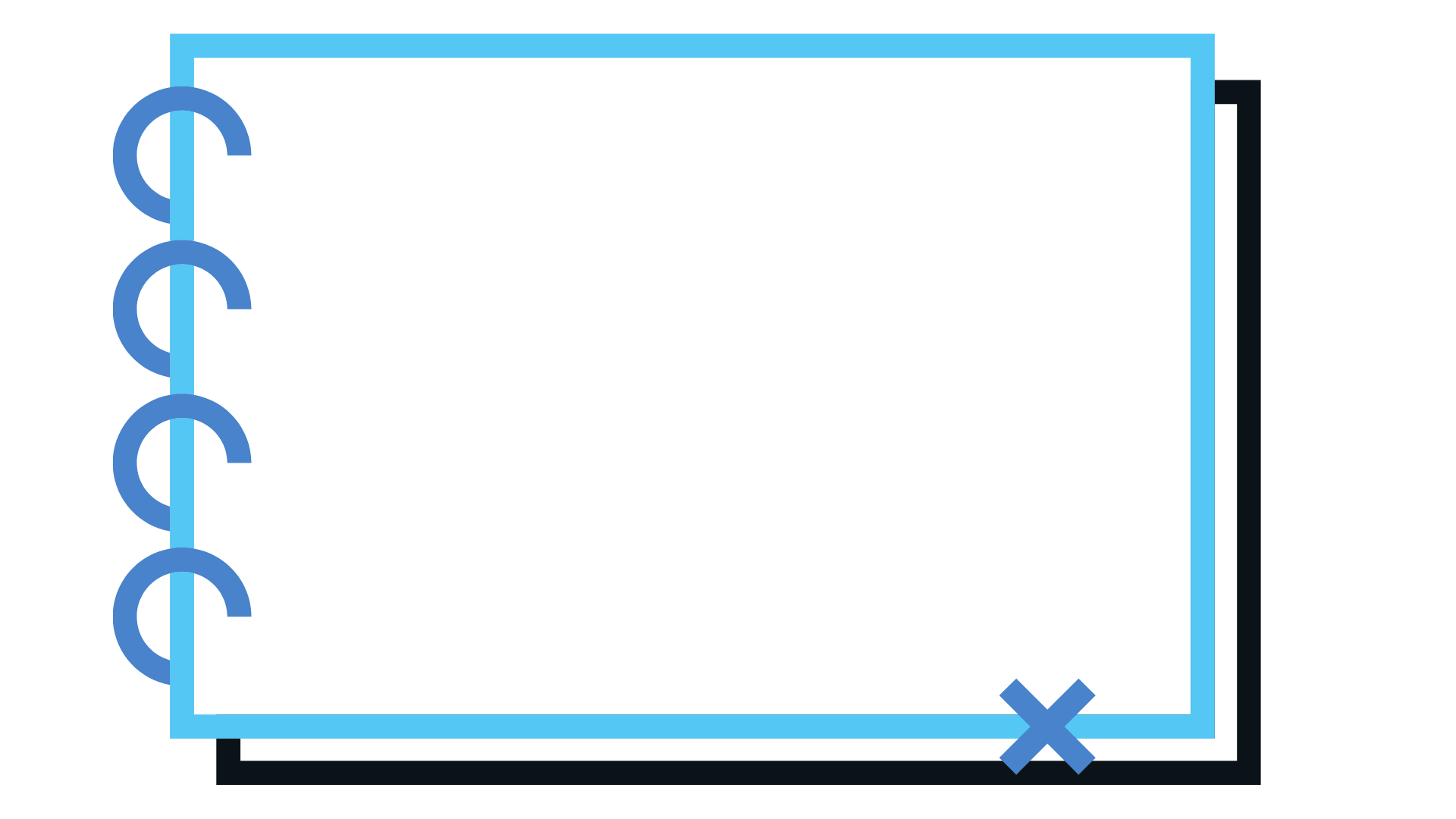 1
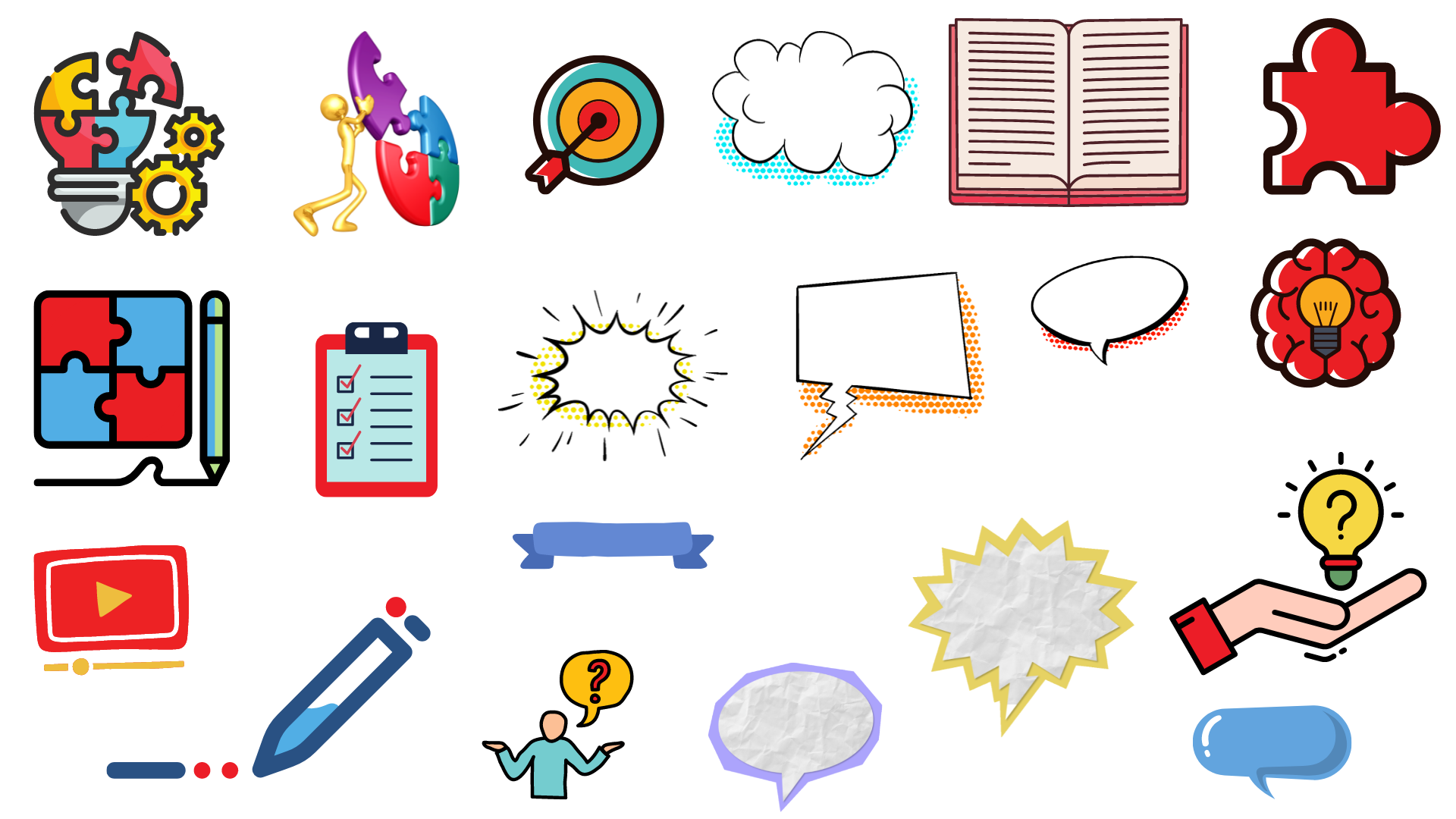 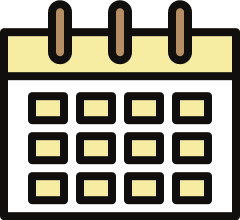 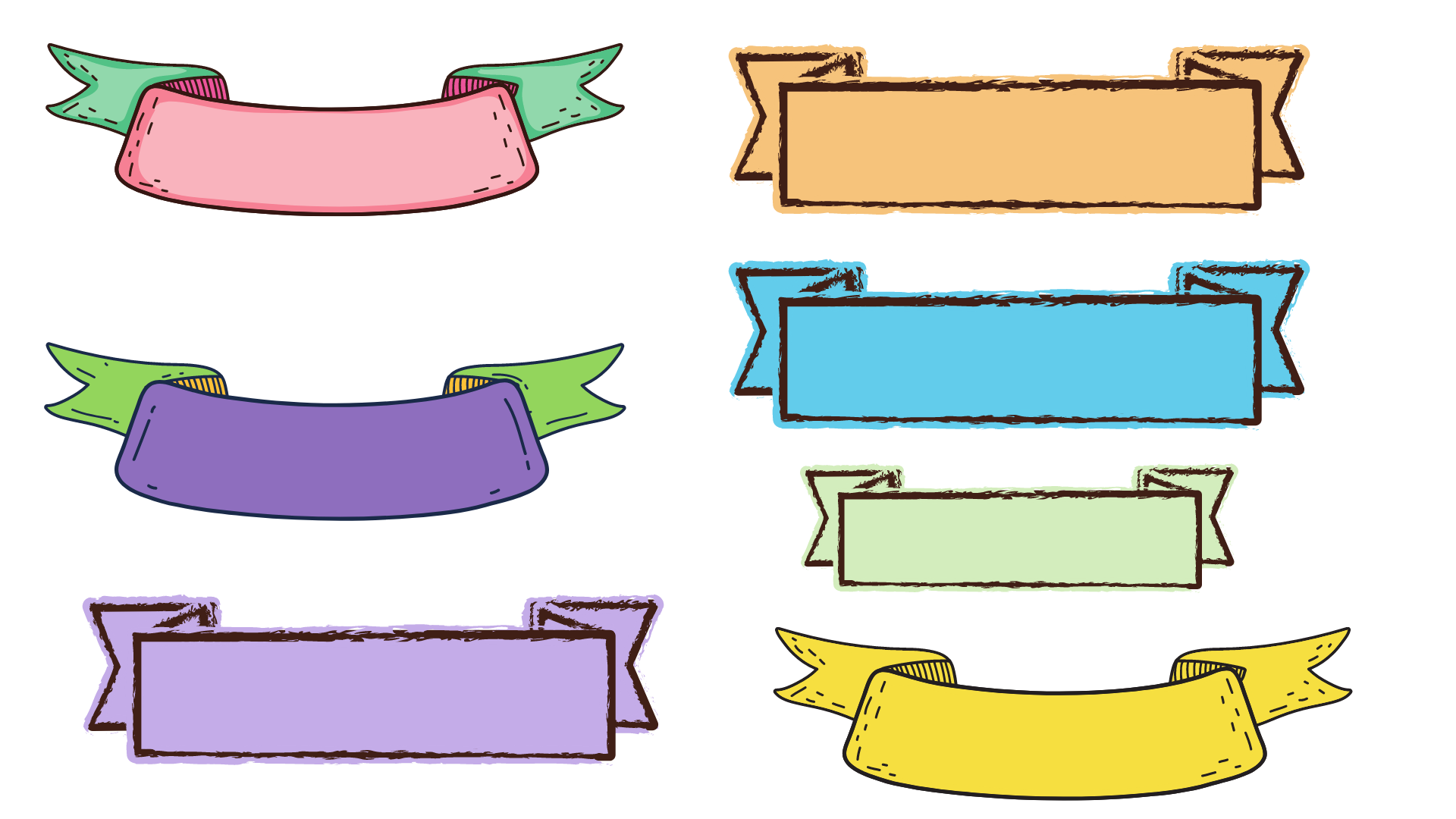 إيجاد الدالة العكسية
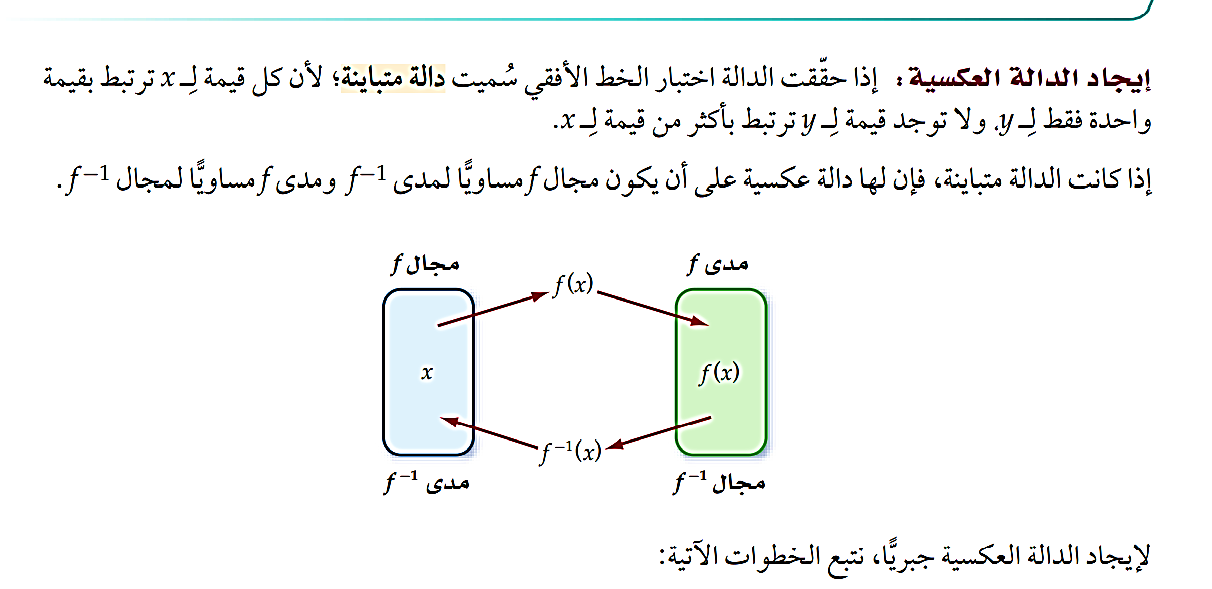 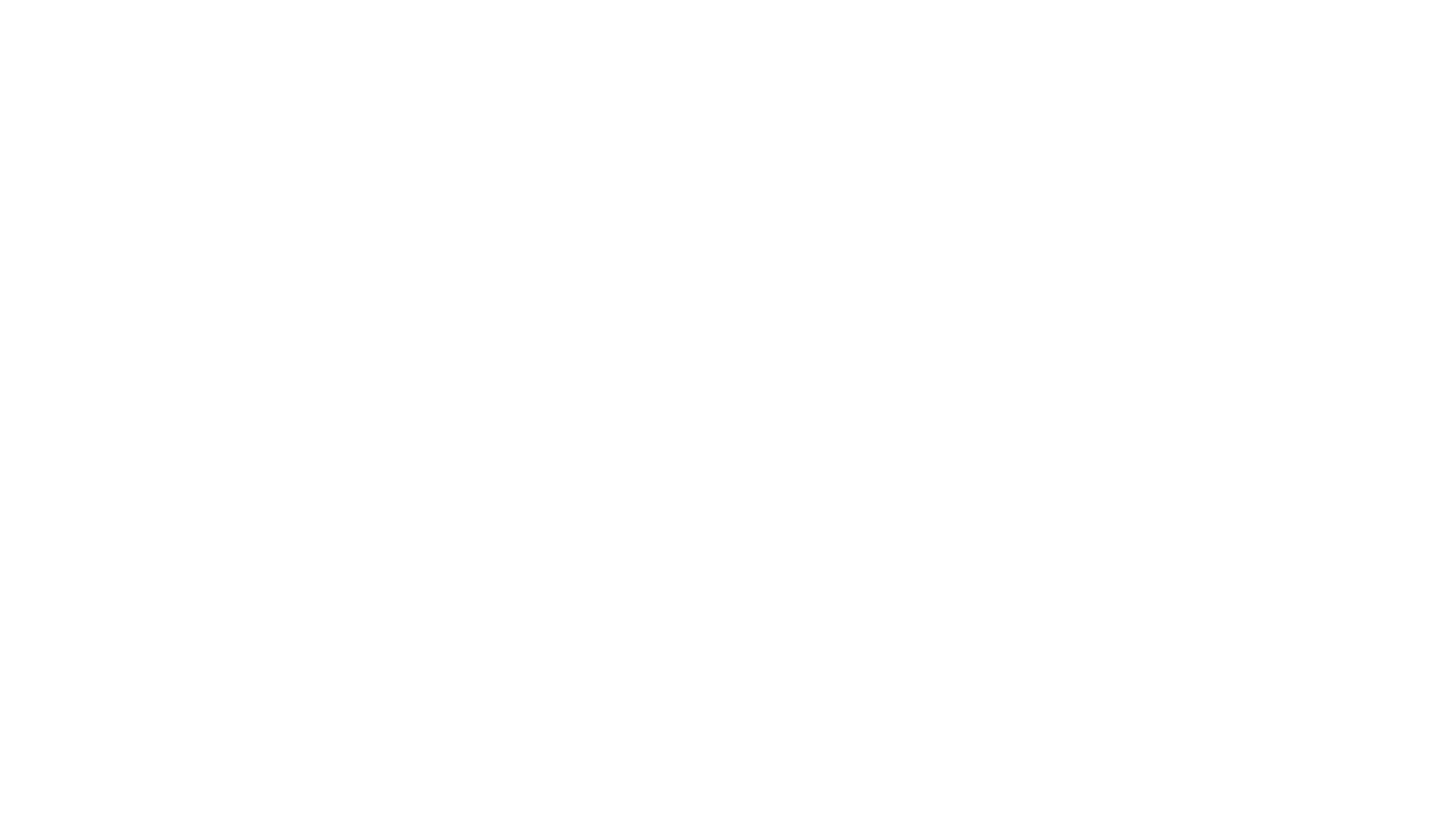 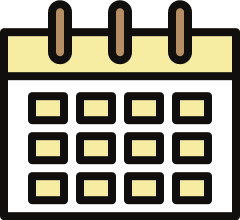 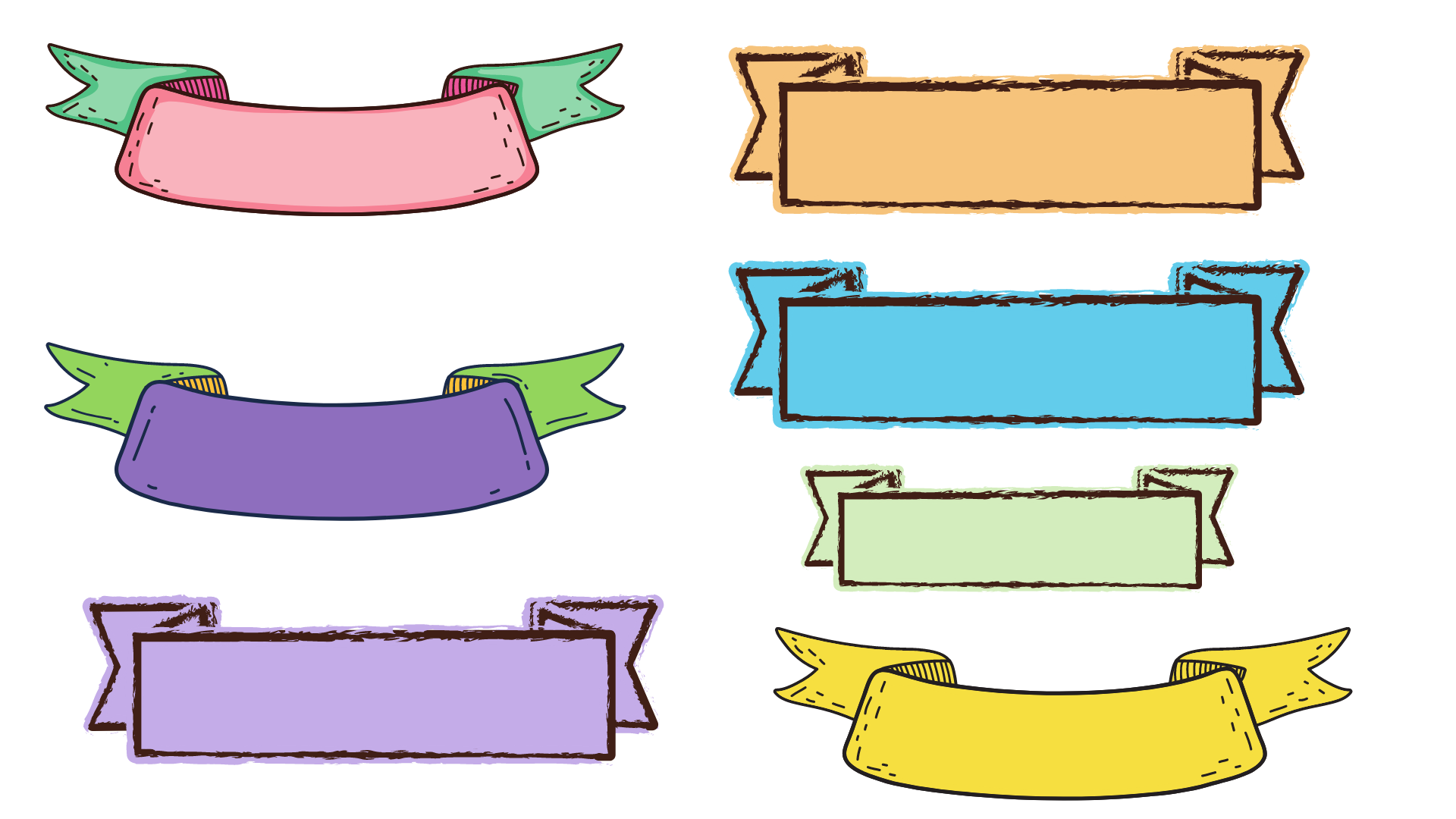 إيجاد الدالة العكسية
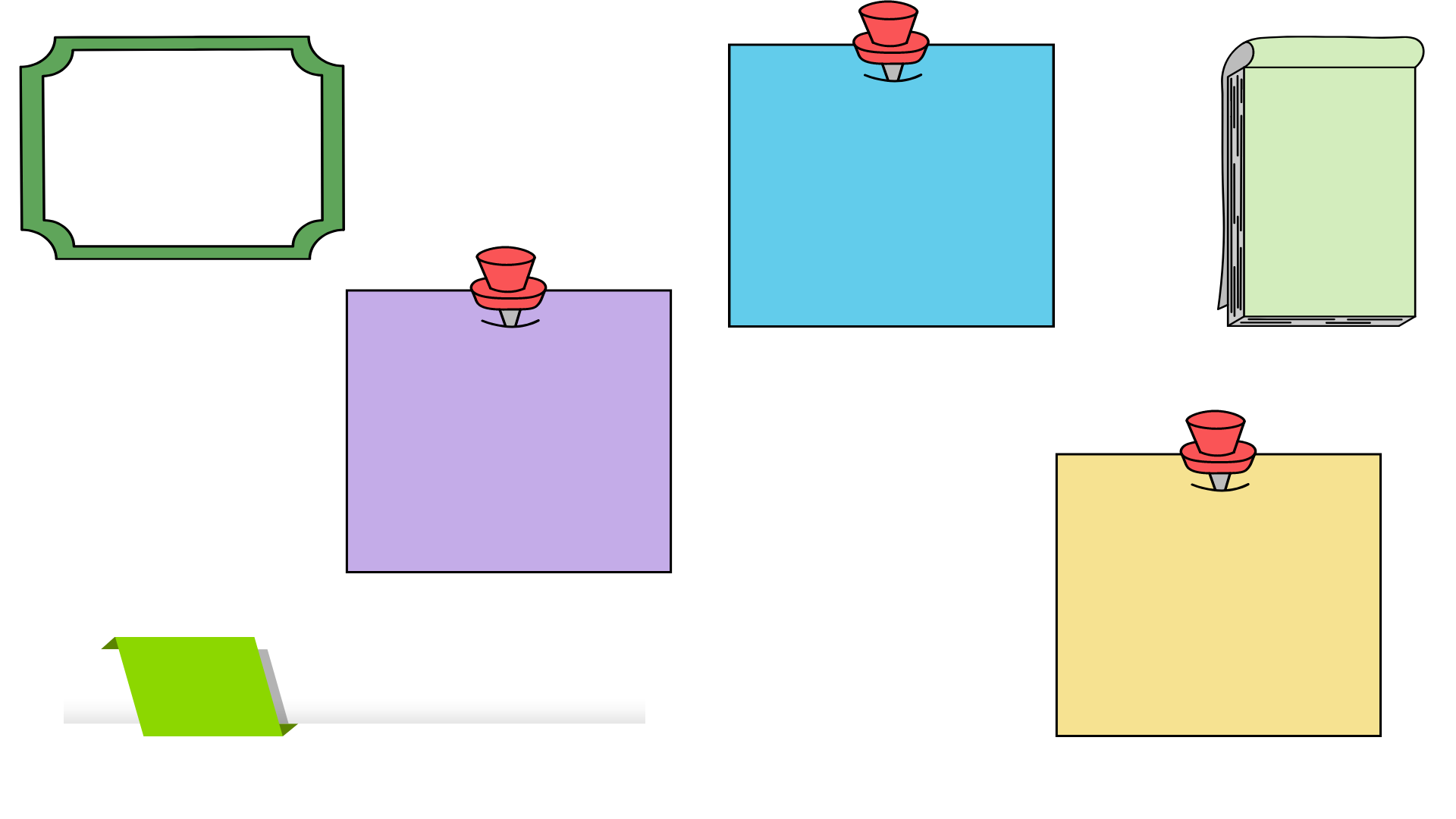 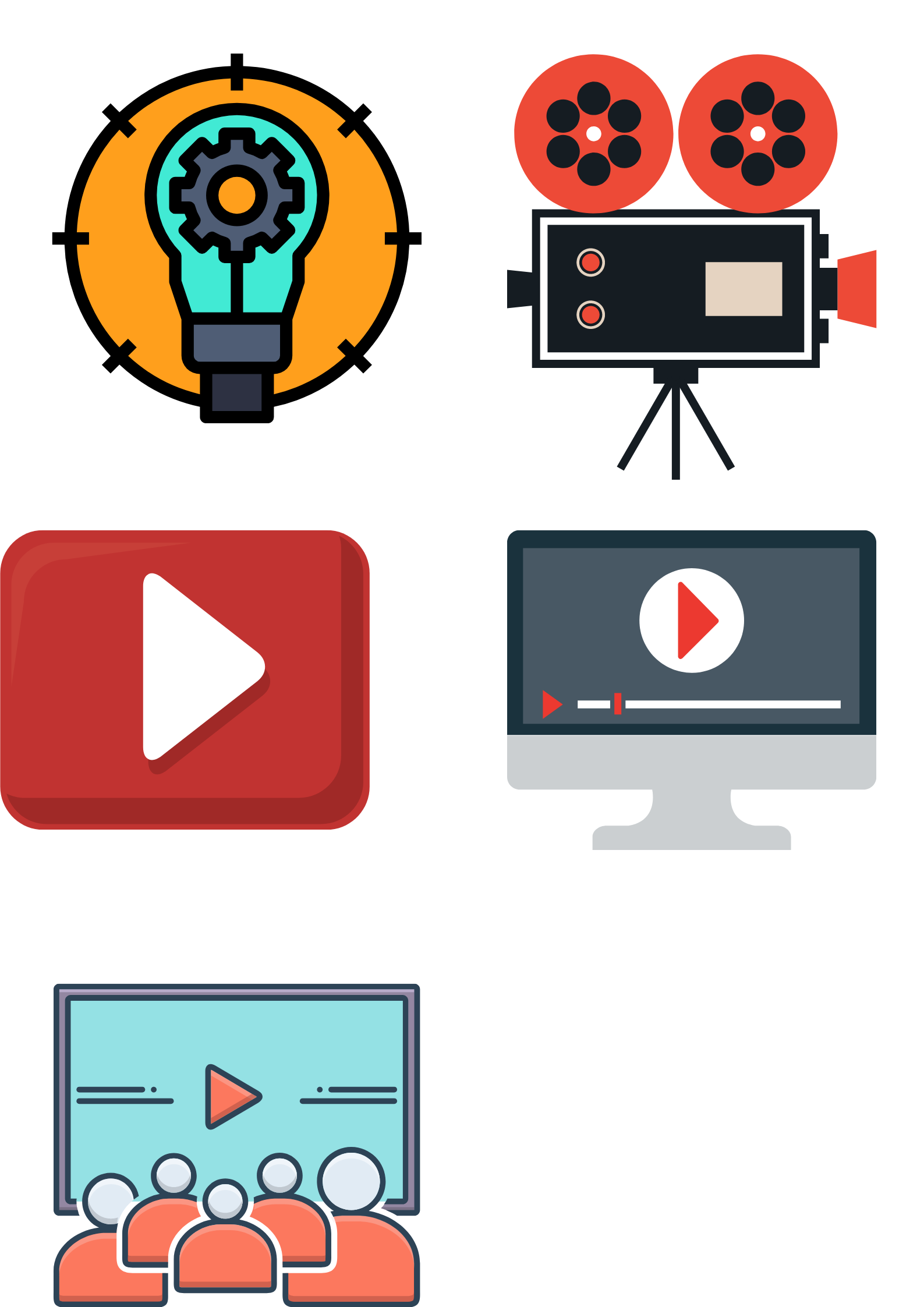 مفهوم أساسي
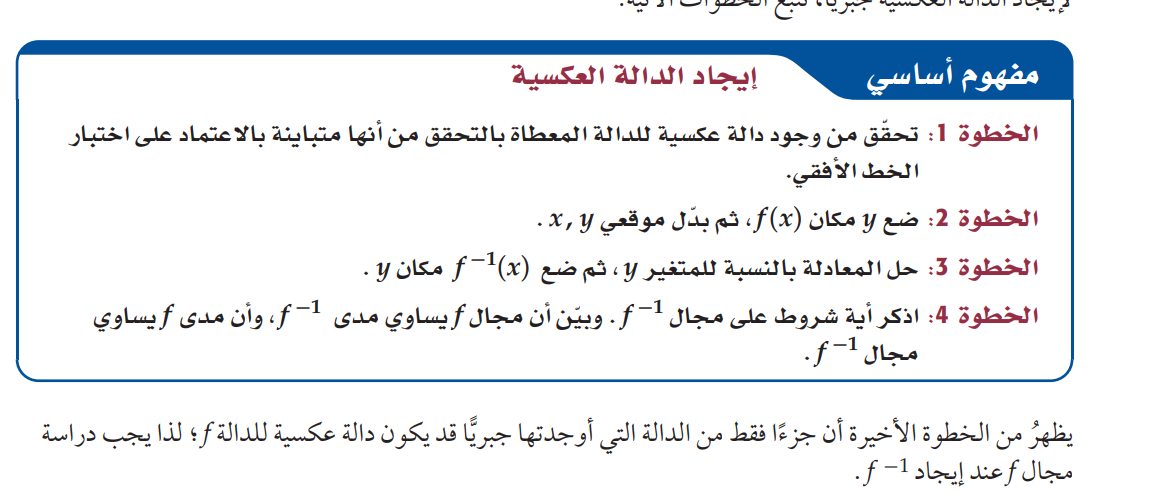 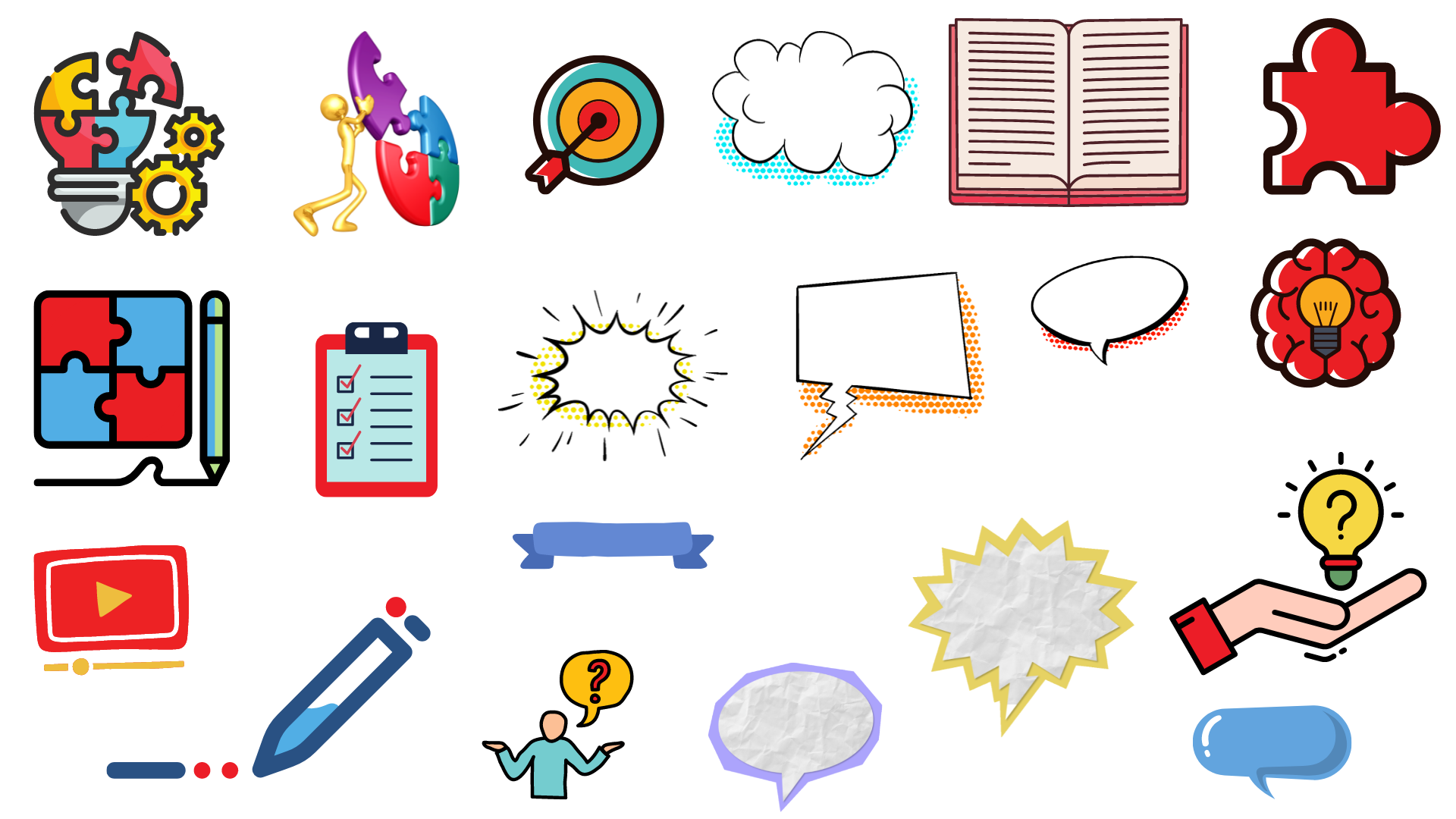 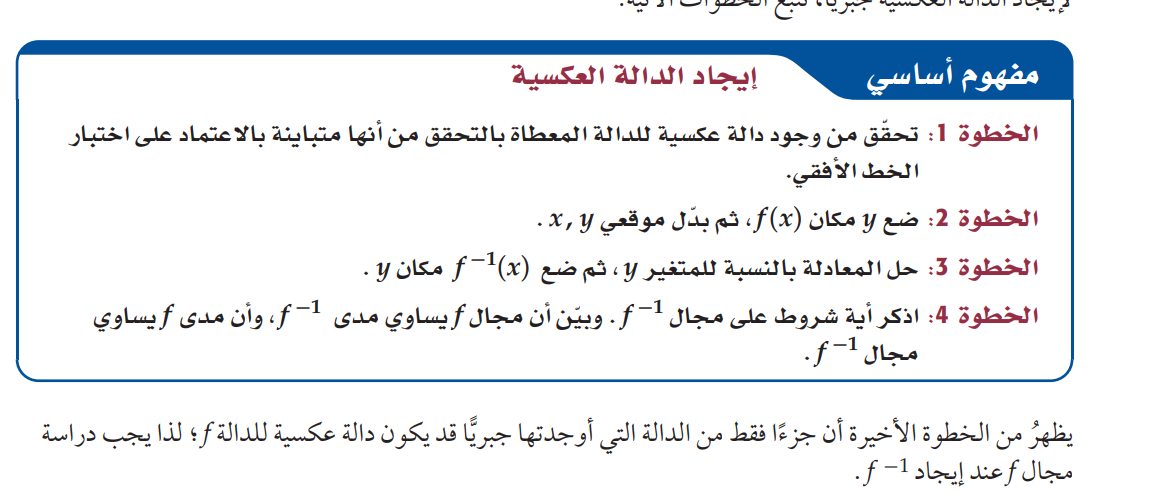 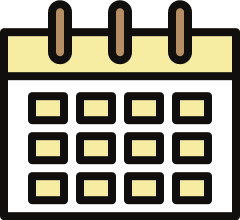 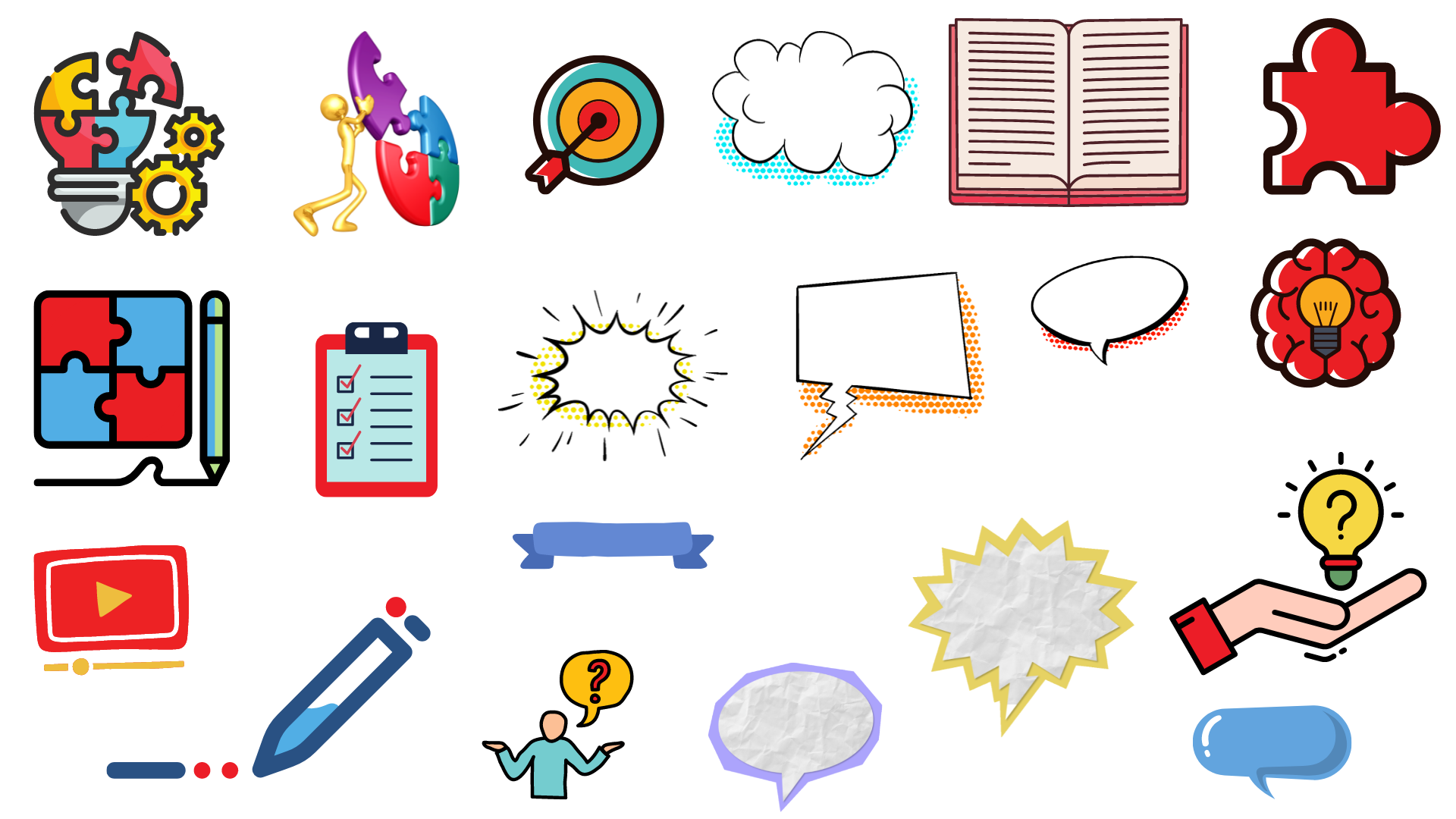 مثال 2
إيجاد الدالة العكسية جبرياً
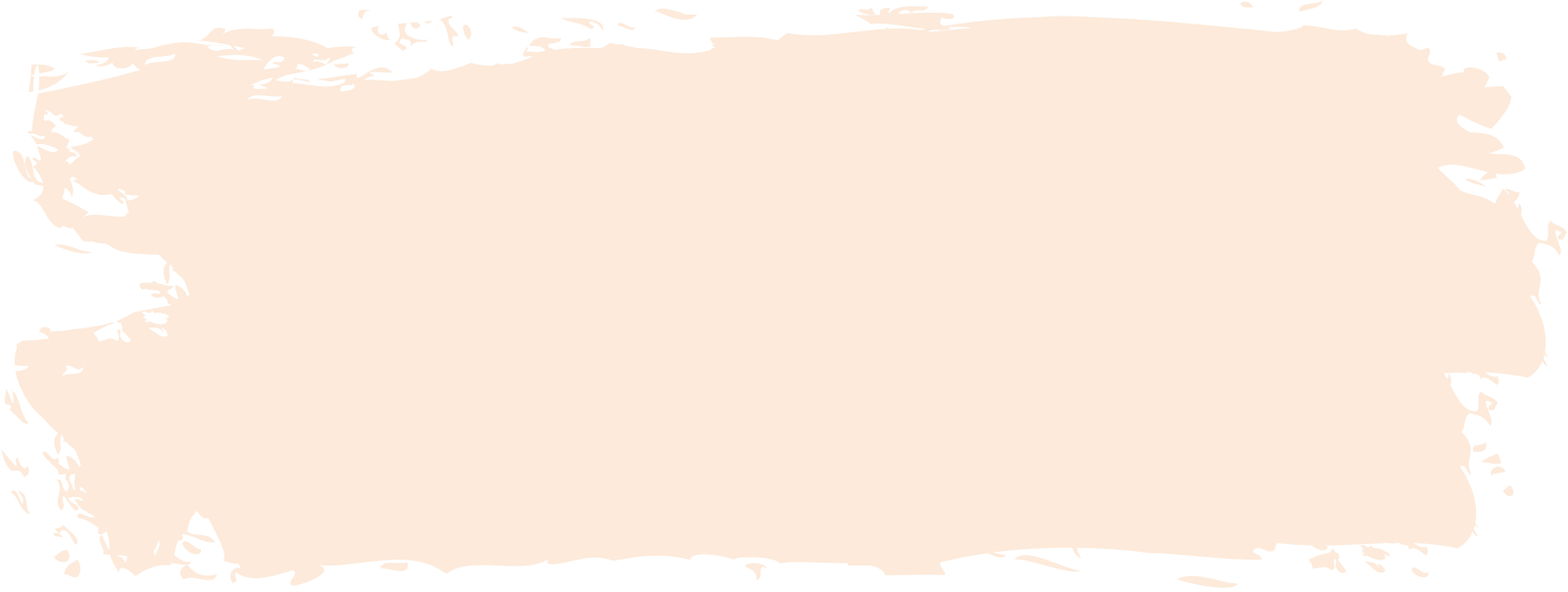 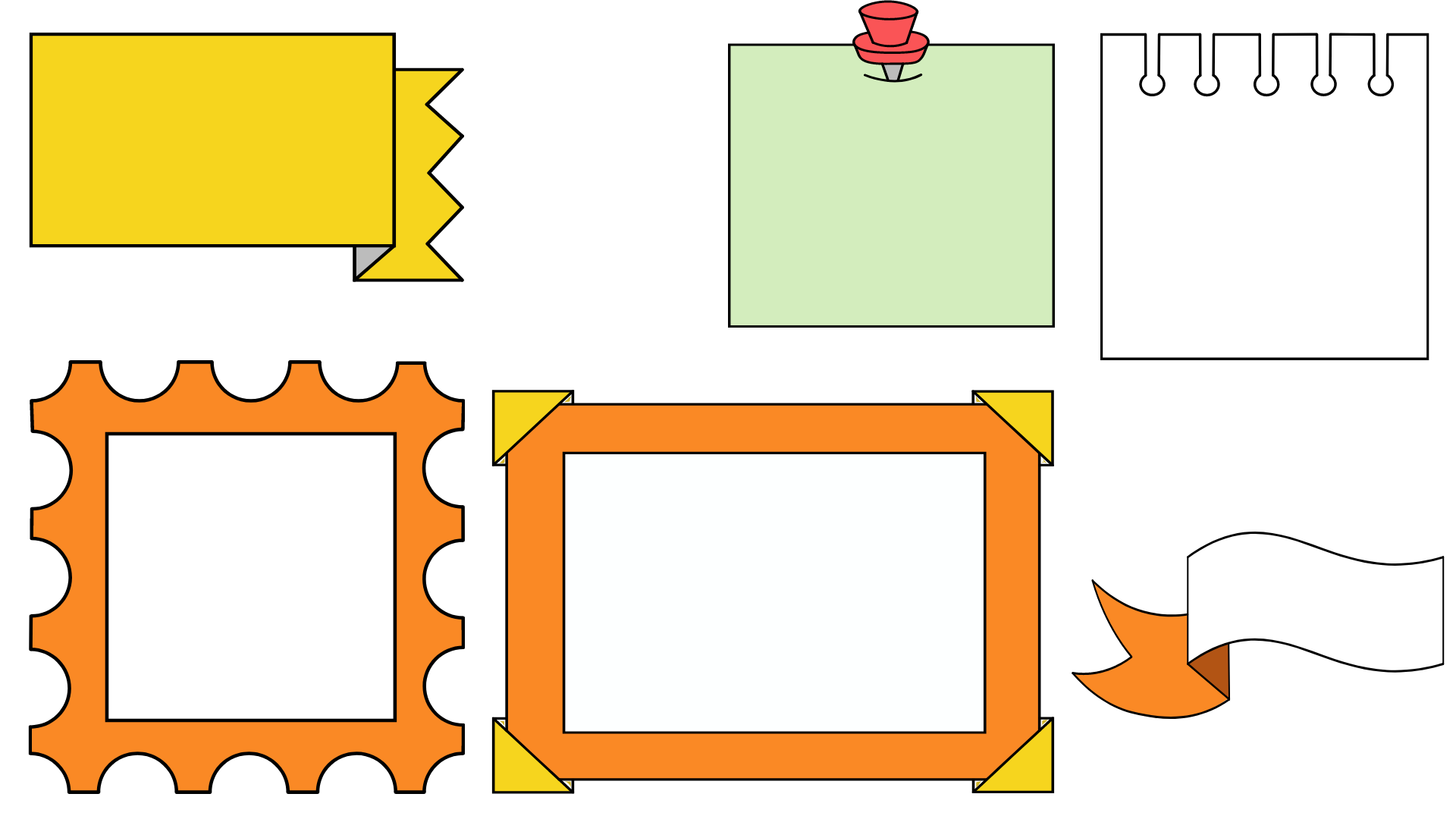 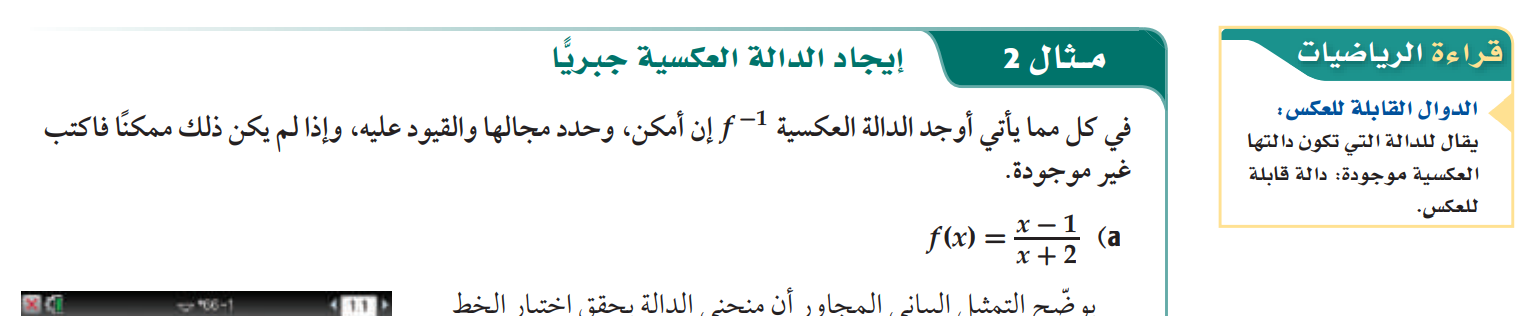 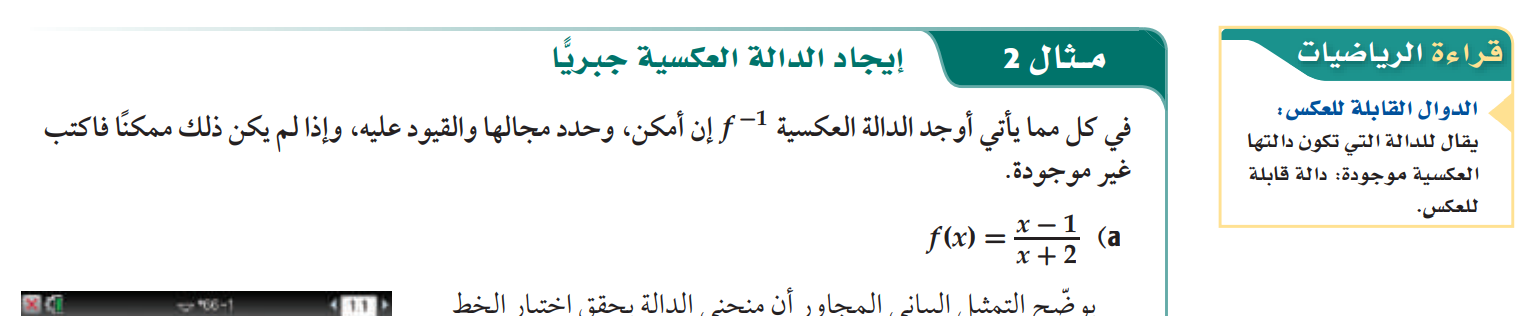 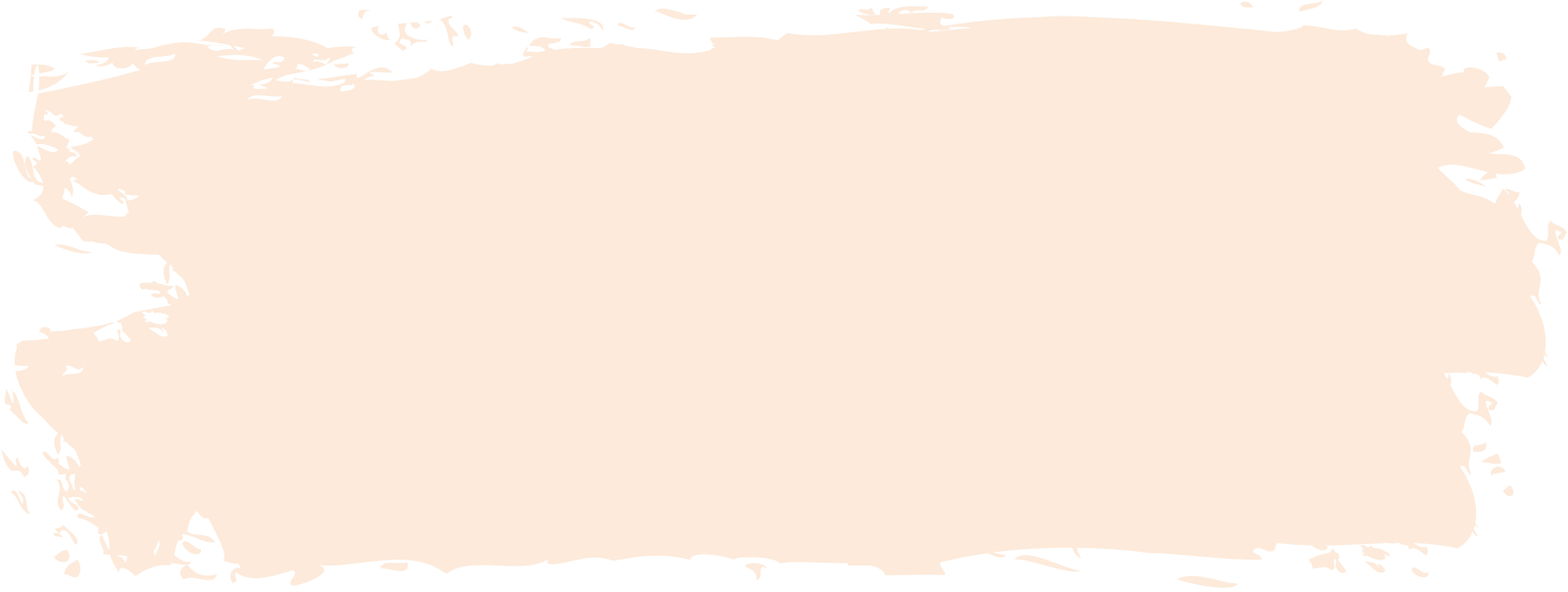 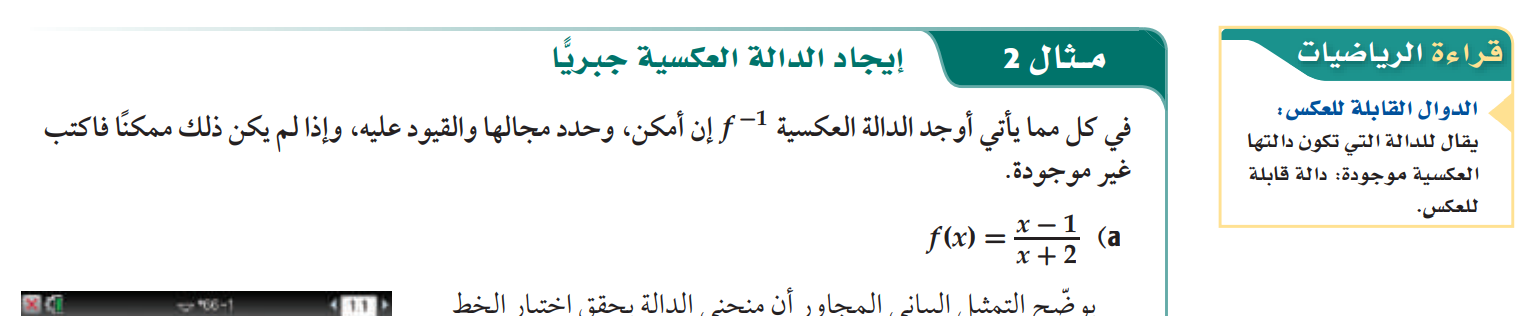 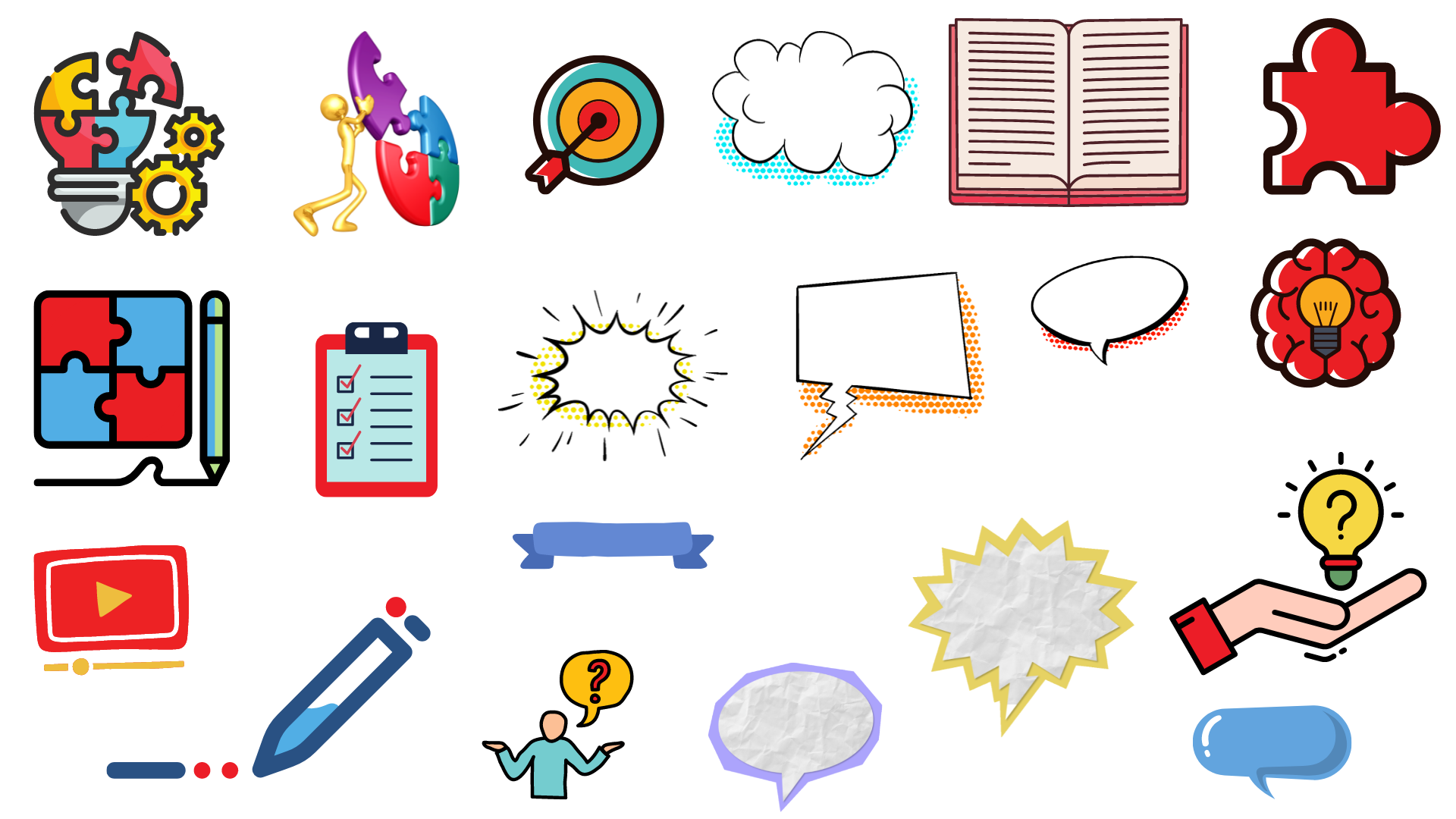 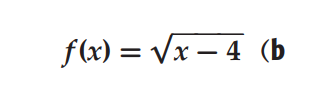 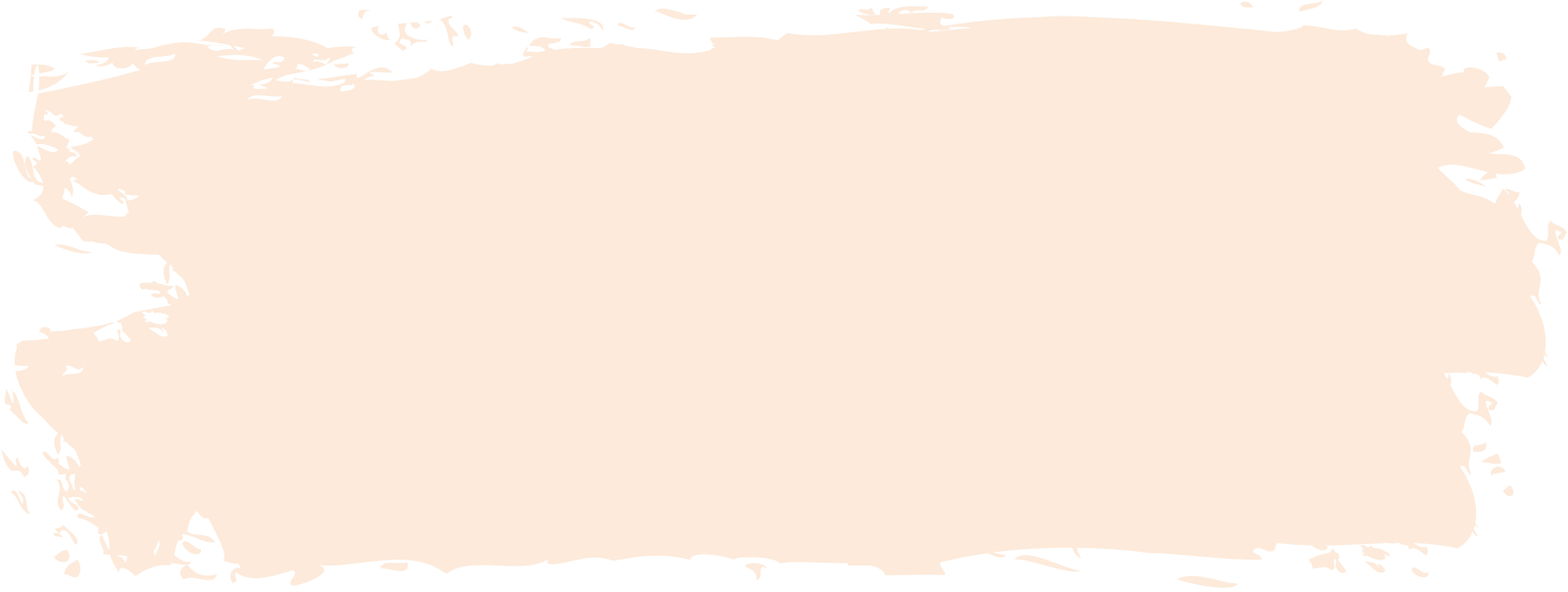 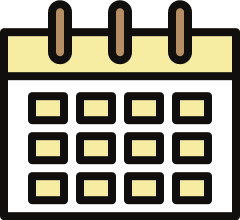 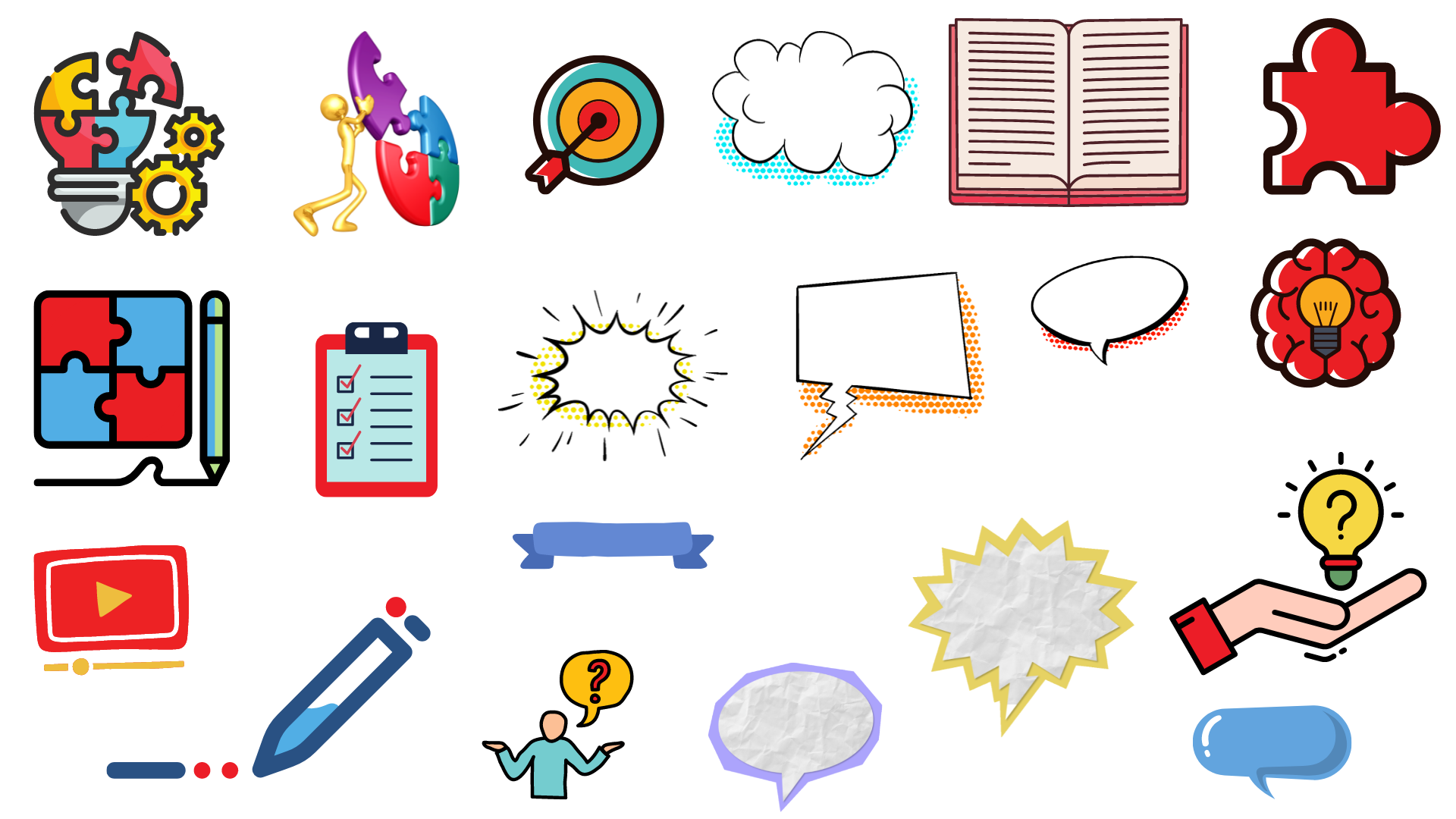 الحل
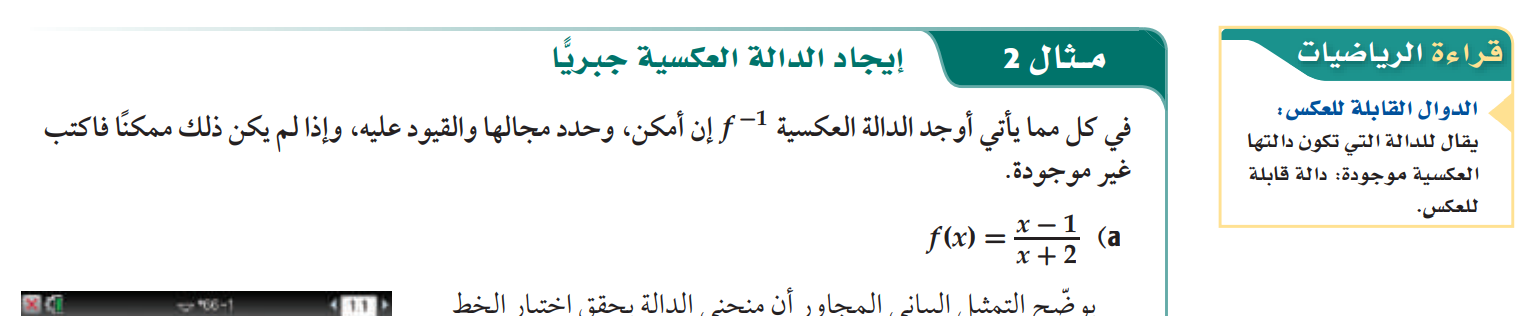 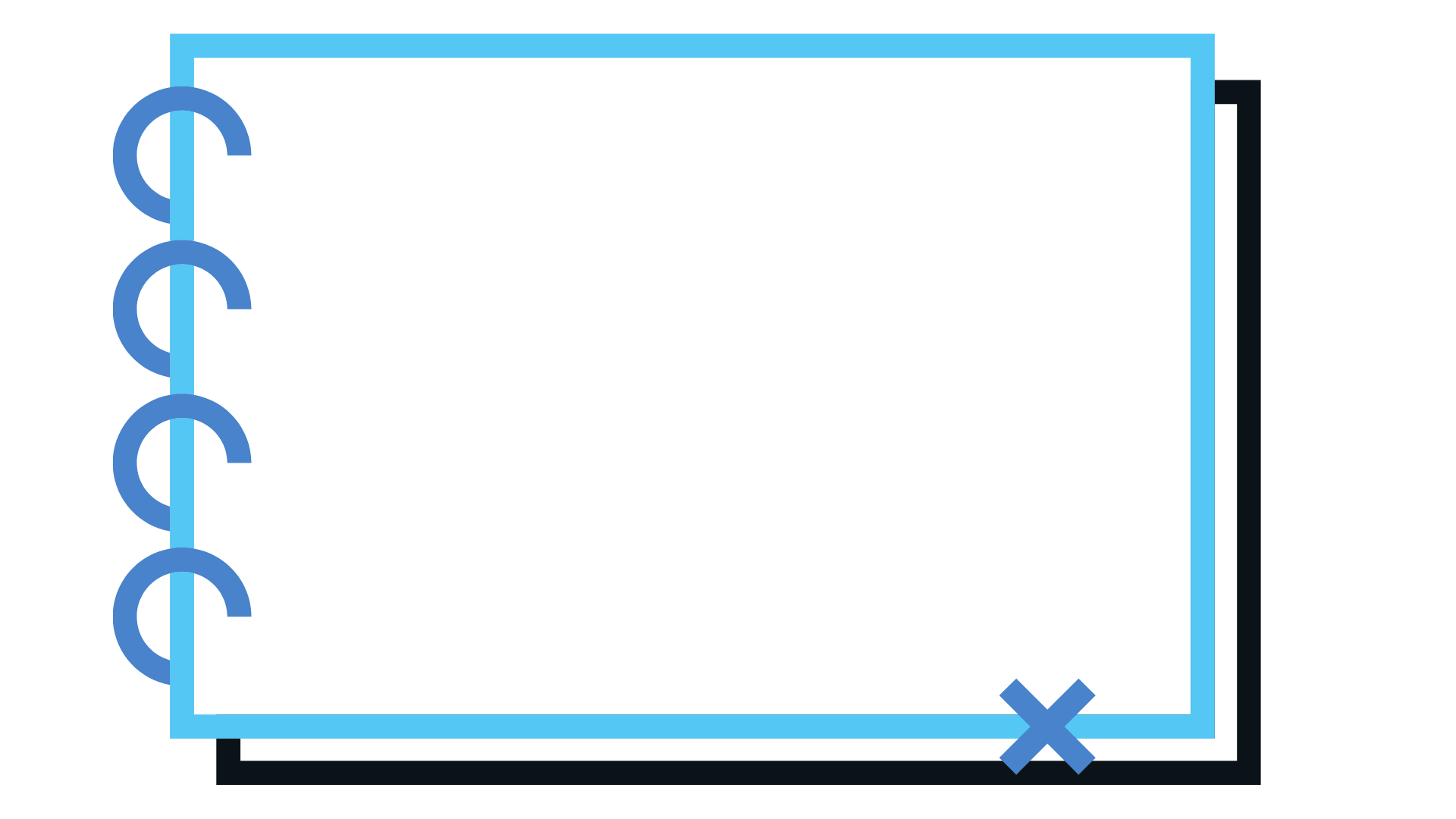 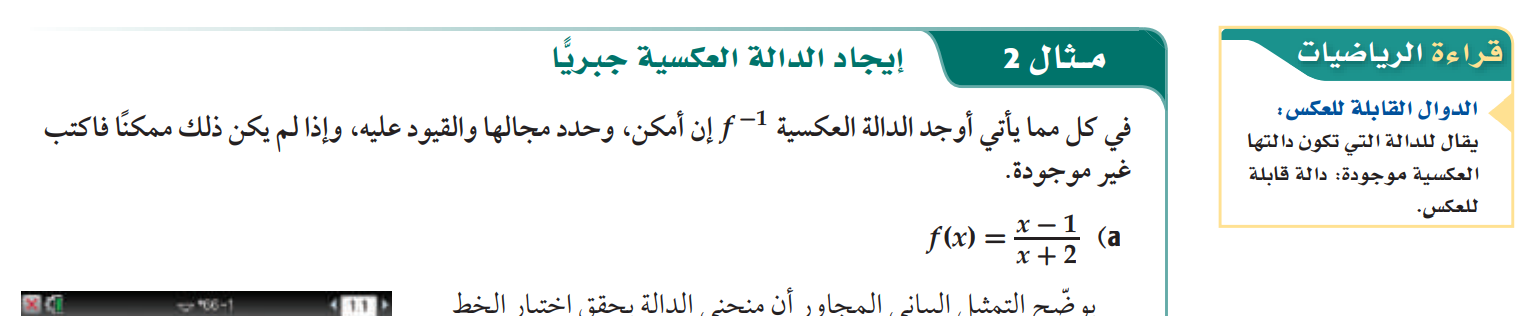 a
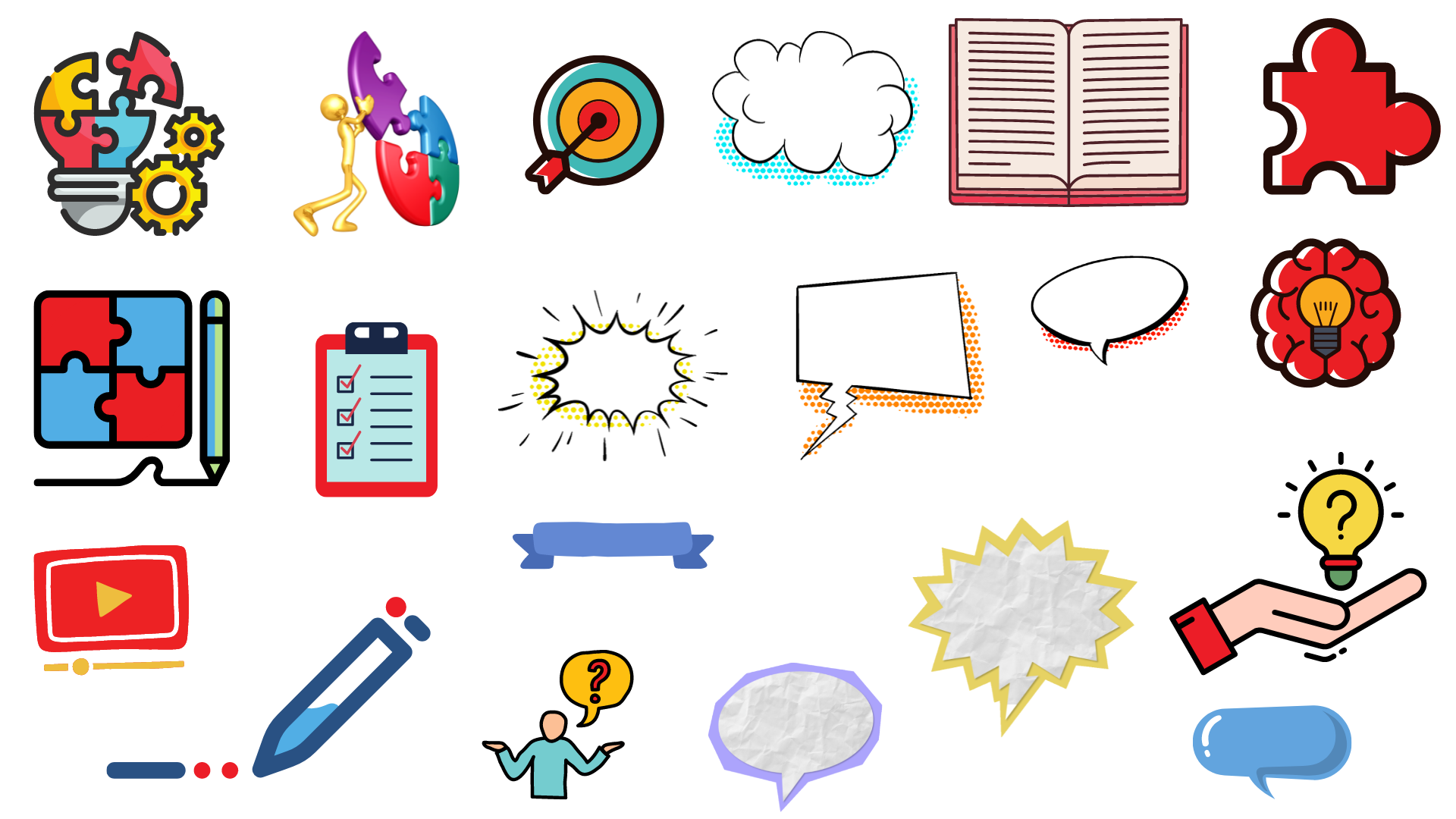 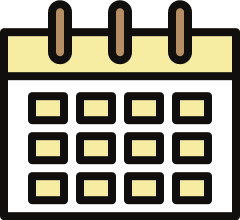 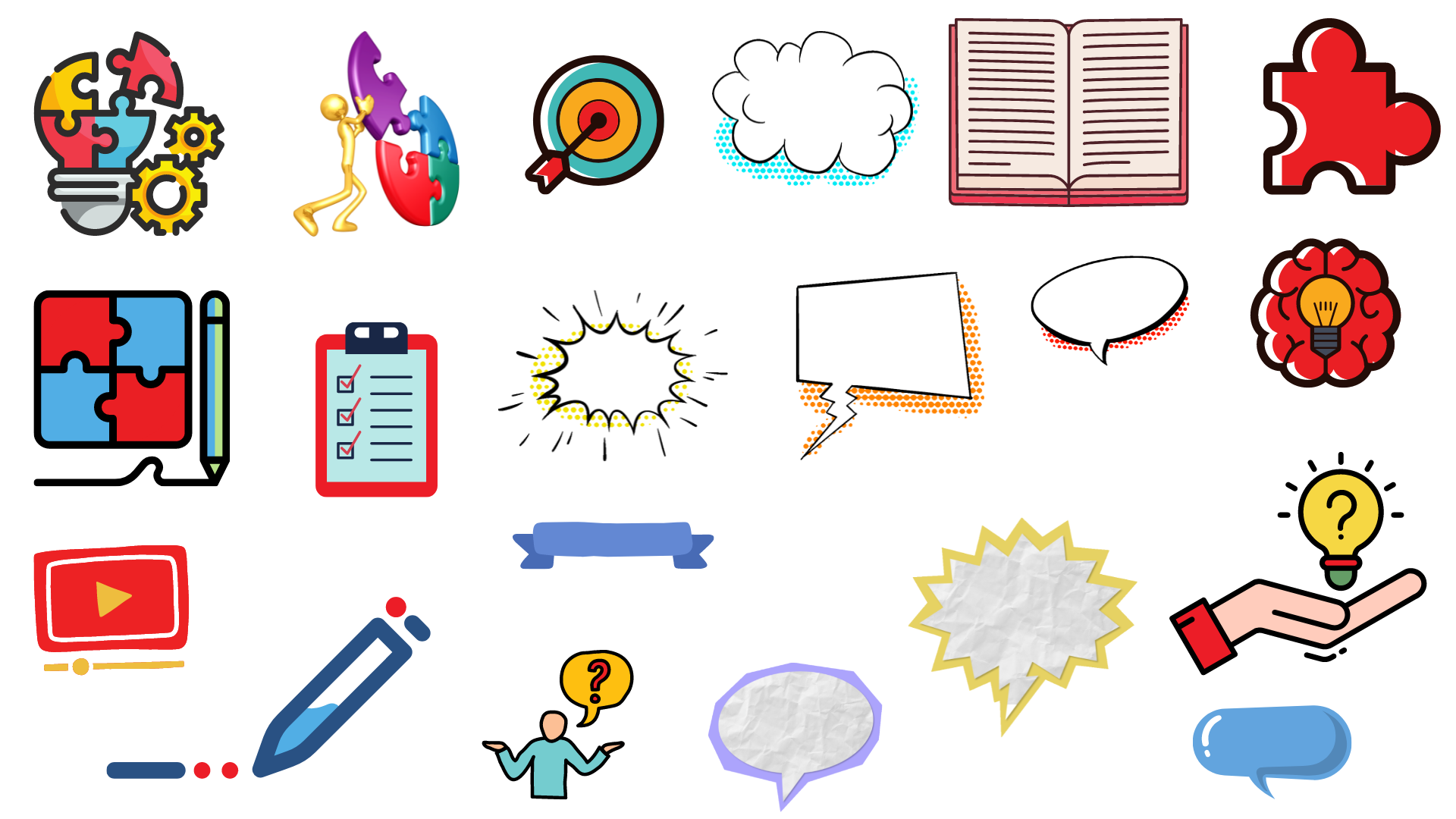 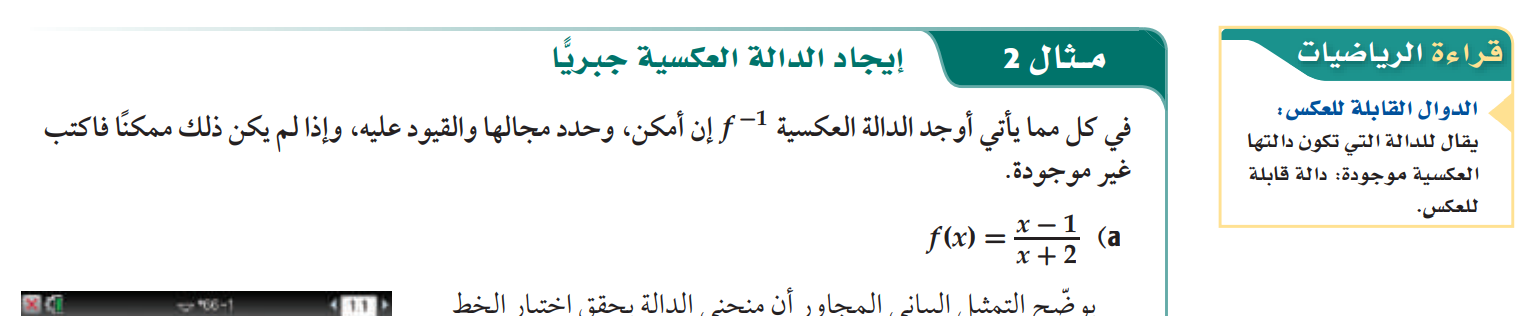 الحل
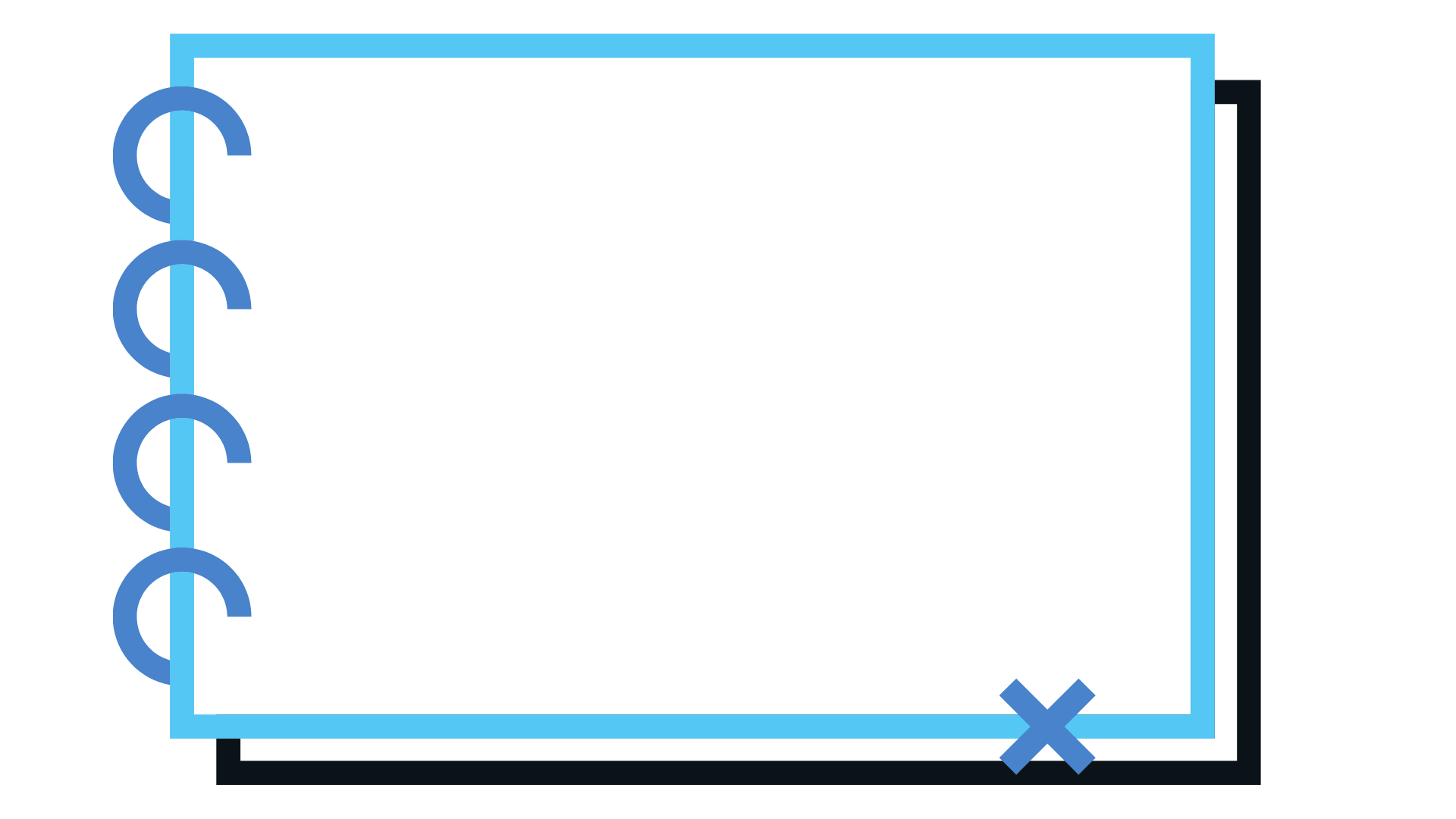 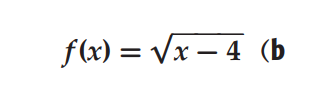 b
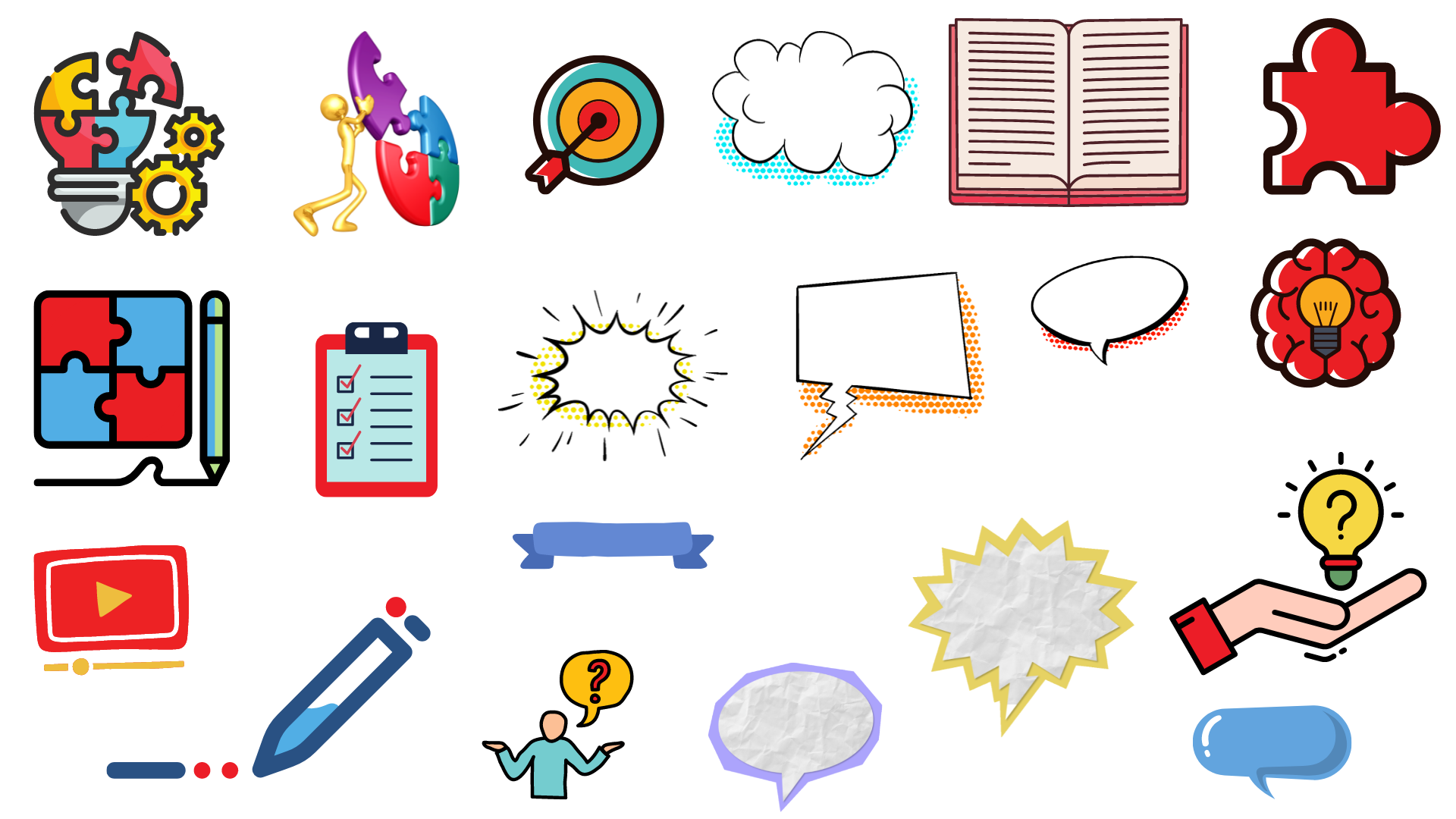 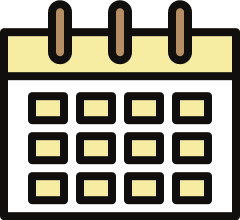 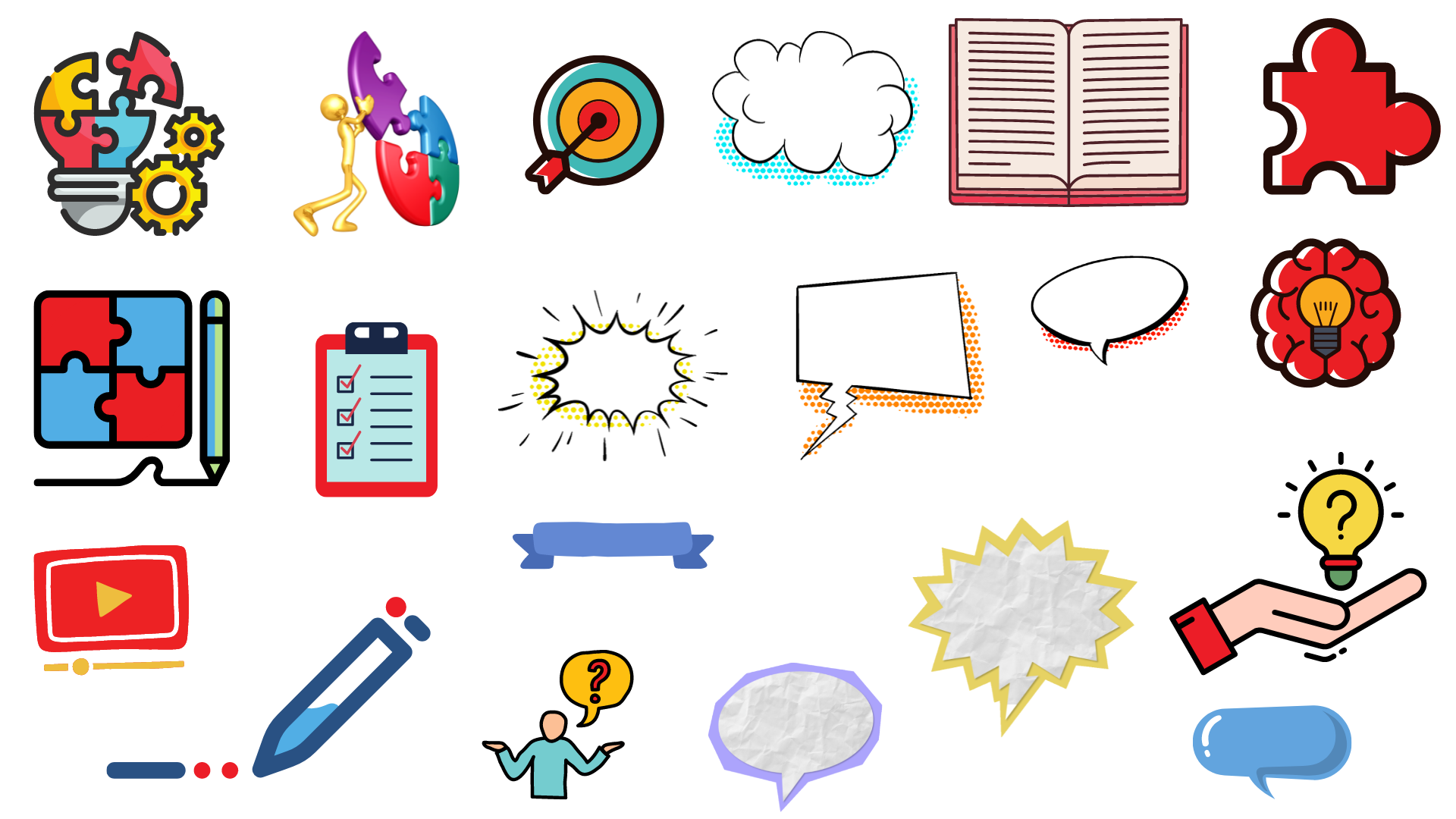 تحقق من فهمك
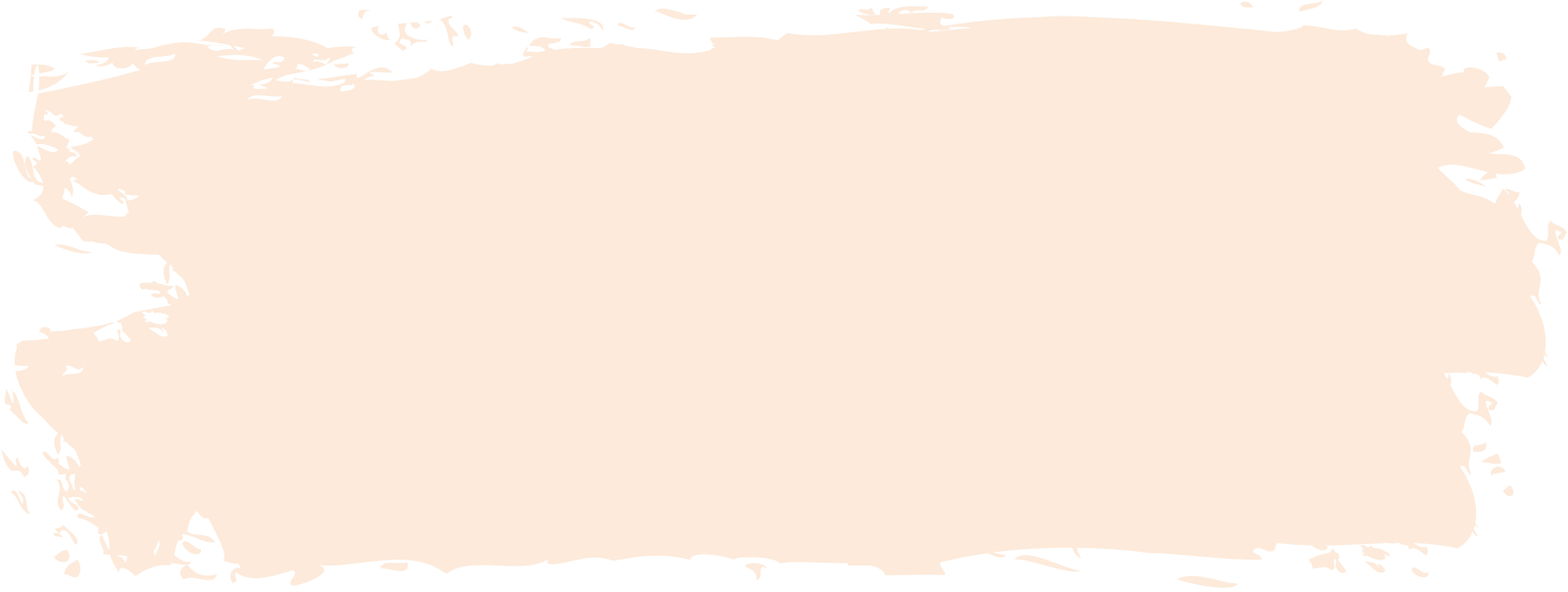 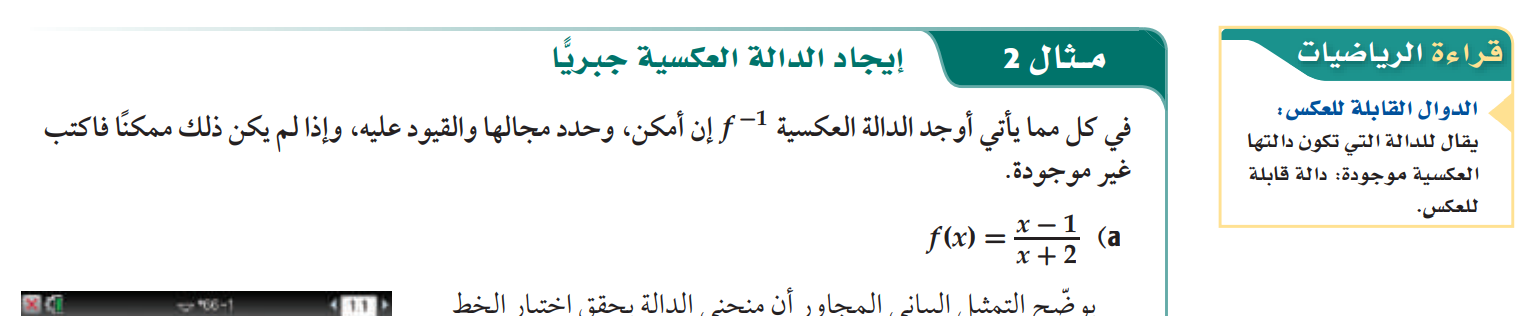 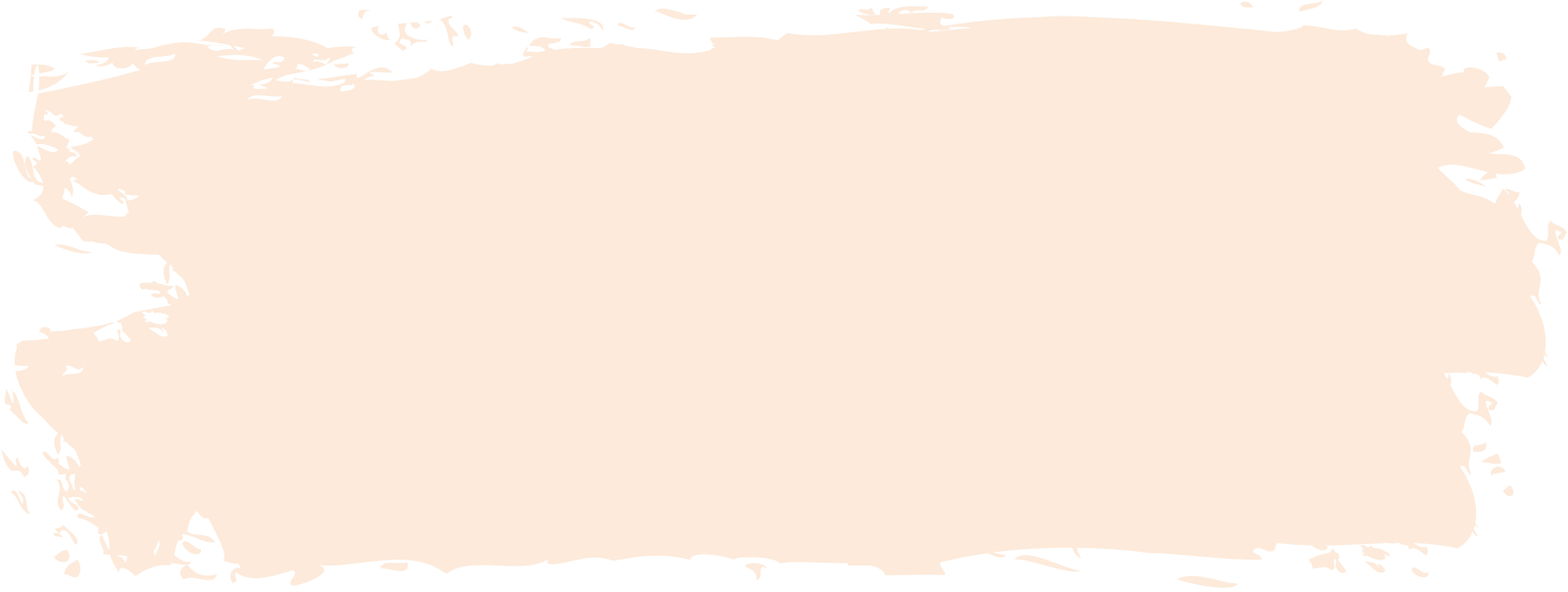 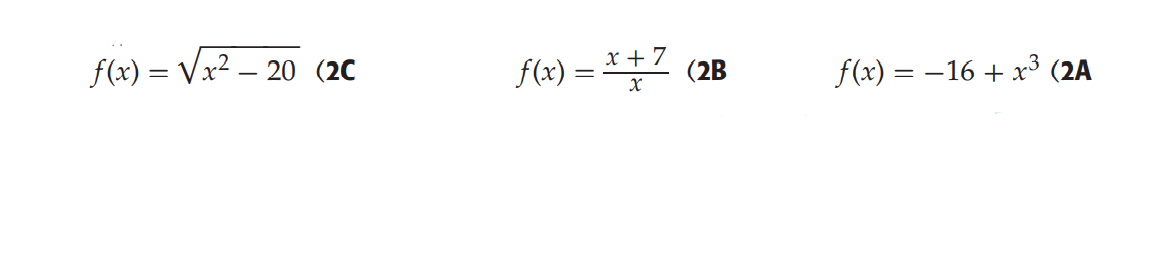 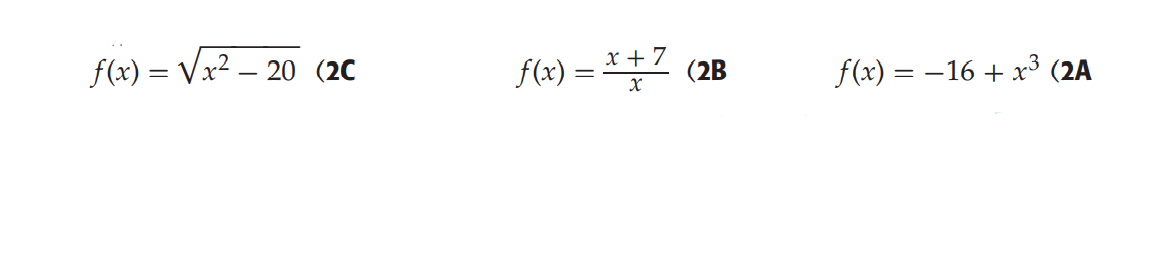 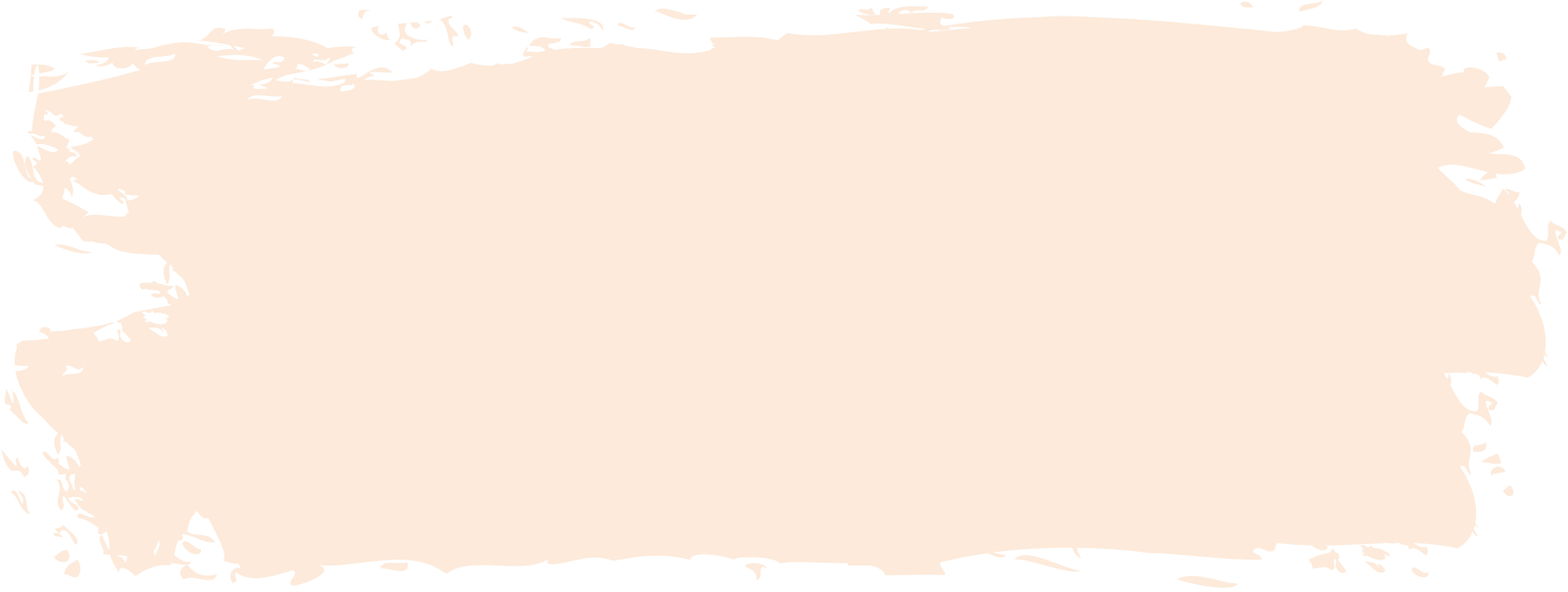 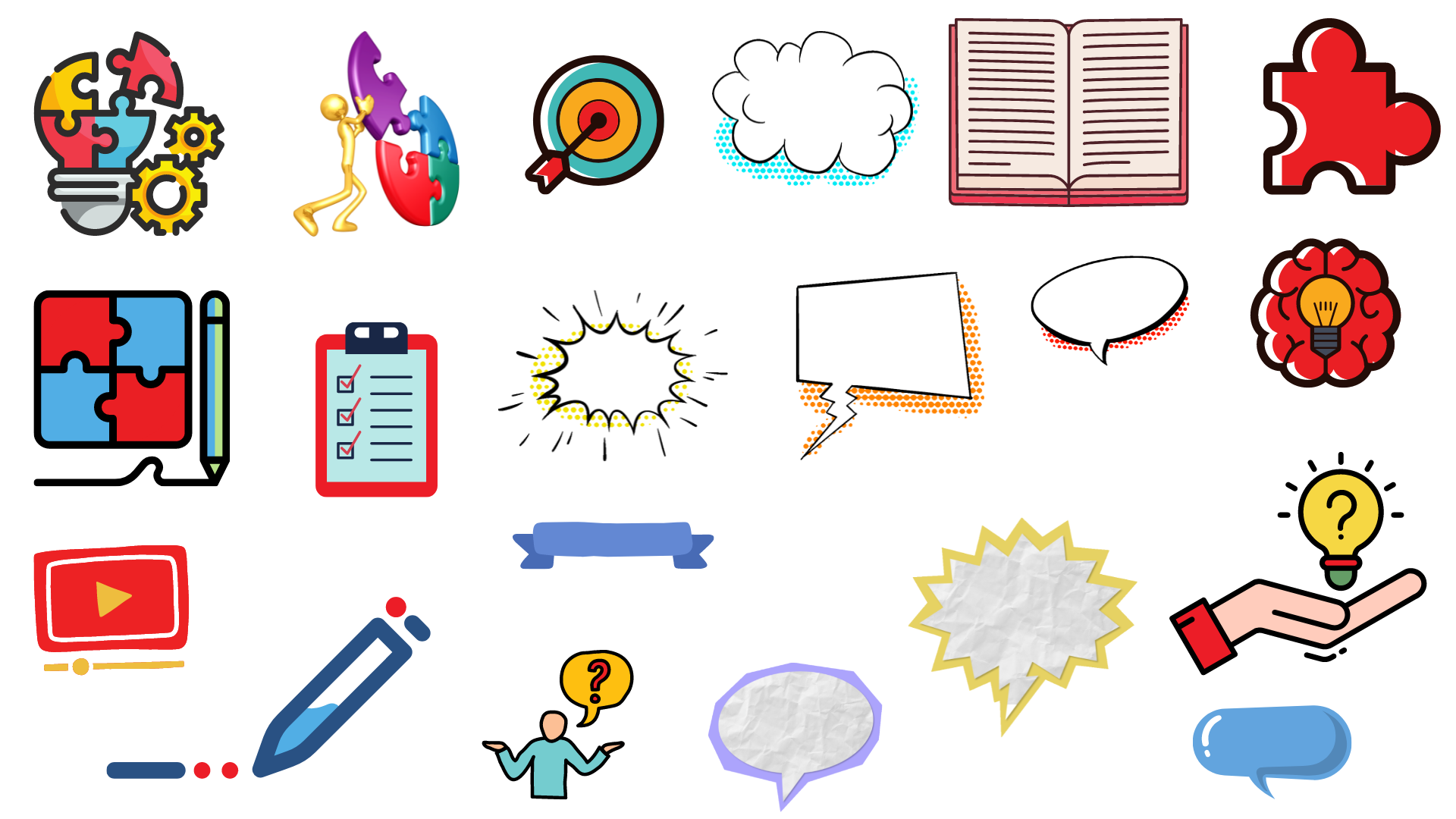 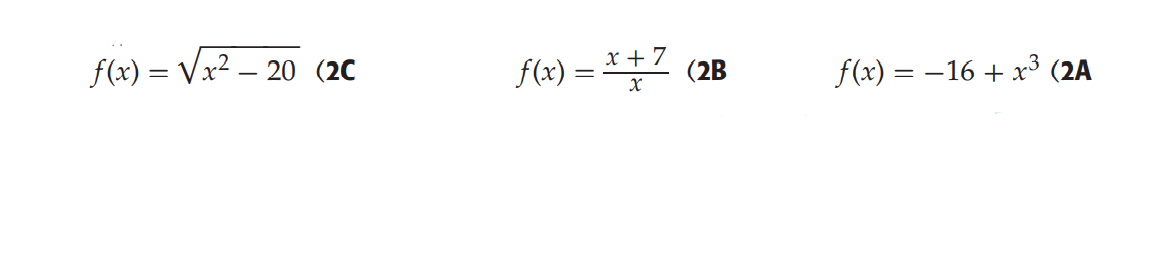 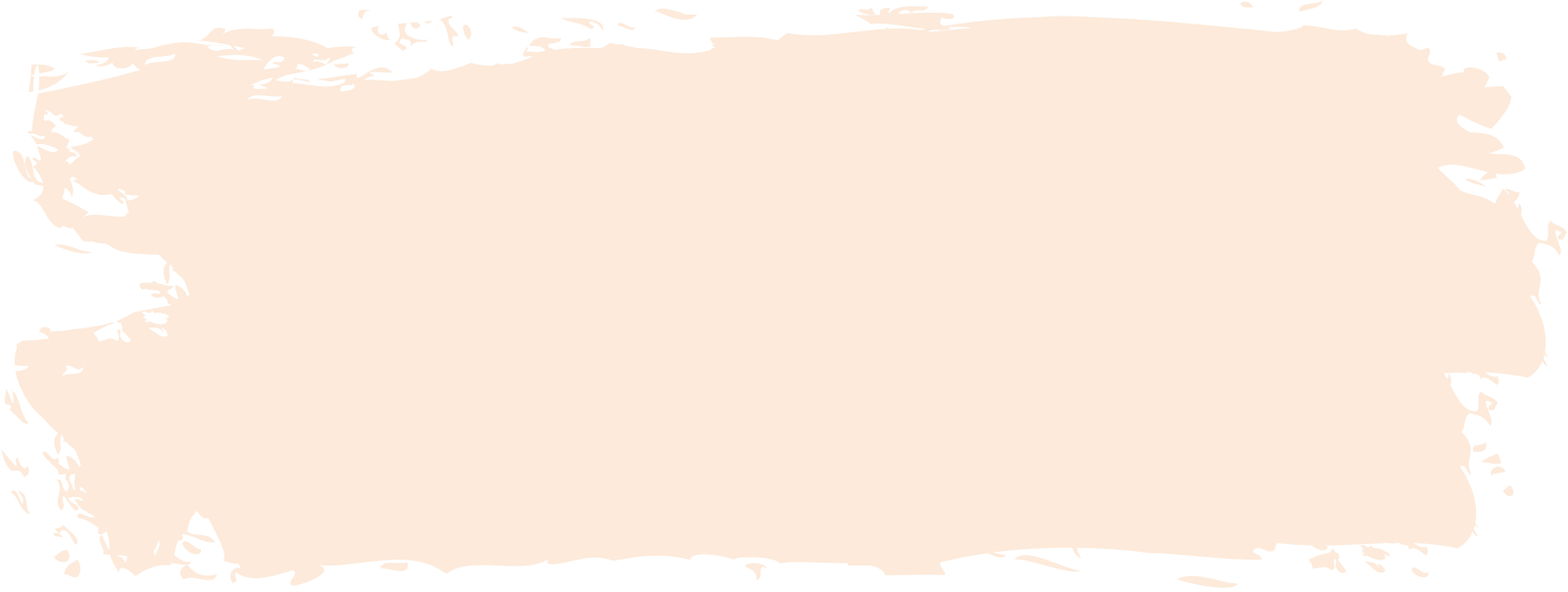 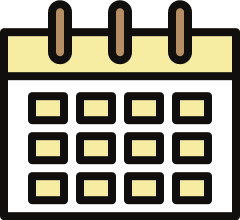 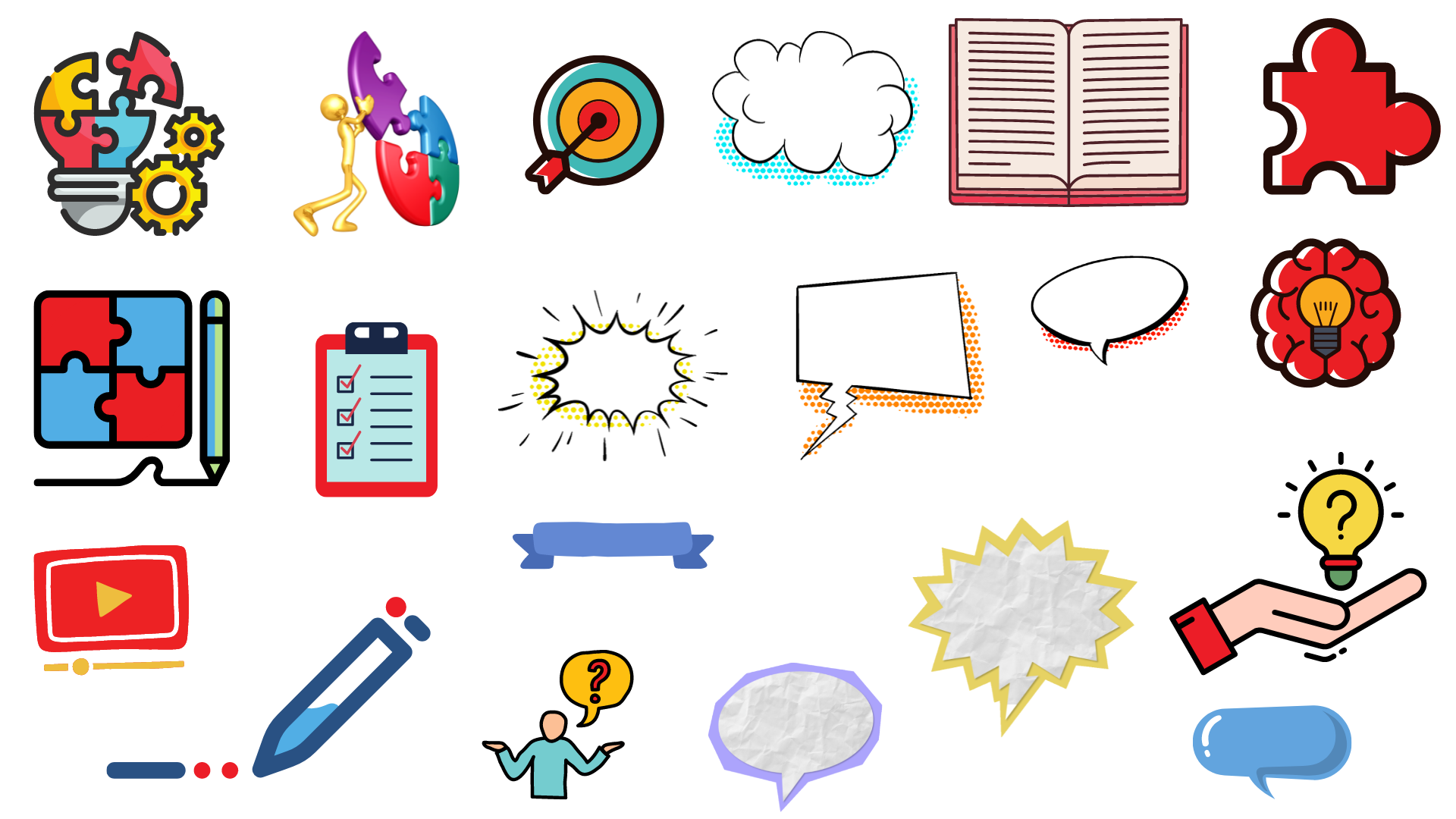 الحل
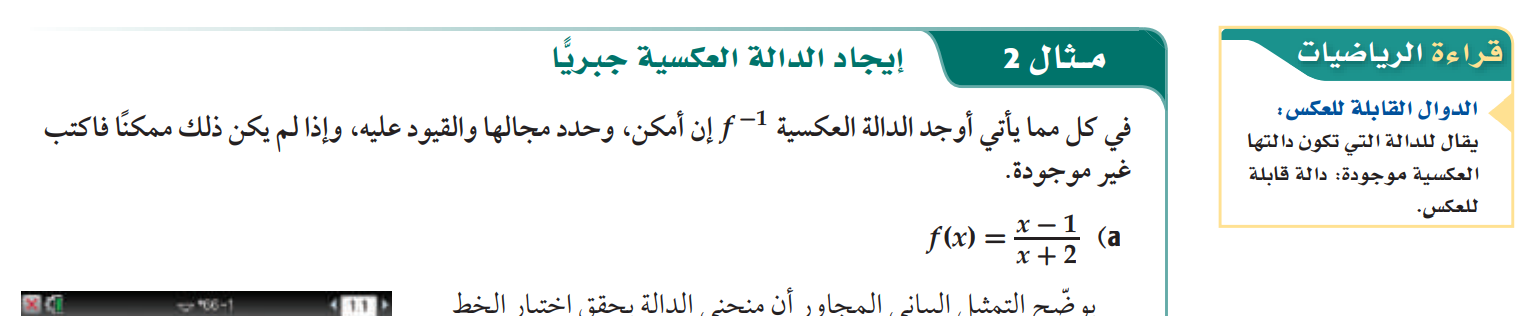 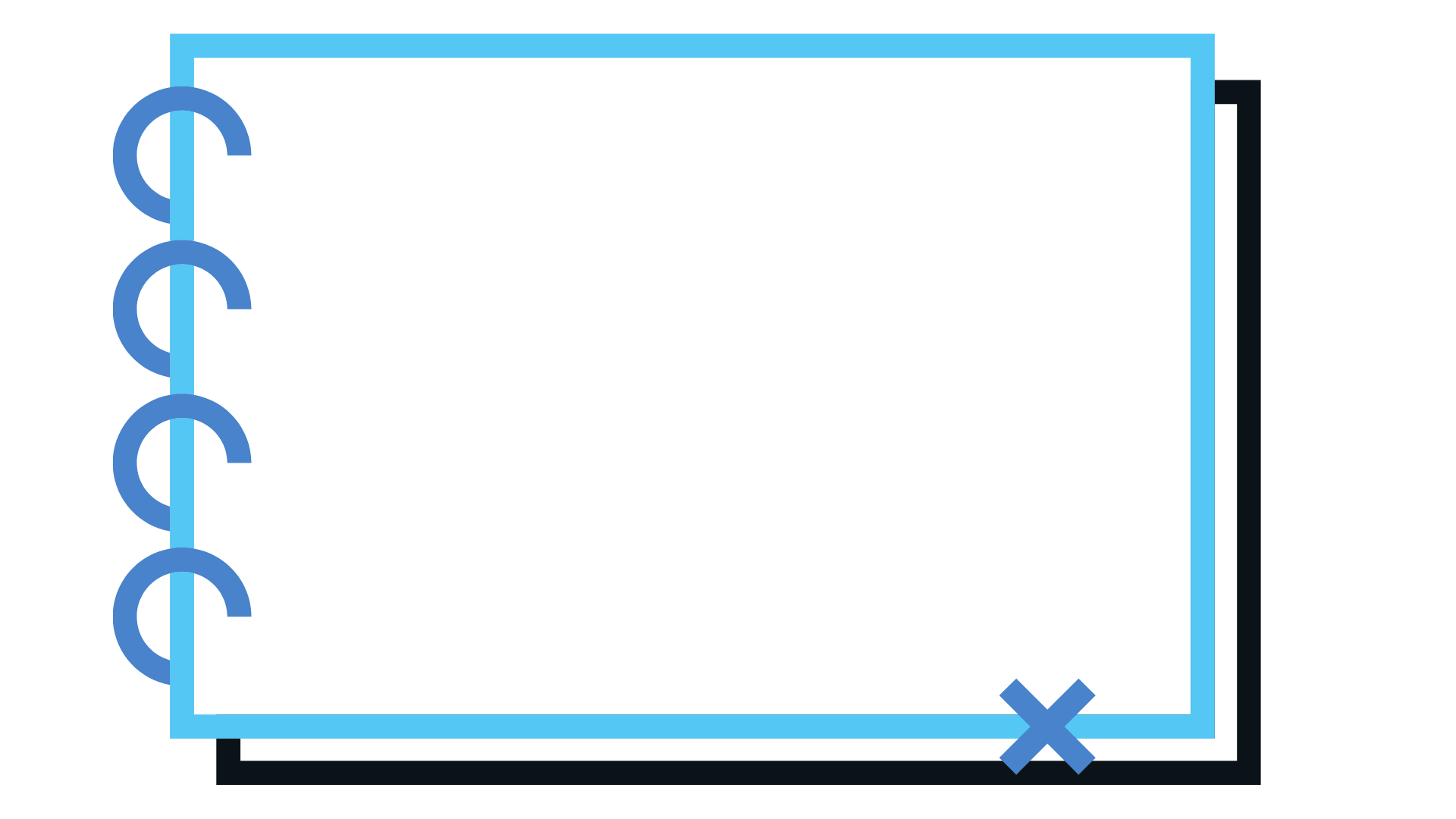 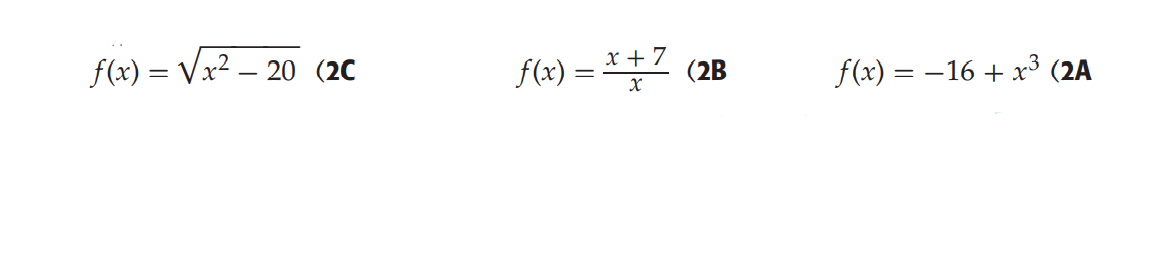 2A
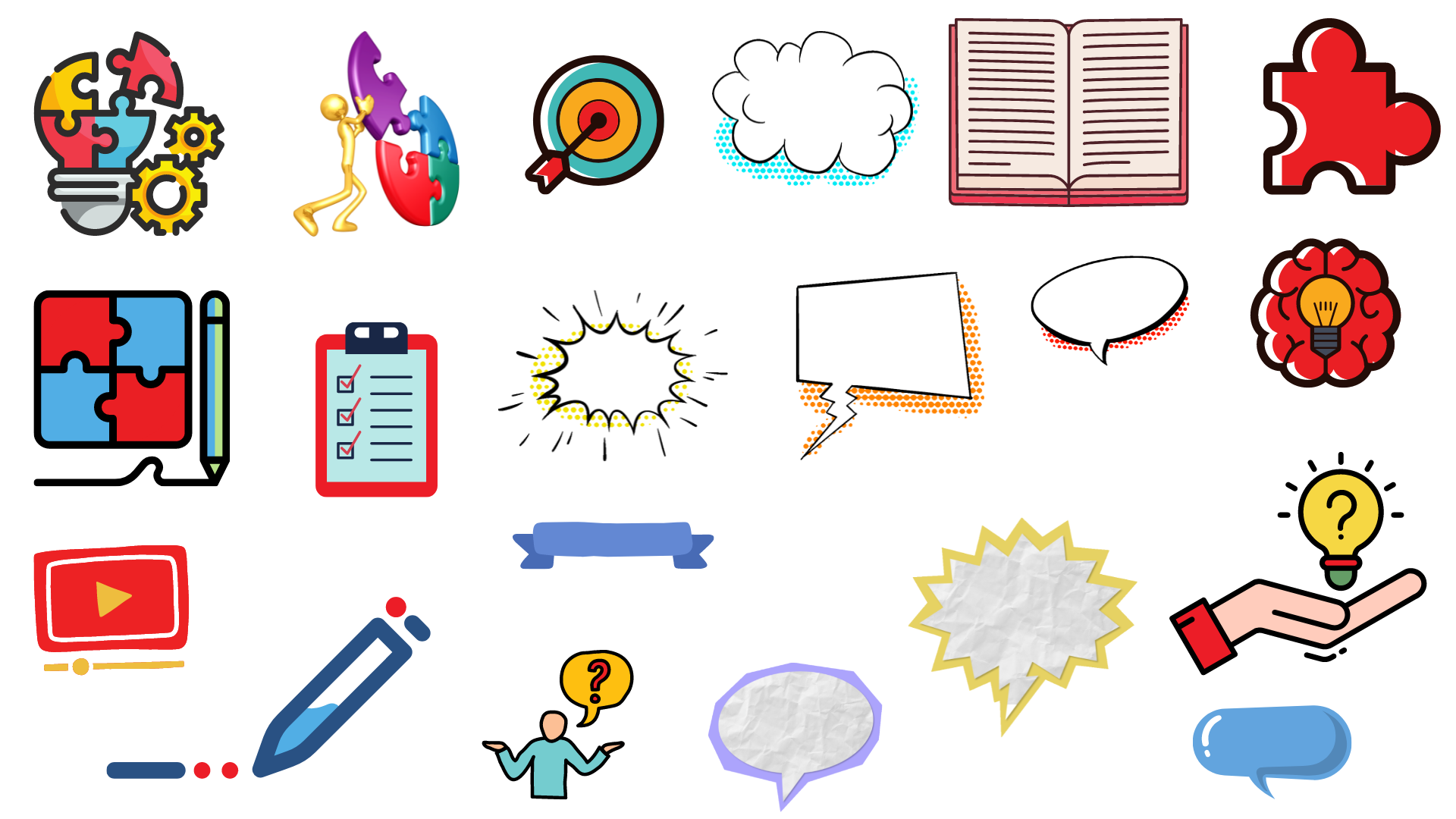 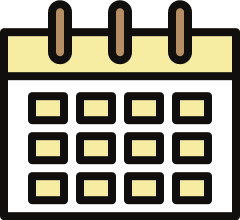 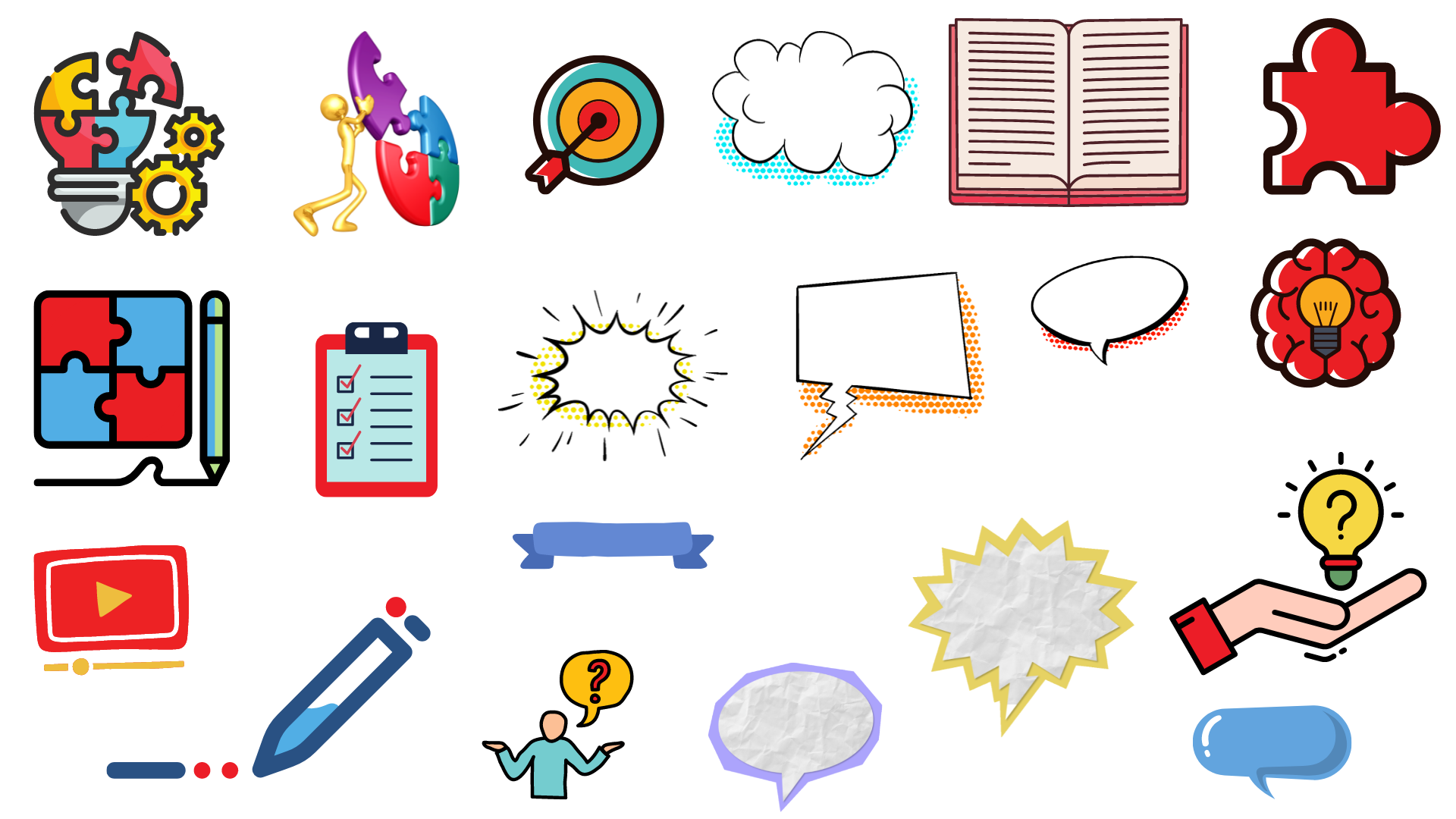 الحل
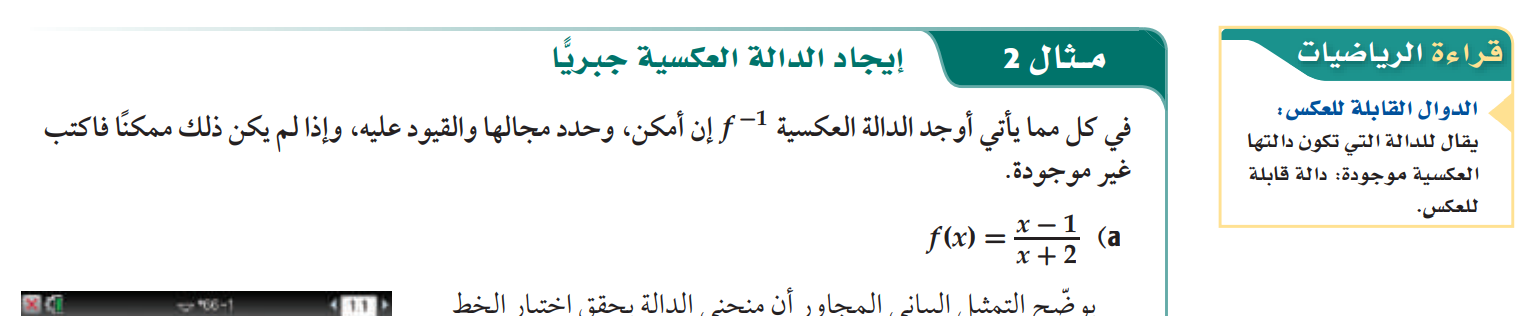 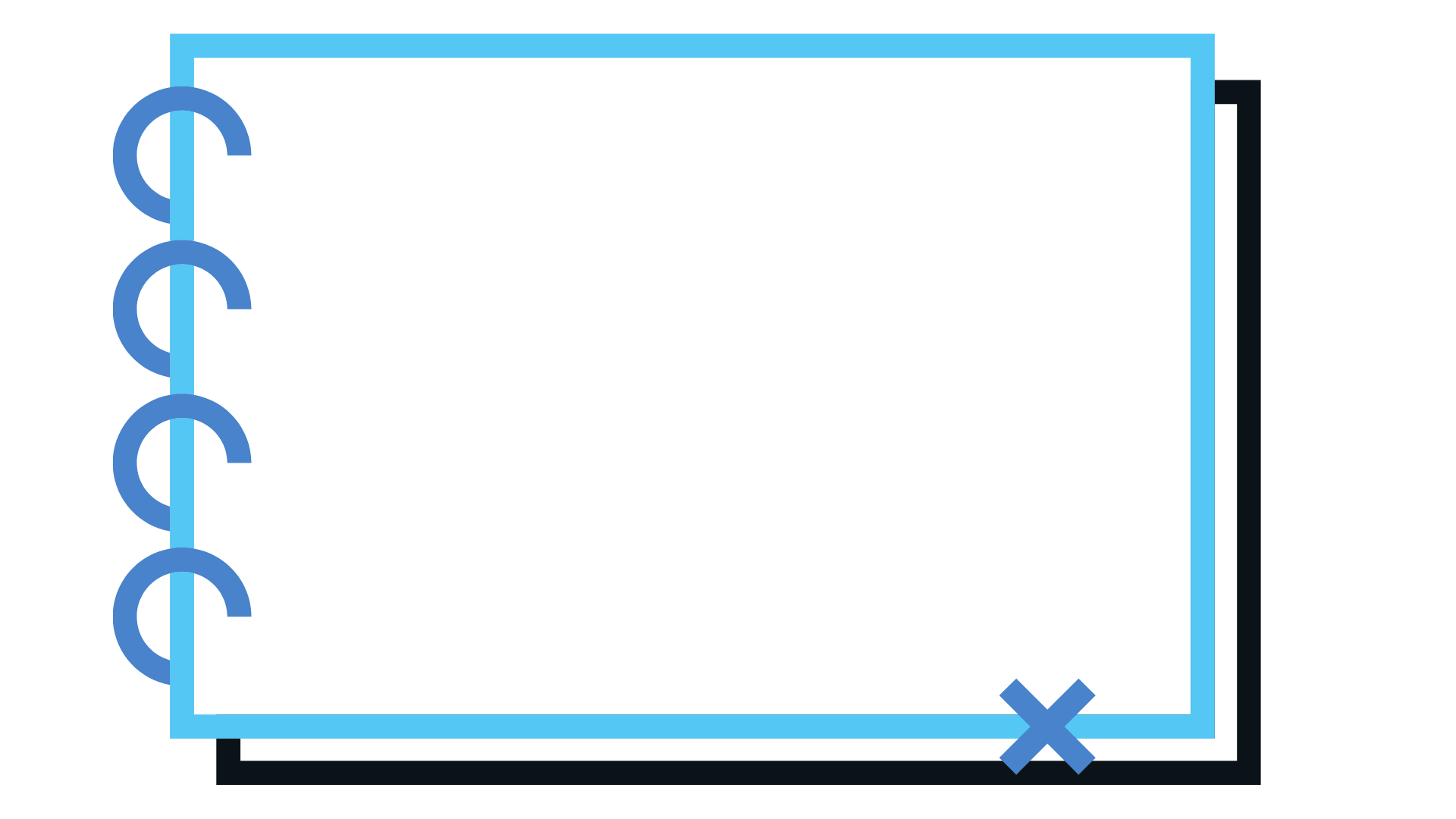 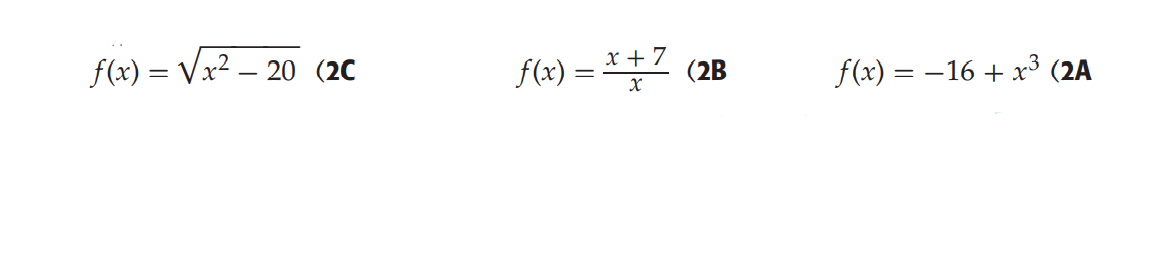 2B
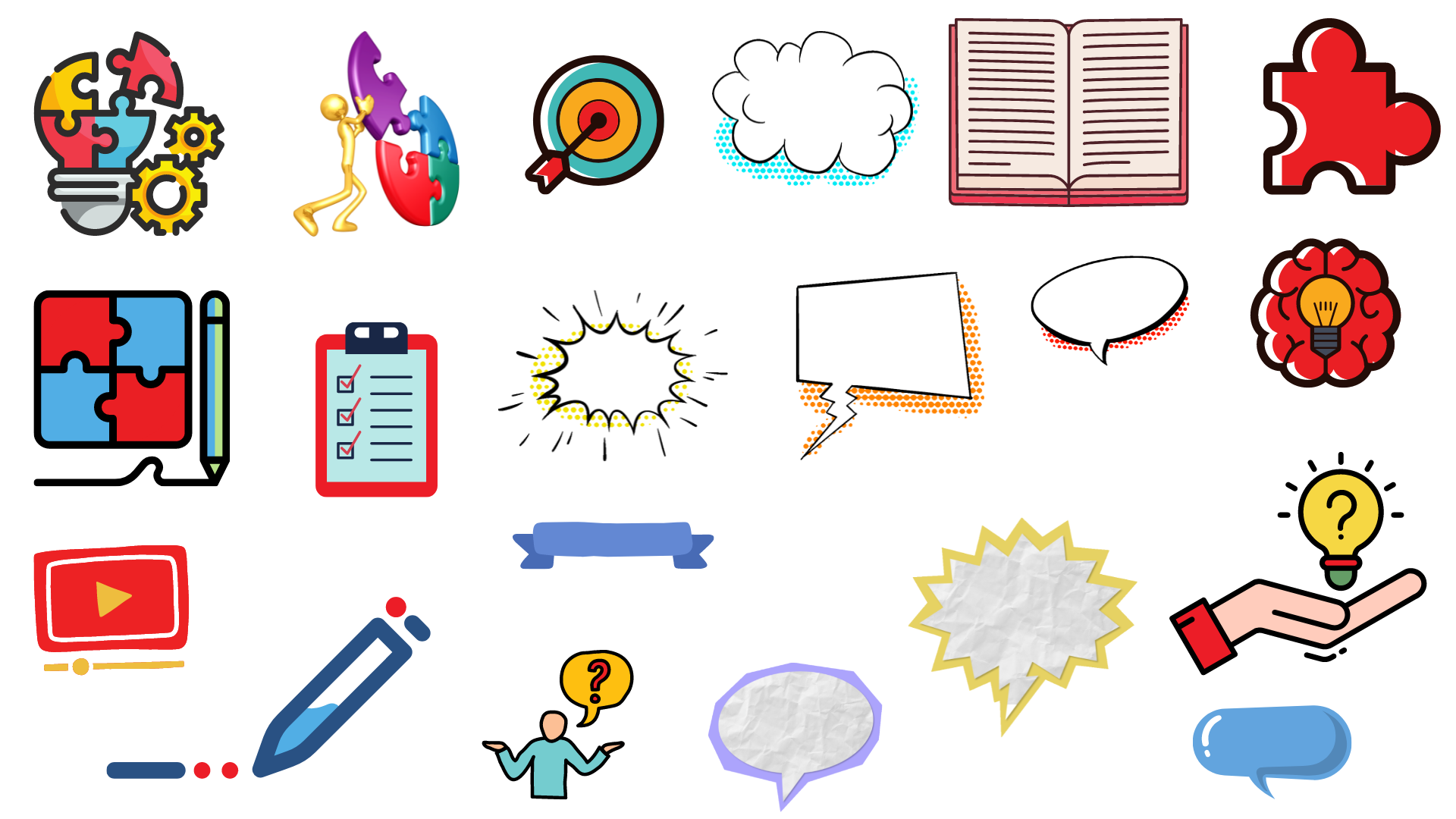 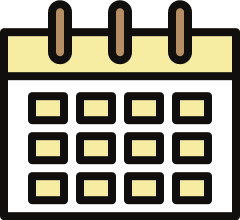 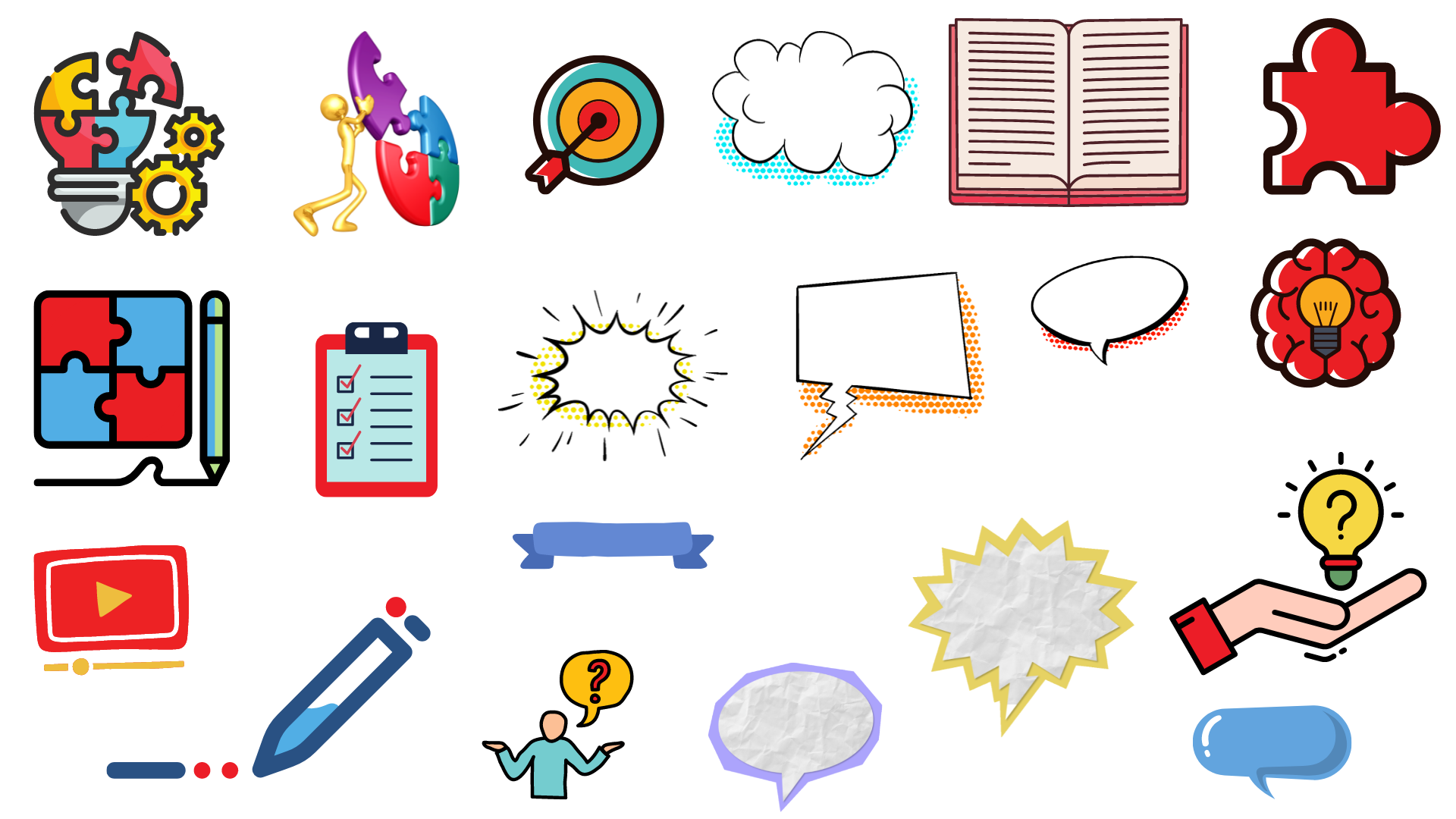 الحل
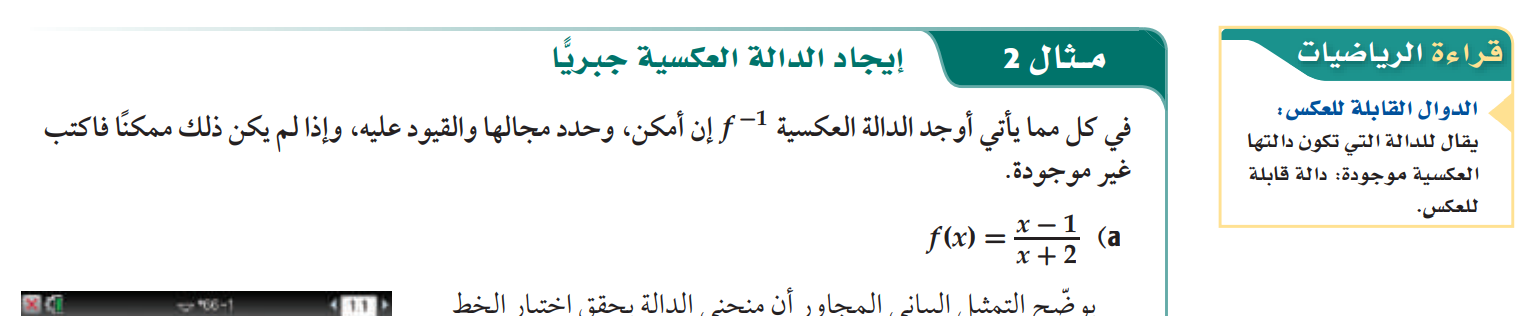 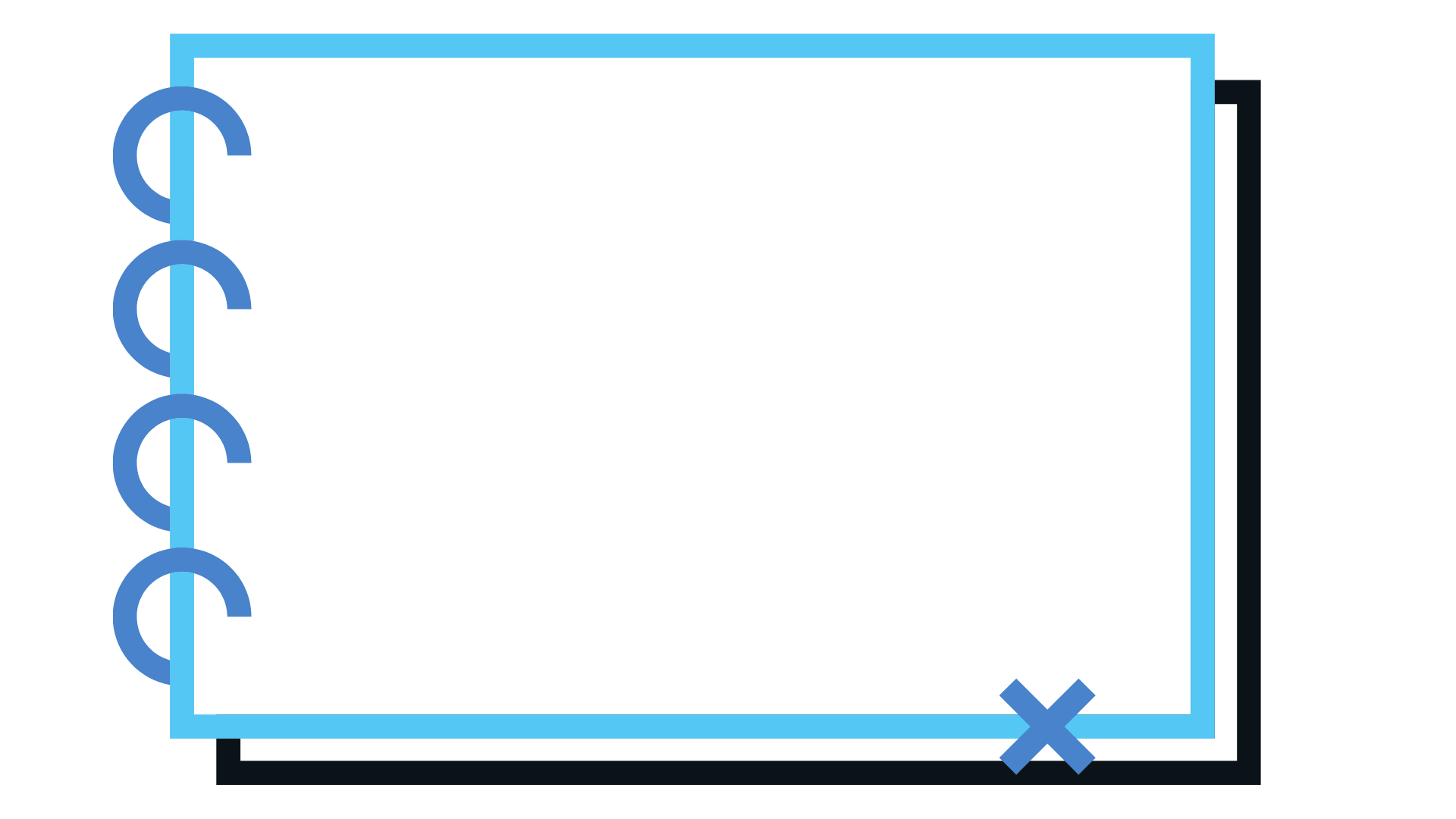 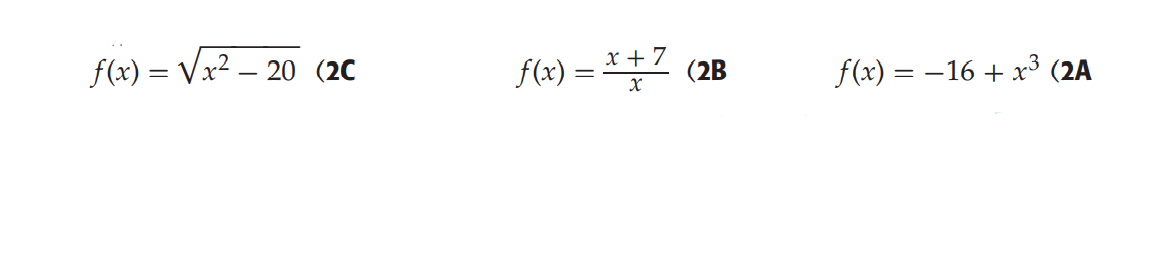 2B
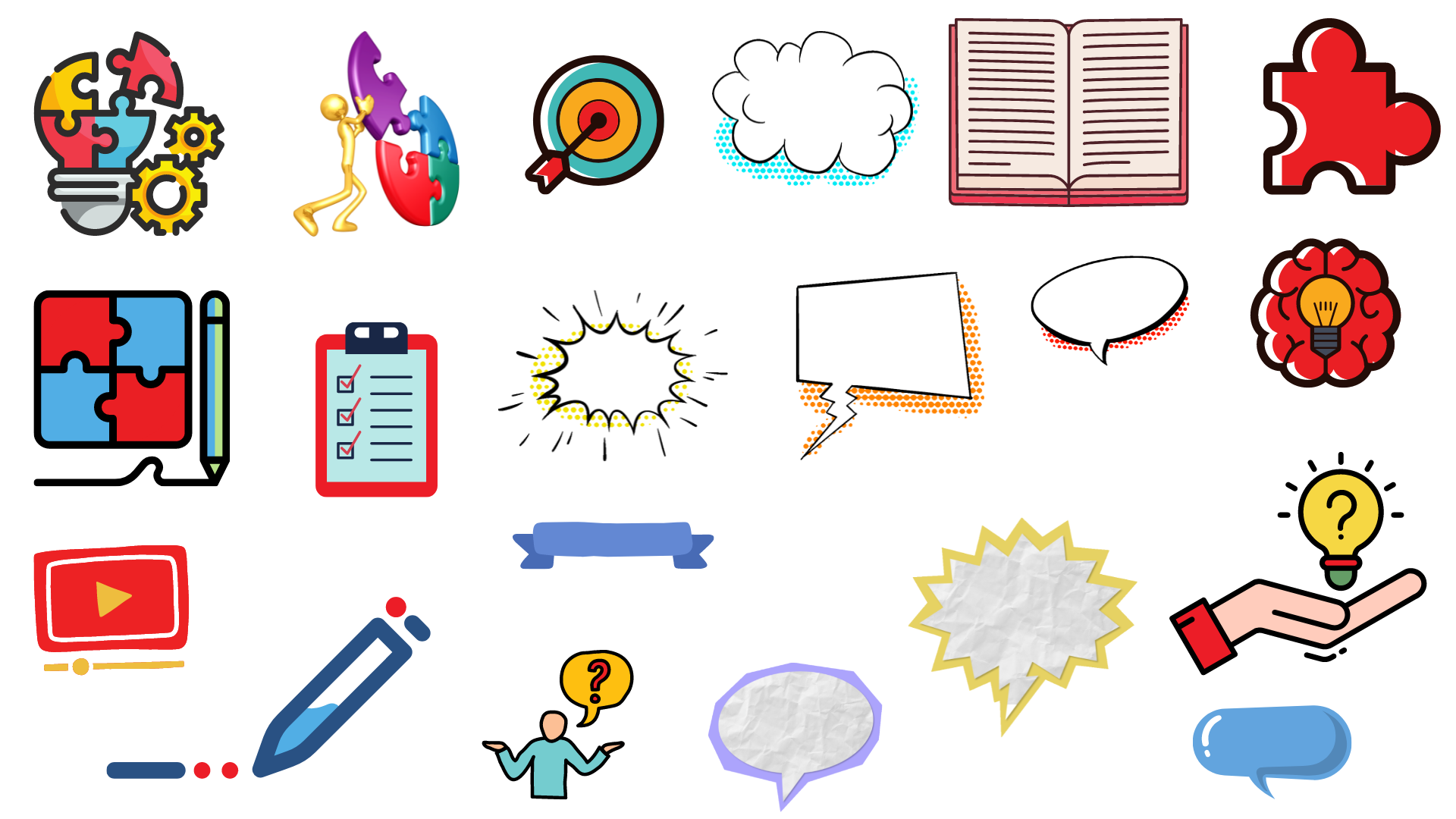 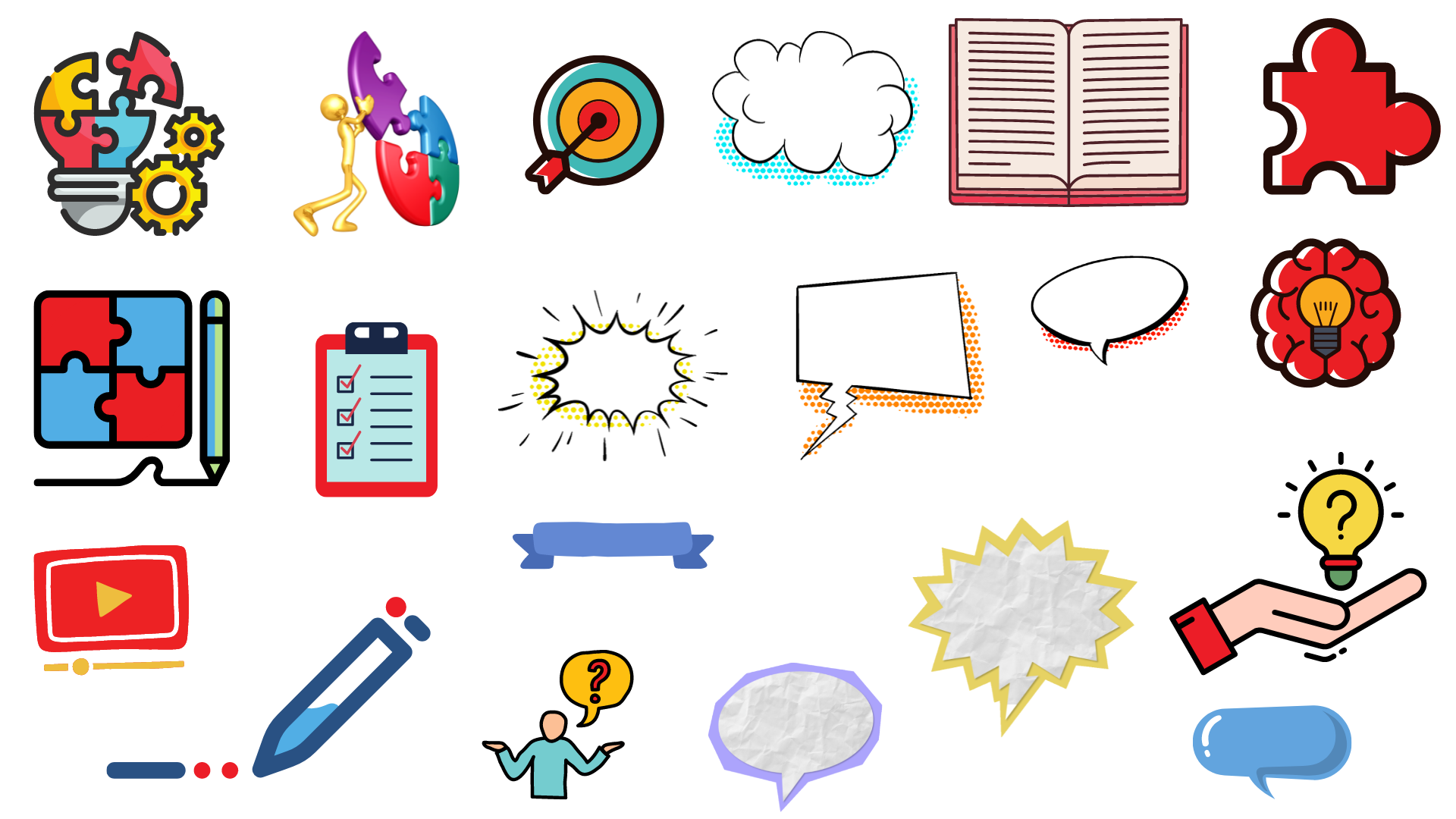 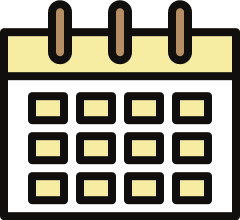 تدرب
 وحل المسائل
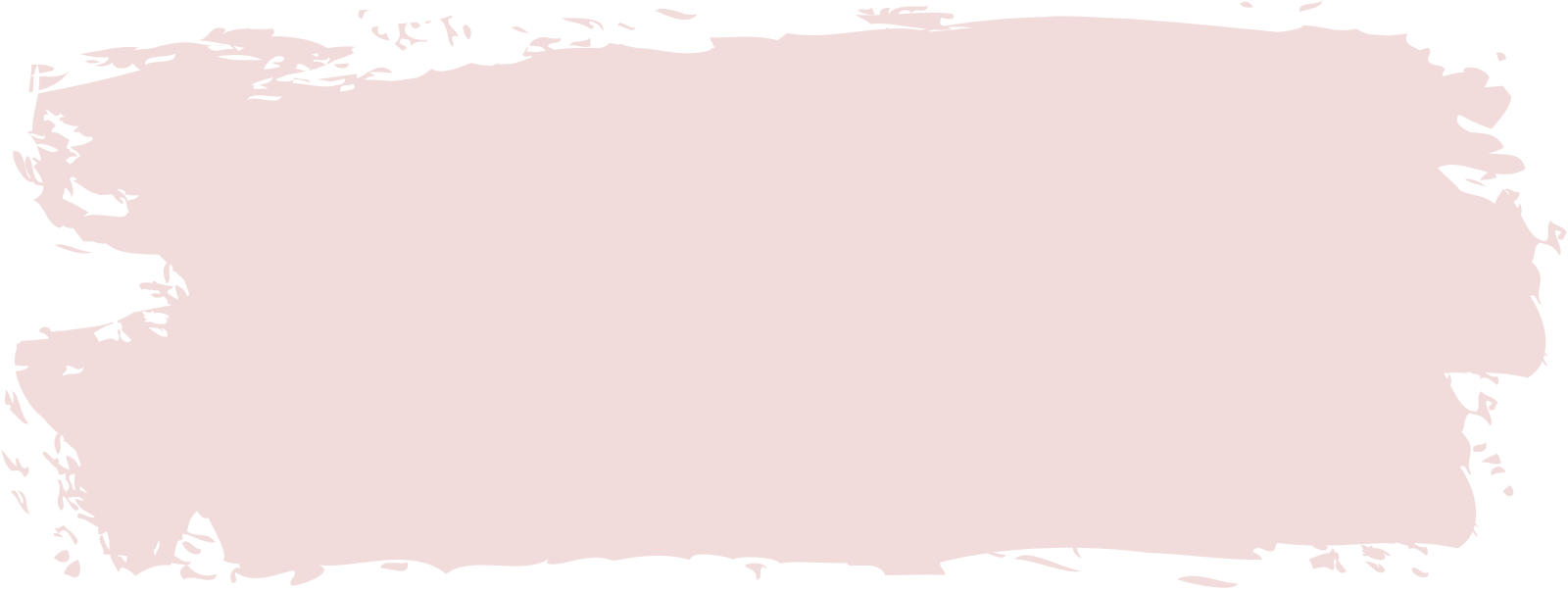 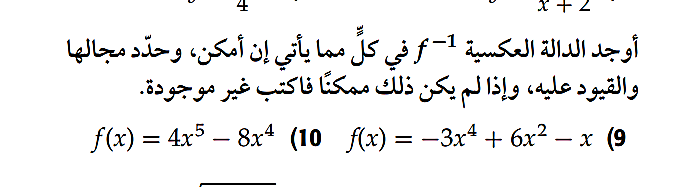 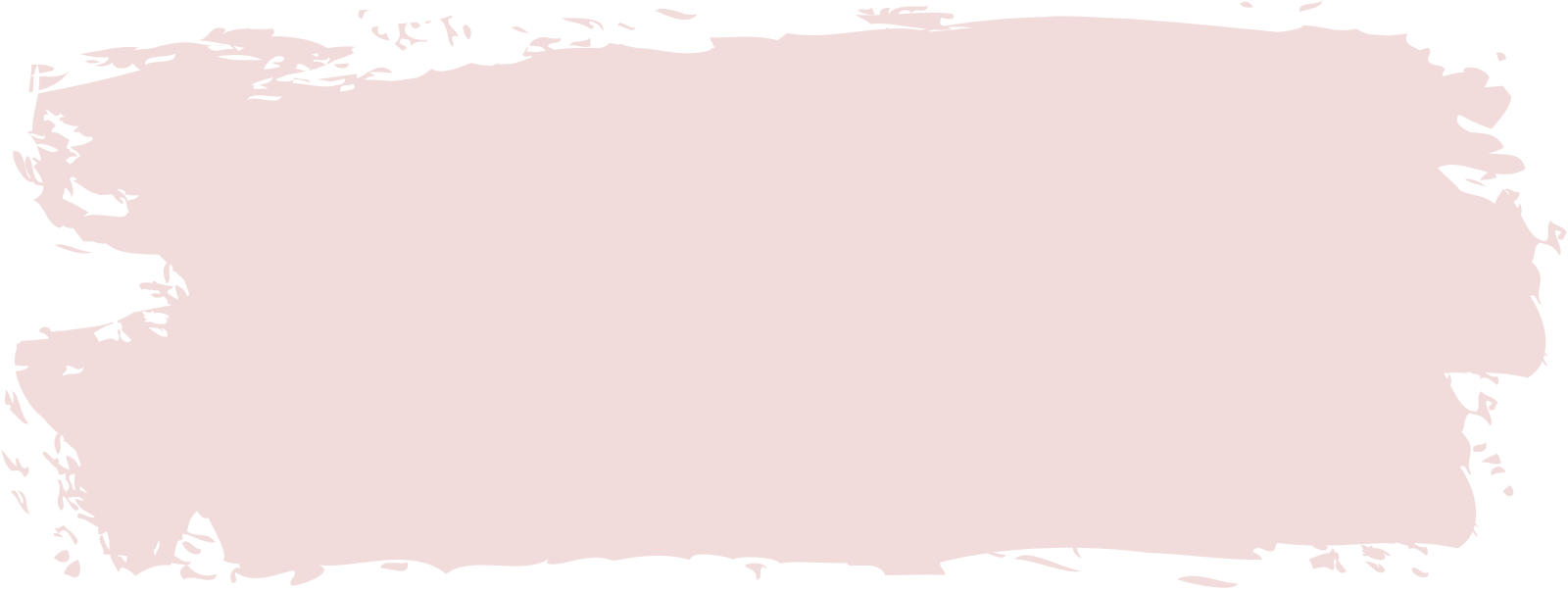 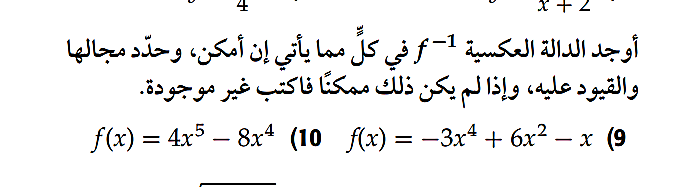 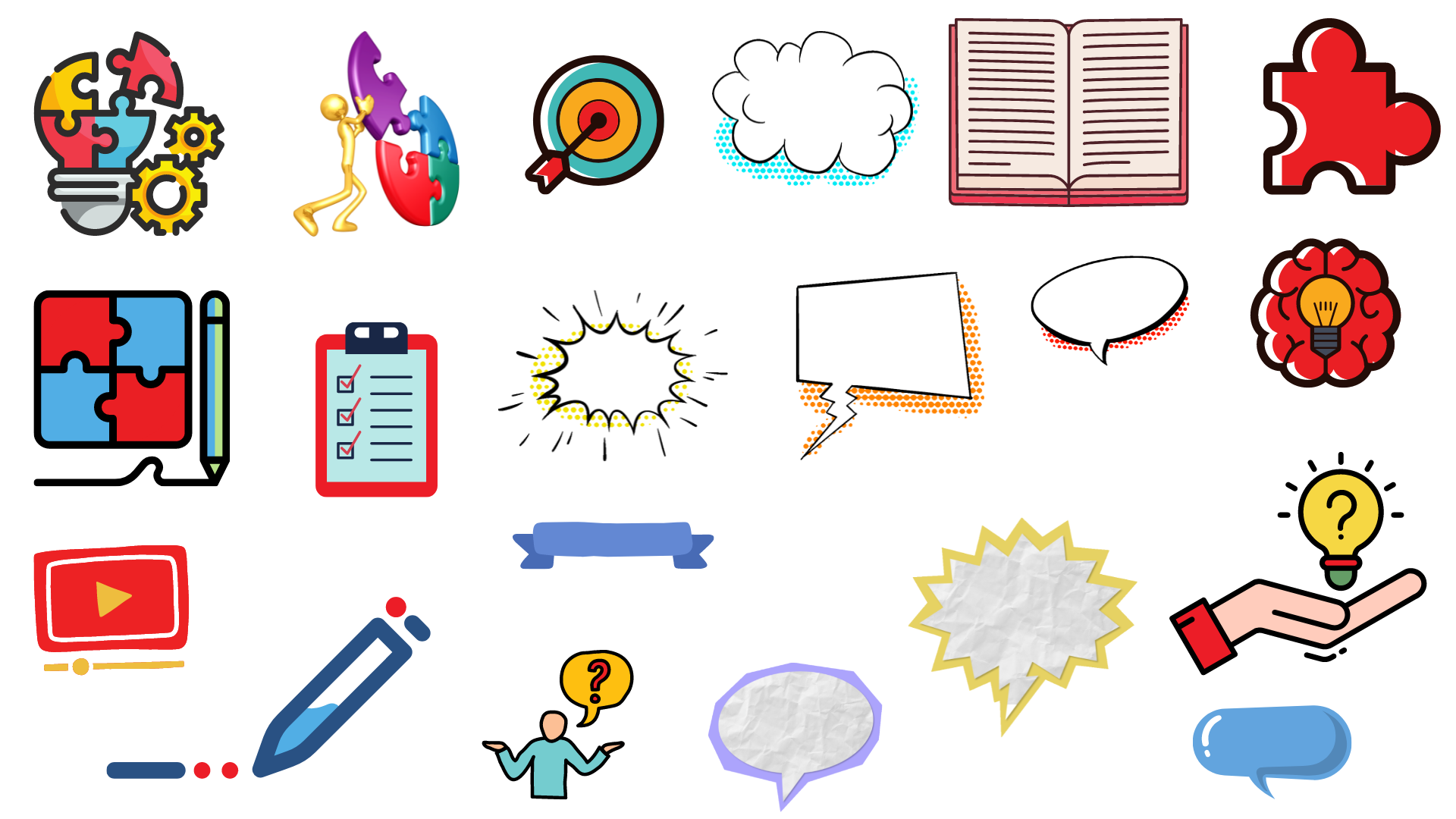 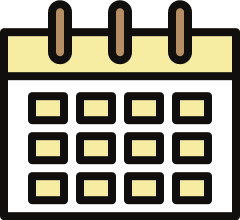 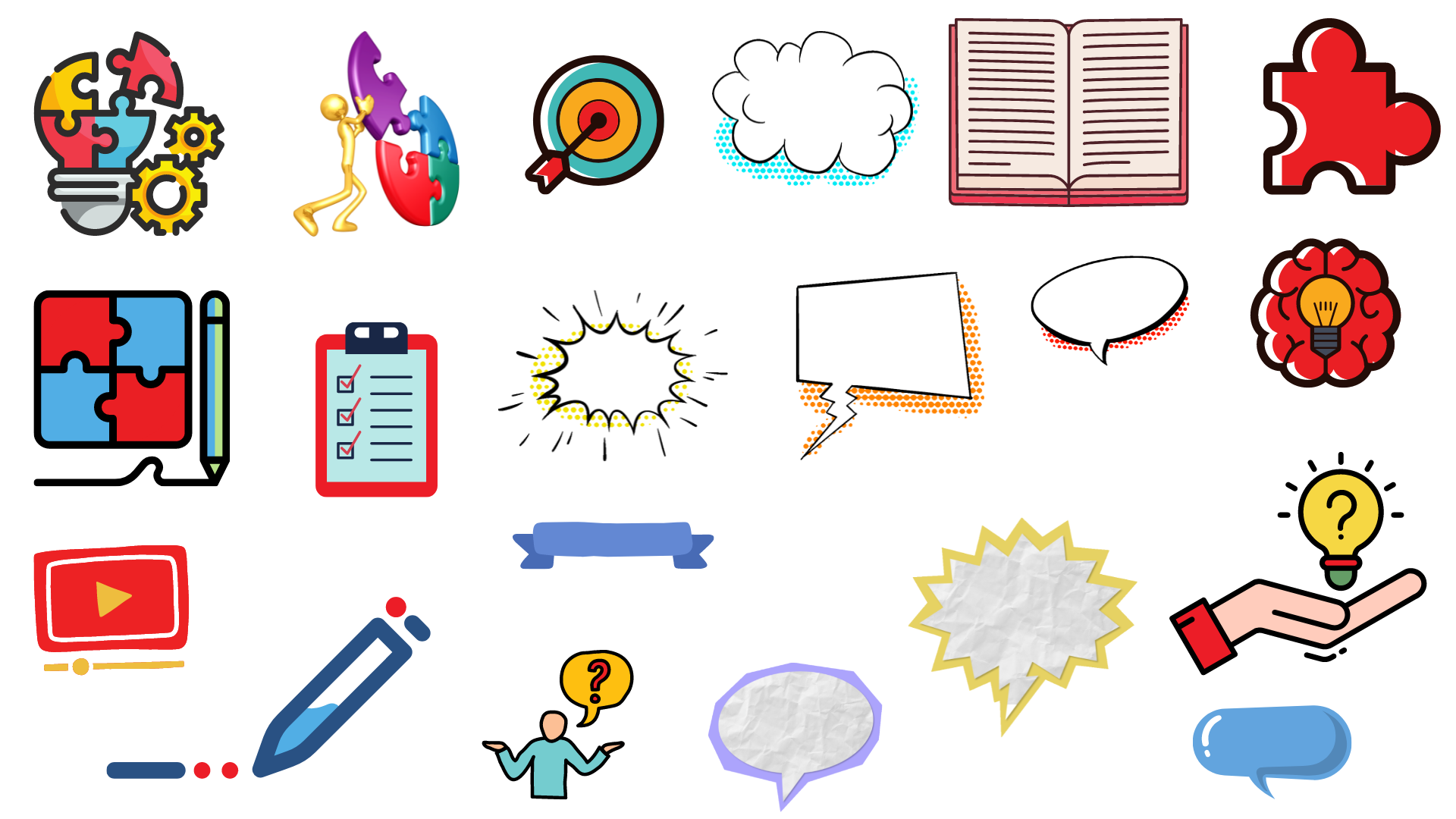 الحل
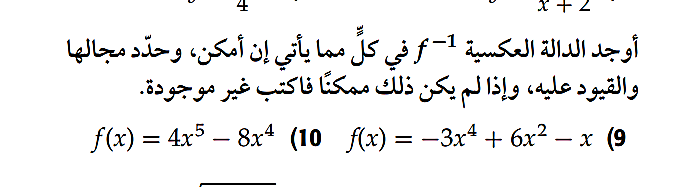 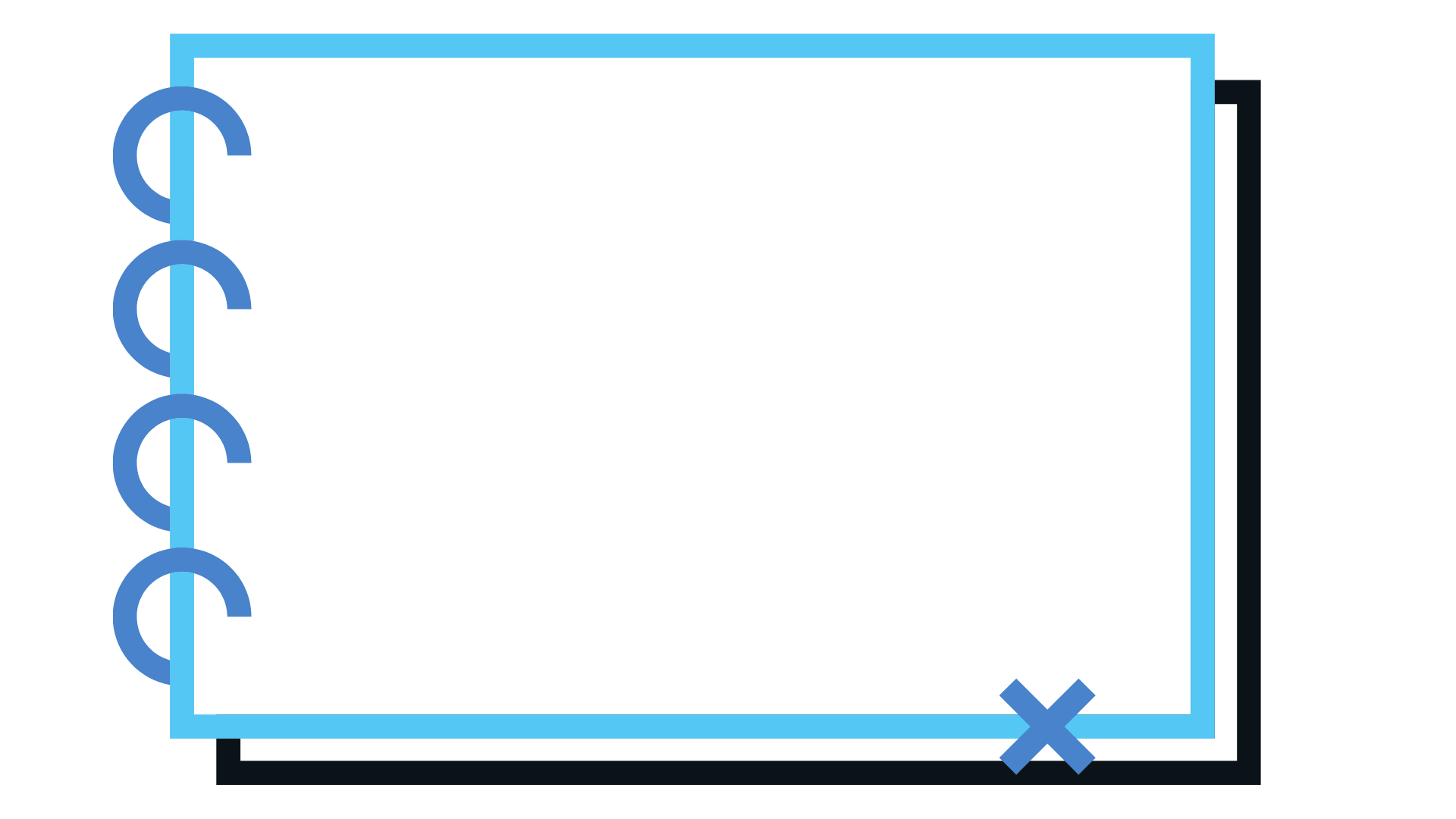 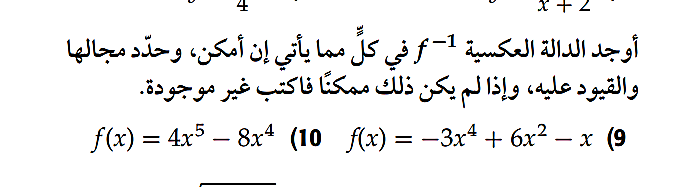 9
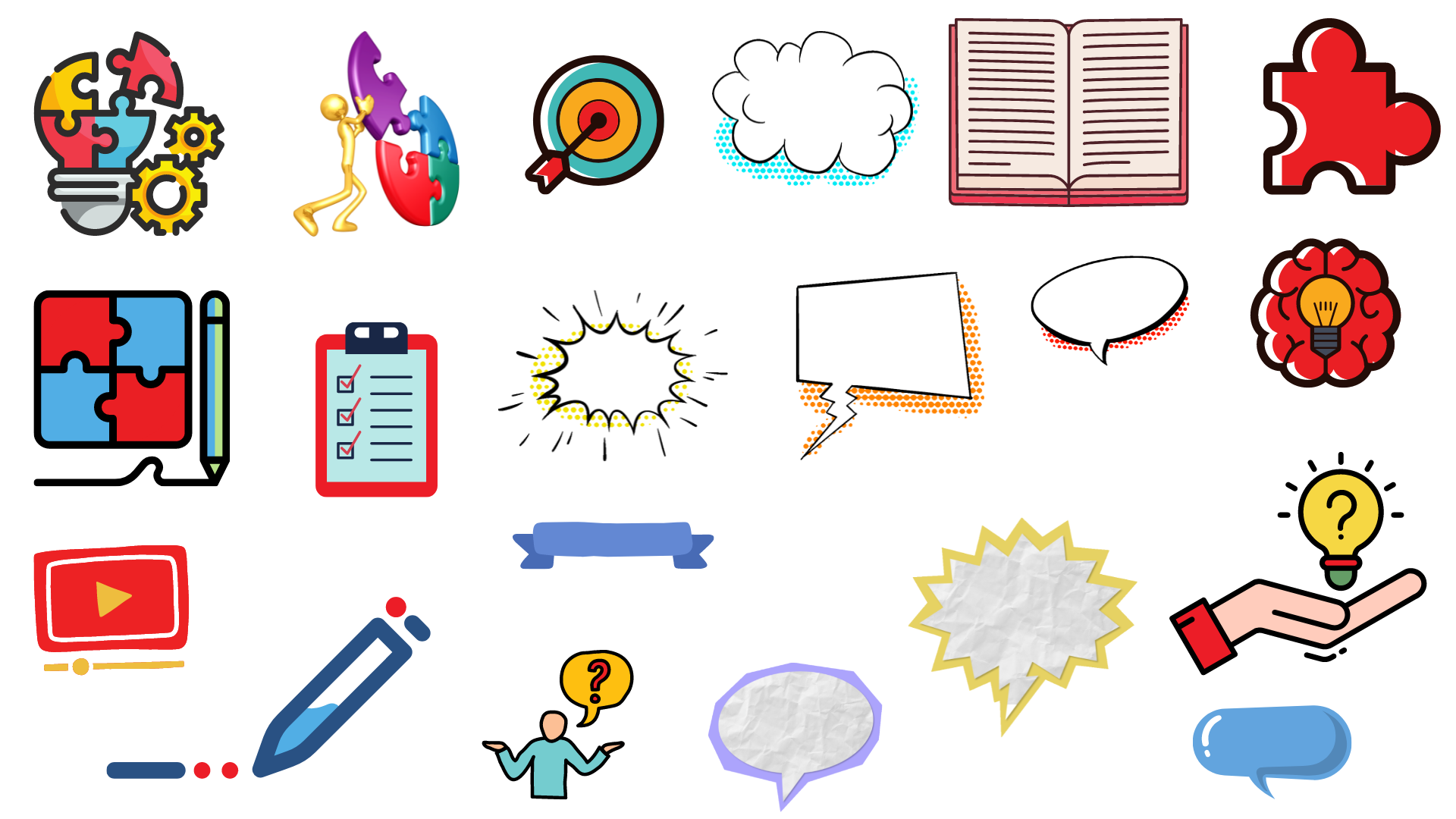 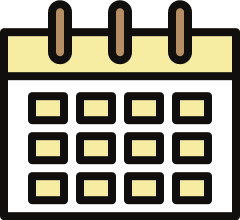 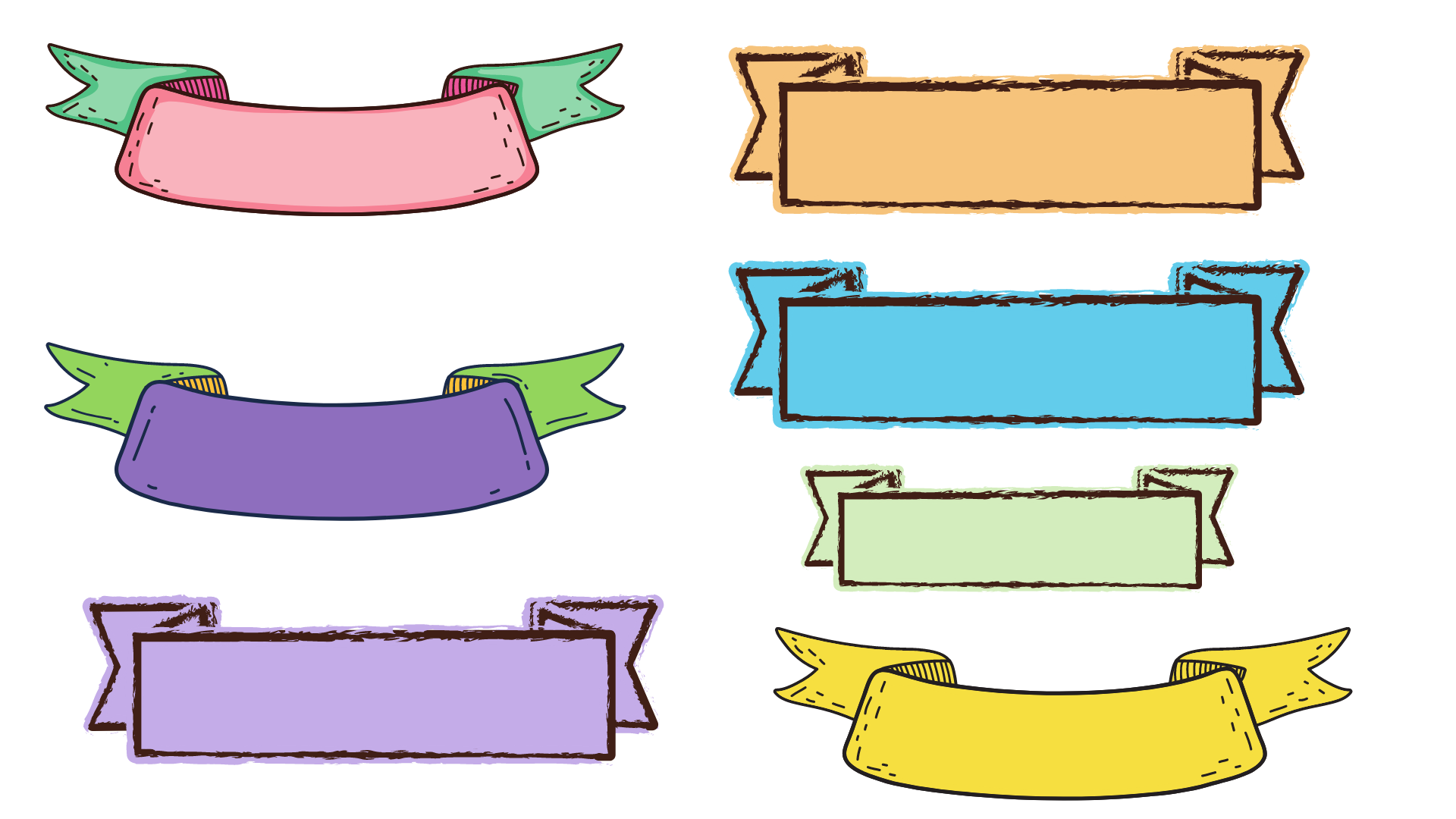 تركيب الدالة ودالتها العكسية
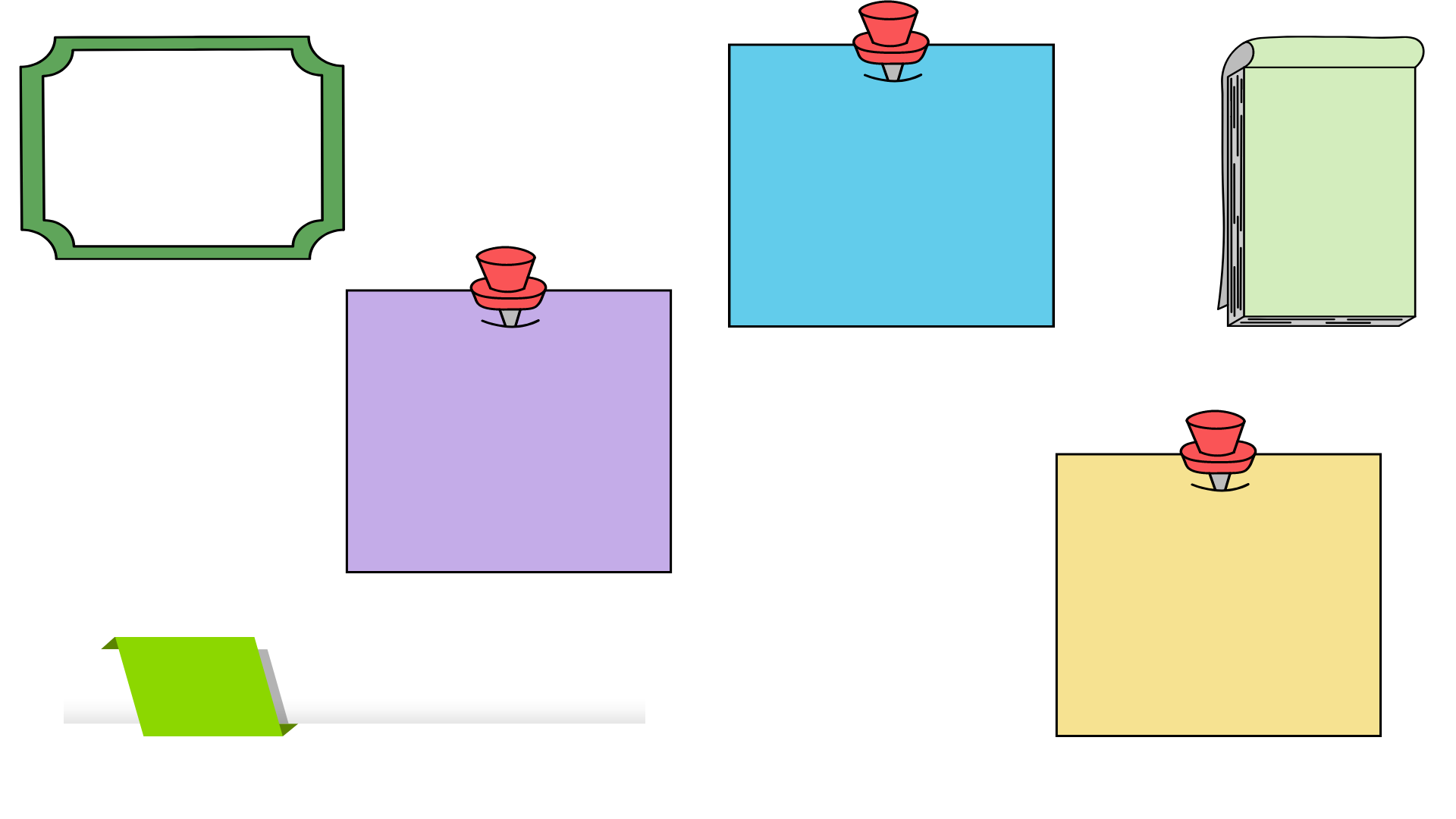 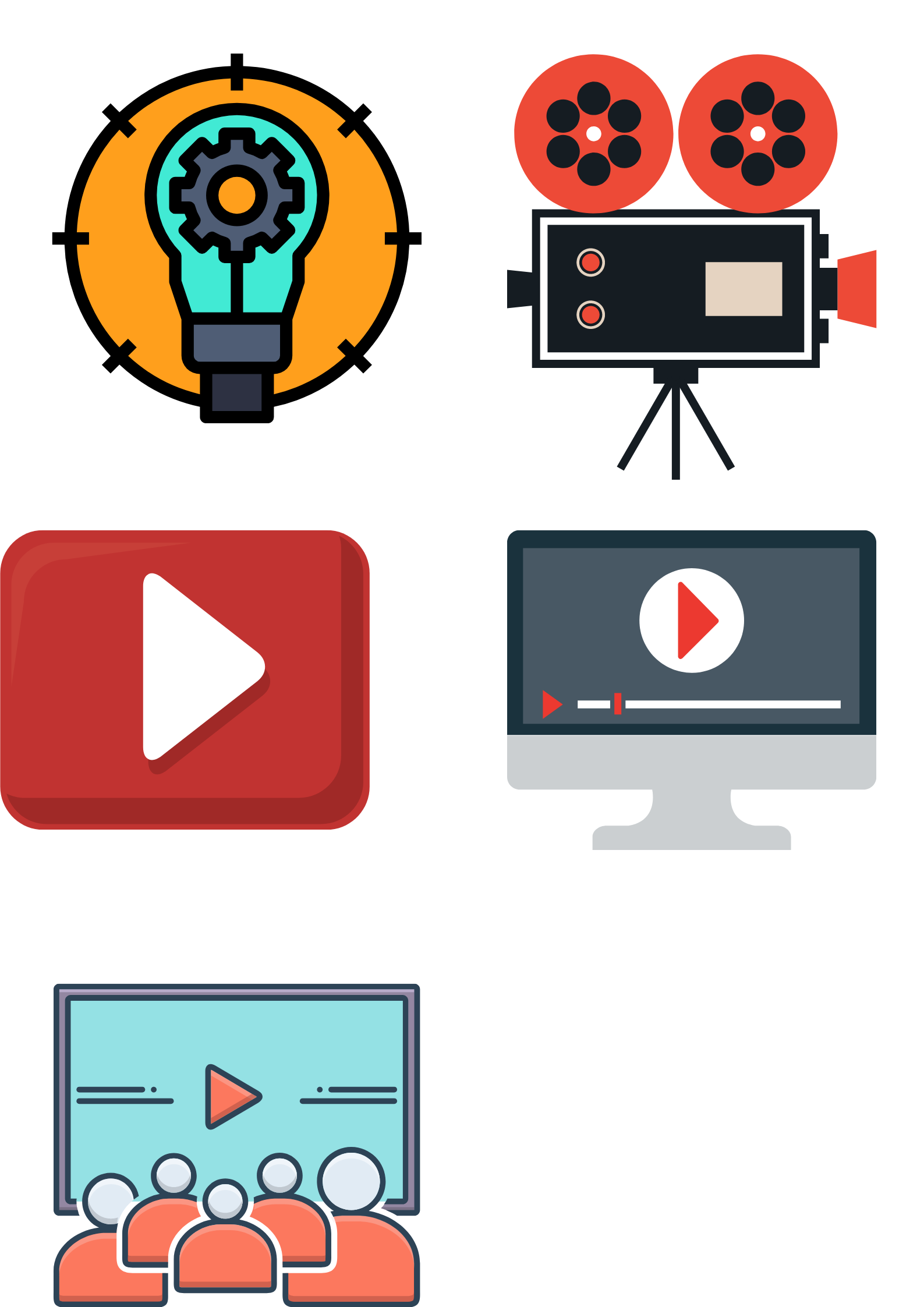 مفهوم أساسي
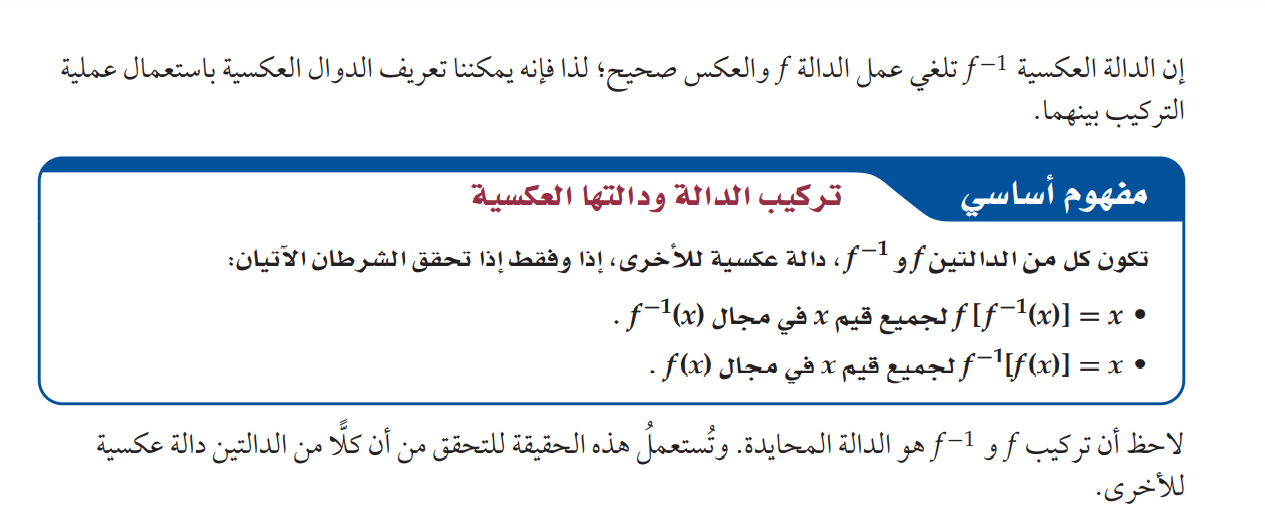 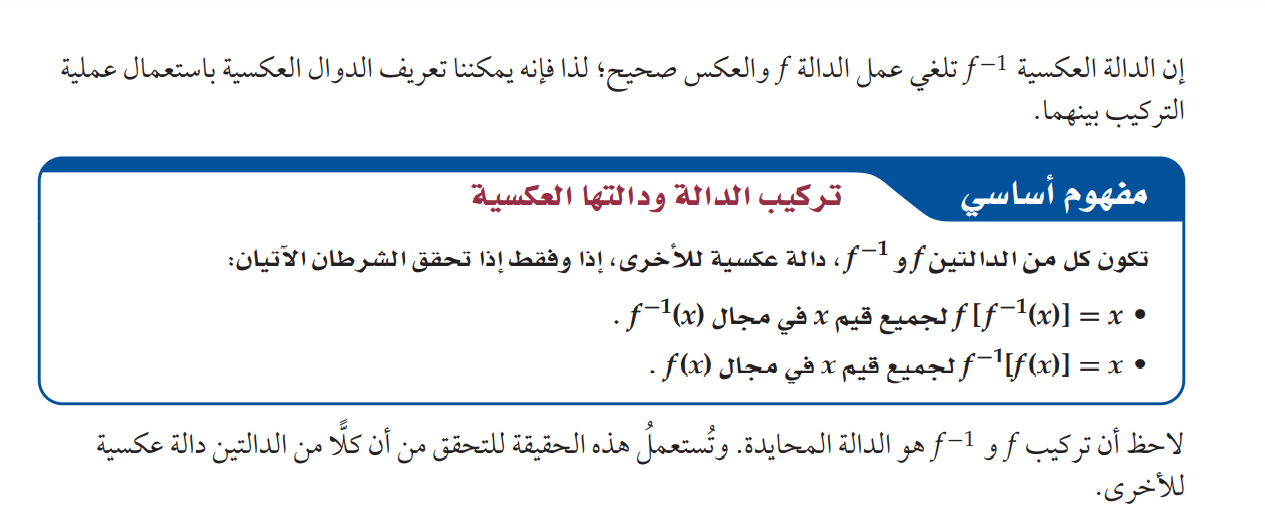 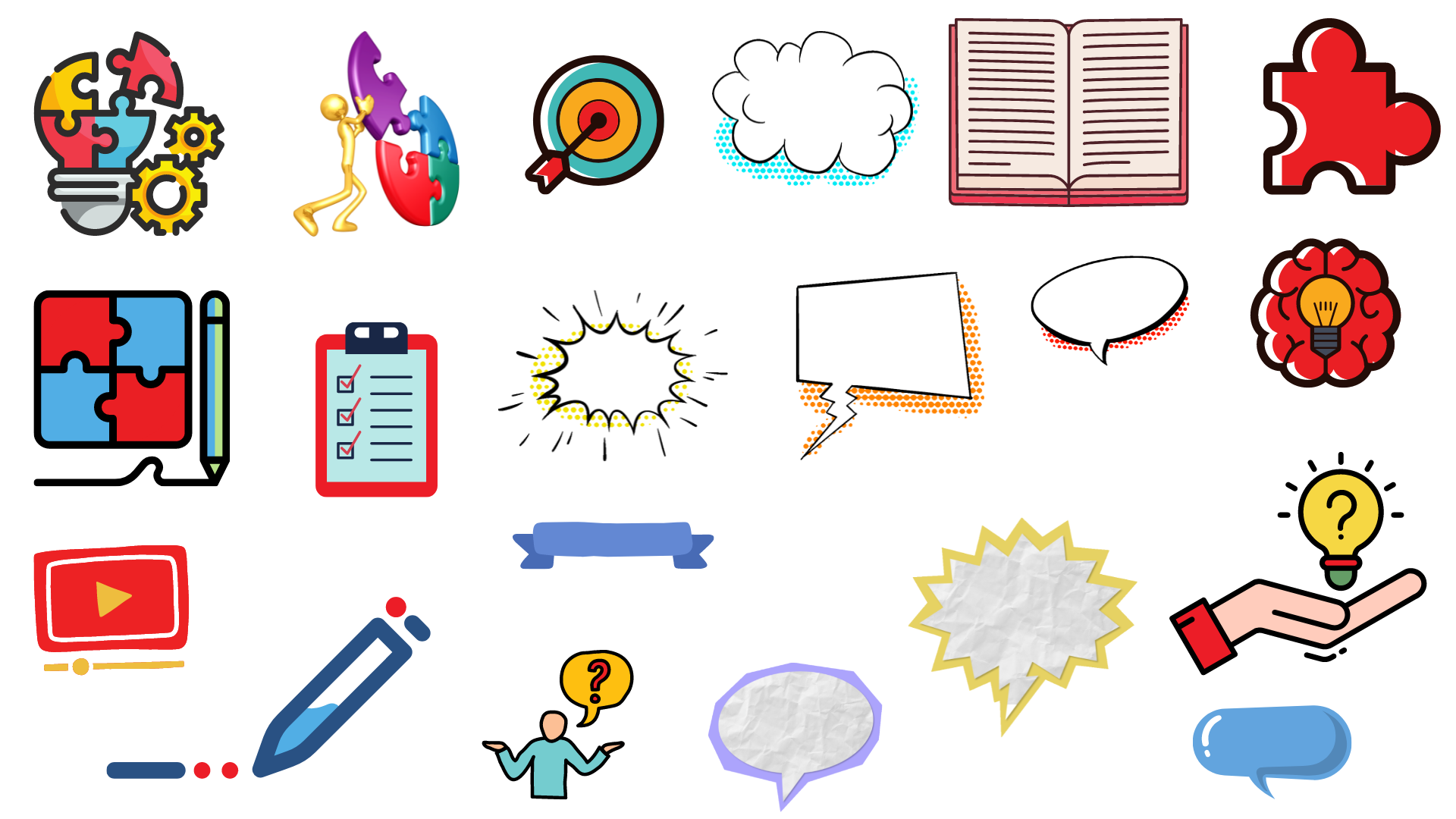 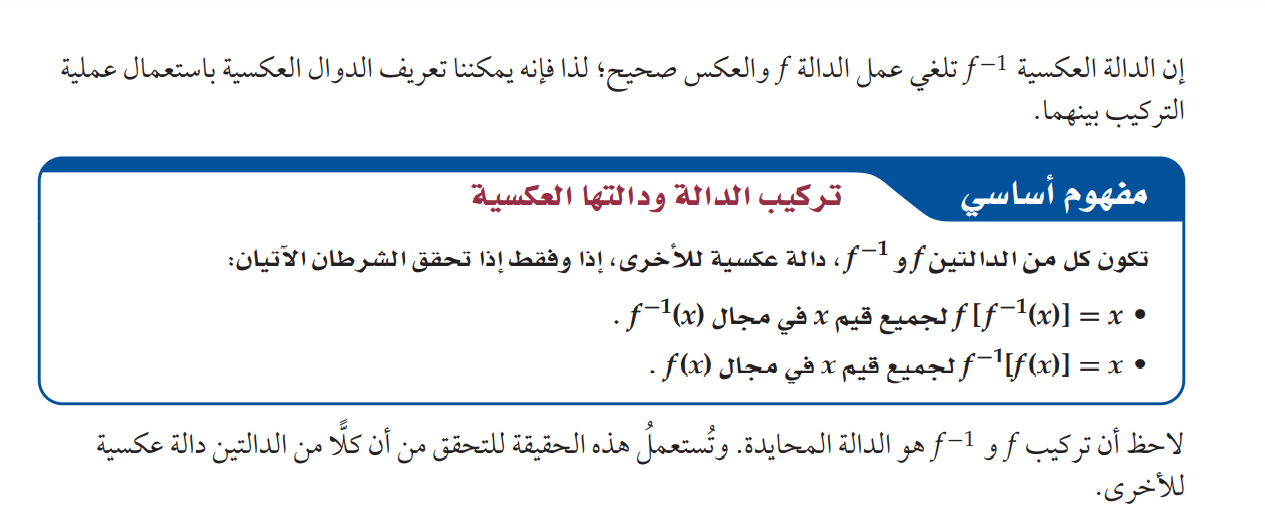 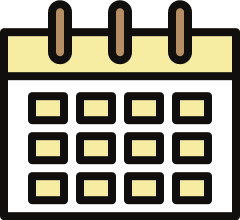 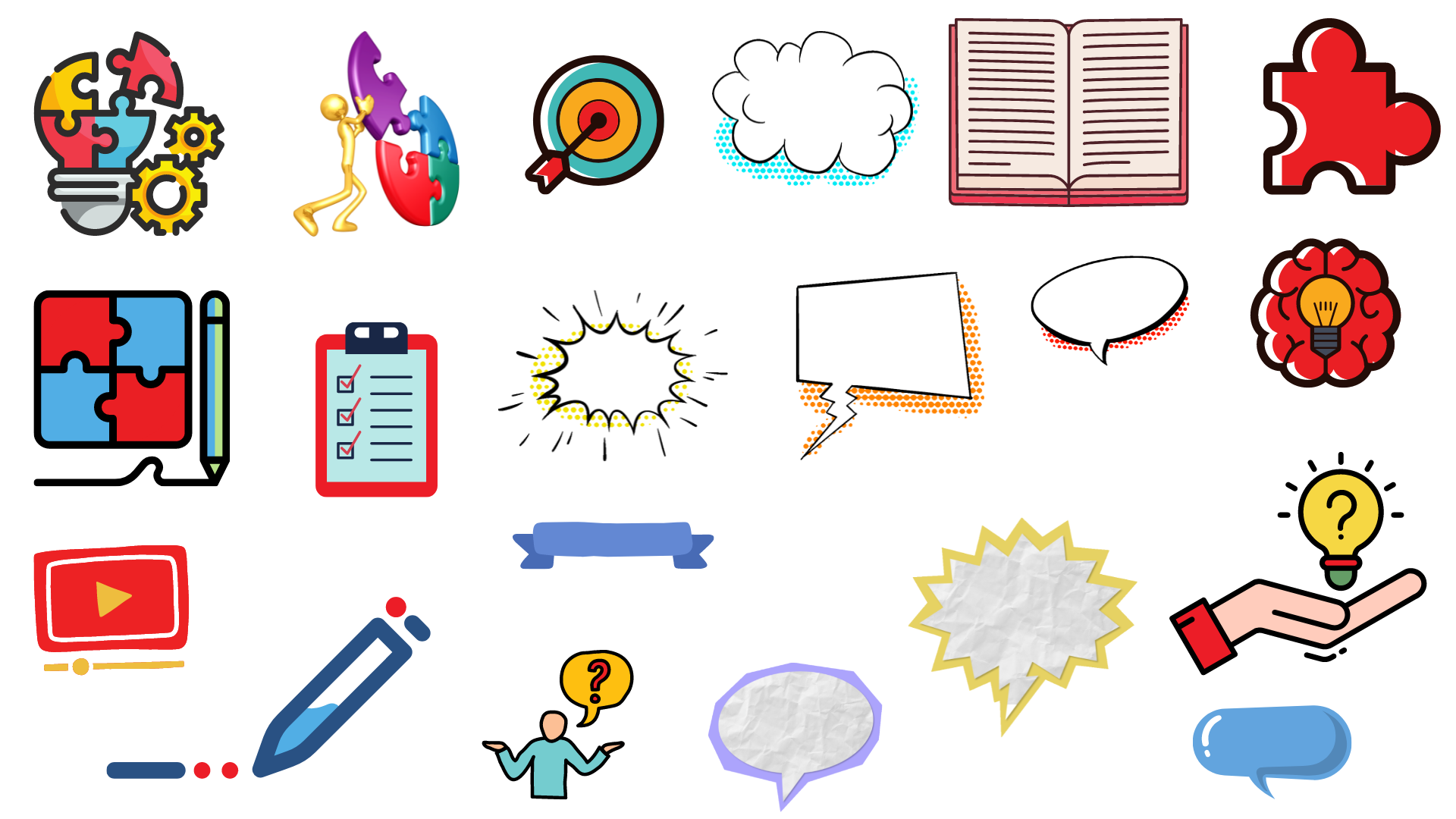 مثال 3
اثبات أن كل دالة تمثل دالة عكسية للأخرى
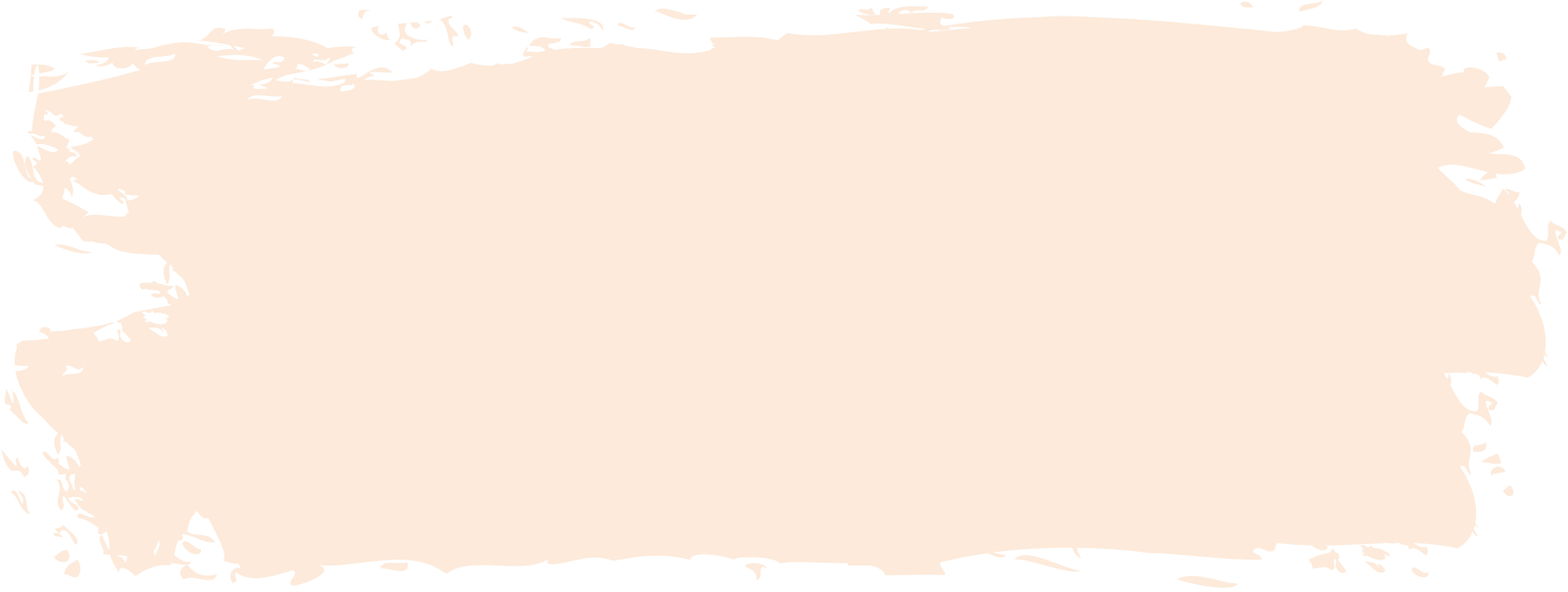 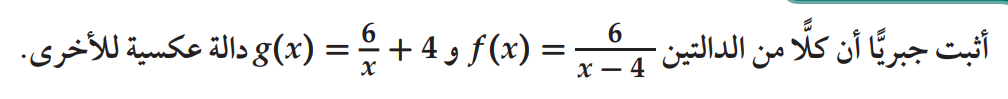 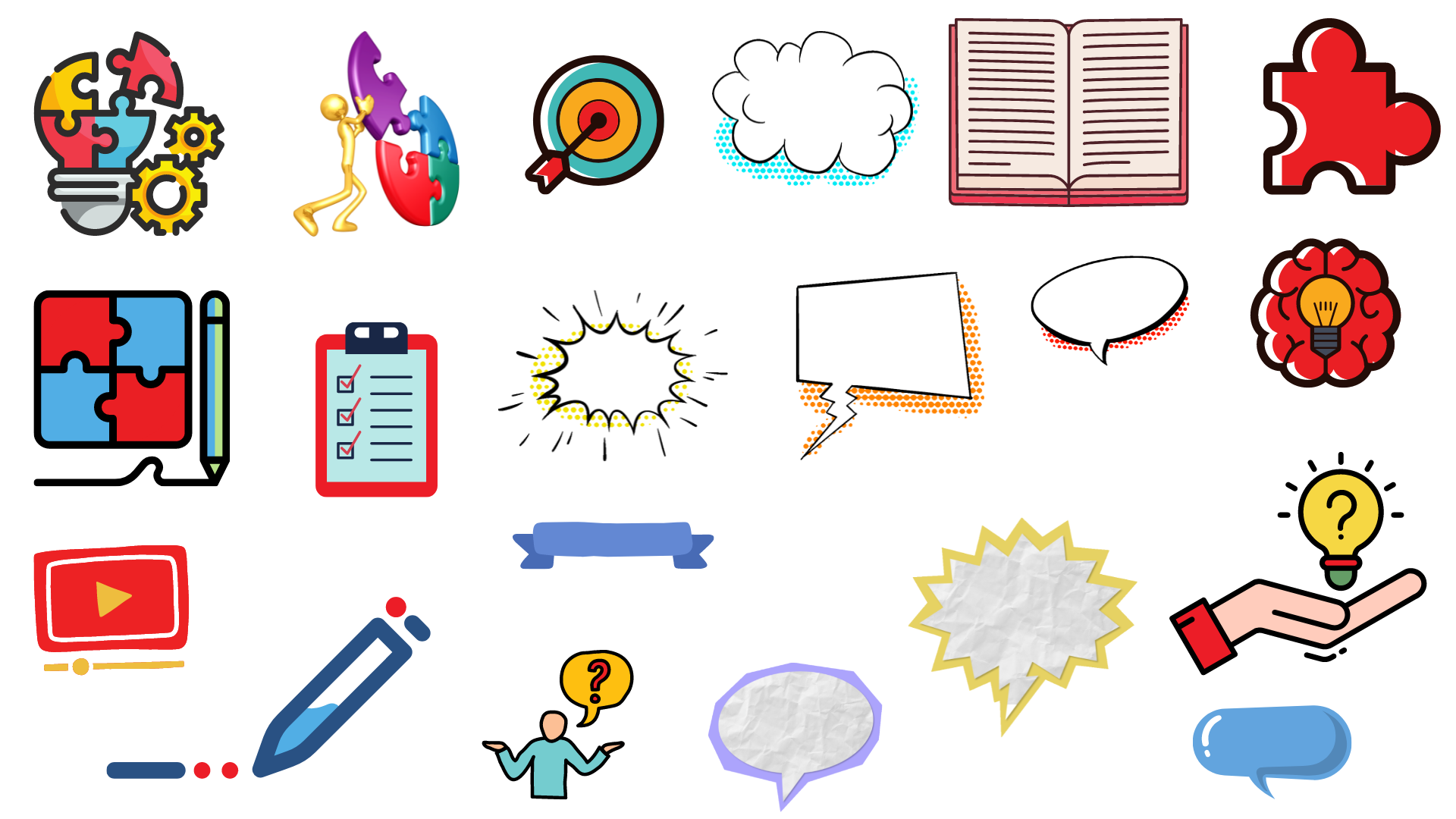 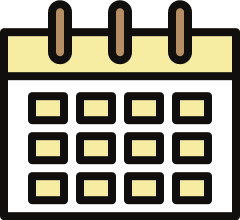 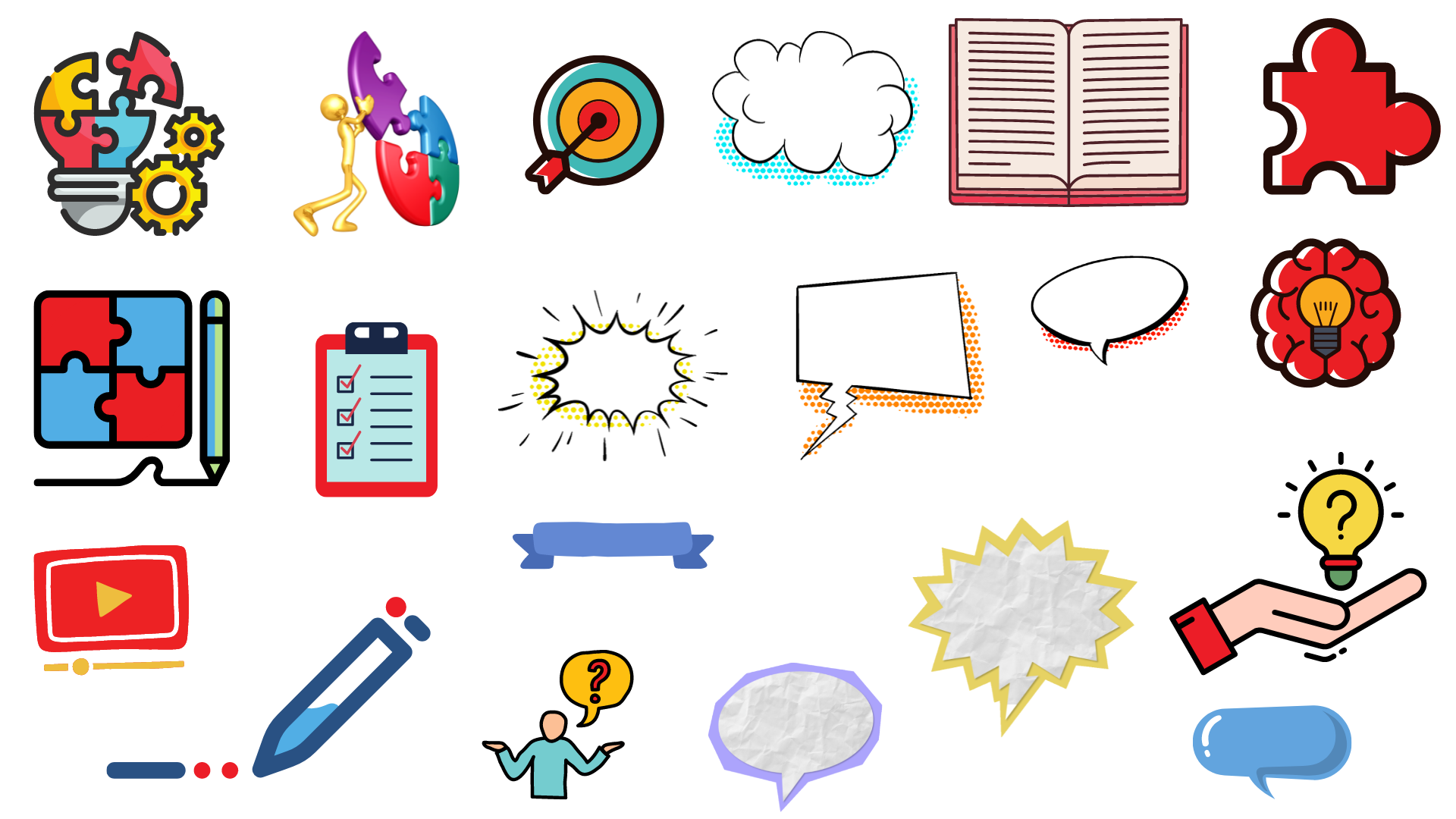 الحل
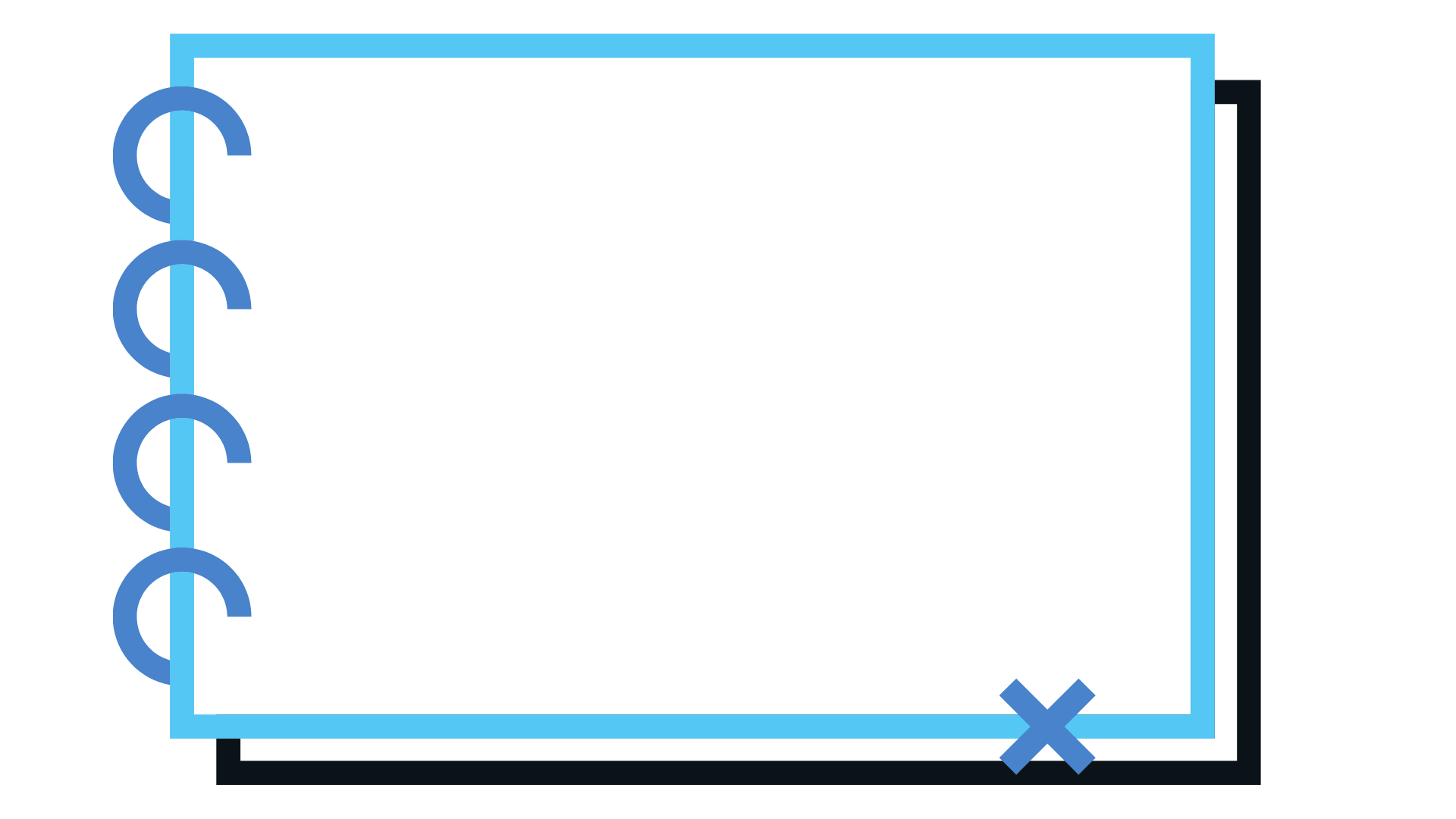 3
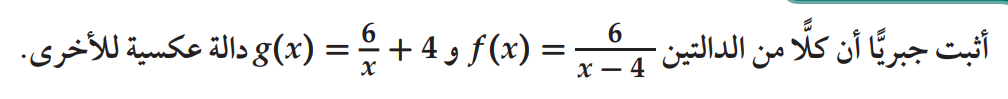 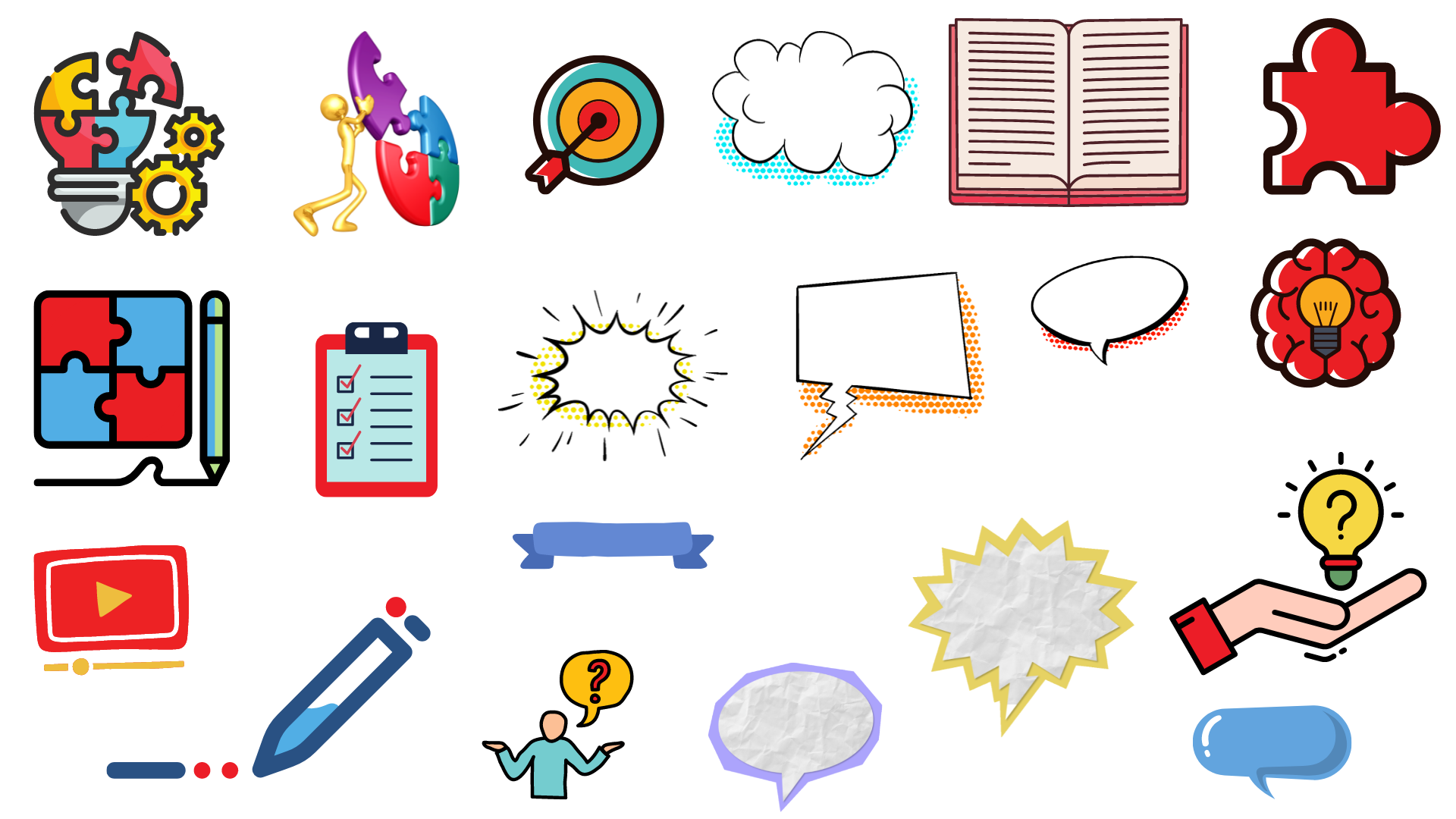 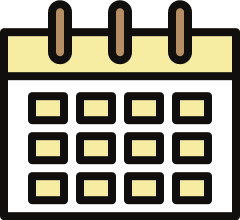 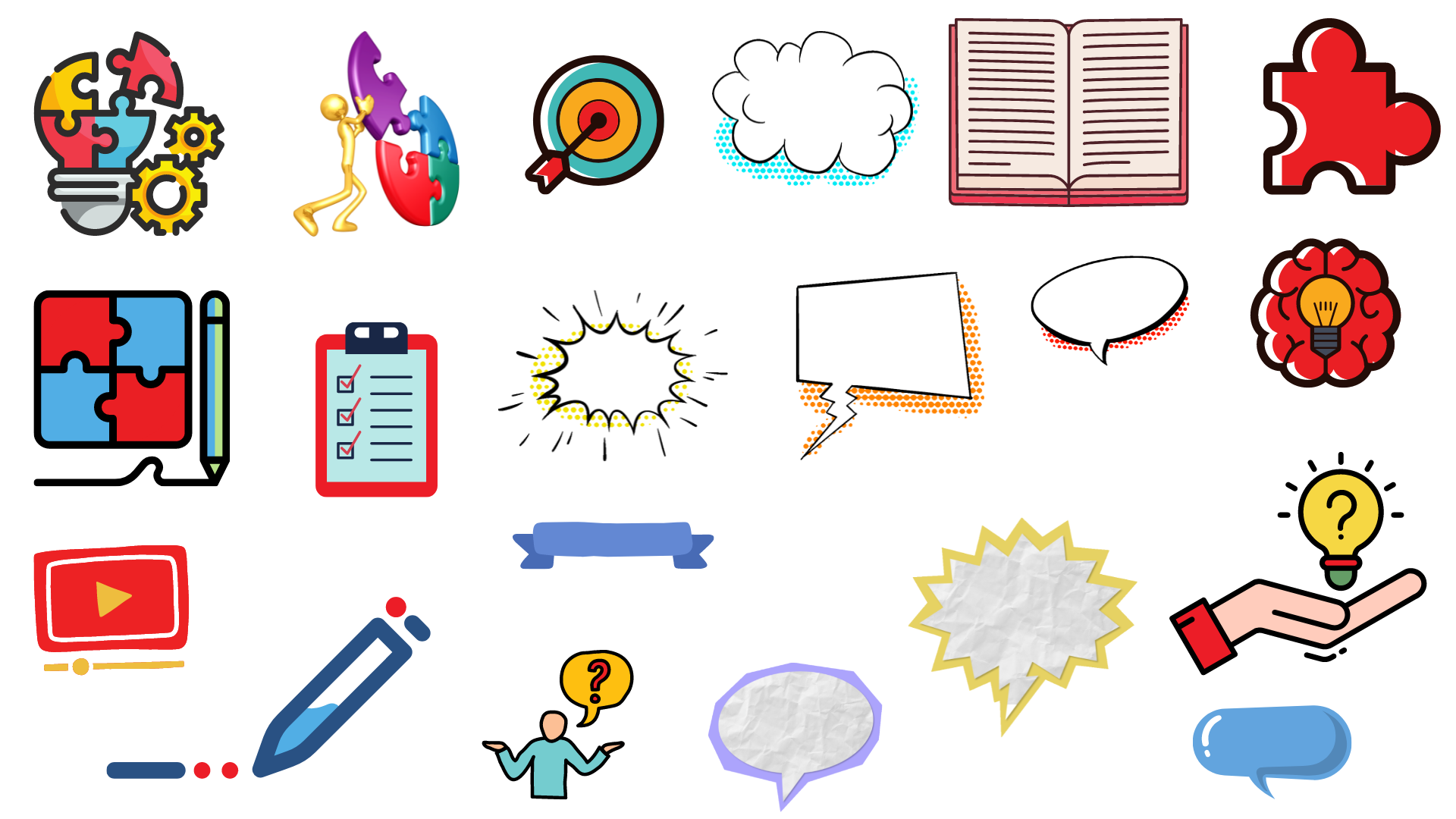 تحقق من فهمك
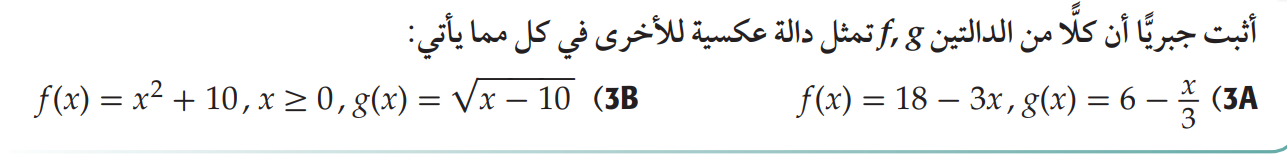 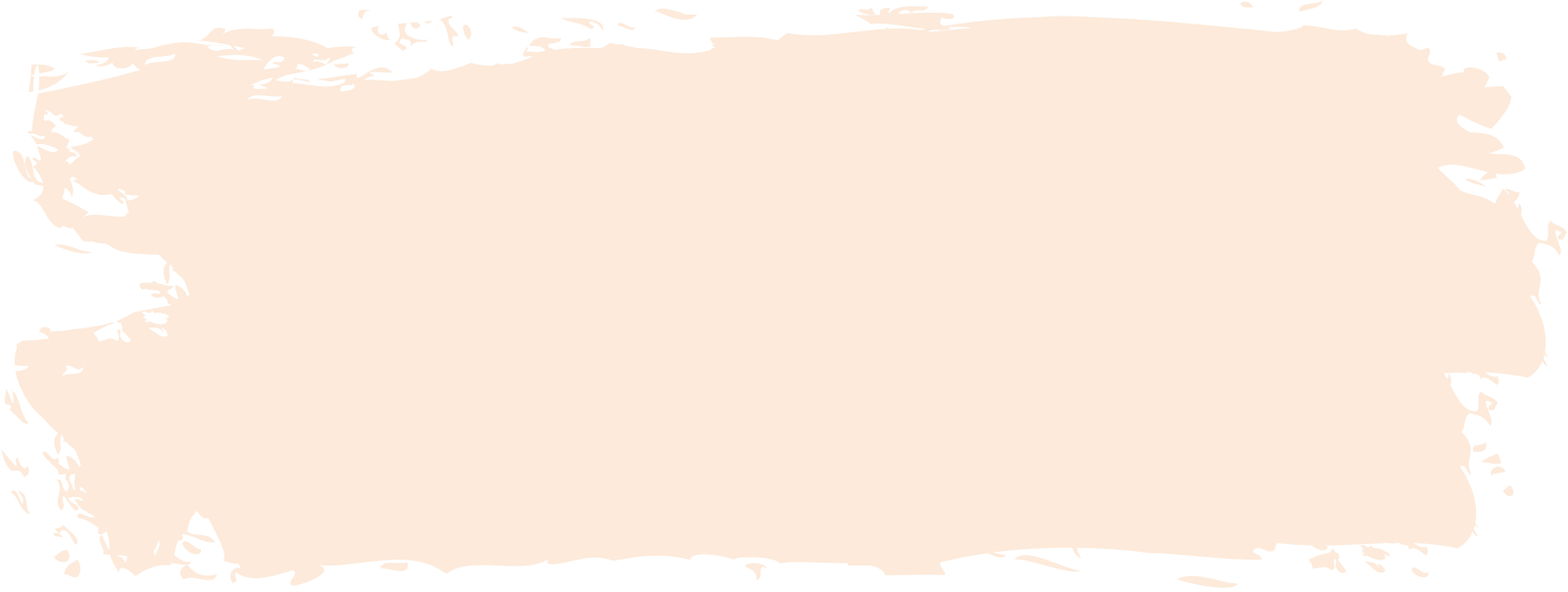 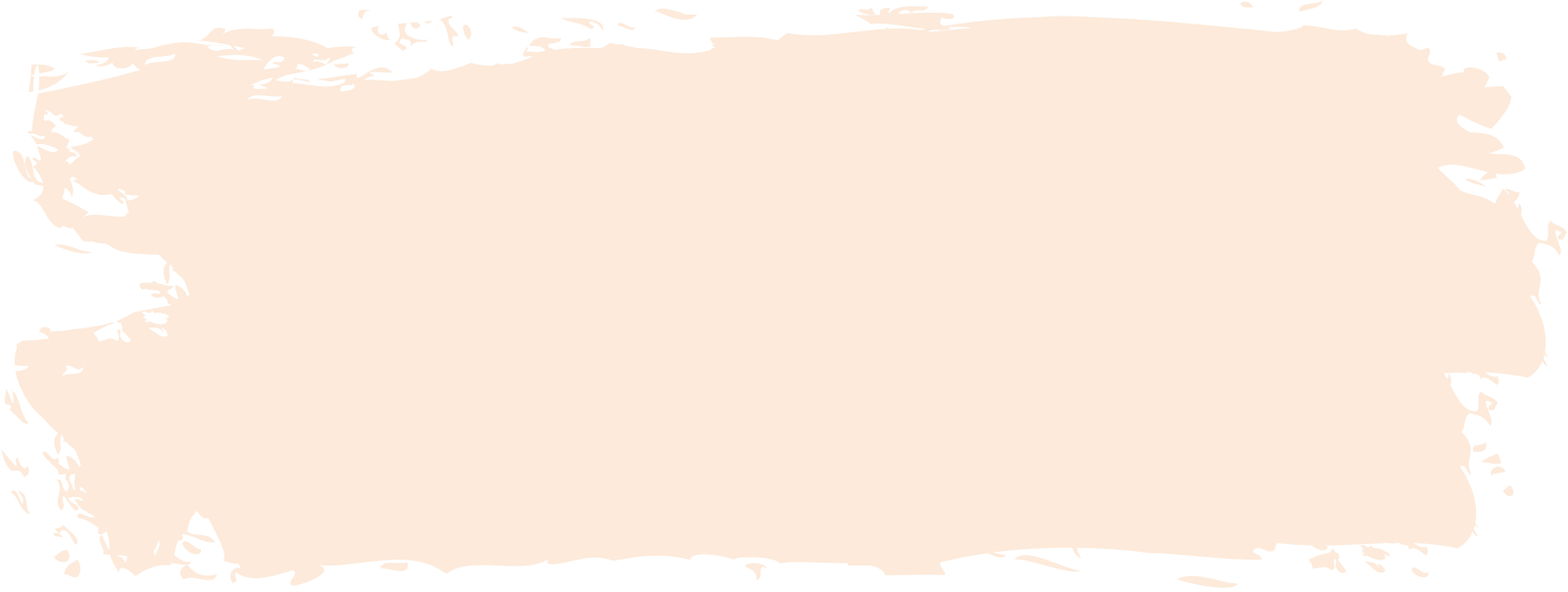 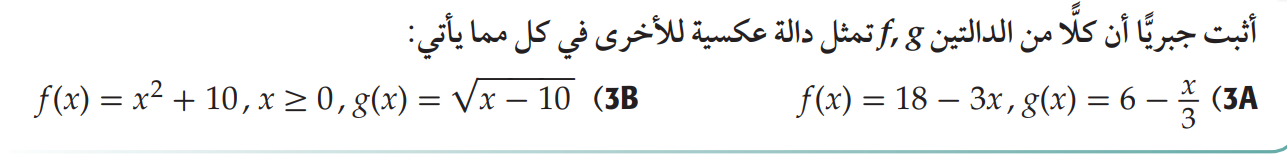 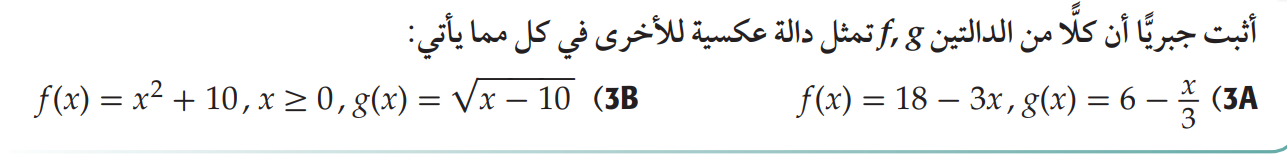 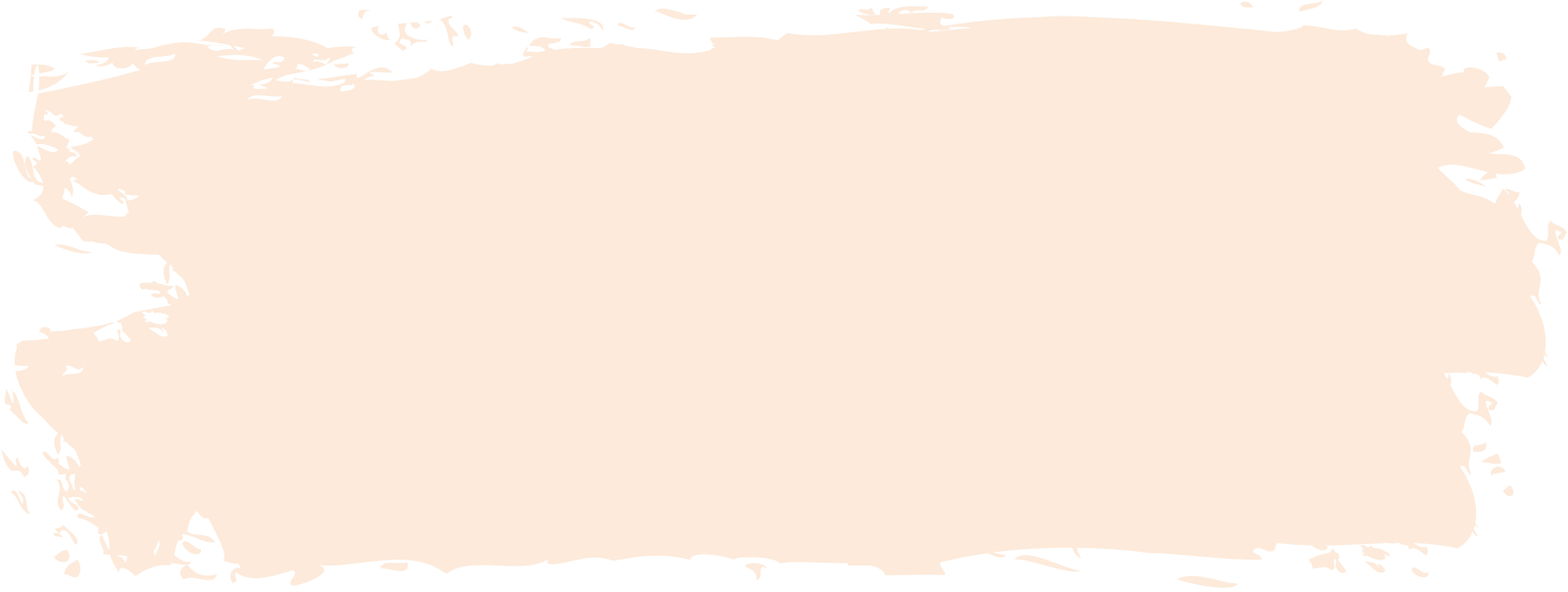 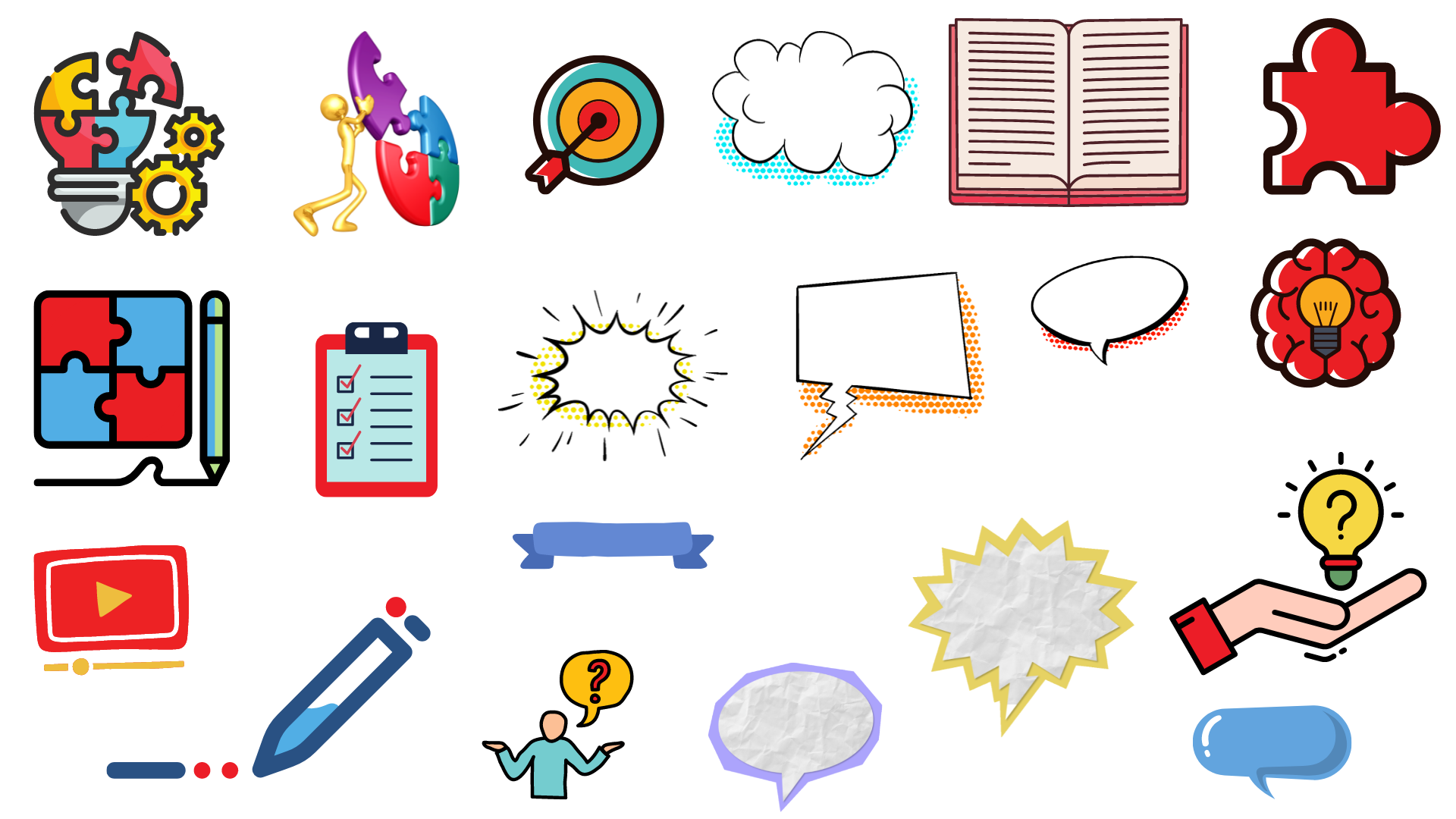 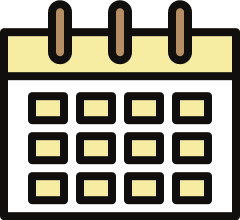 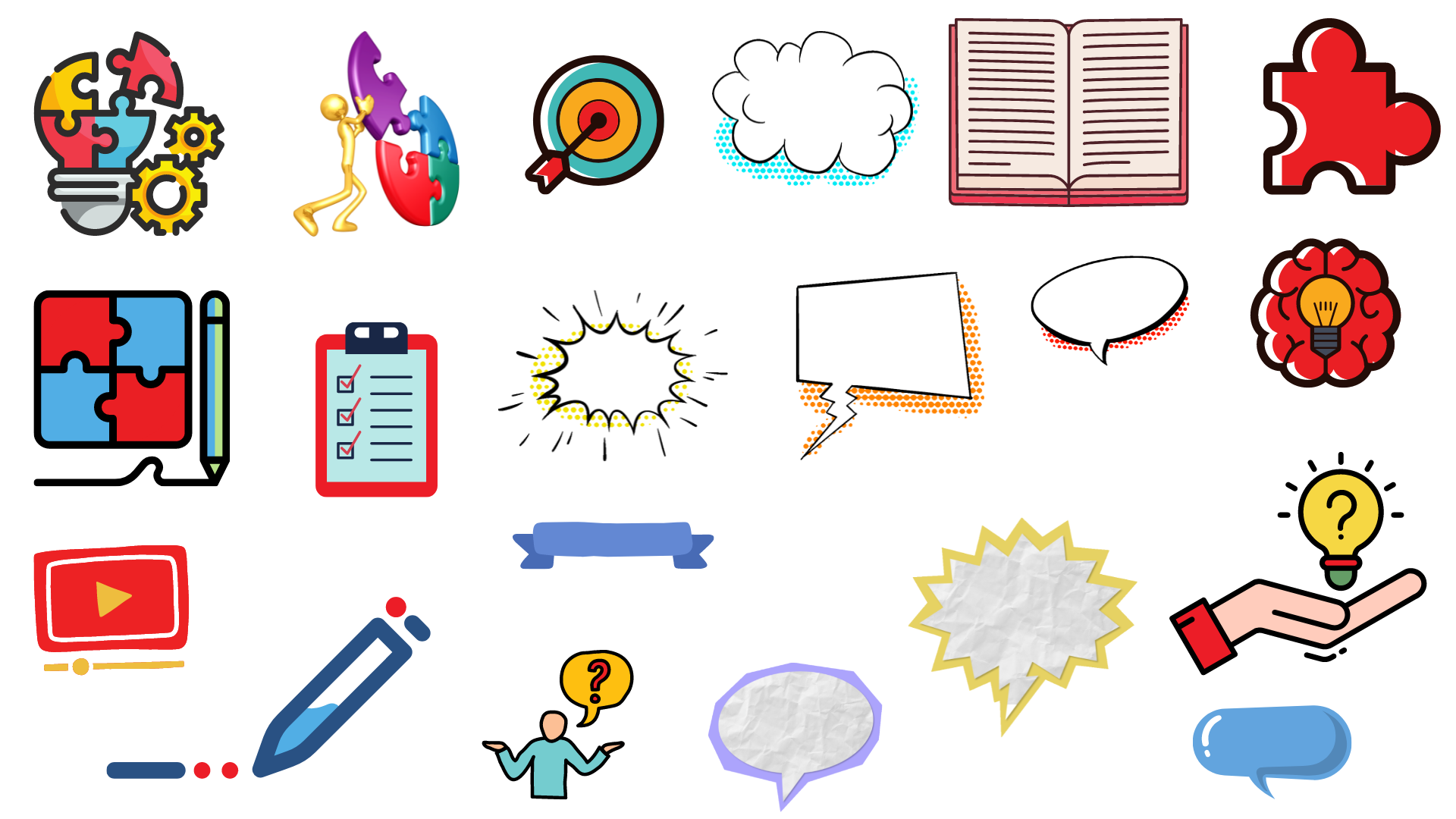 الحل
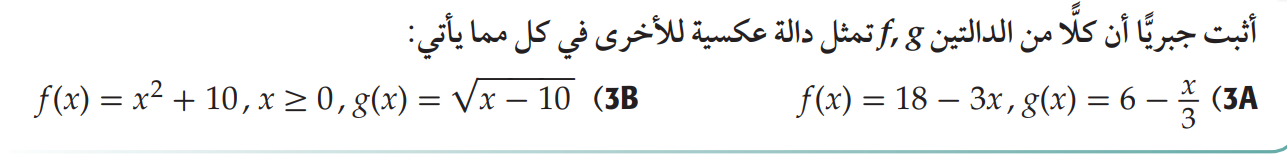 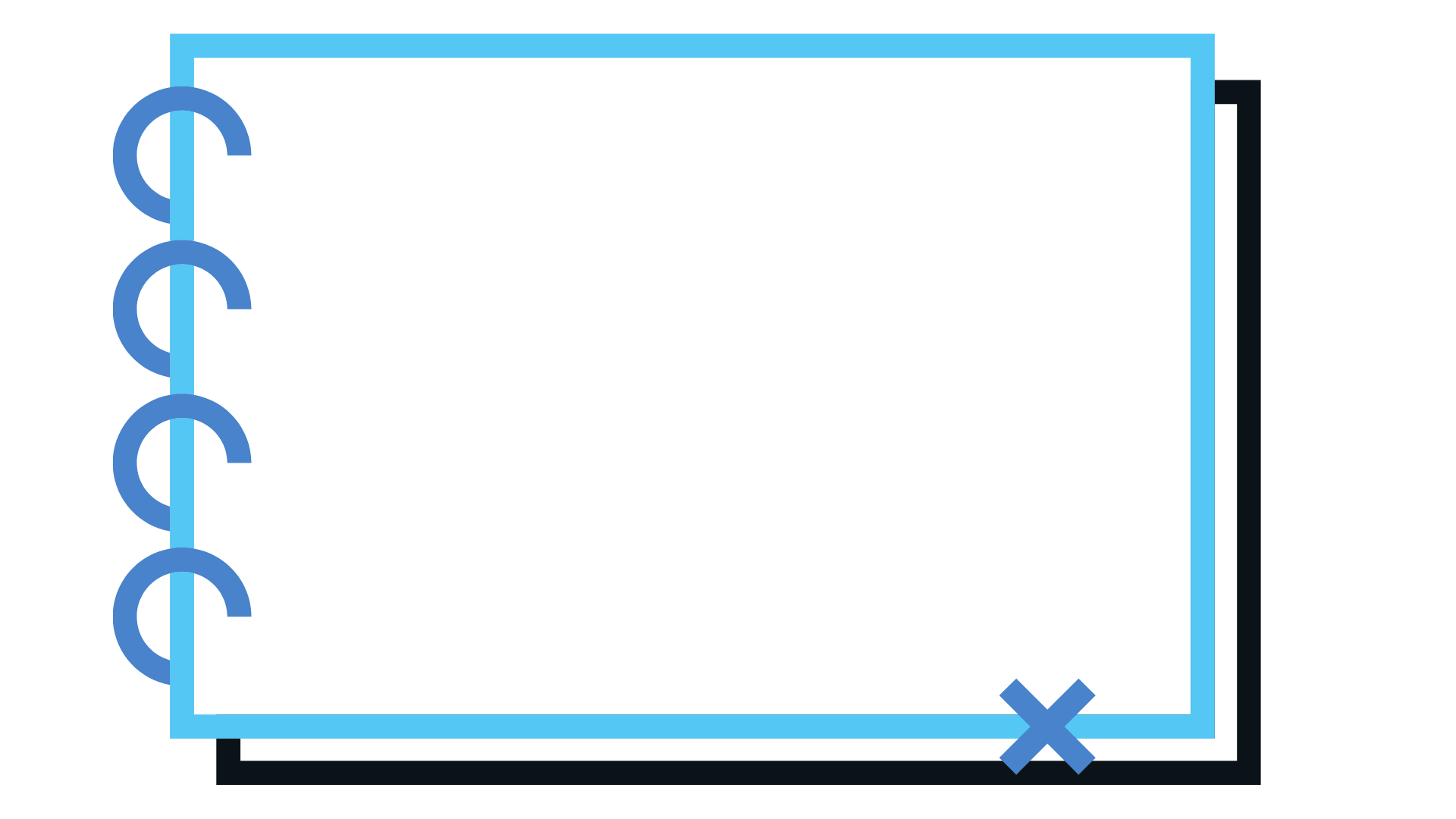 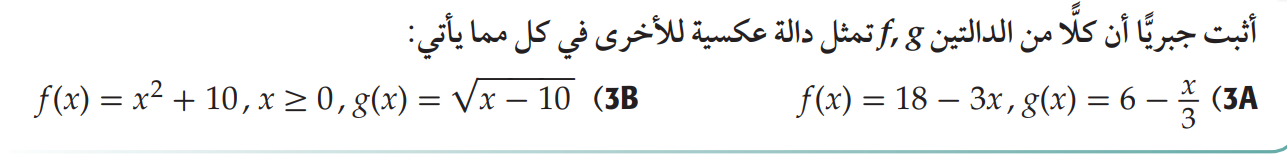 3A
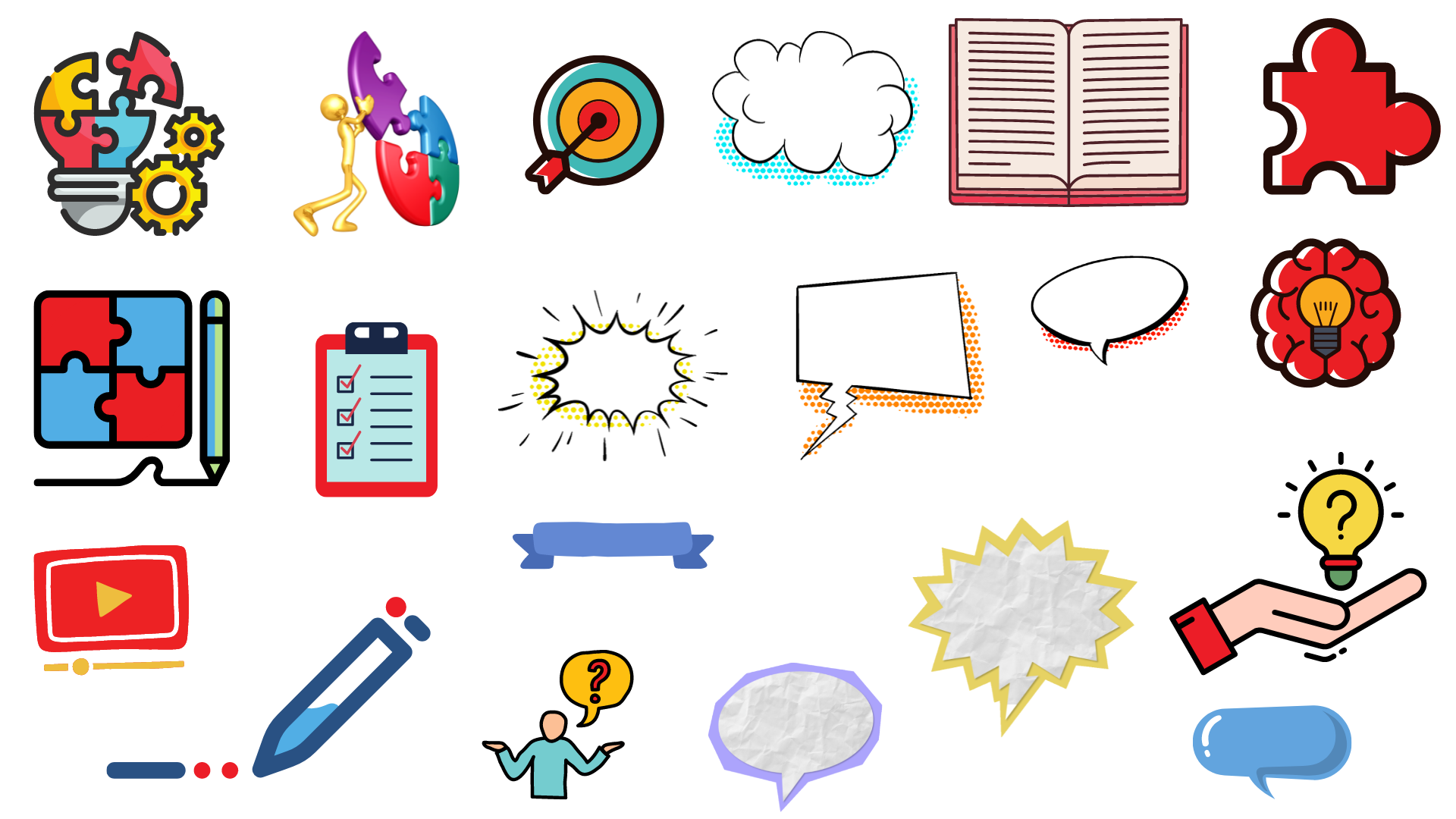 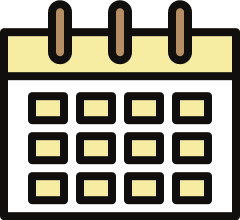 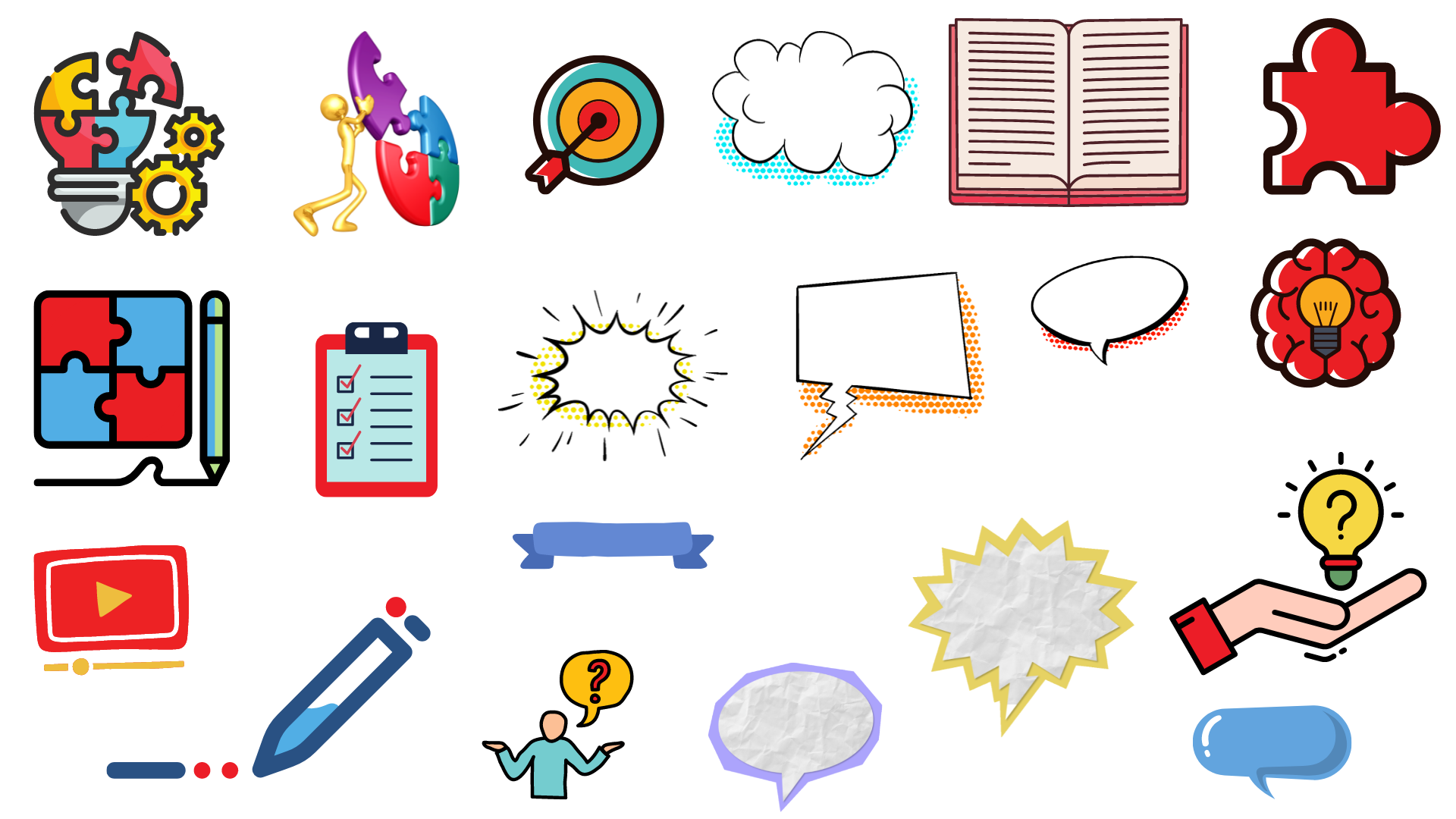 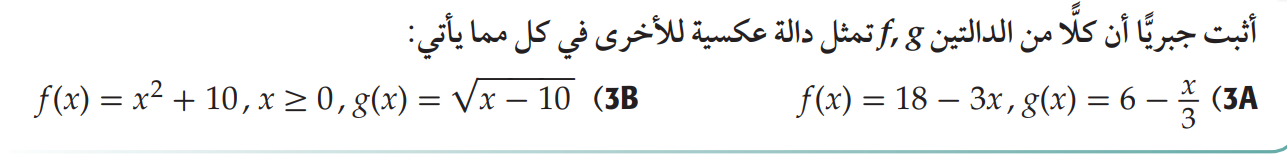 الحل
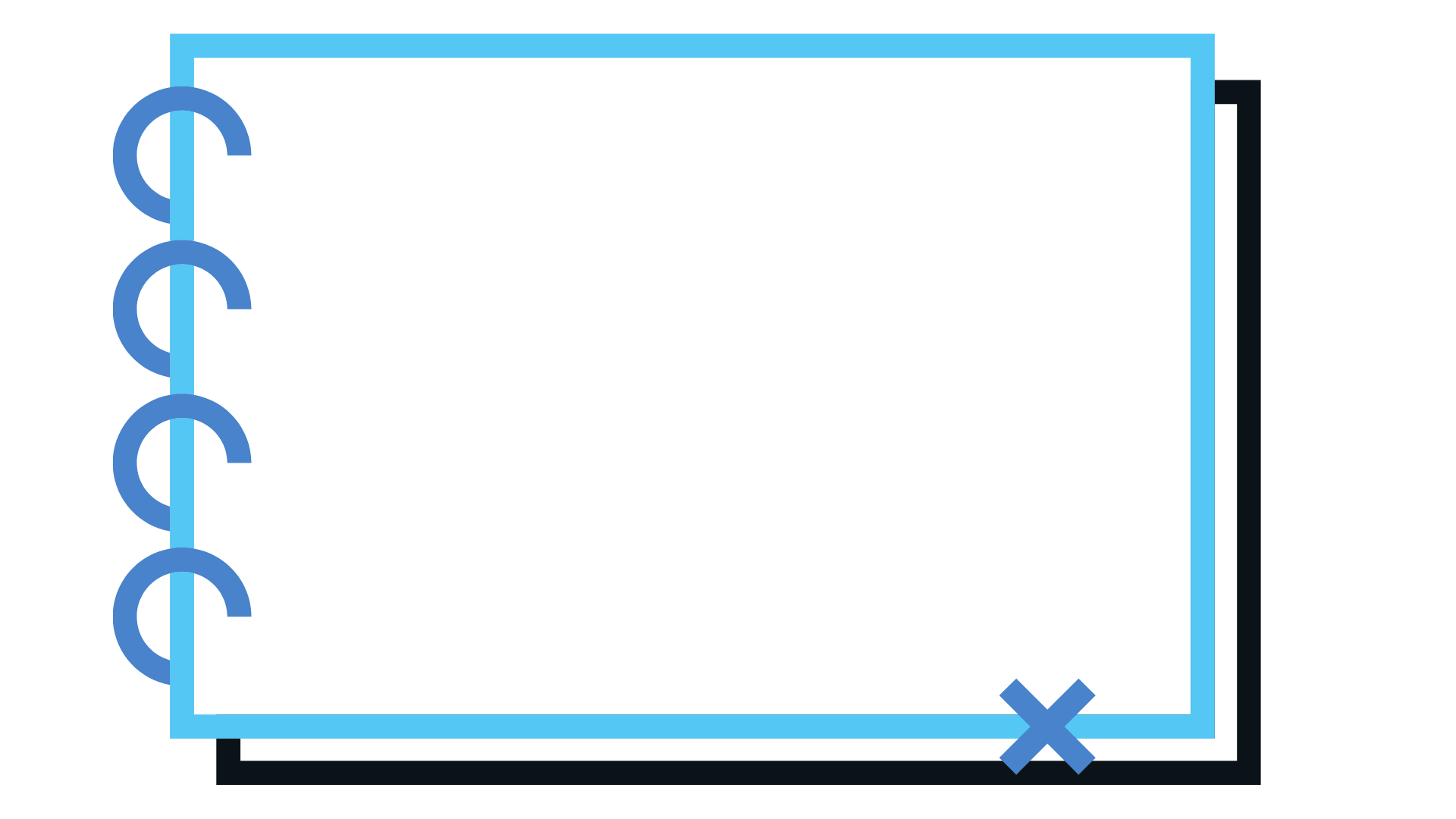 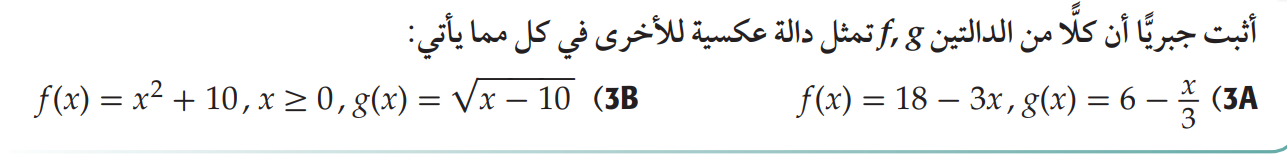 3B
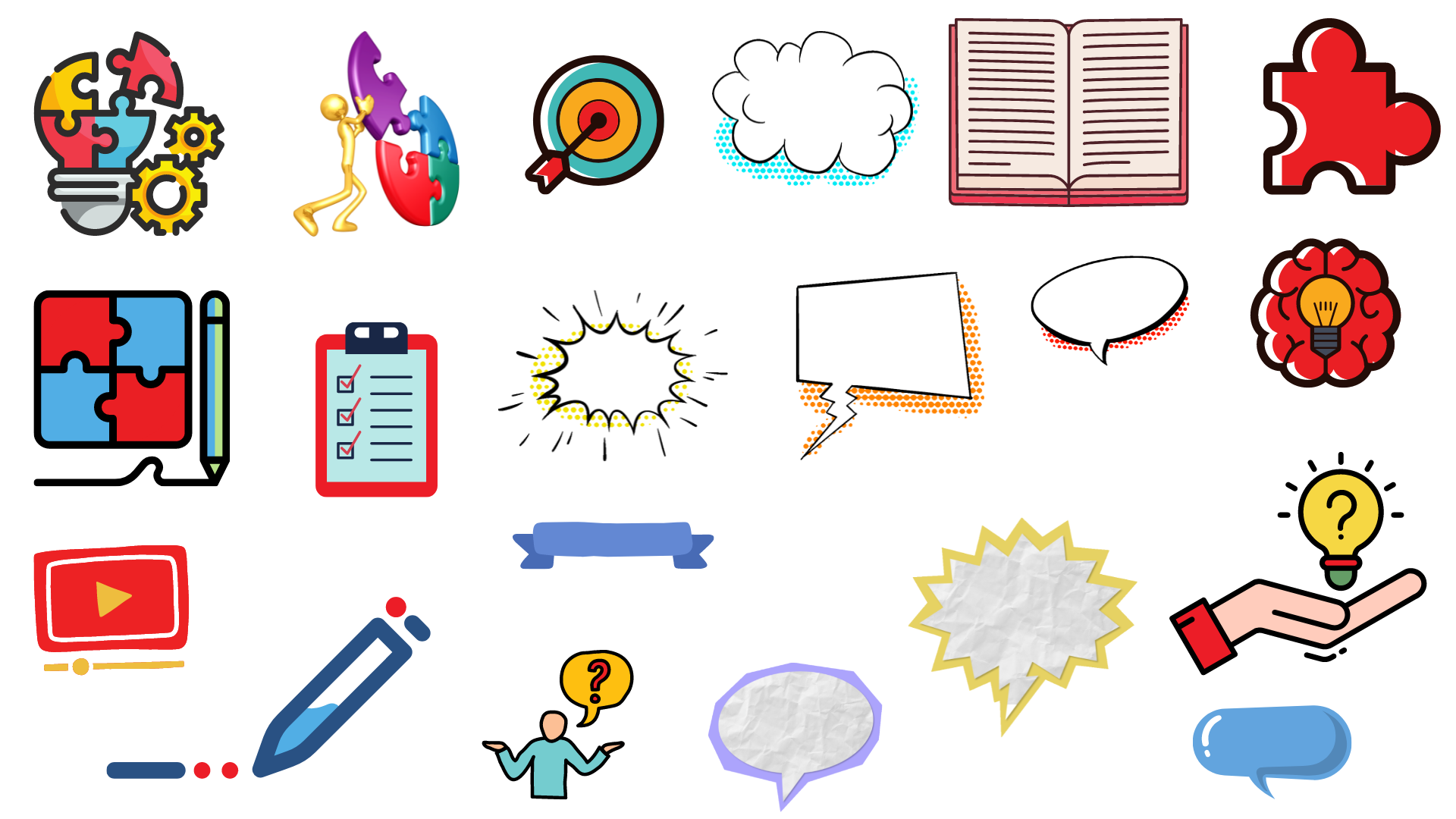 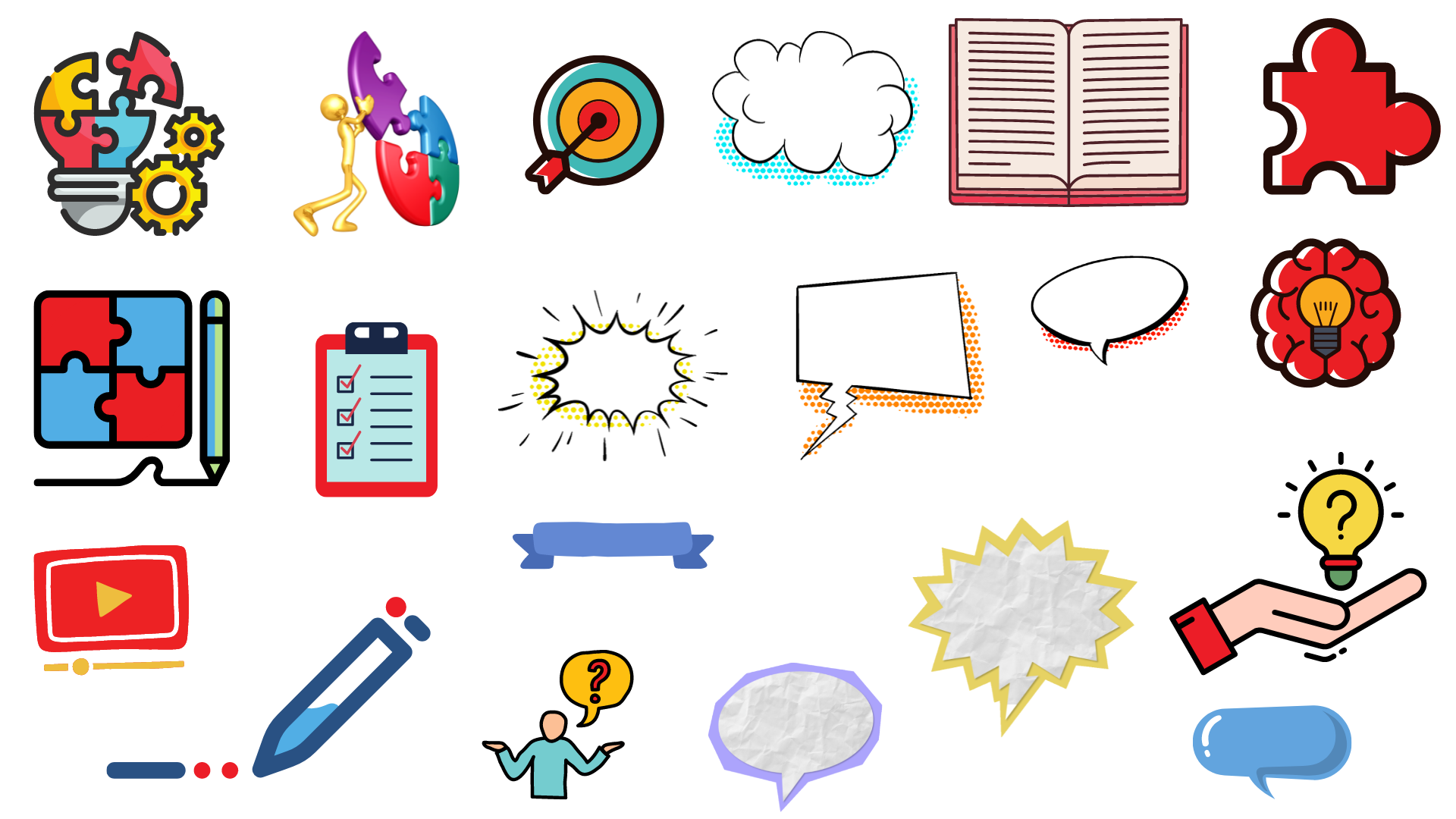 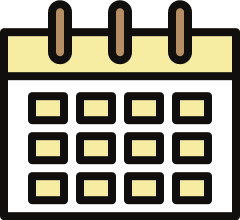 تدرب
 وحل المسائل
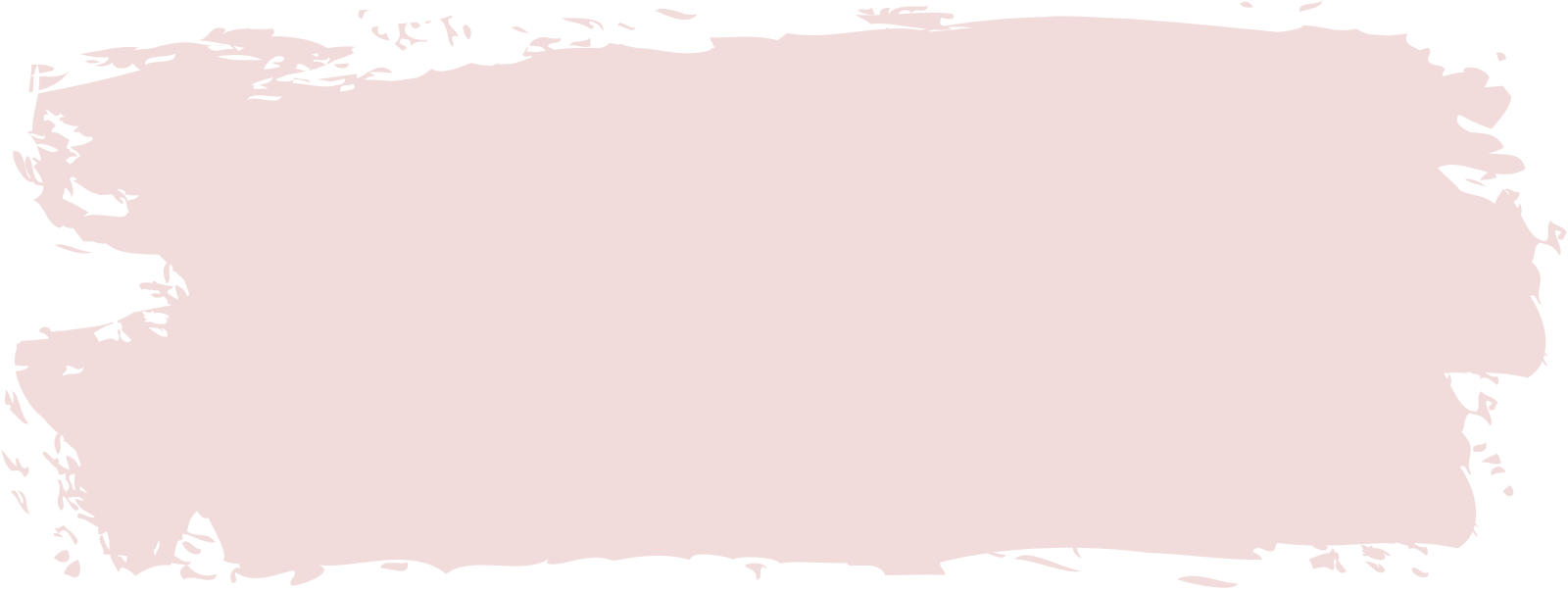 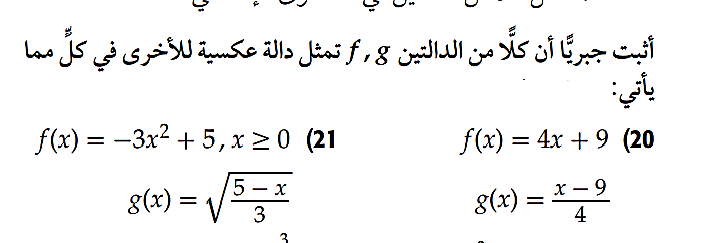 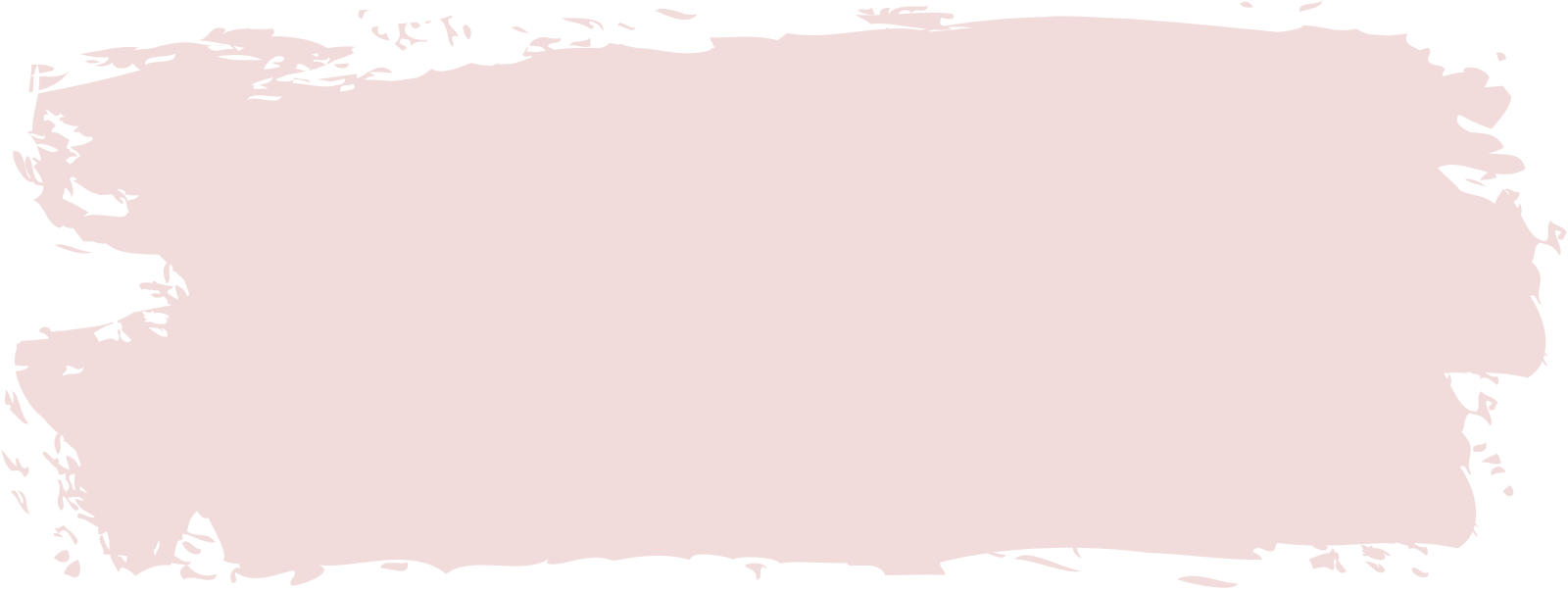 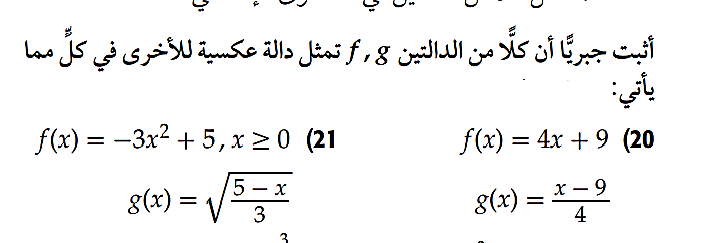 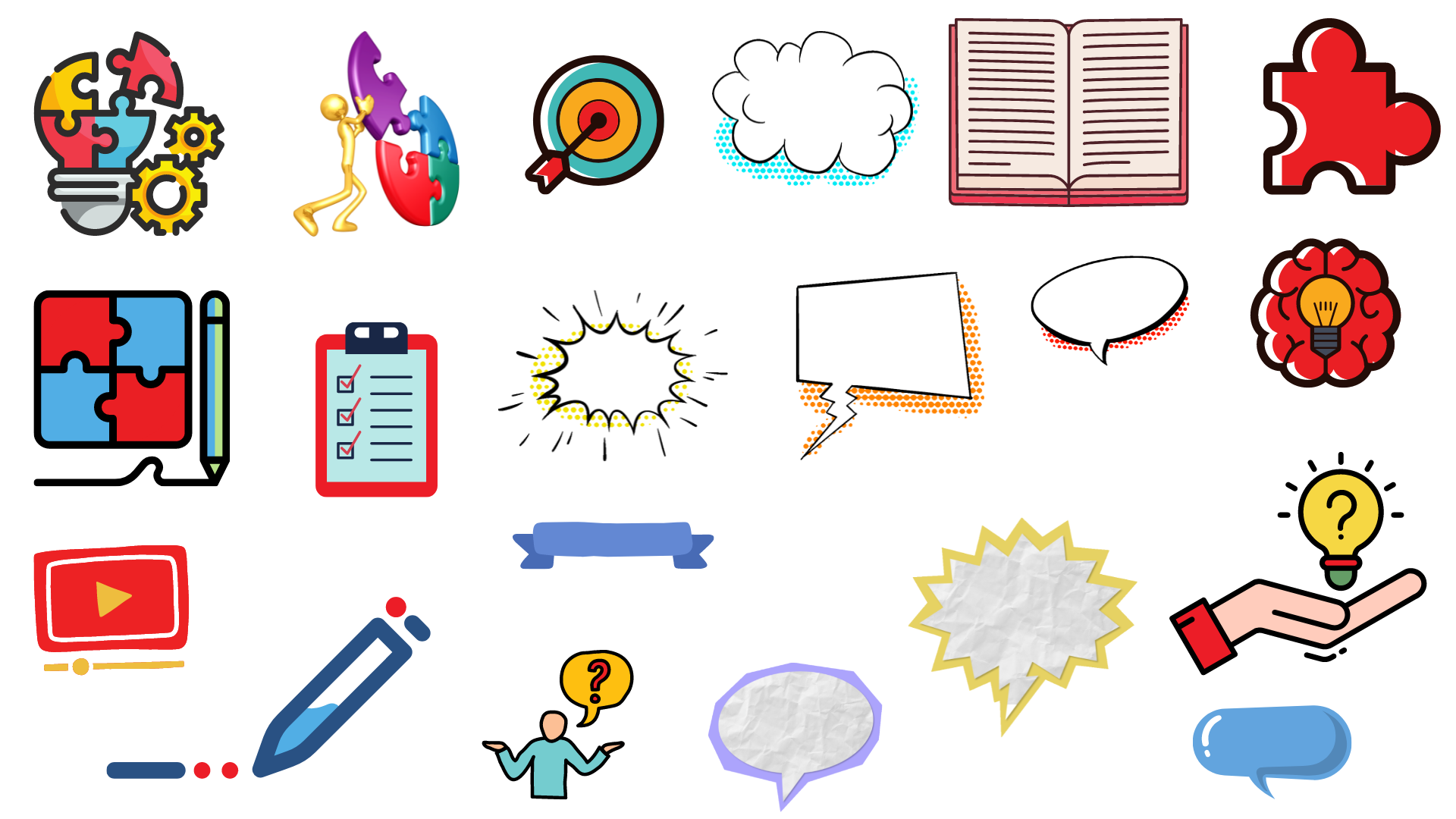 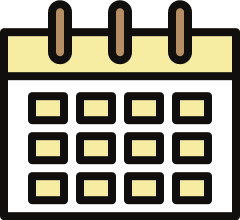 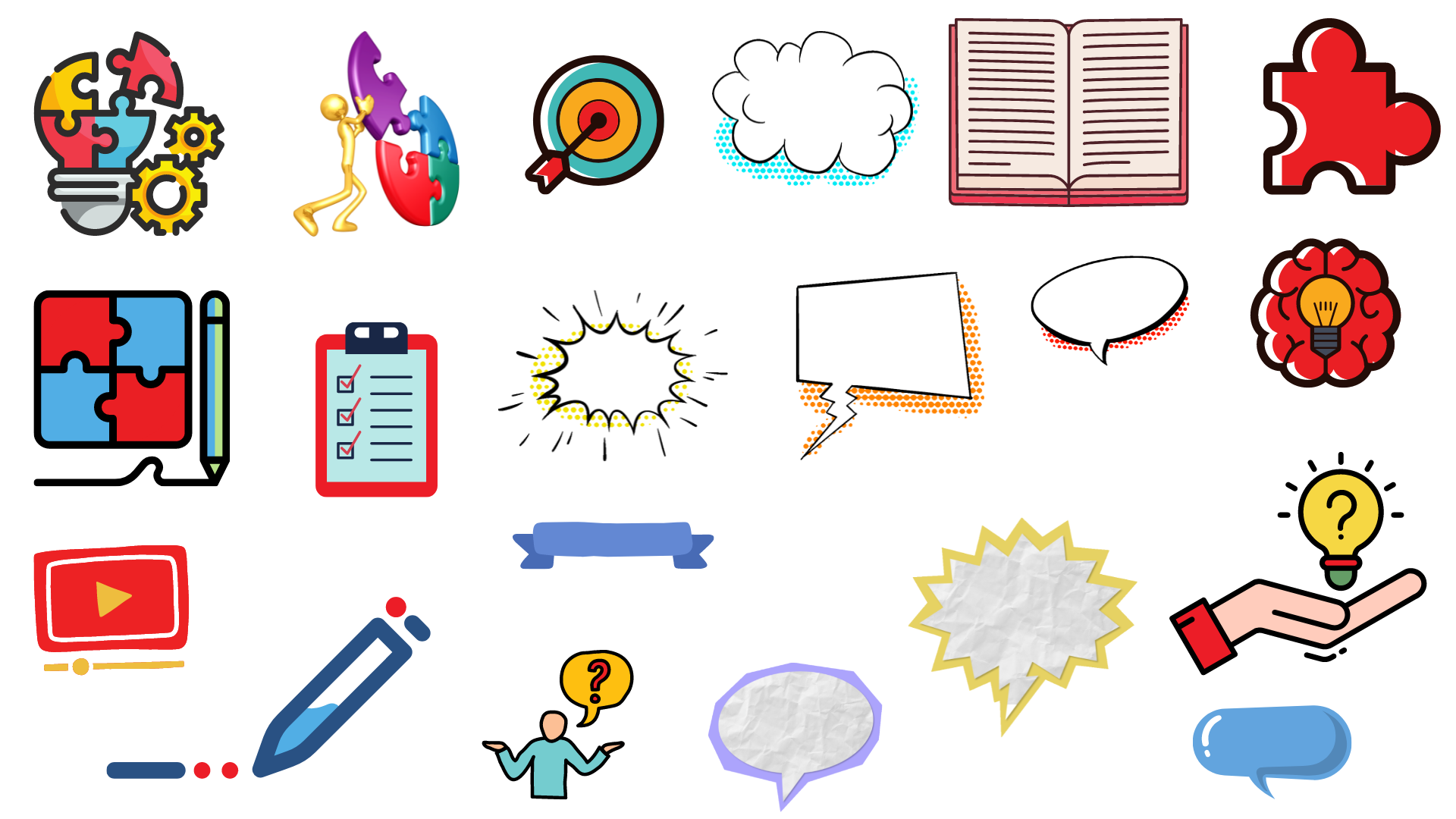 الحل
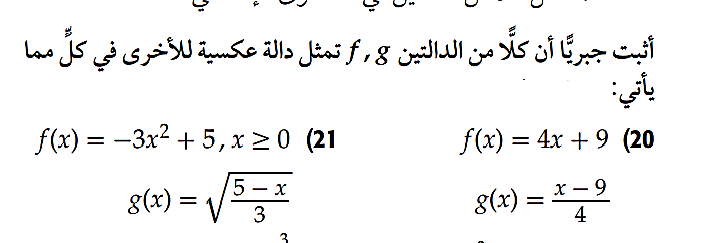 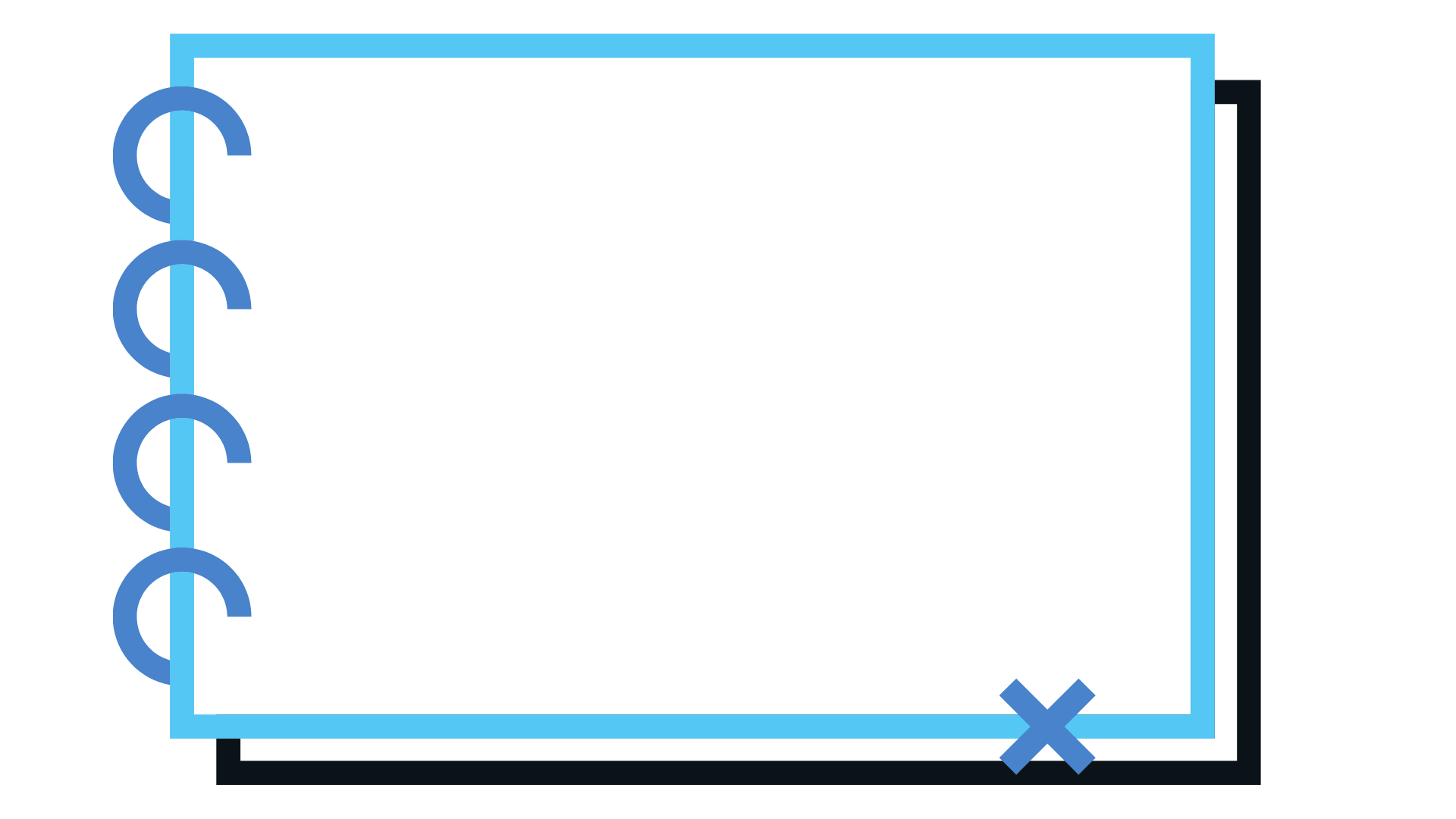 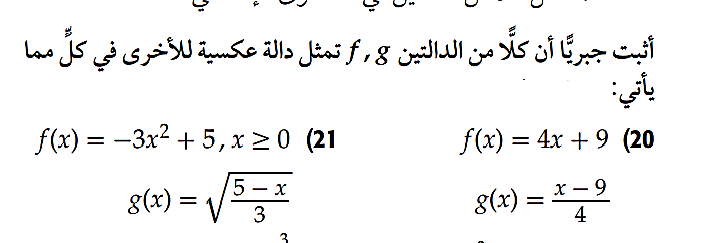 20
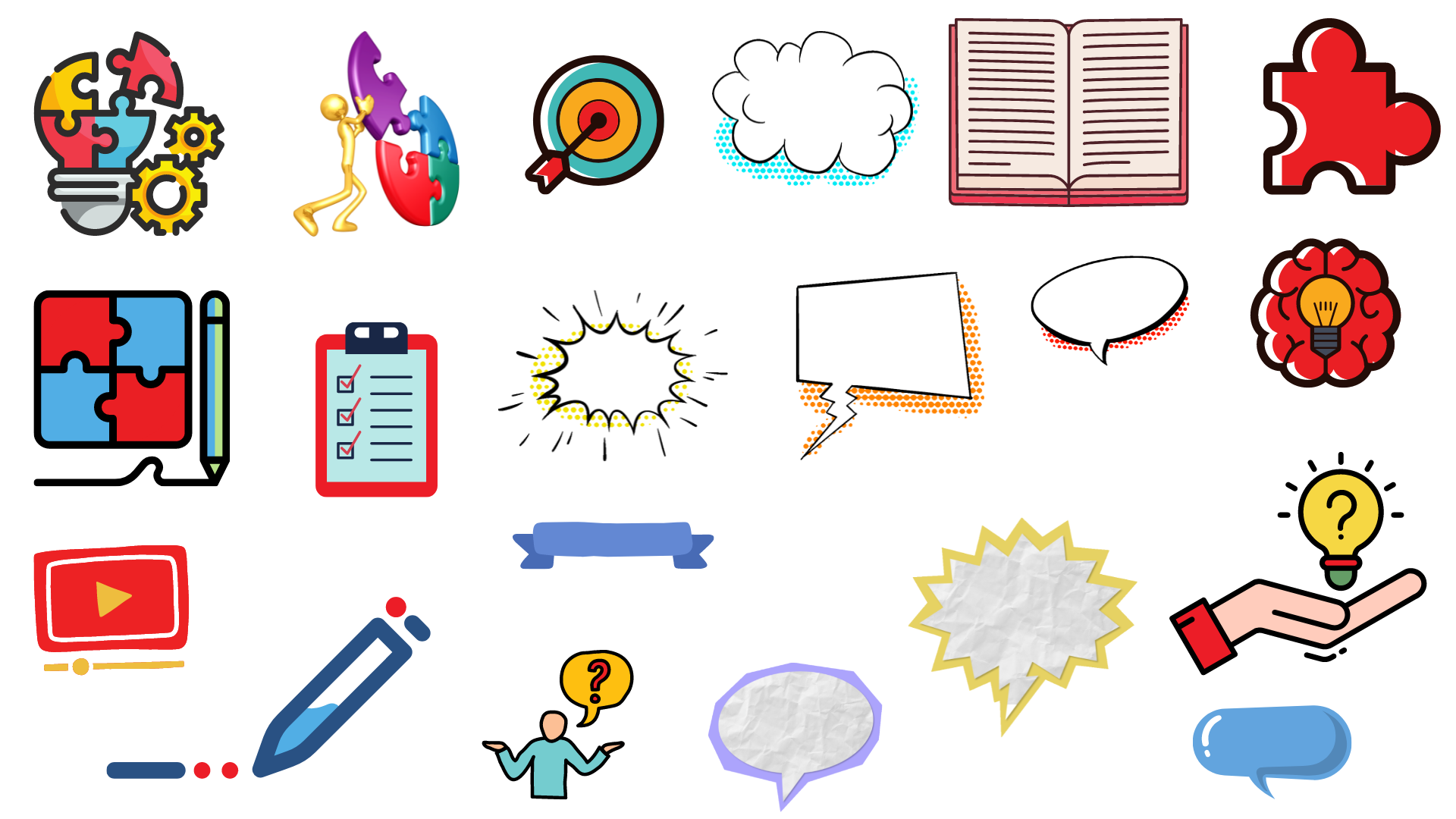 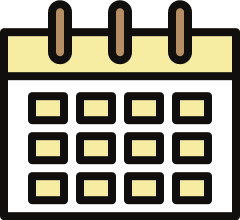 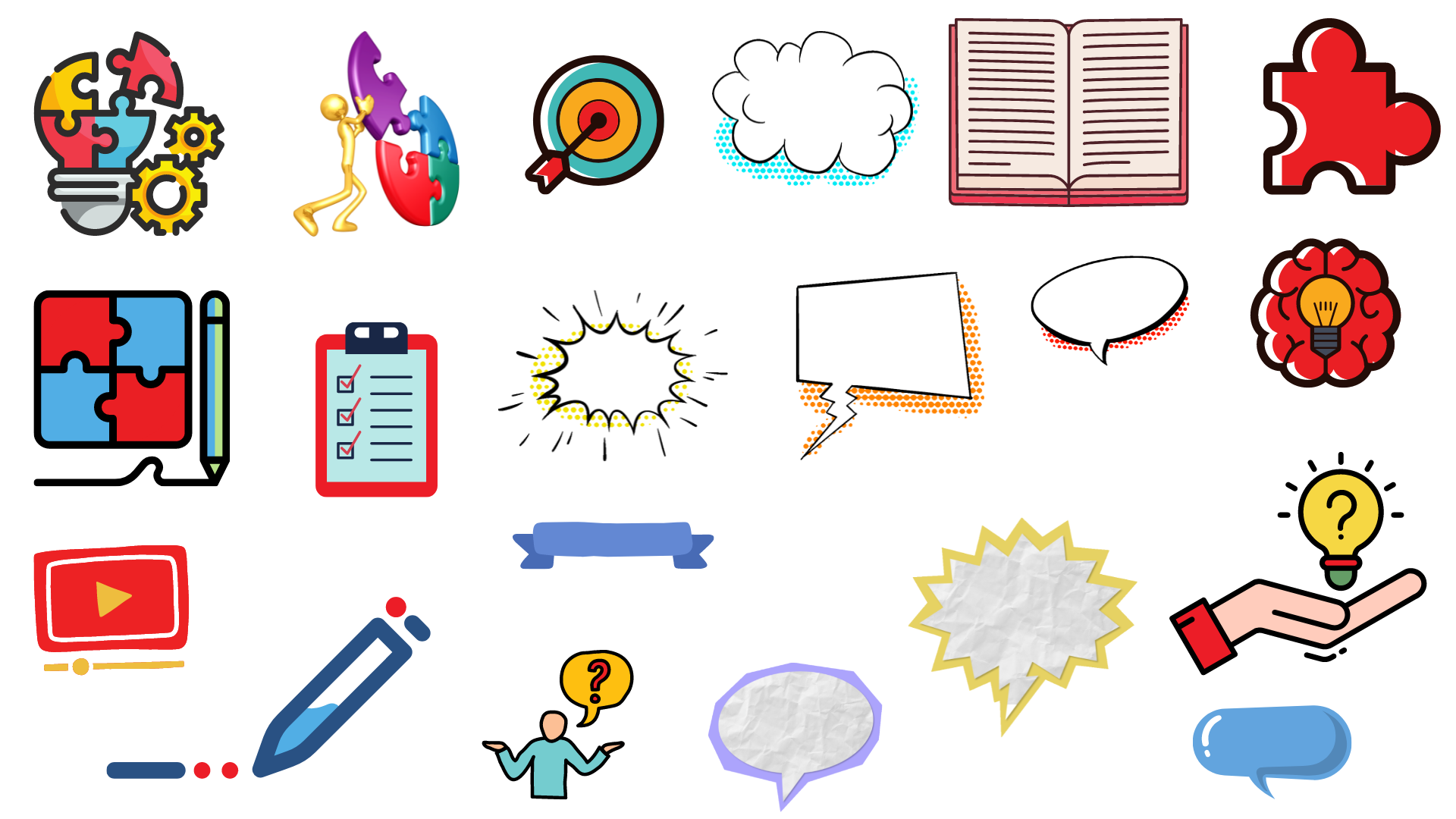 مثال 4
إيجاد الدالة العكسية بيانياً
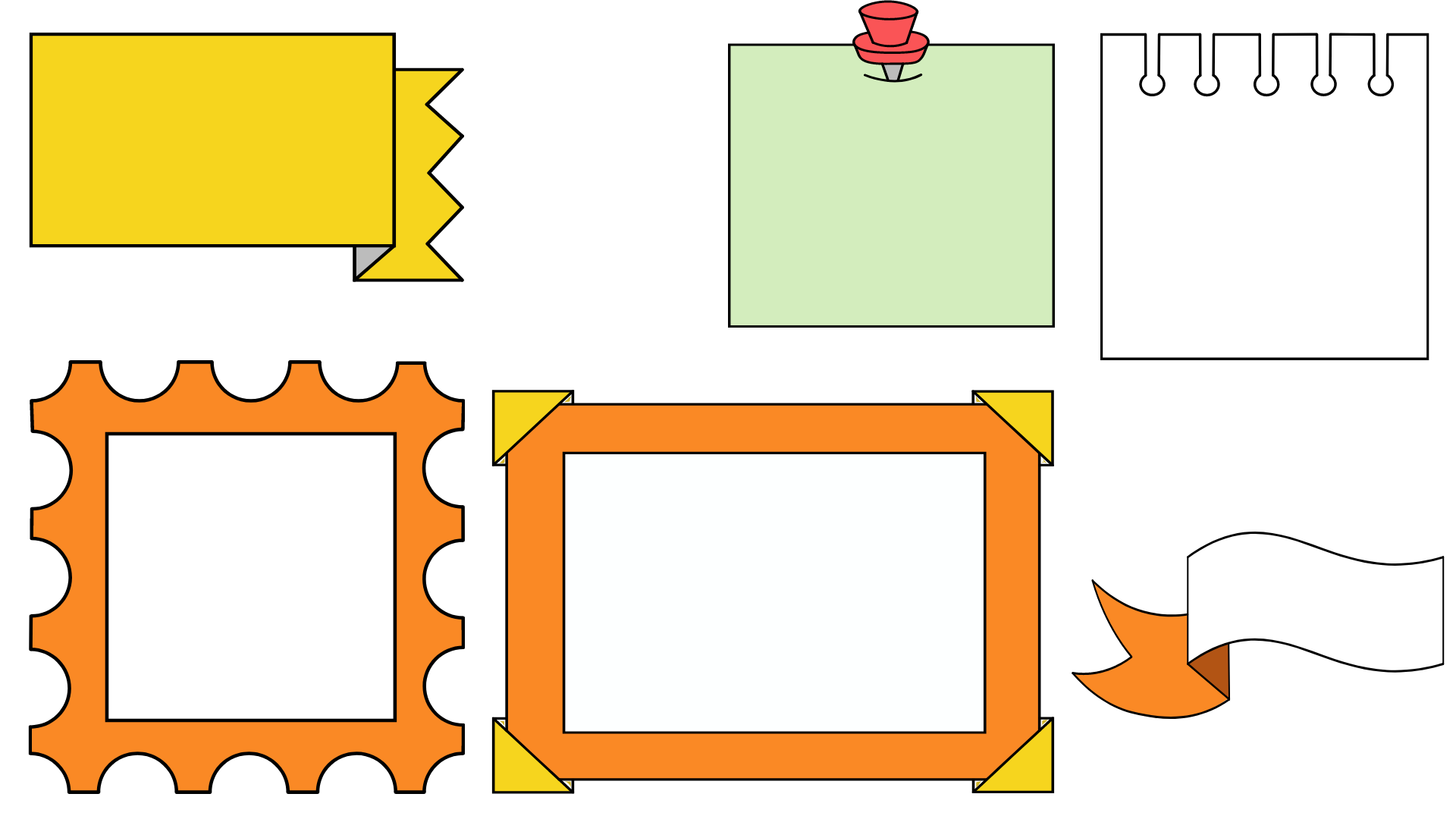 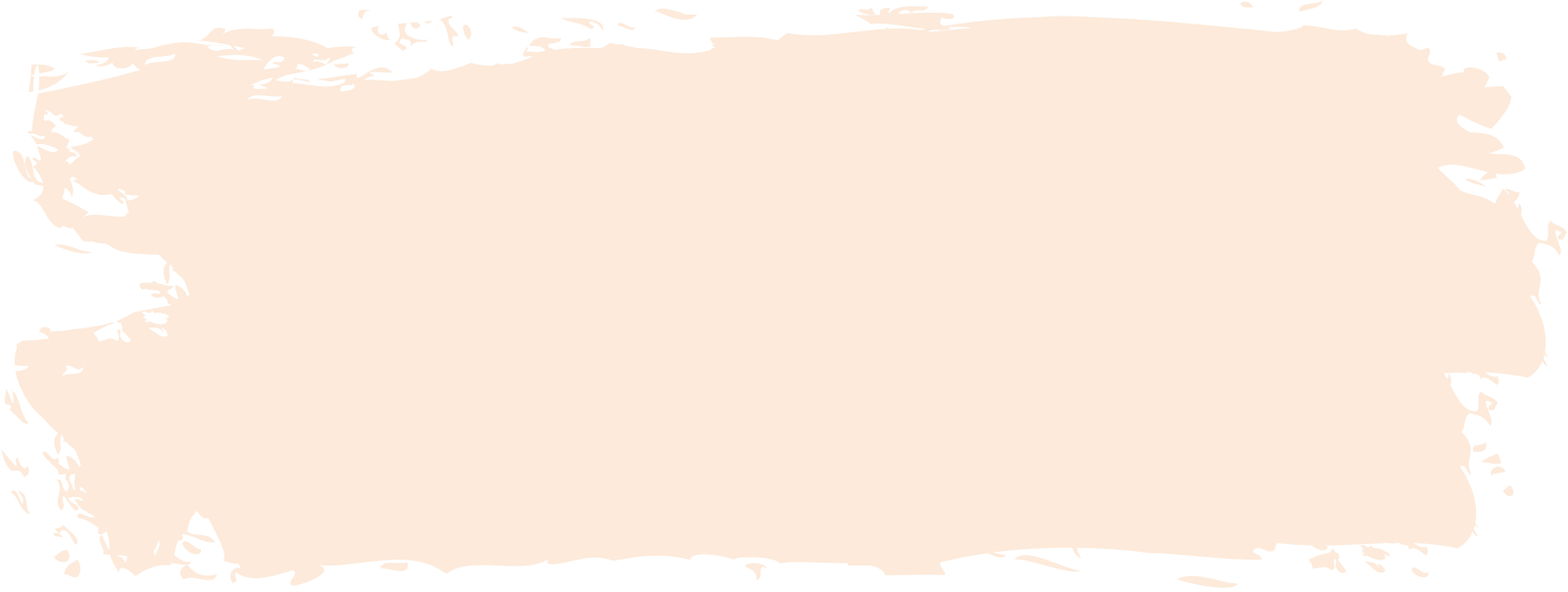 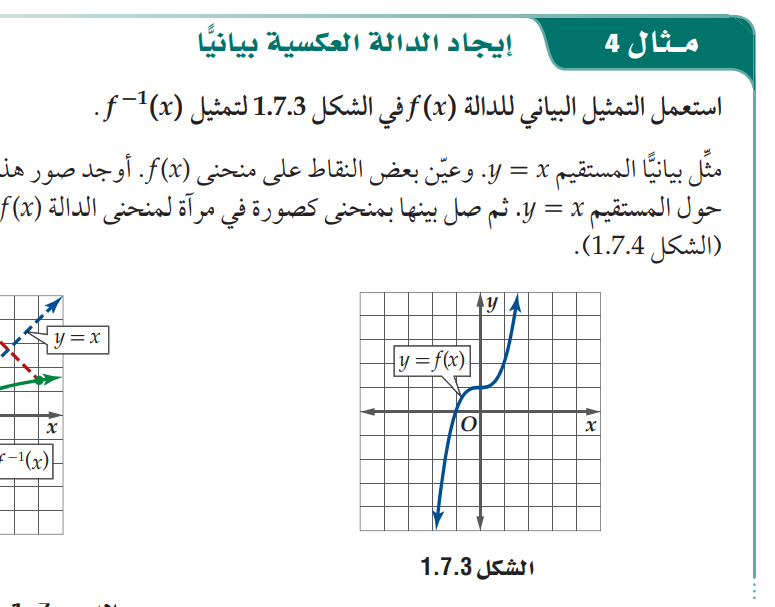 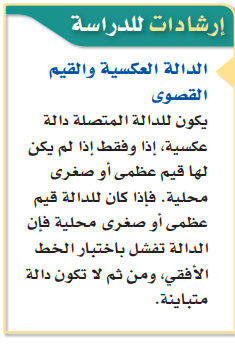 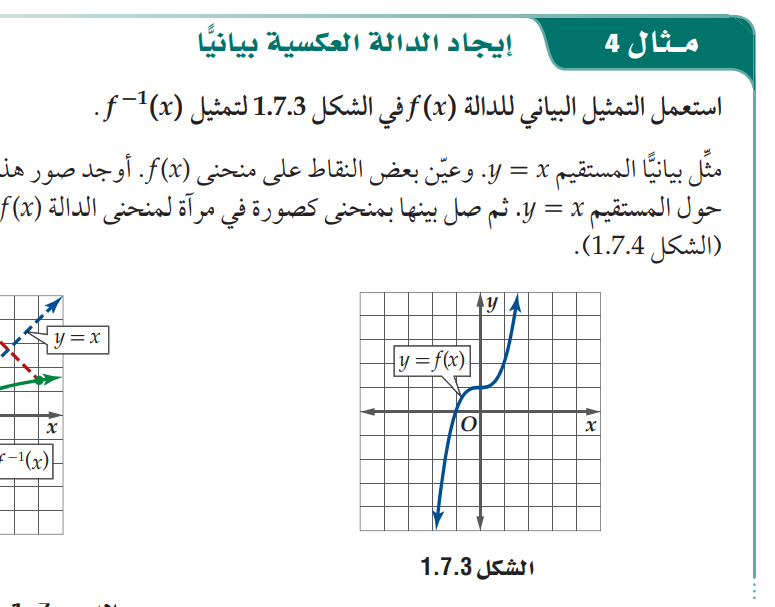 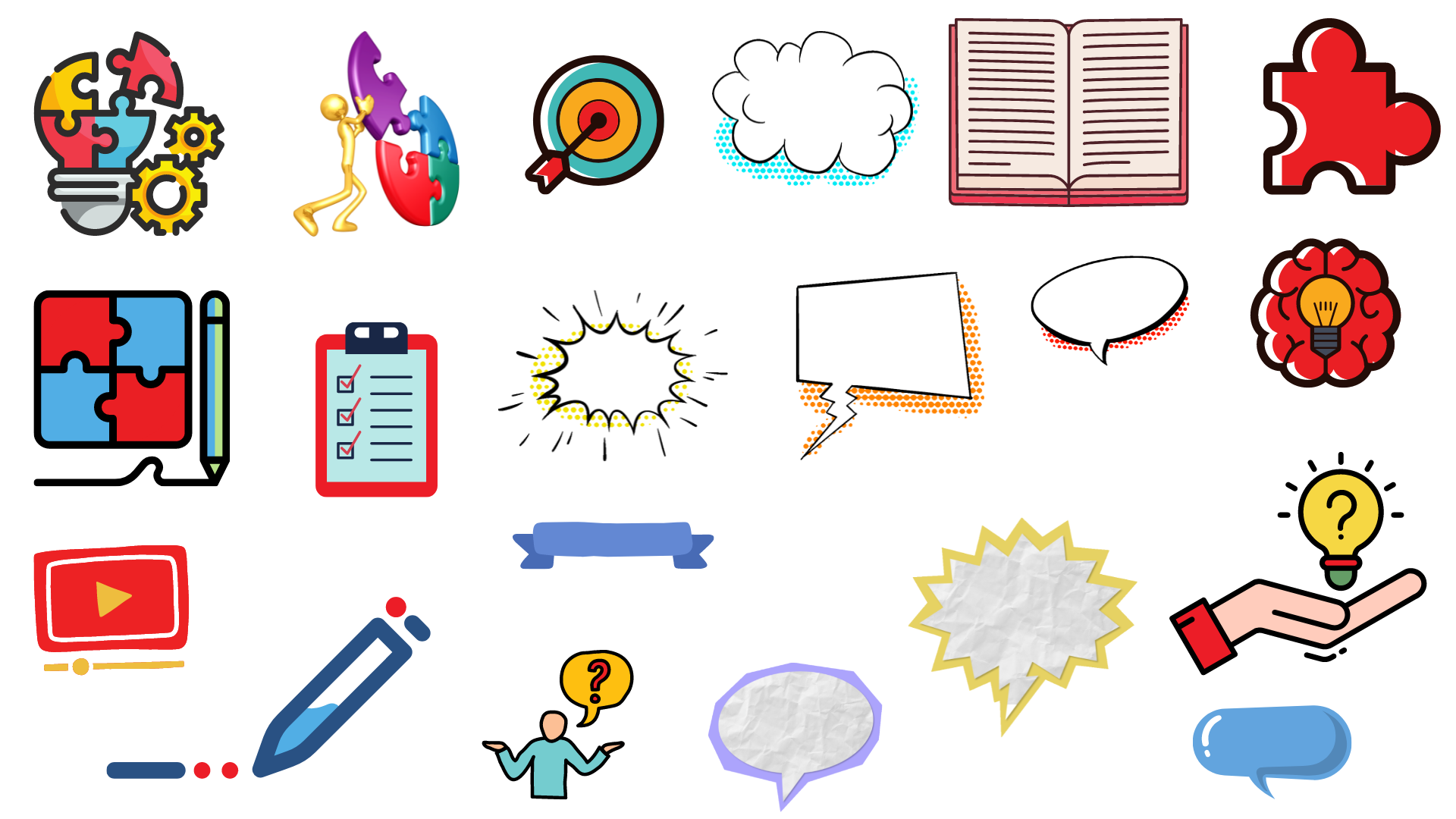 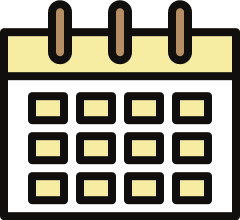 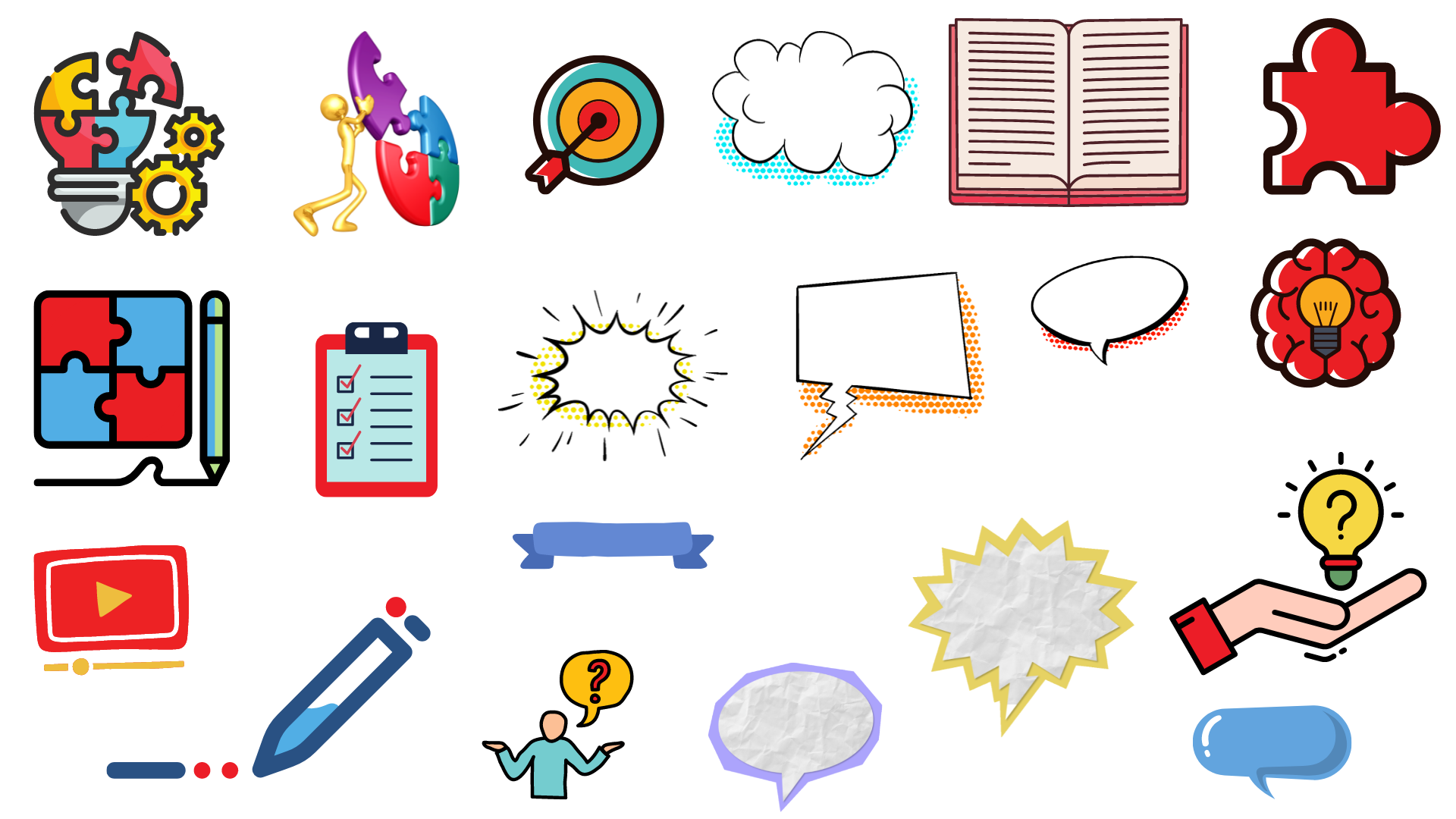 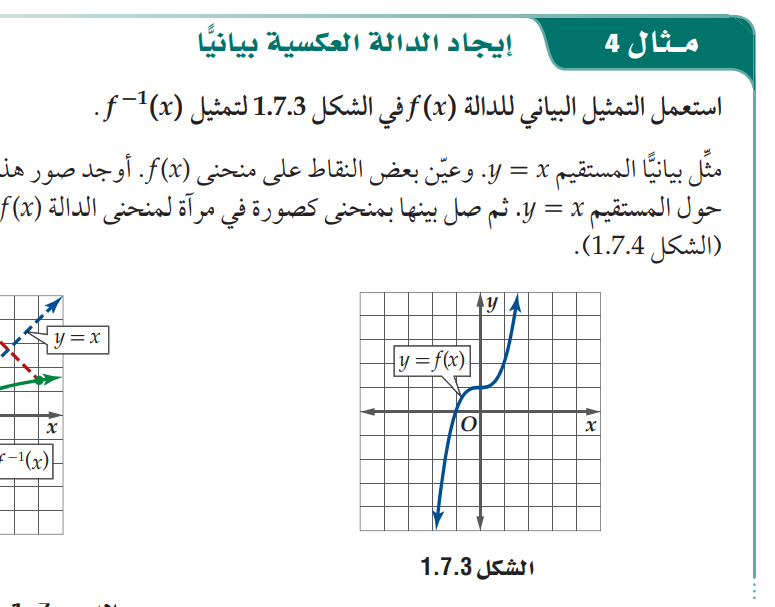 الحل
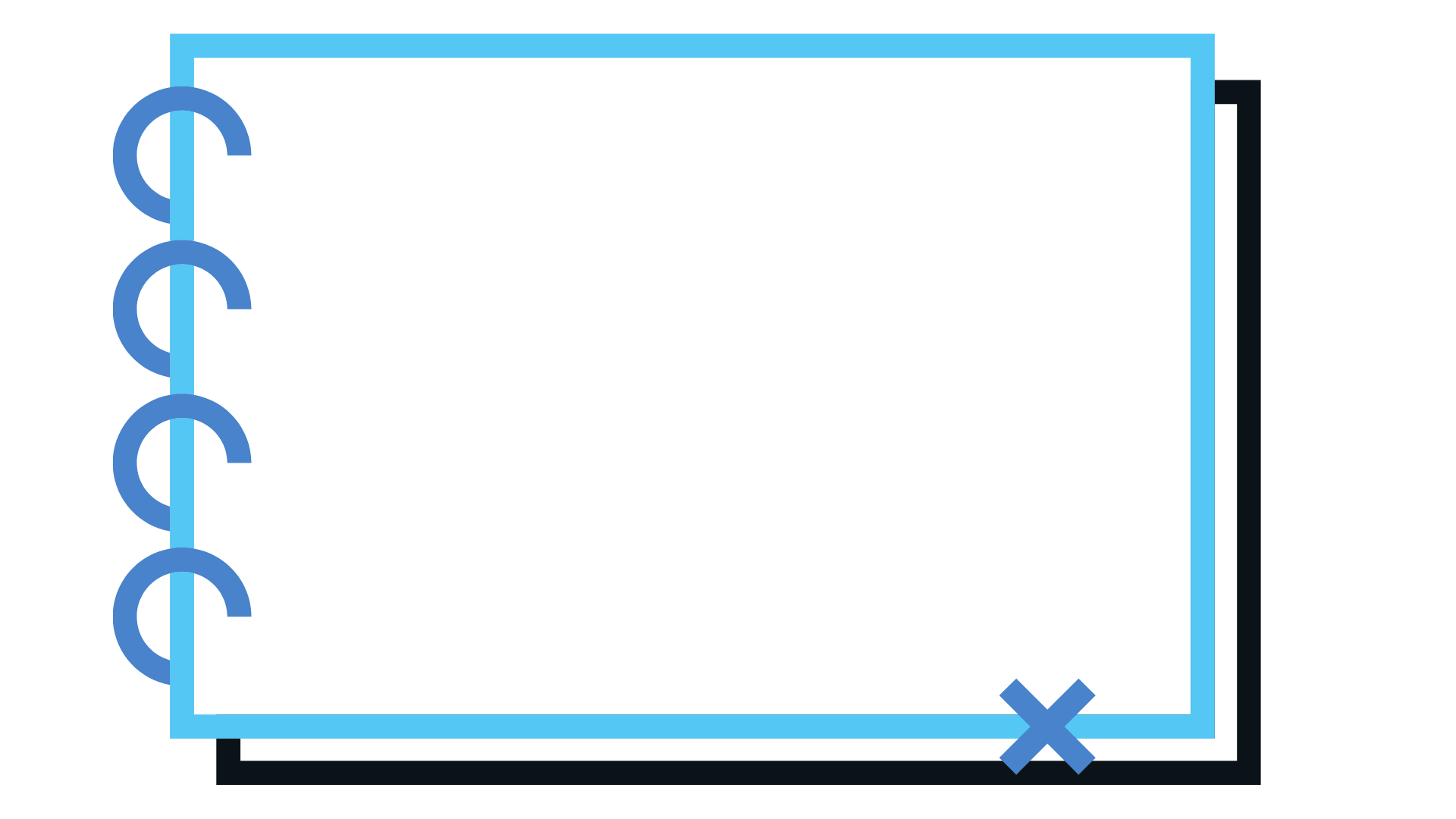 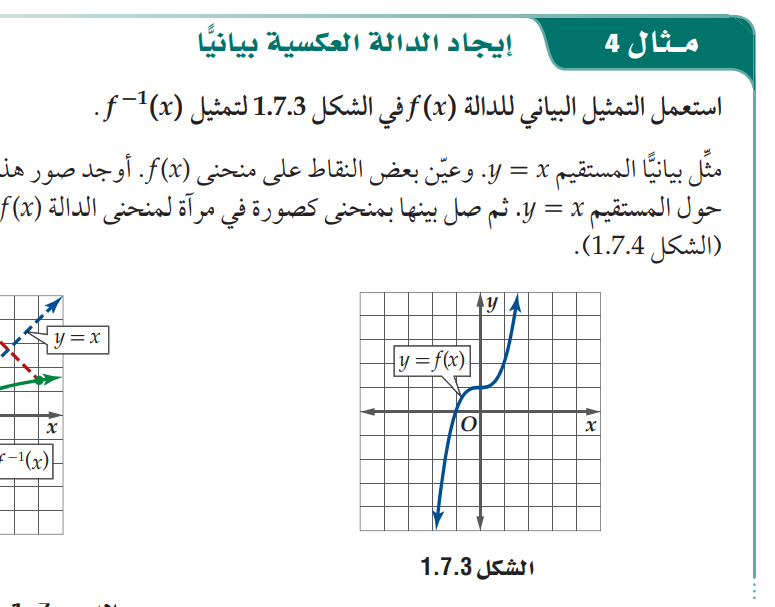 4
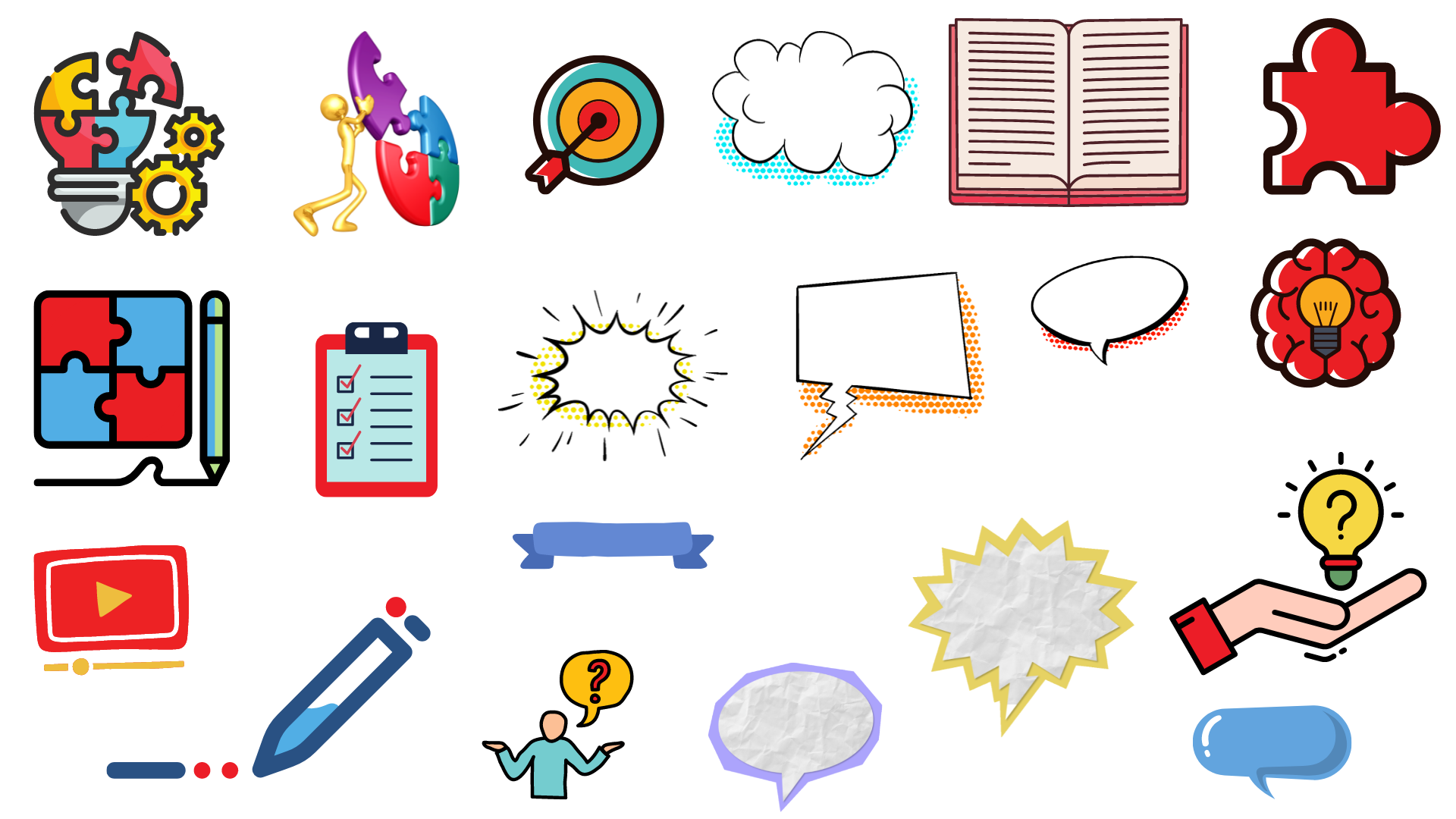 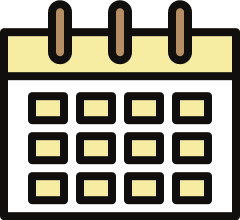 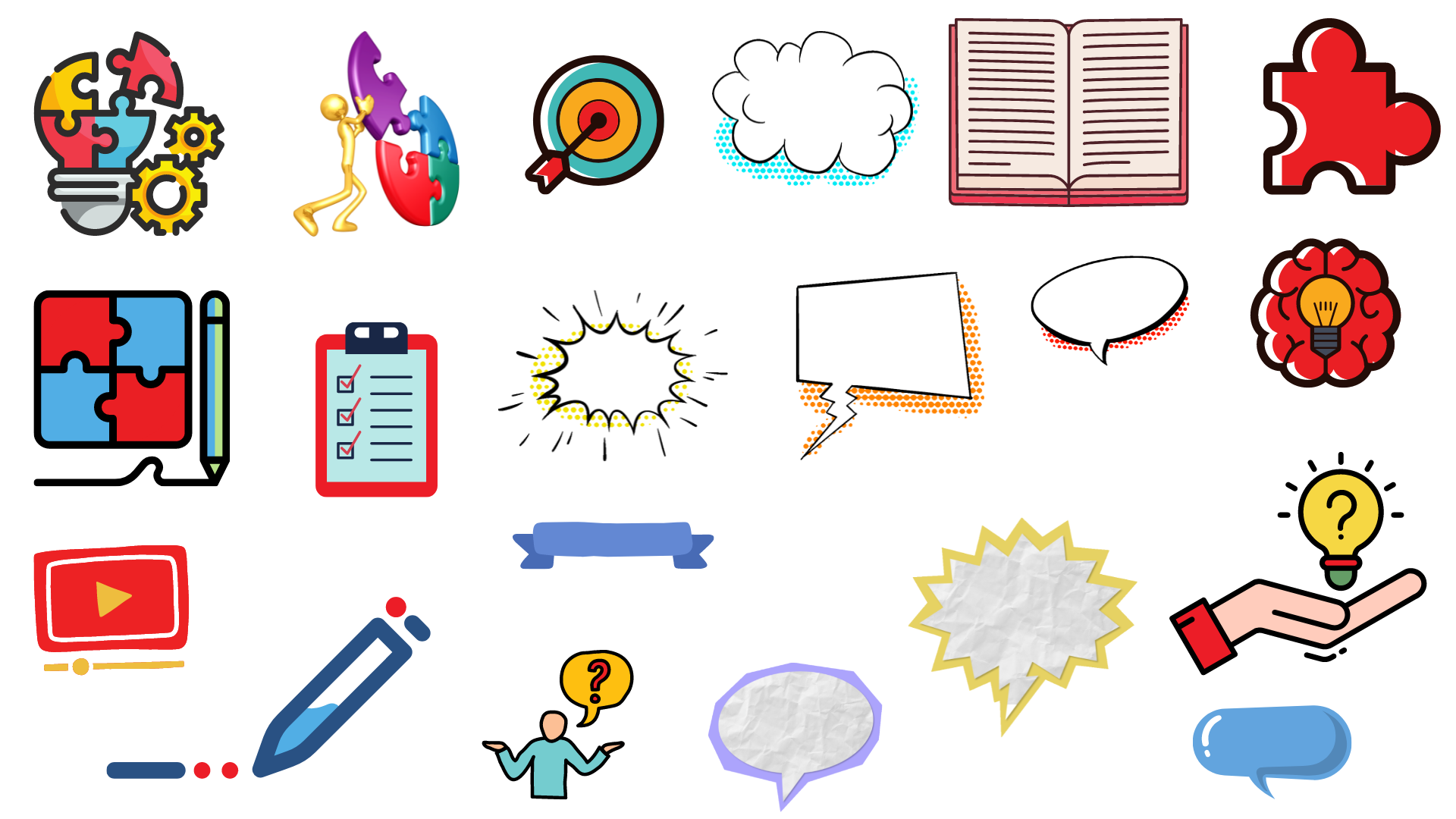 تحقق من فهمك
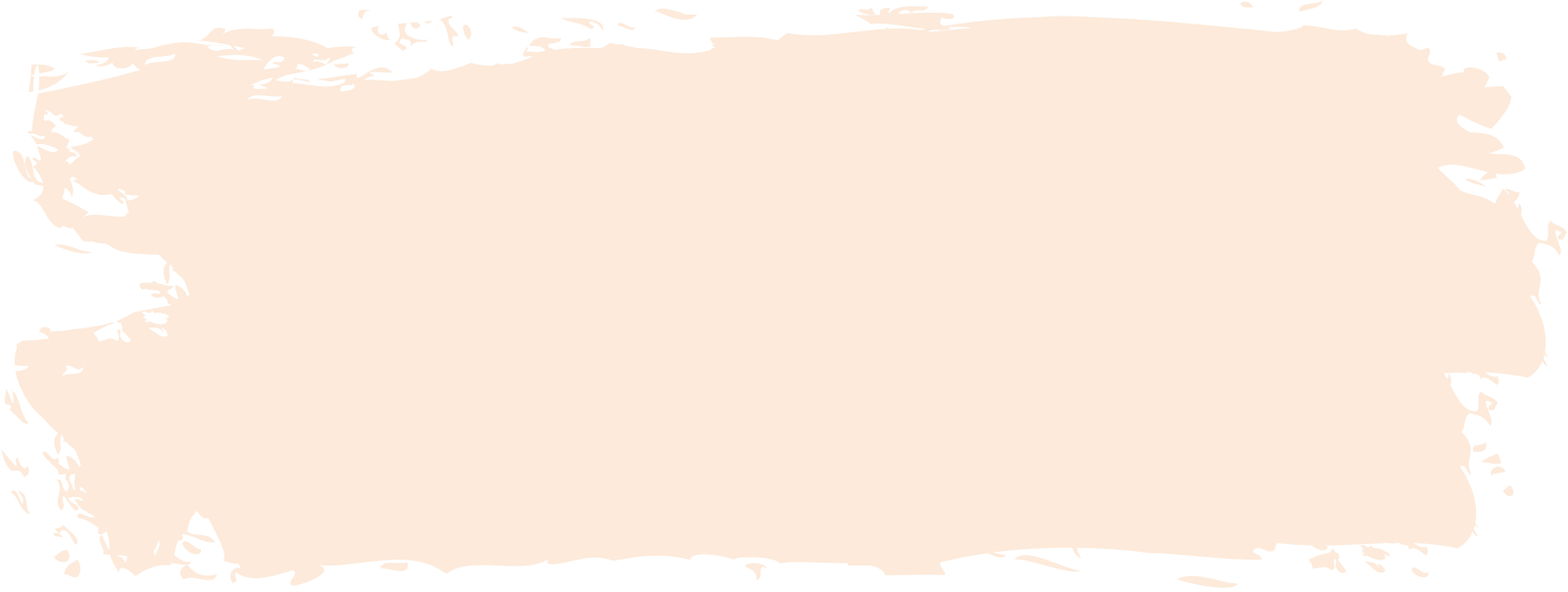 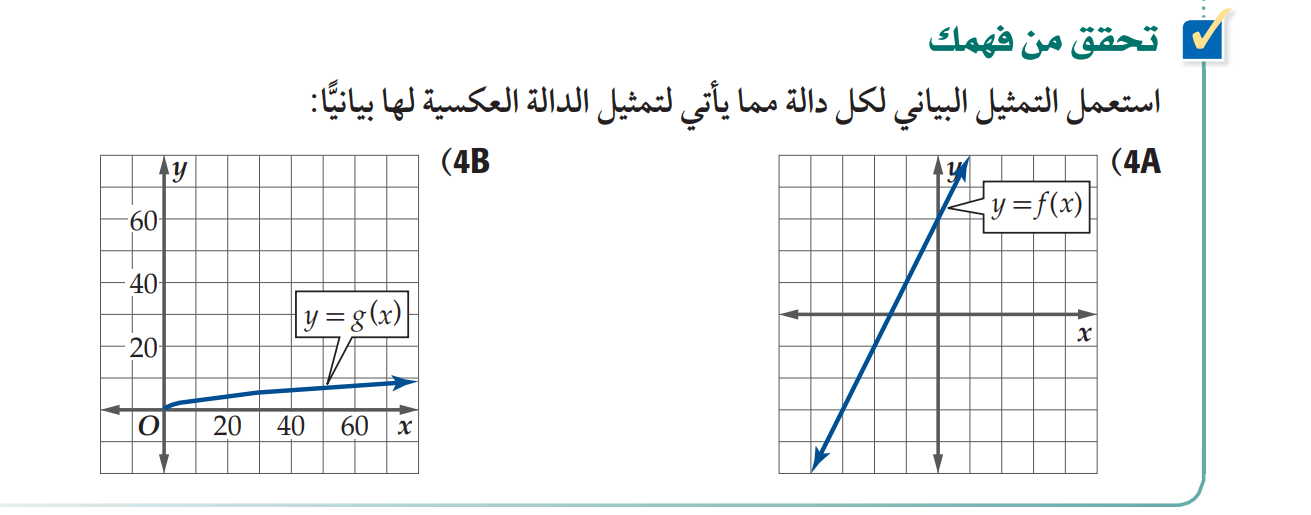 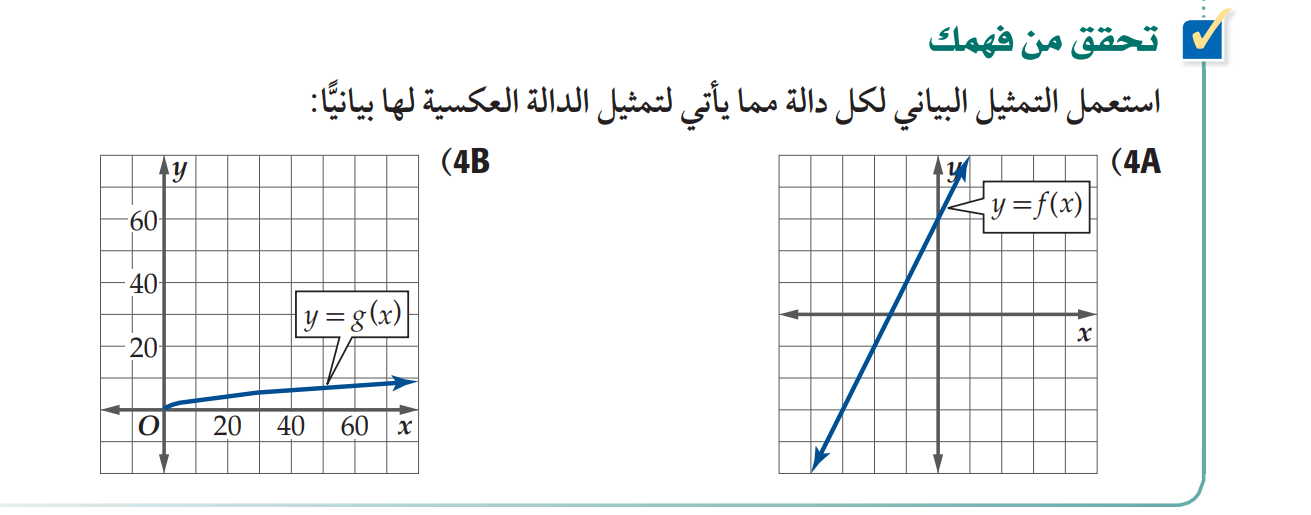 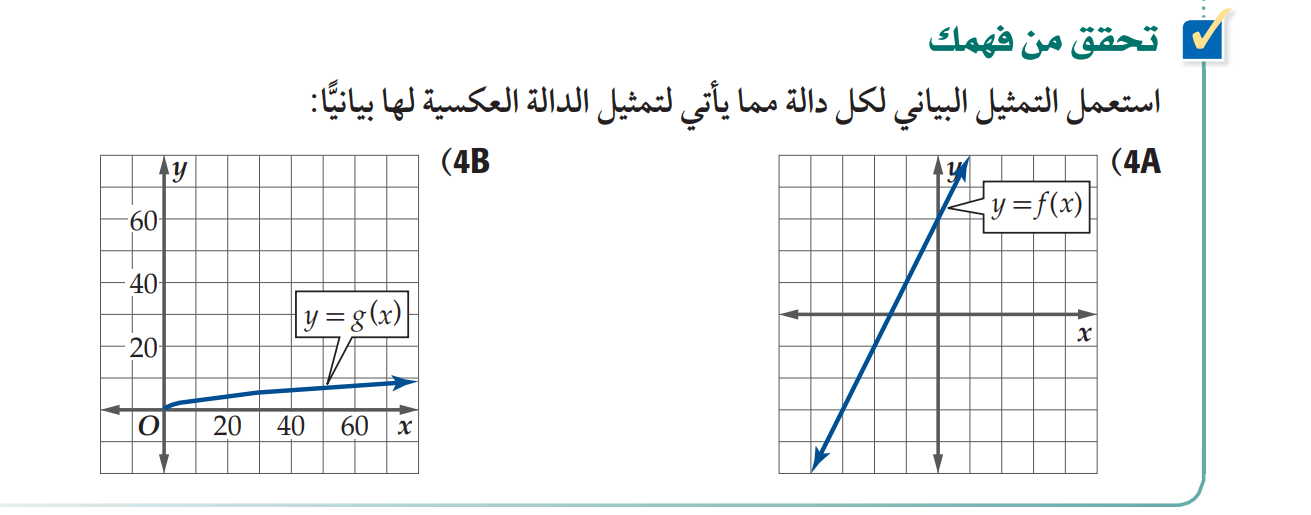 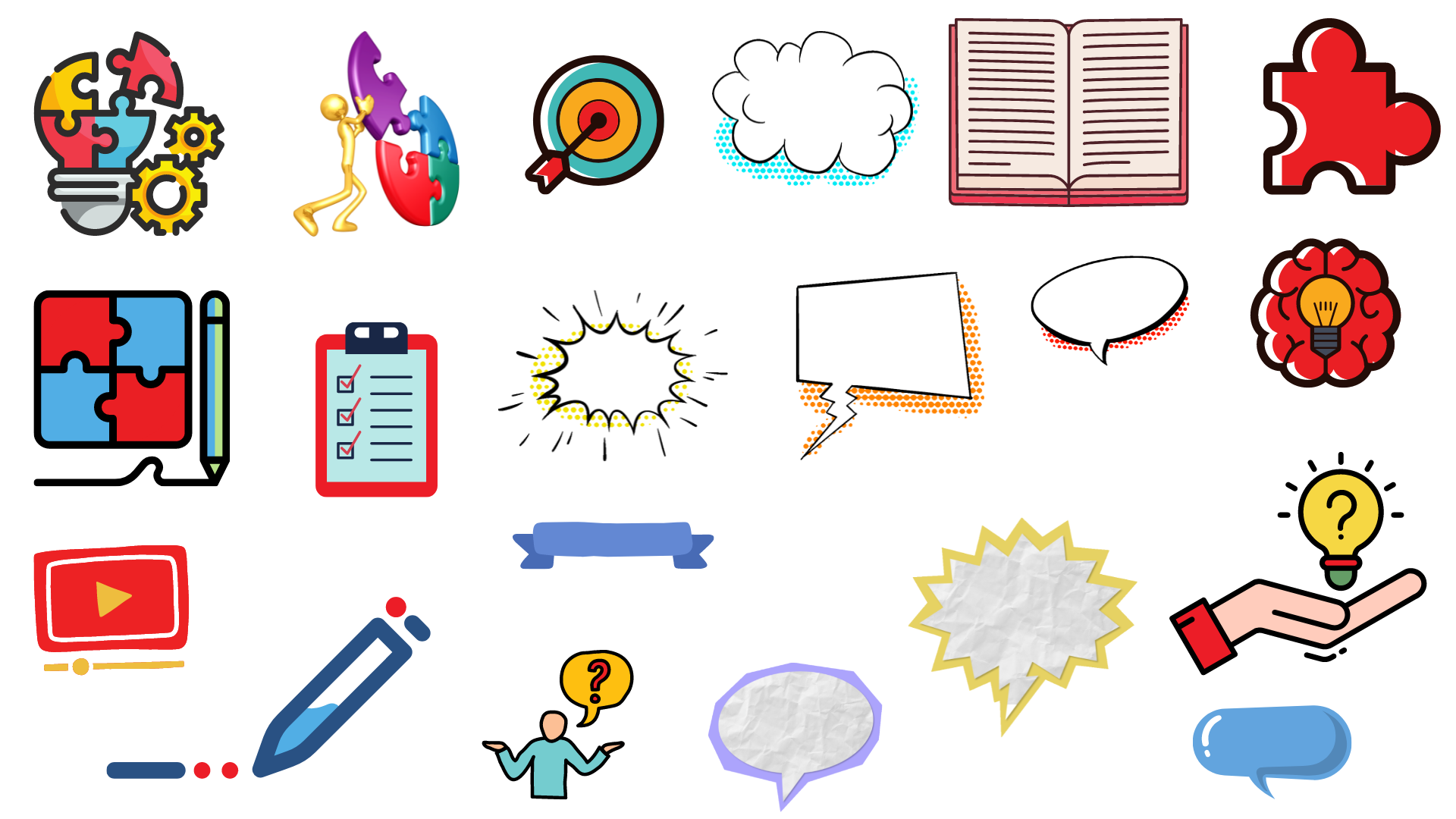 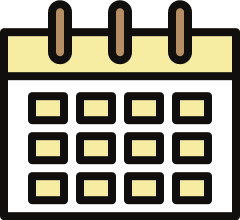 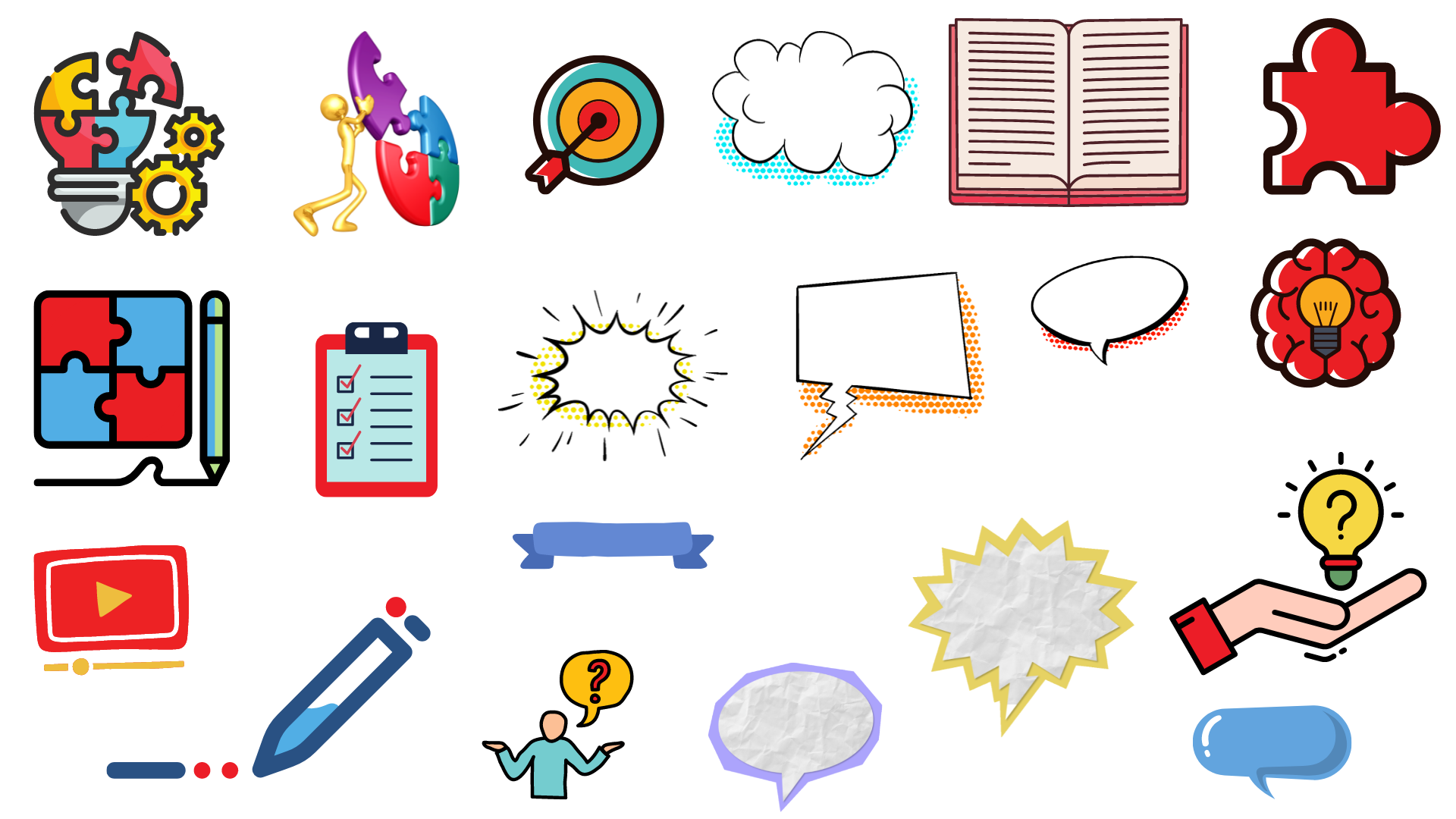 الحل
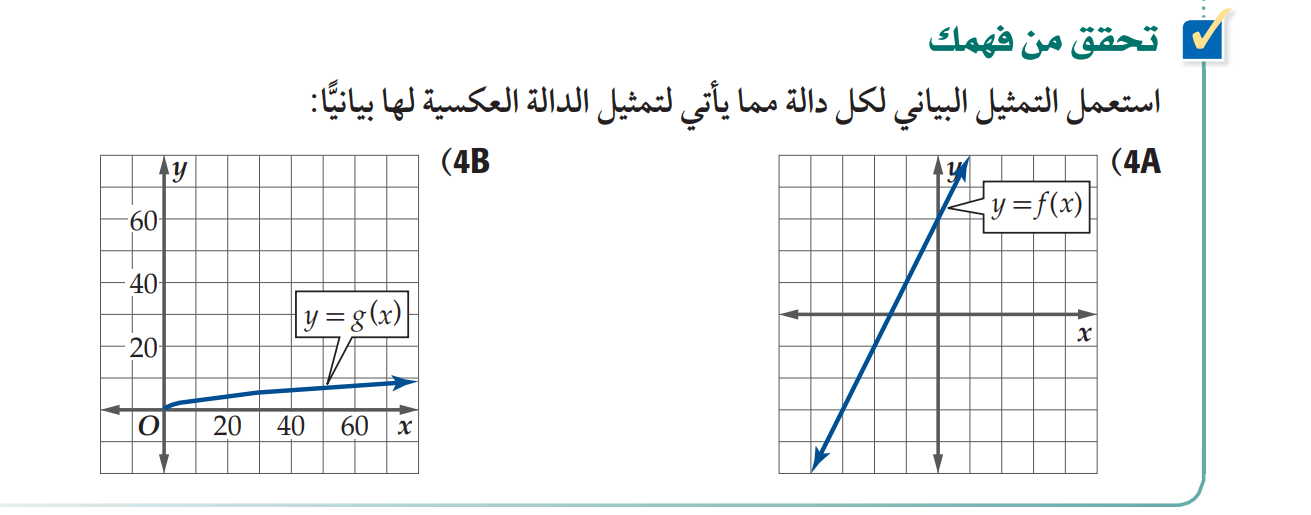 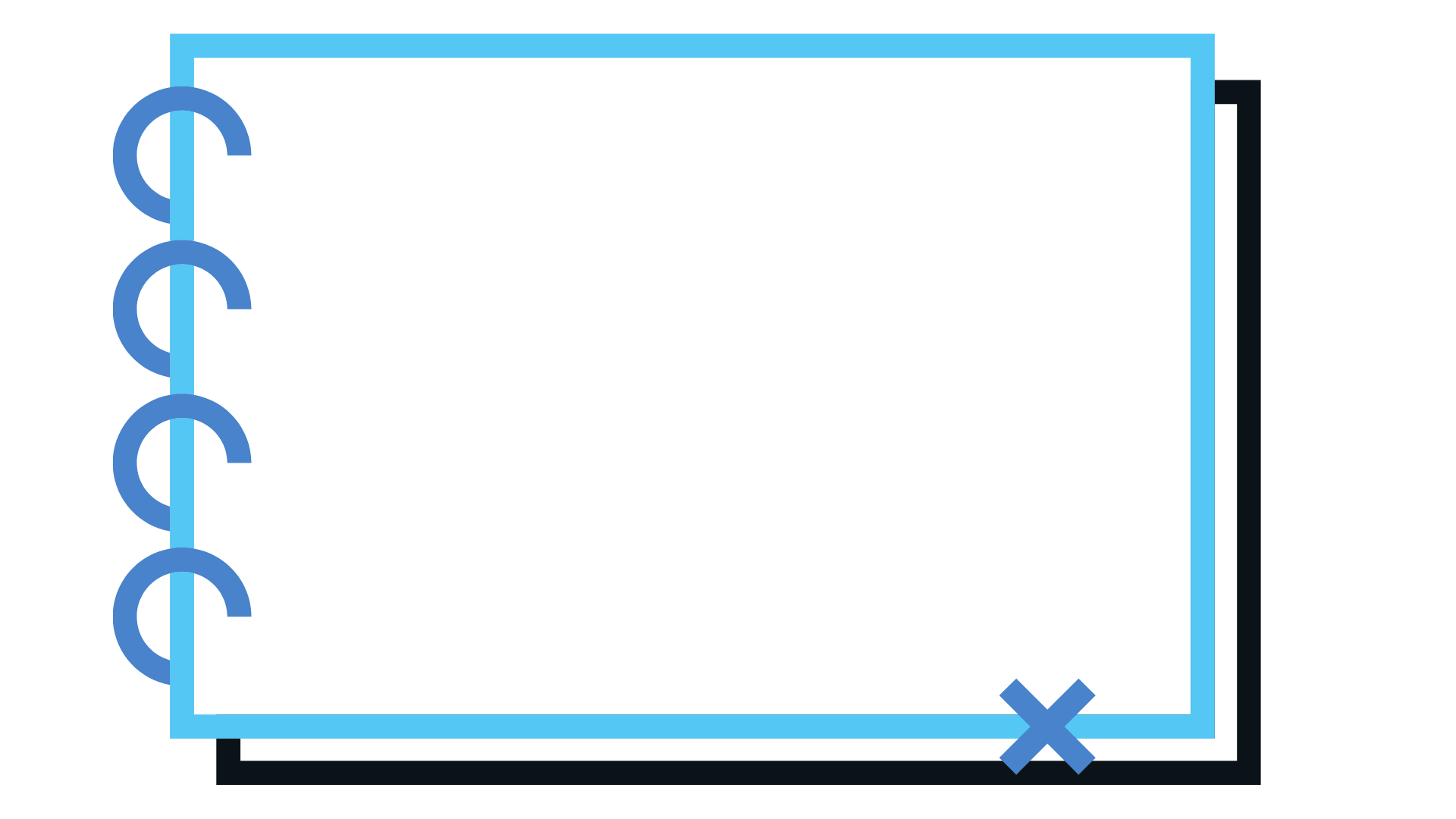 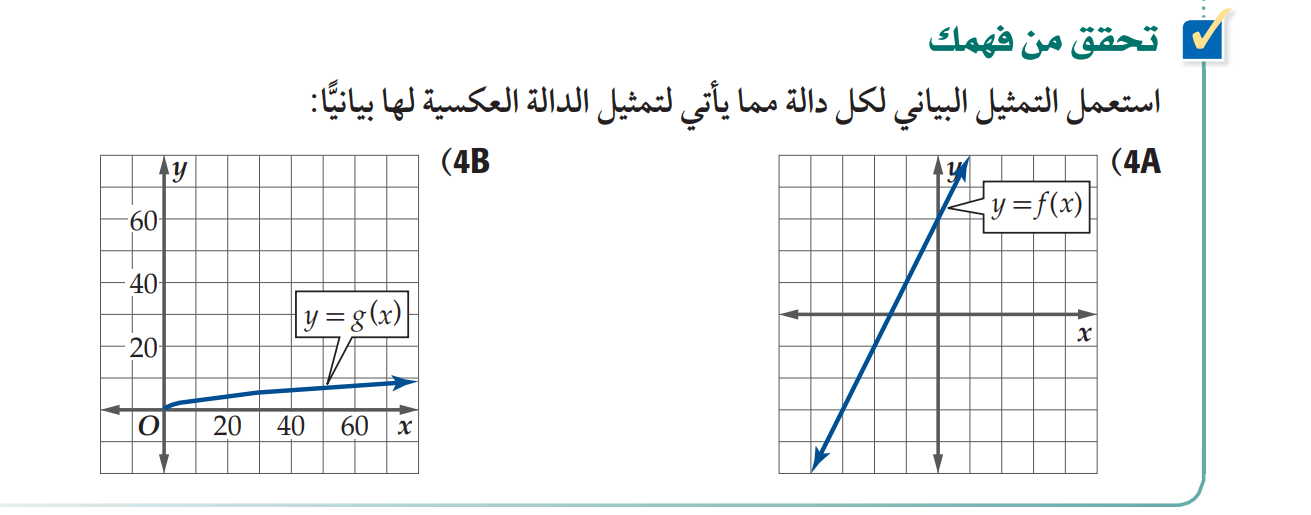 4A
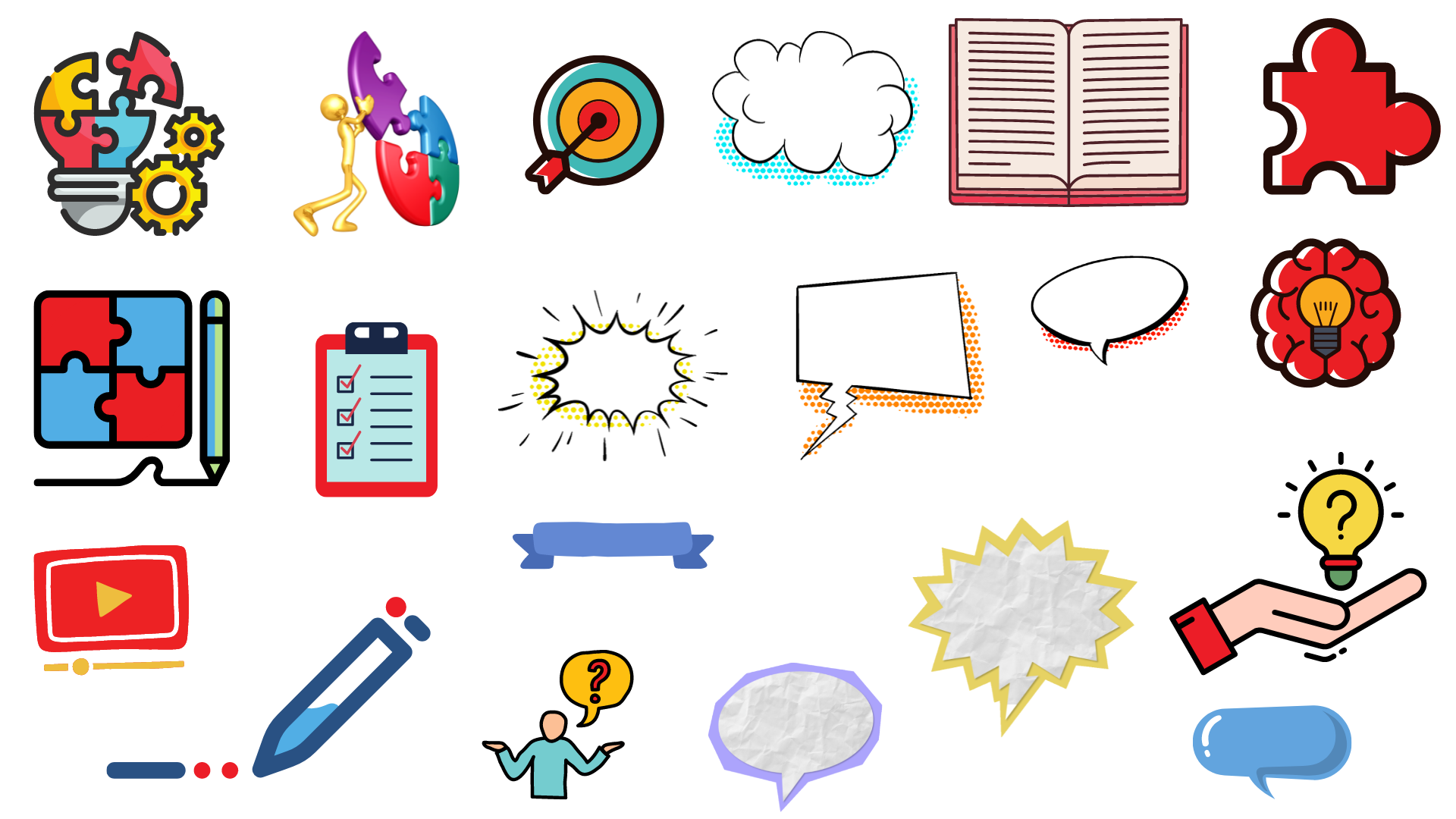 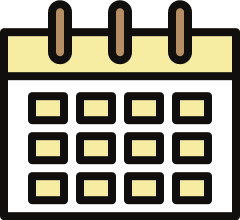 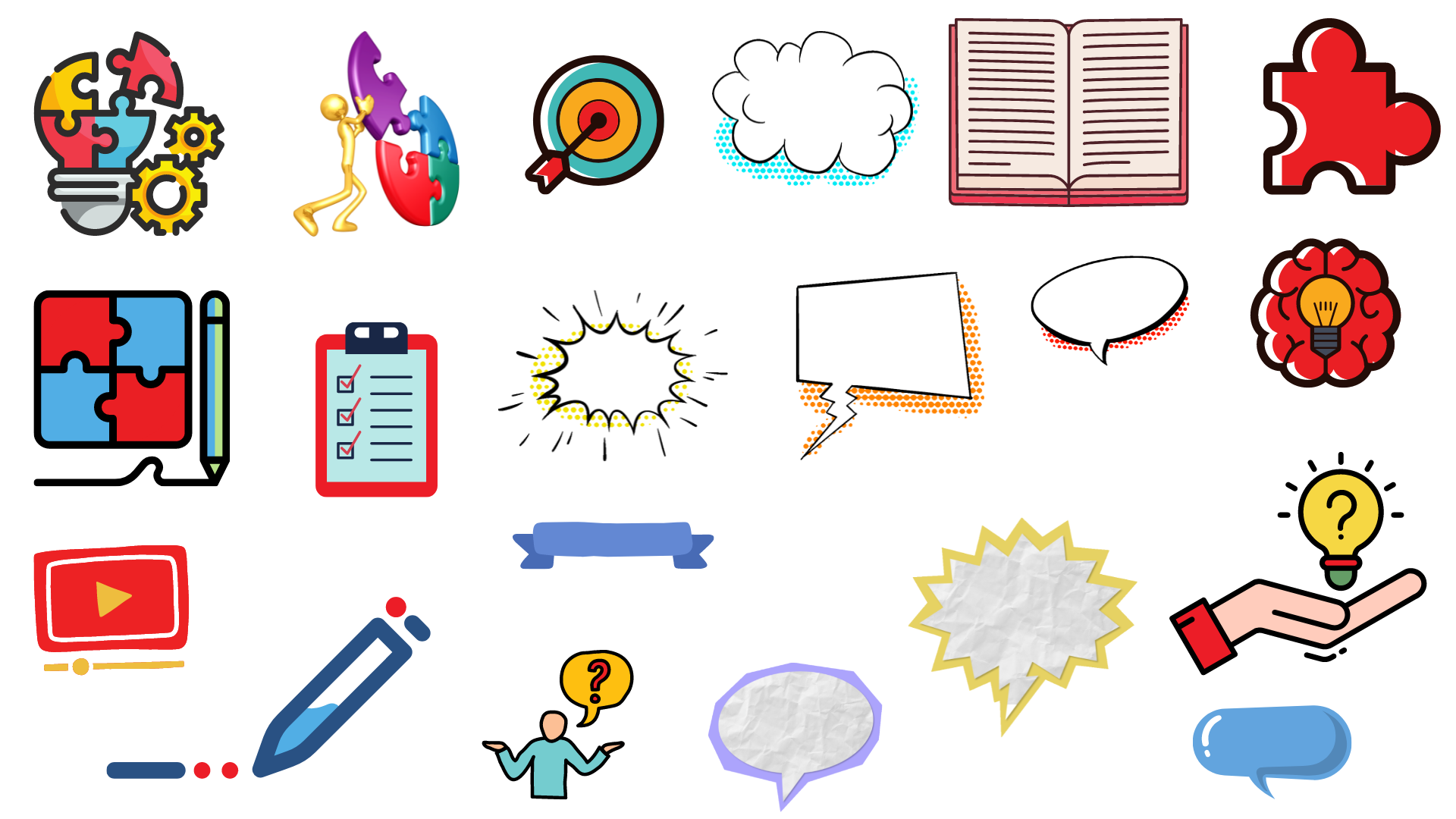 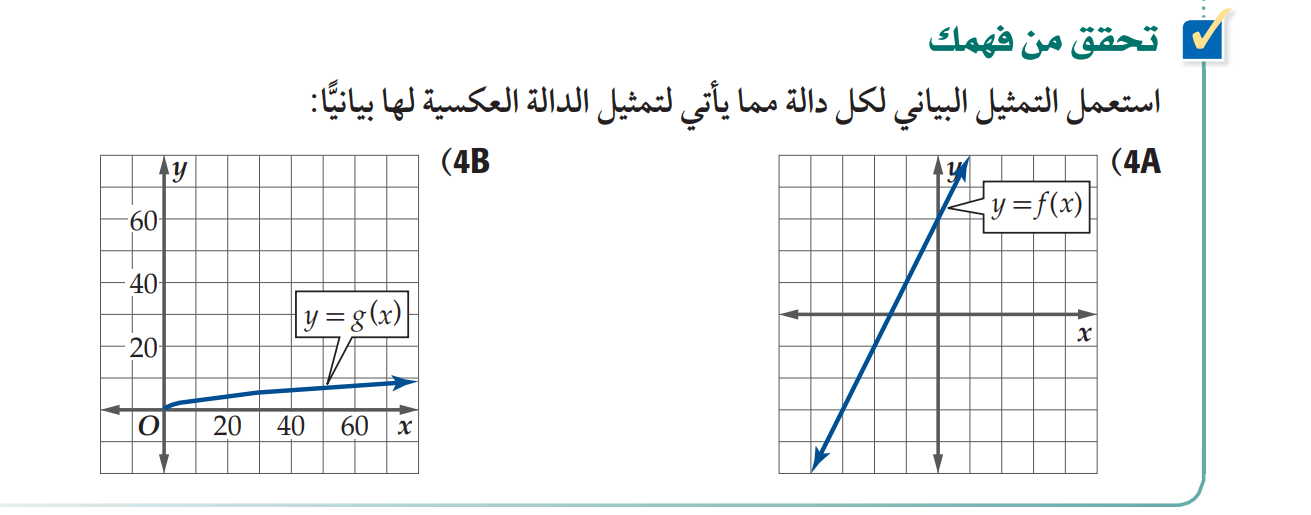 الحل
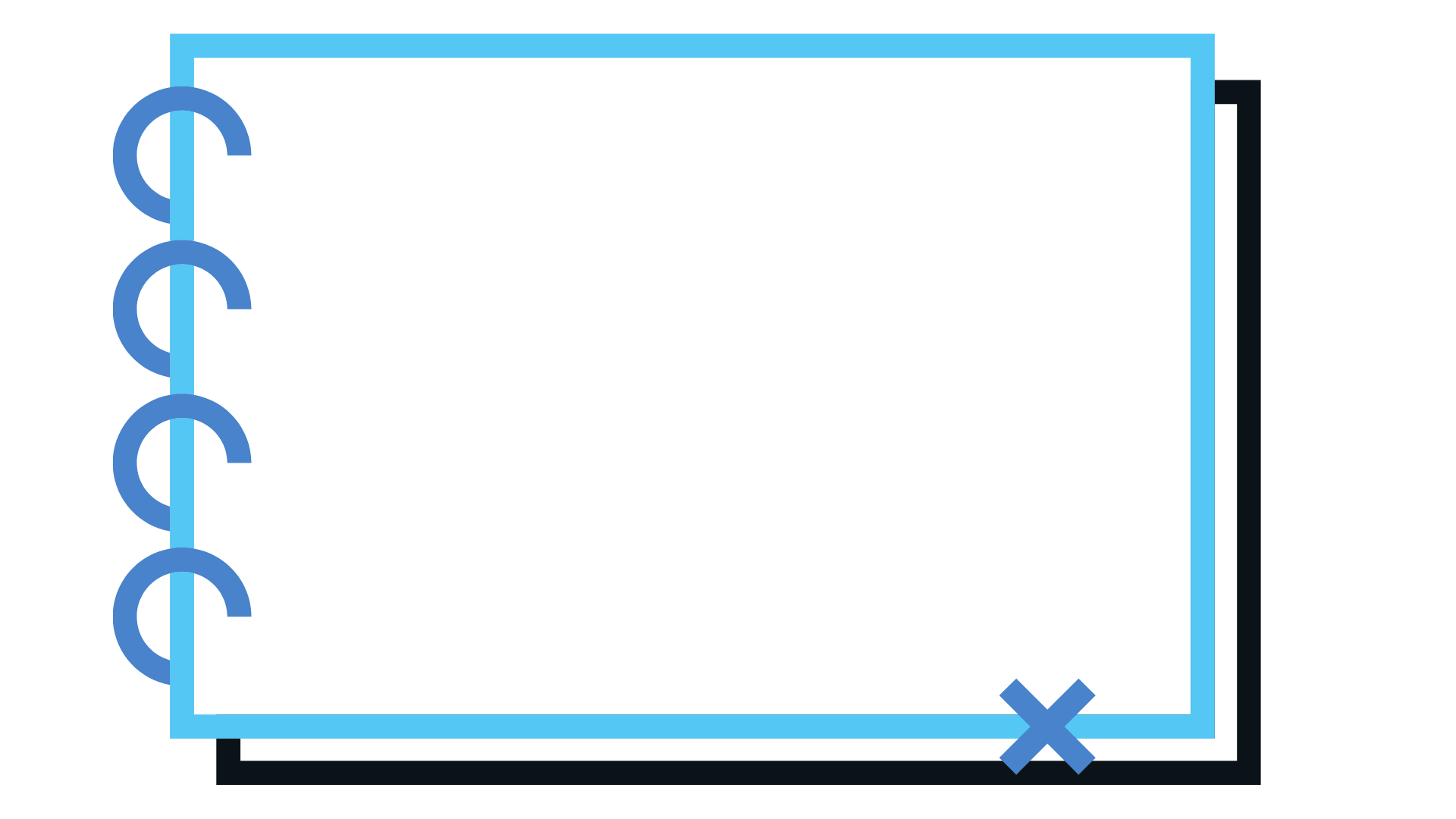 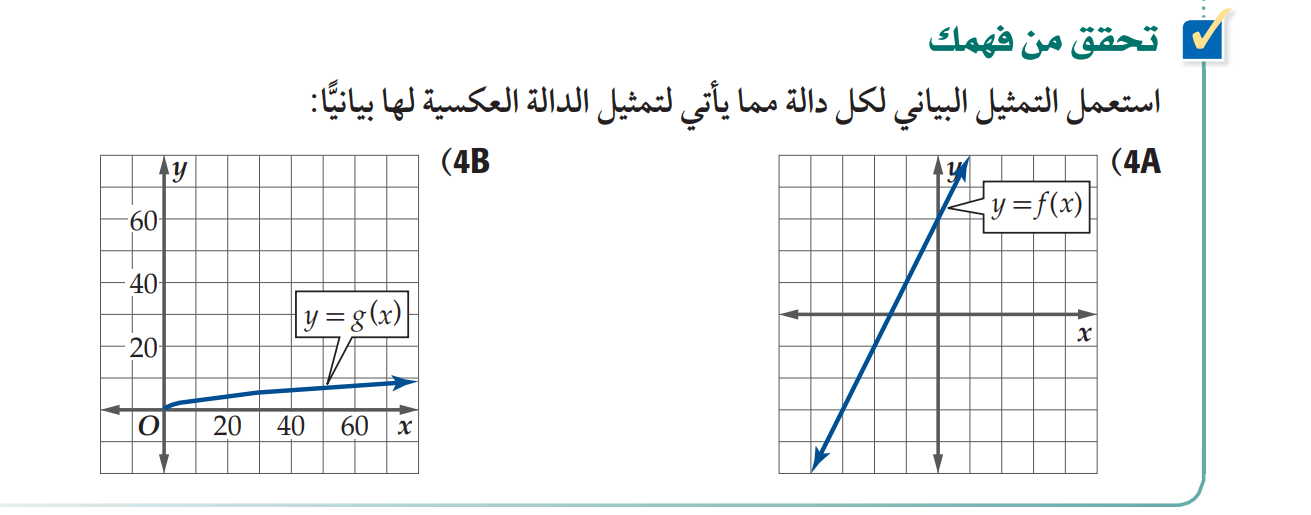 4B
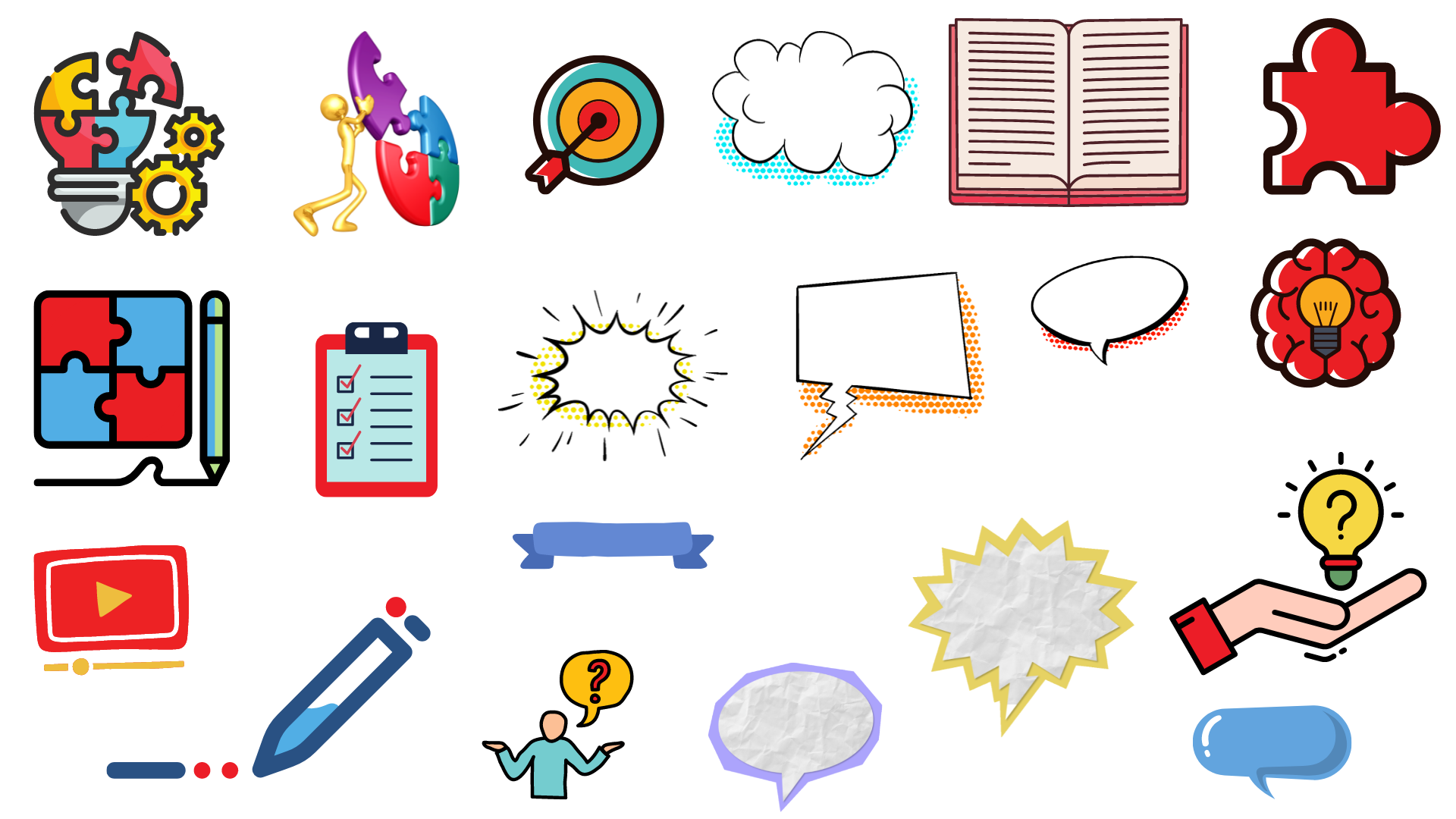 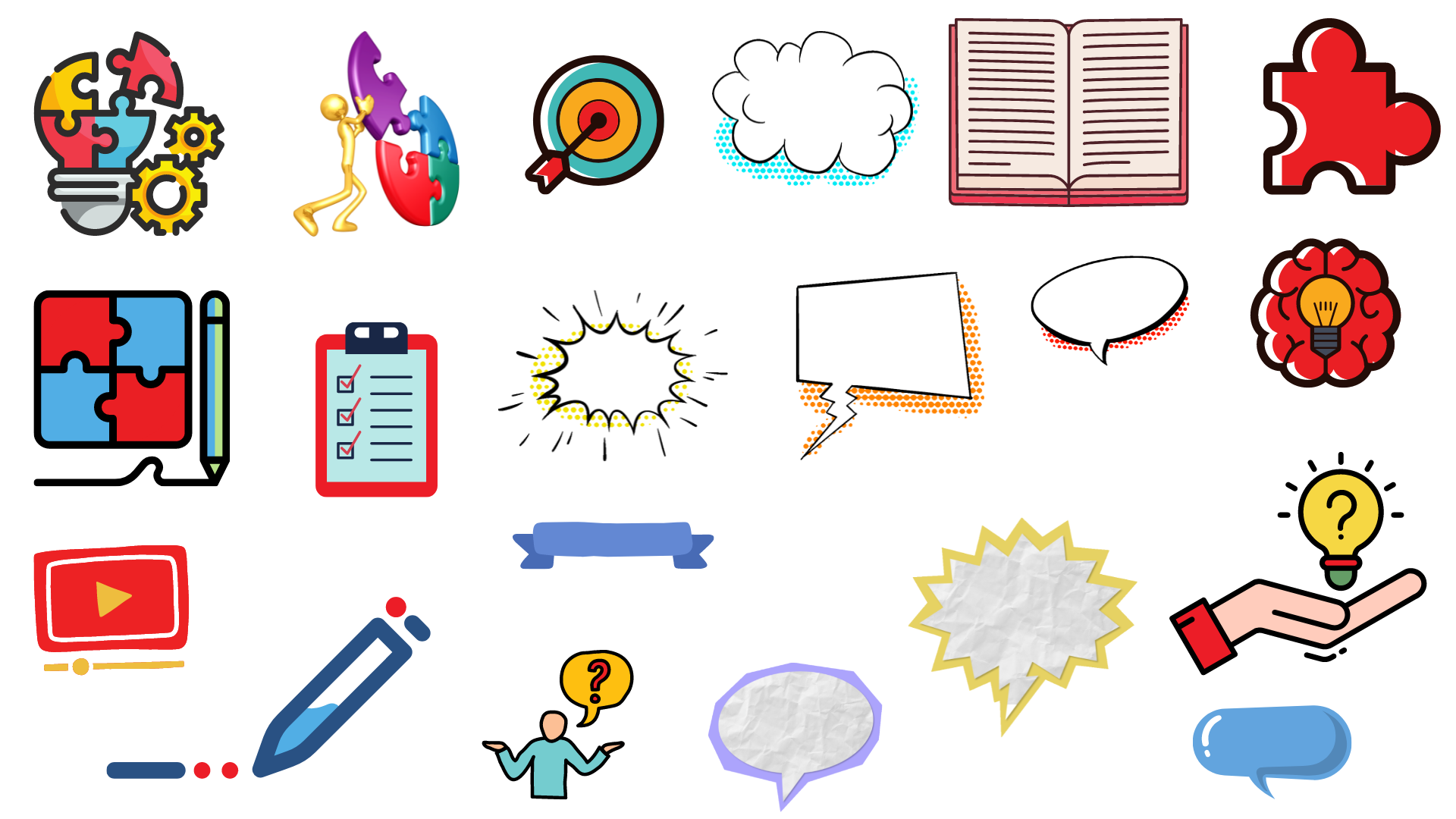 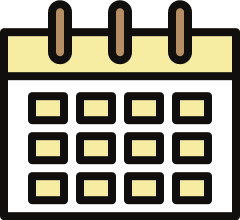 تدرب
 وحل المسائل
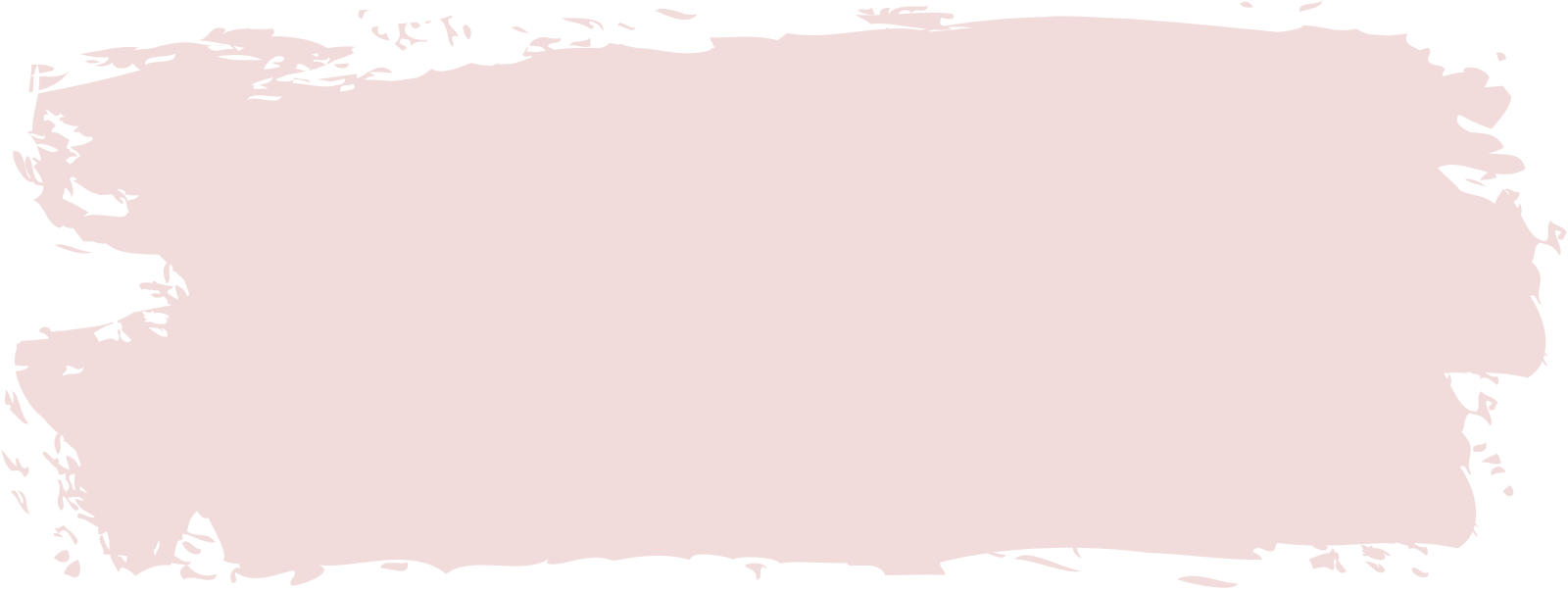 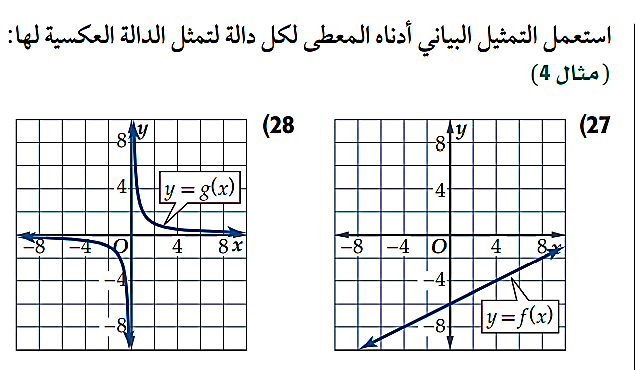 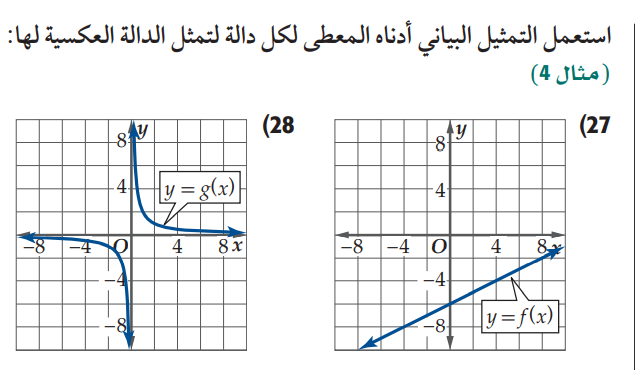 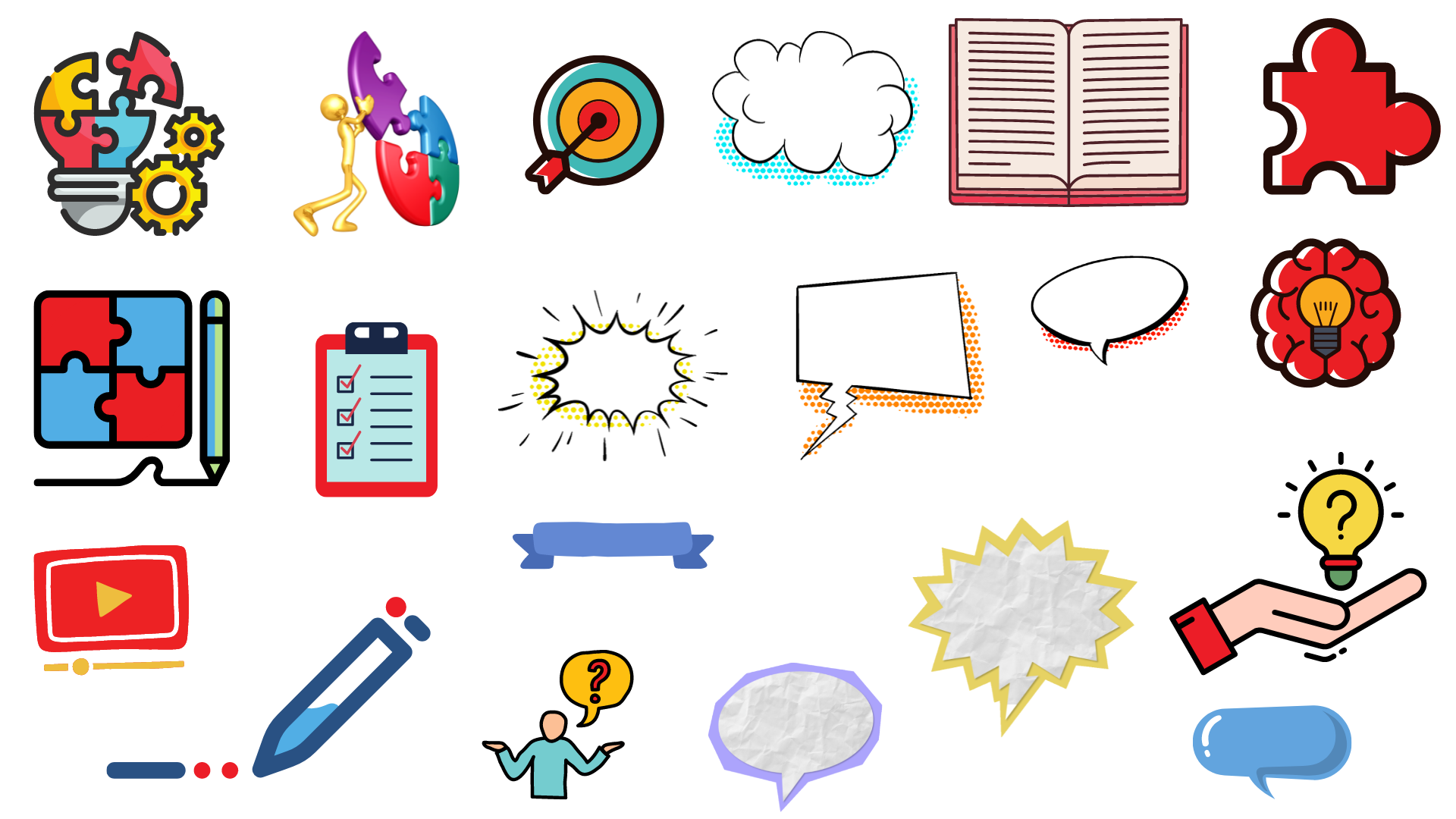 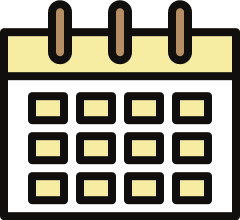 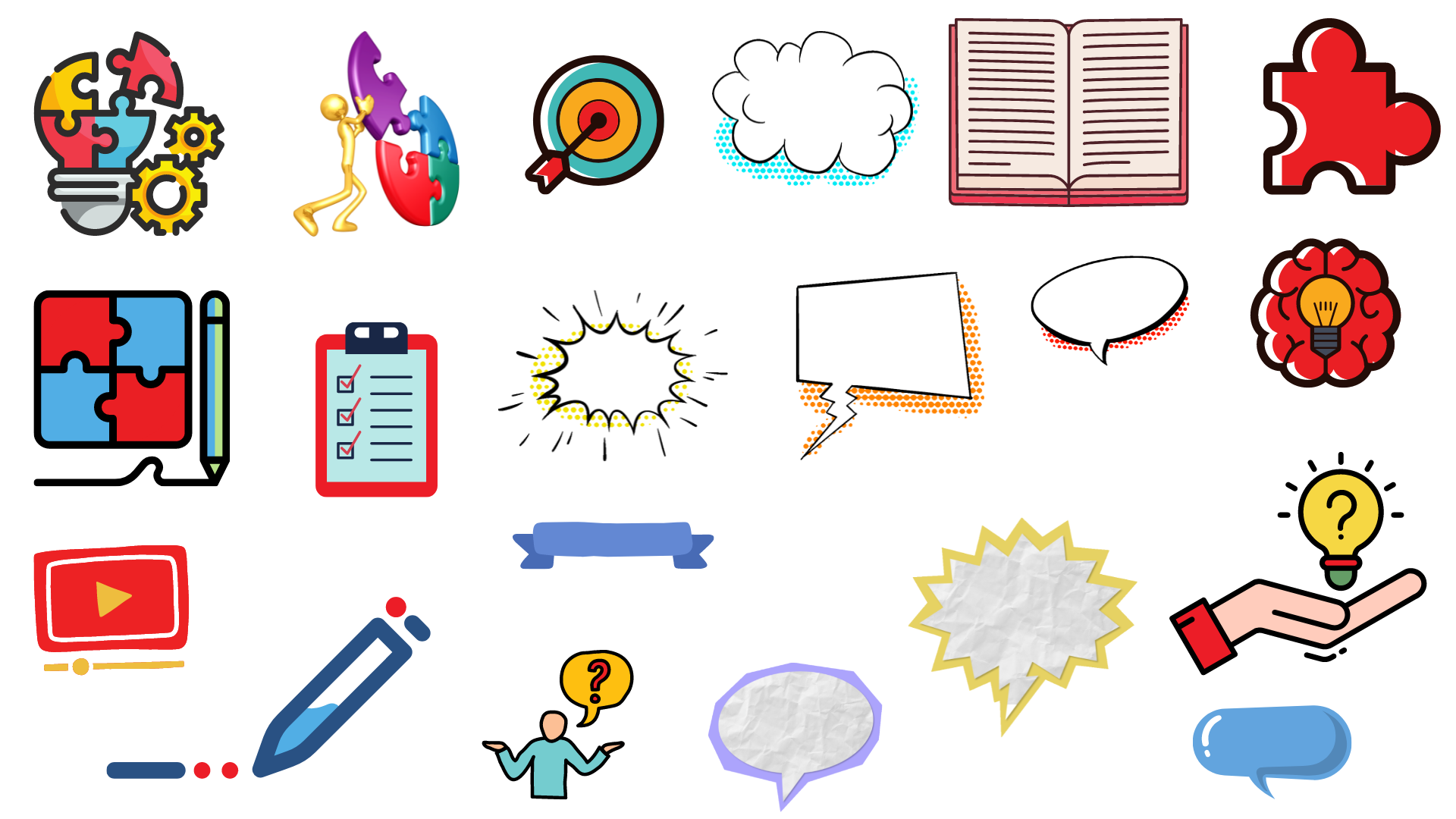 الحل
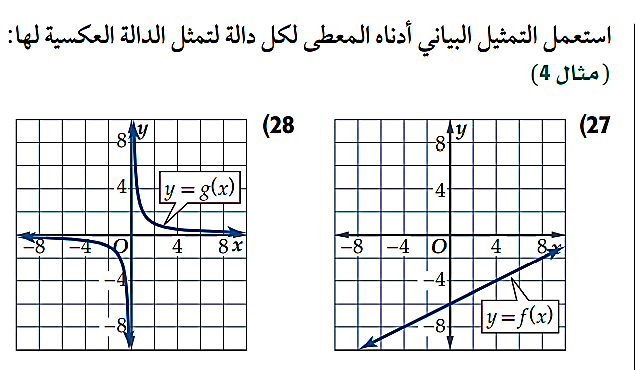 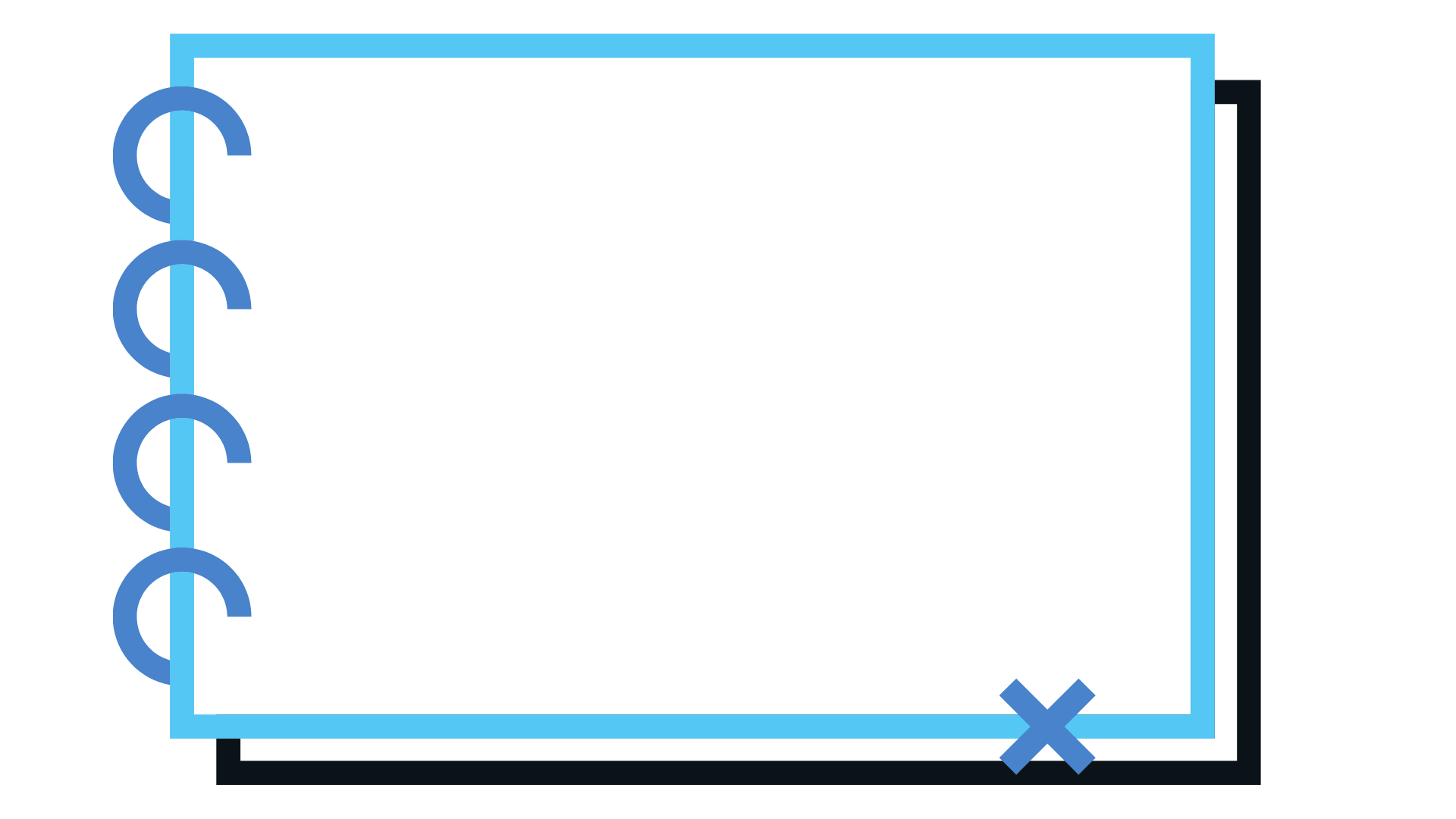 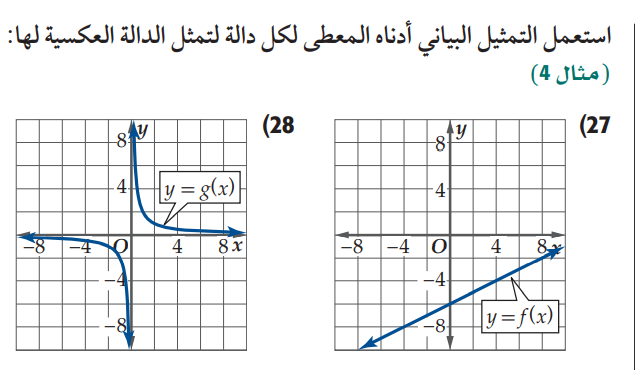 27
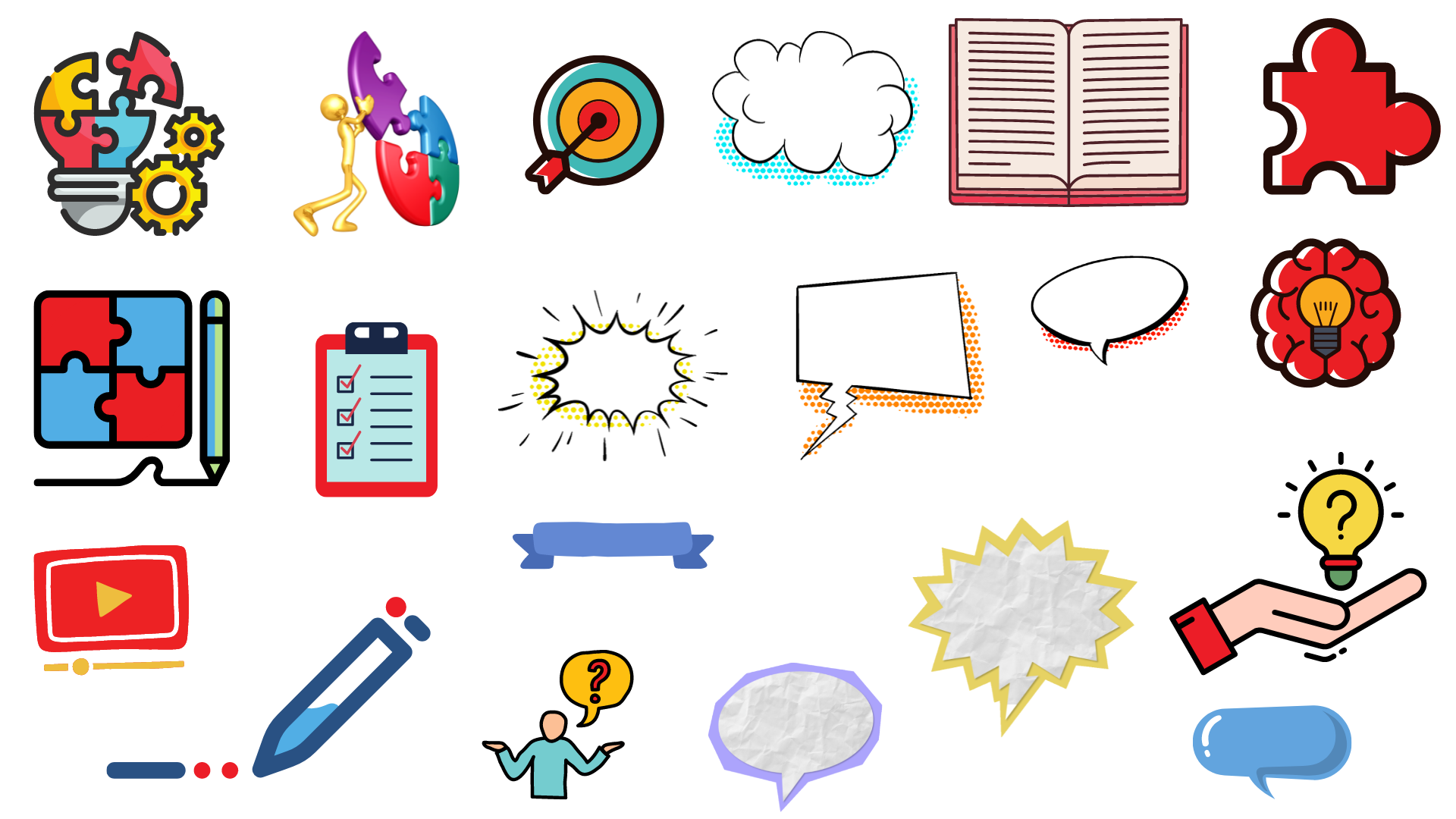 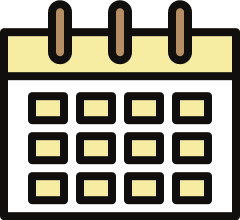 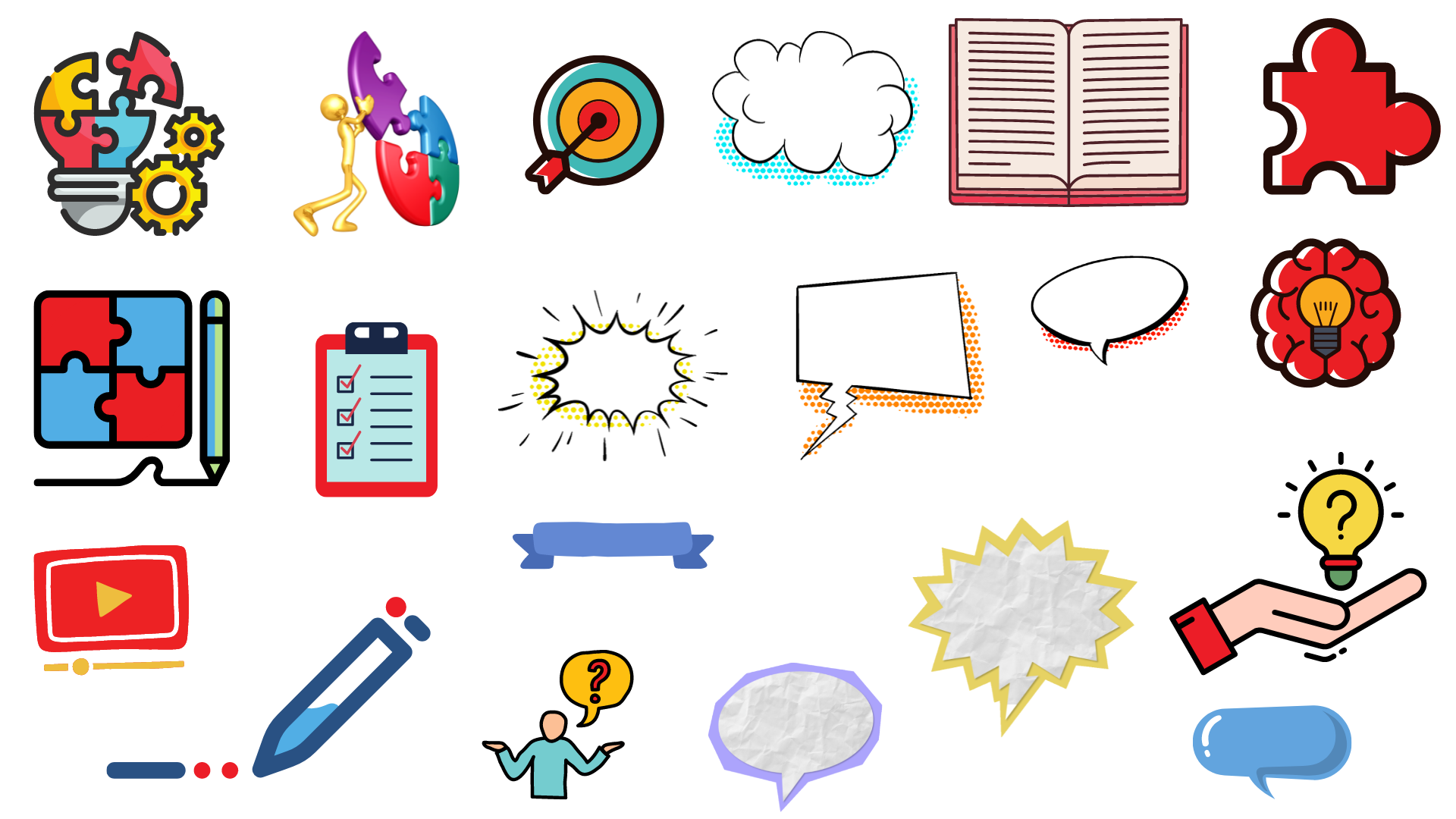 مثال 5
استعمال الدالة العكسية
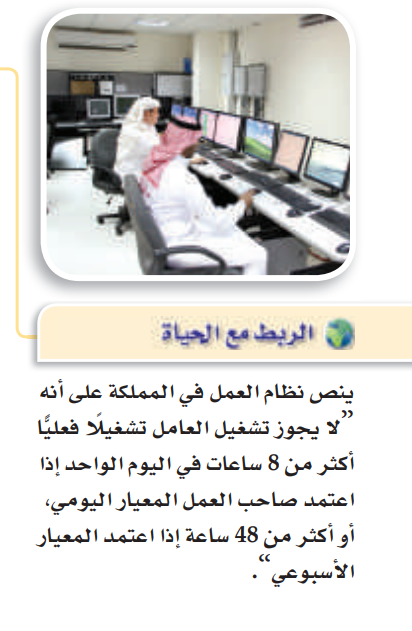 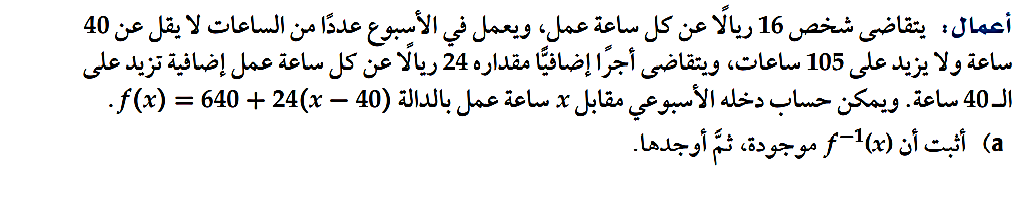 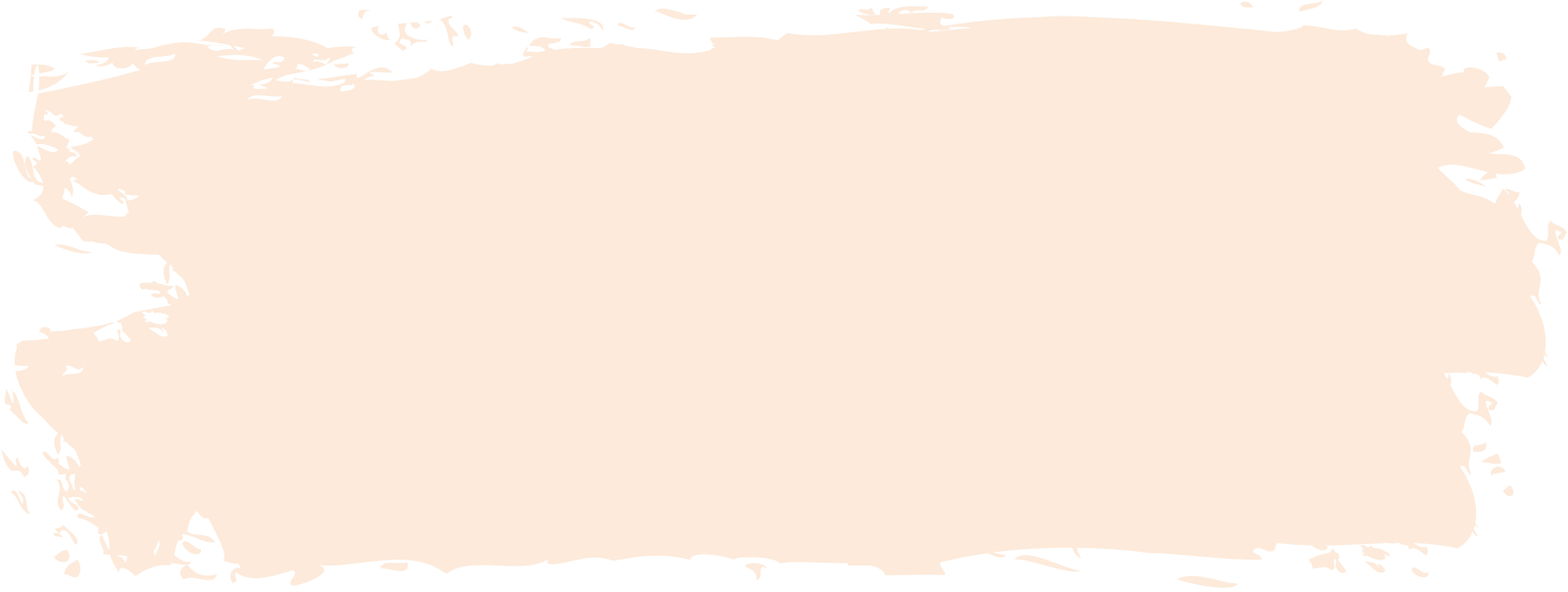 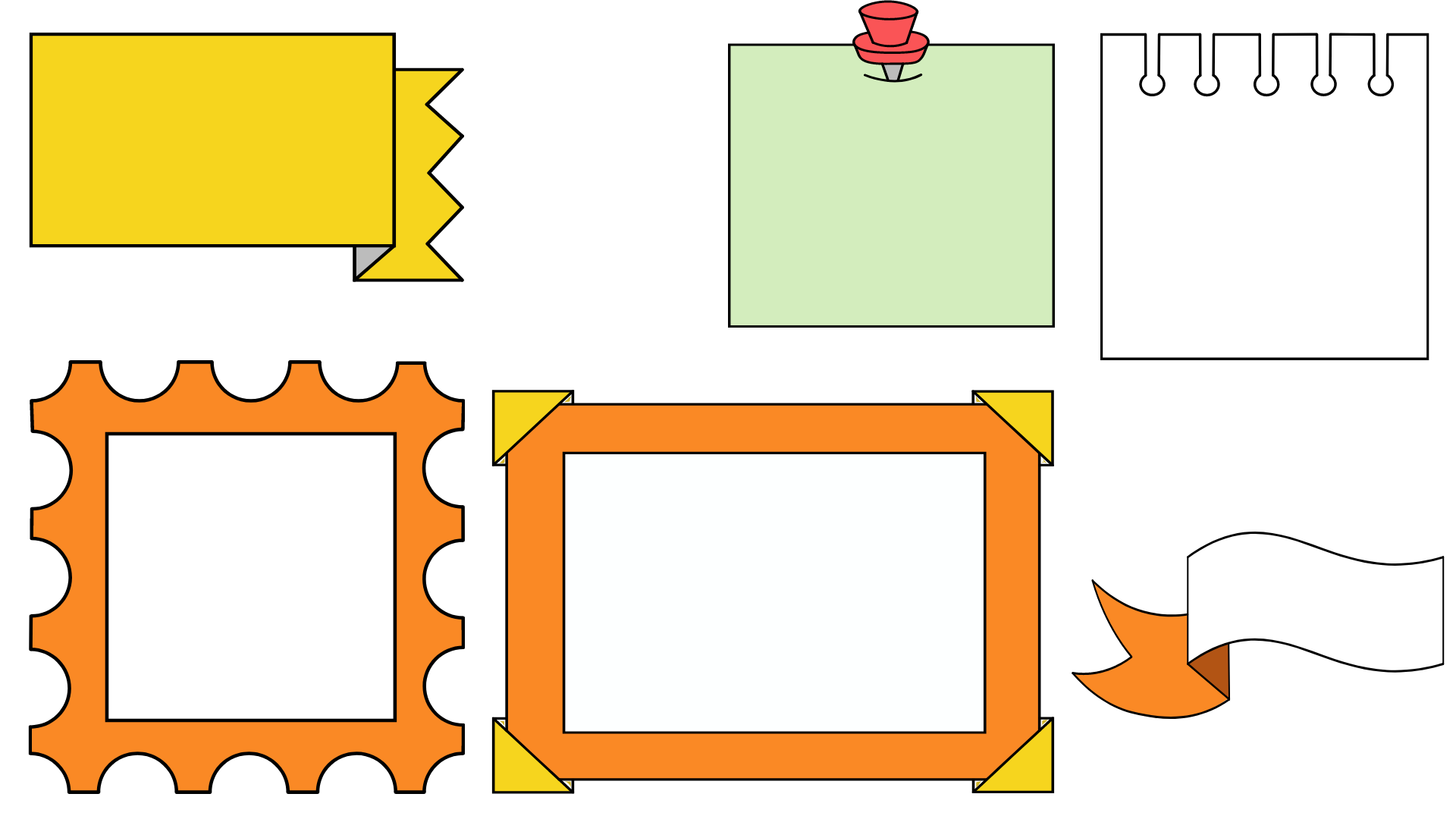 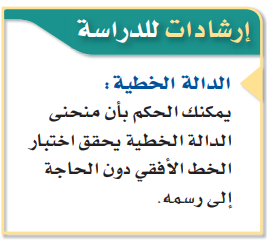 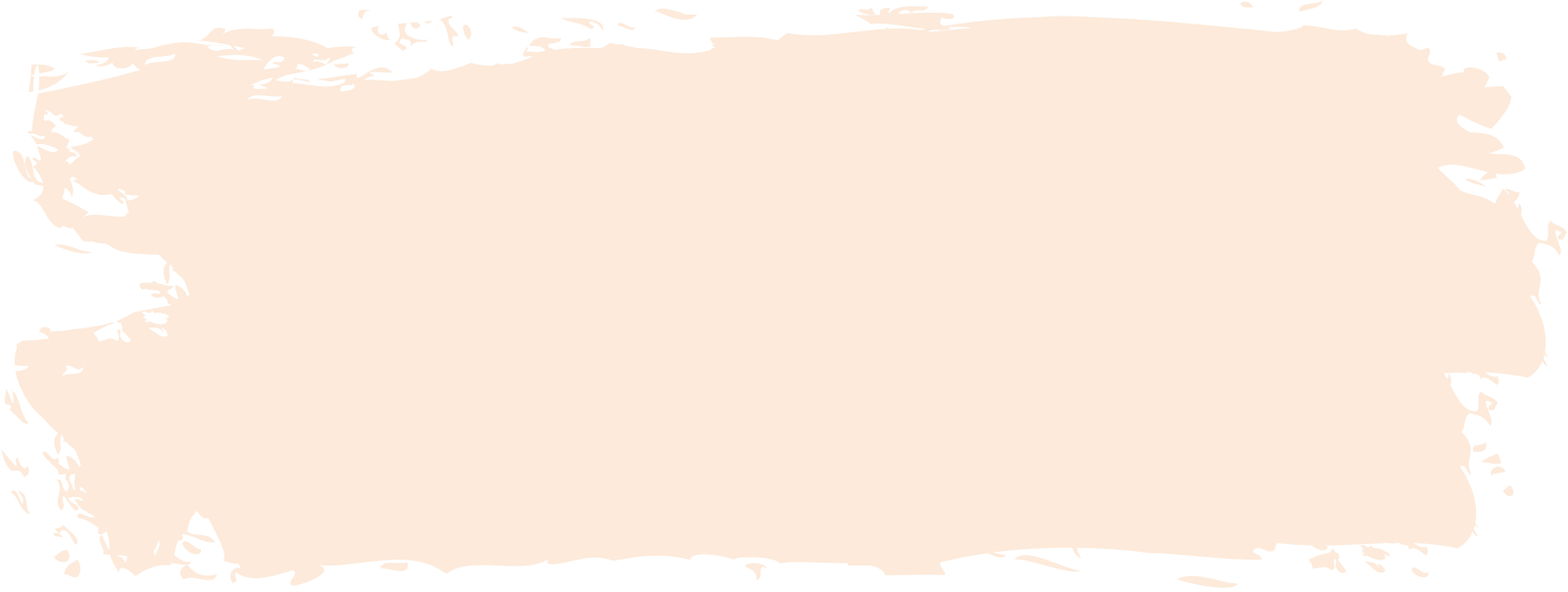 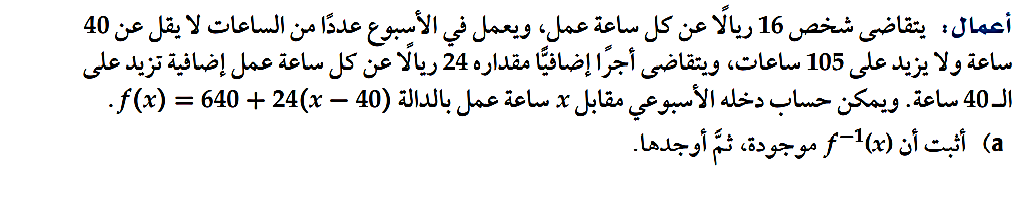 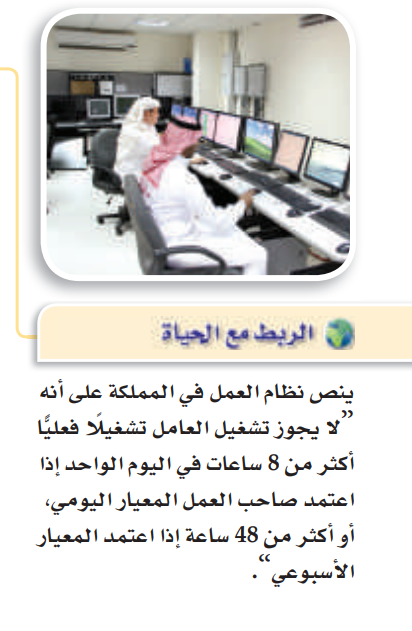 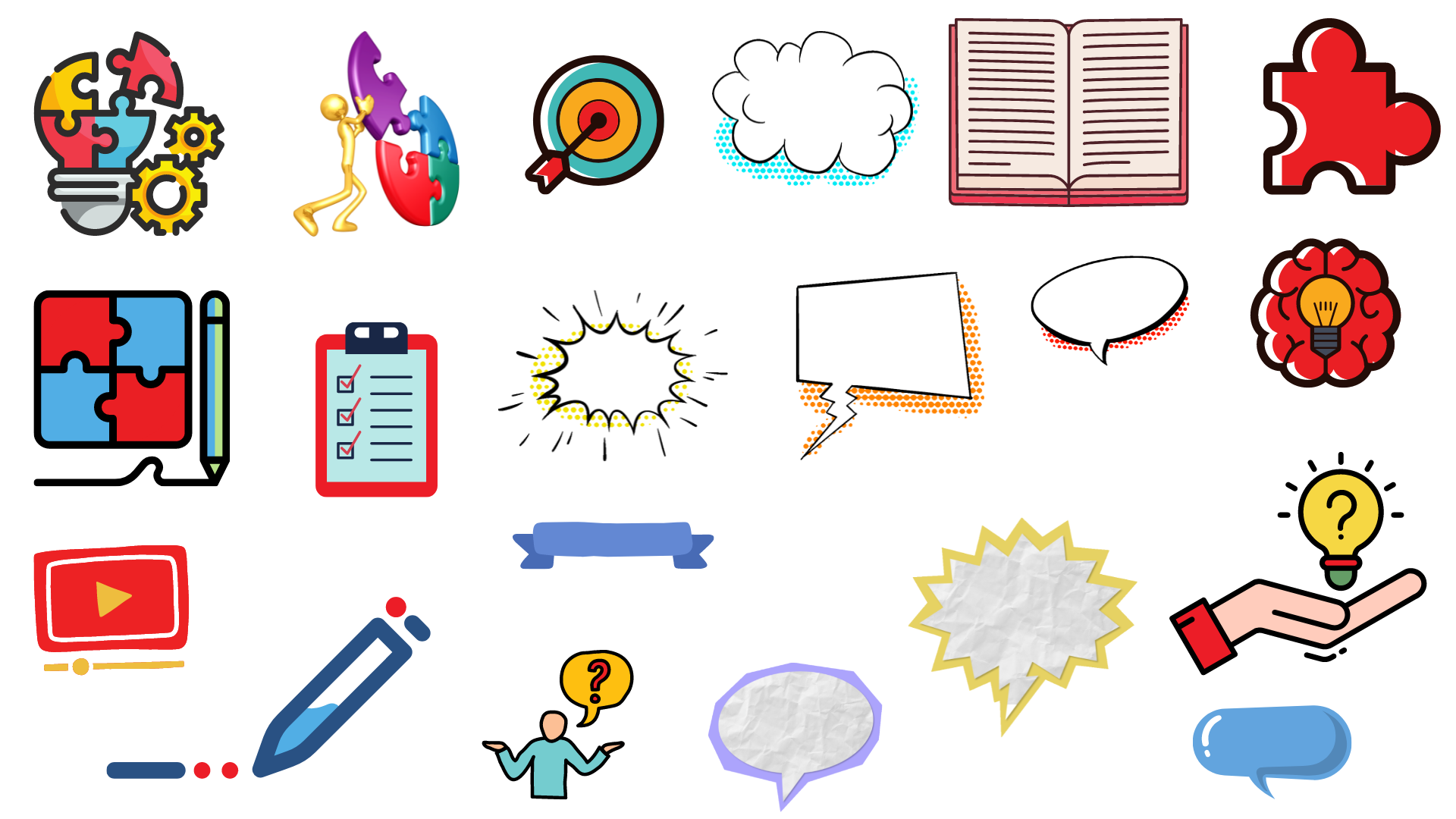 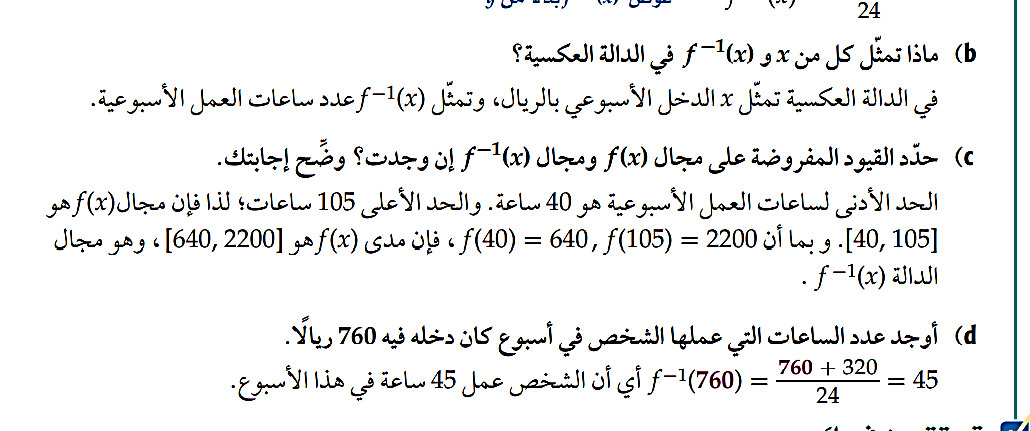 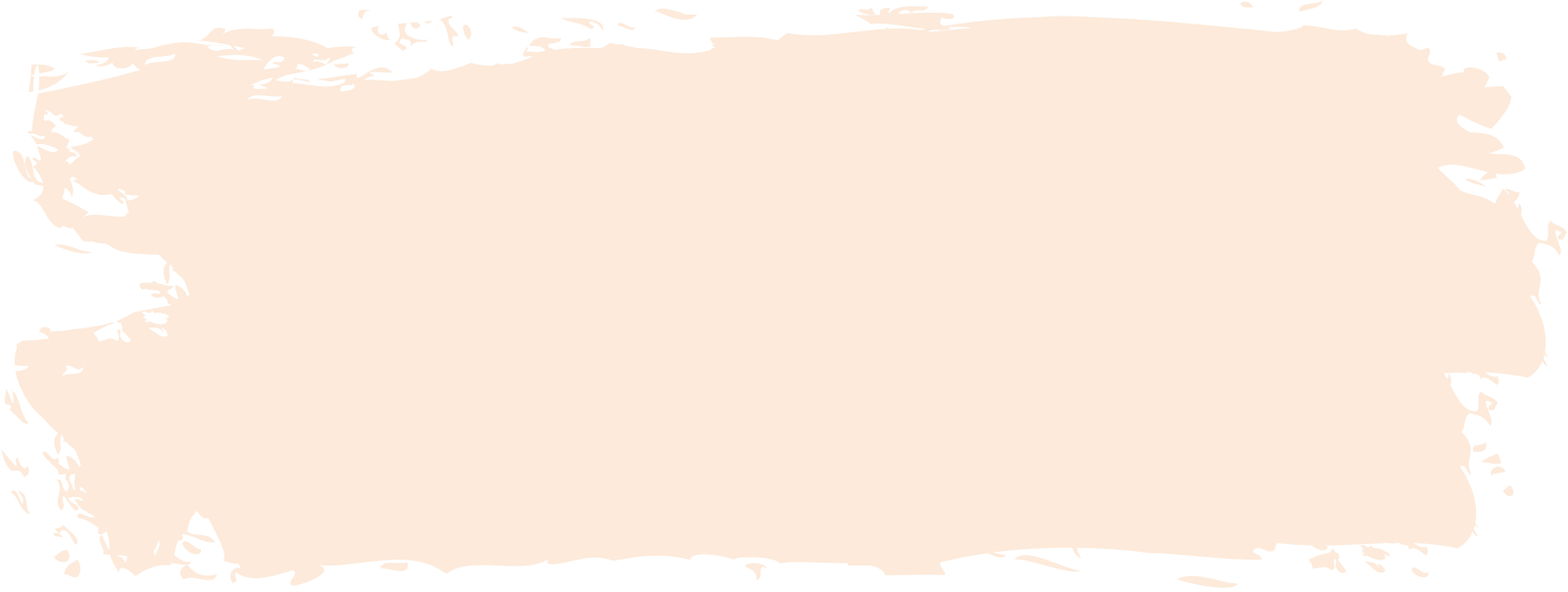 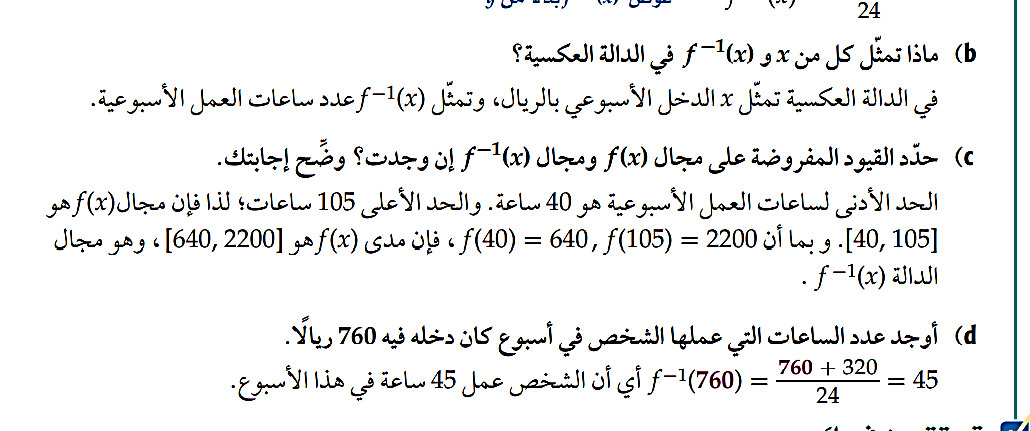 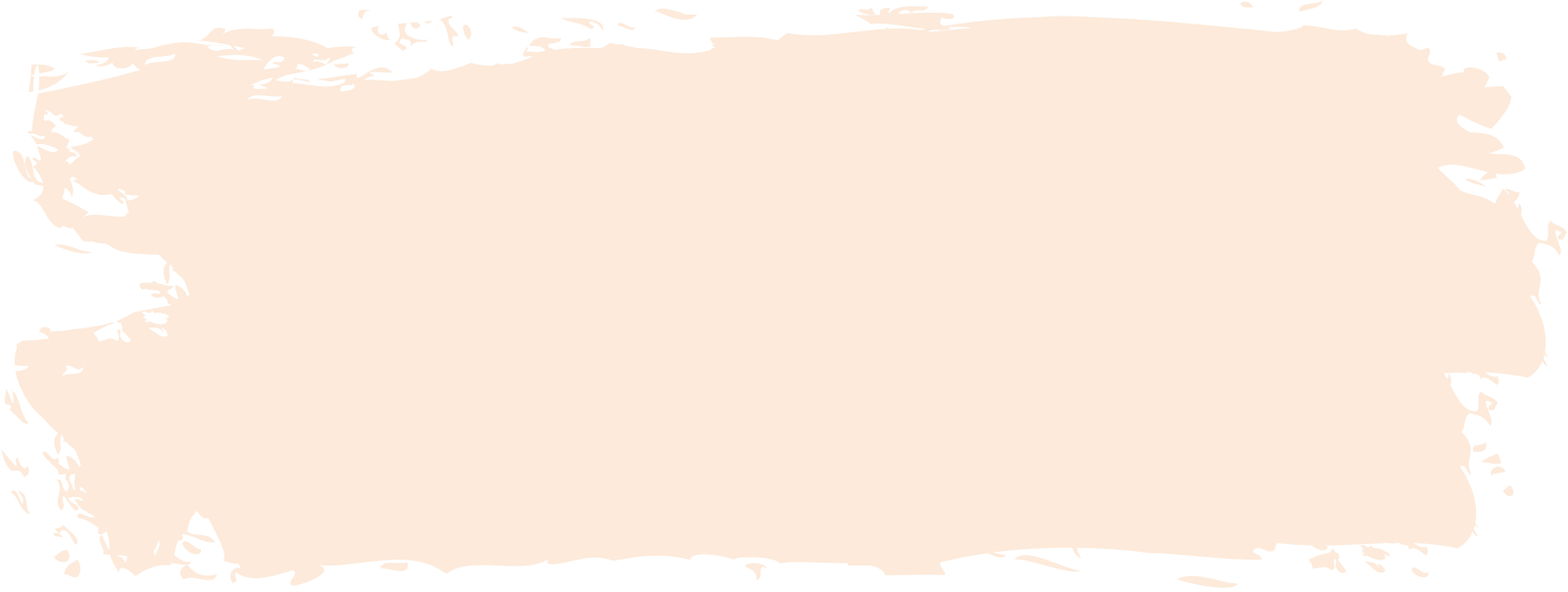 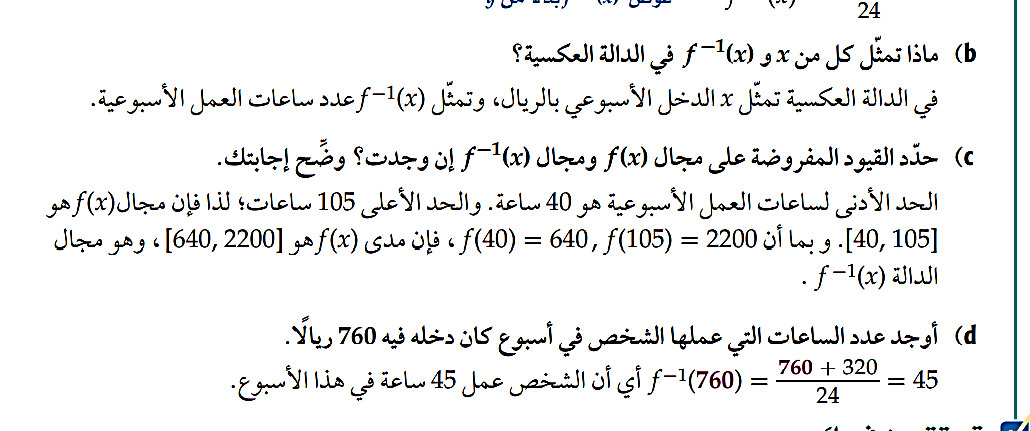 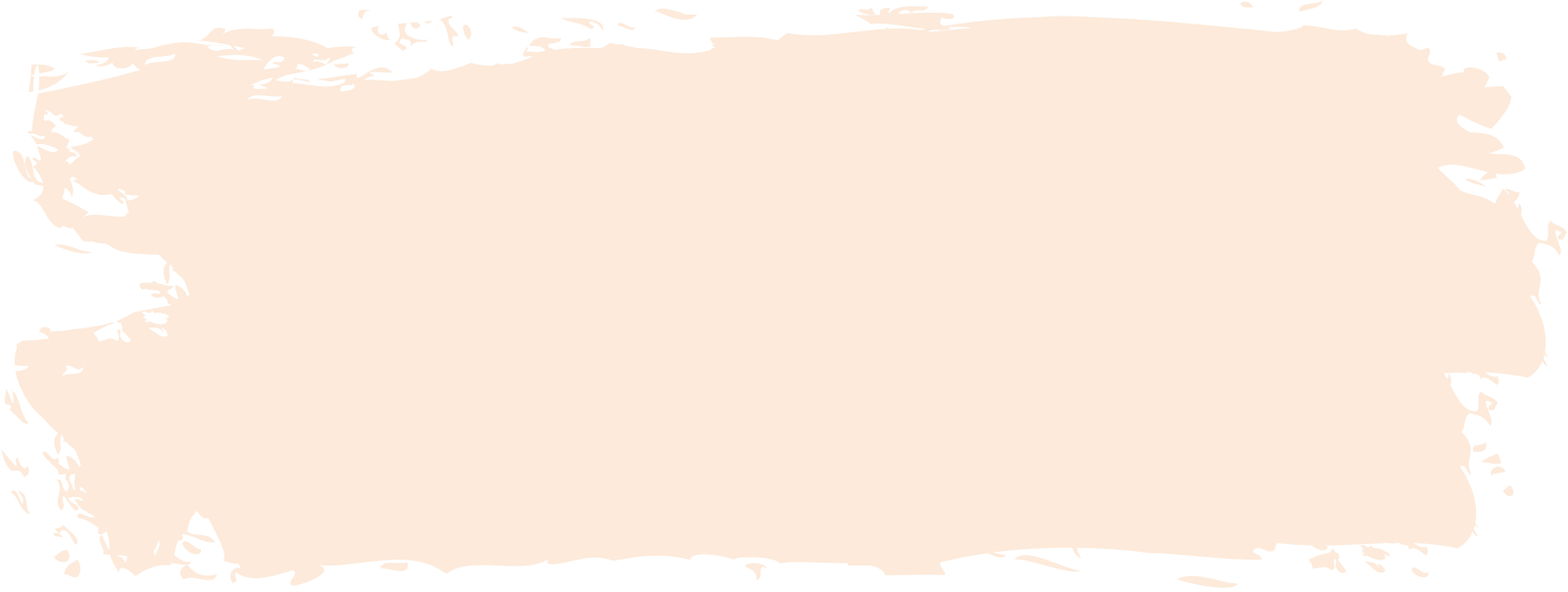 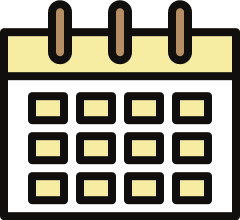 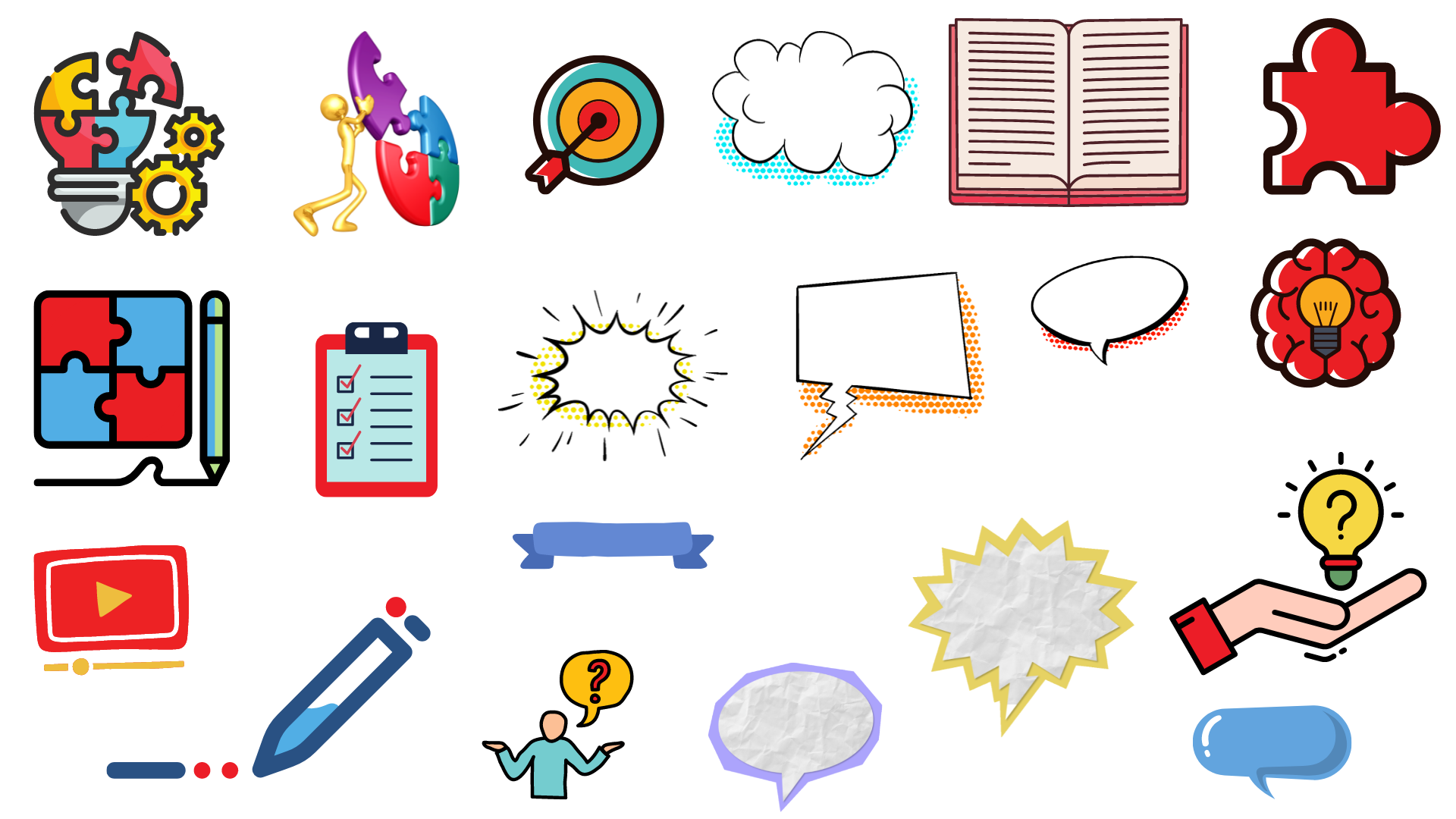 الحل
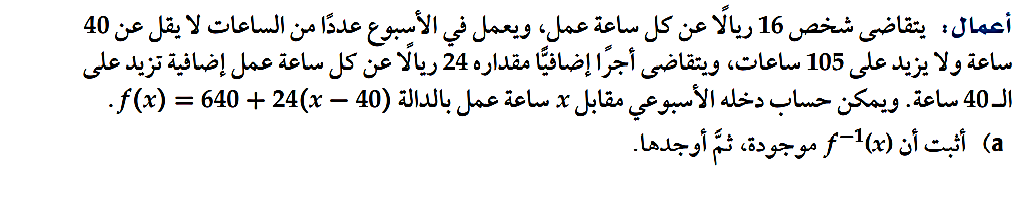 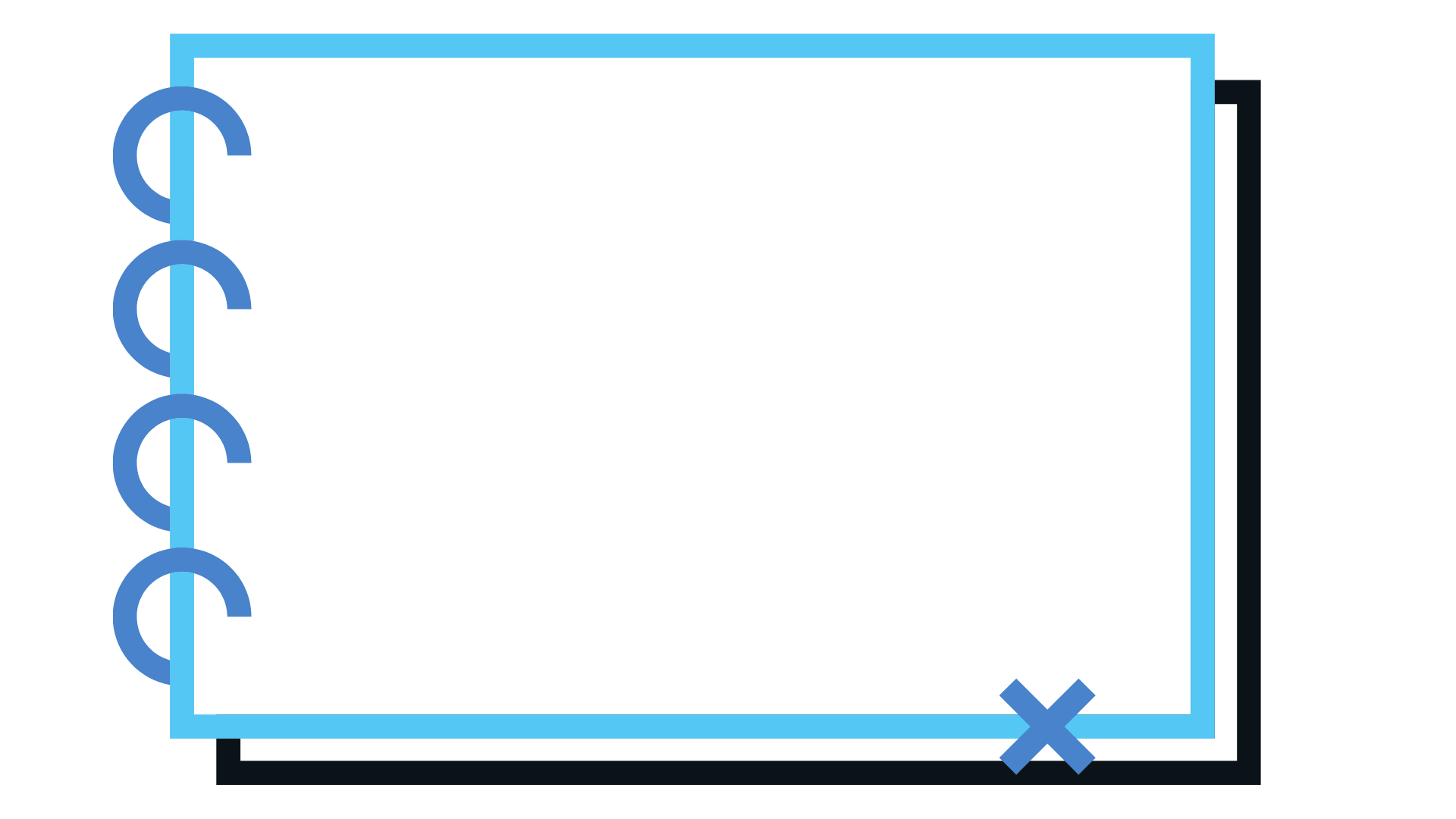 a
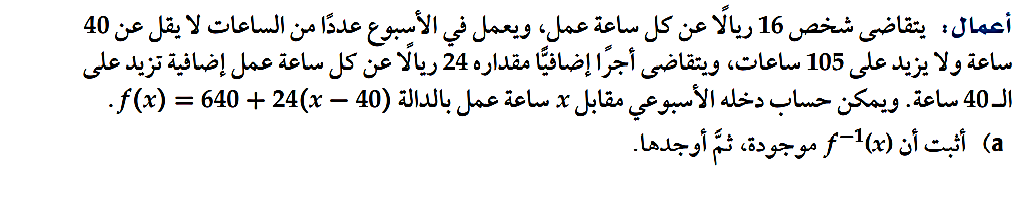 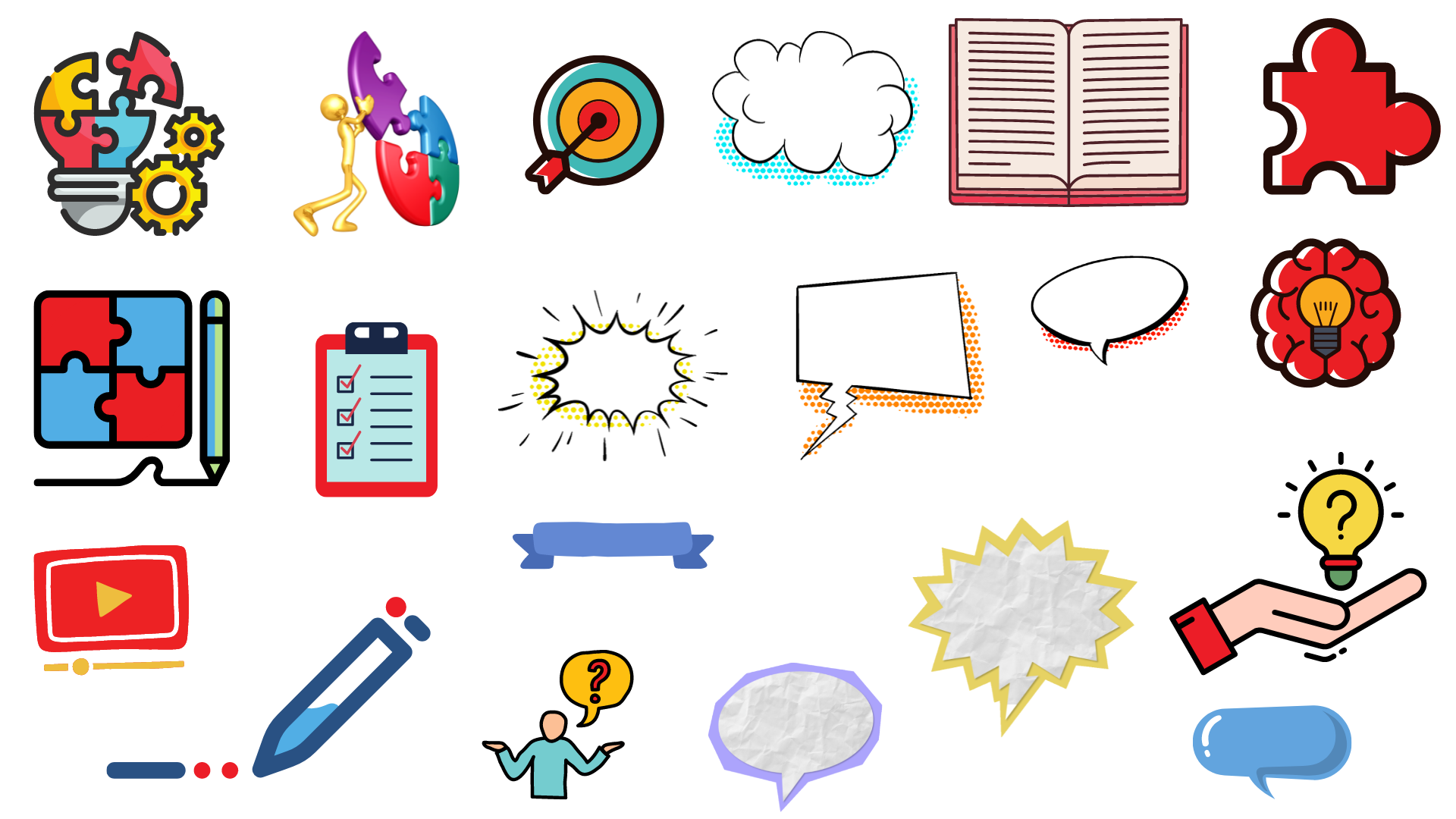 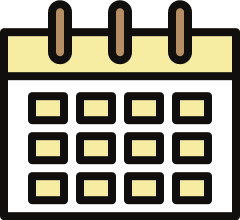 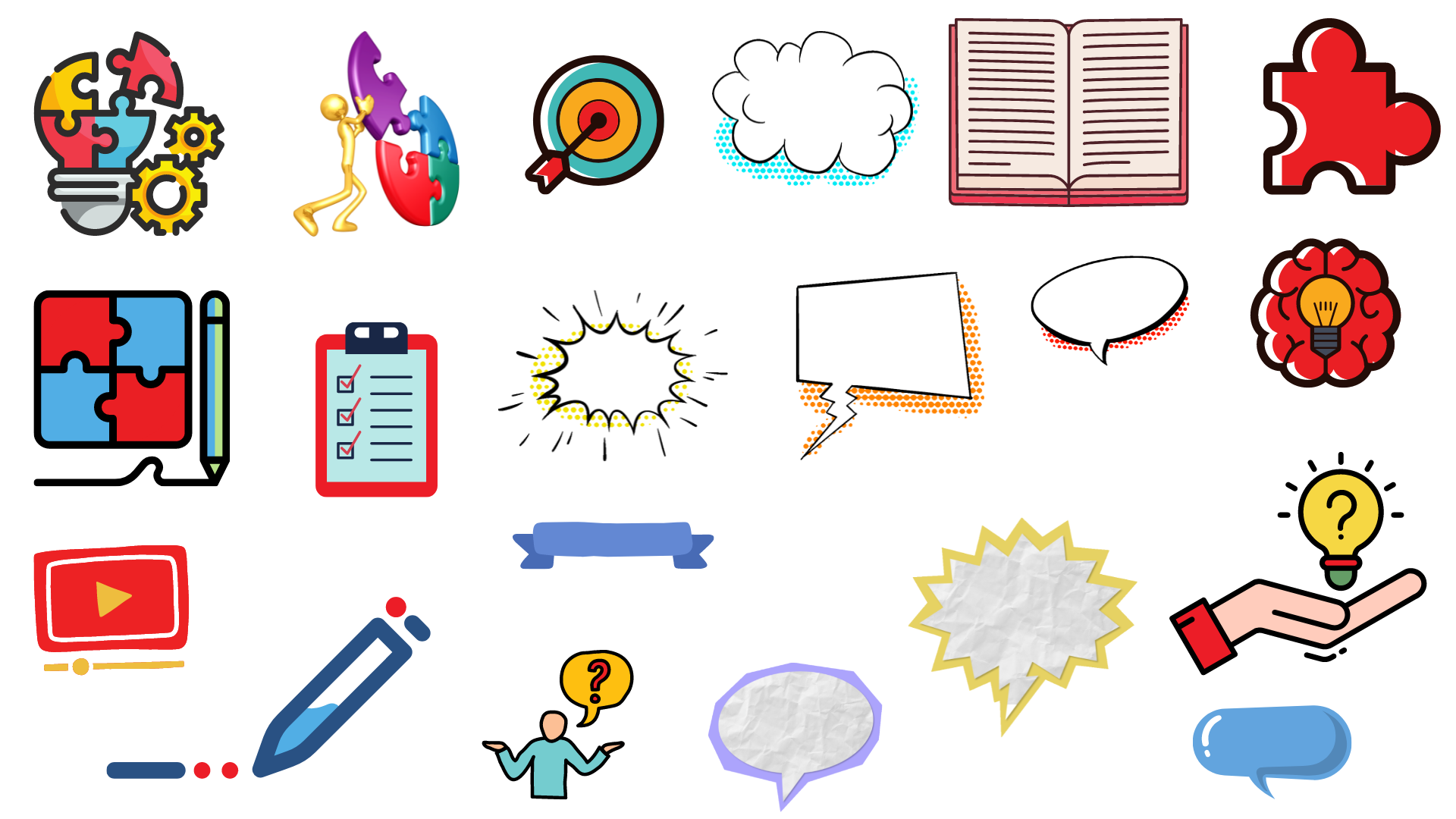 الحل
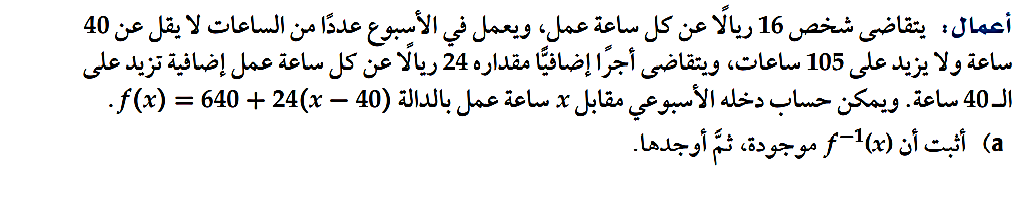 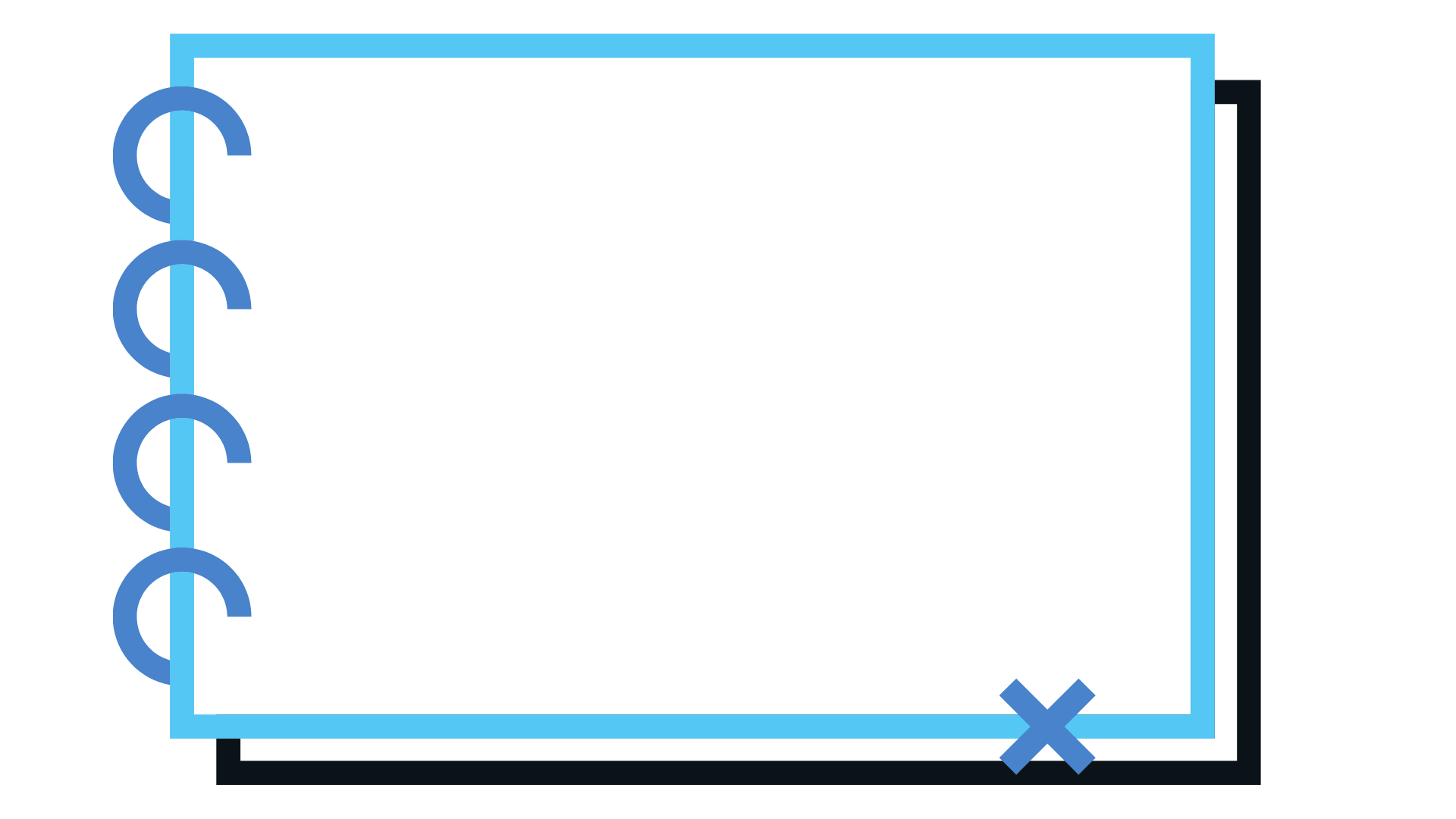 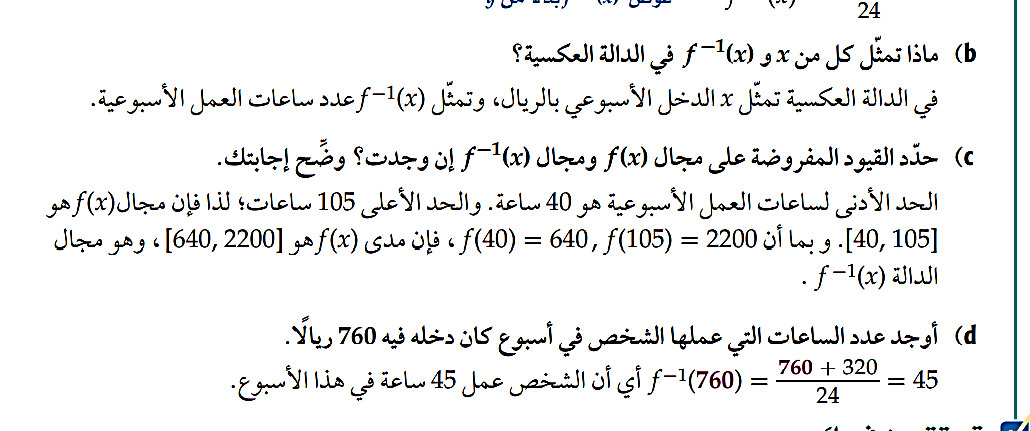 b
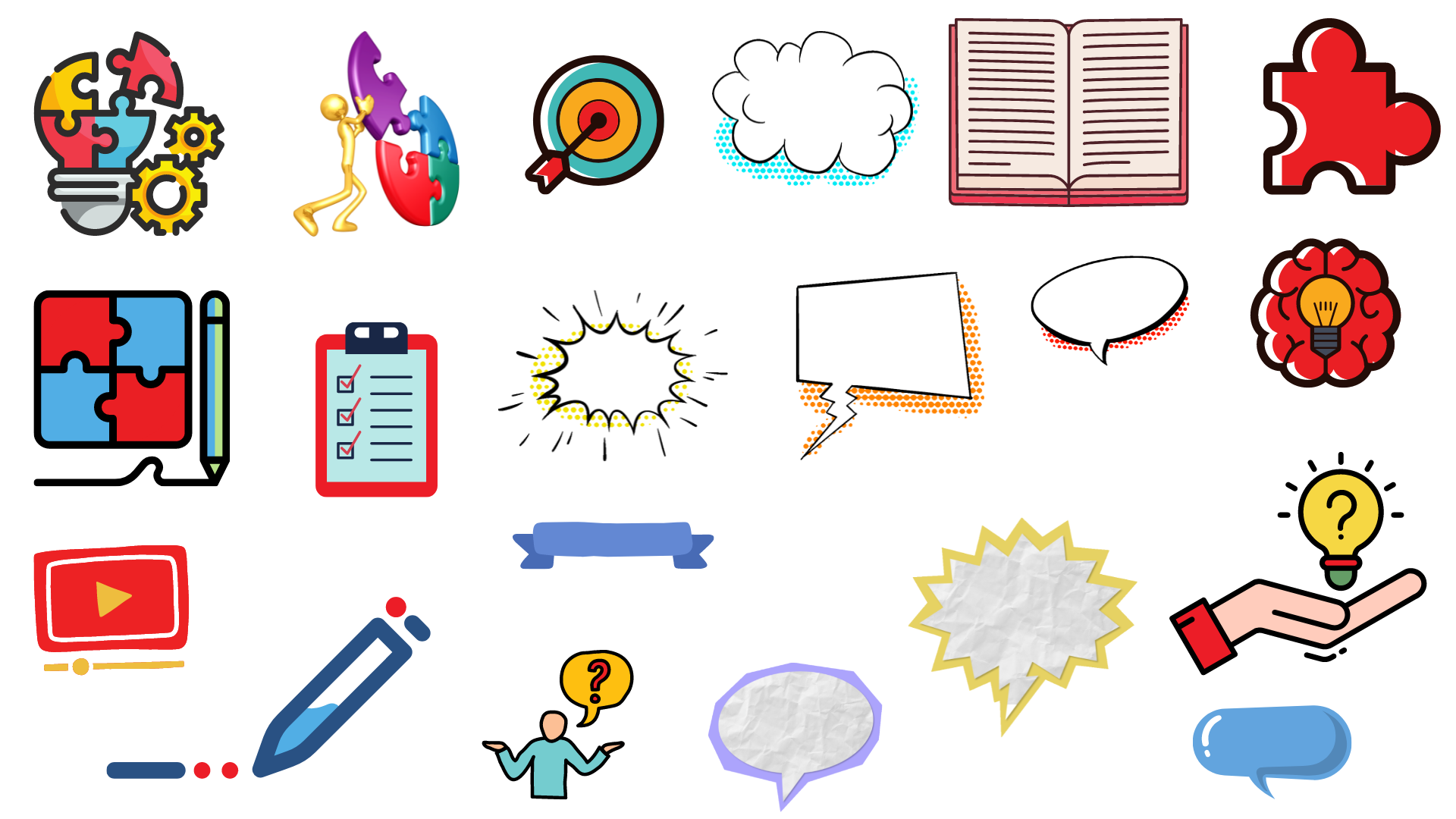 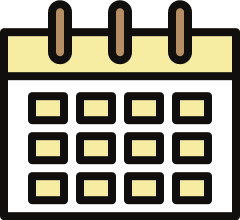 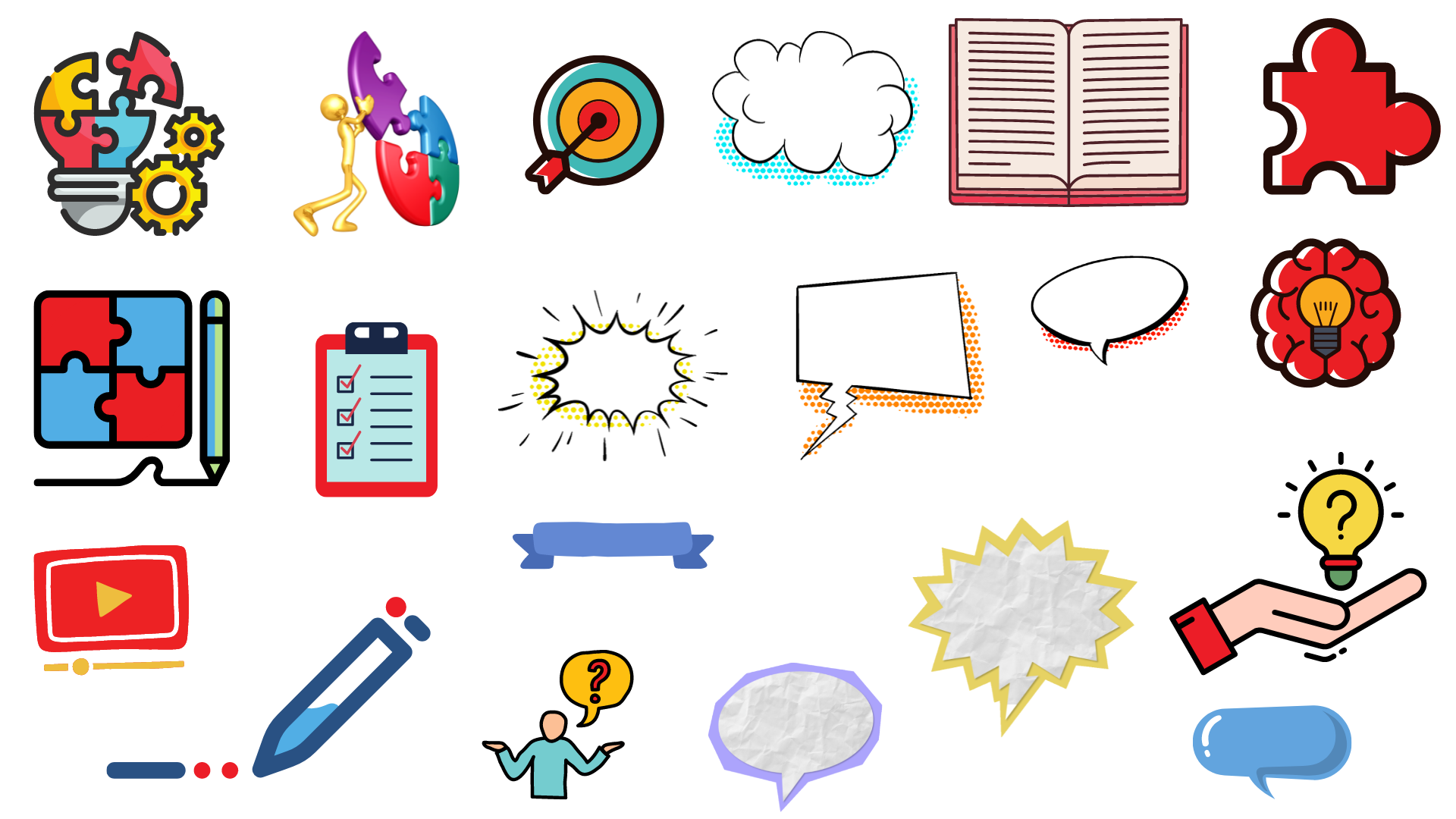 الحل
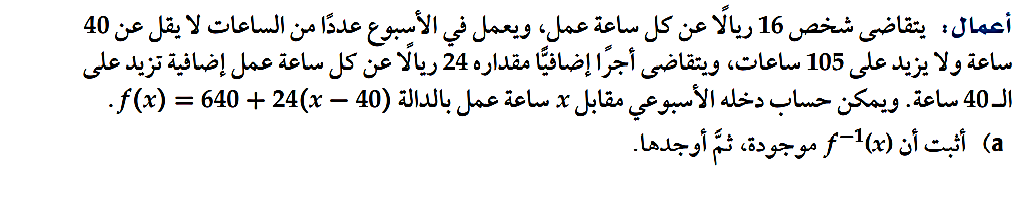 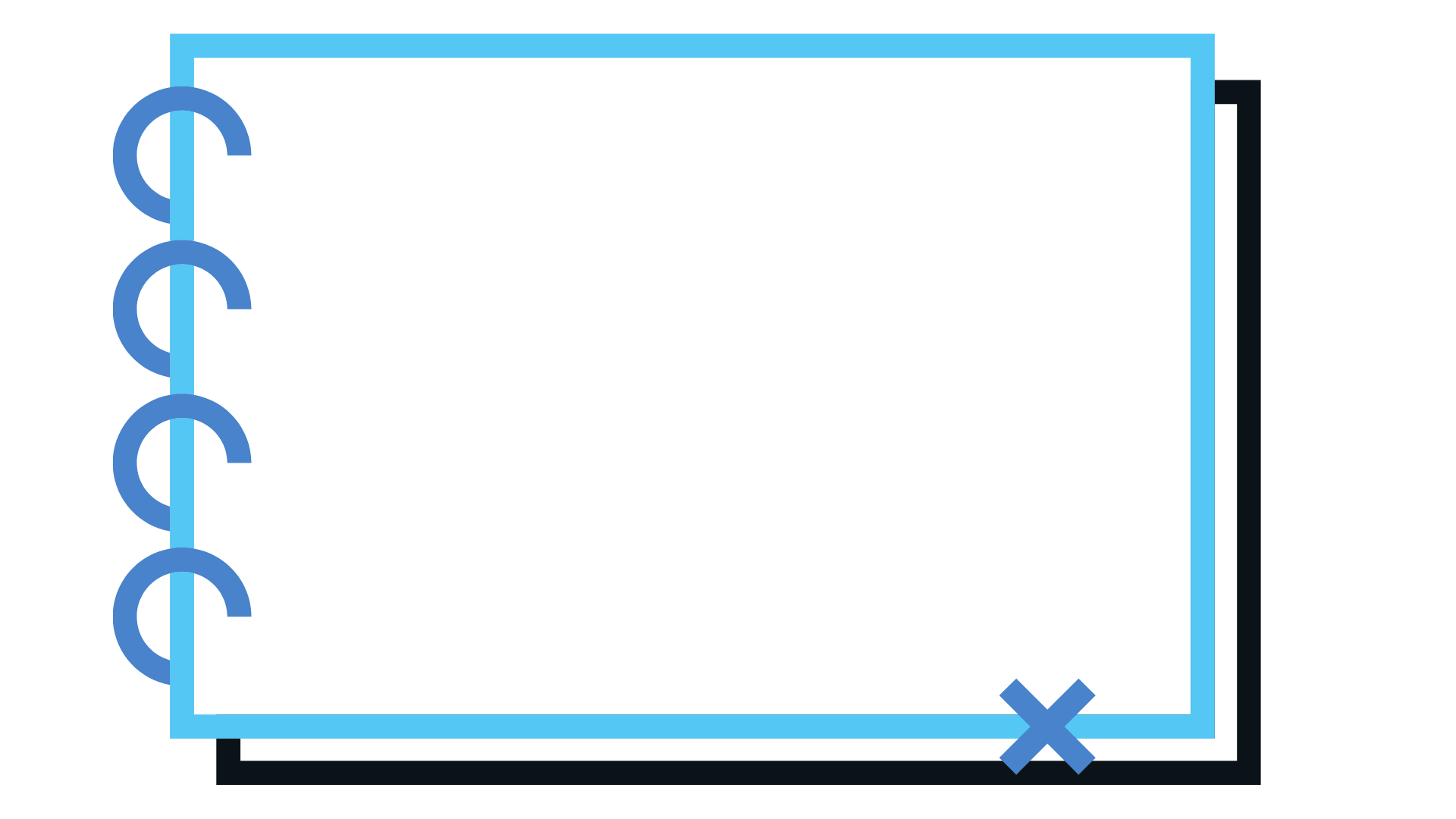 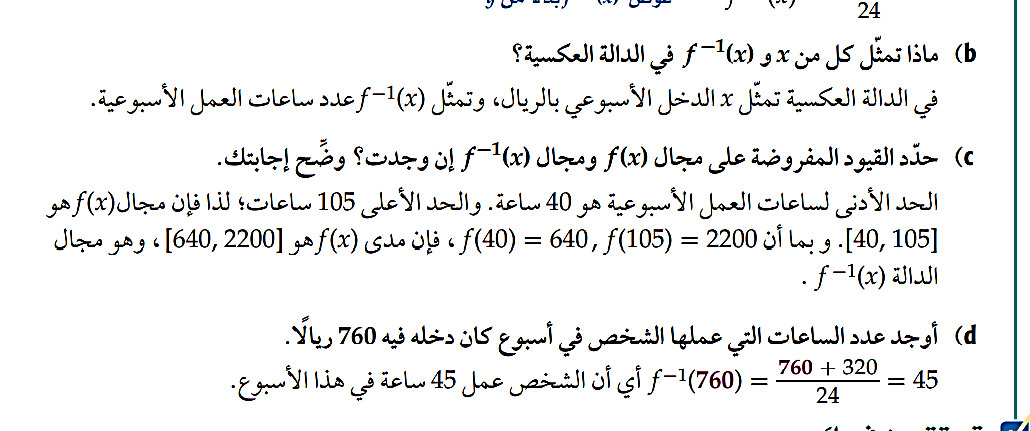 c
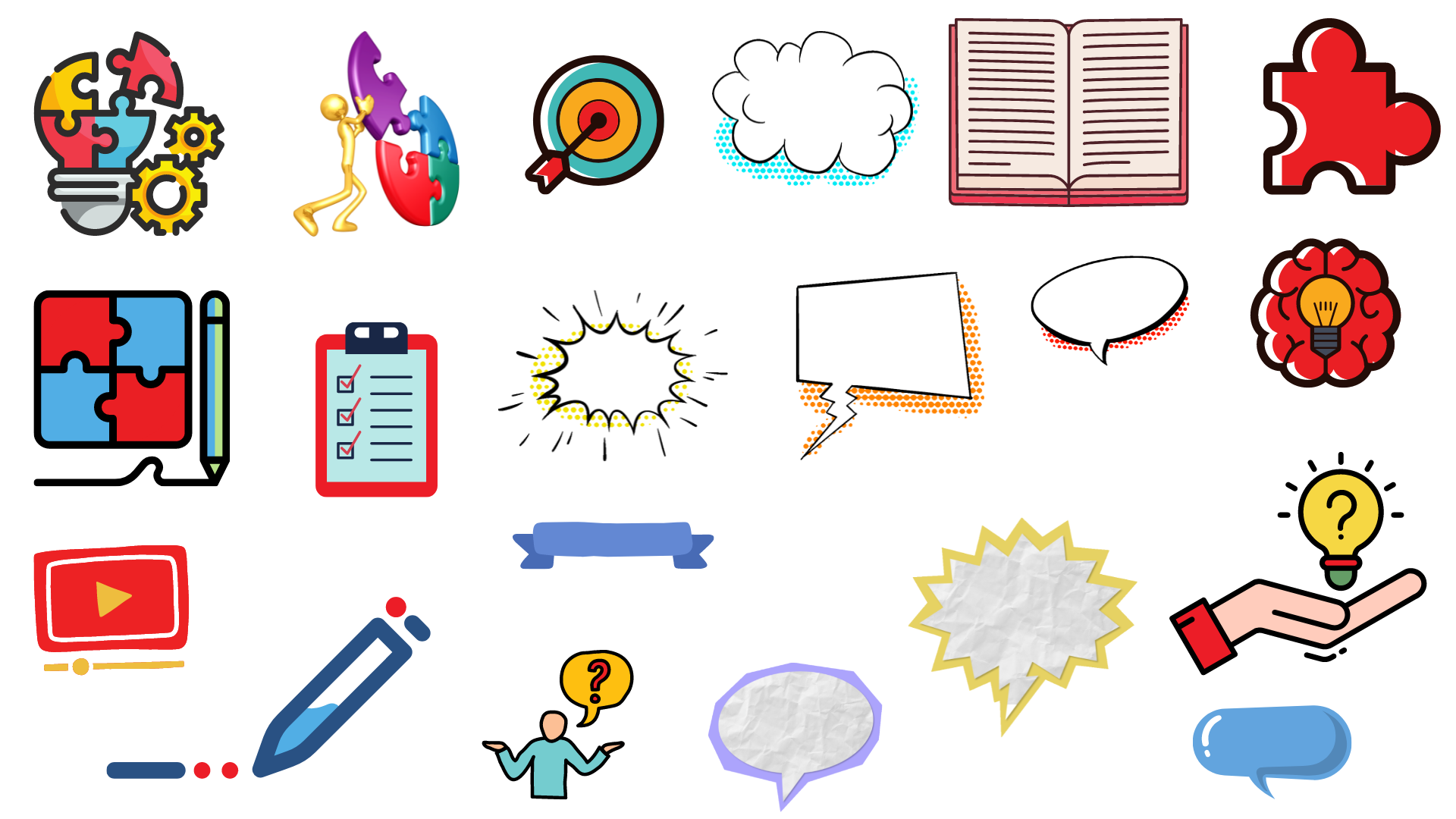 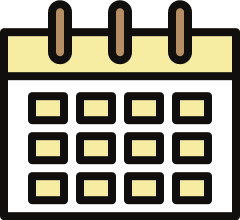 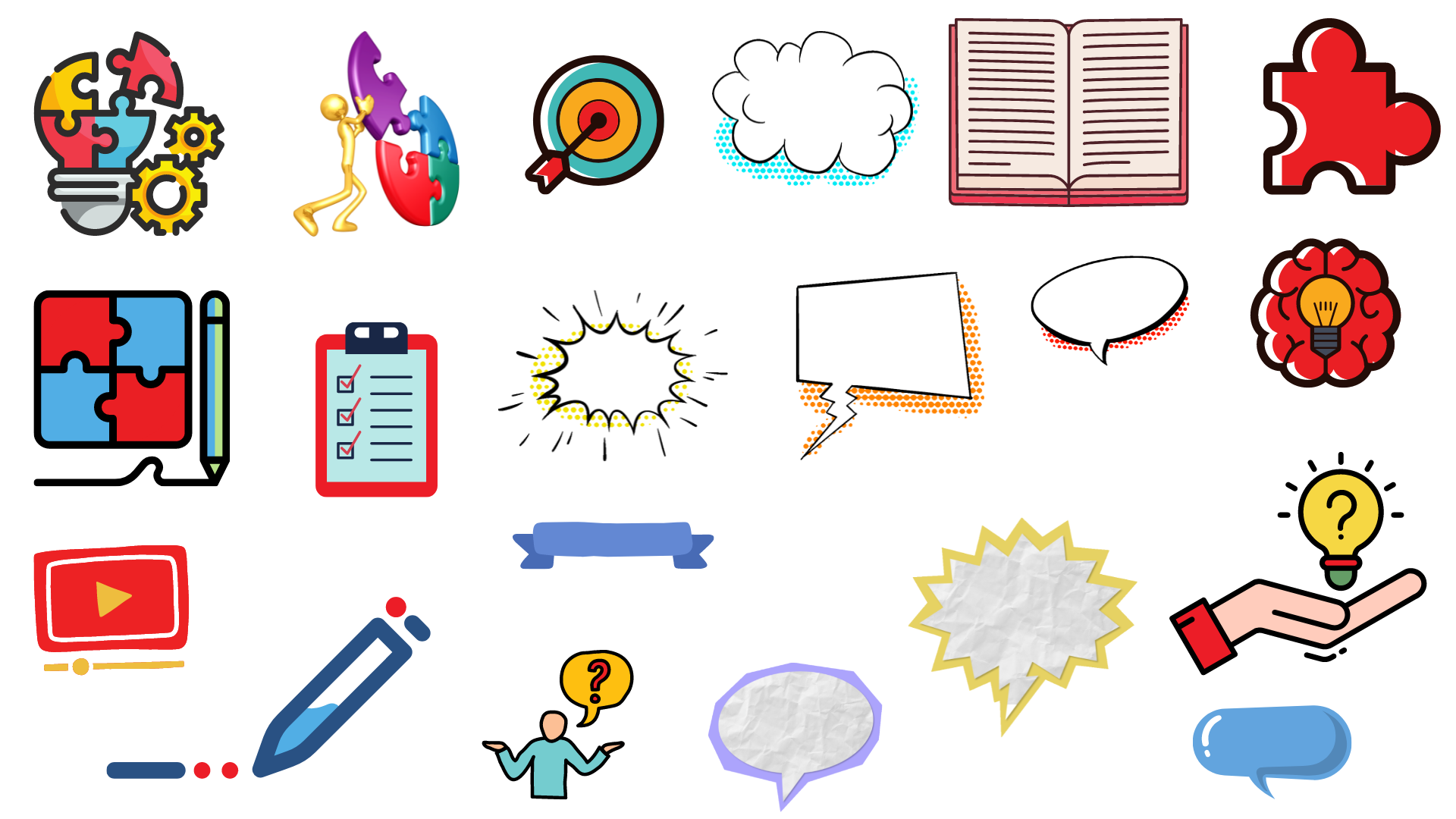 الحل
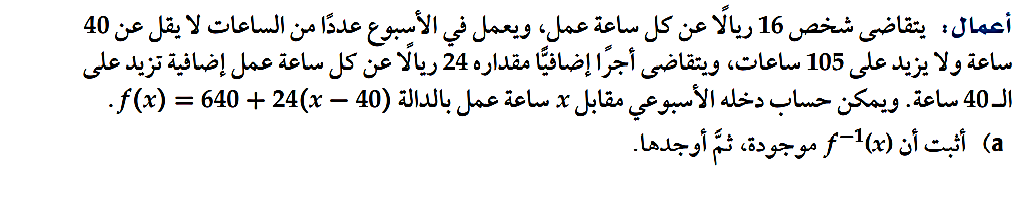 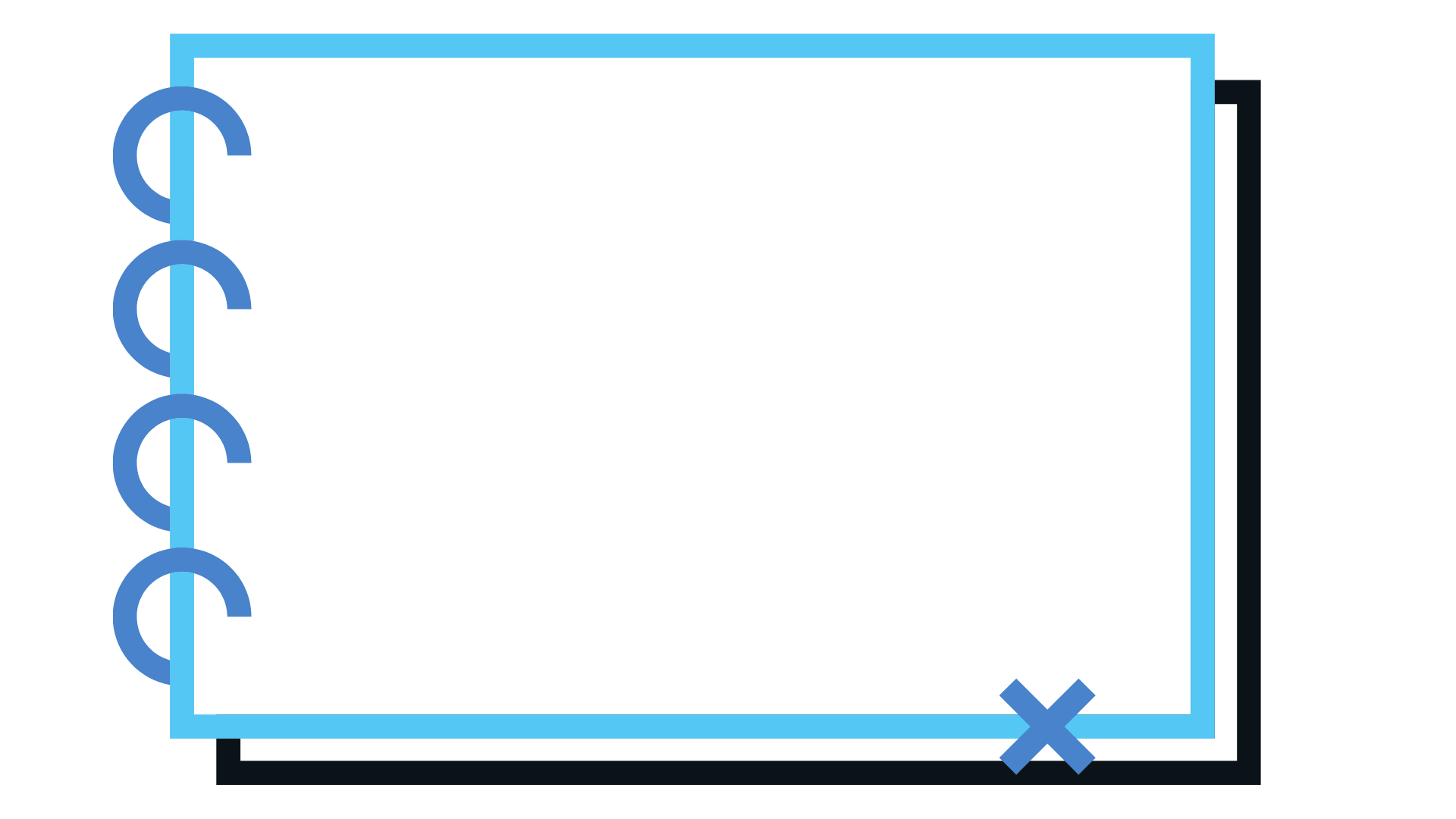 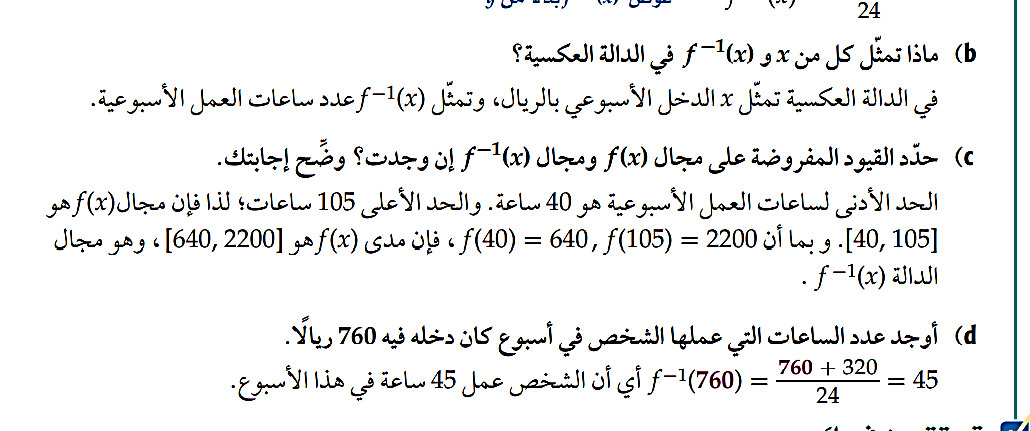 d
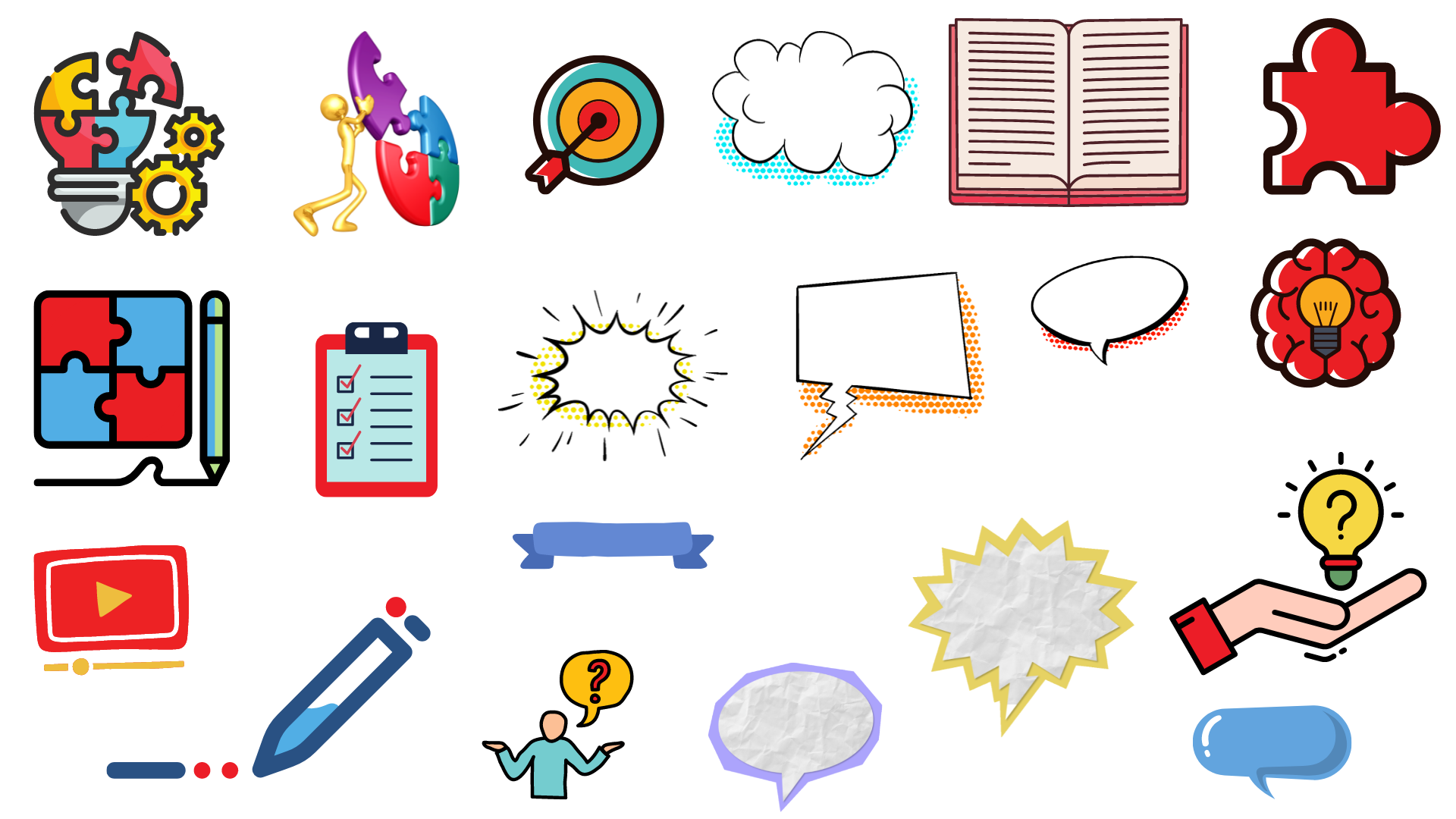 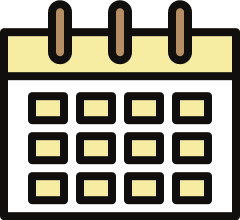 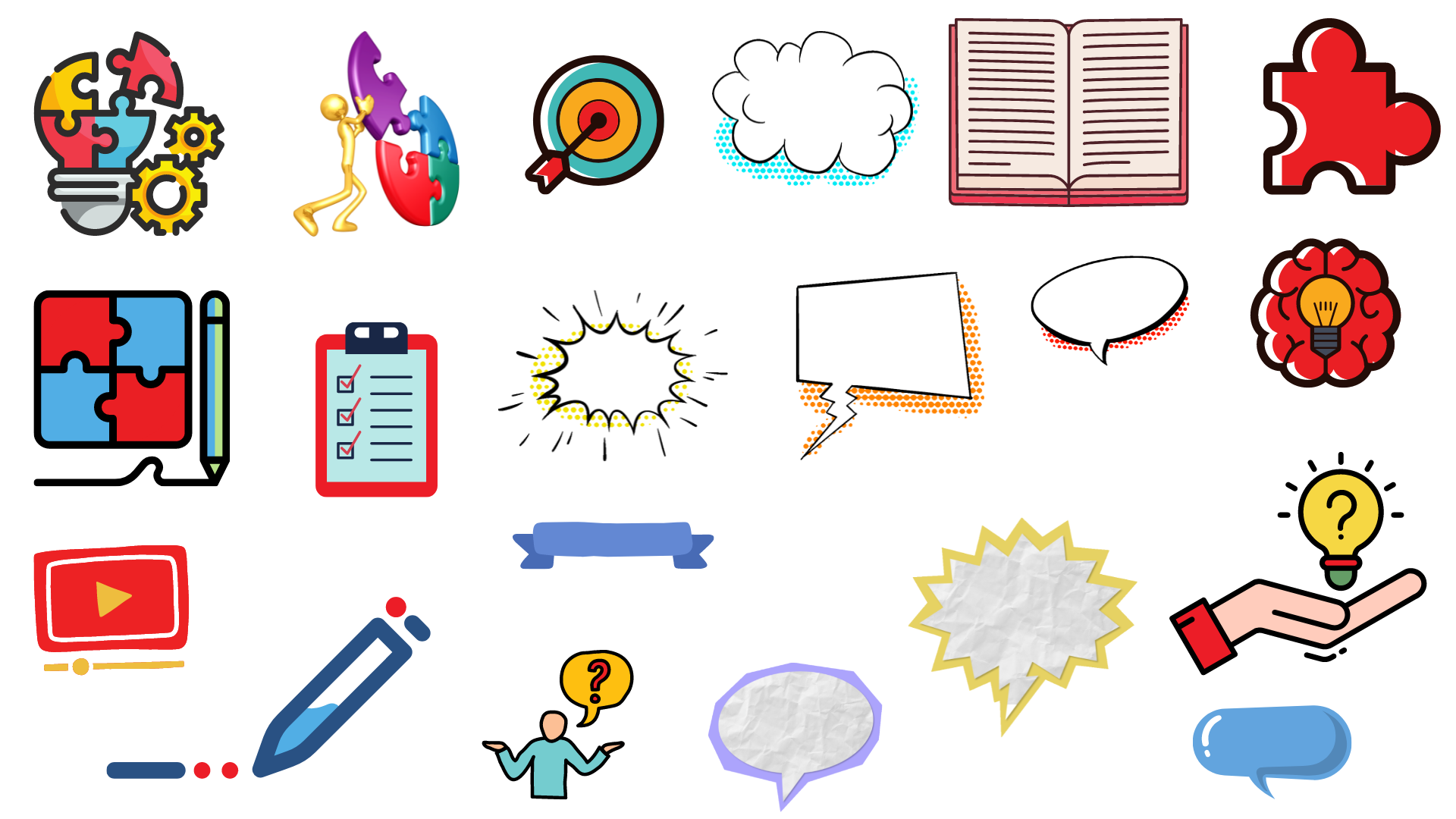 تحقق من فهمك
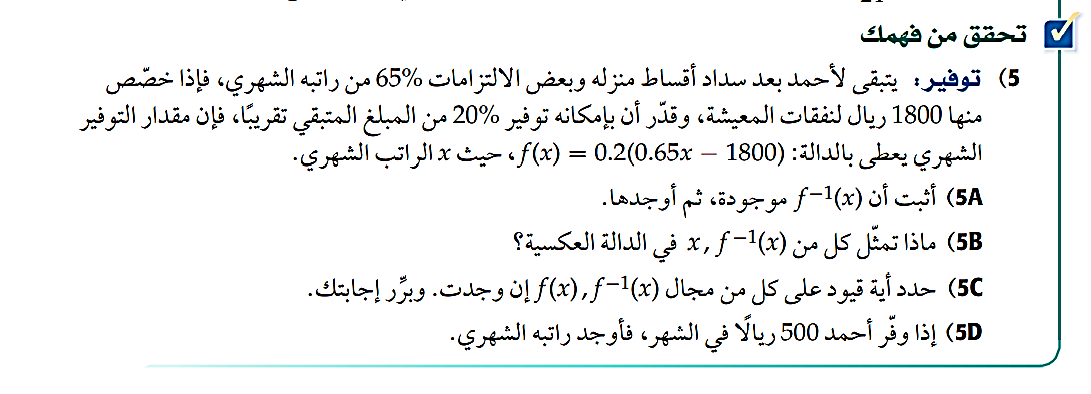 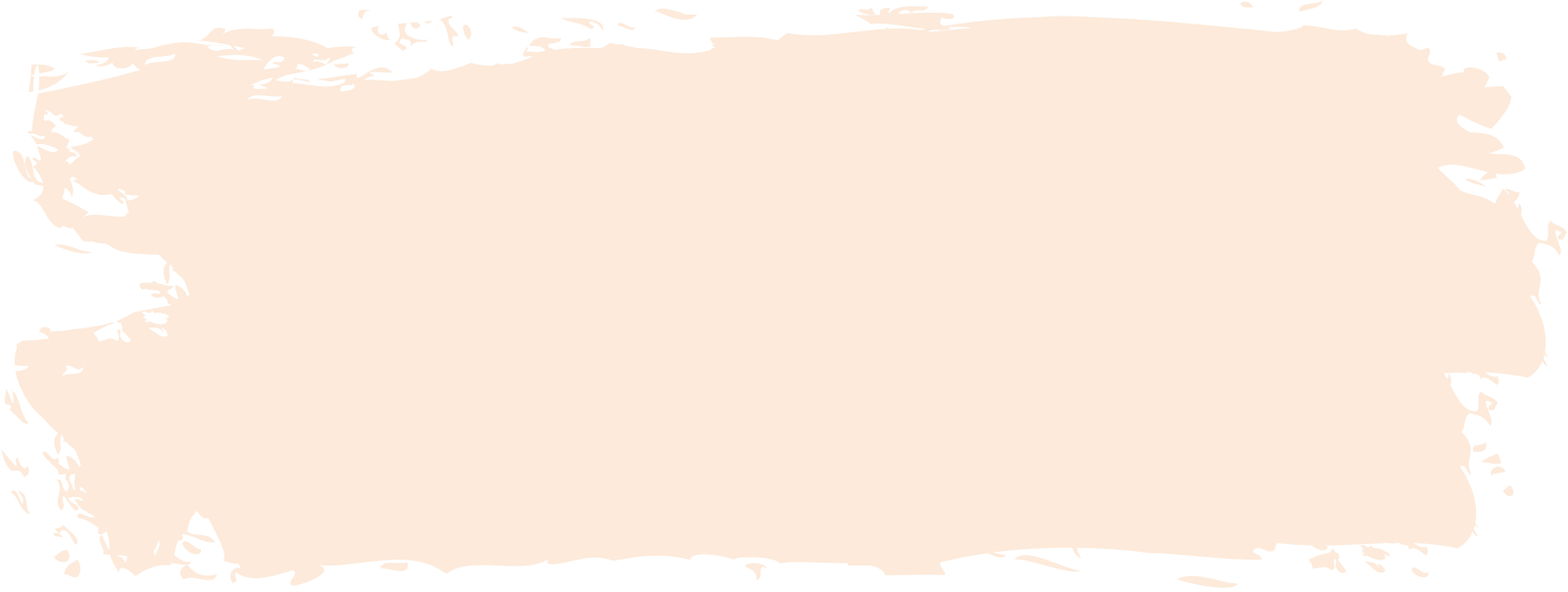 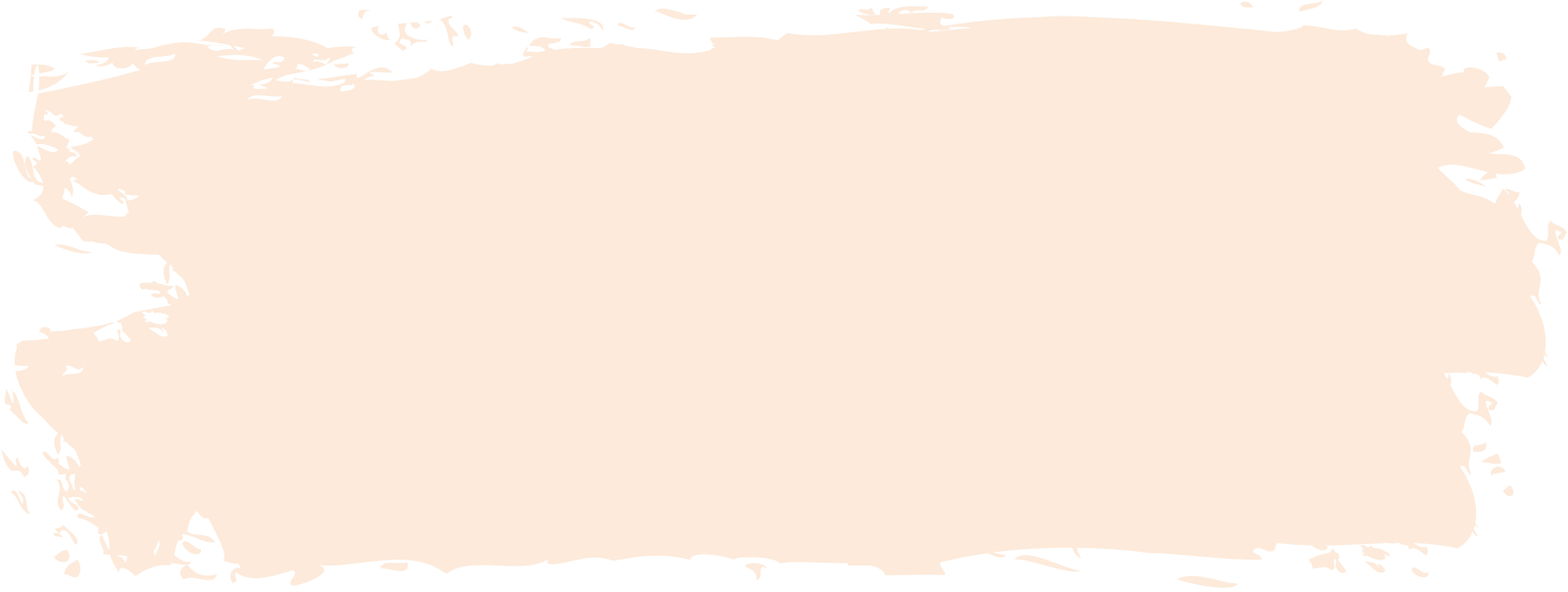 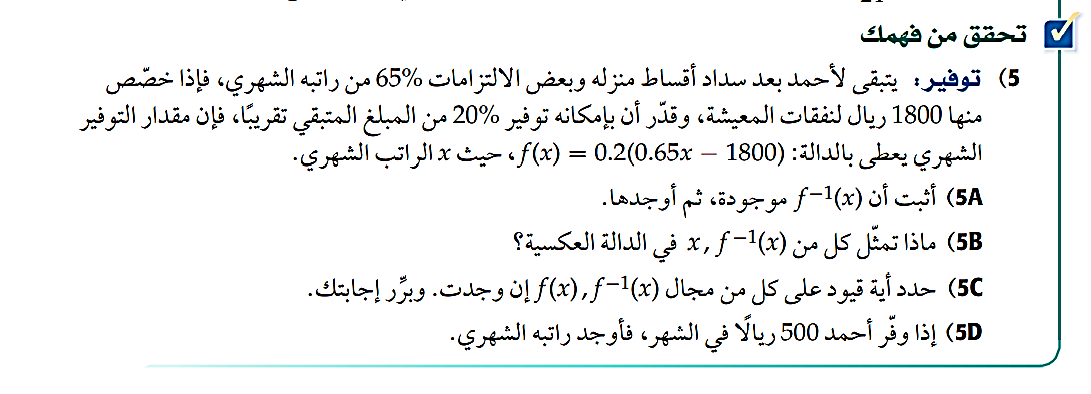 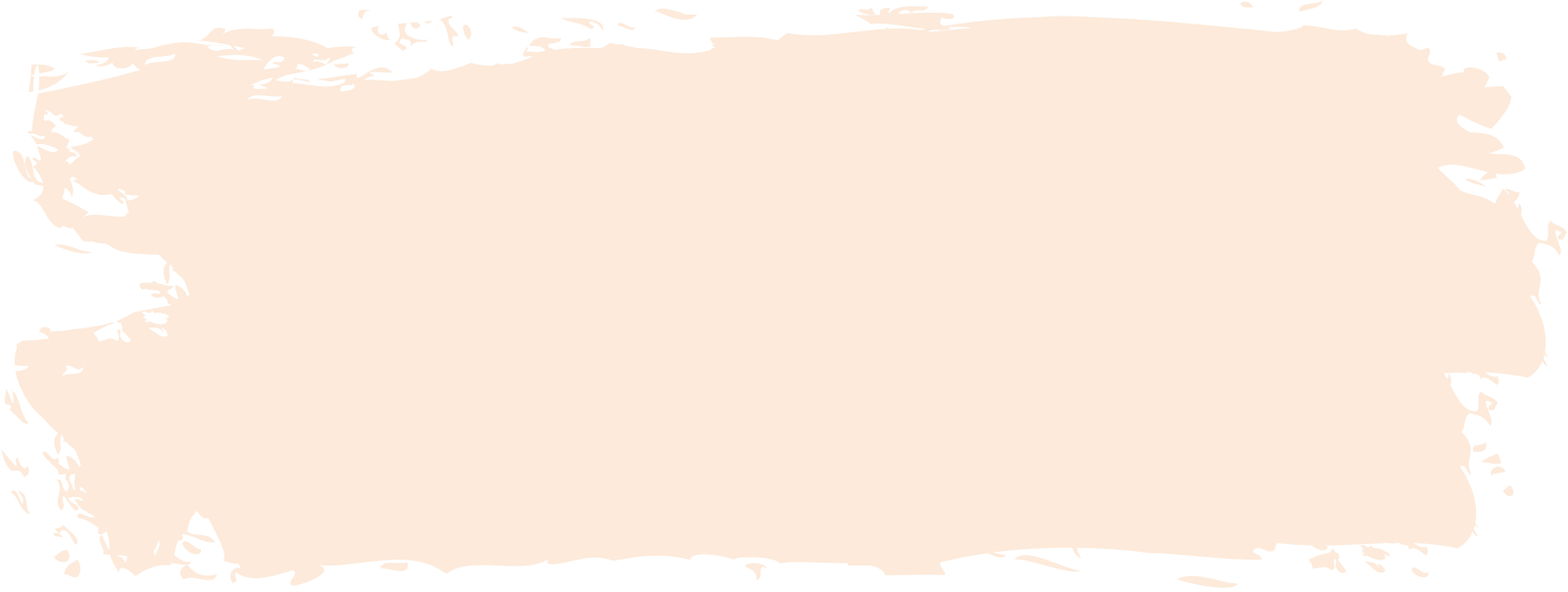 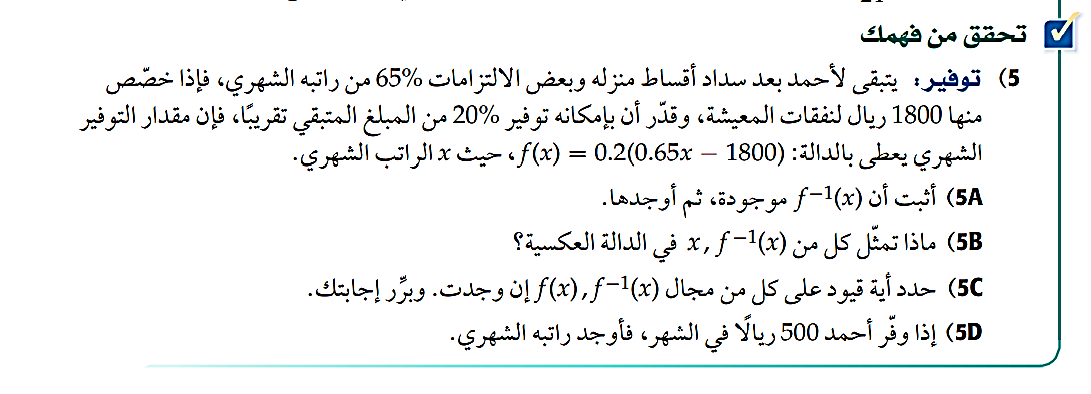 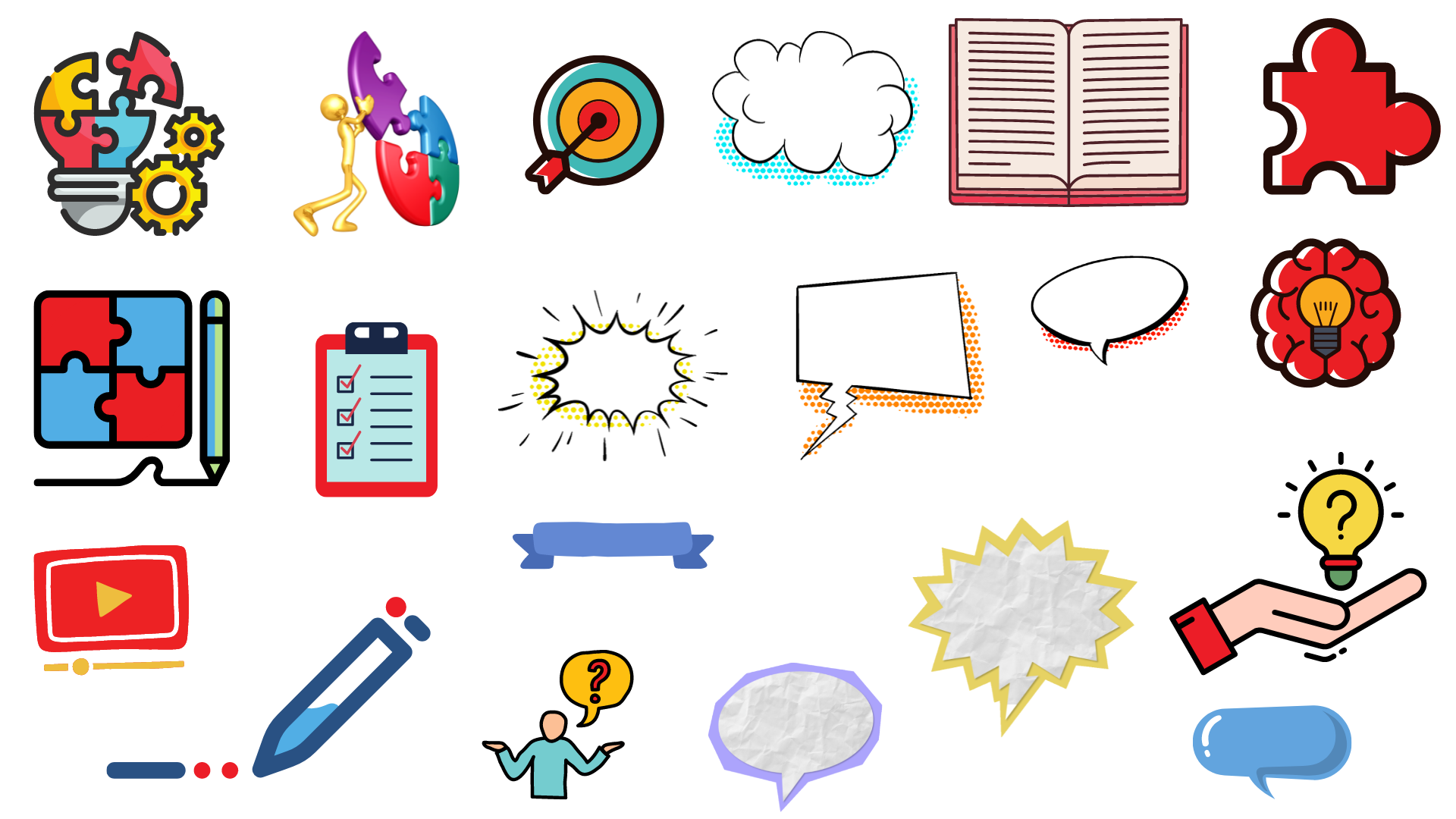 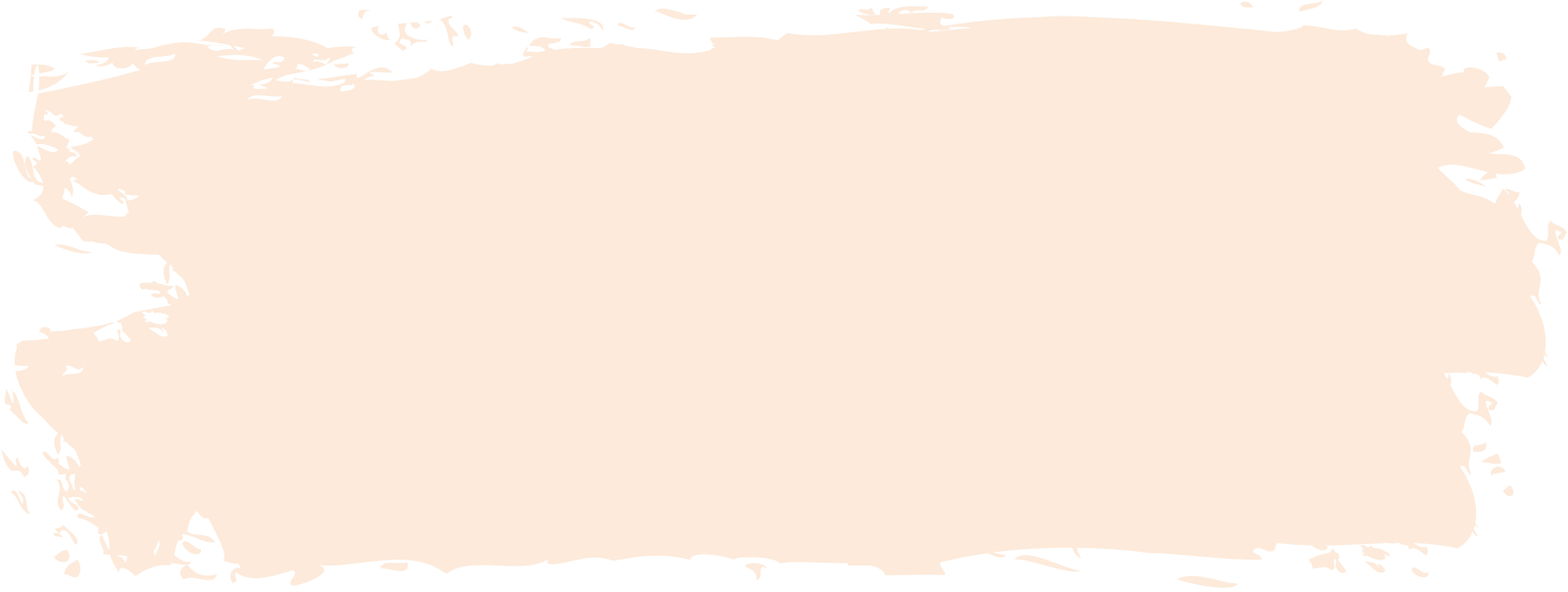 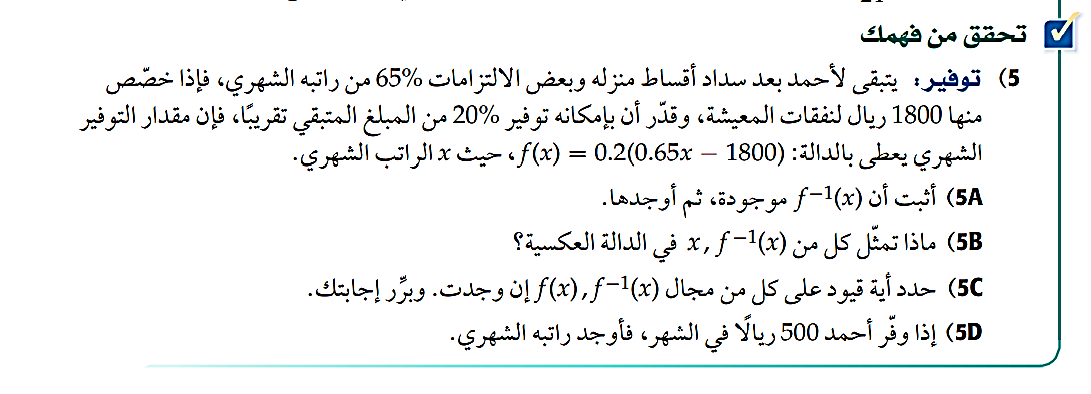 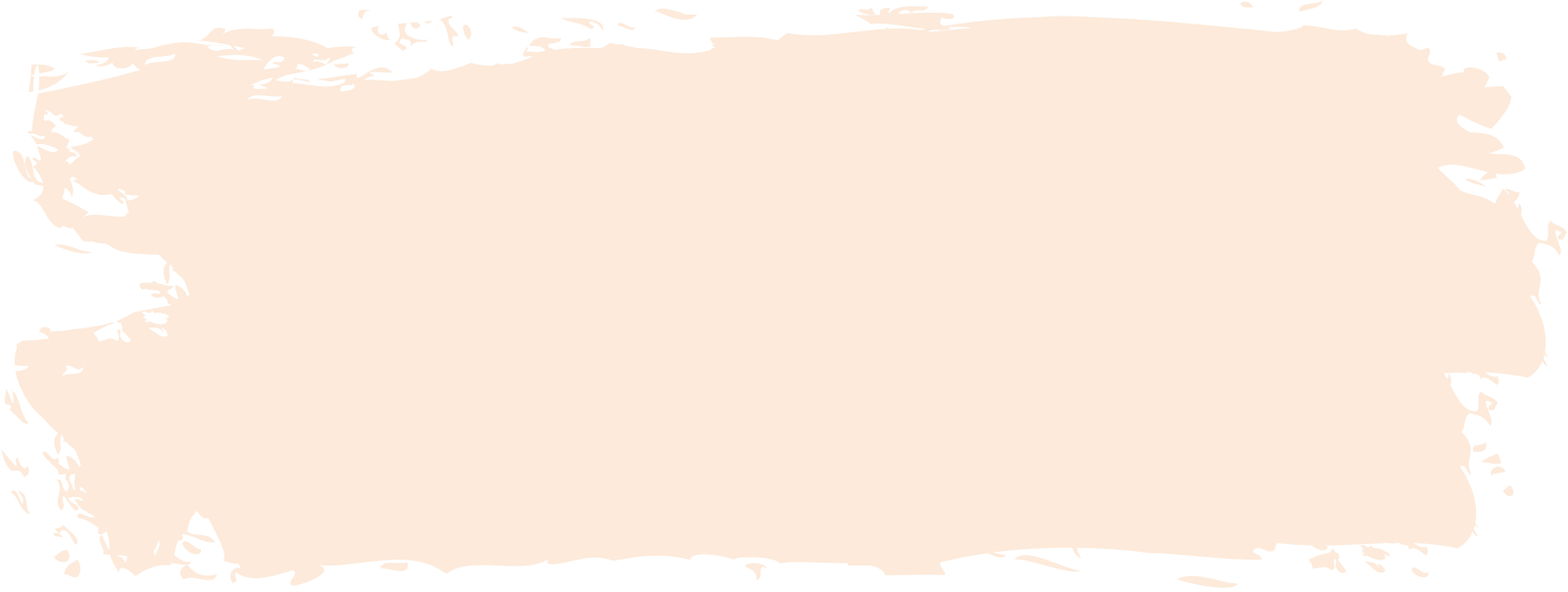 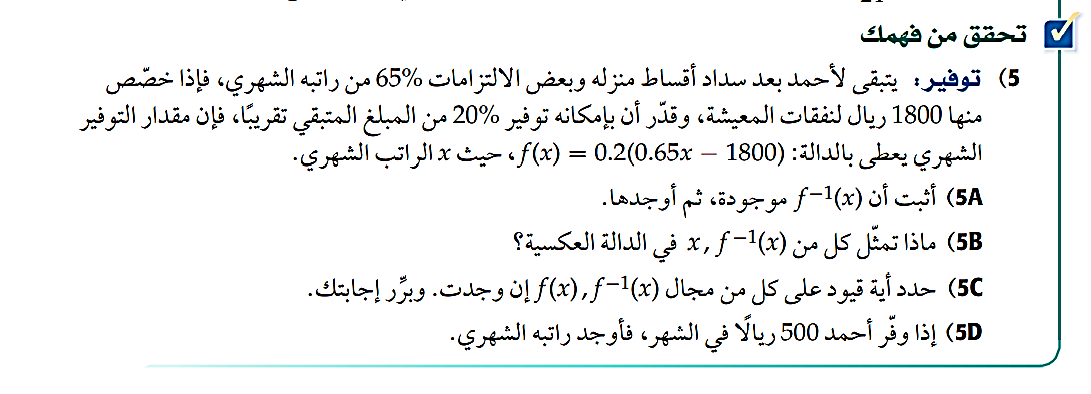 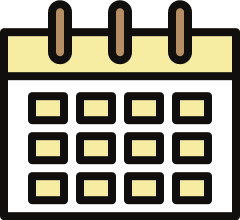 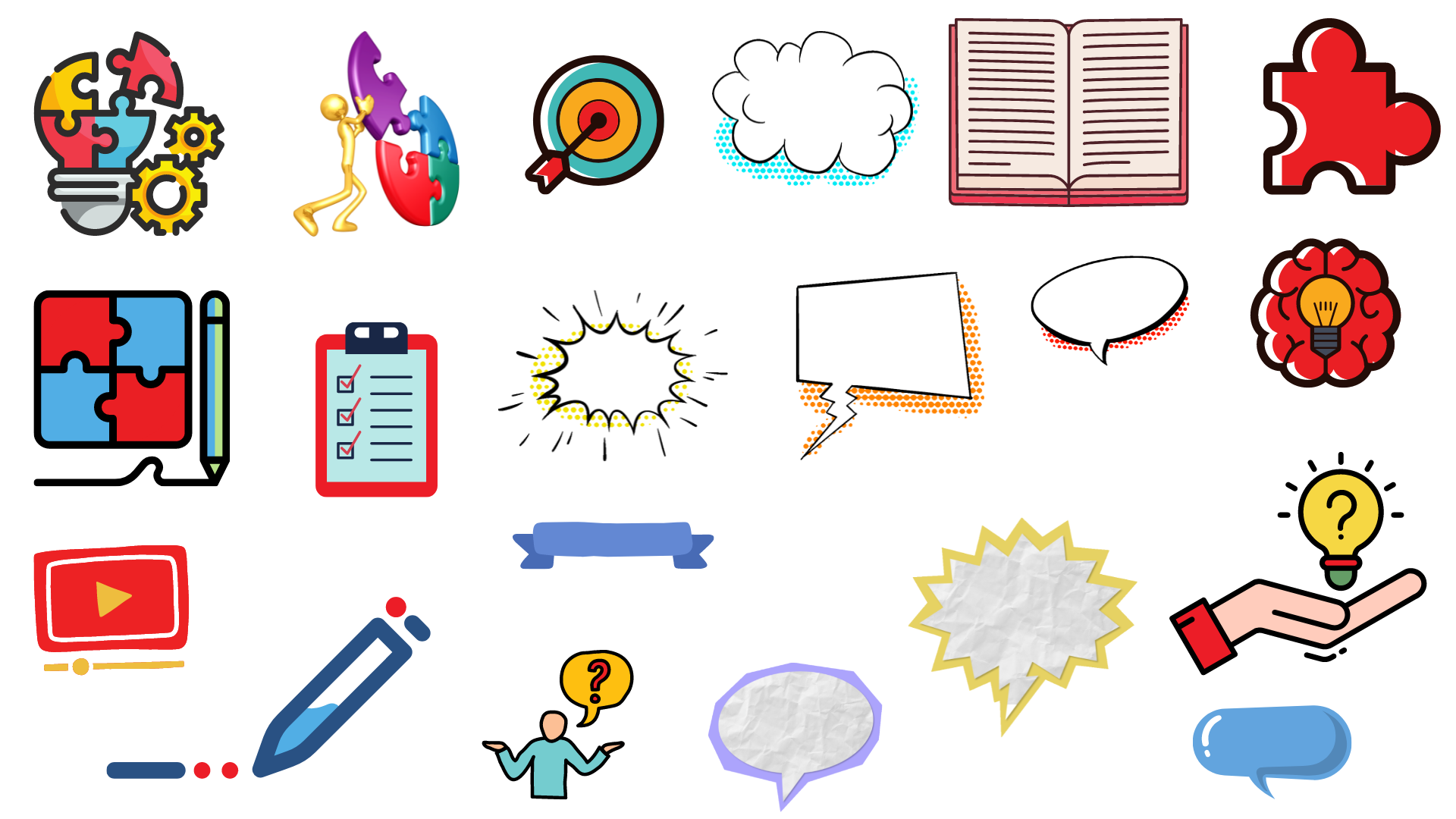 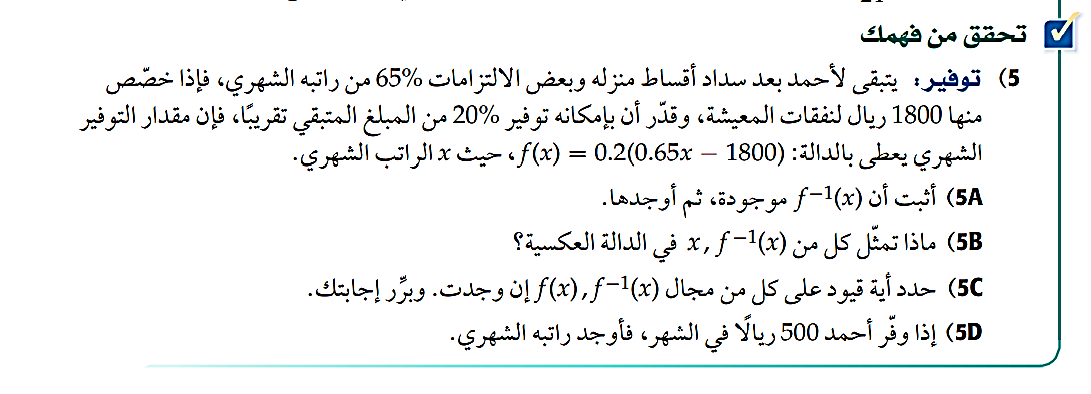 الحل
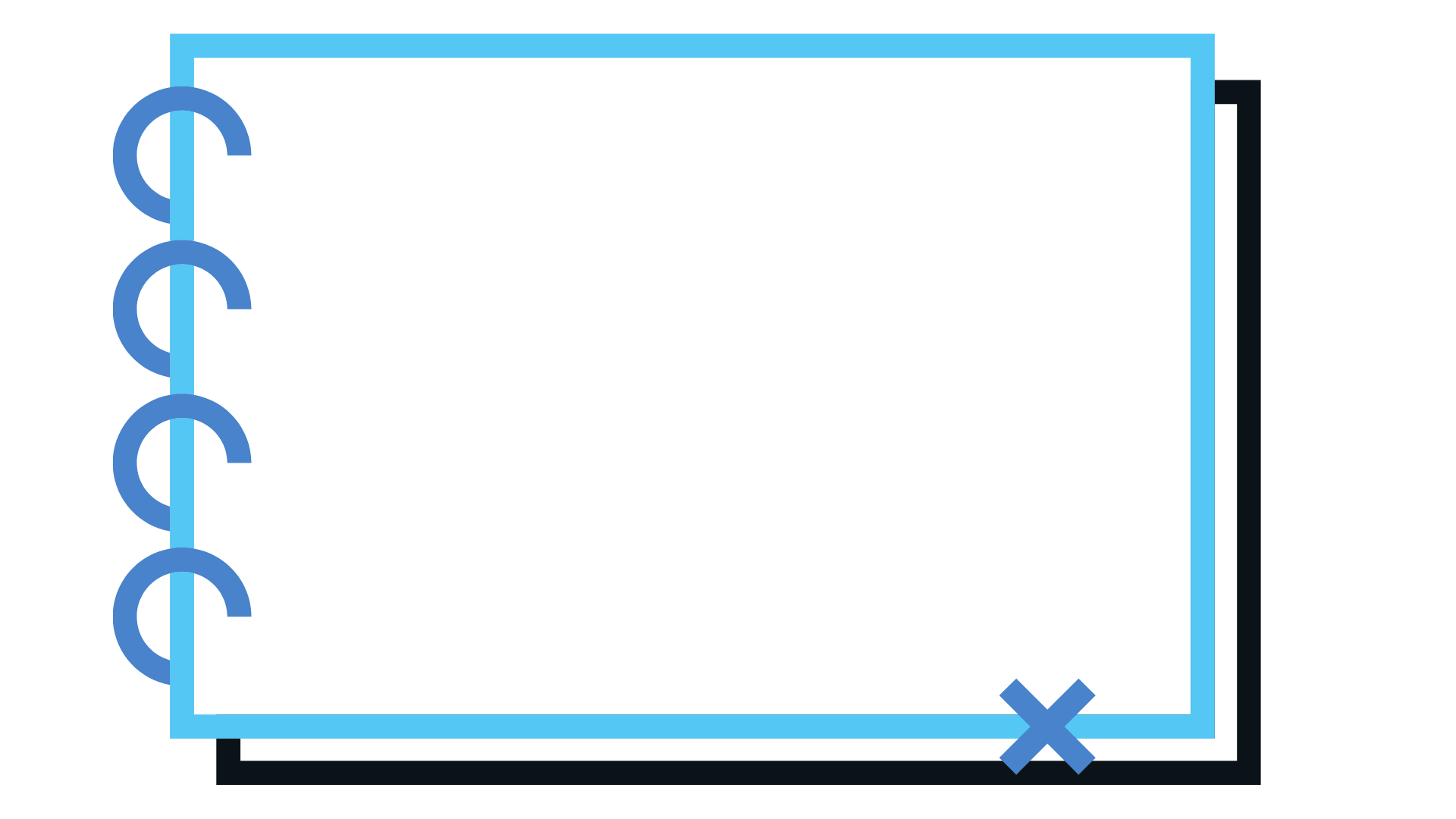 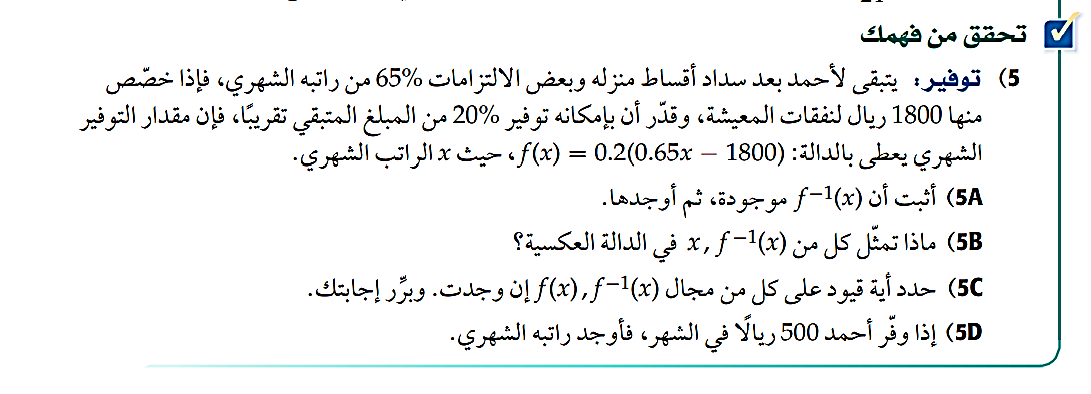 5A
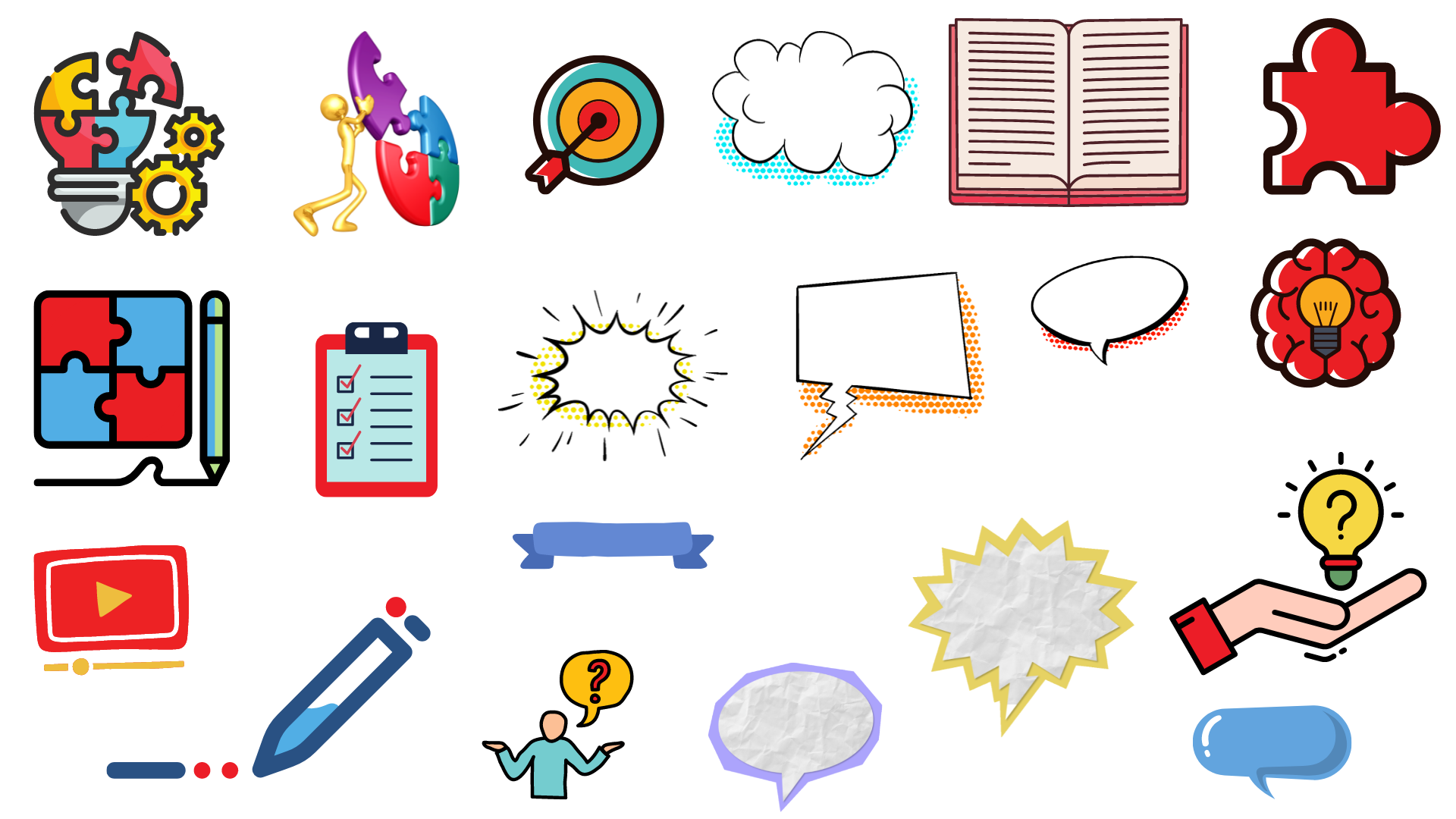 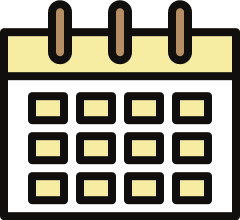 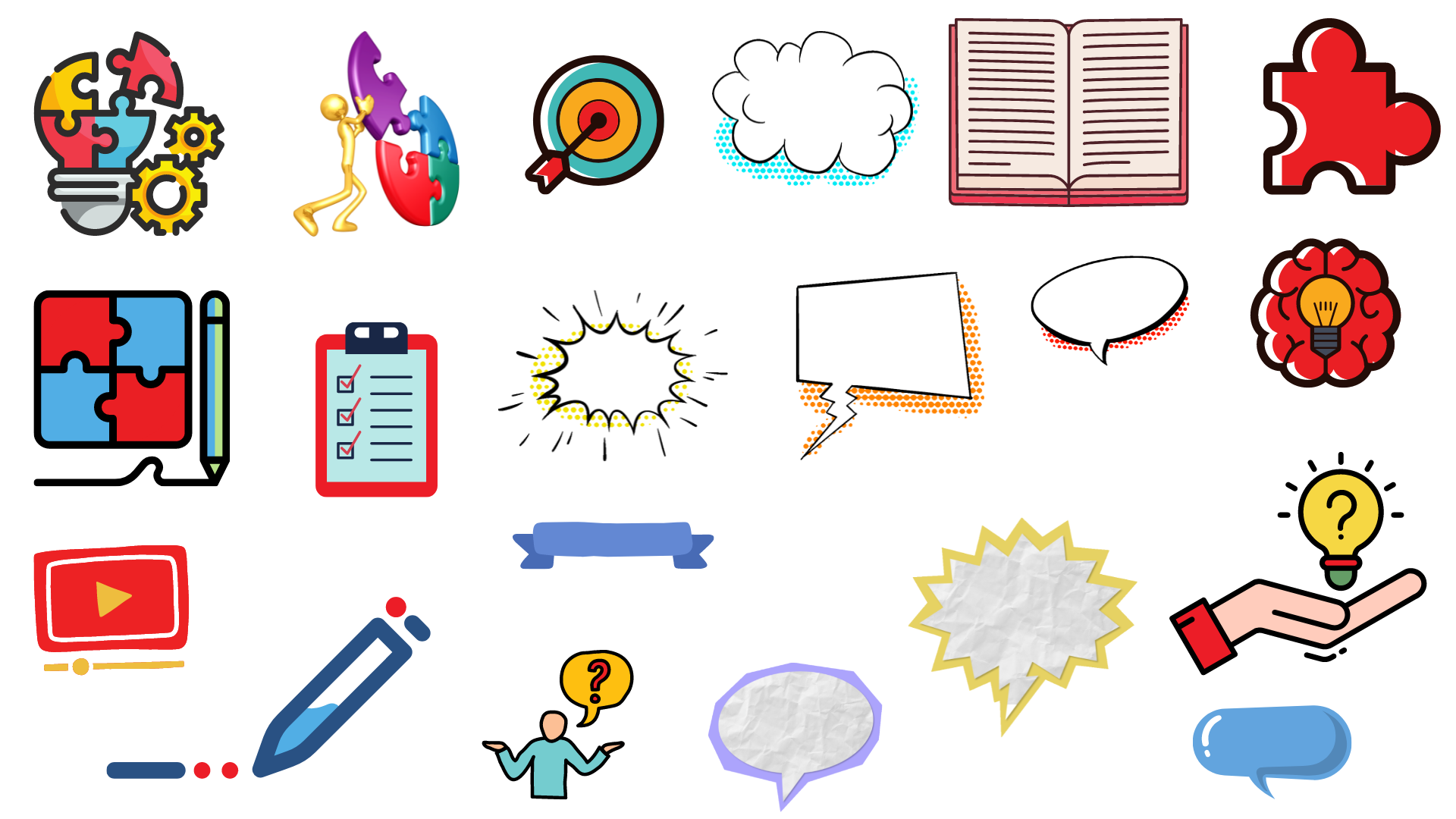 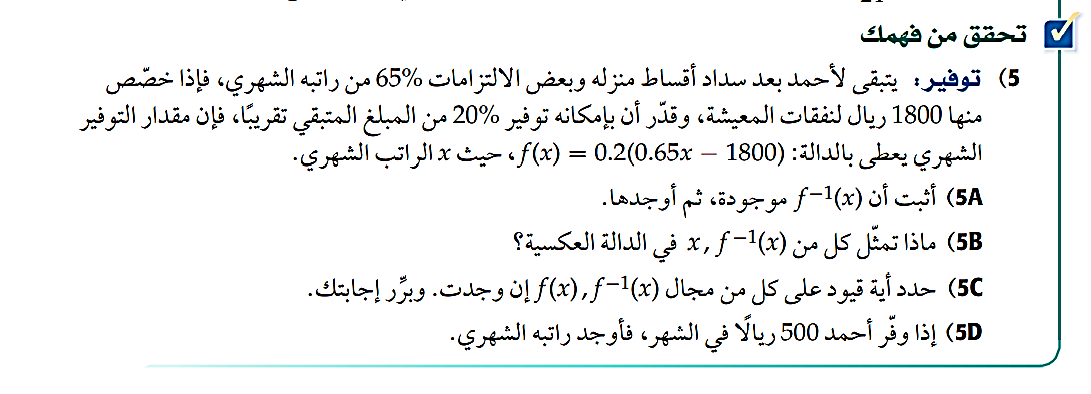 الحل
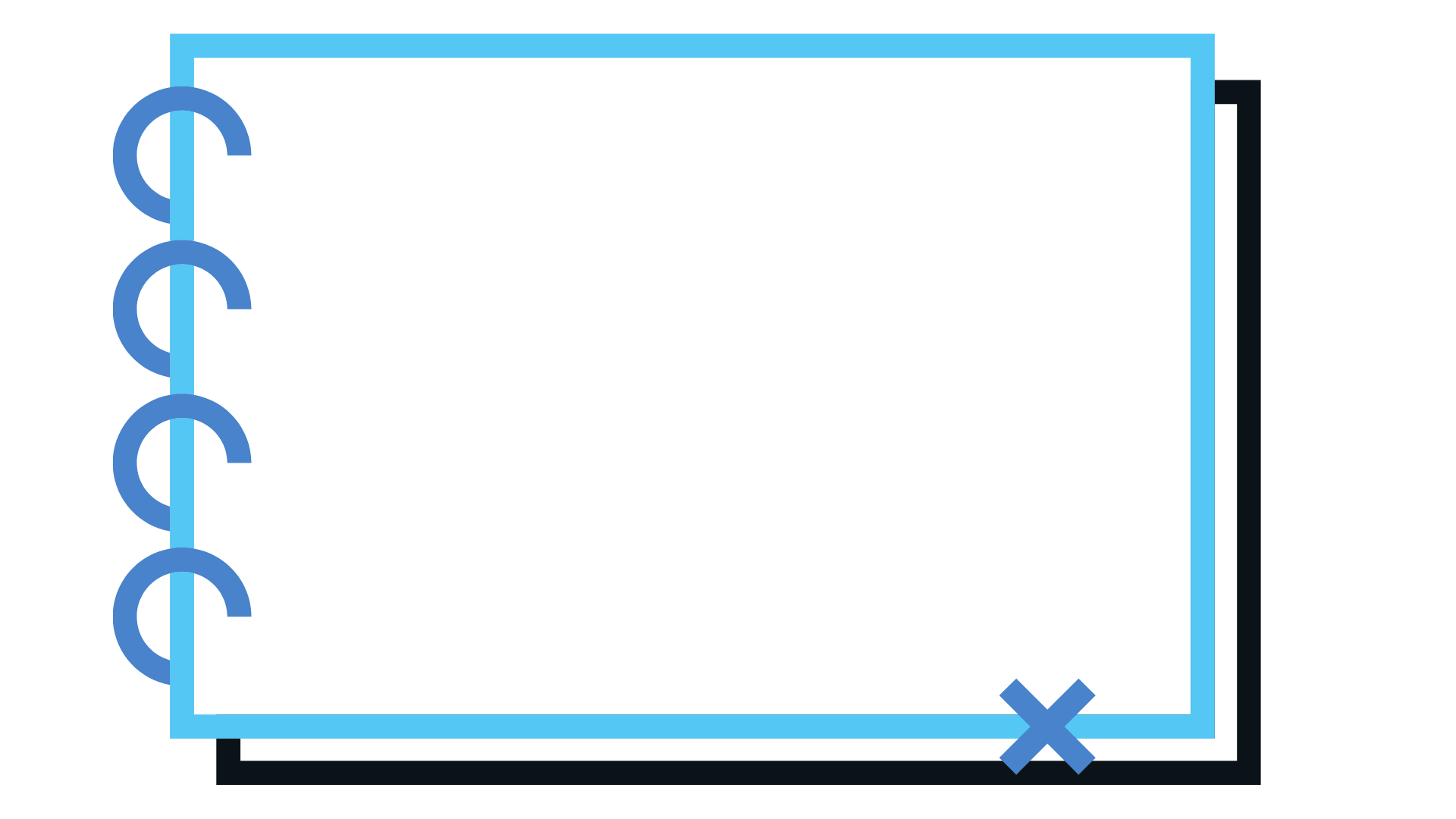 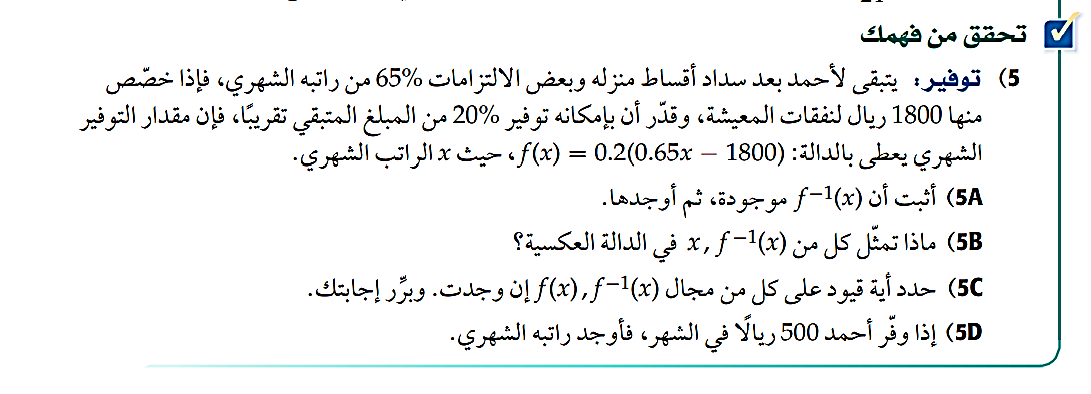 5B
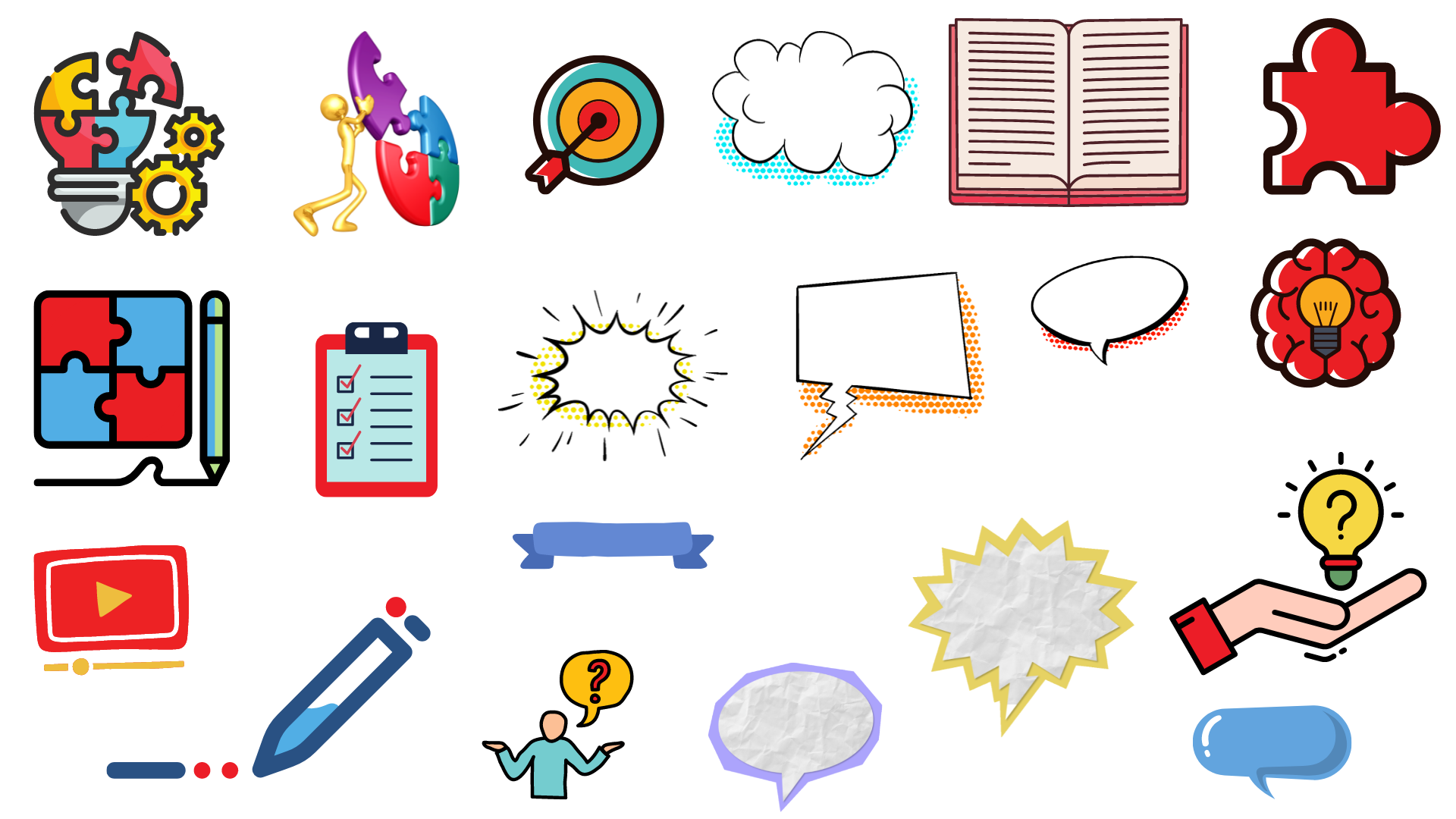 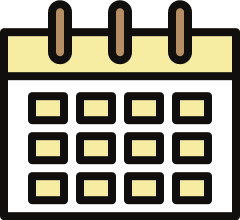 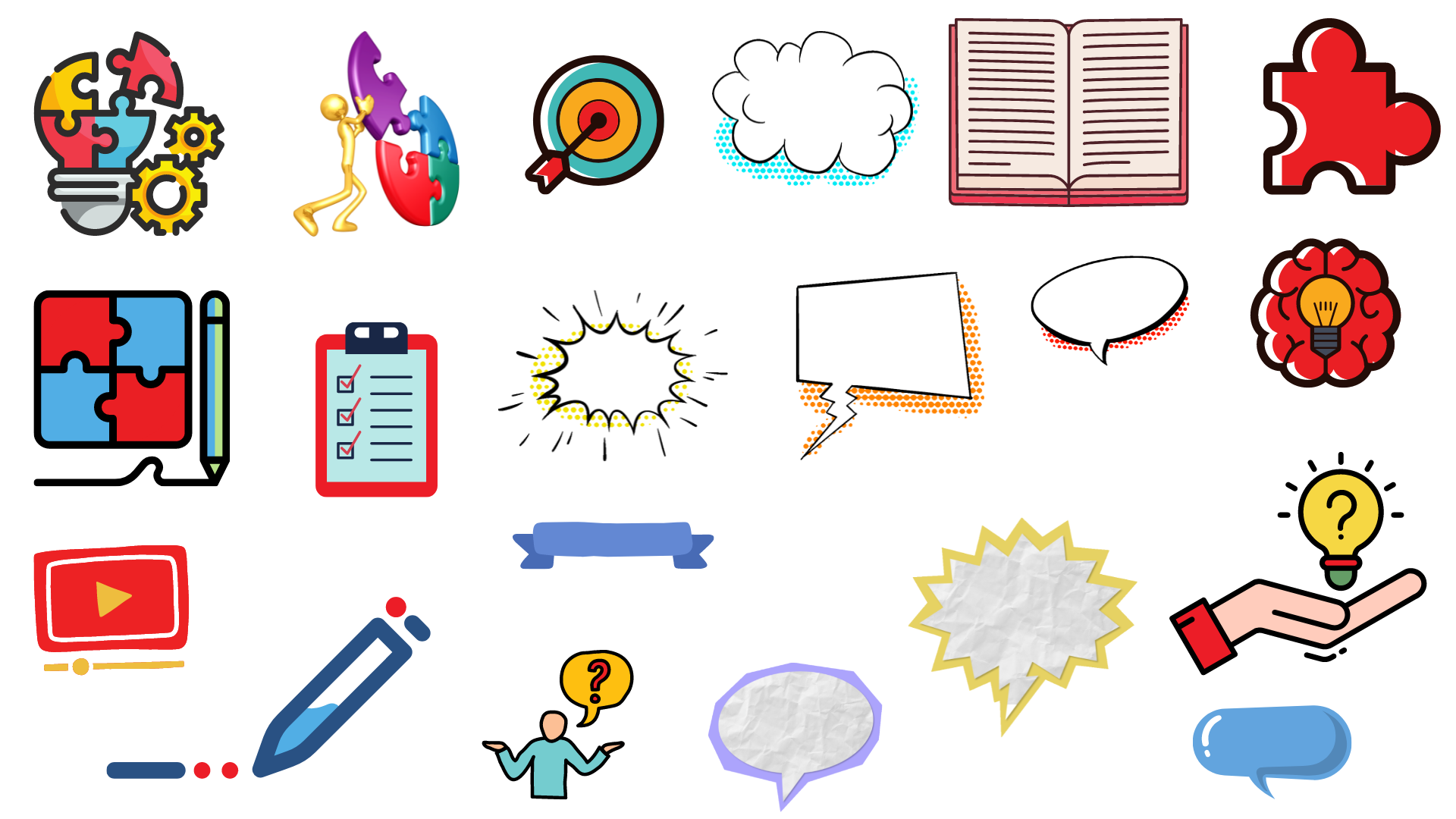 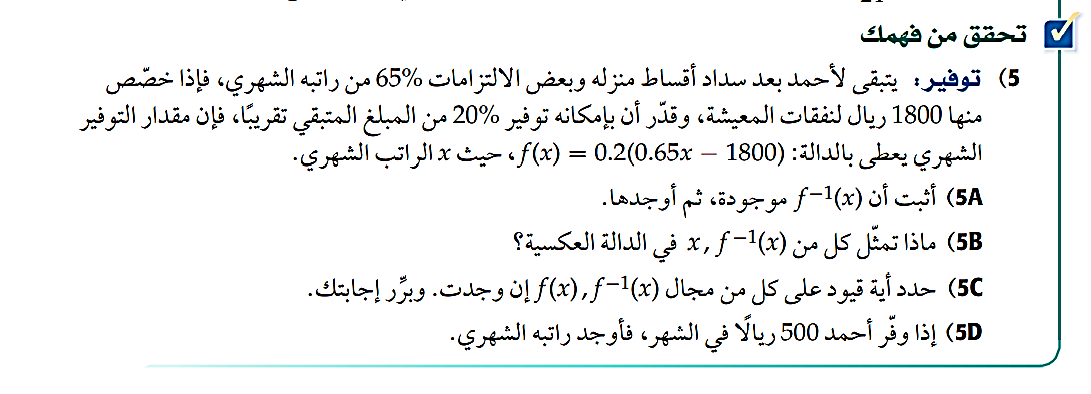 الحل
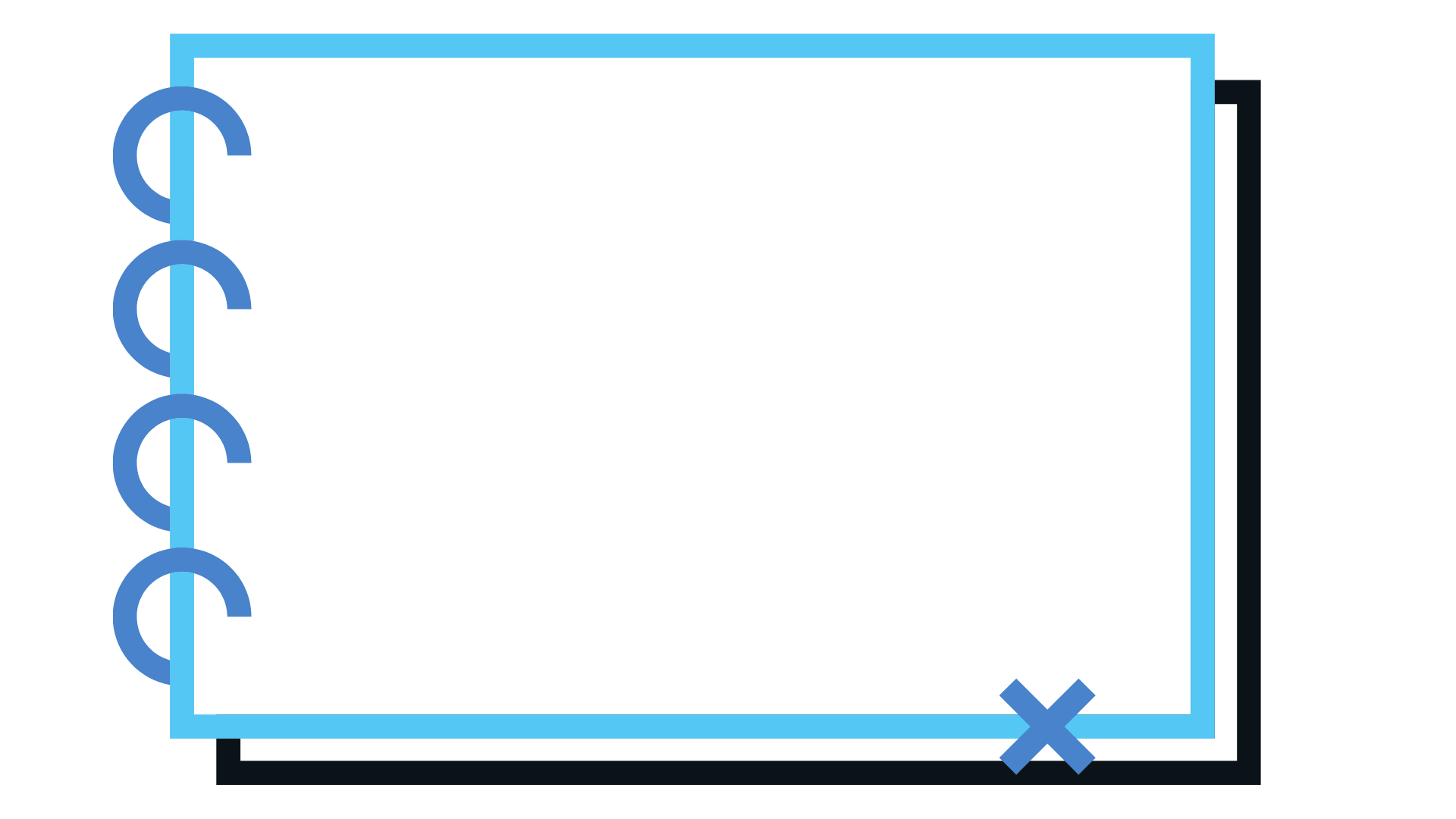 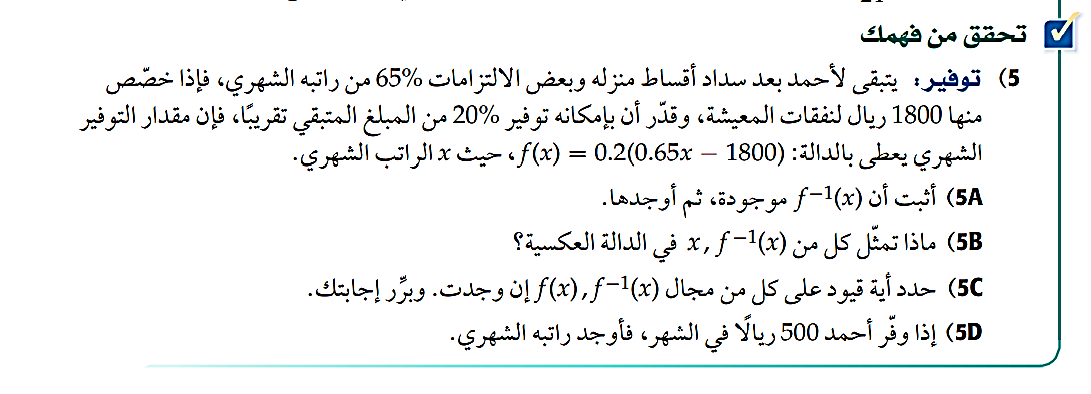 5C
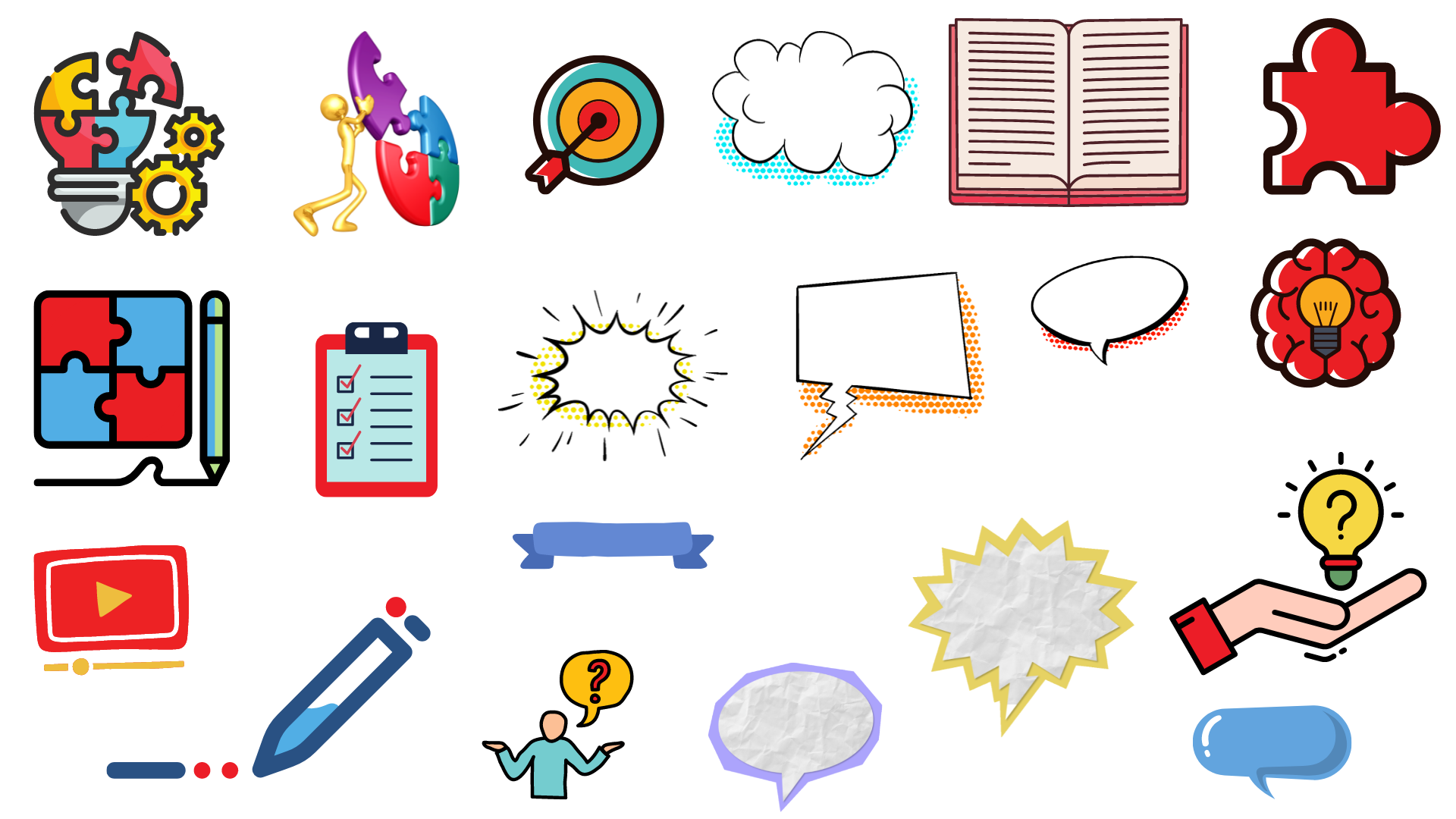 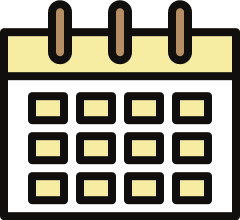 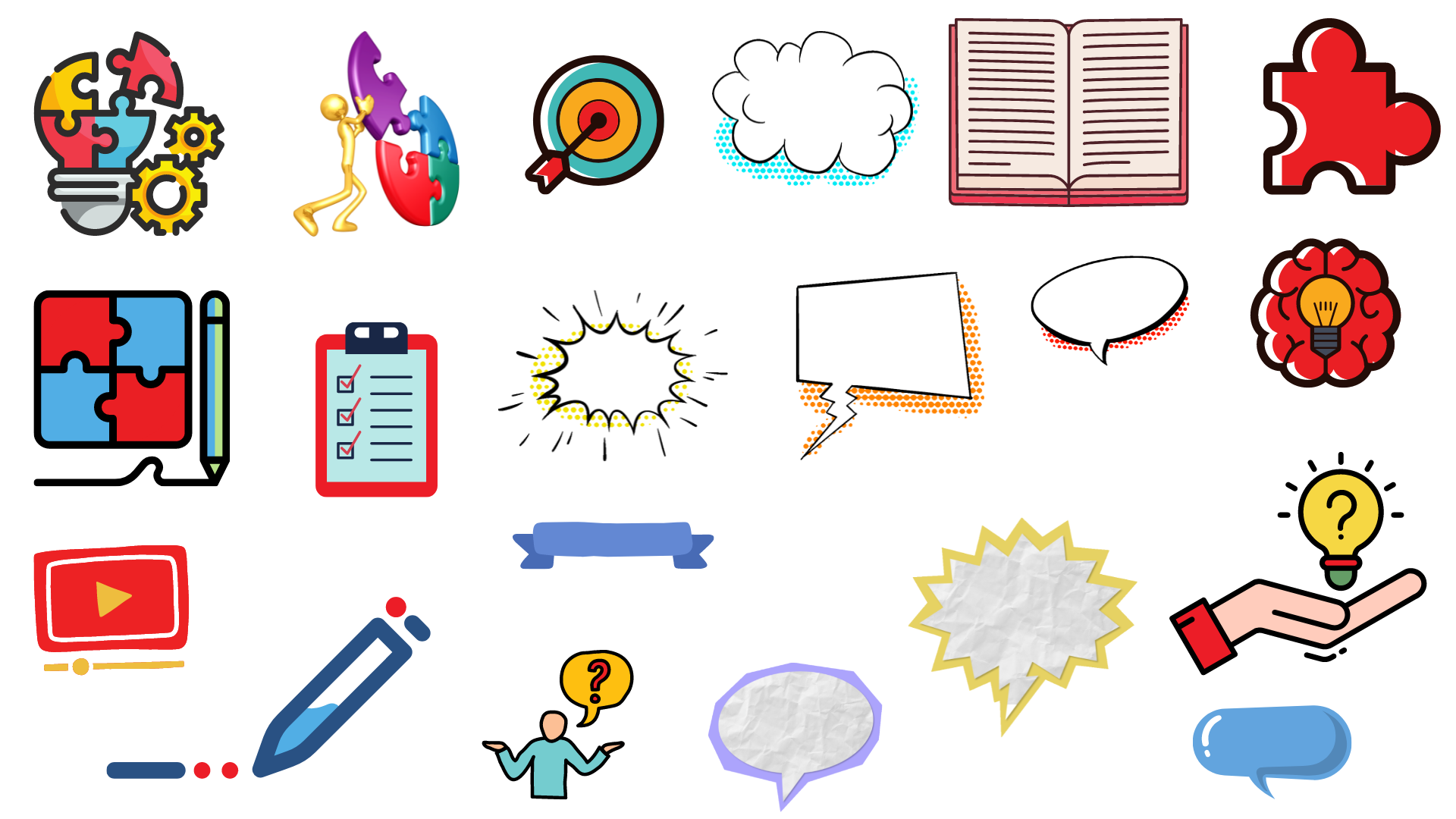 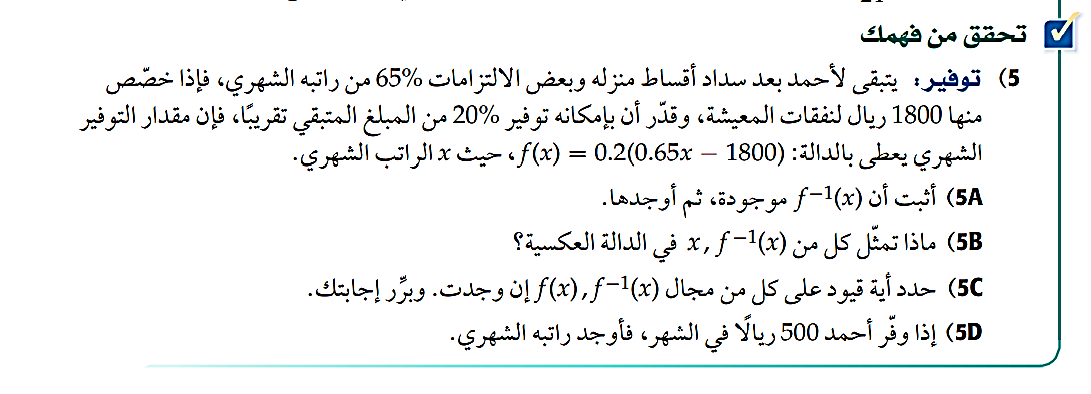 الحل
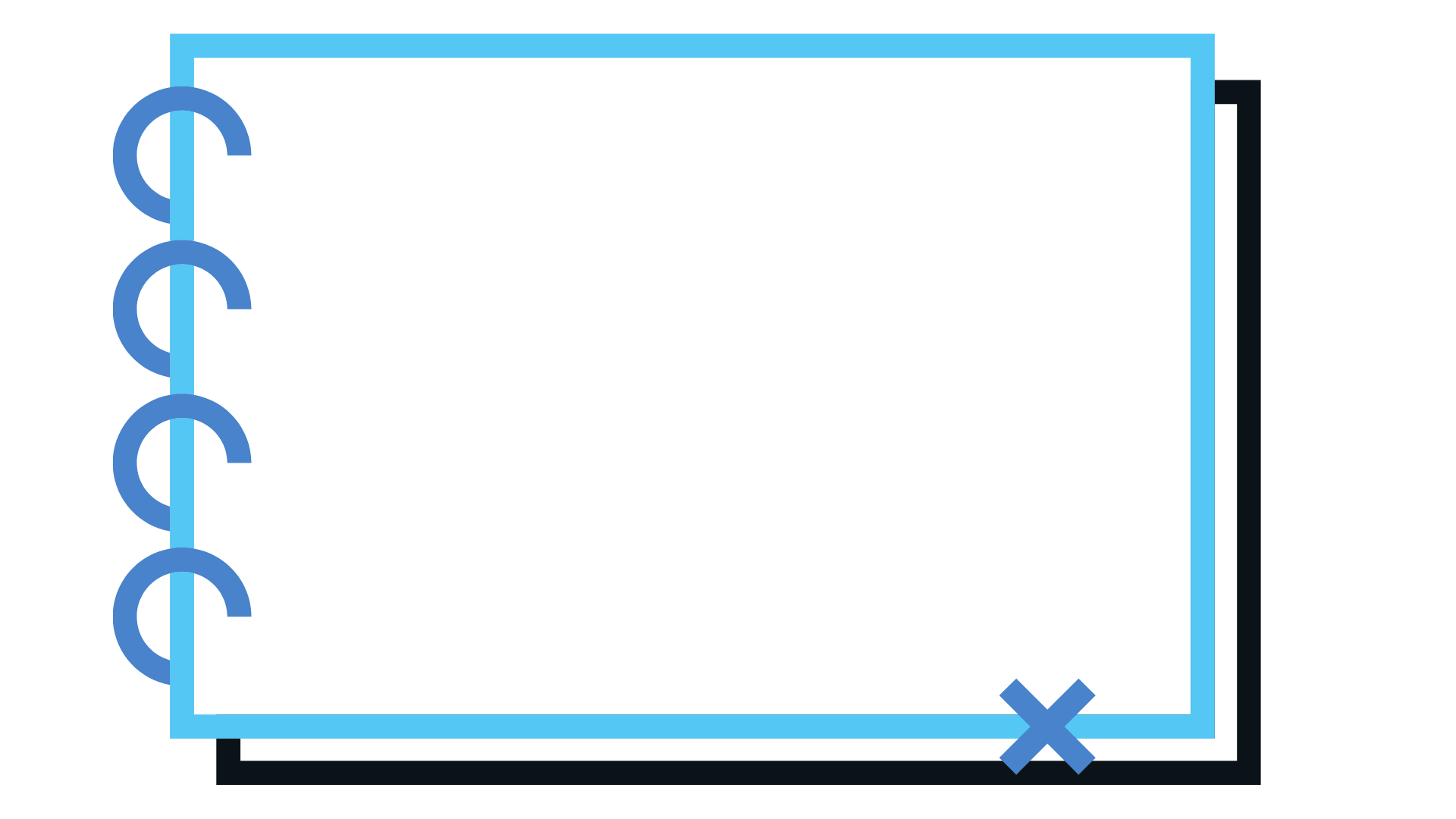 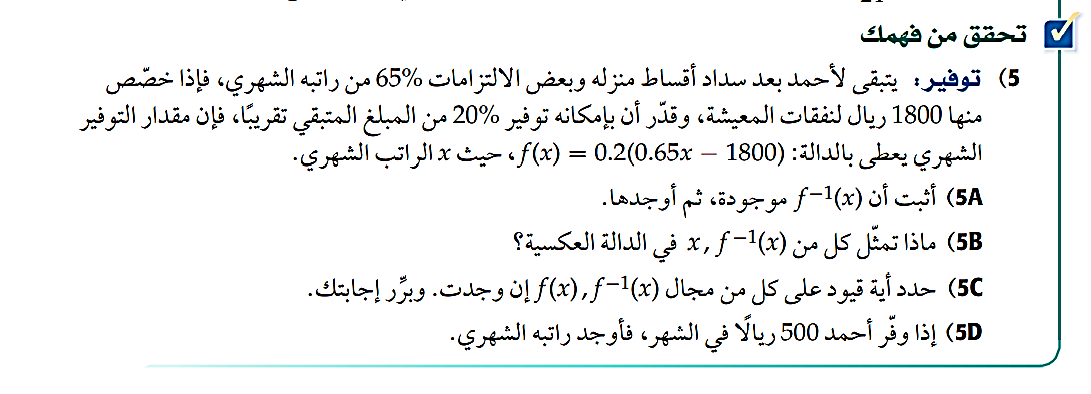 5D
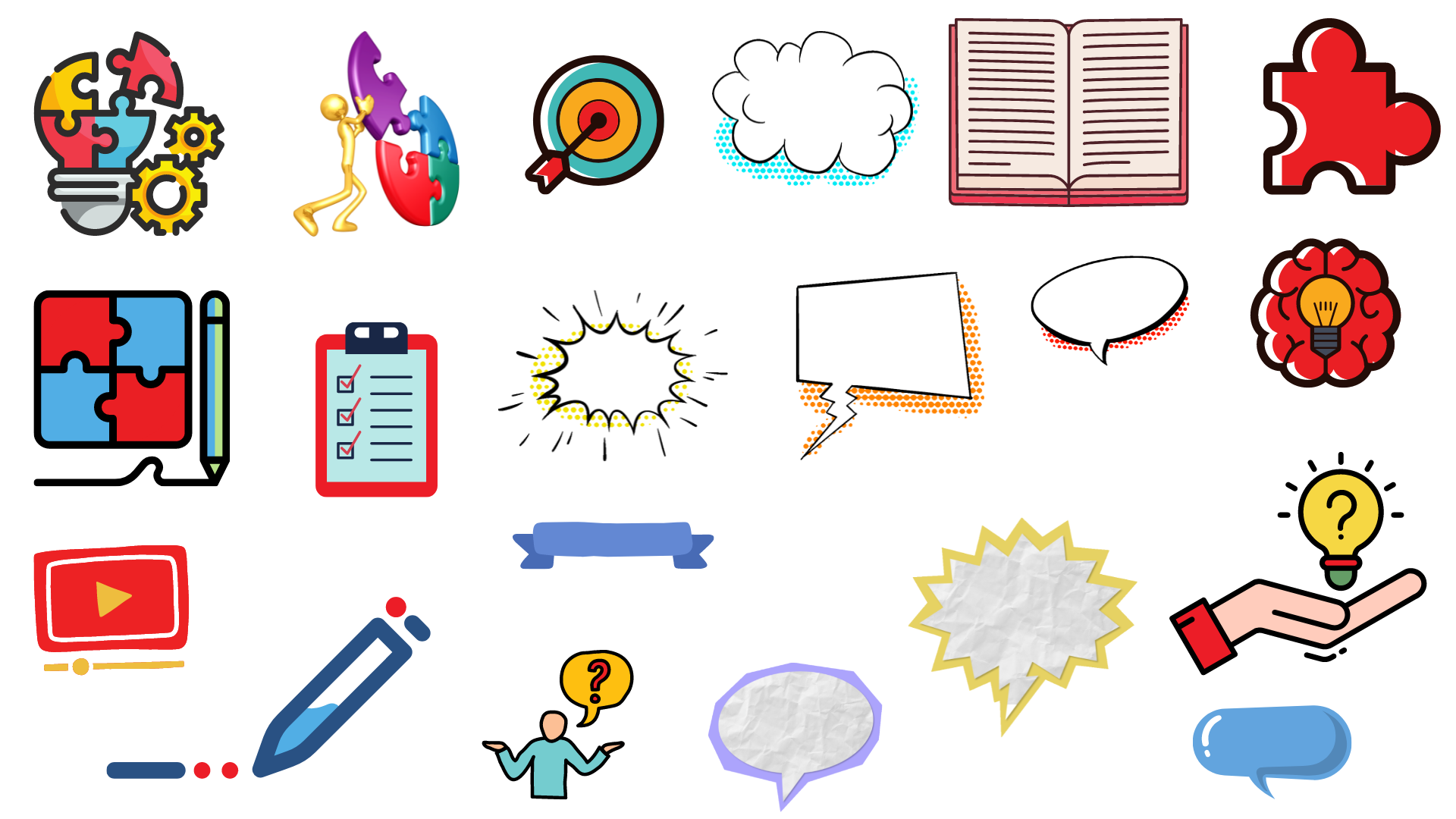 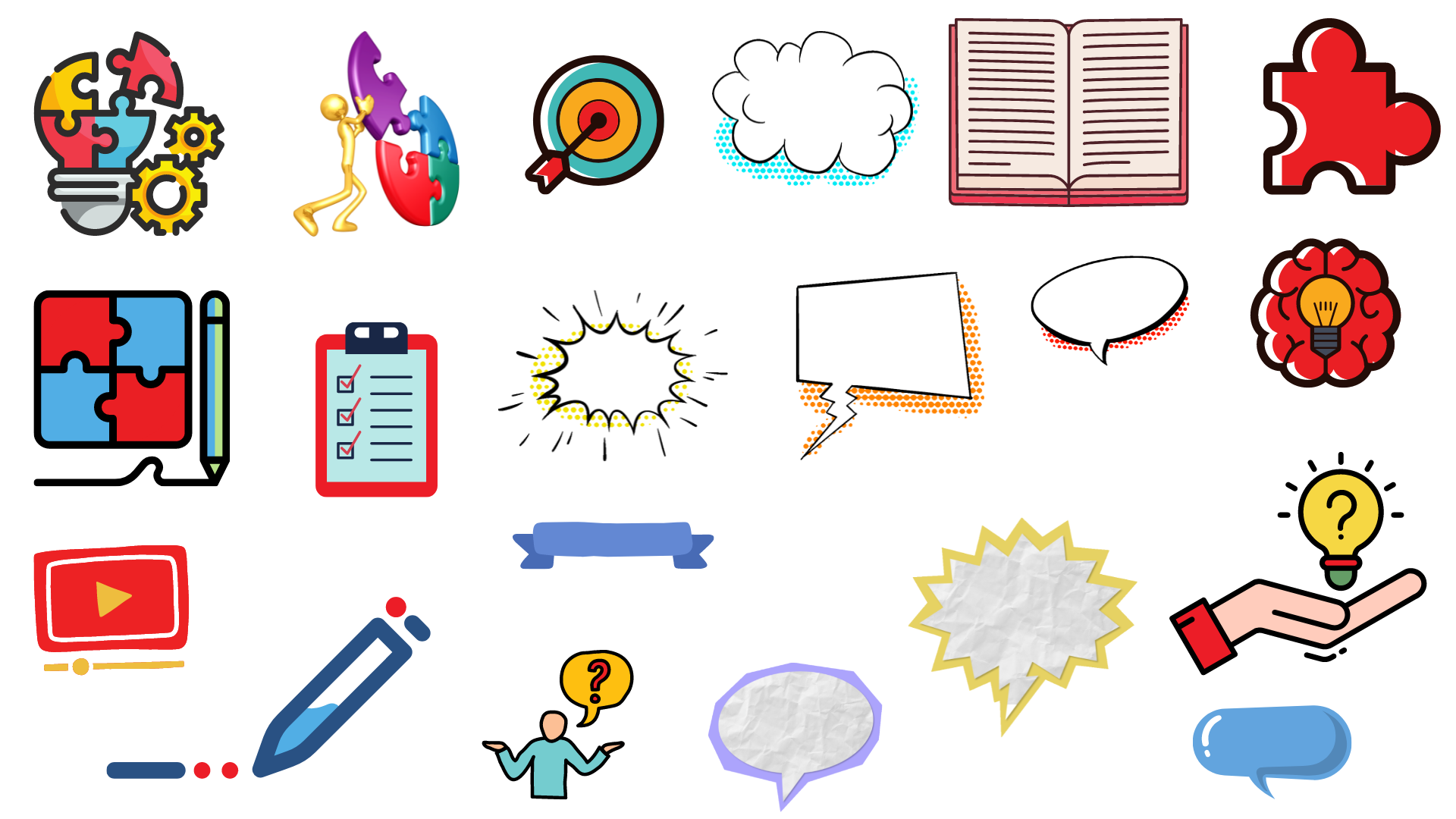 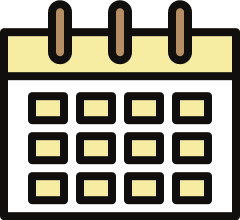 تدرب
 وحل المسائل
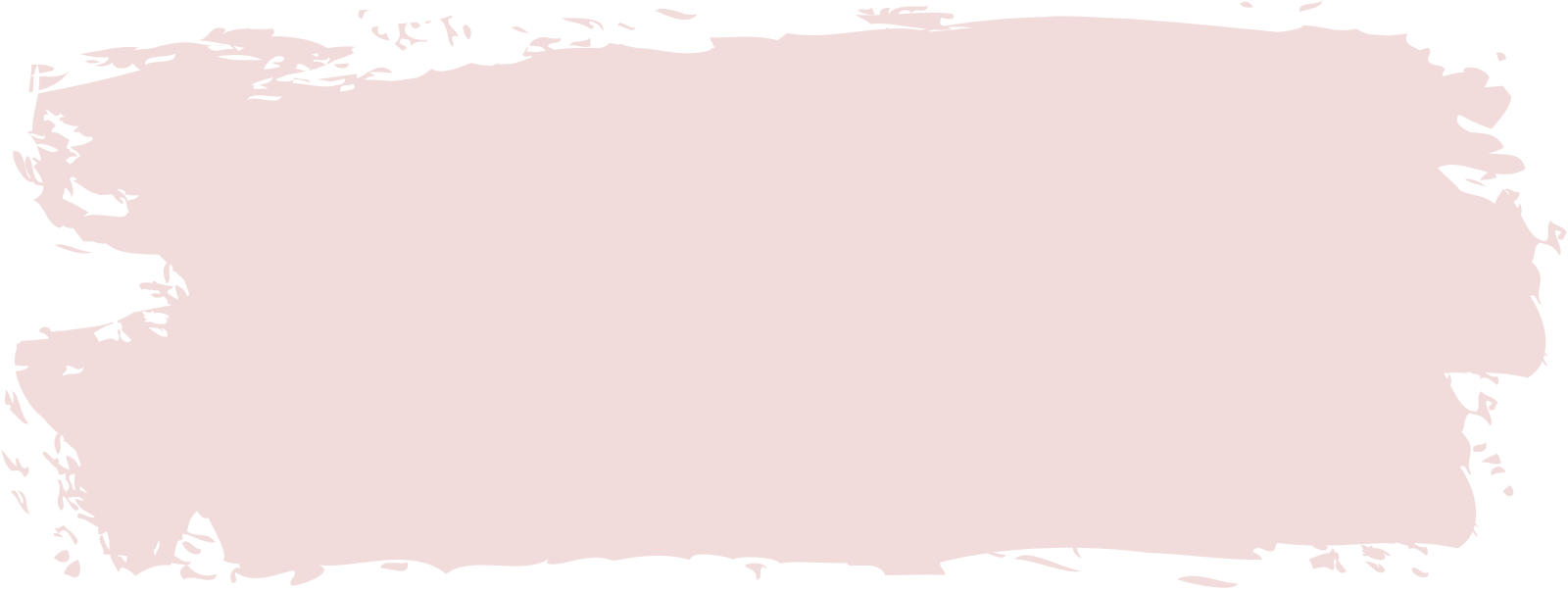 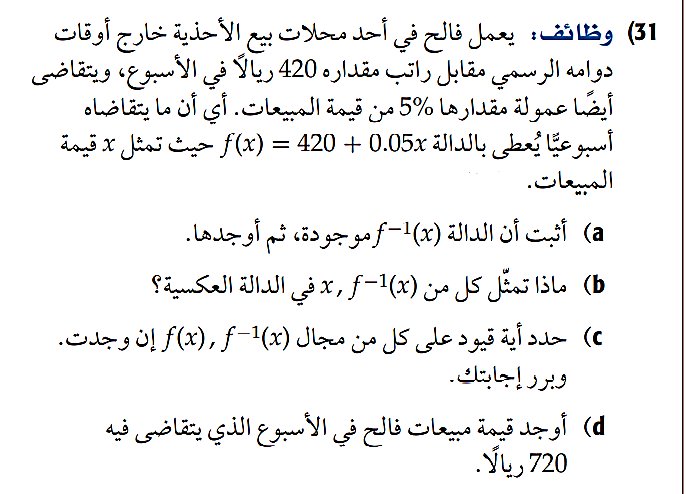 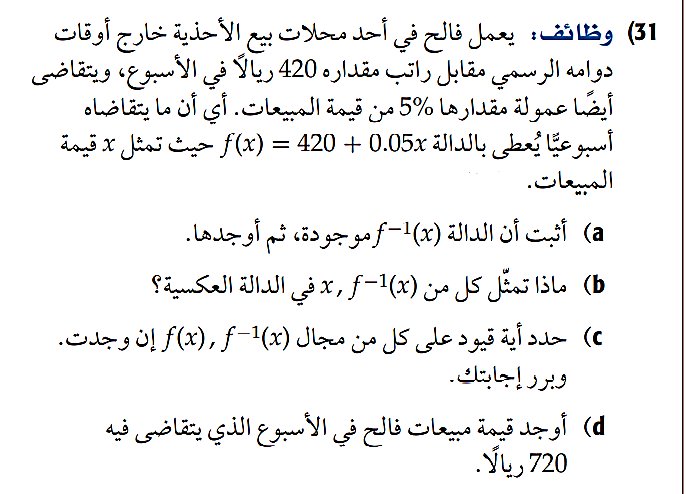 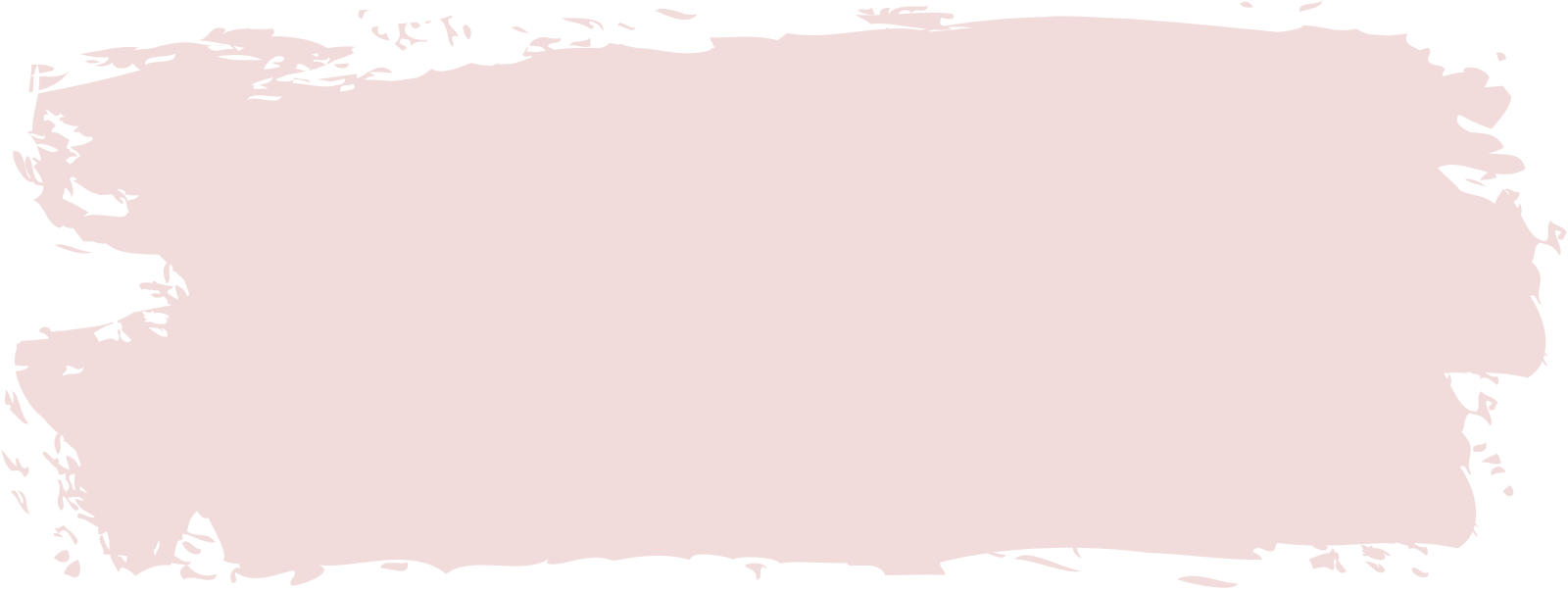 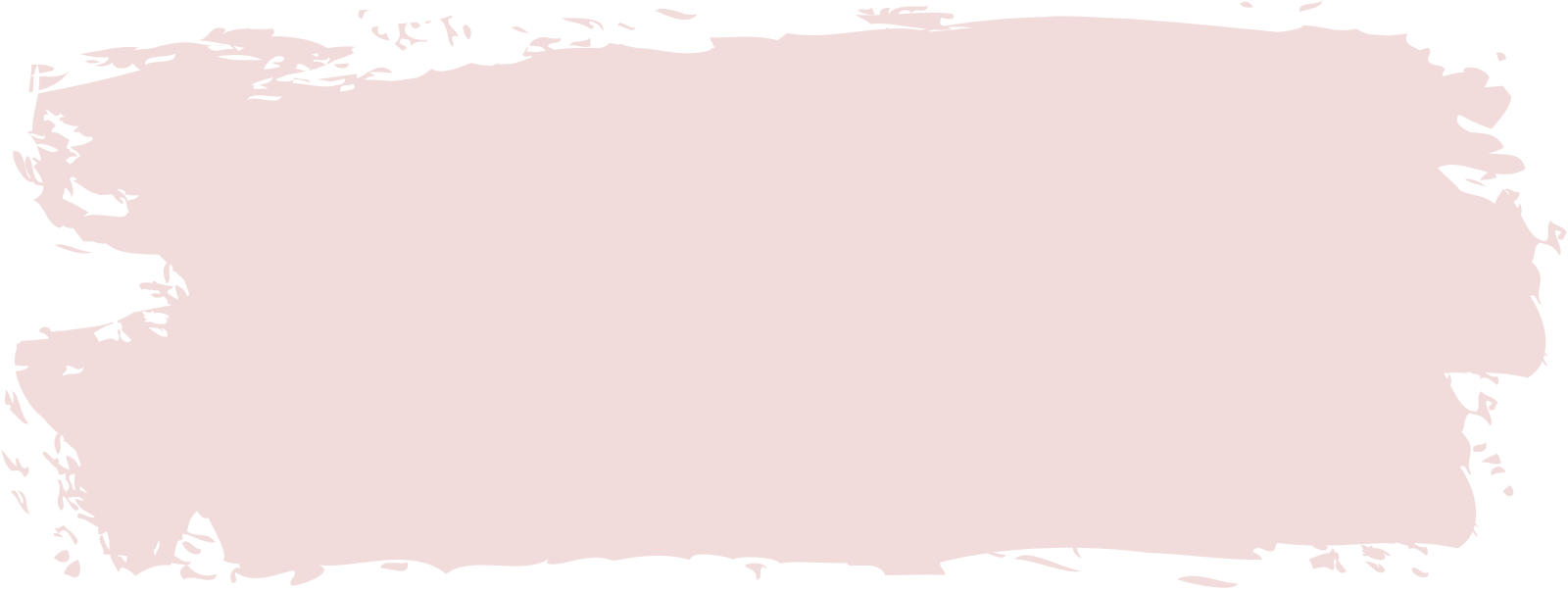 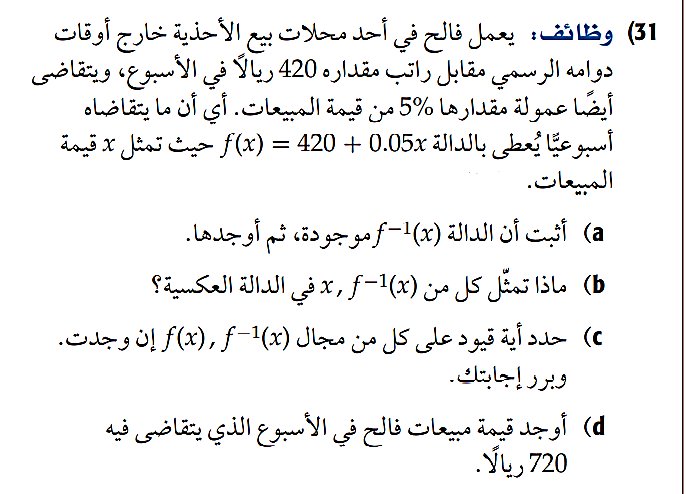 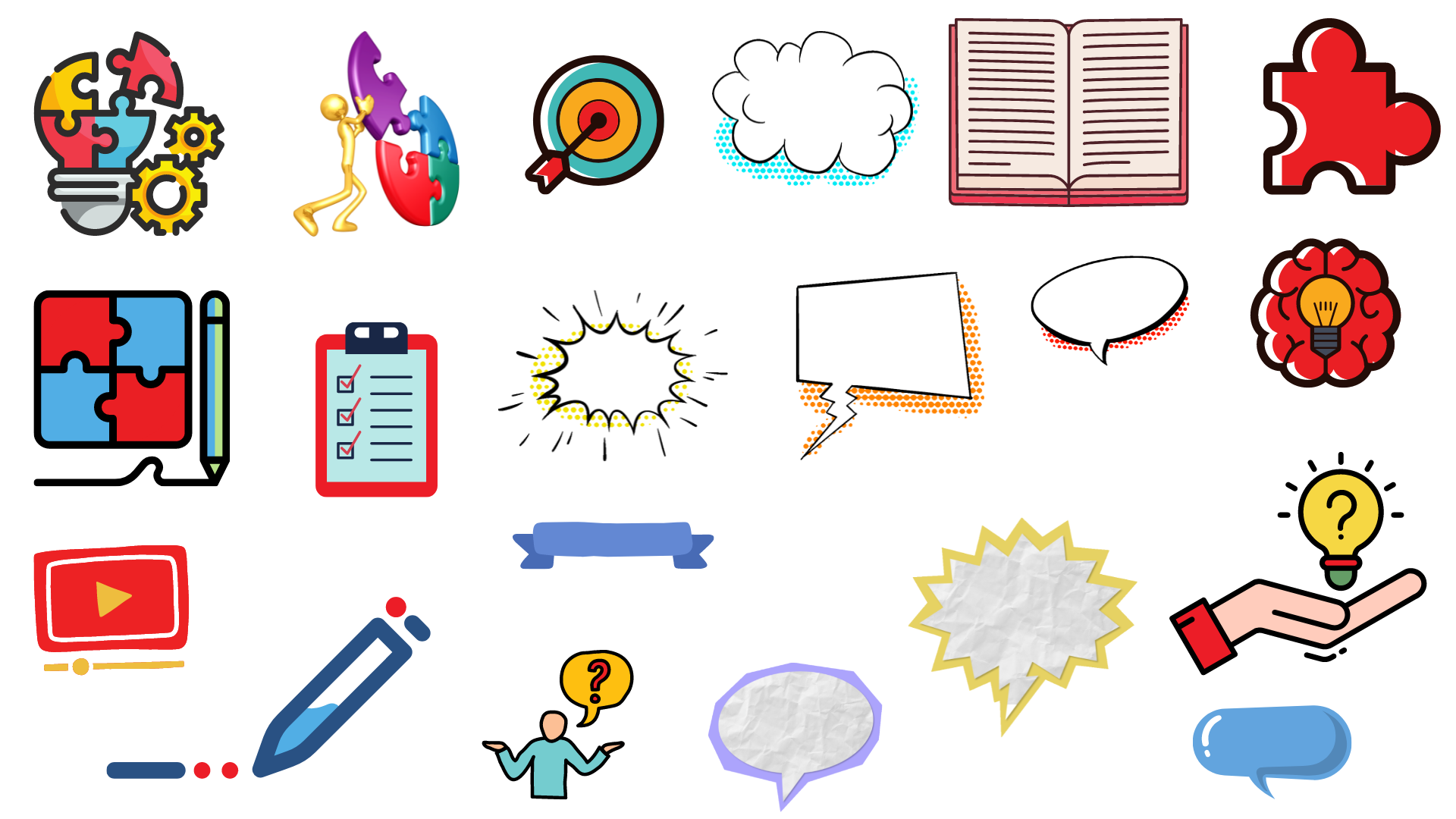 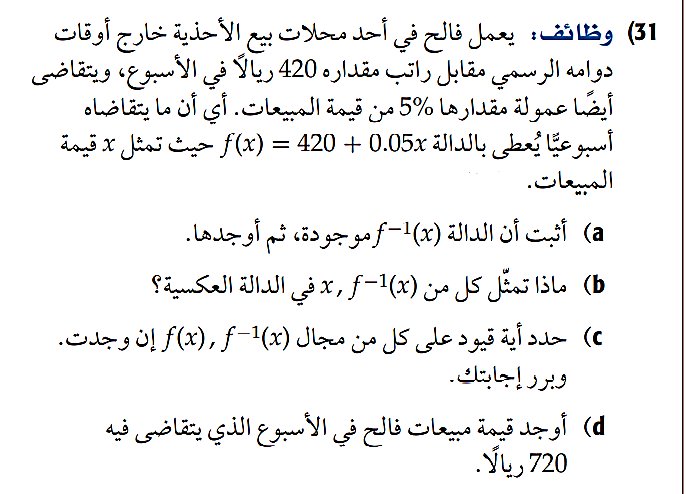 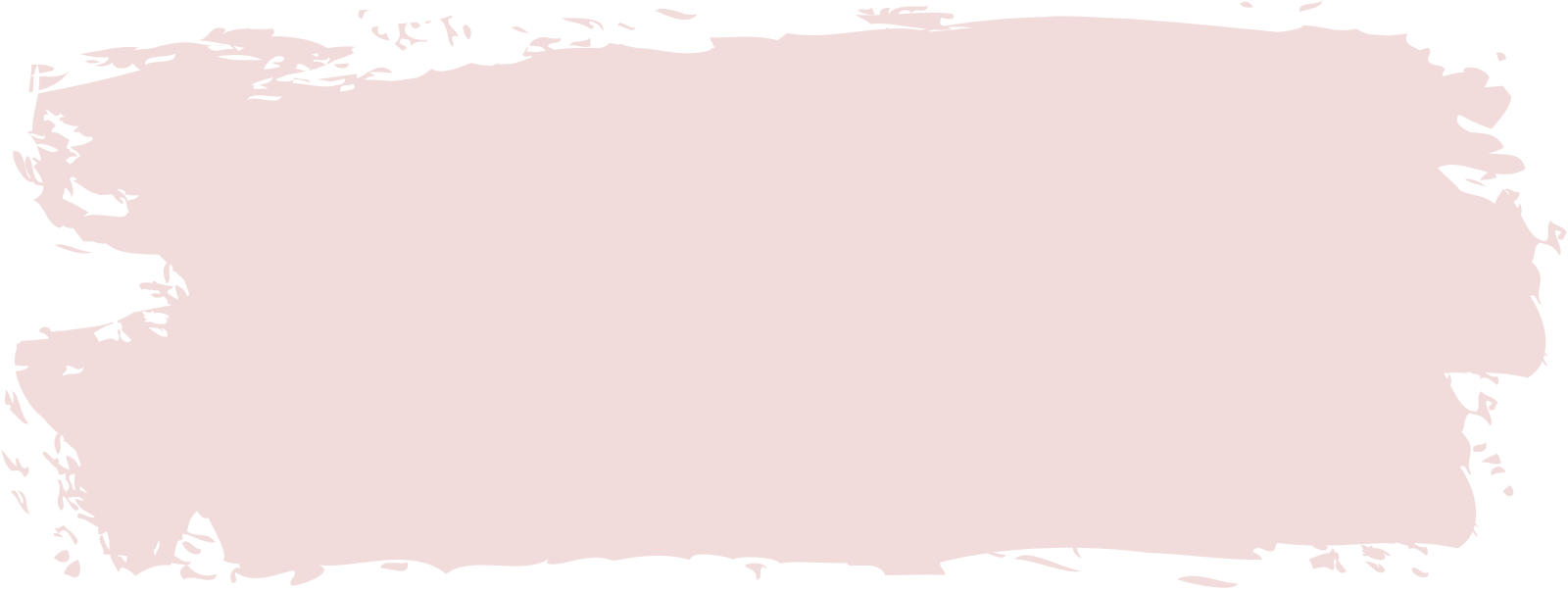 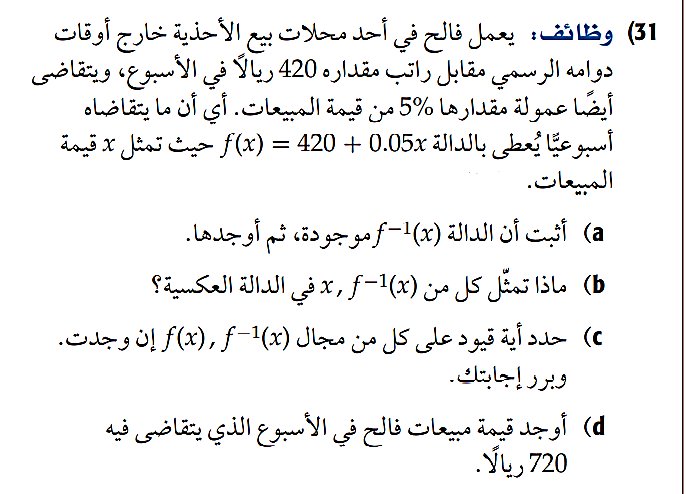 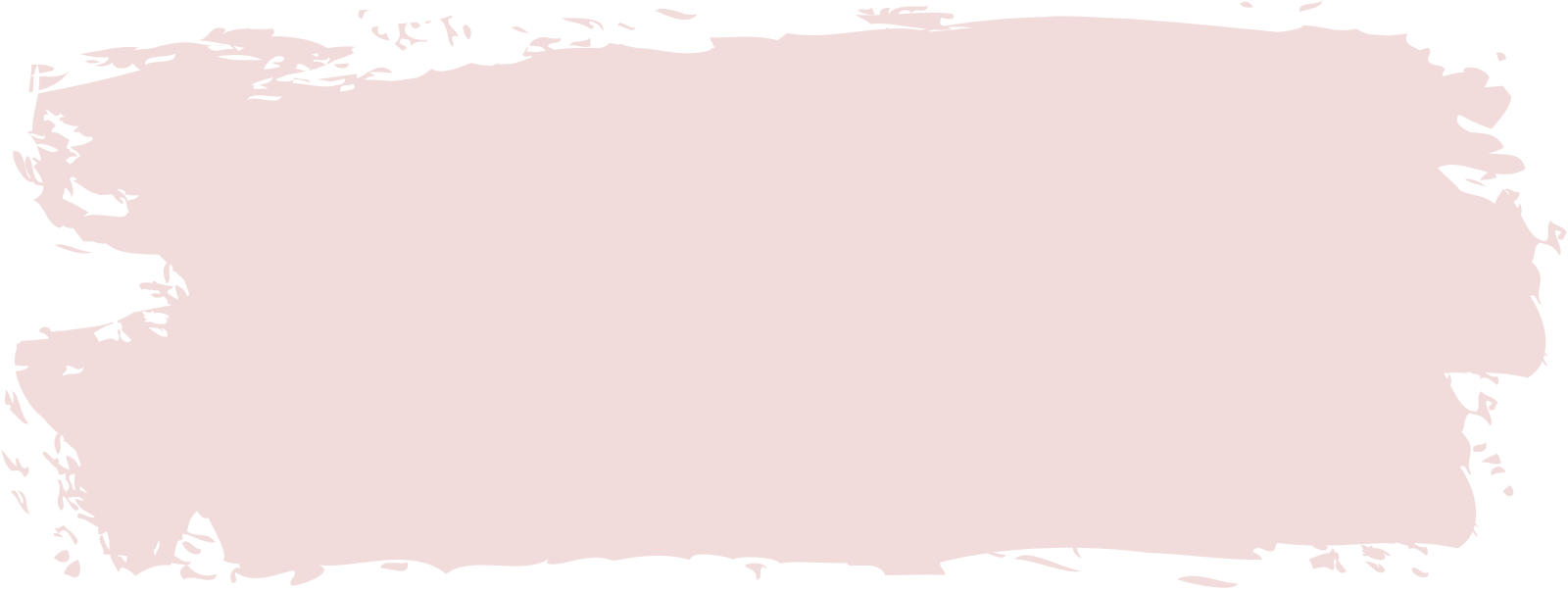 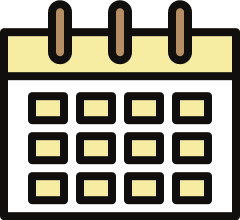 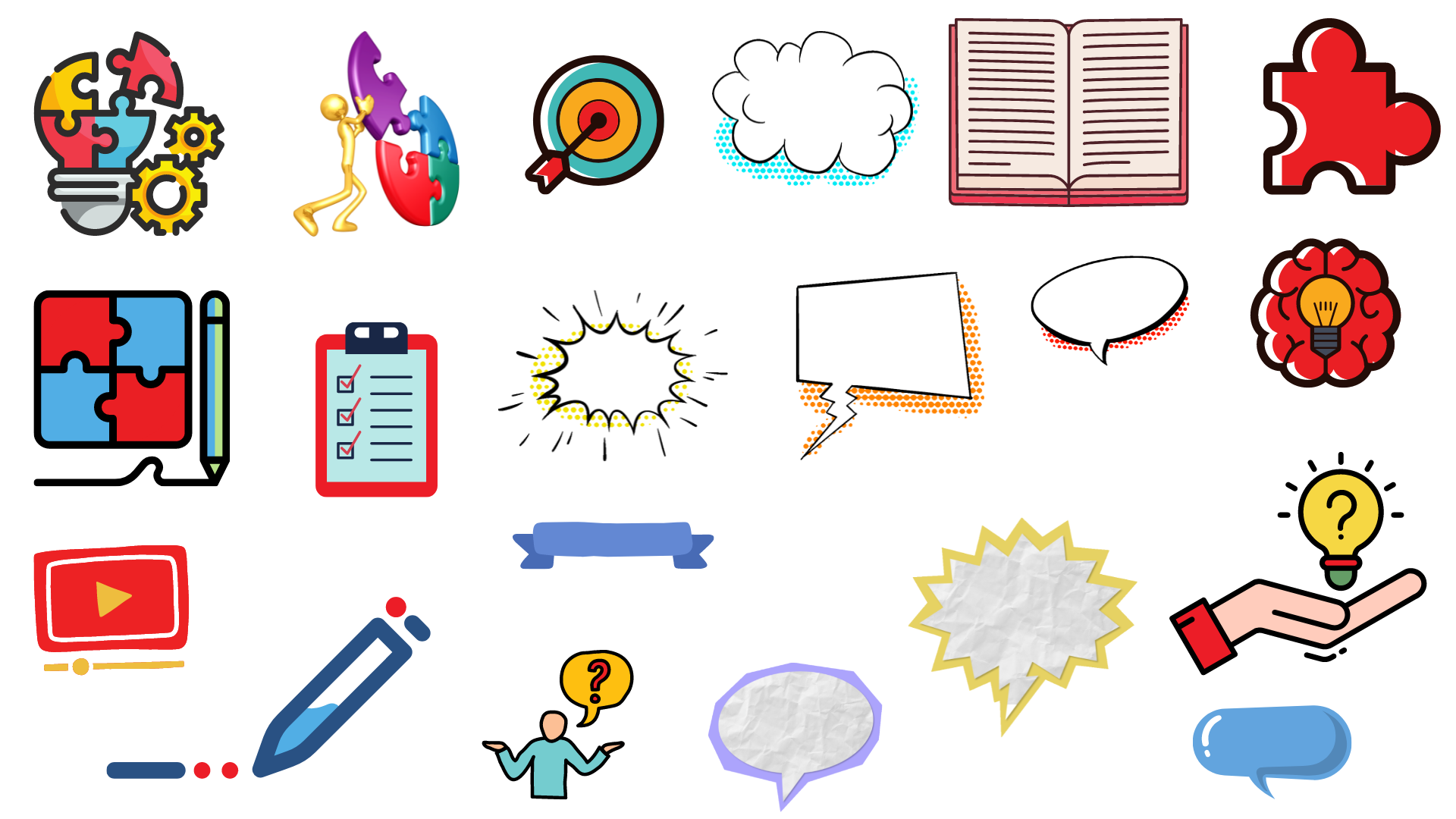 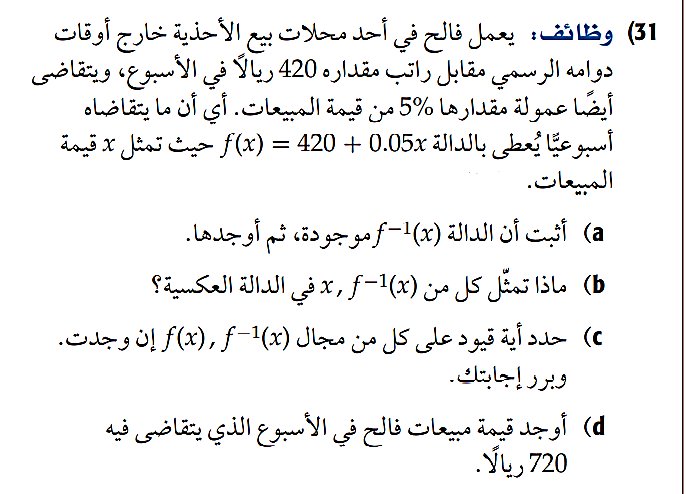 الحل
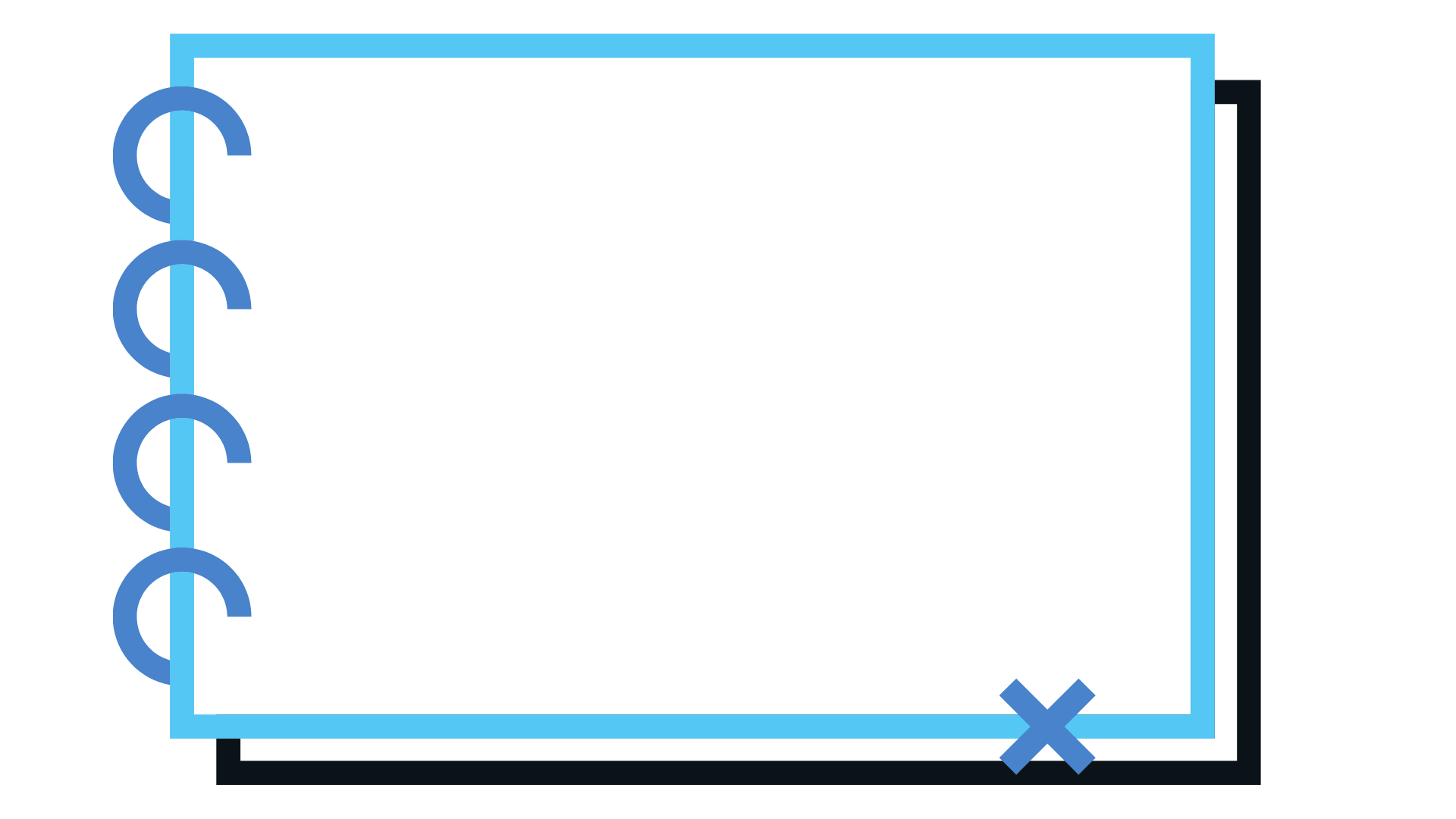 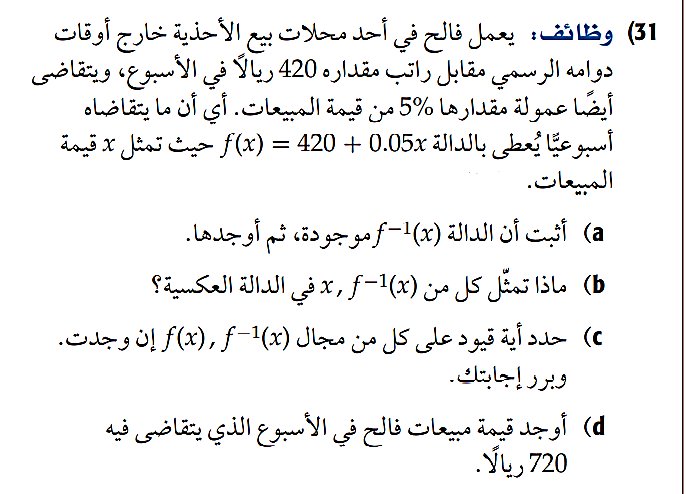 a
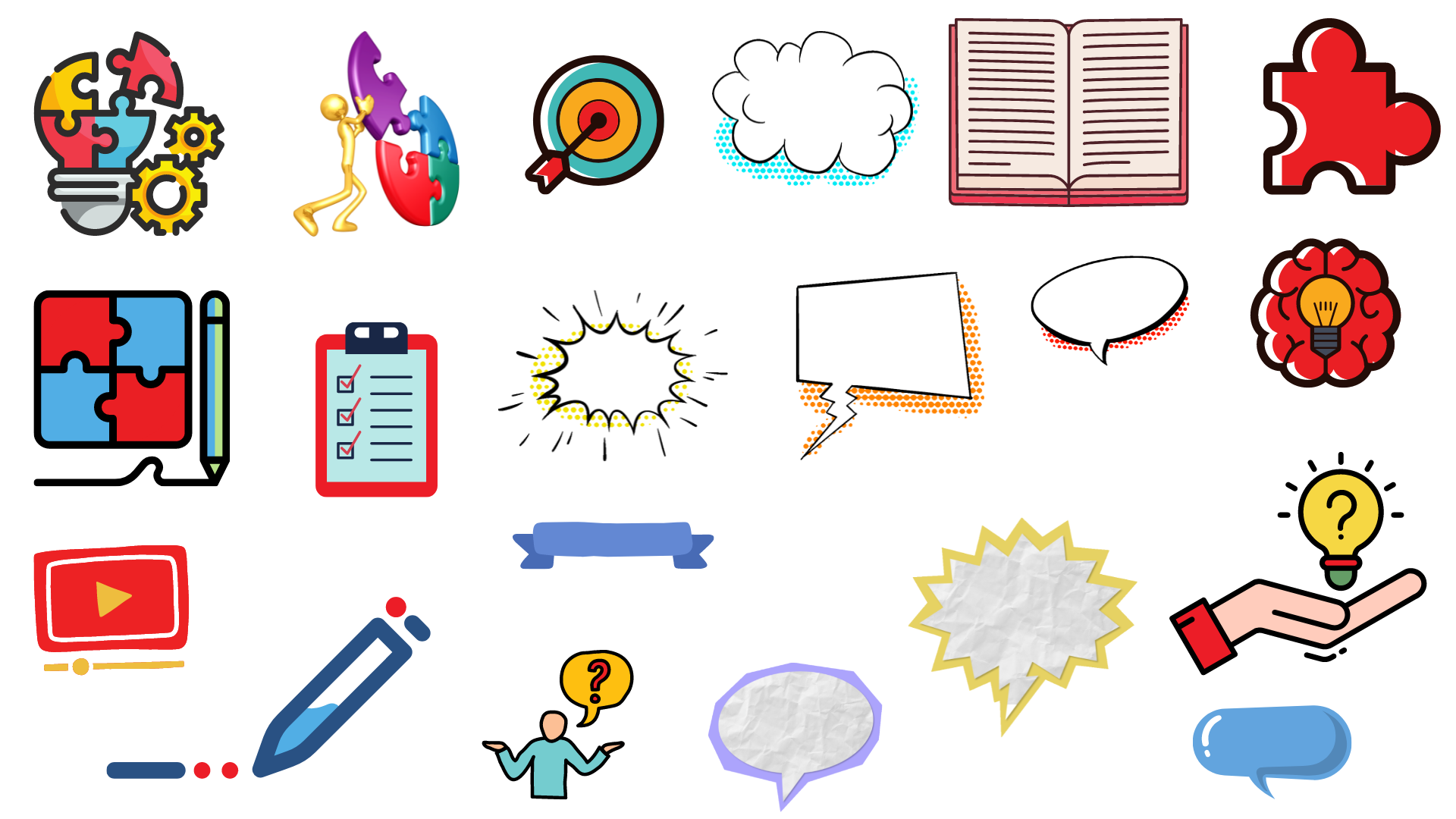 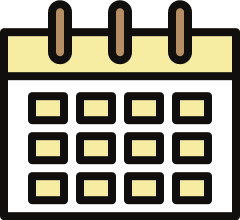 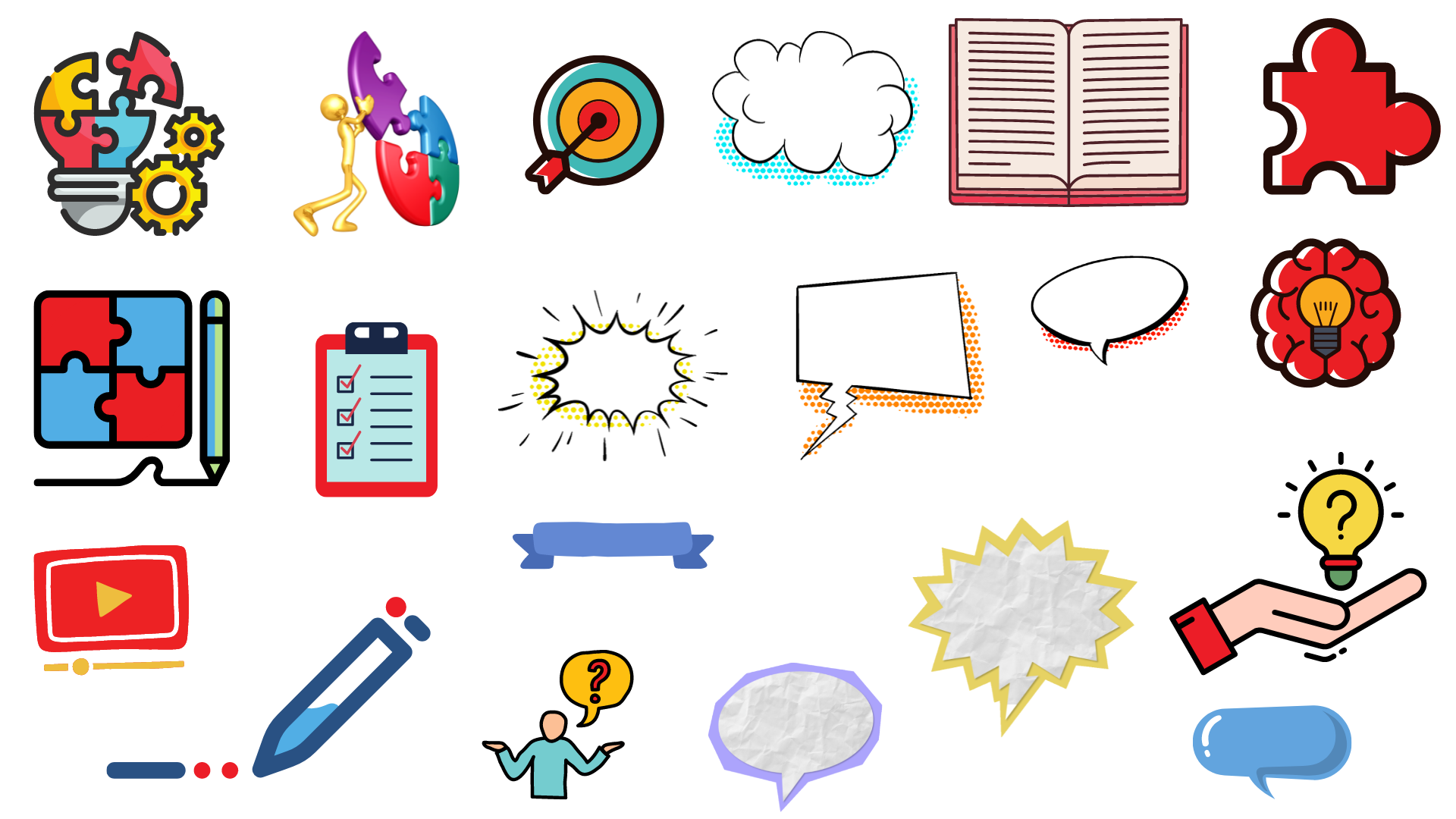 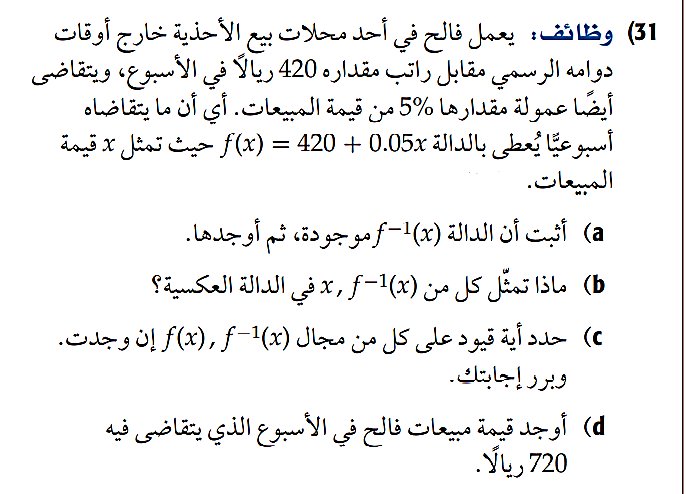 الحل
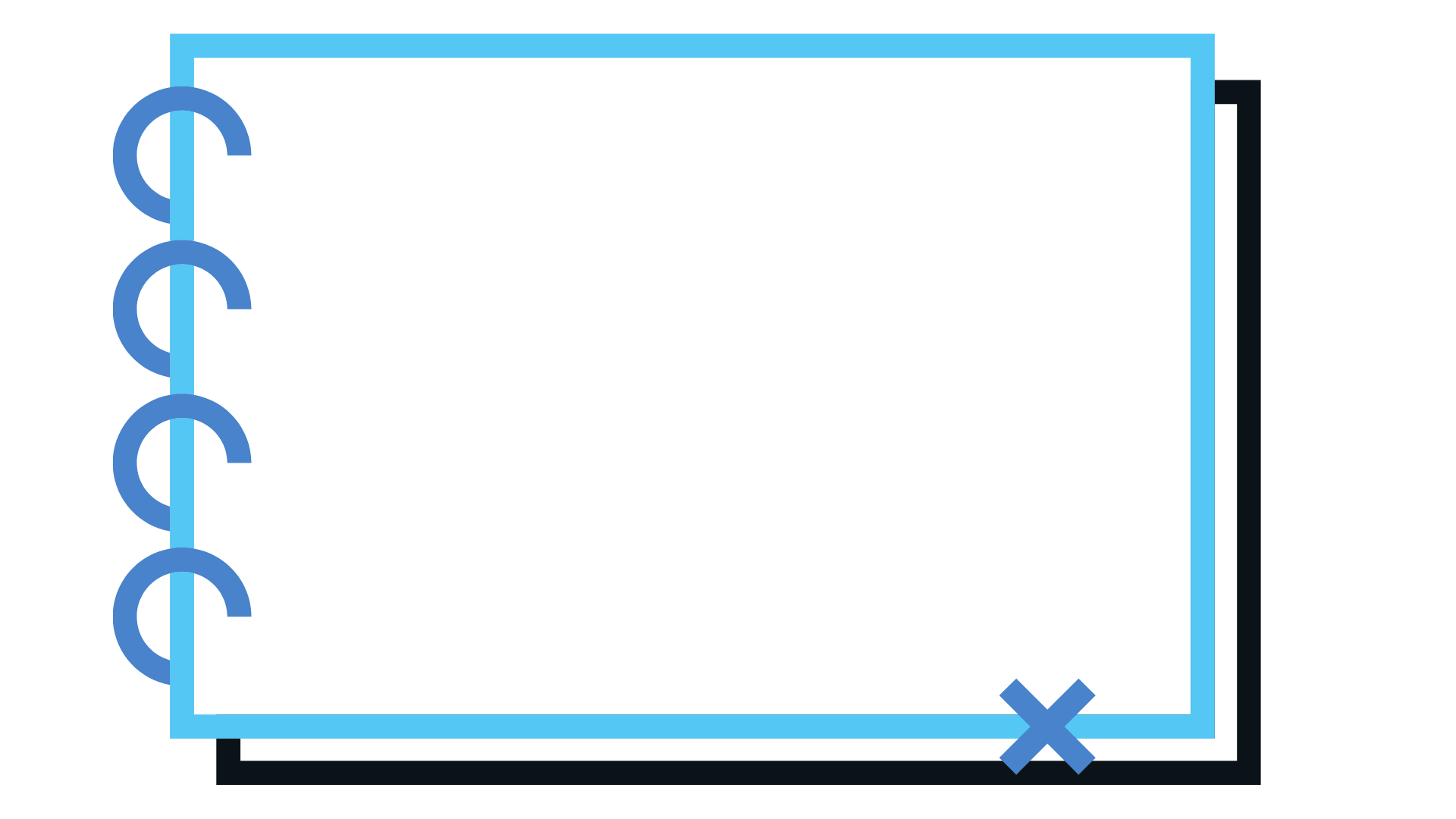 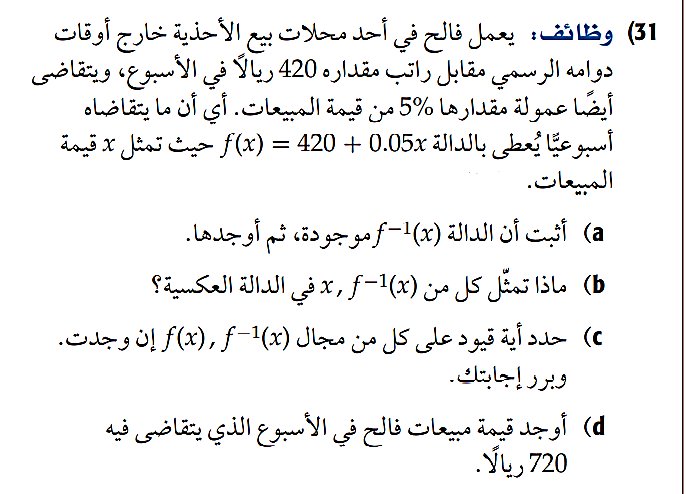 b
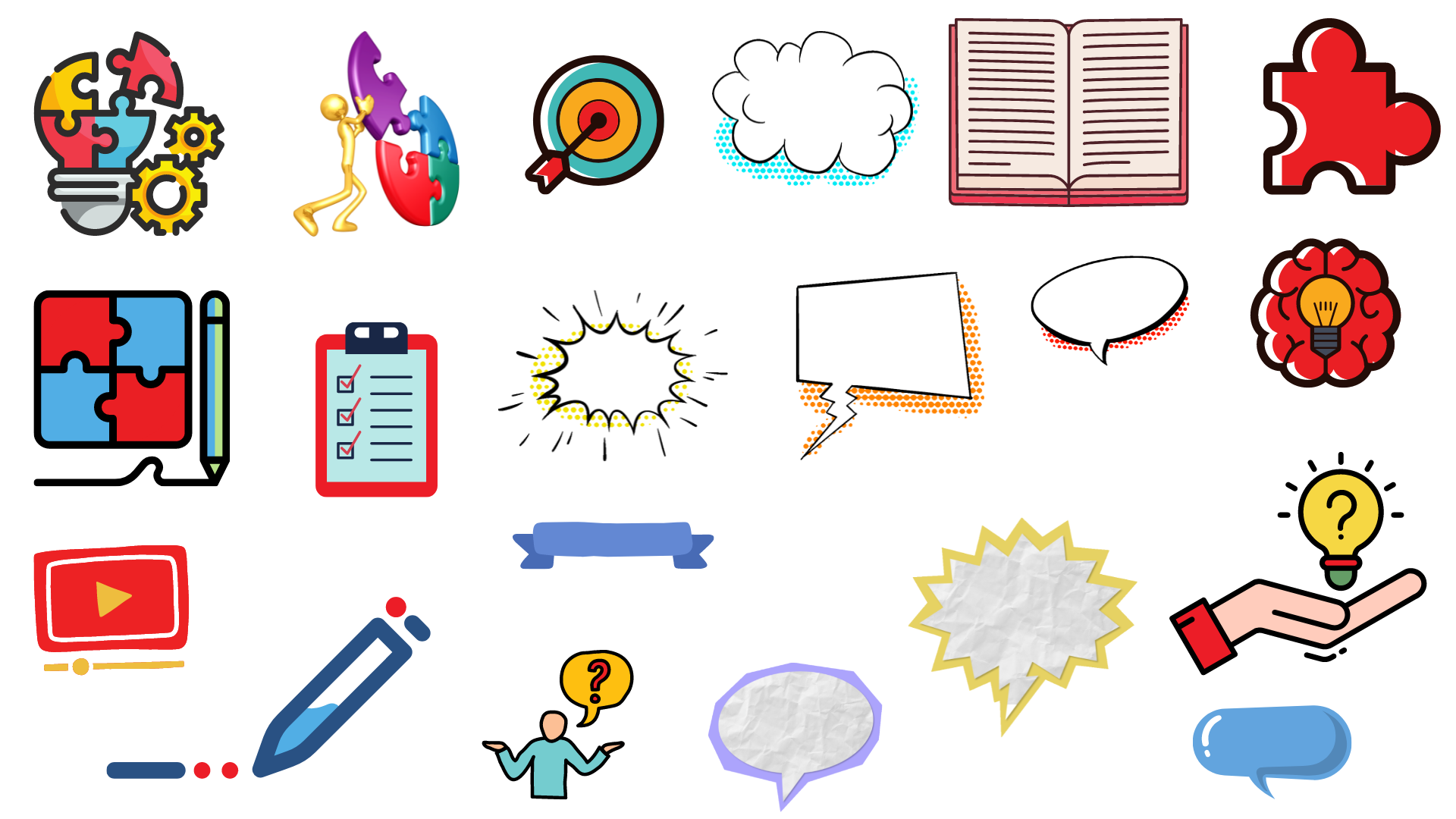 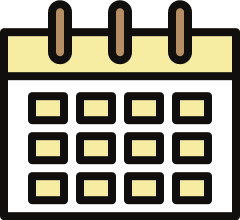 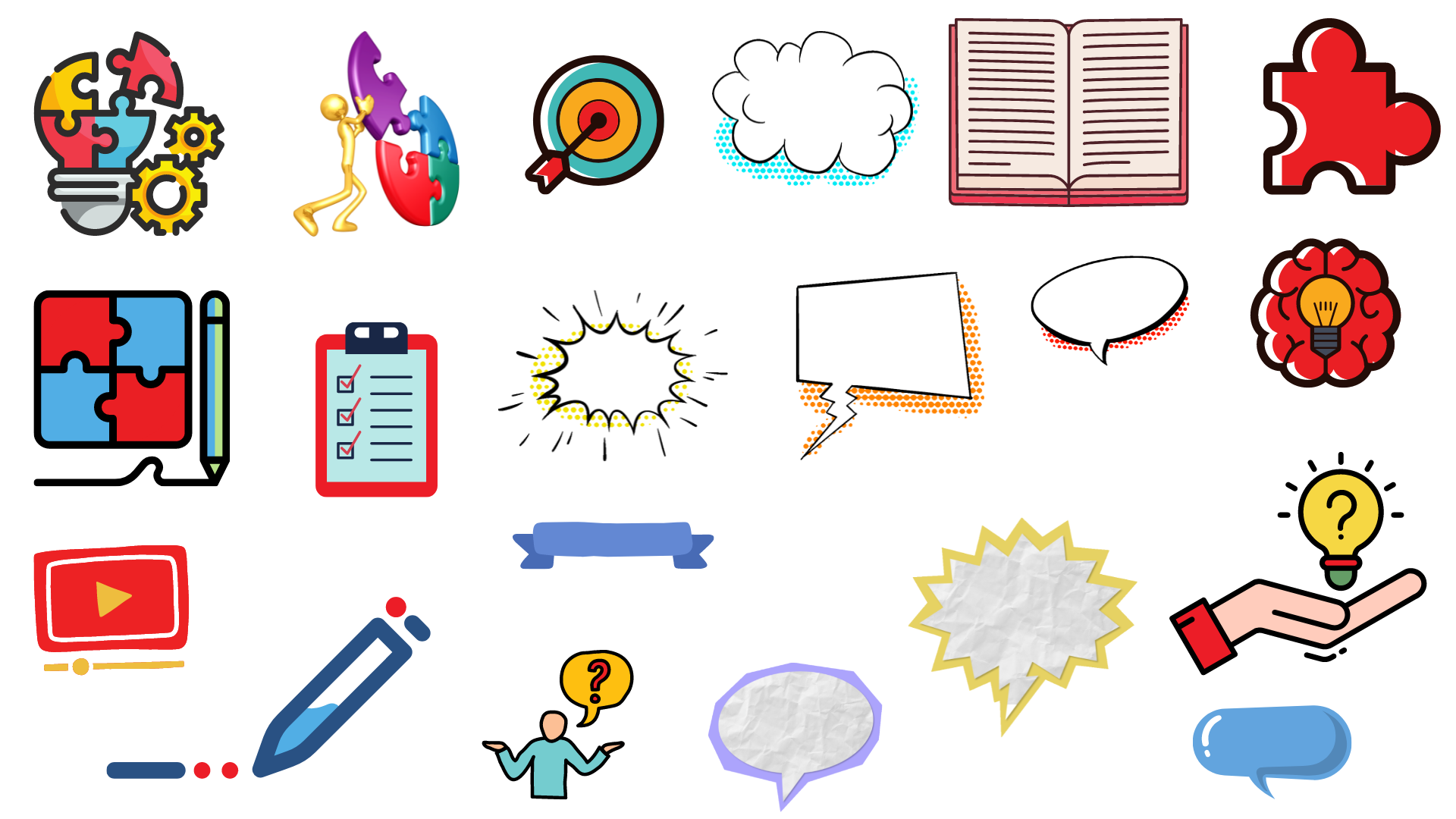 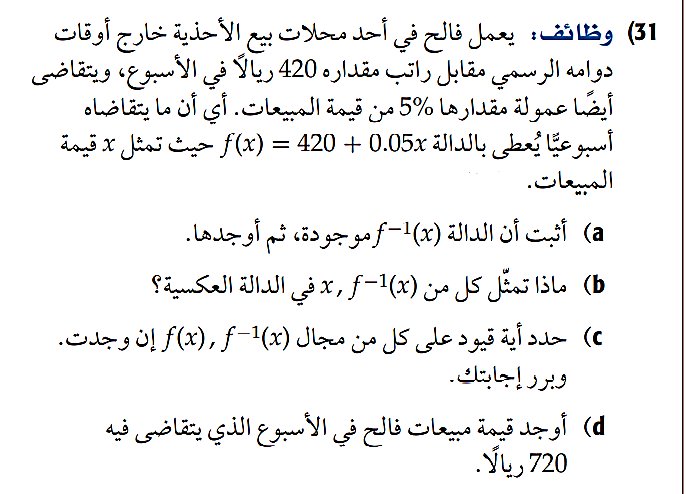 الحل
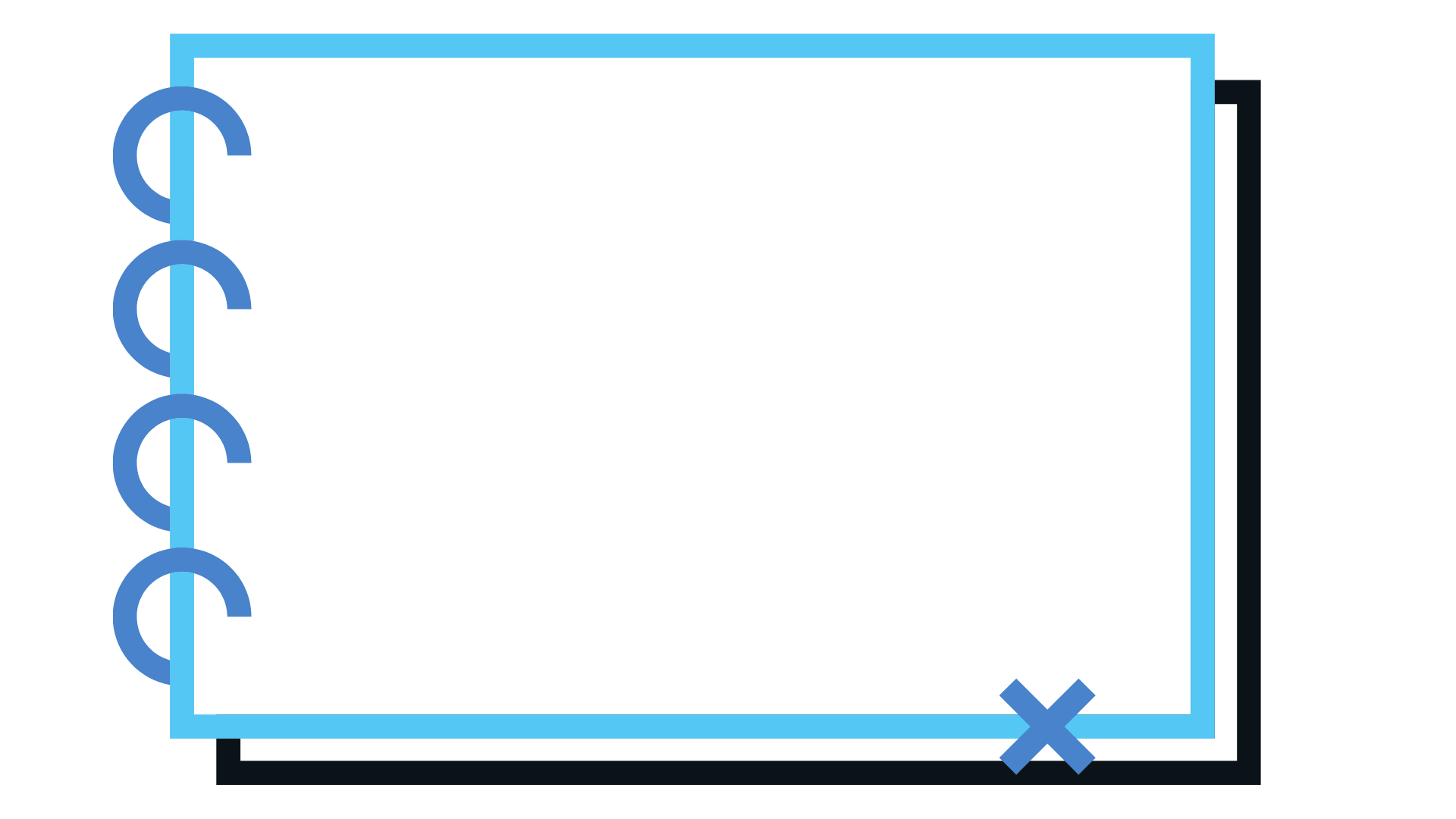 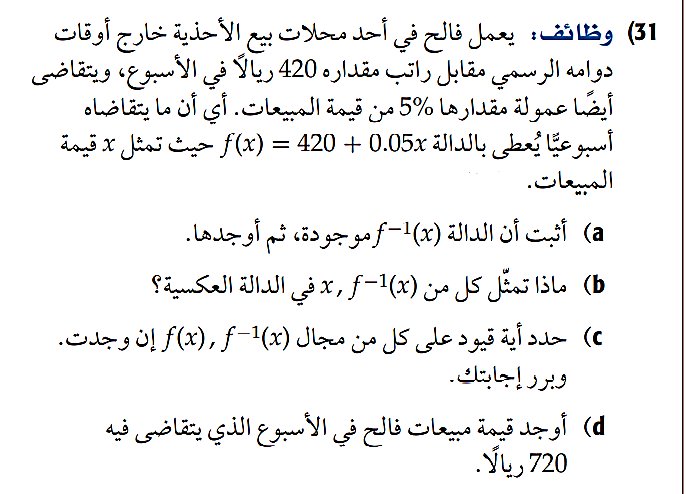 c
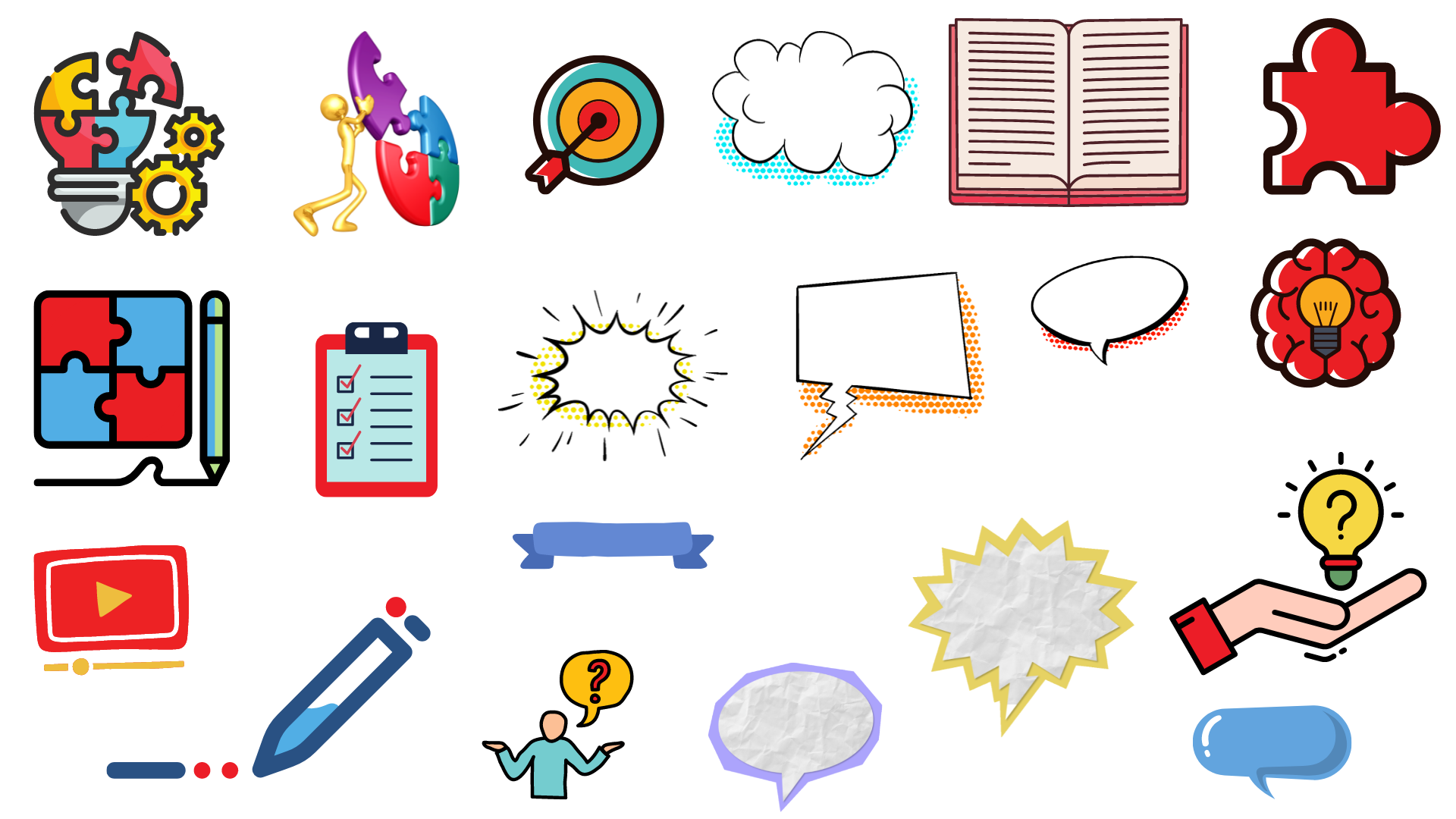 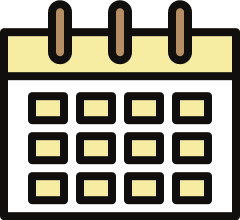 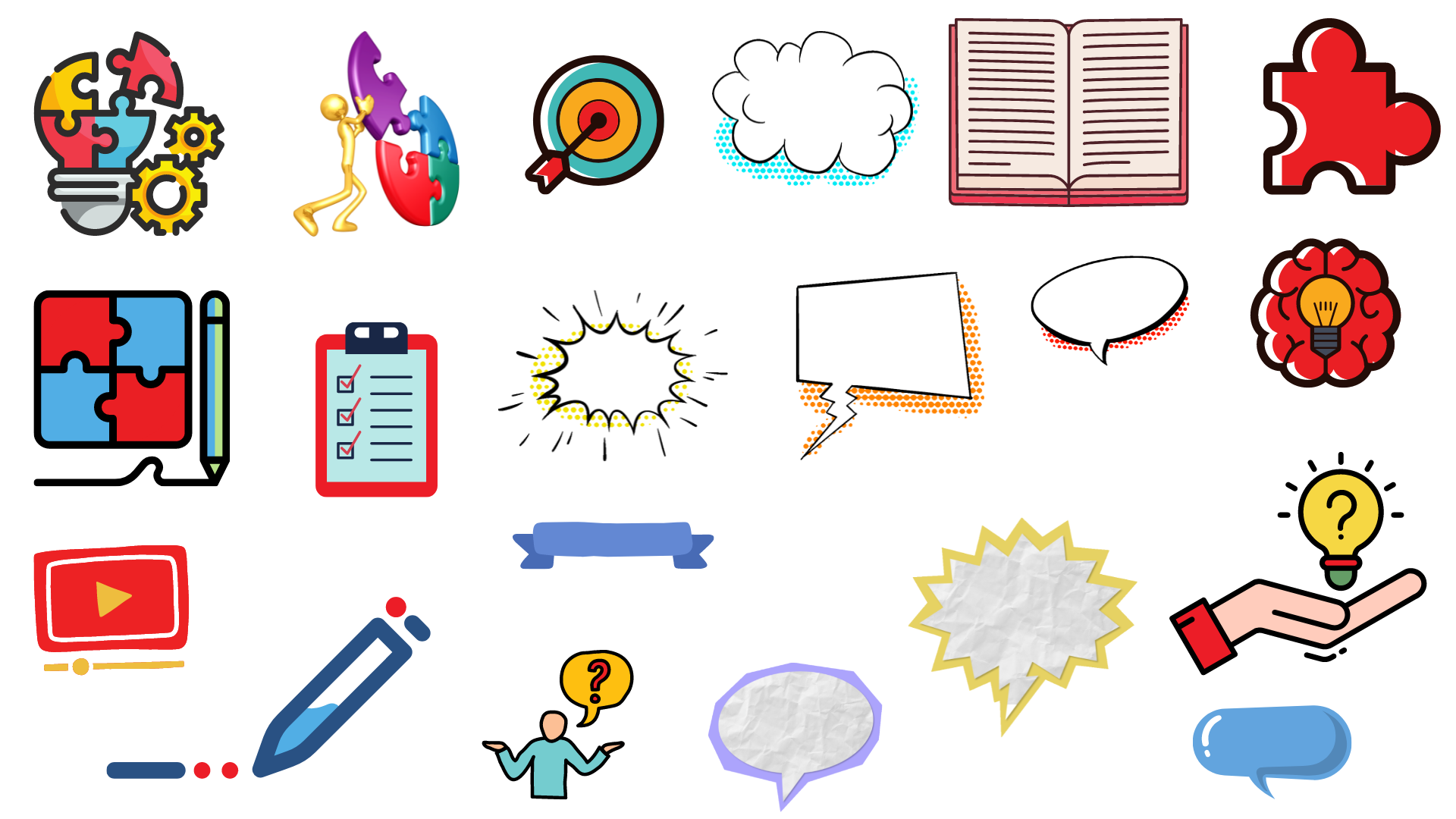 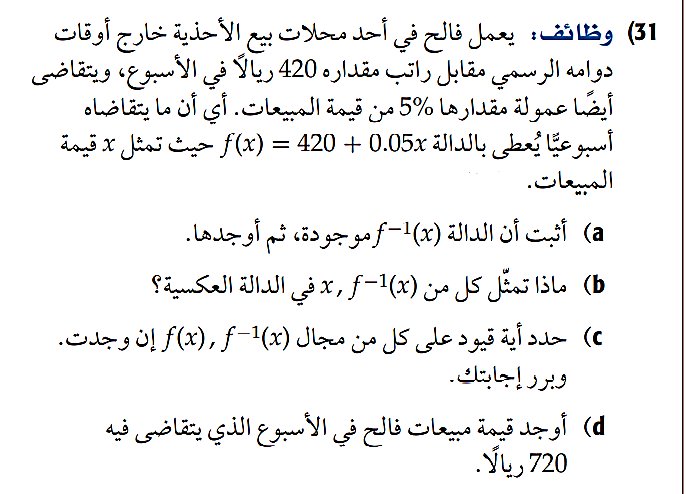 الحل
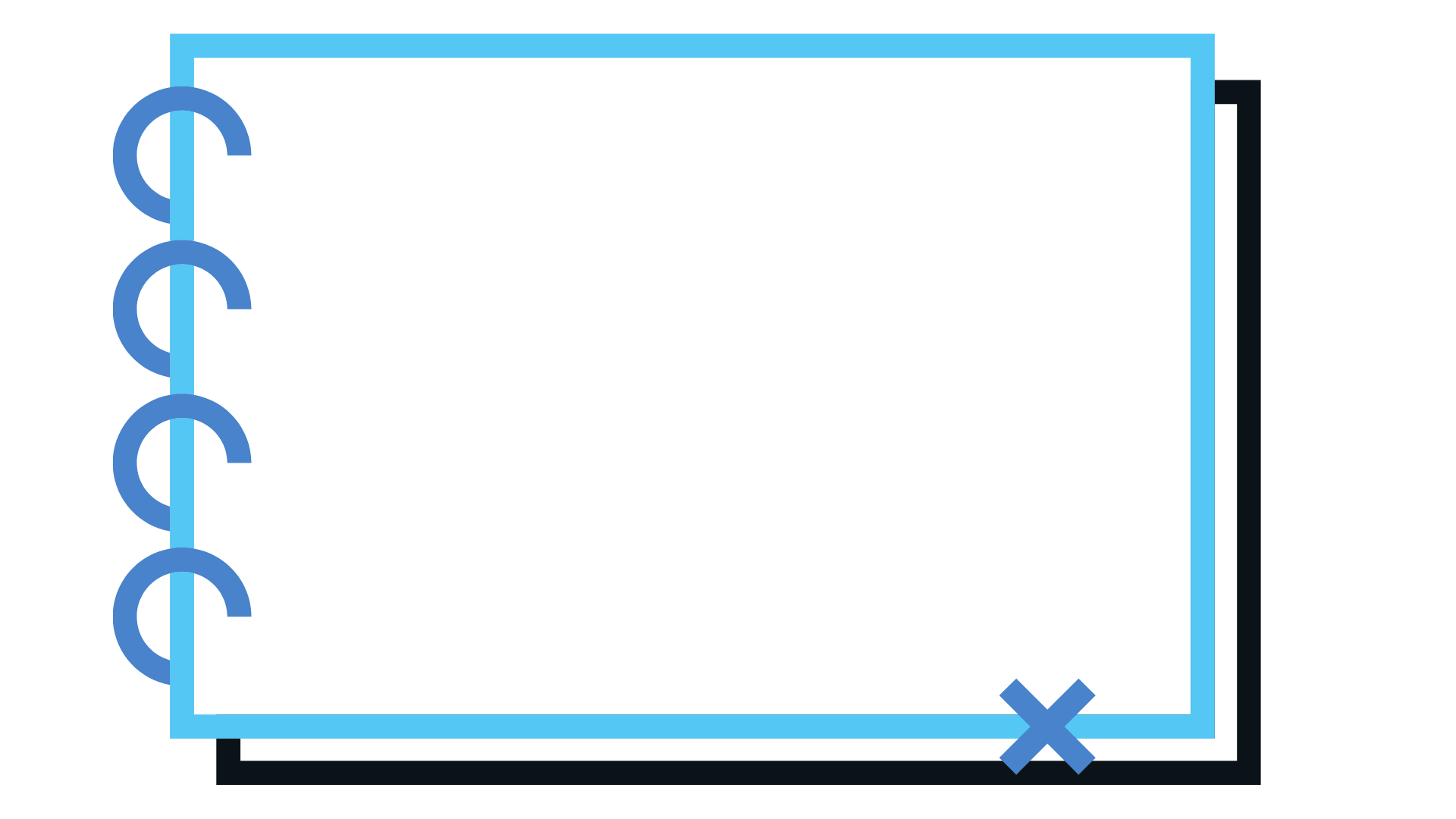 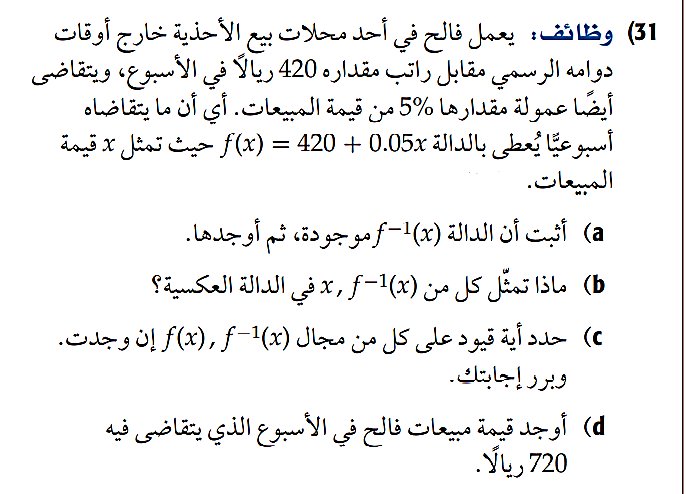 d
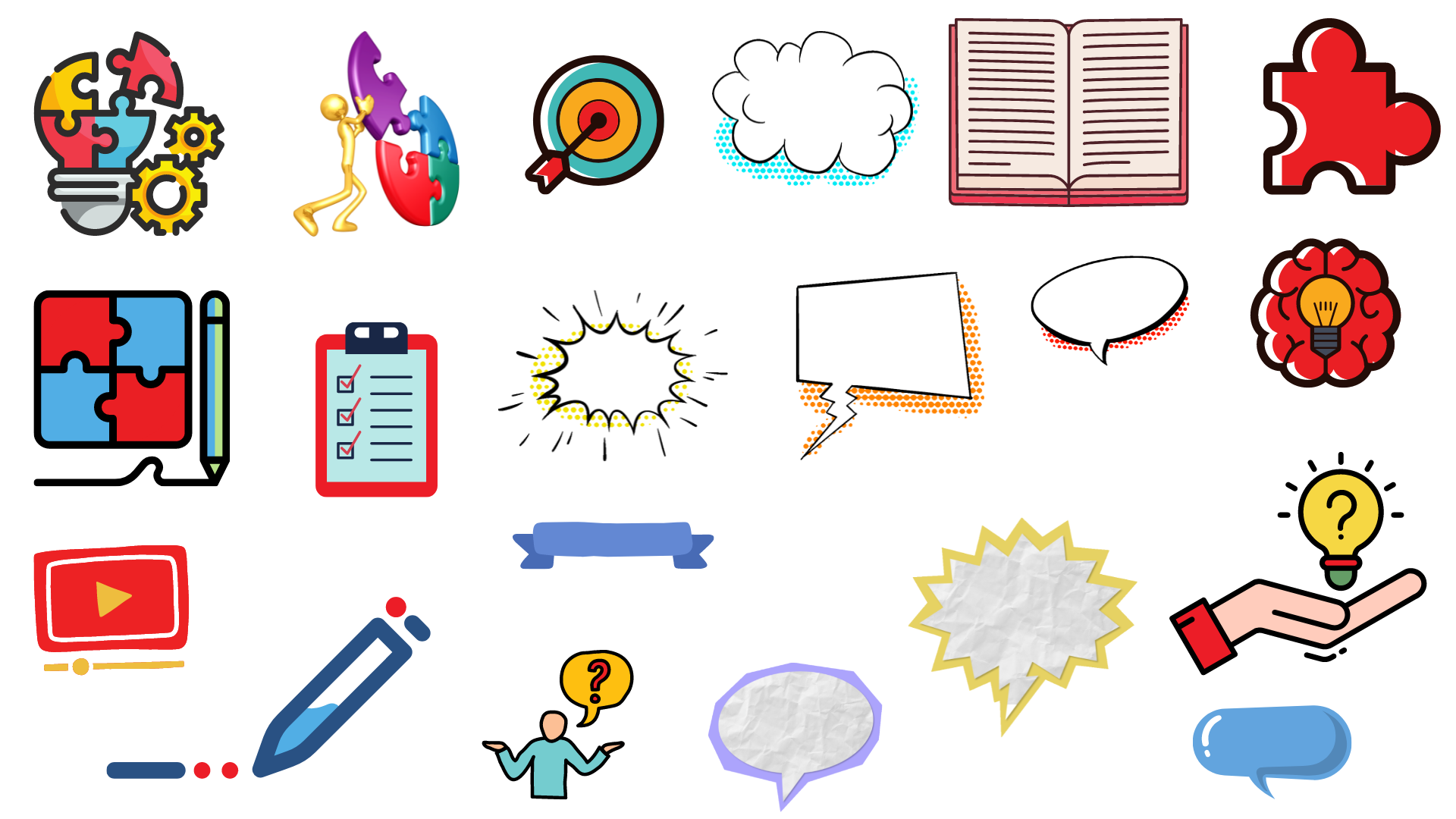 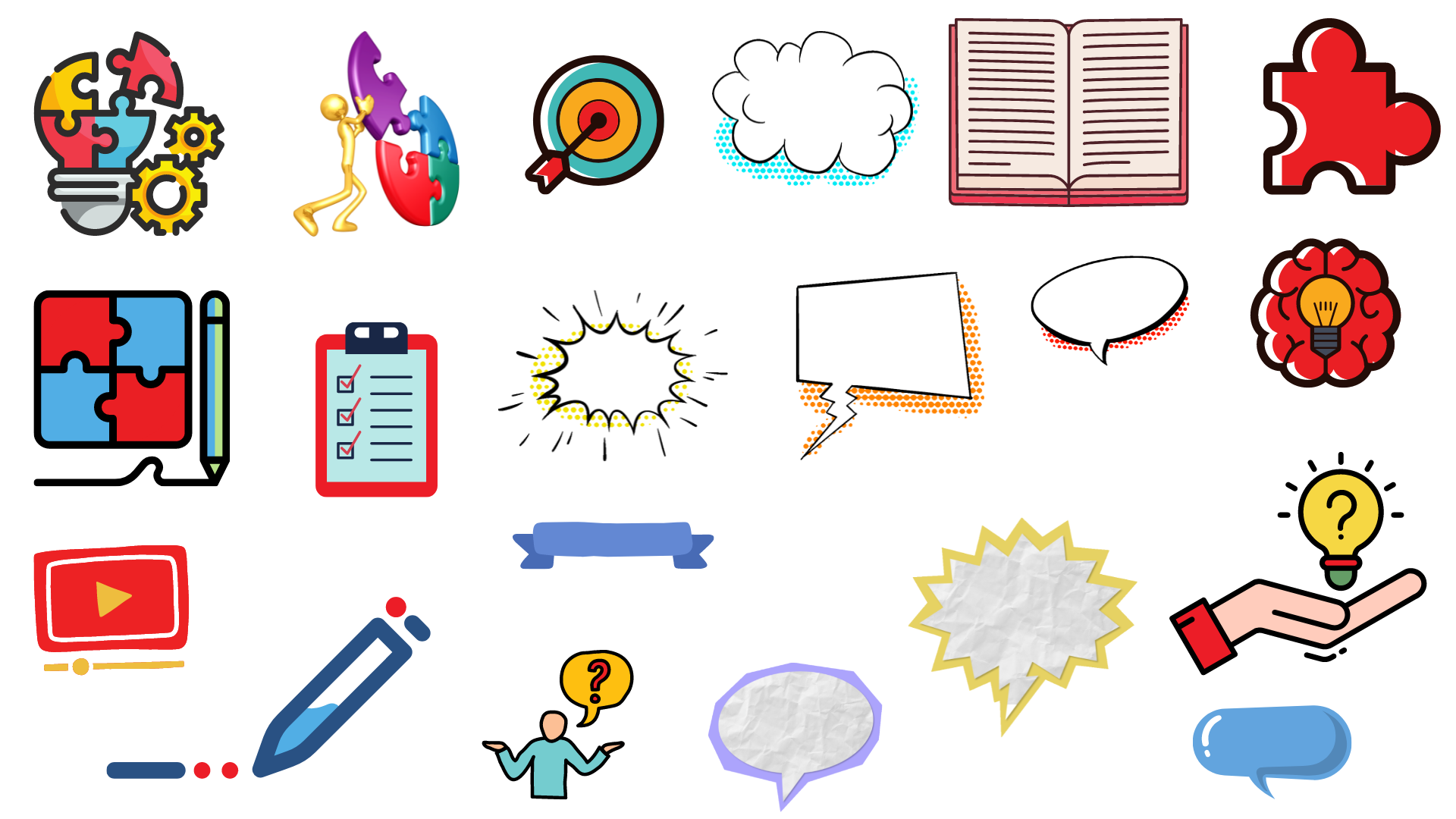 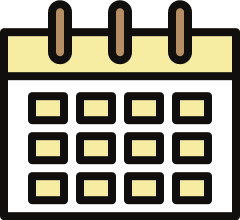 مسائل
 التفكير العليا
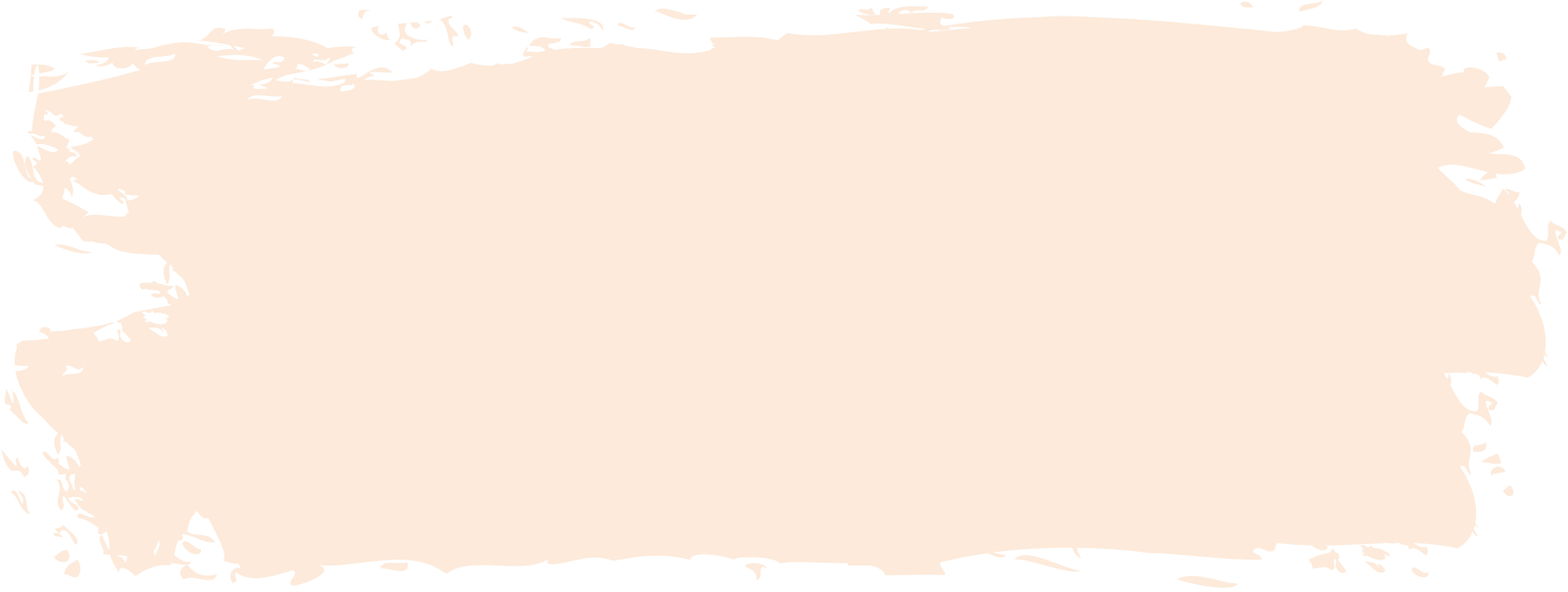 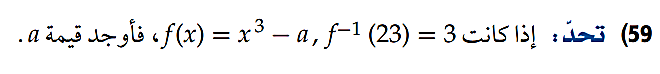 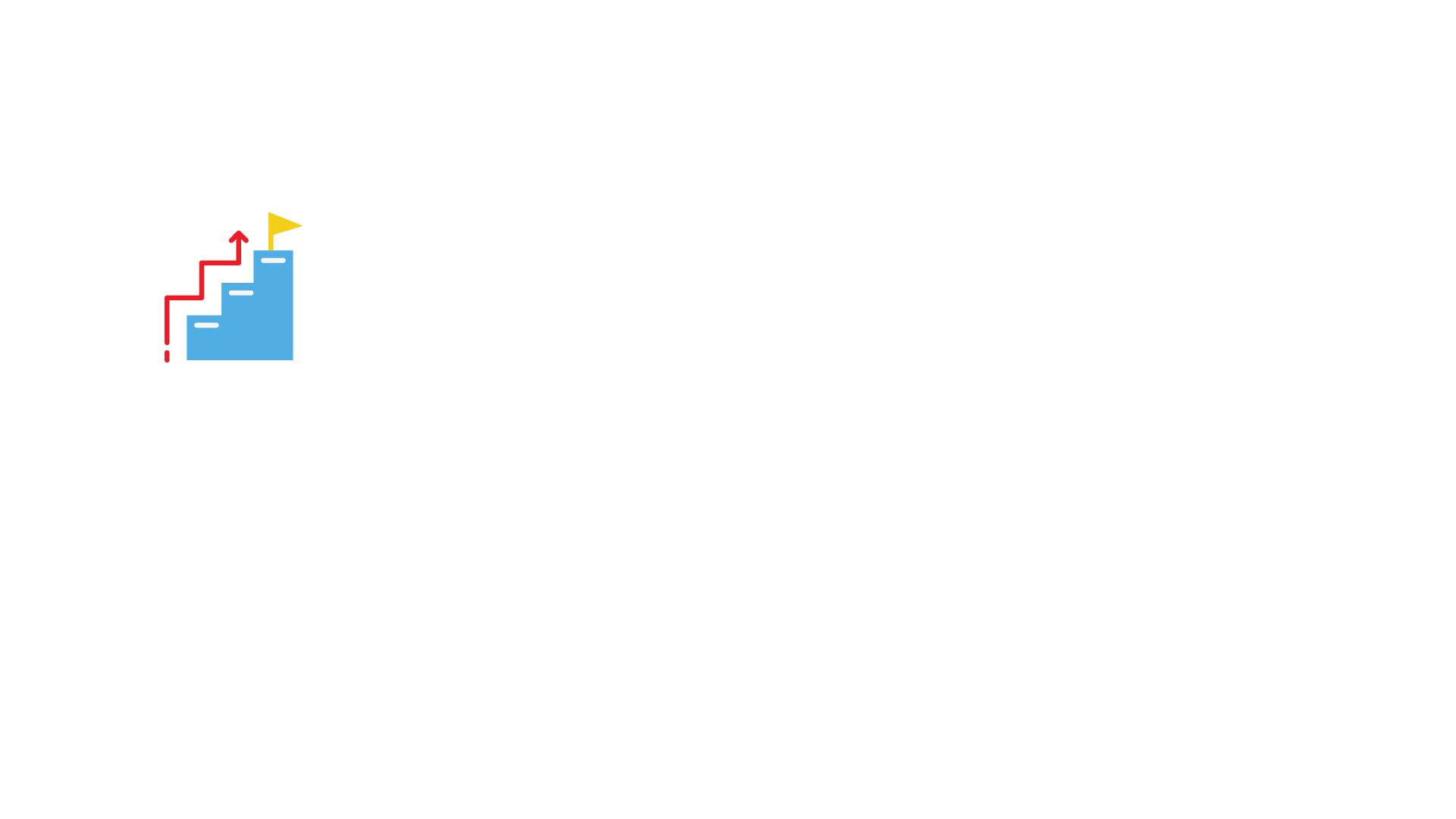 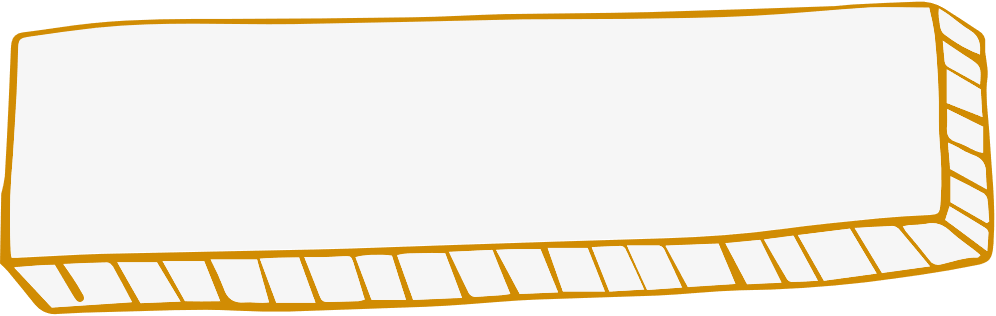 تم بحمد الله
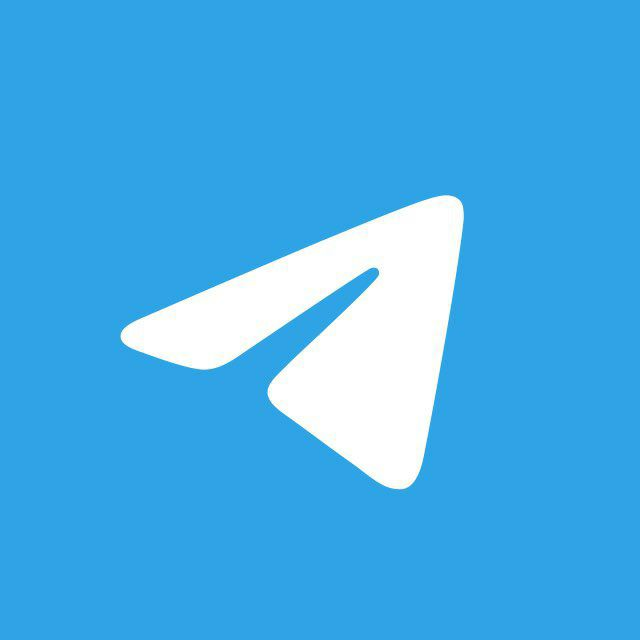 مع تمنياتي لكم بالتوفيق والنجاح
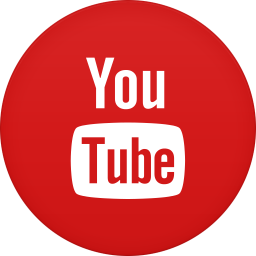 حساباتي على السوشيال ميديا